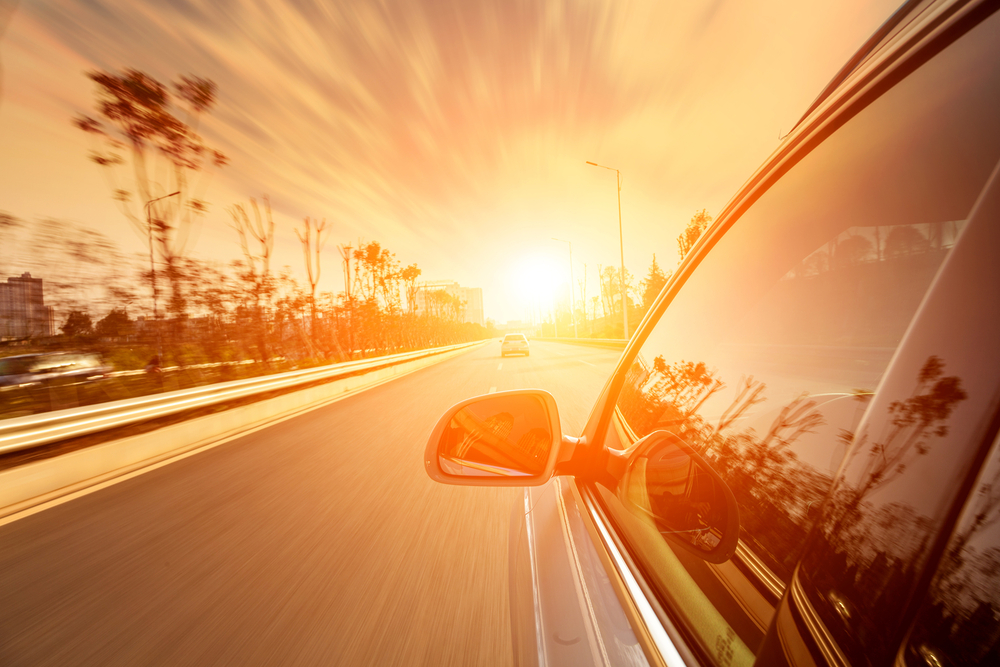 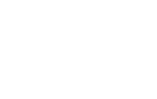 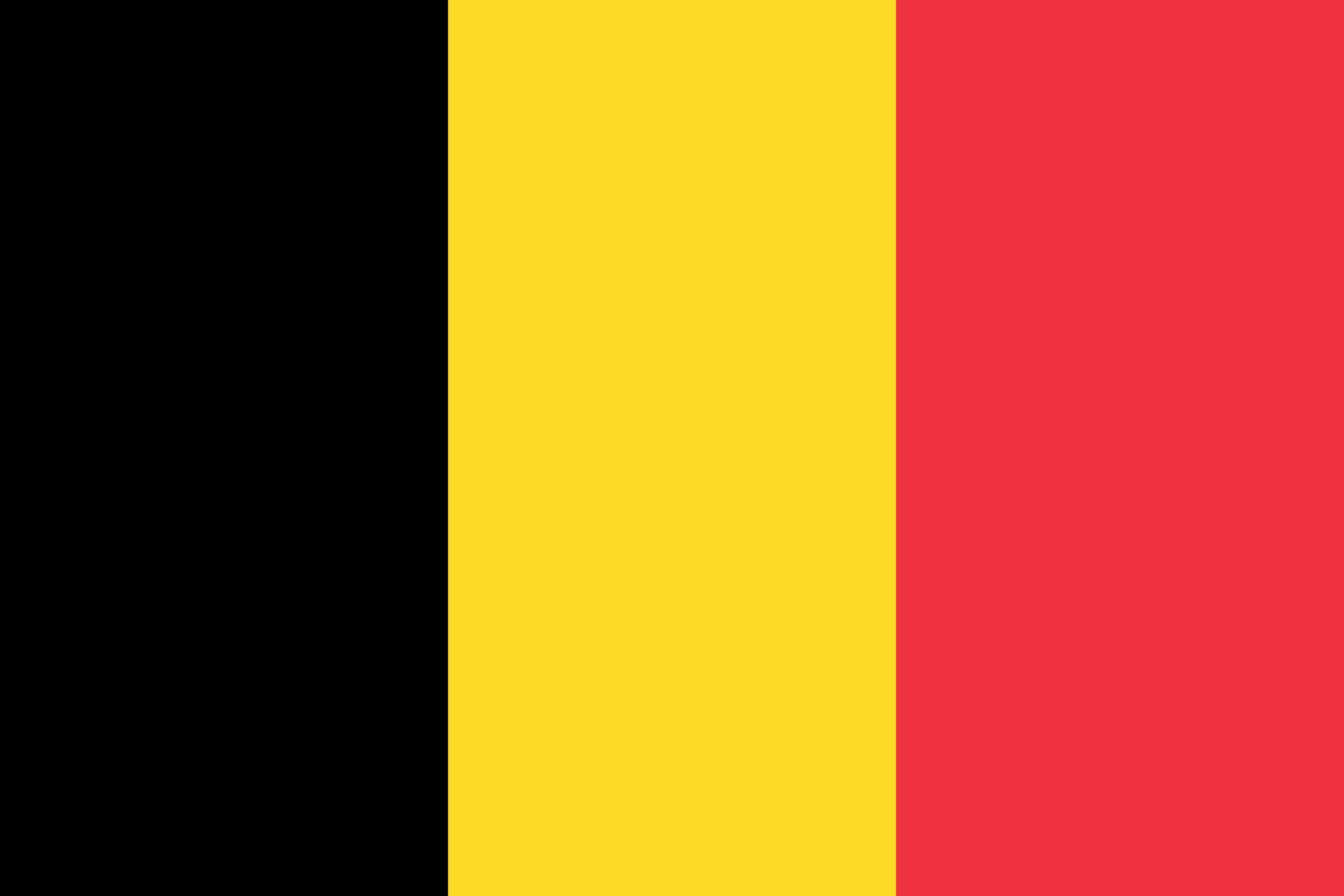 MOBILITY AND FLEET BAROMETER 2022
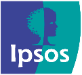 2022 MOBILITY AND FLEET BAROMETER
04
01
How are companies financing their fleet?
	p26
Context and methodology
	p3
06
05
02
What are the perspectives in terms of alternative mobility solutions ?
	p53
What changes are to be expected in the near future regarding energy mix?
	p29
Executive summary
	p11
03
07
What are the main characteristics of the fleets?
	p16
What are the usages in terms of connected vehicles, digital tools and road safety equipments?
	p60
2
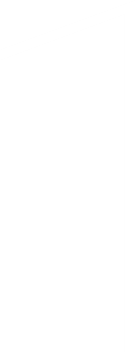 CONTEXT AND
METHODOLOGY
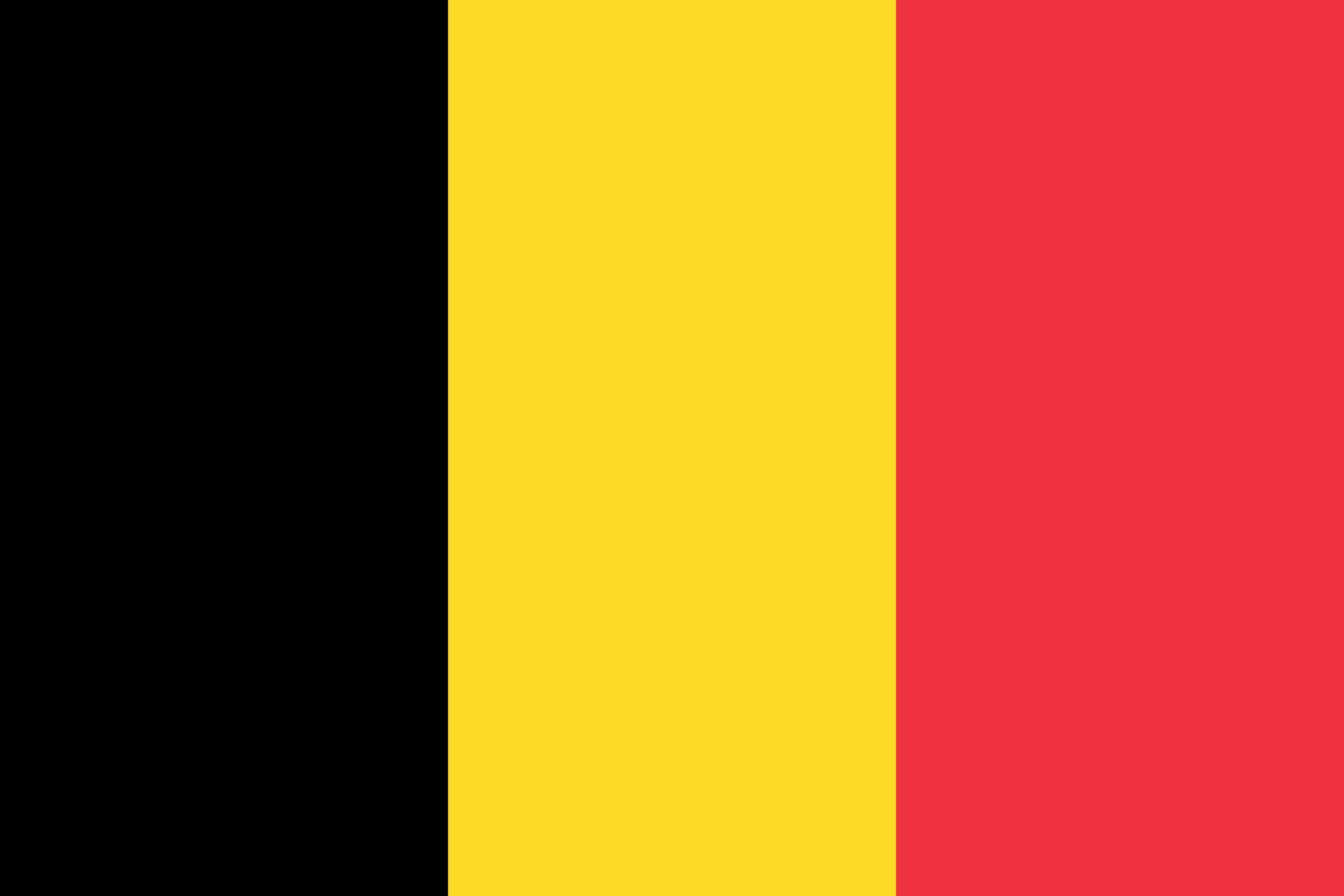 KEY themes FOR ARVAL MOBILITY OBSERVATORY
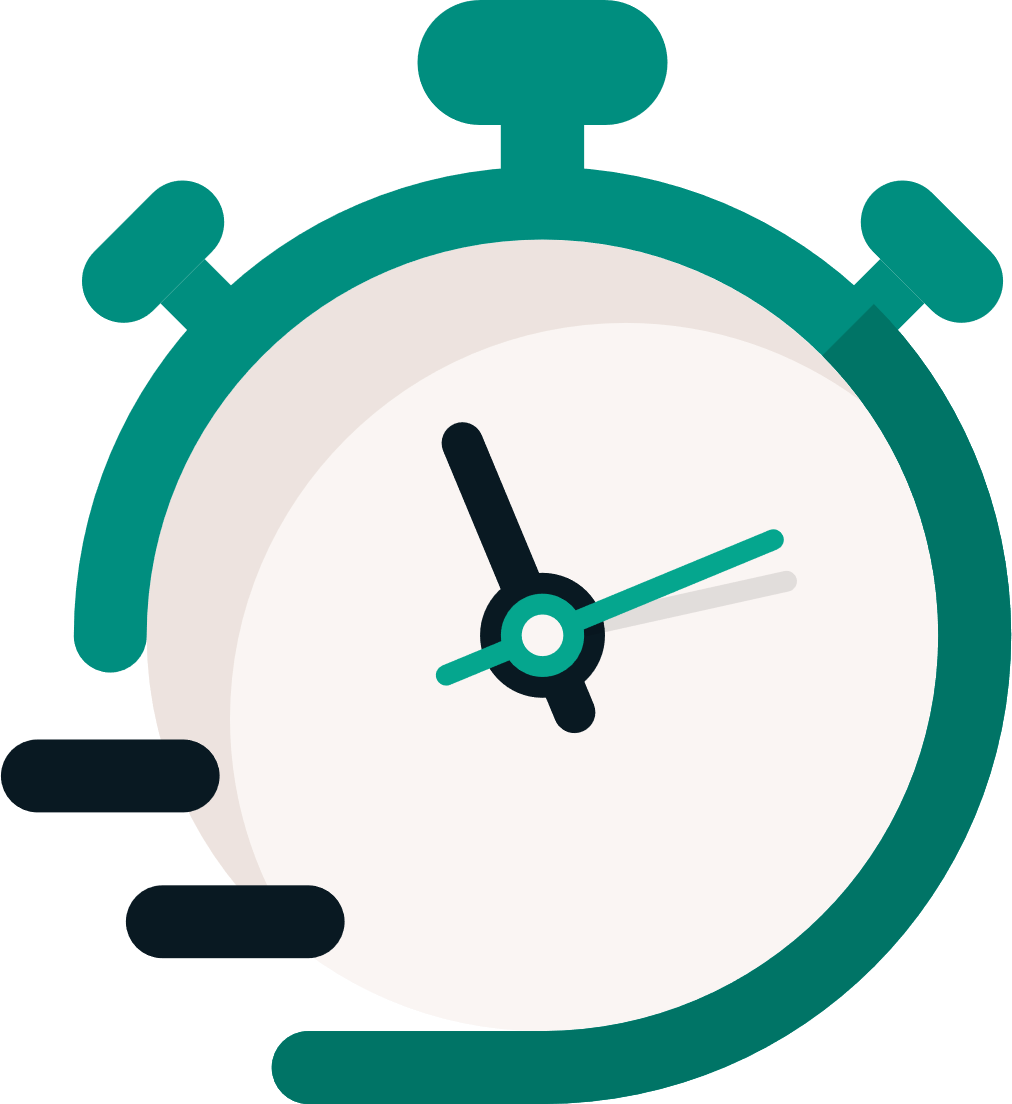 3
1
2
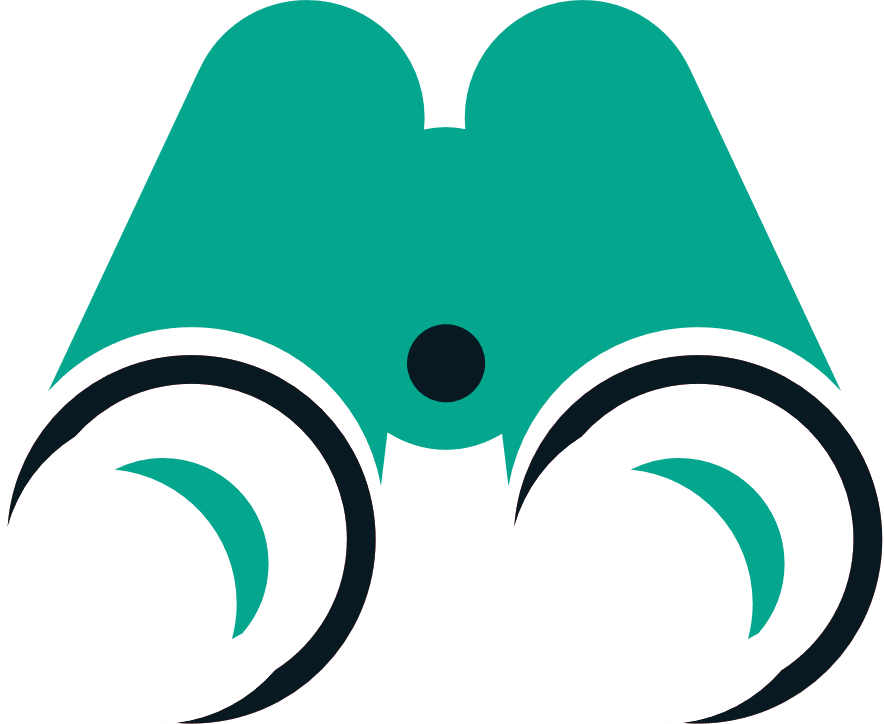 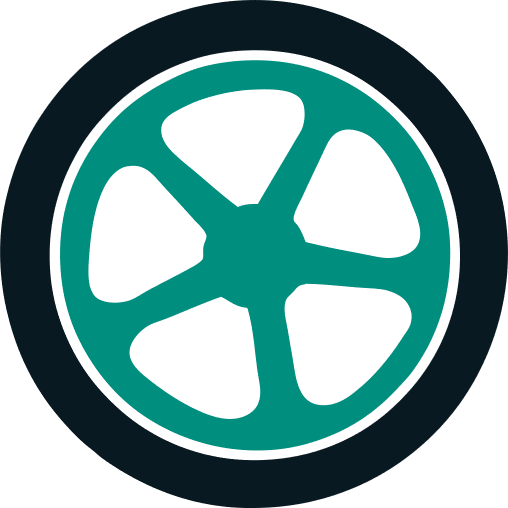 WHAT KIND OF VEHICLES WILL THE MARKET EXPECT IN 3 YEARS?
HOW WILL NEW MOBILITY SOLUTIONS AFFECT BUSINESS MODELS?
WHAT SHORT TERM SHIFTS ARE SHAPING THE MARKET IN THE CONTEXT OF COVID-19 CRISIS?
4
SCOPE OF THE SURVEY
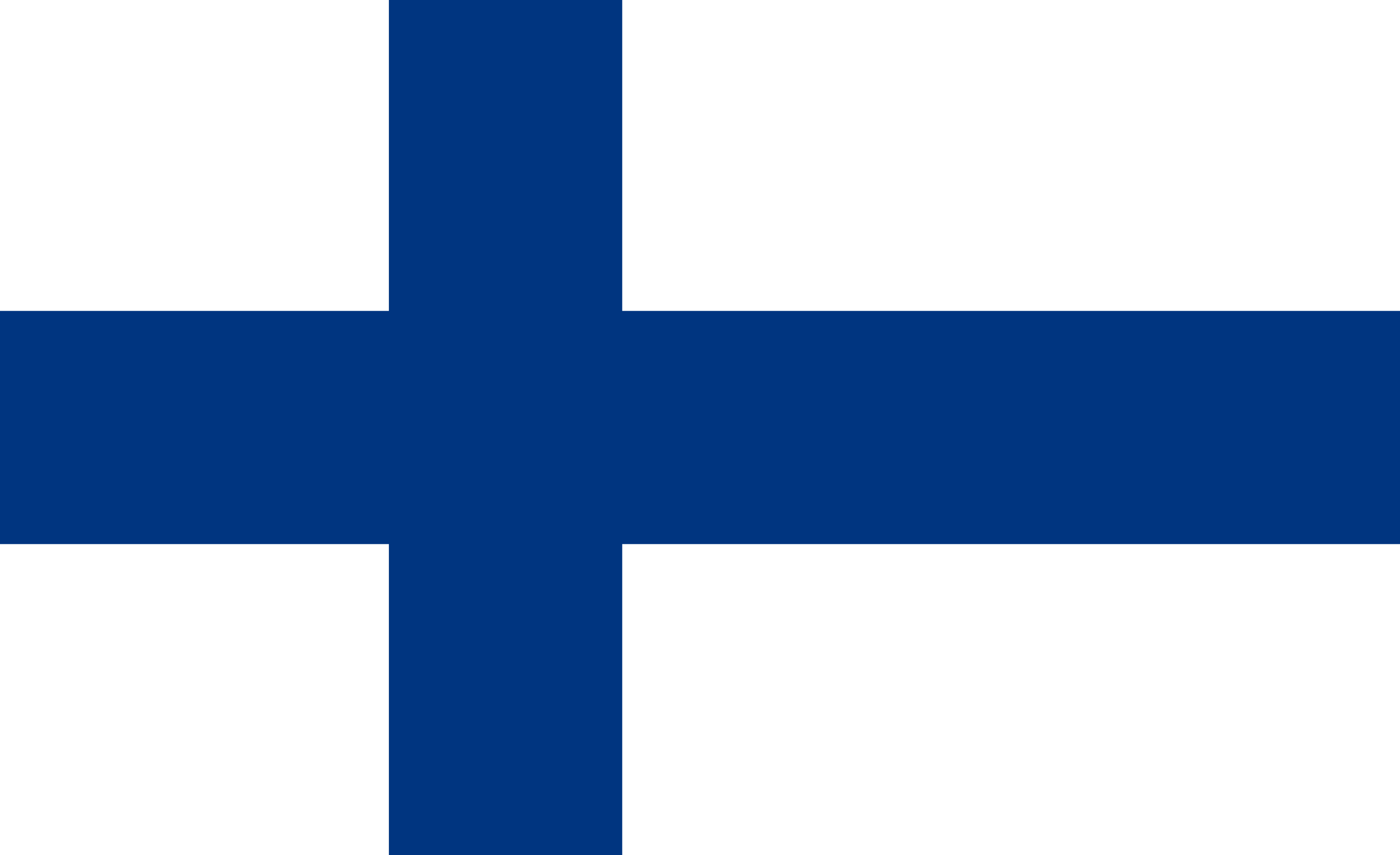 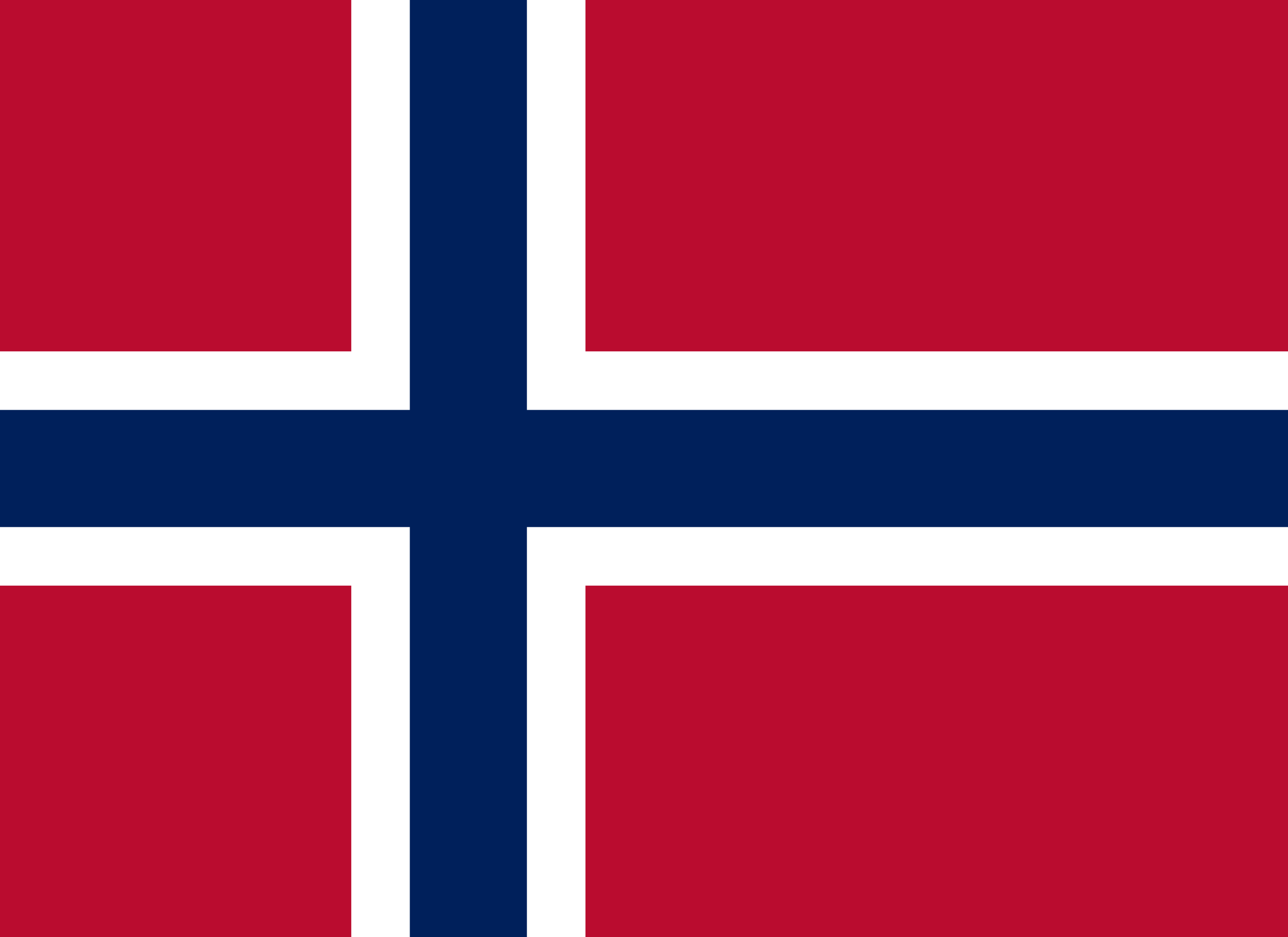 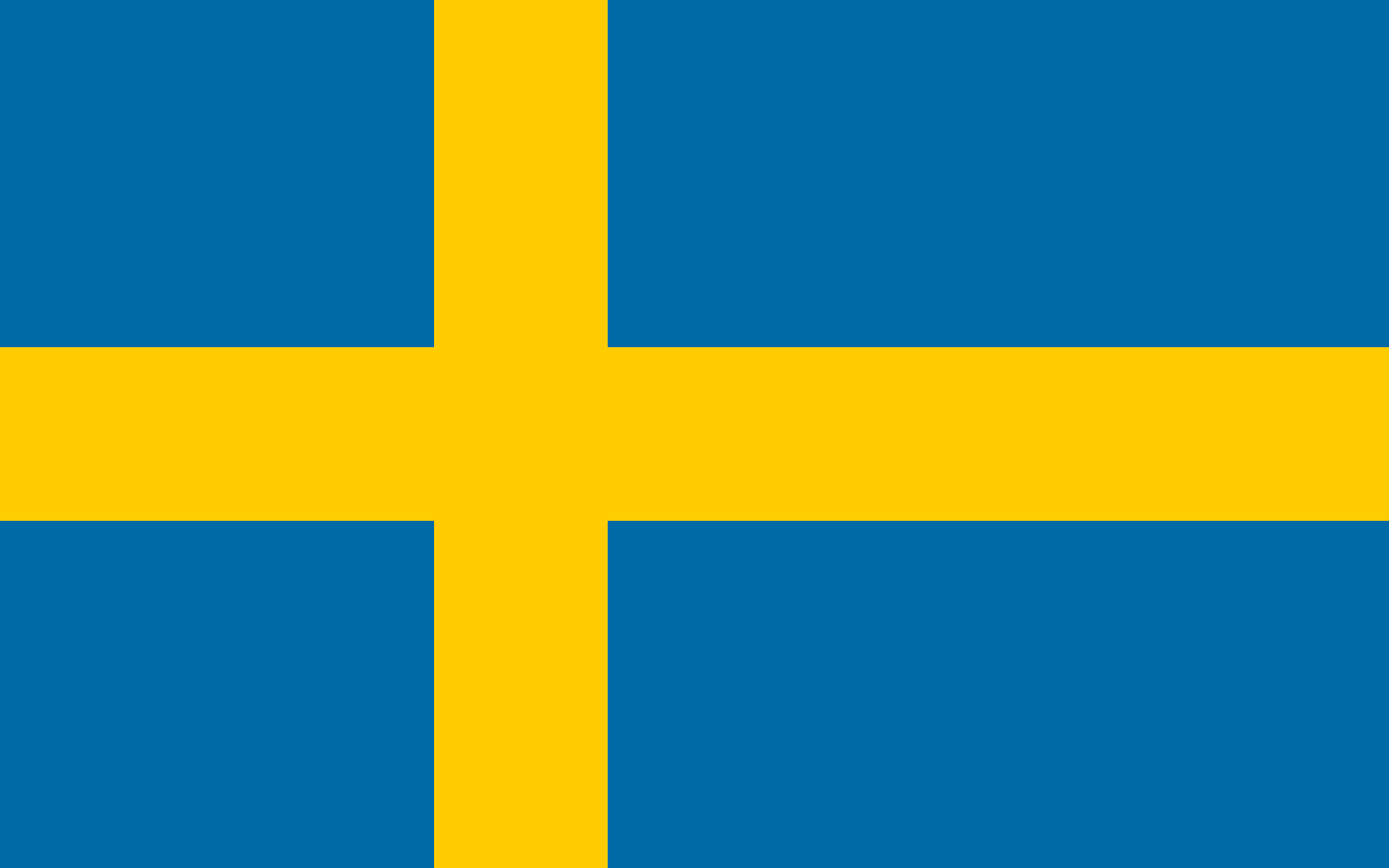 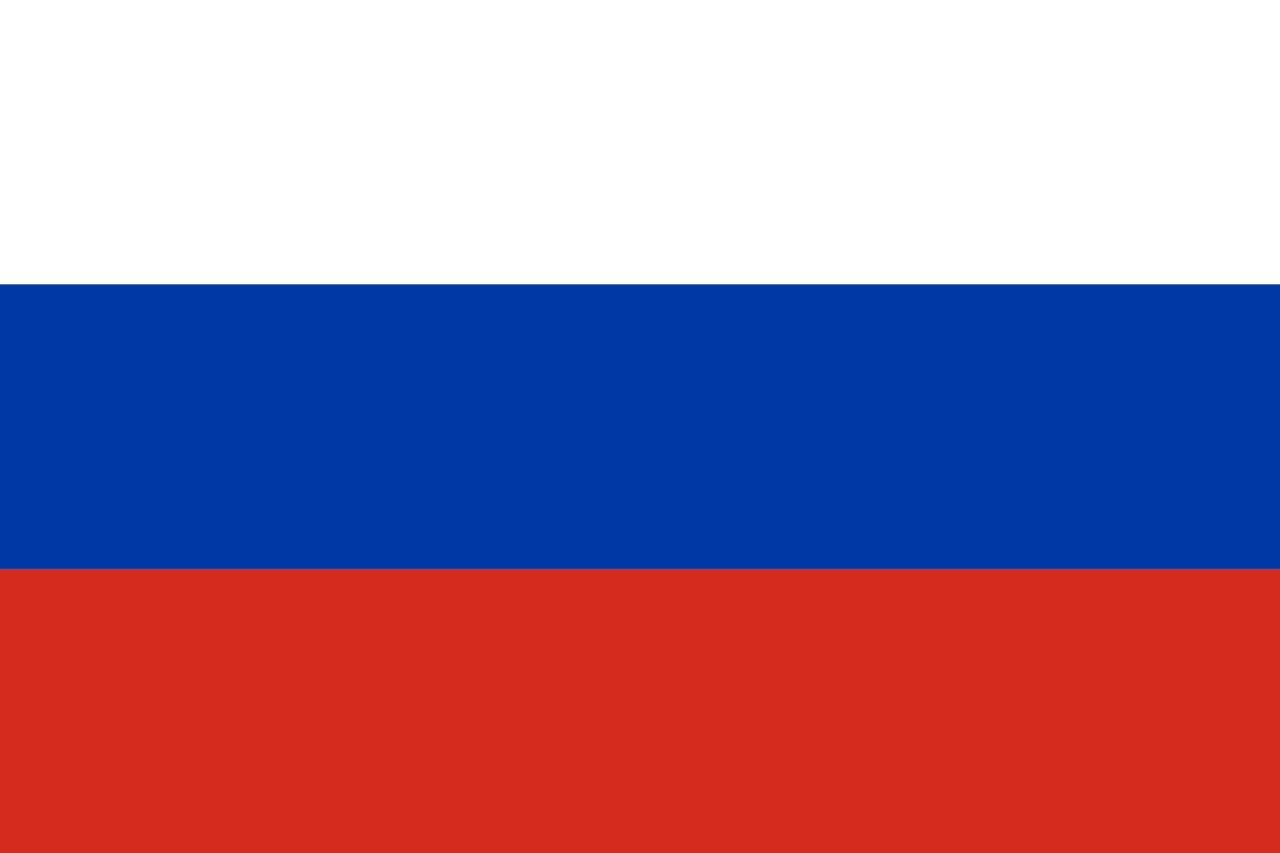 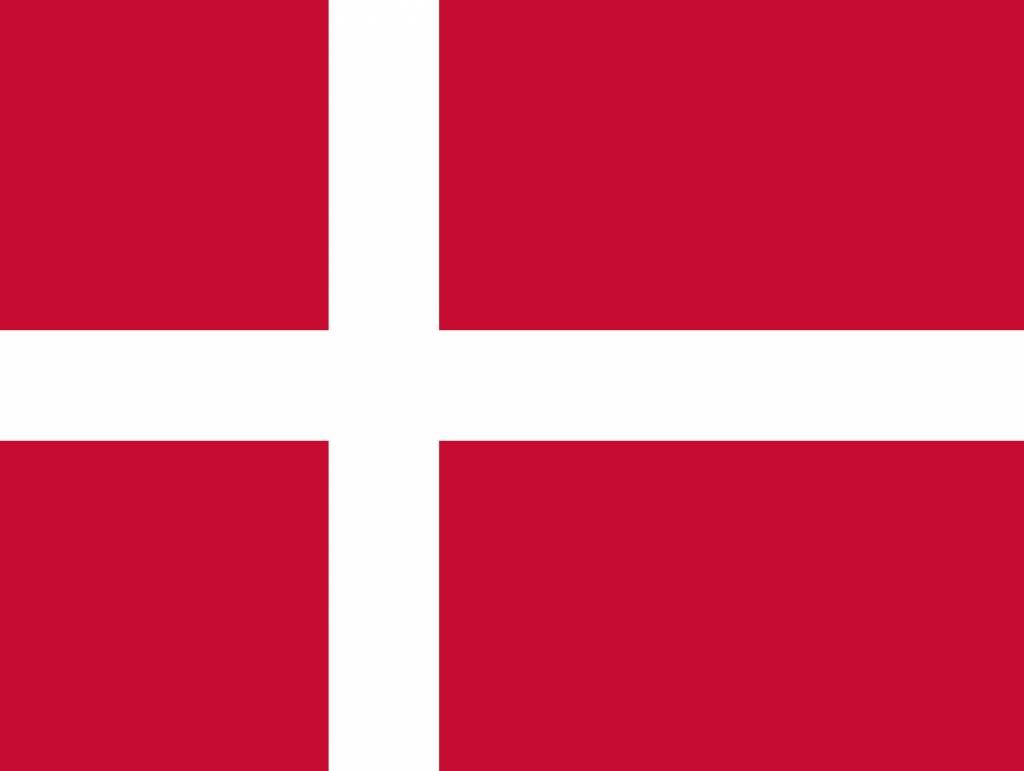 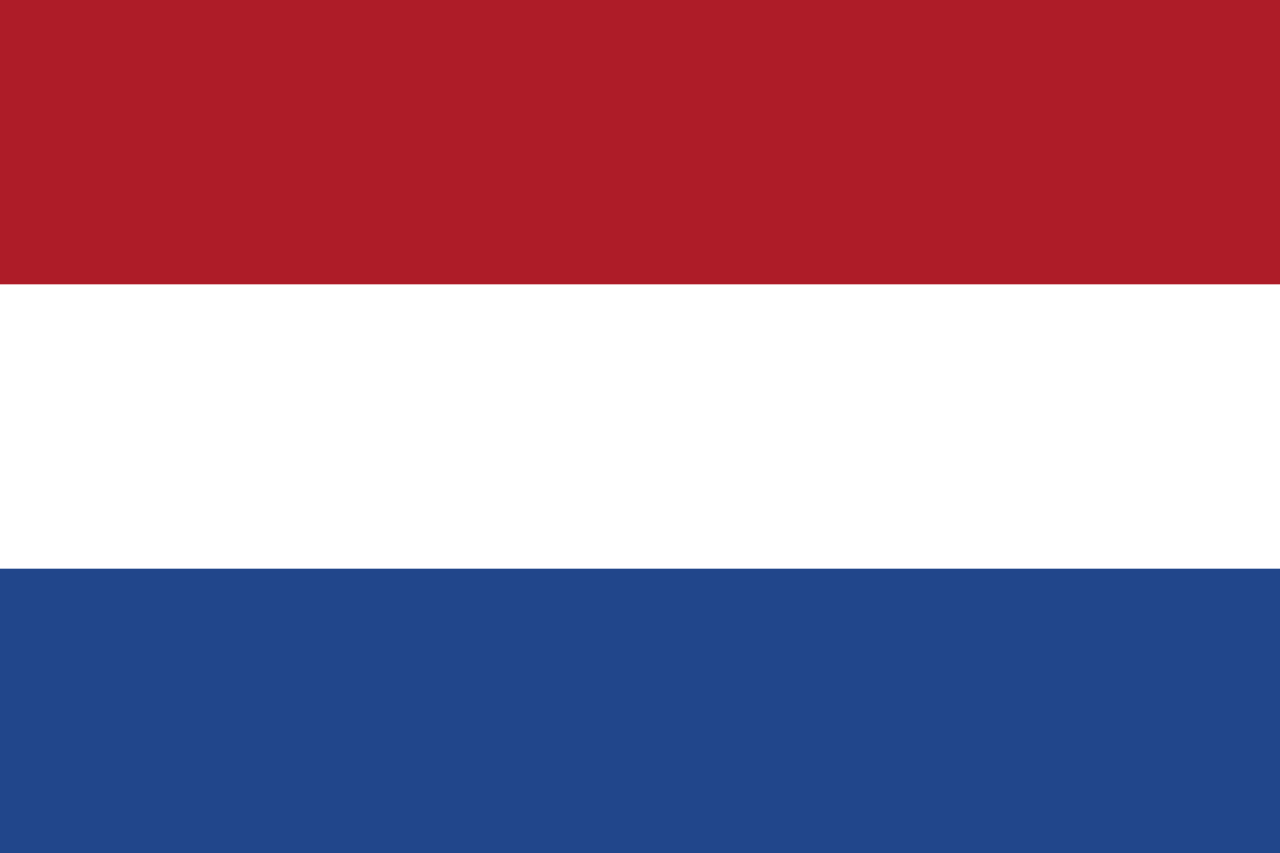 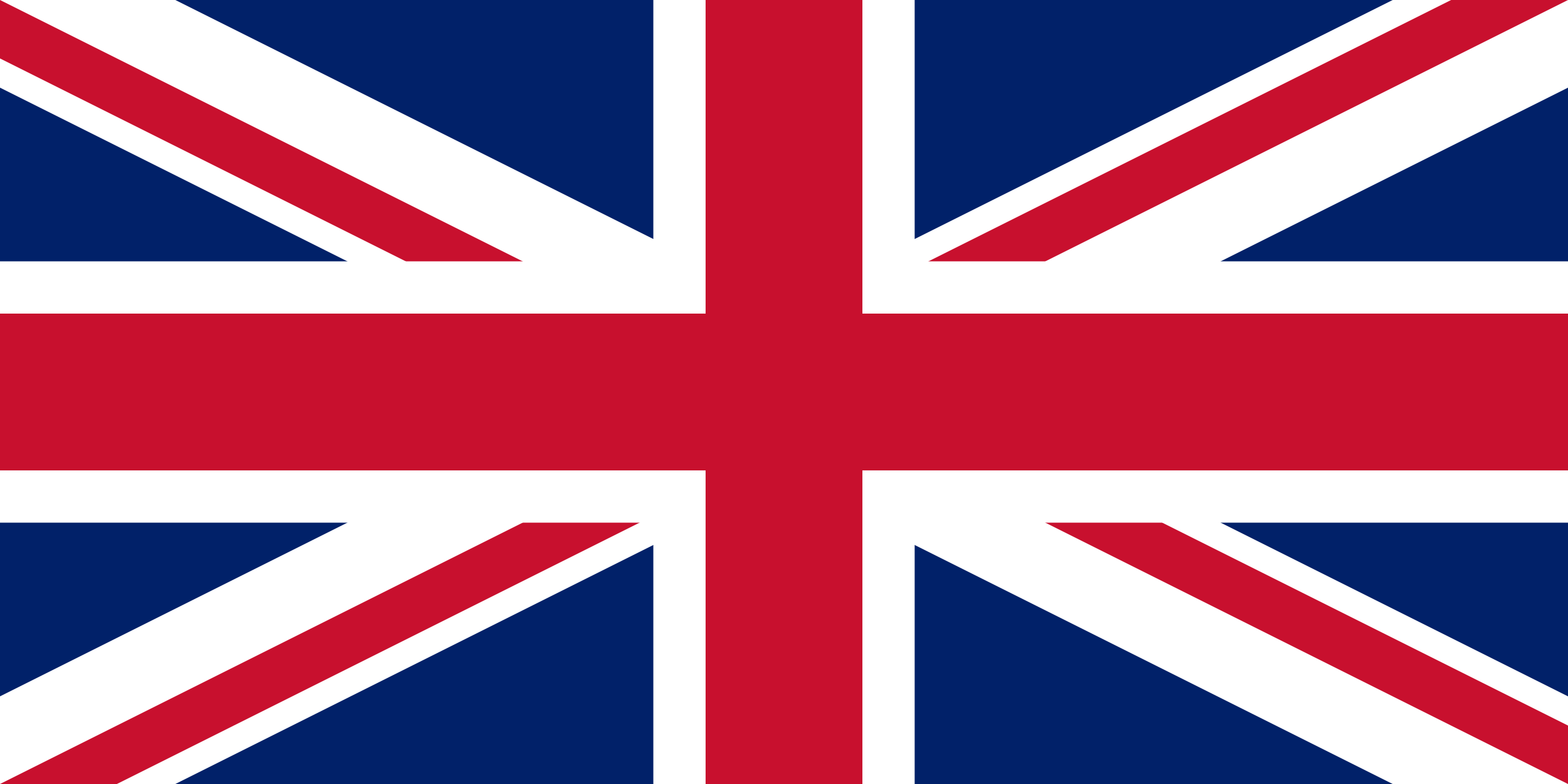 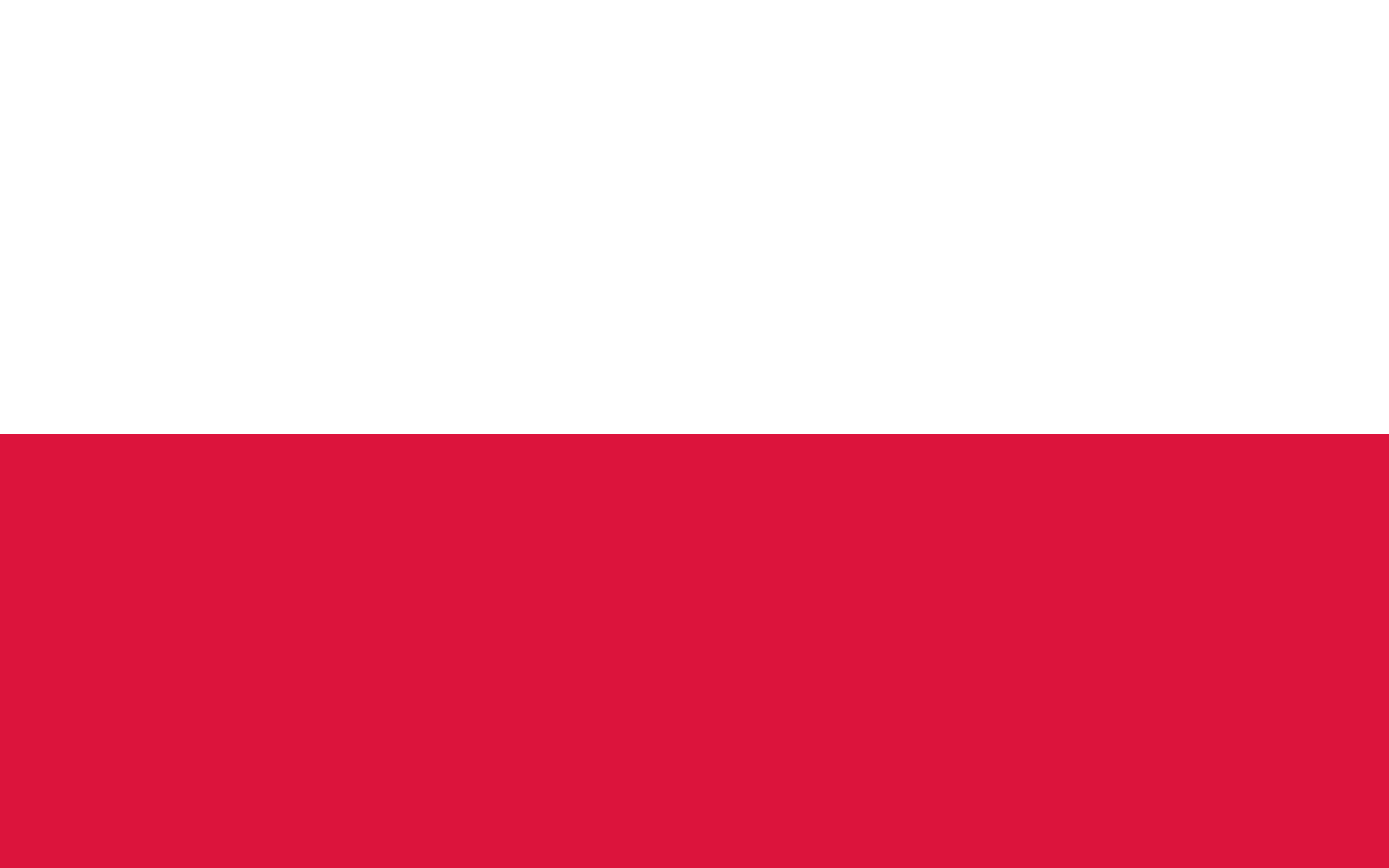 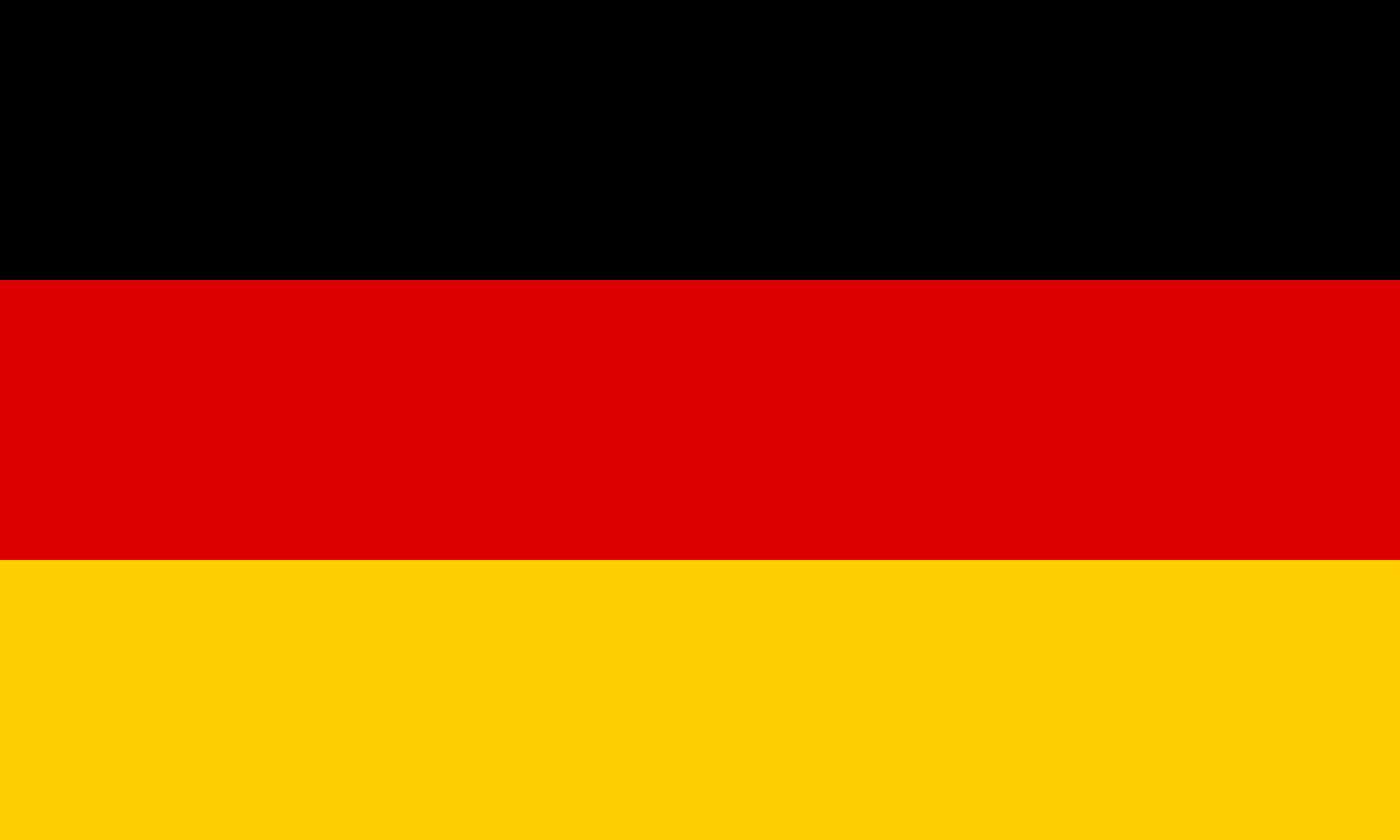 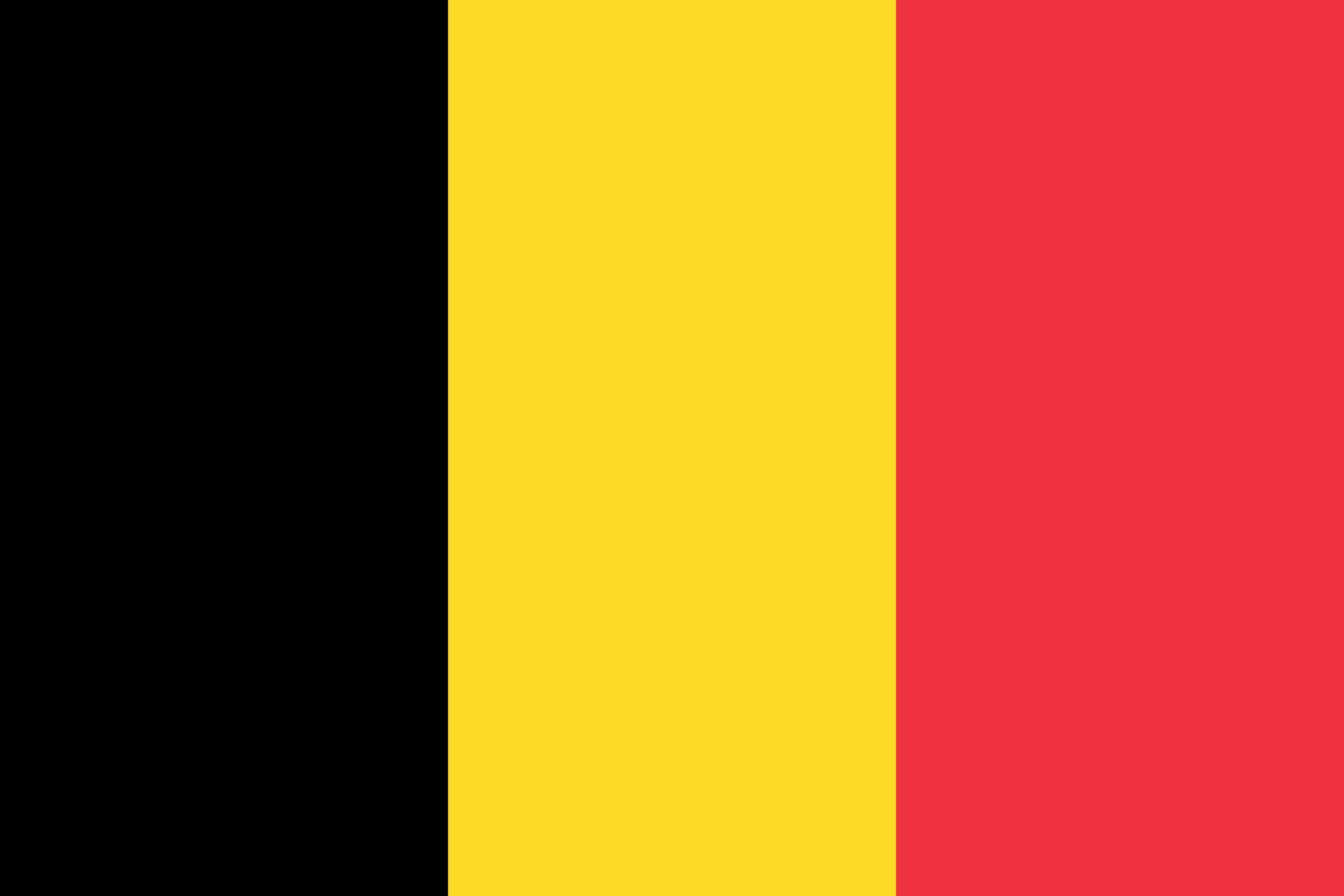 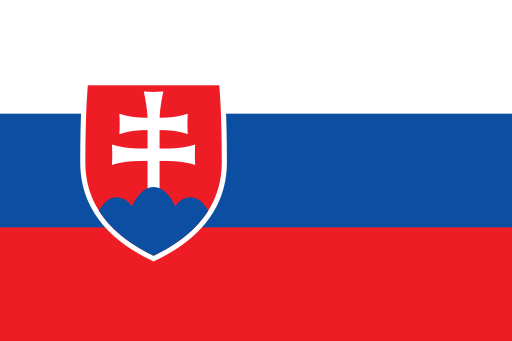 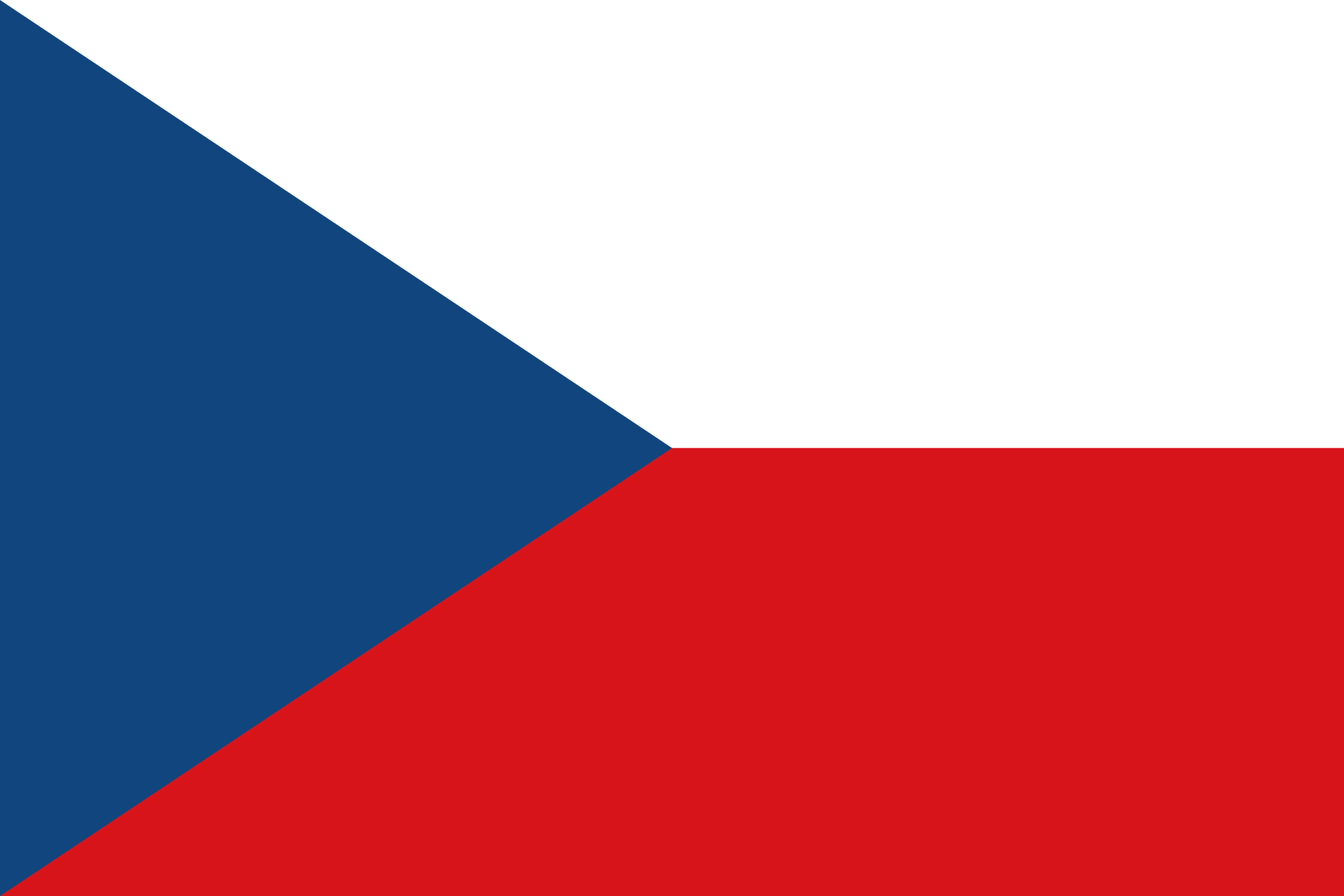 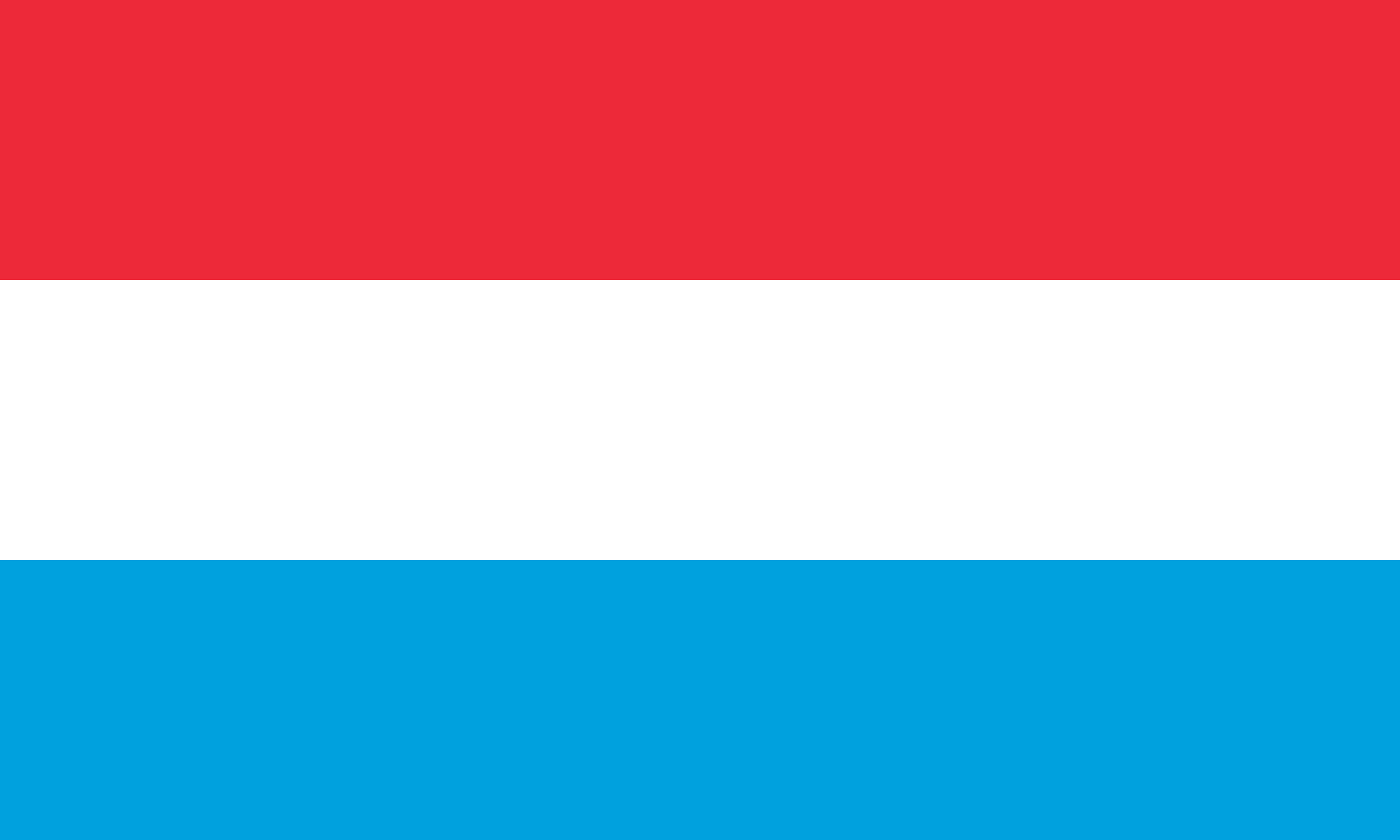 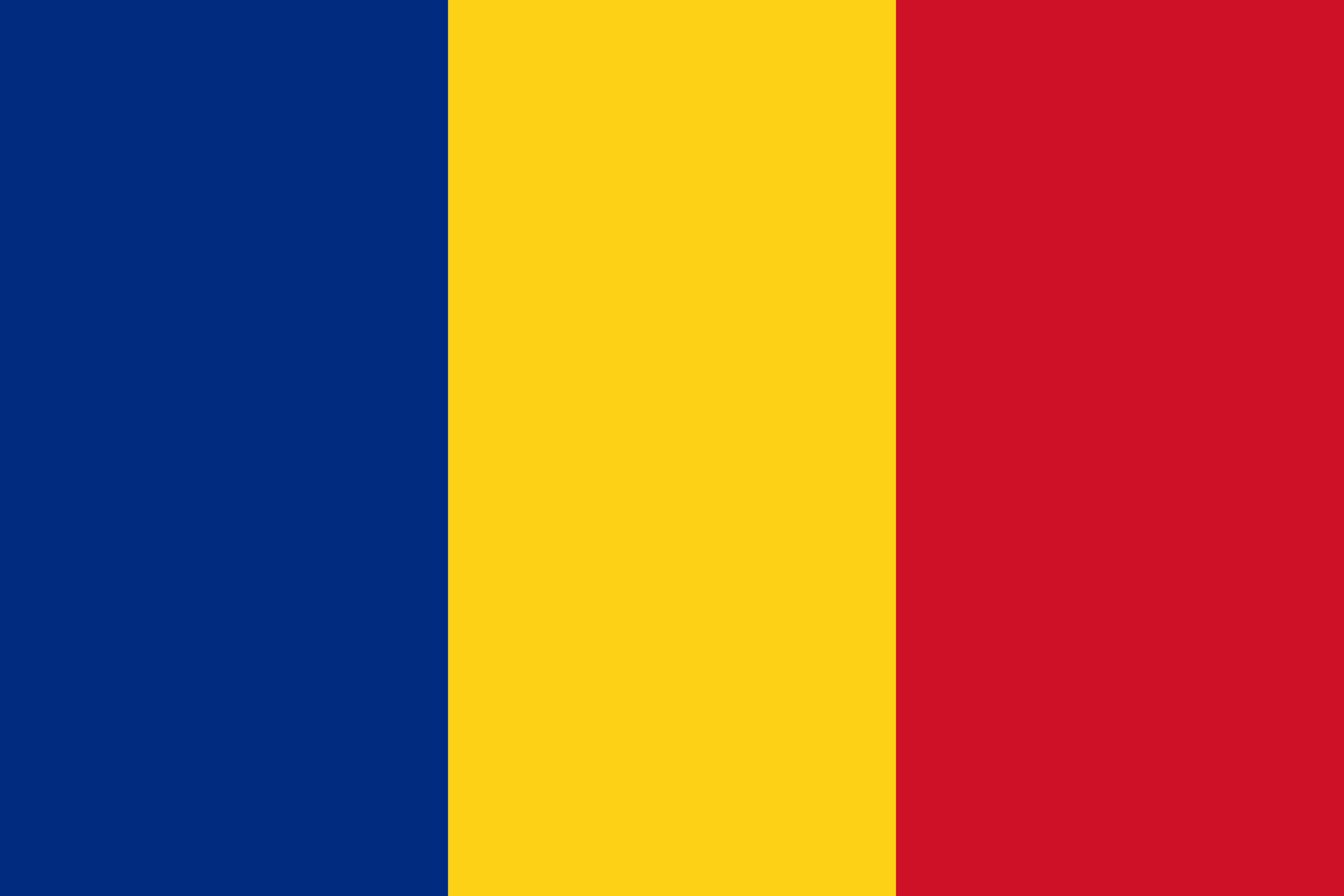 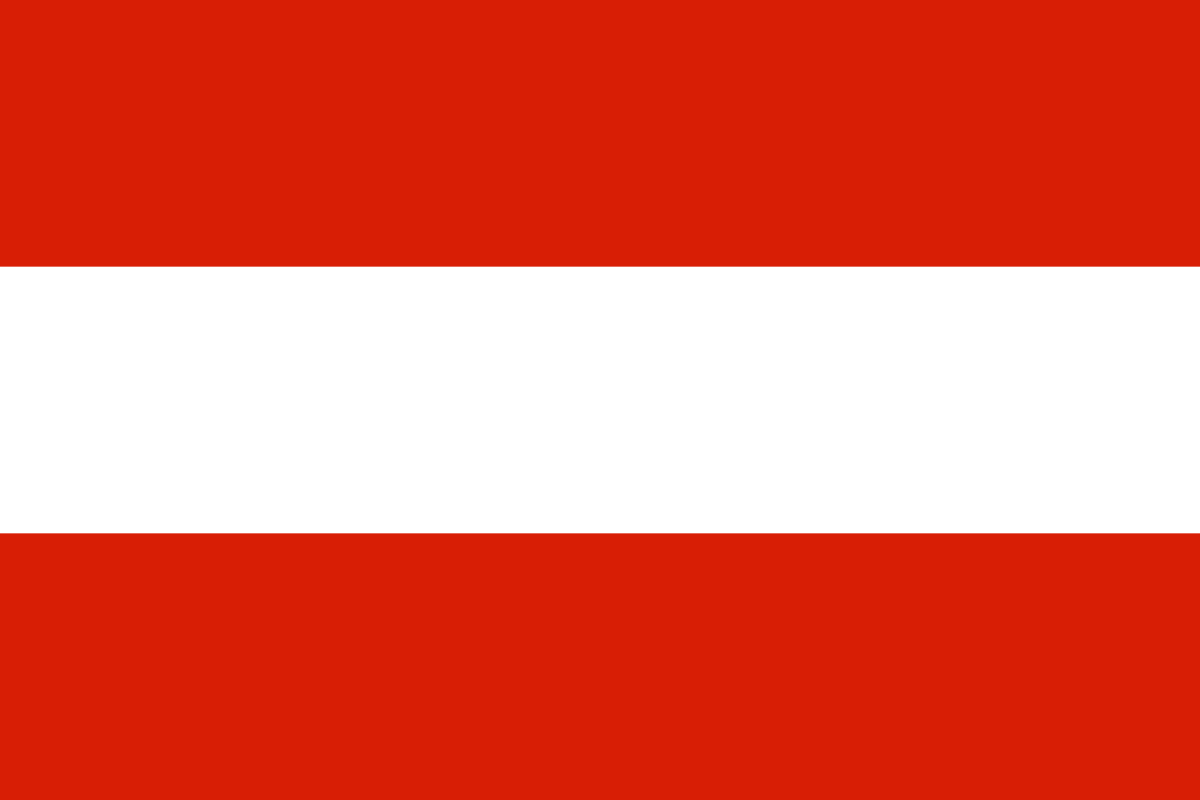 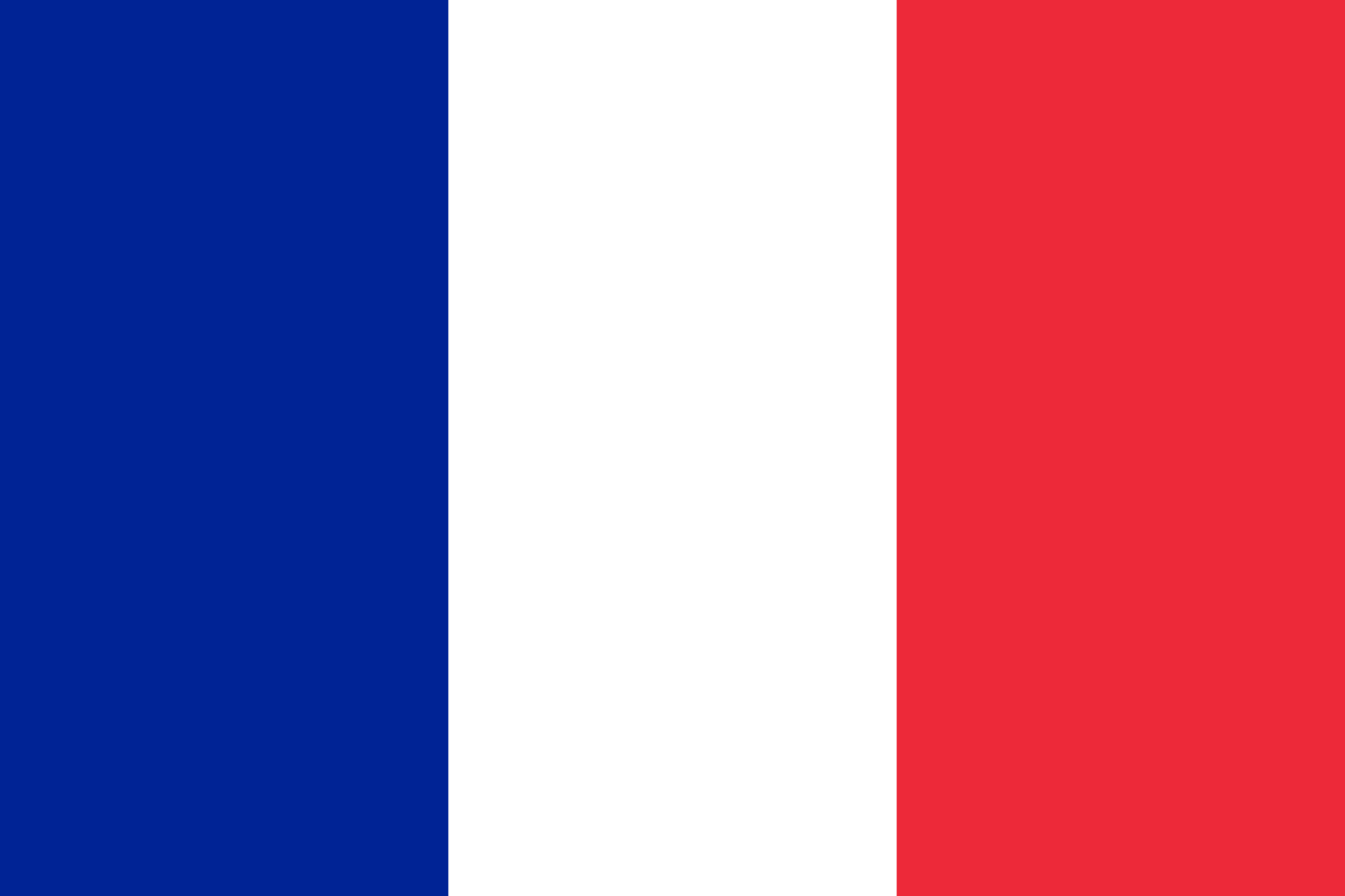 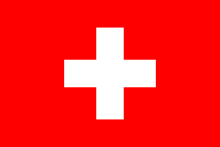 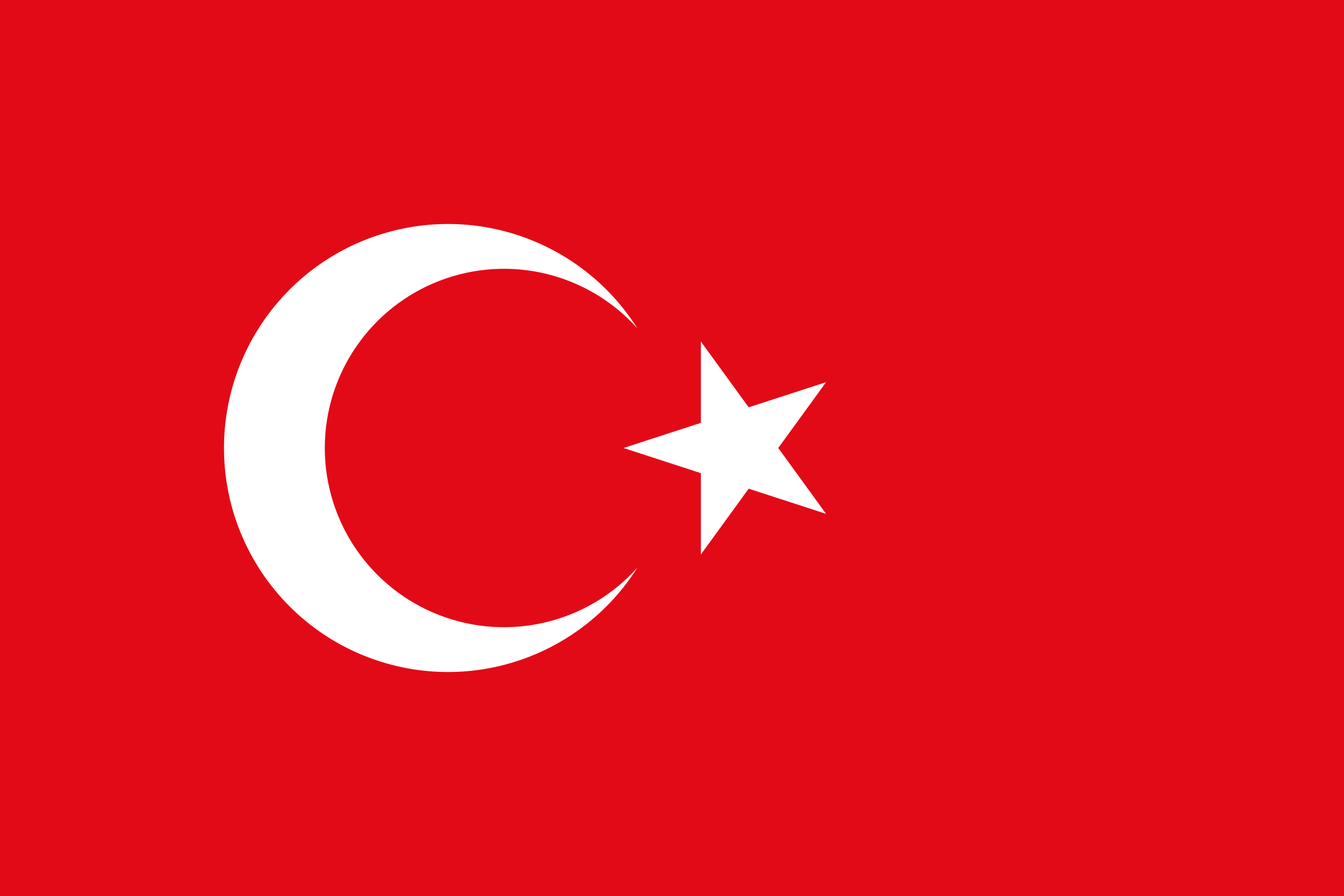 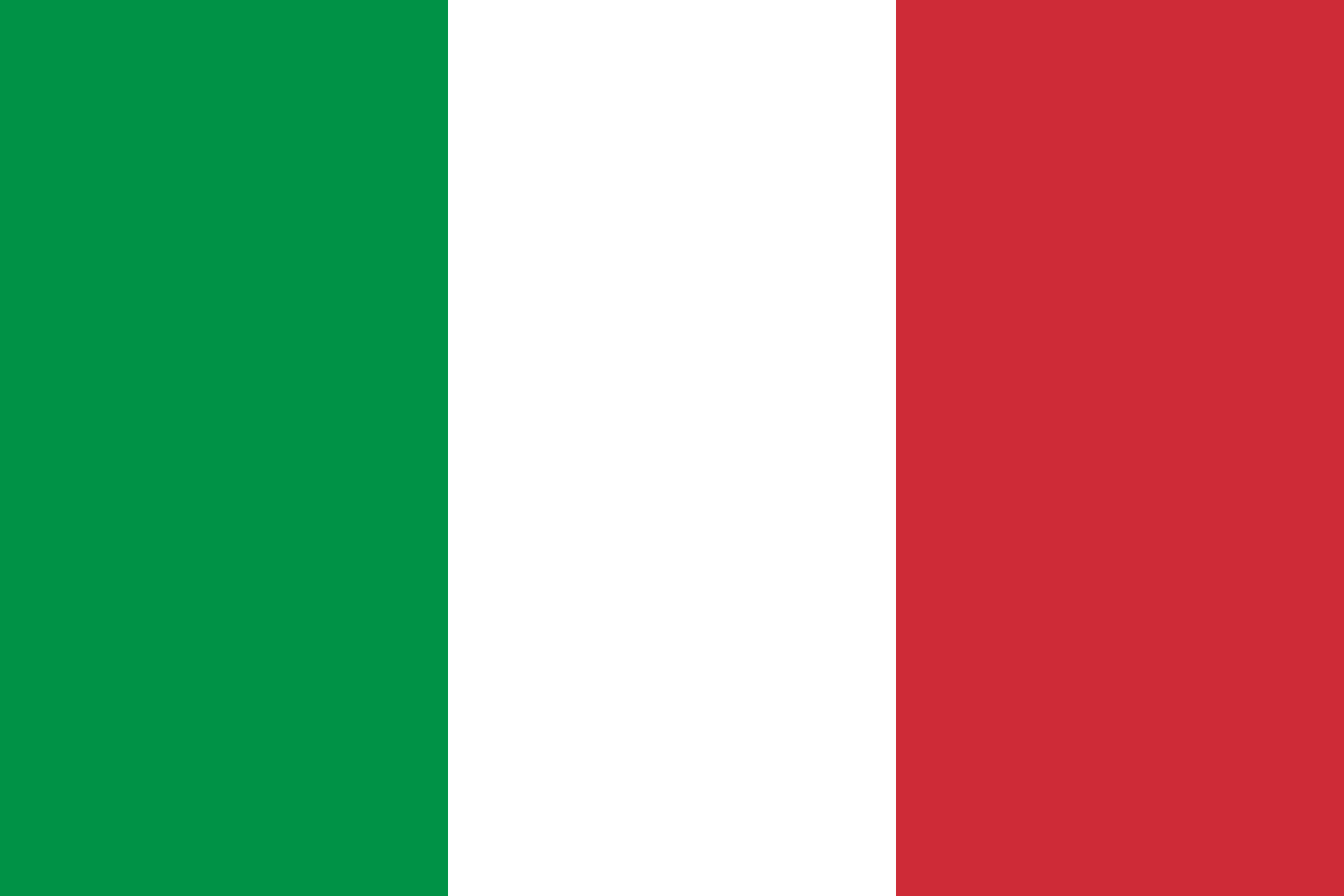 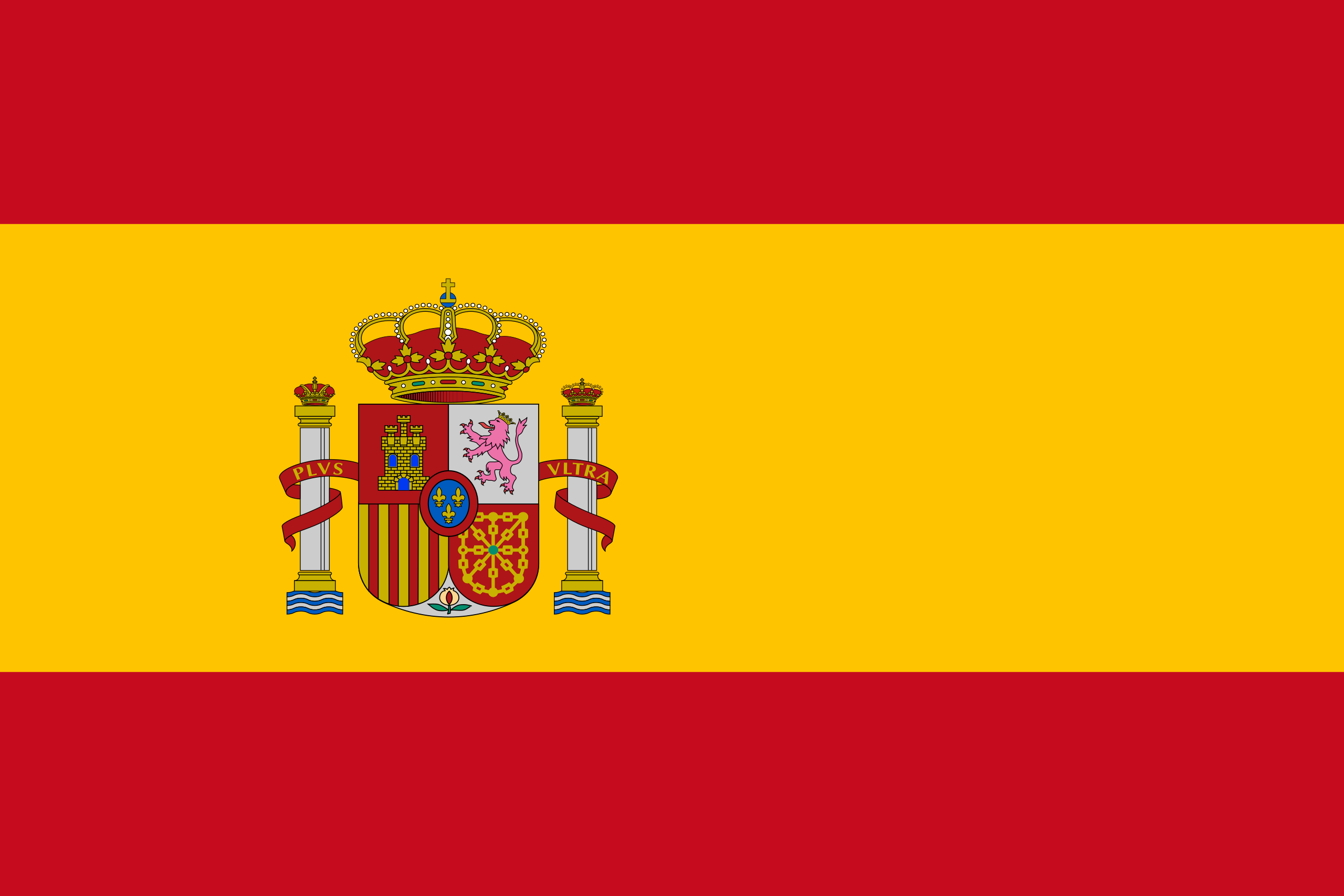 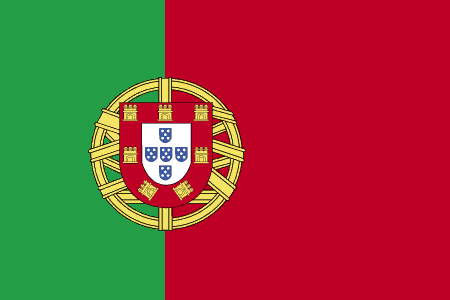 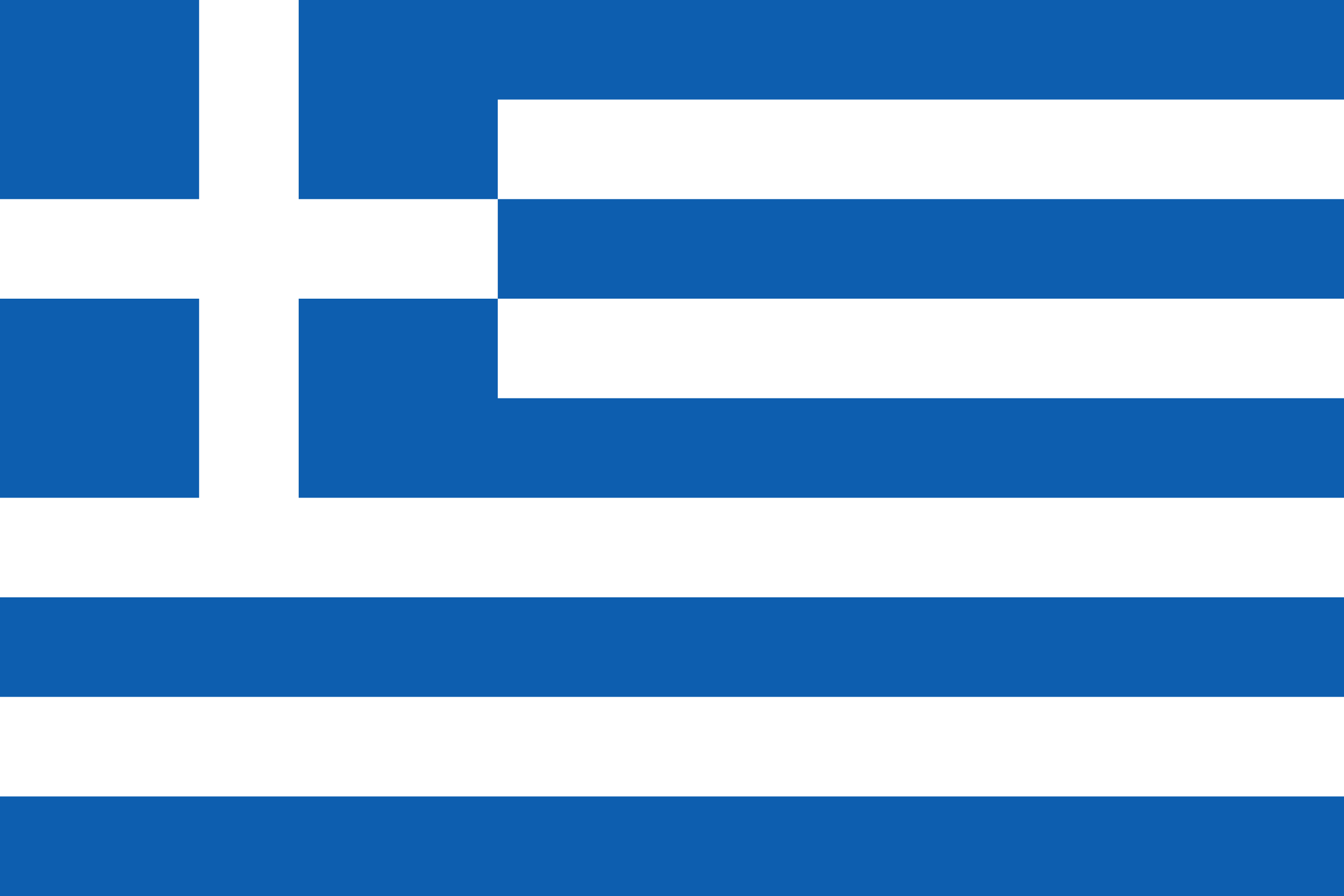 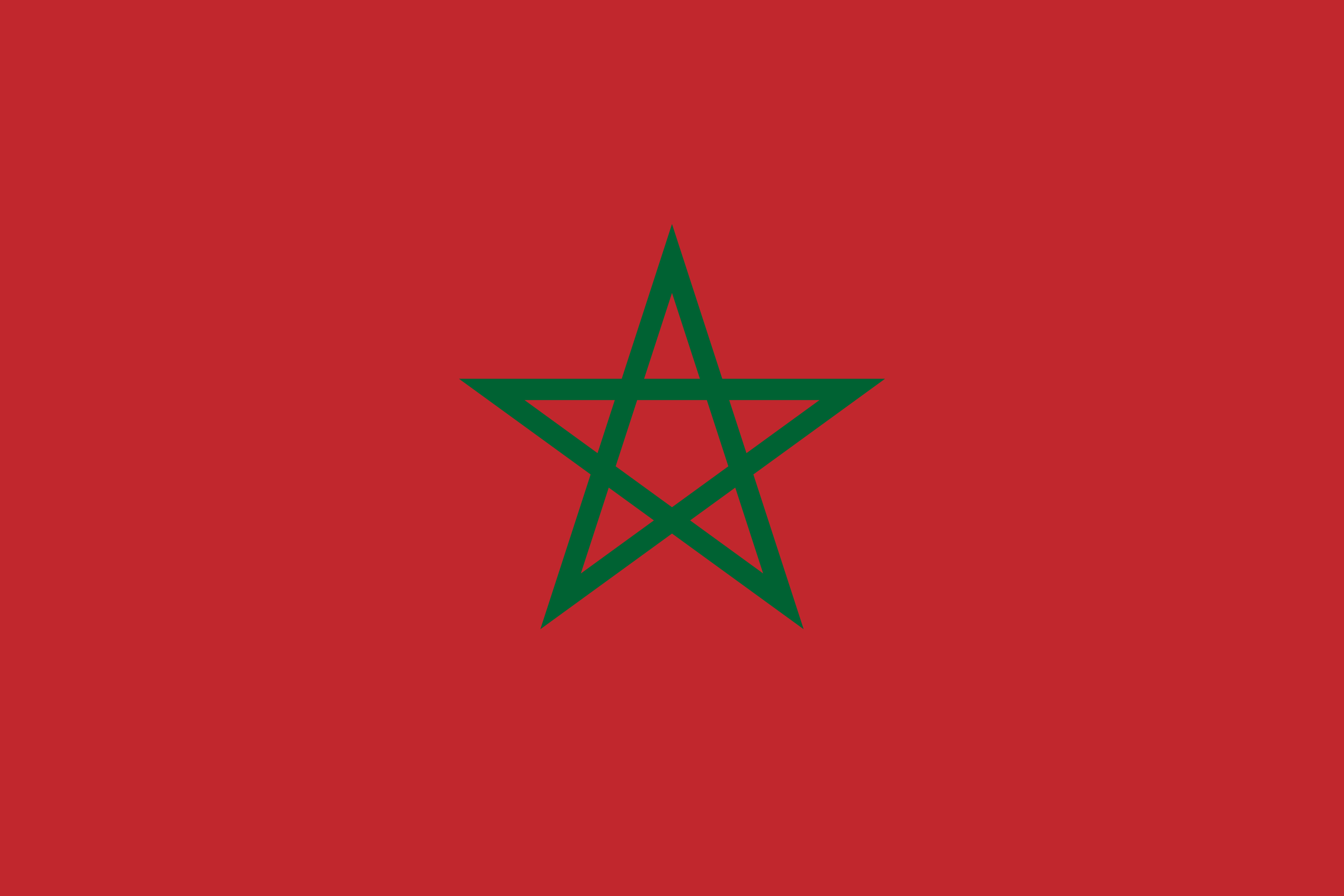 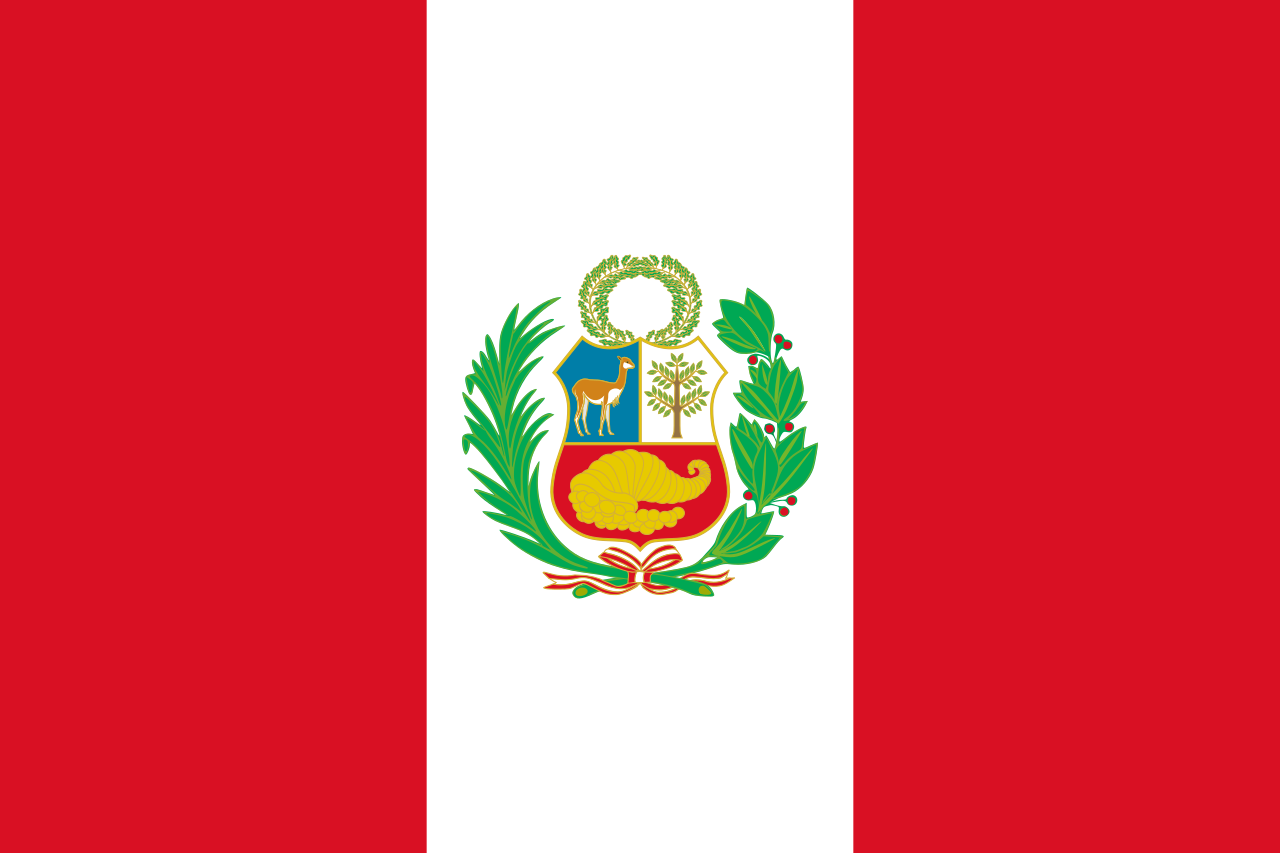 26 COUNTRIES IN 2022:
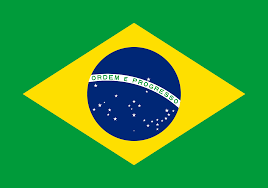 20 countries previously included
6 new countries (CL, GR, MO, PE, RO, SK)
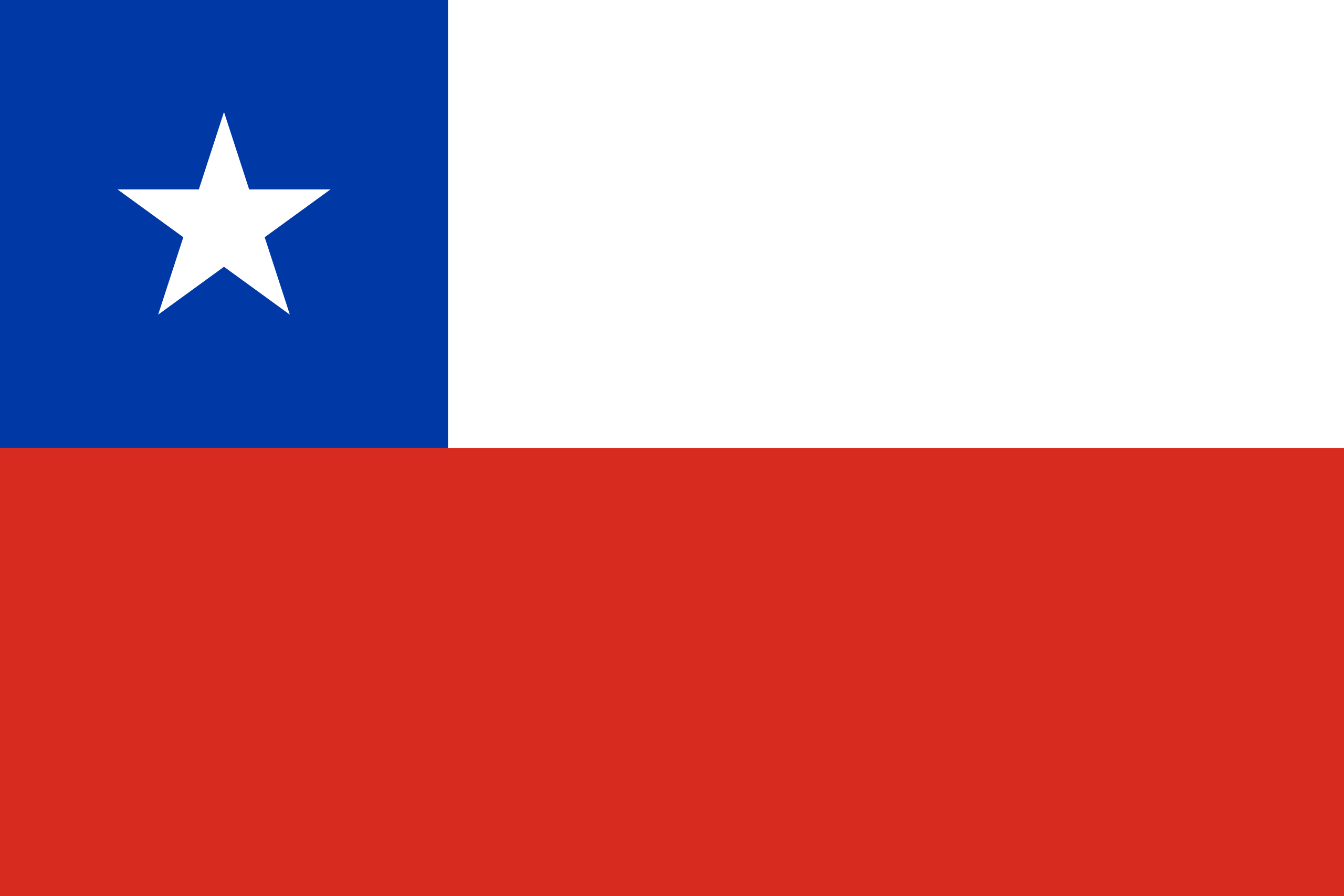 5
COMPANY SIZE SEGMENT DEFINITION
WORLD
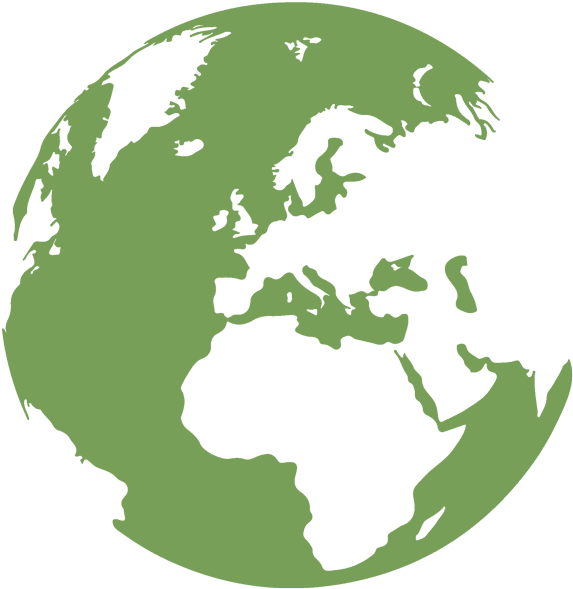 EUROPE
OUTSIDE EUROPE
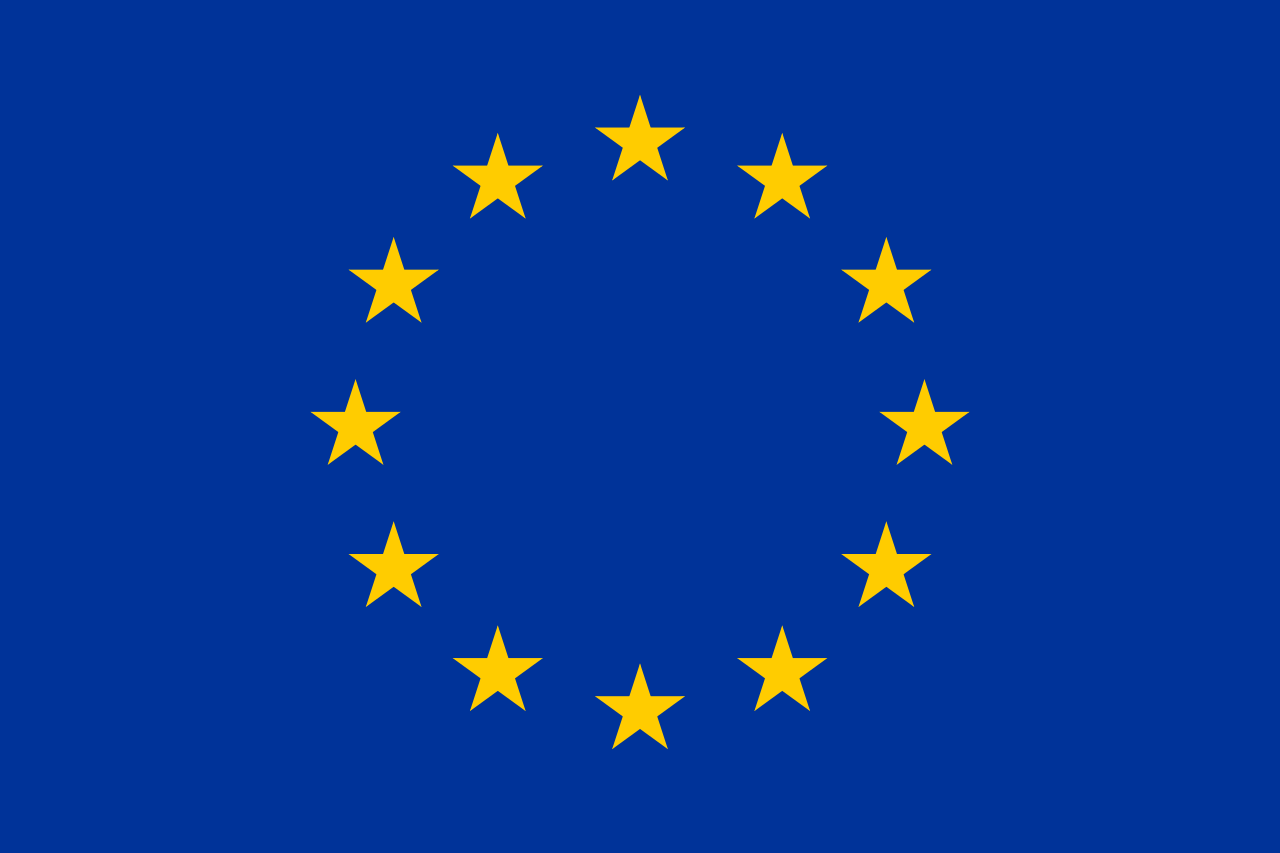 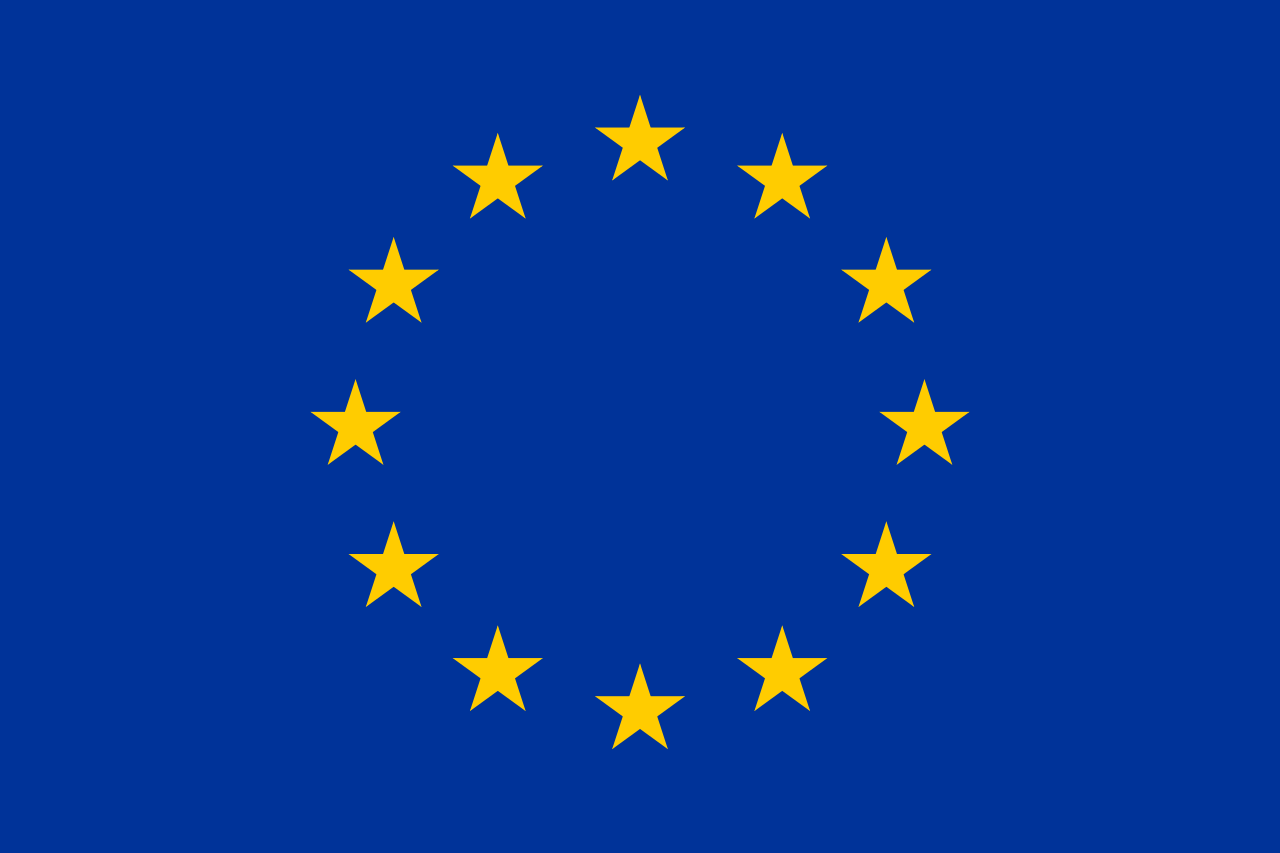 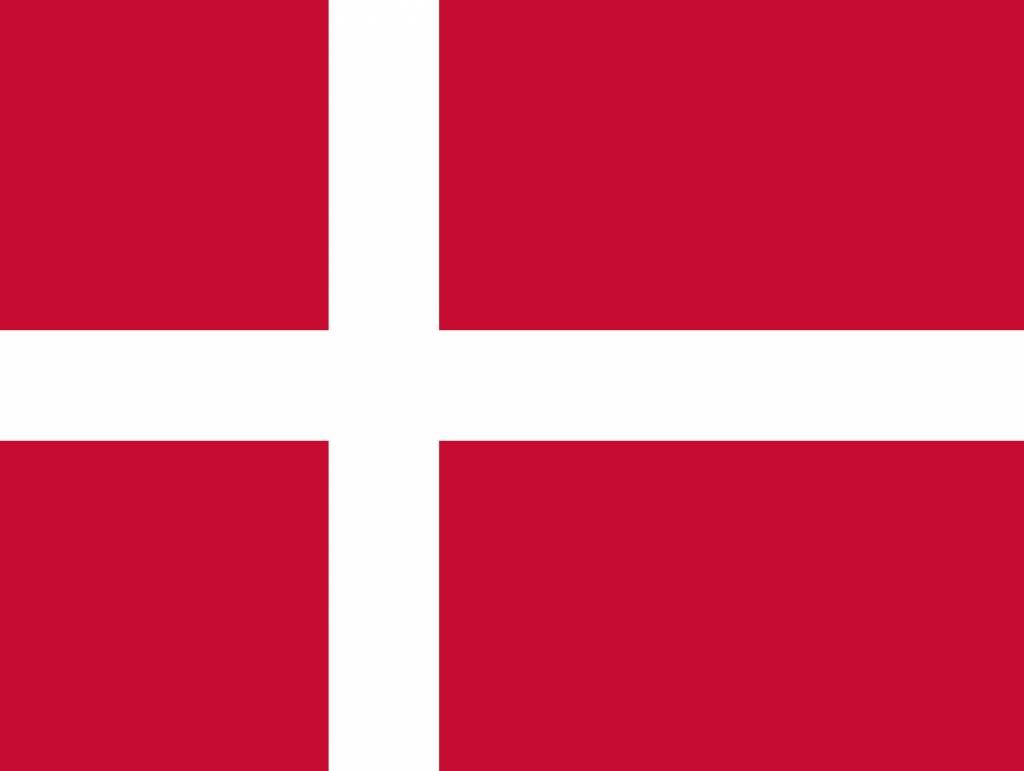 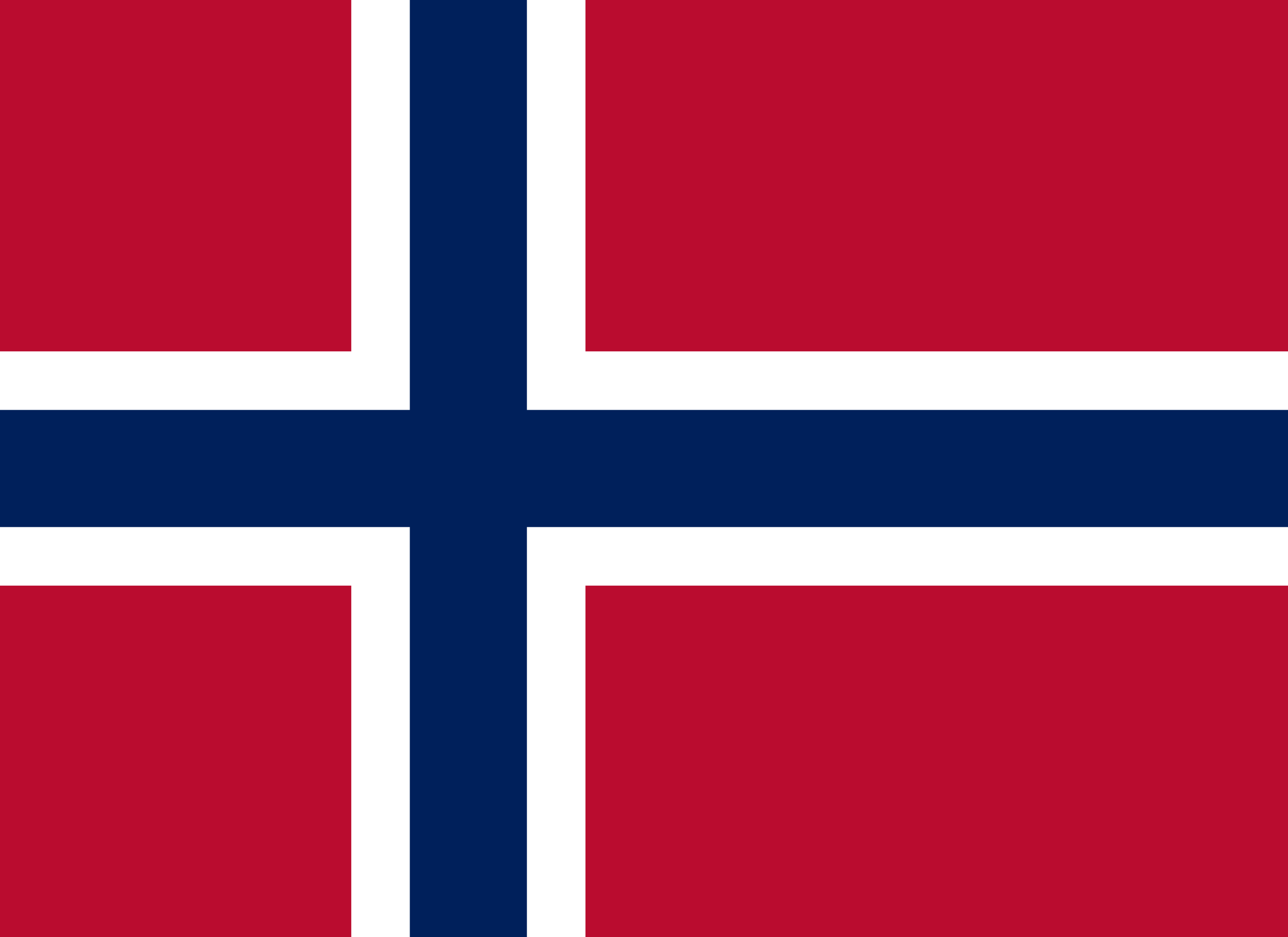 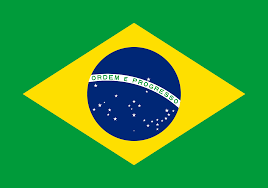 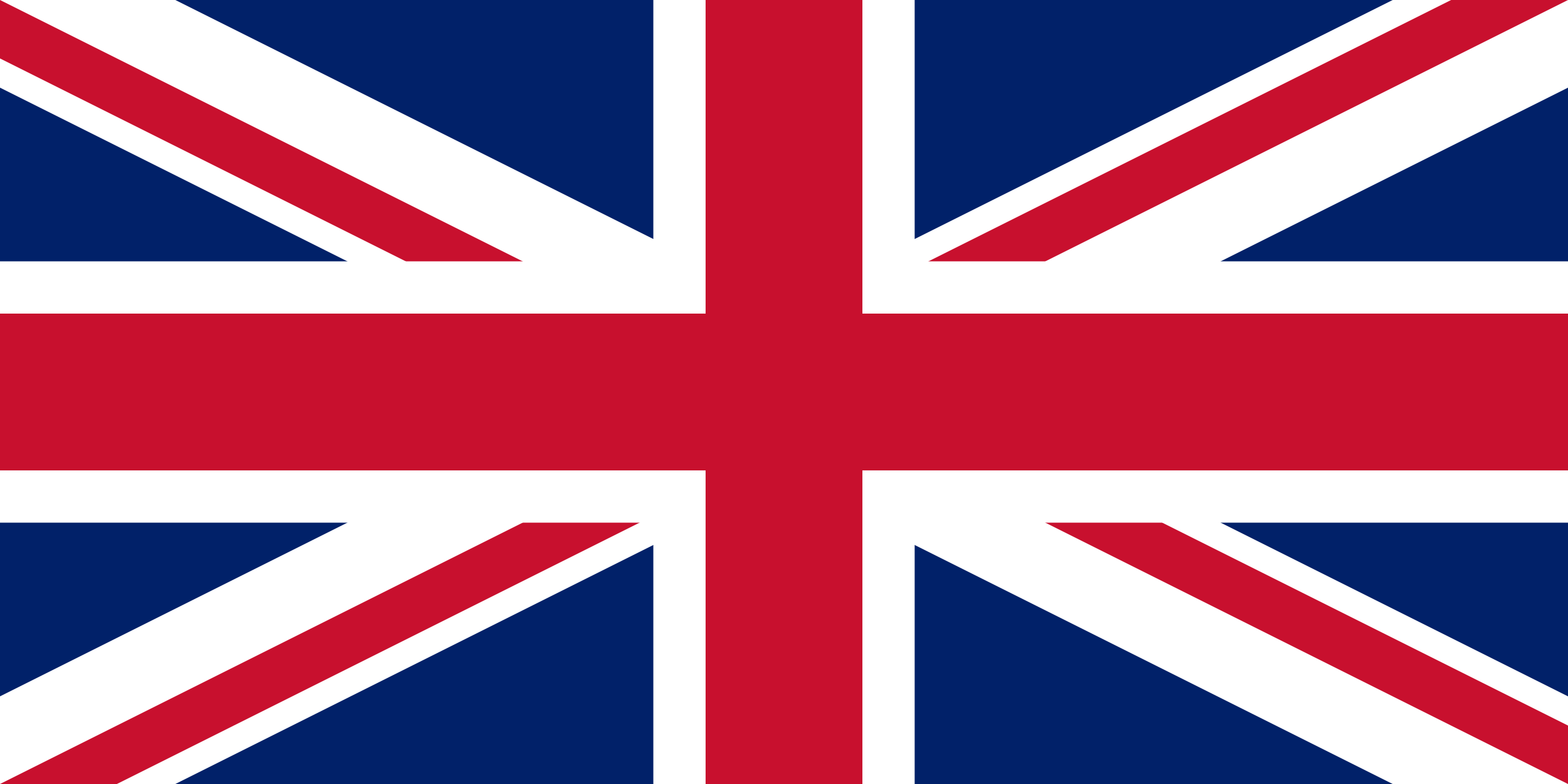 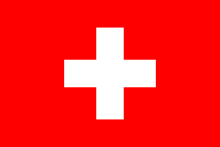 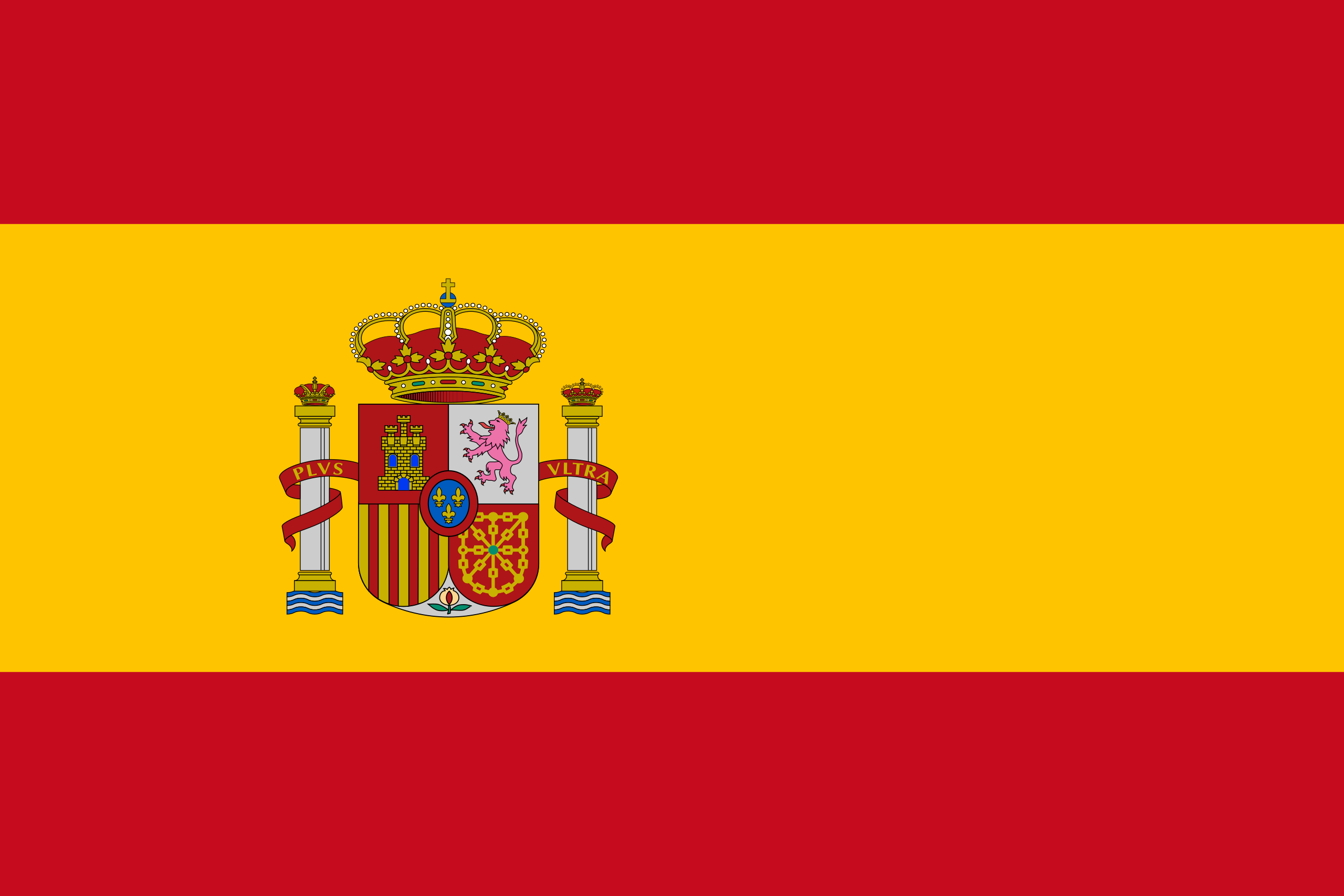 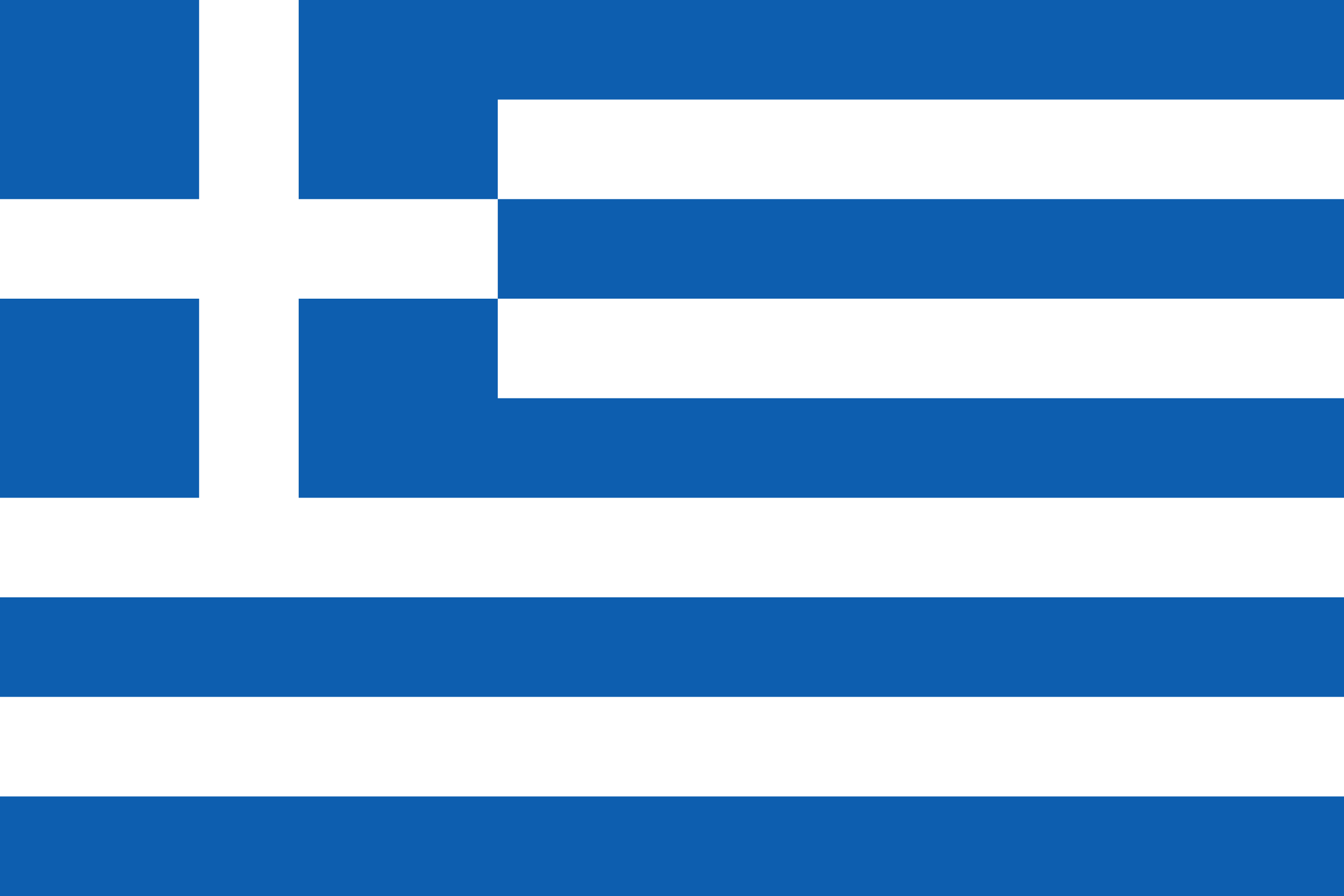 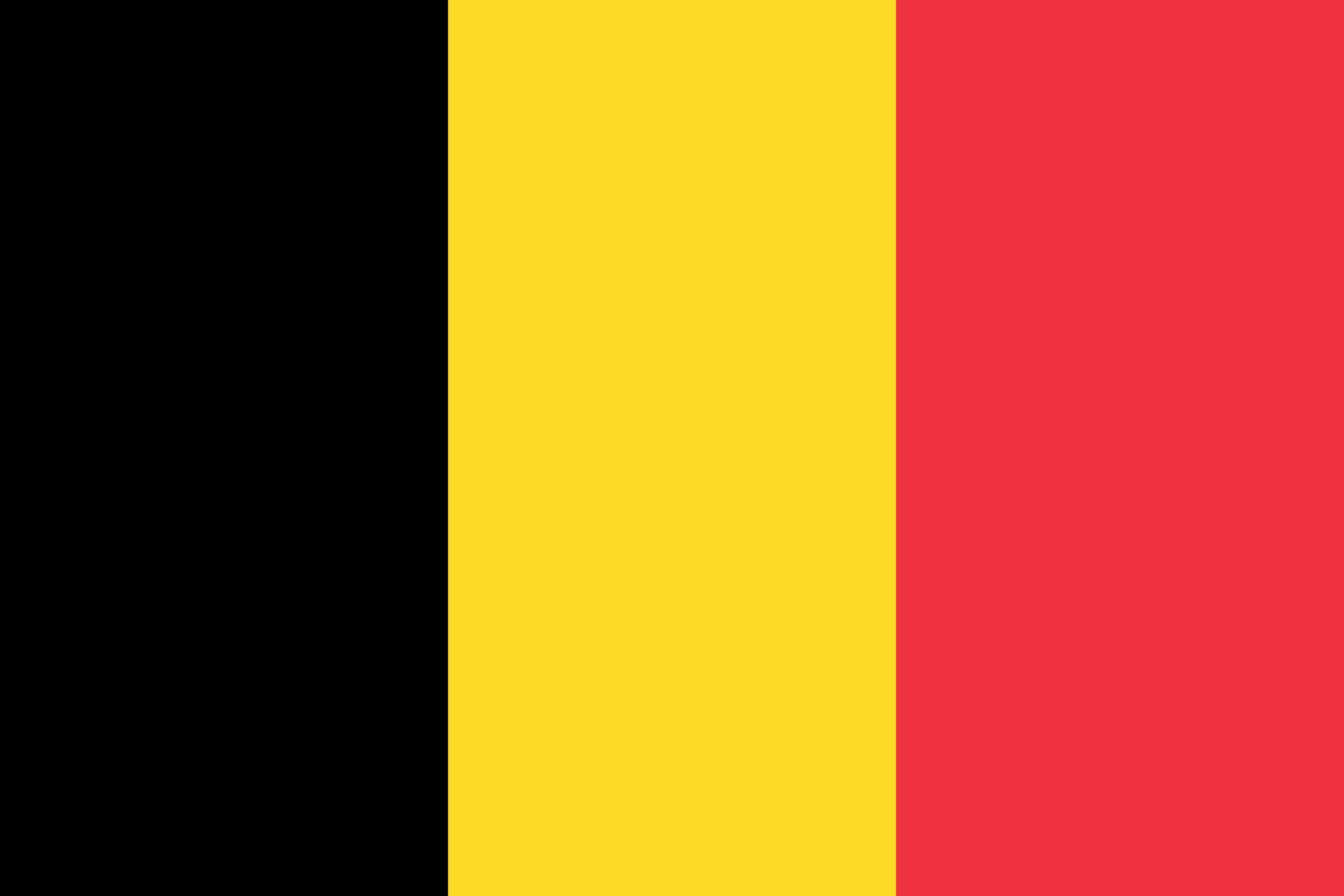 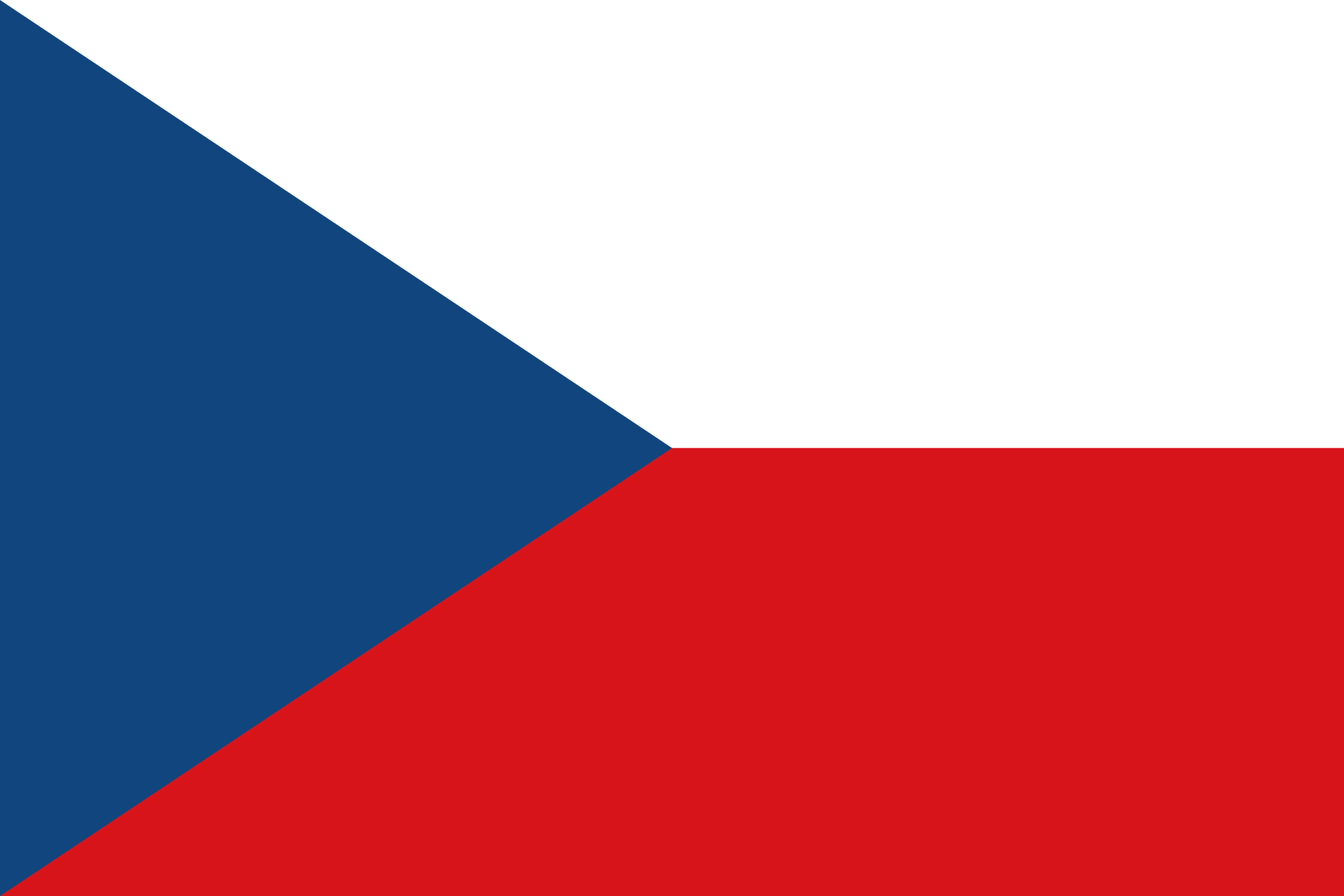 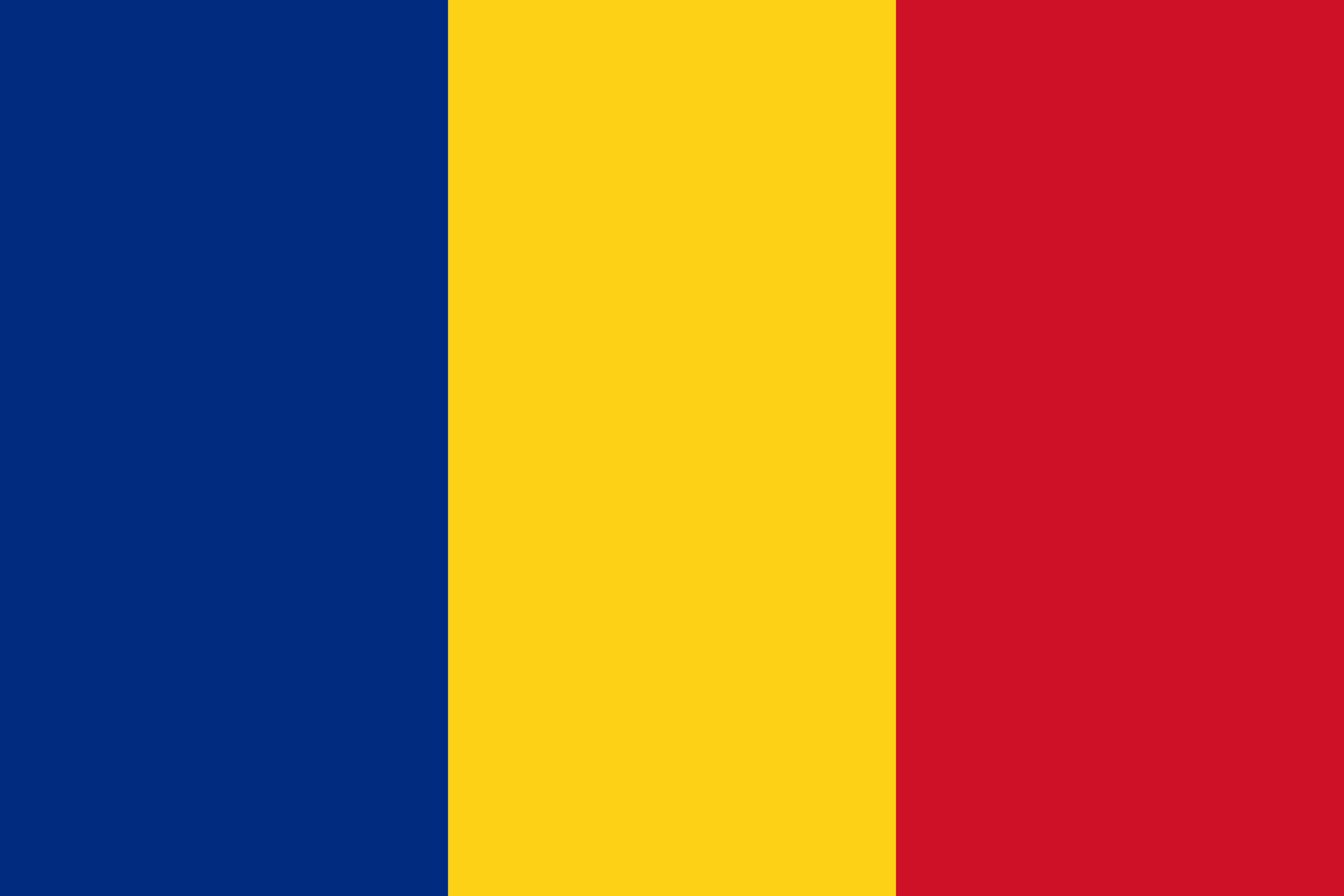 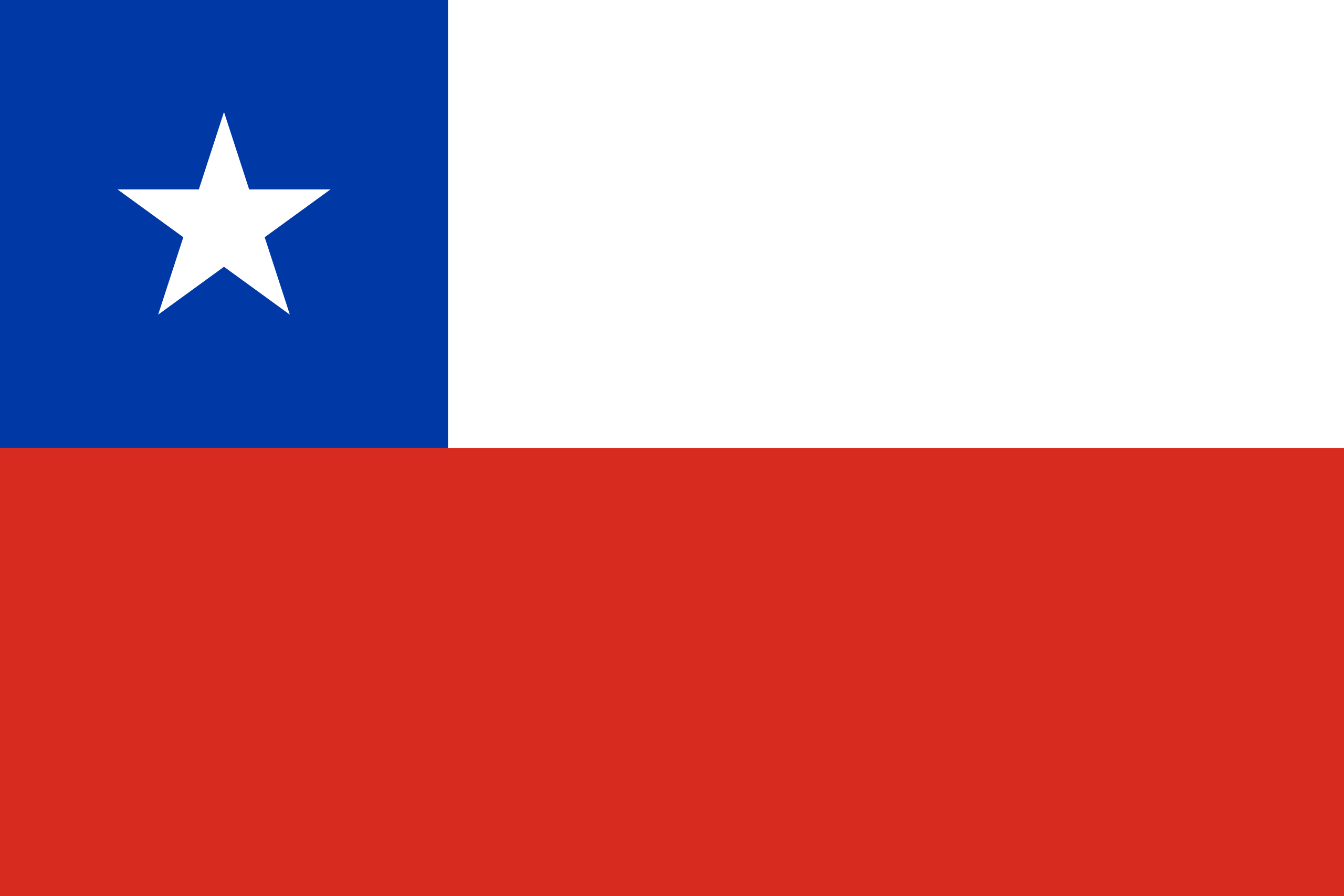 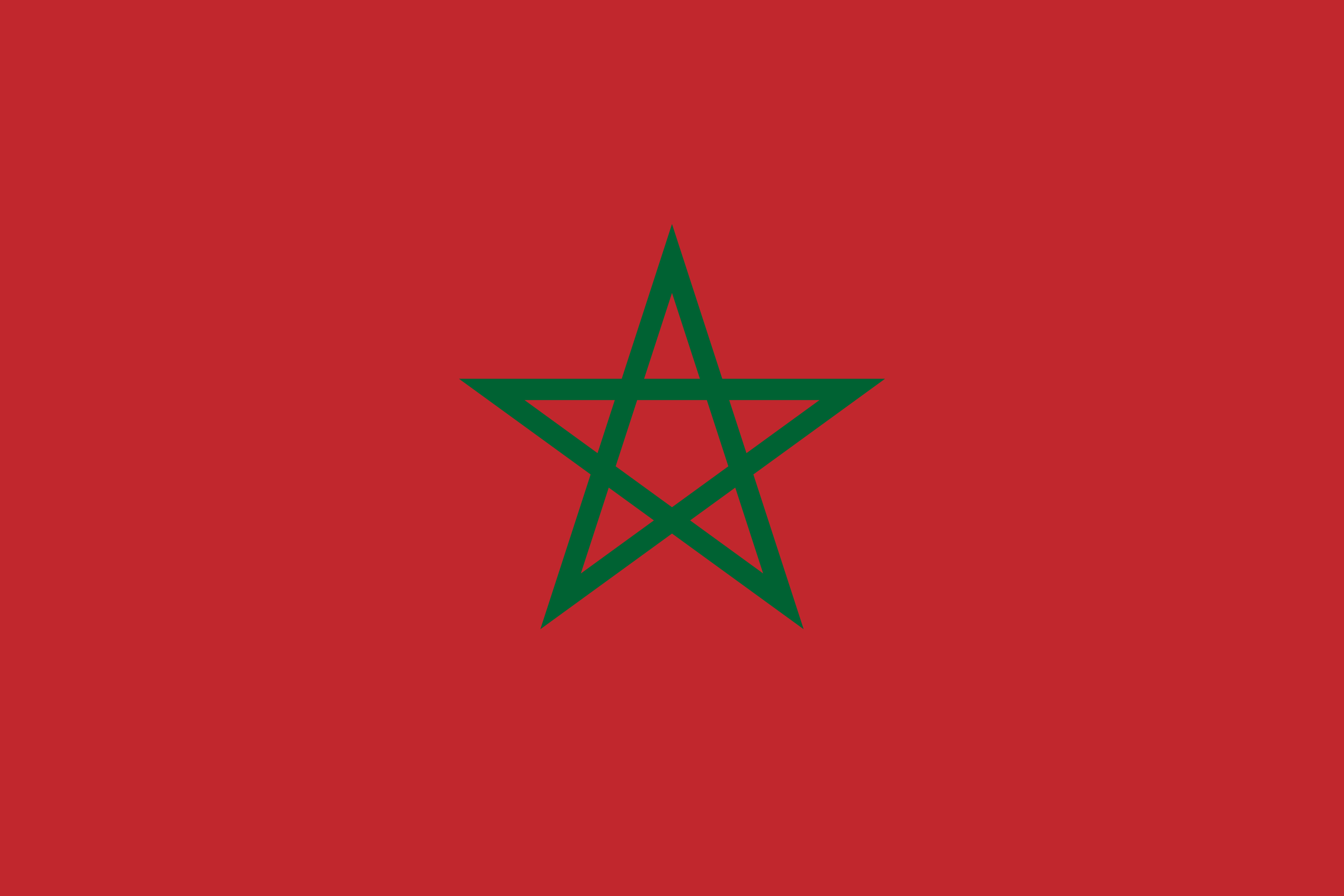 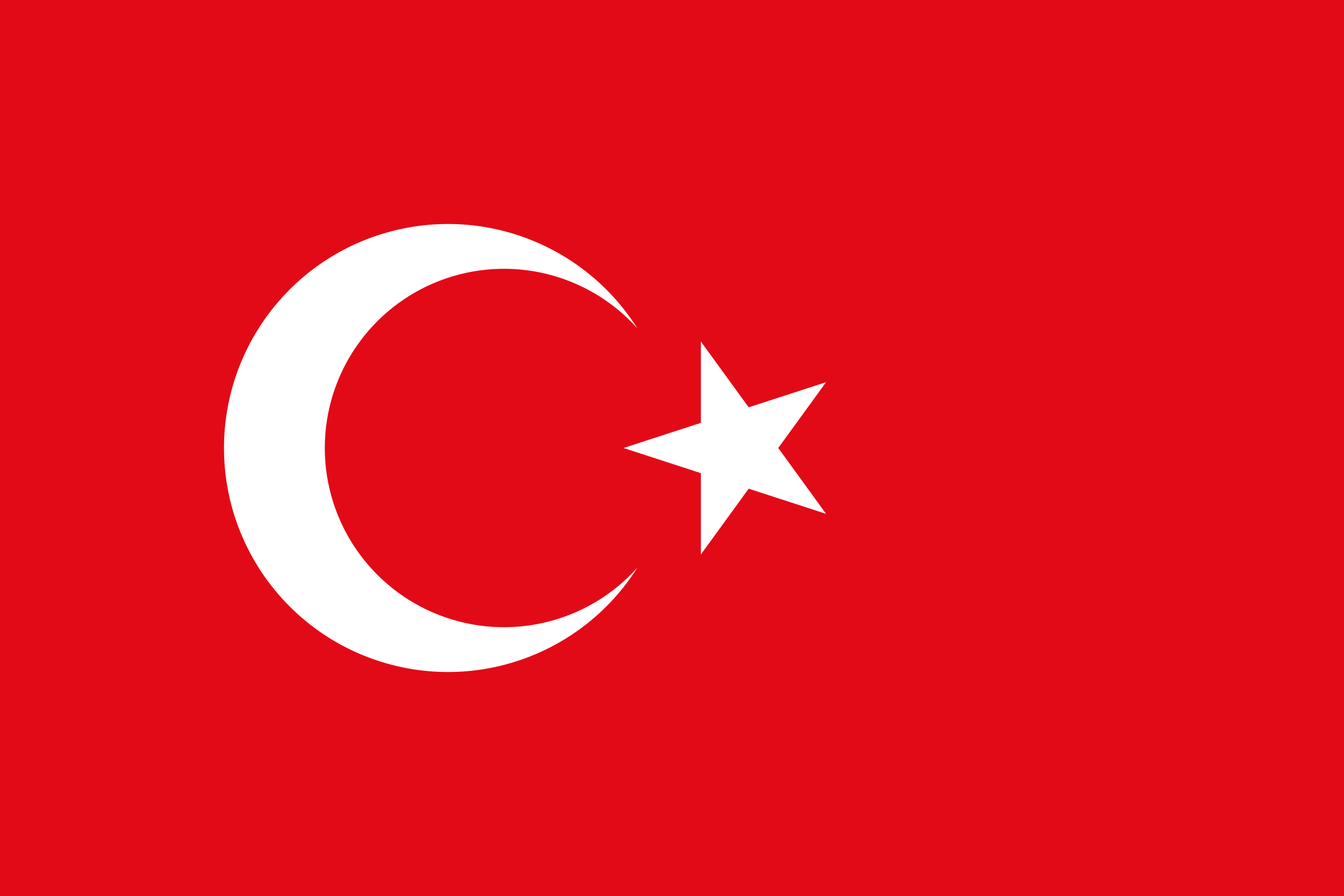 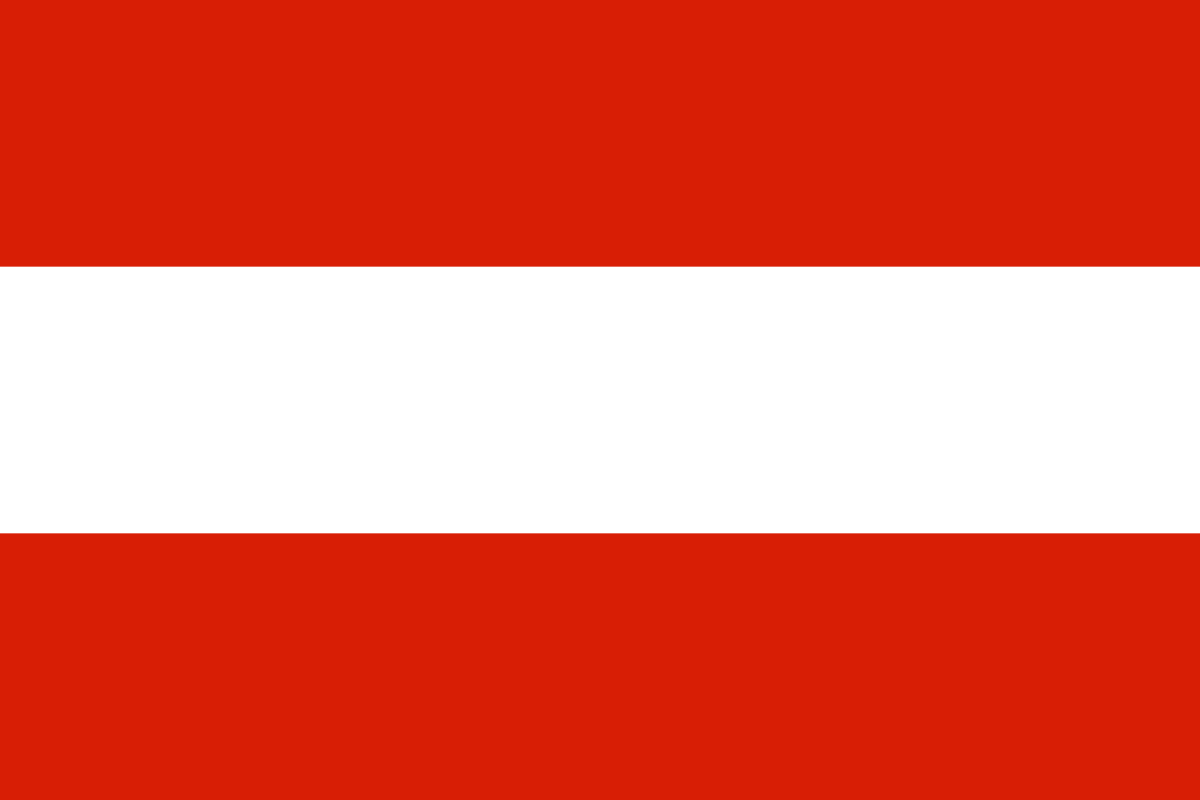 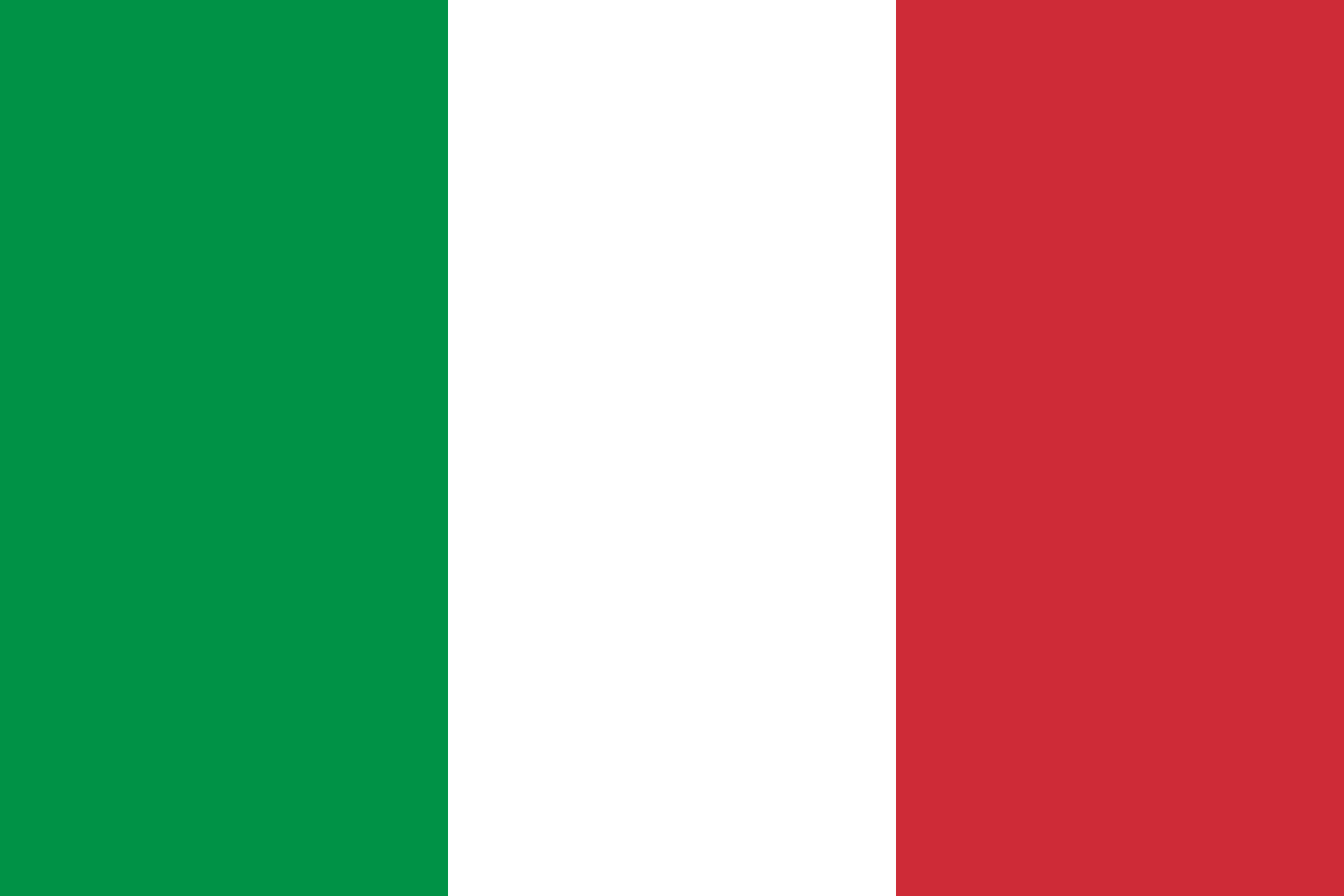 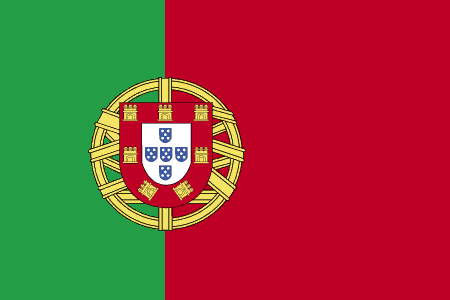 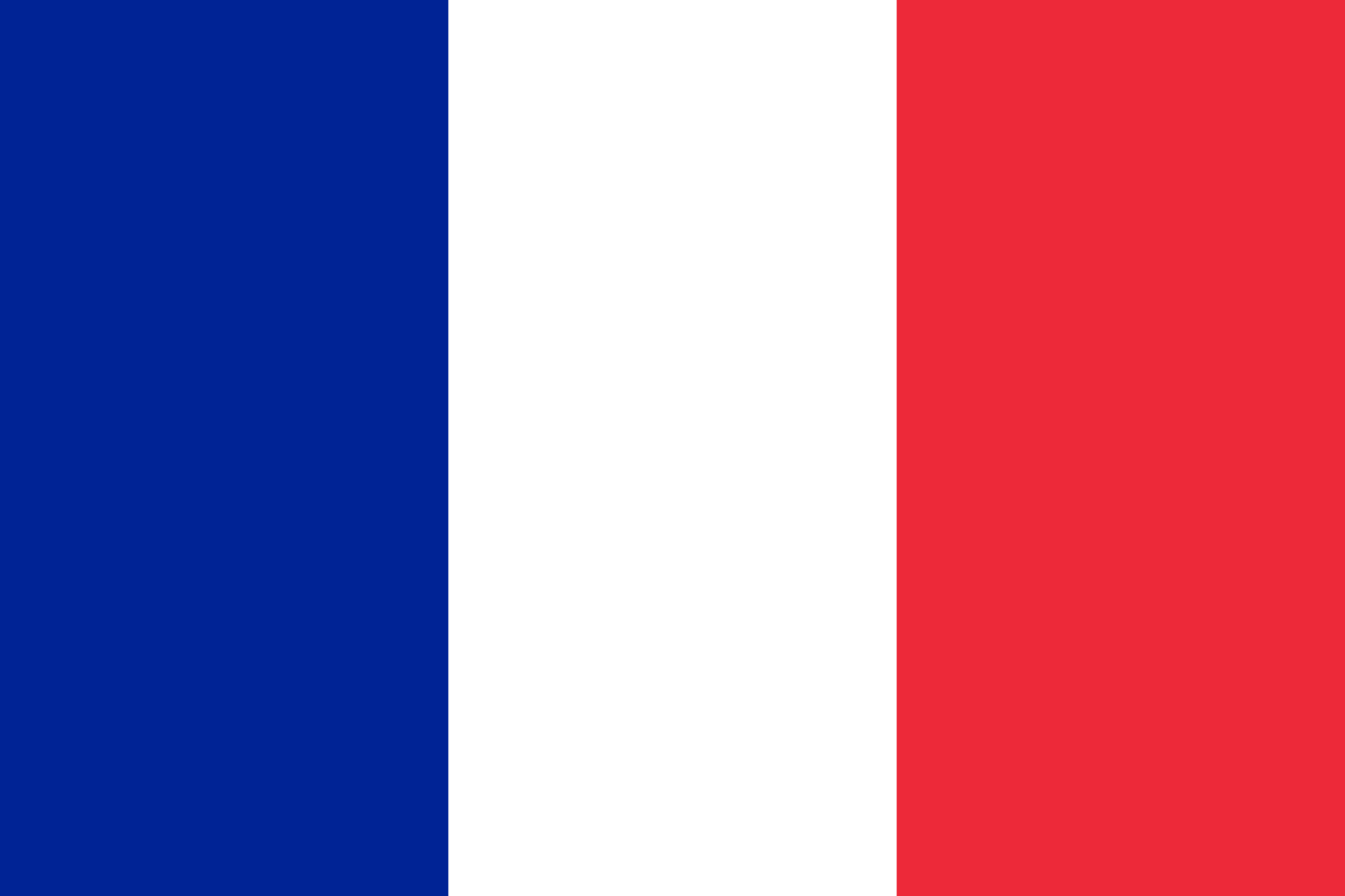 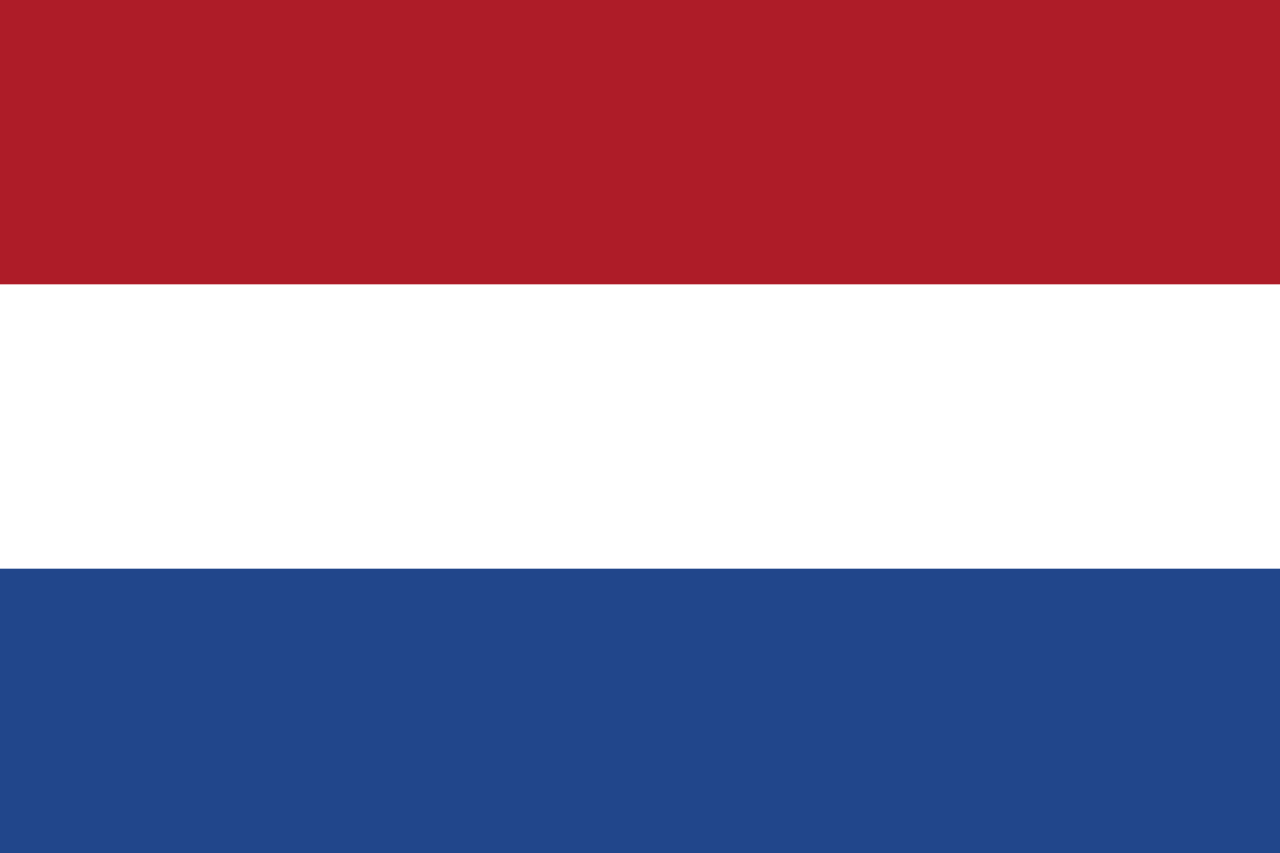 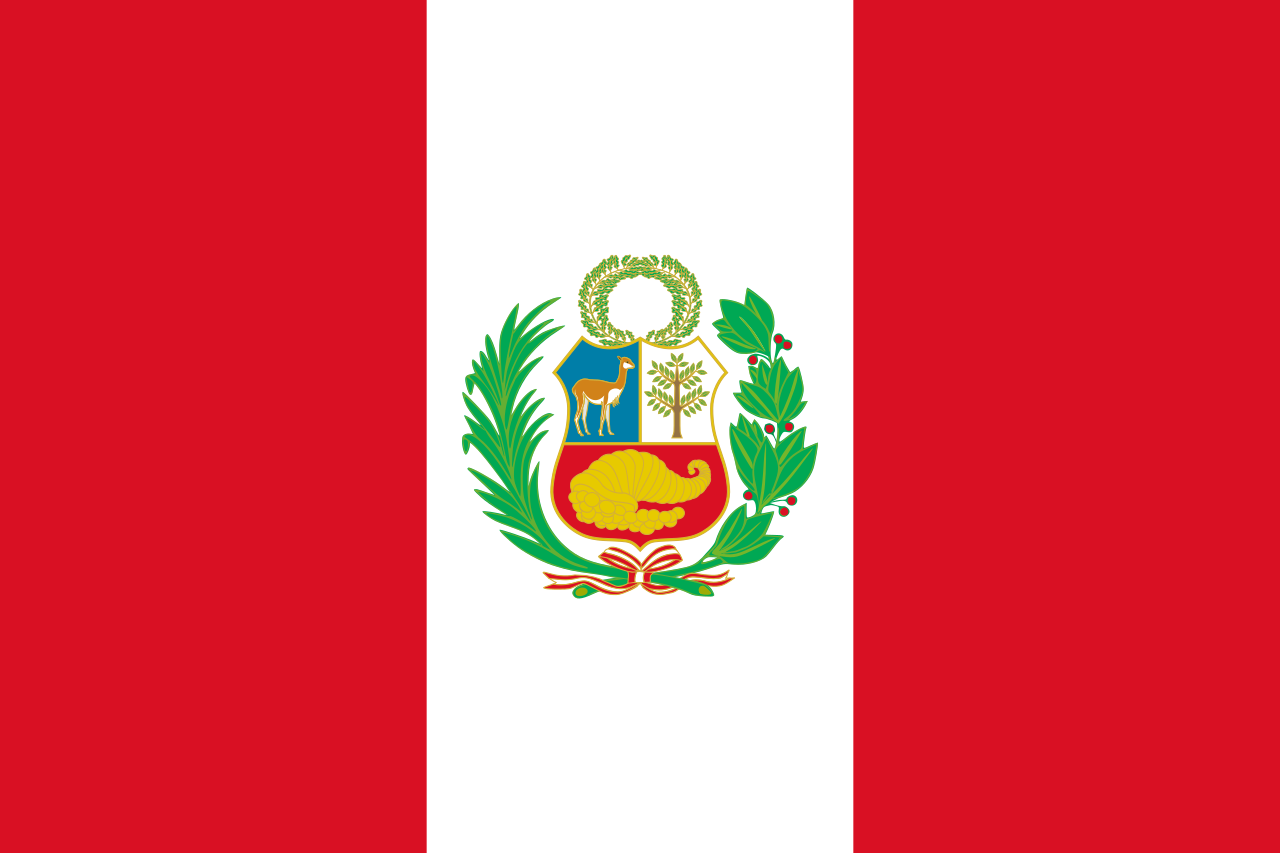 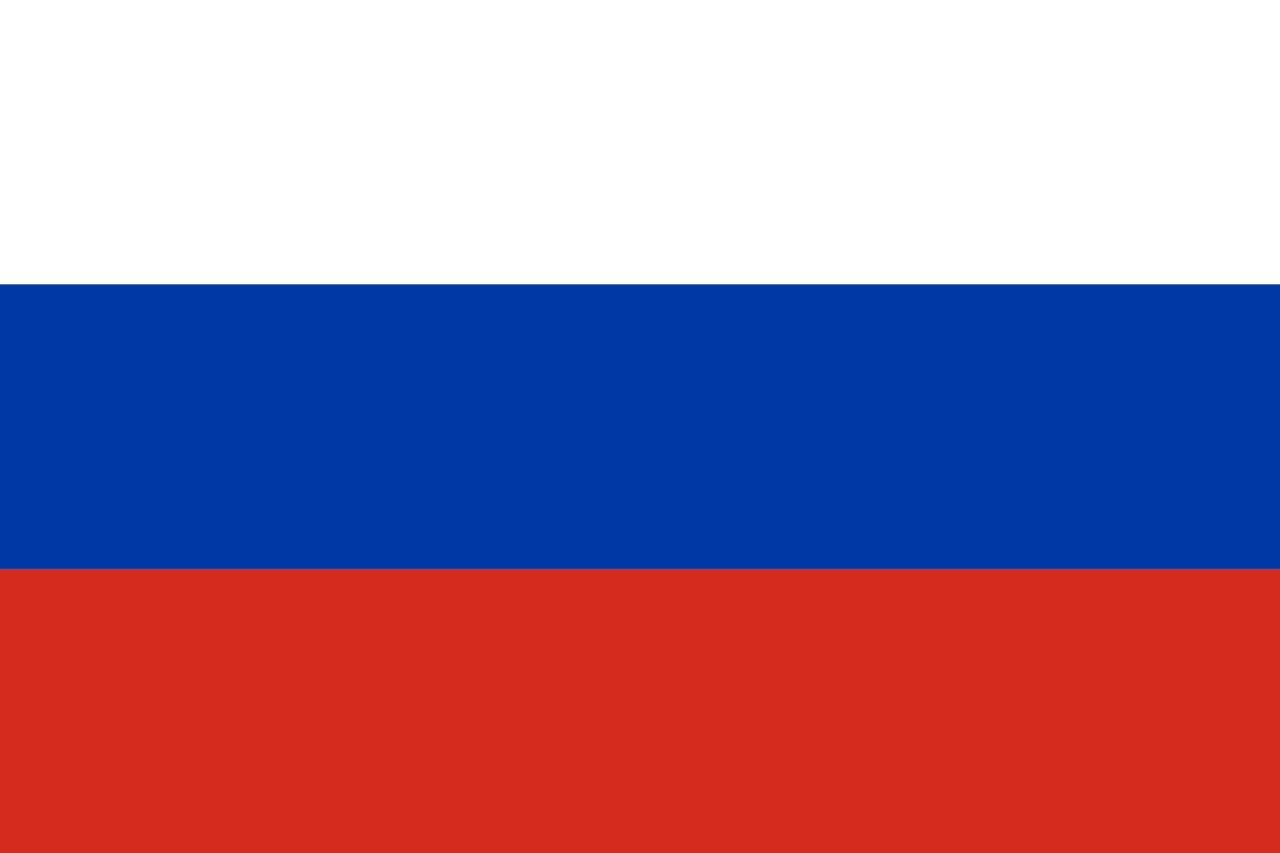 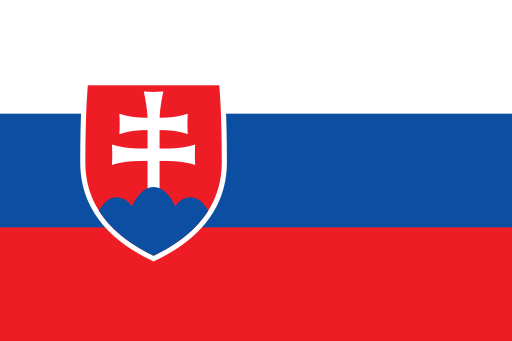 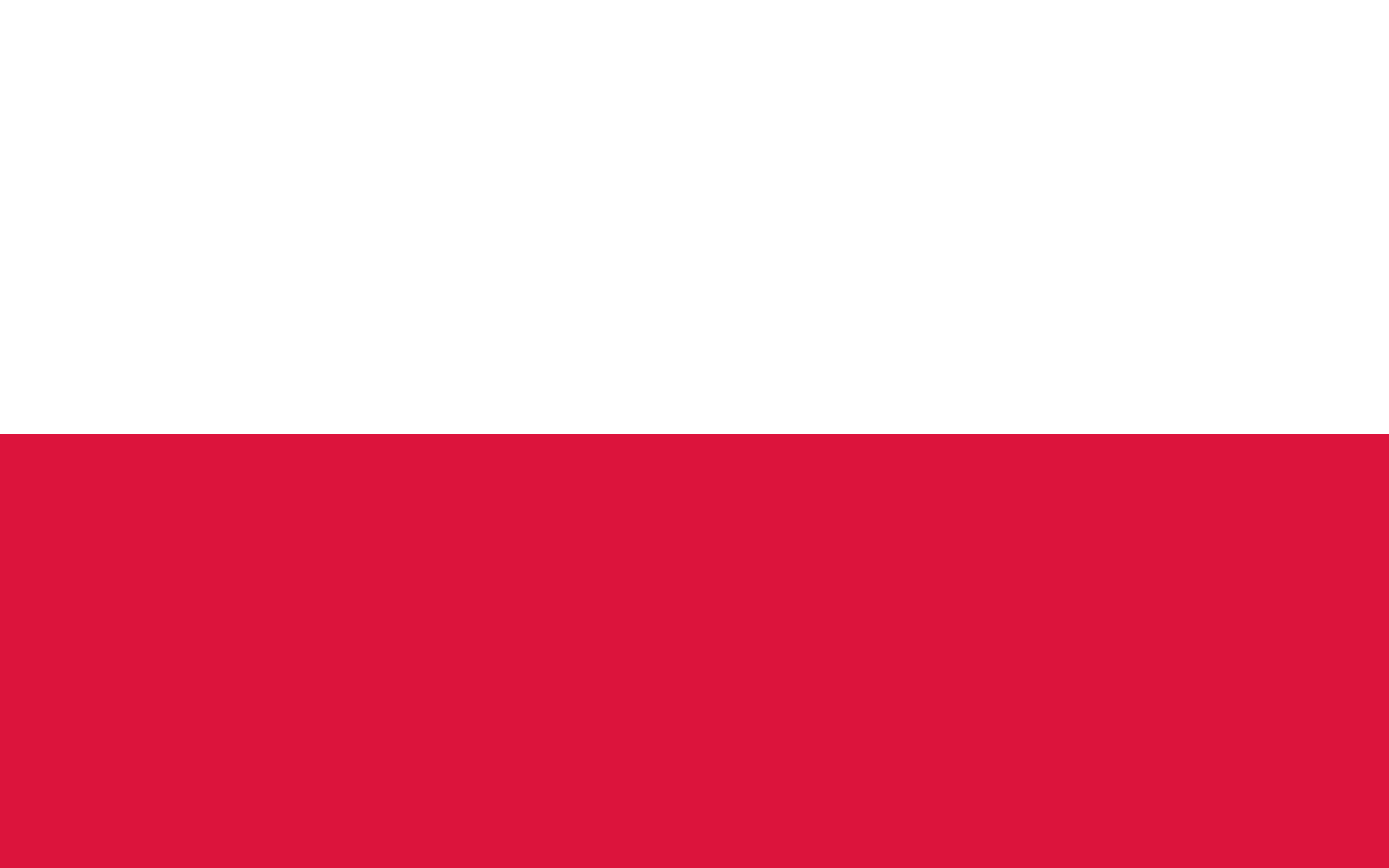 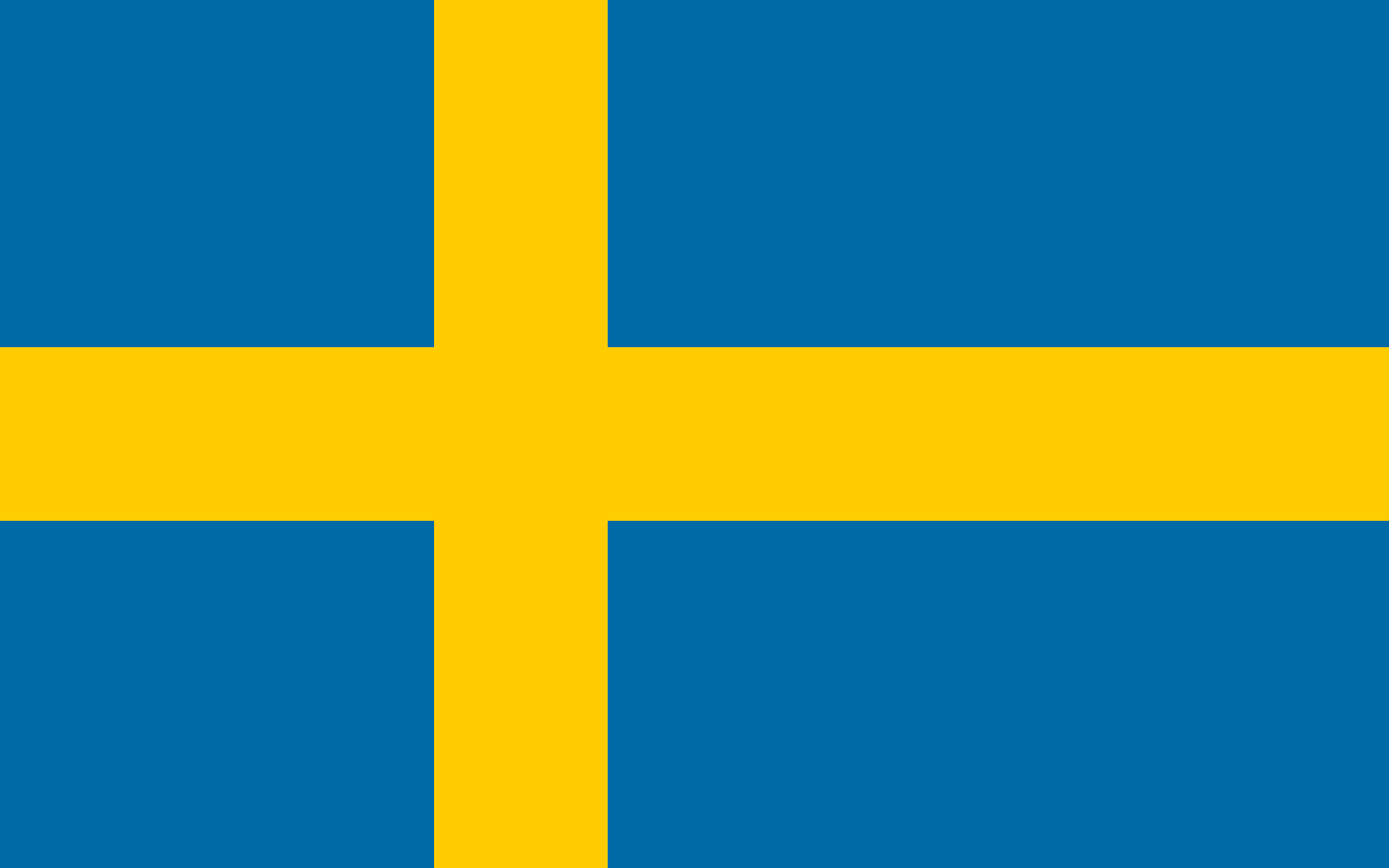 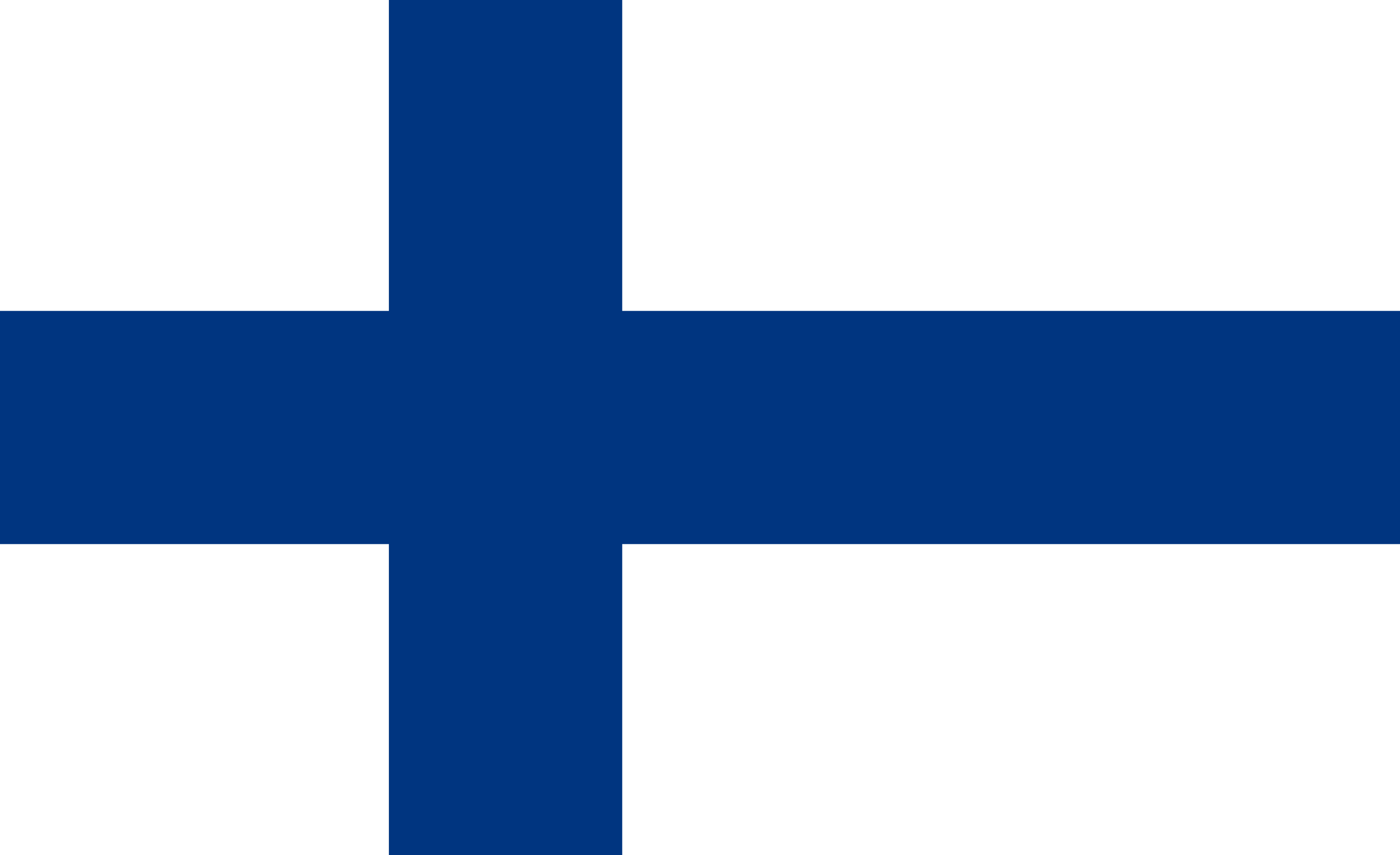 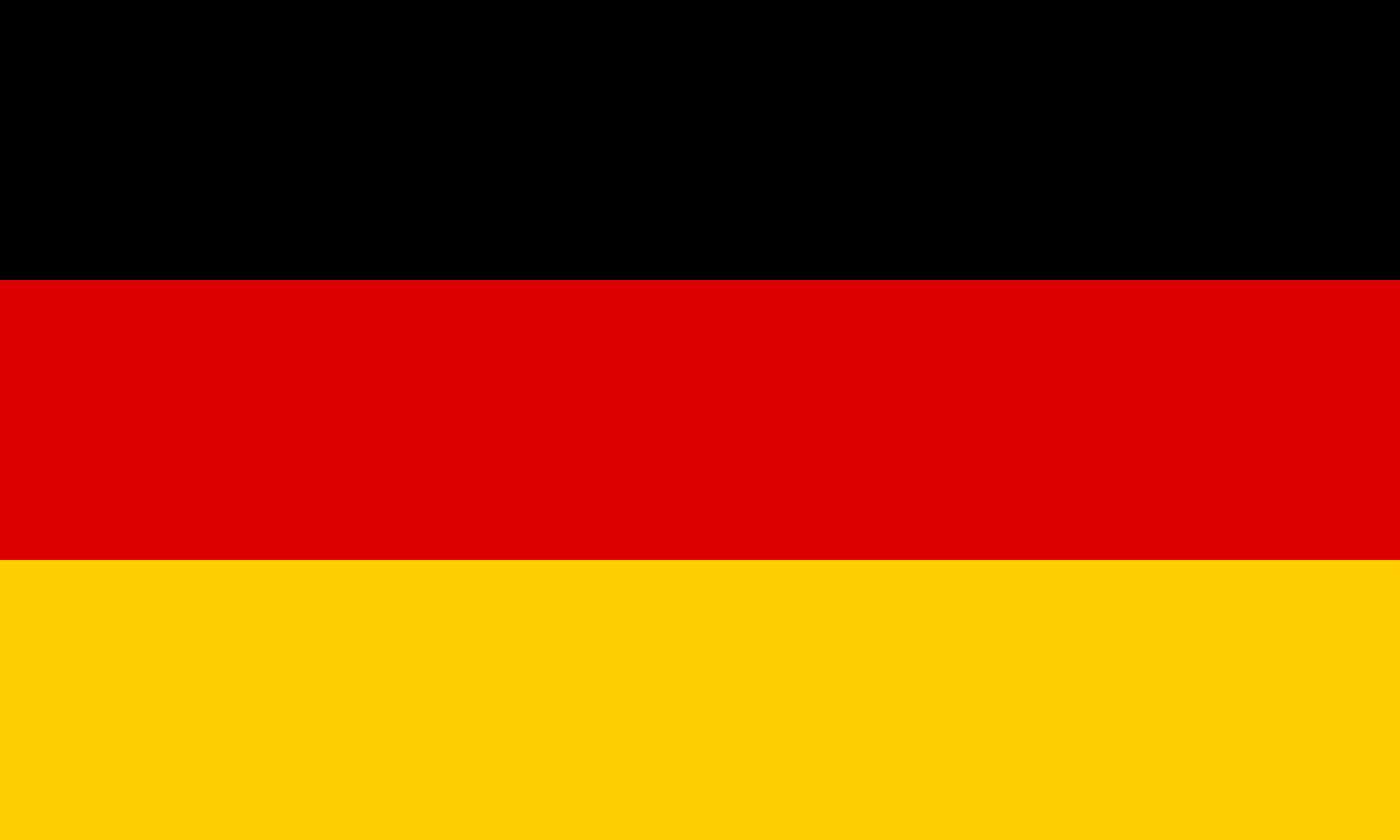 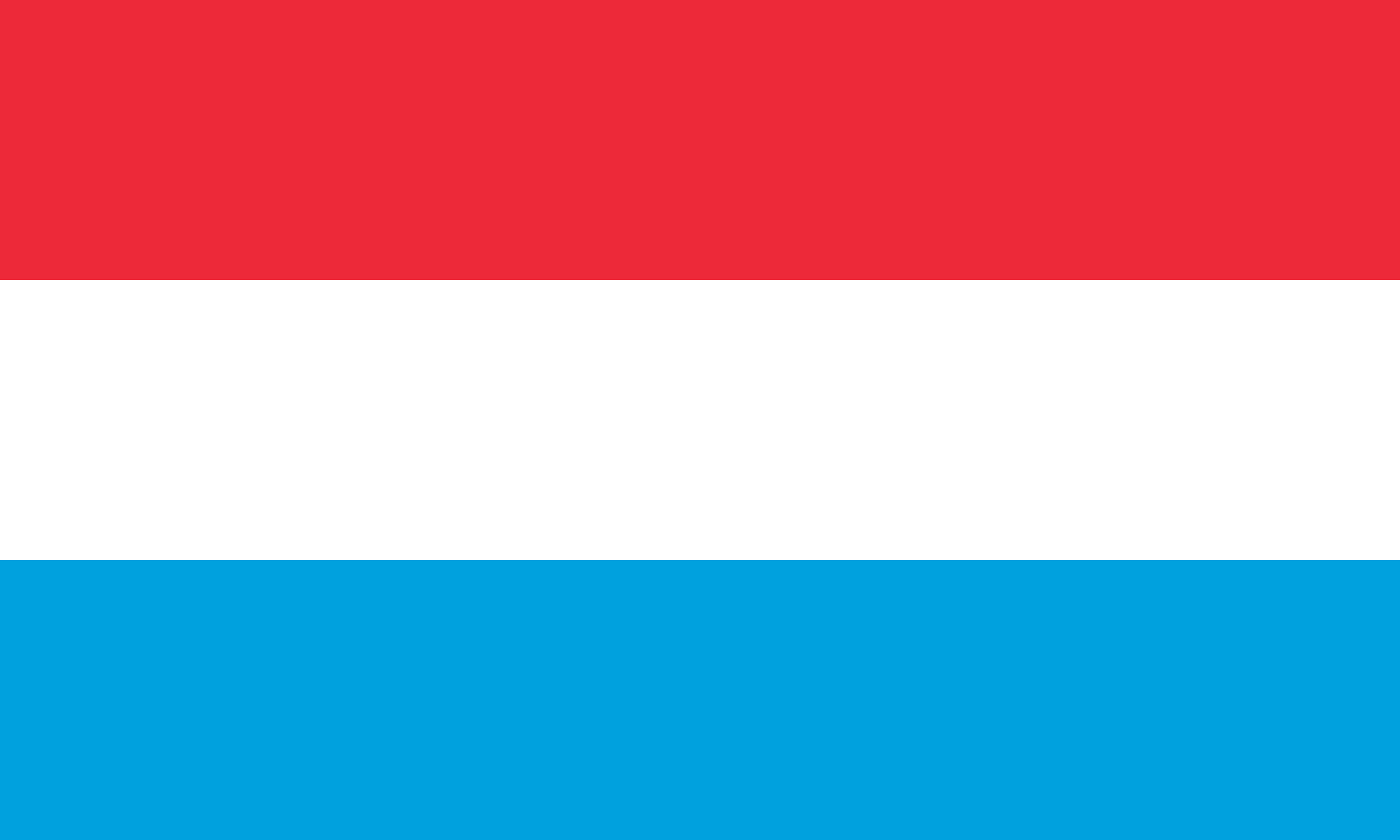 6
METHODOLOGY
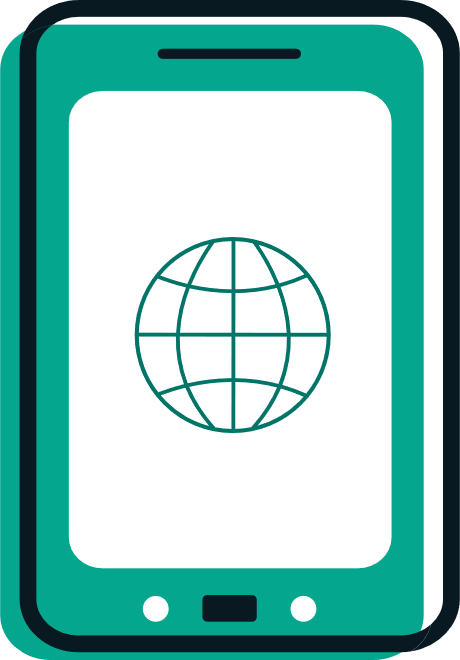 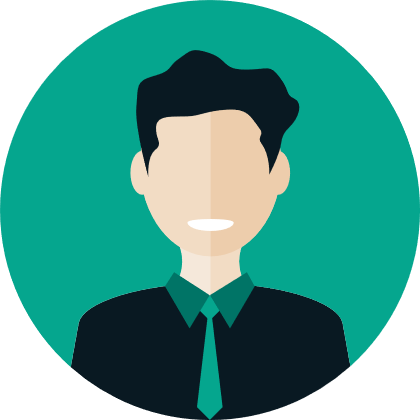 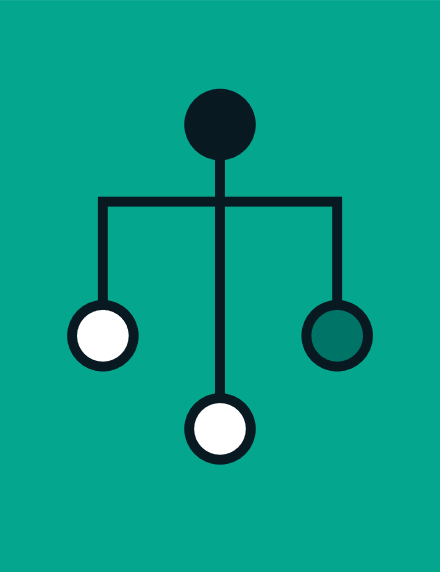 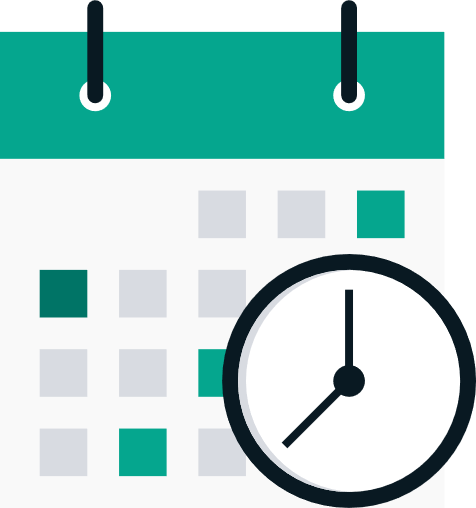 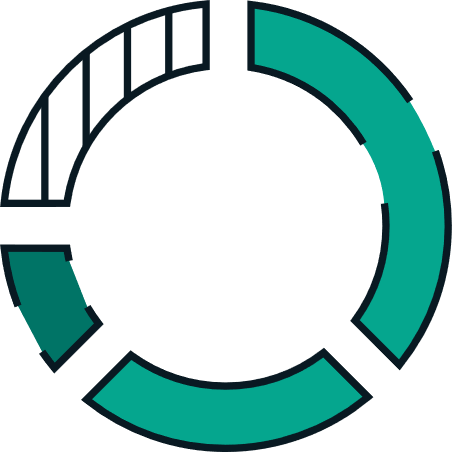 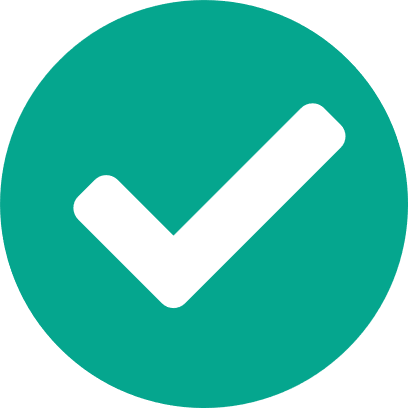 DATA COLLECTION 
METHOD
FIELDWORK PERIOD
TARGET
QUOTAS
SAMPLE
DURATION OF 
INTERVIEW
CATI CAWI SYSTEM
Recruitment by telephone with a mixed data collection method, offering a possibility 
- to answer to the rest of the Qnr by telephone,
or to complete the survey online via the link sent by email
COMPANY FLEET DECISION MAKERS
in companies of all
industries using at least 
1 CORPORATE VEHICLE
10 minutes 
on average
through Europe
5 896
COMPANY SIZE 
& SECTOR
FEB
NOV
25
25
out of Europe
1 680
Interviews in total
7 576
READING NOTES ABOUT THE REPORT
In this report, when a significant difference vs last year is observed (95% statistic confidence level),a reminder of last year figure is shown with the following symbol:
Some graphics may not be perfectly equal to 100%. It is due to roundings.
NETs are groups of similar answers combined in the stub (ex. NET Interested = very interested + somewhat interested)/
Significantly higher than 2021 year
Significantly higher than 2020 year
XX = score 2021 or 2020
Significantly lower than 2021 year
Significantly lower than 2020 year
XX = score 2021 or 2020
XX
XX
XX
XX
7
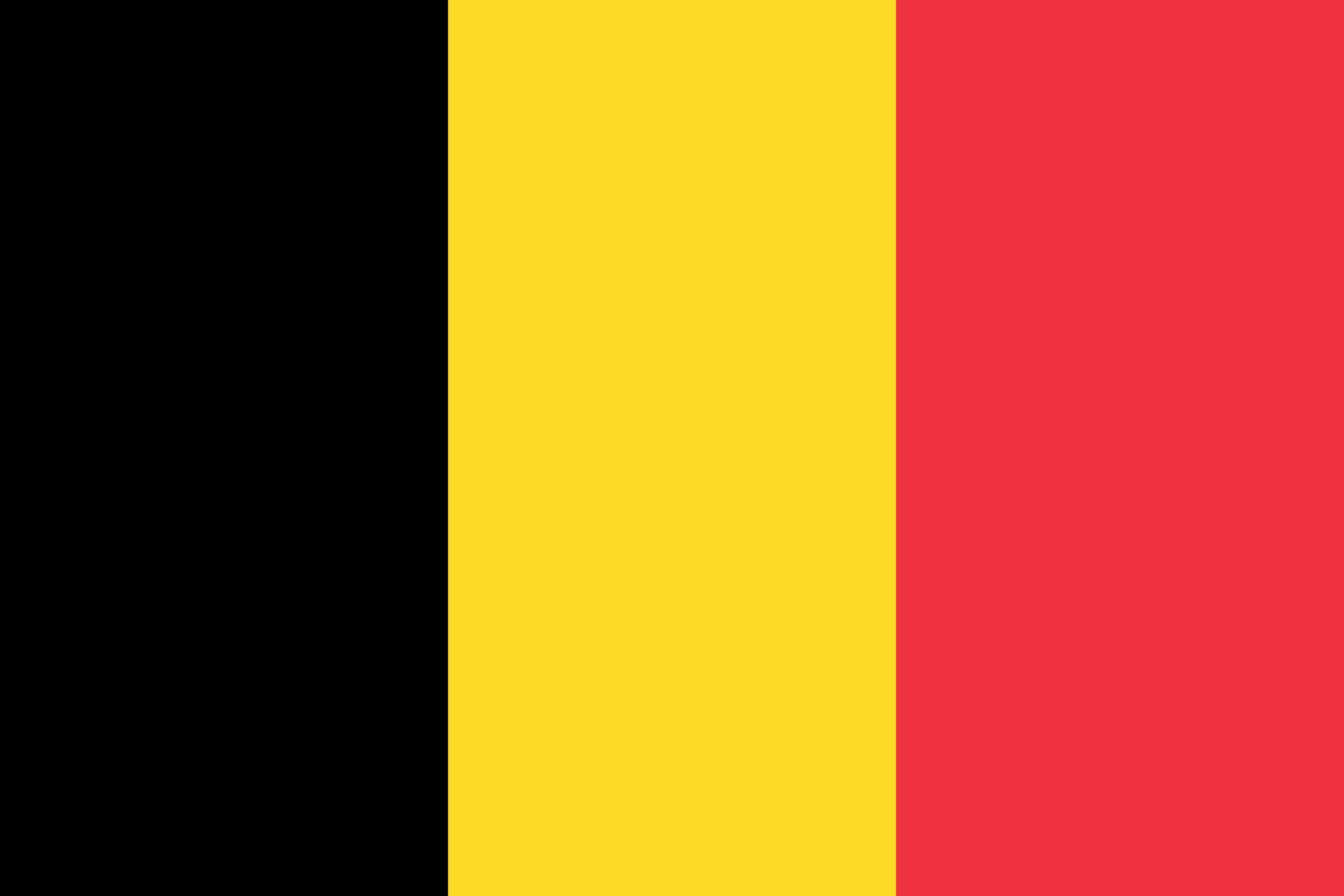 NUMBER OF INTERVIEWS CONDUCTED IN Belgium
Perimeter of the survey: companies owning at least 1 vehicle
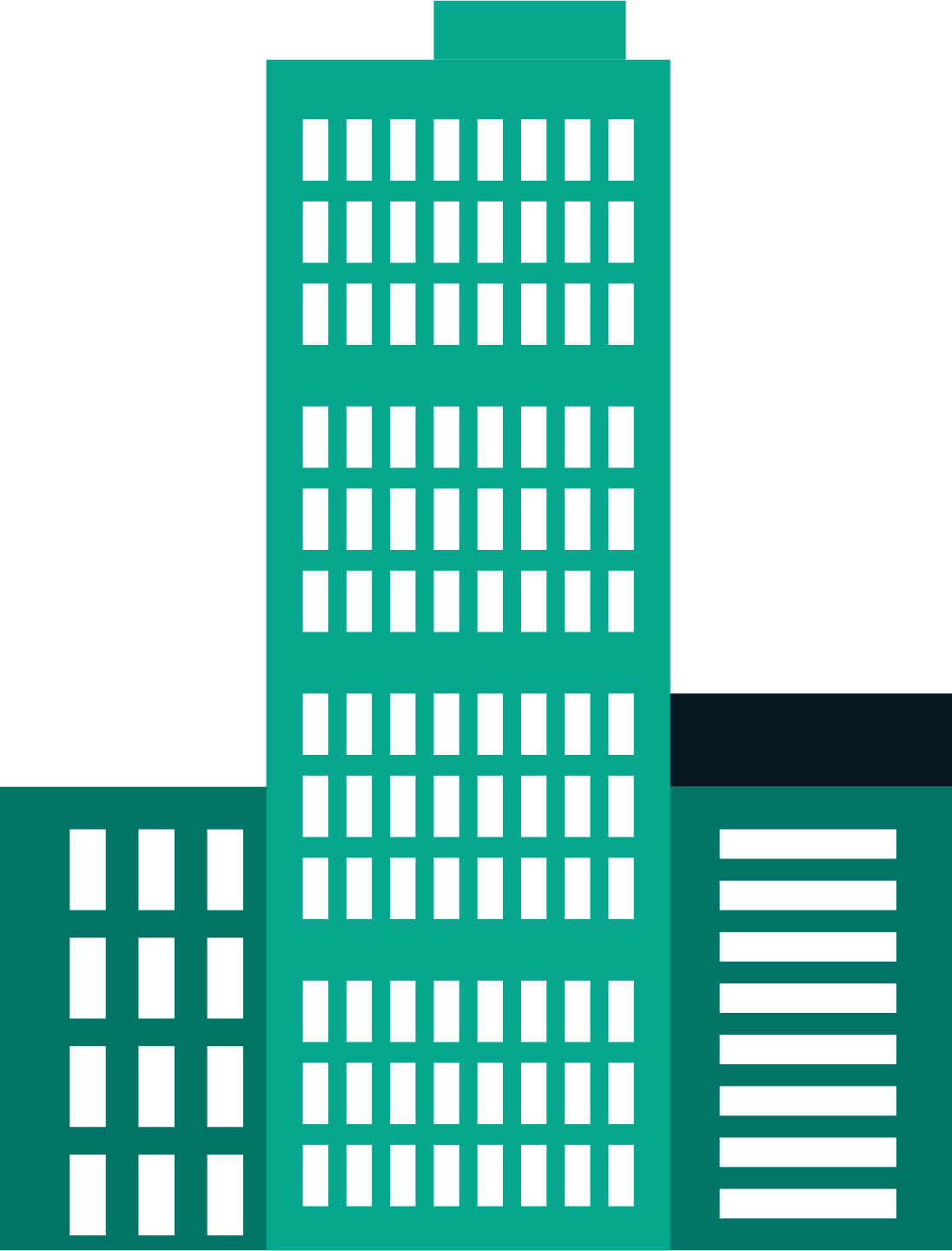 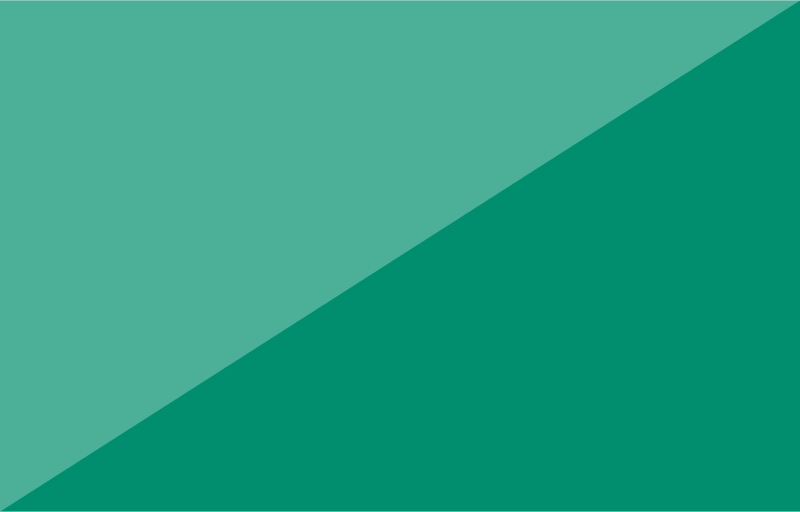 Companies with less than 10 employees91 INTERVIEWS
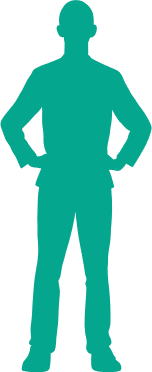 1 to 99
employees
164 INTERVIEWS
Companies with 10 to 99 employees73 INTERVIEWS
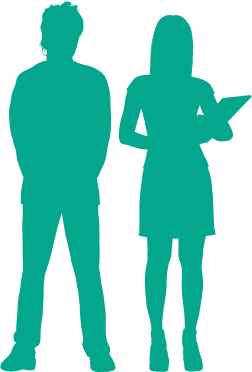 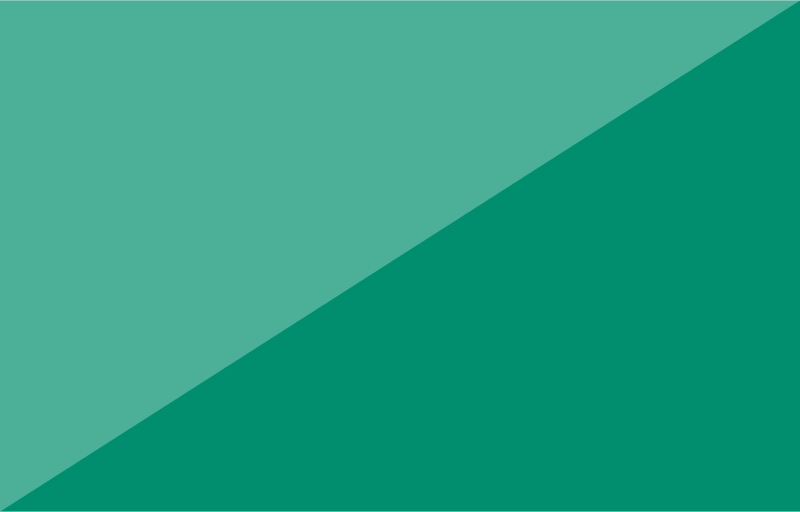 Companies with 100 to 499 employees80 INTERVIEWS
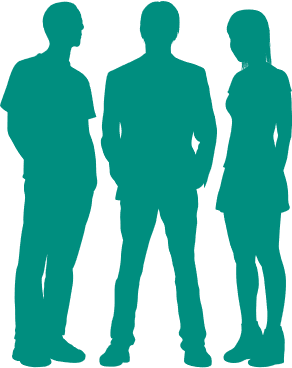 100 employees
and more
137 INTERVIEWS
Companies with 500 employees and more57 INTERVIEWS
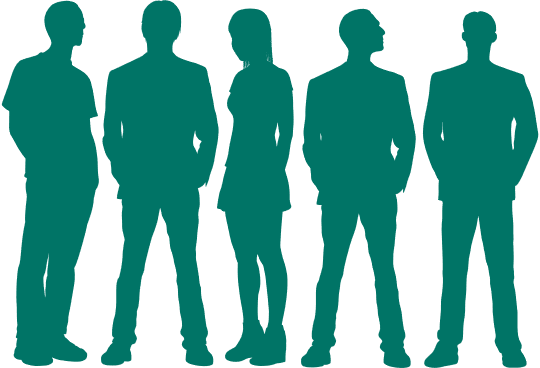 8
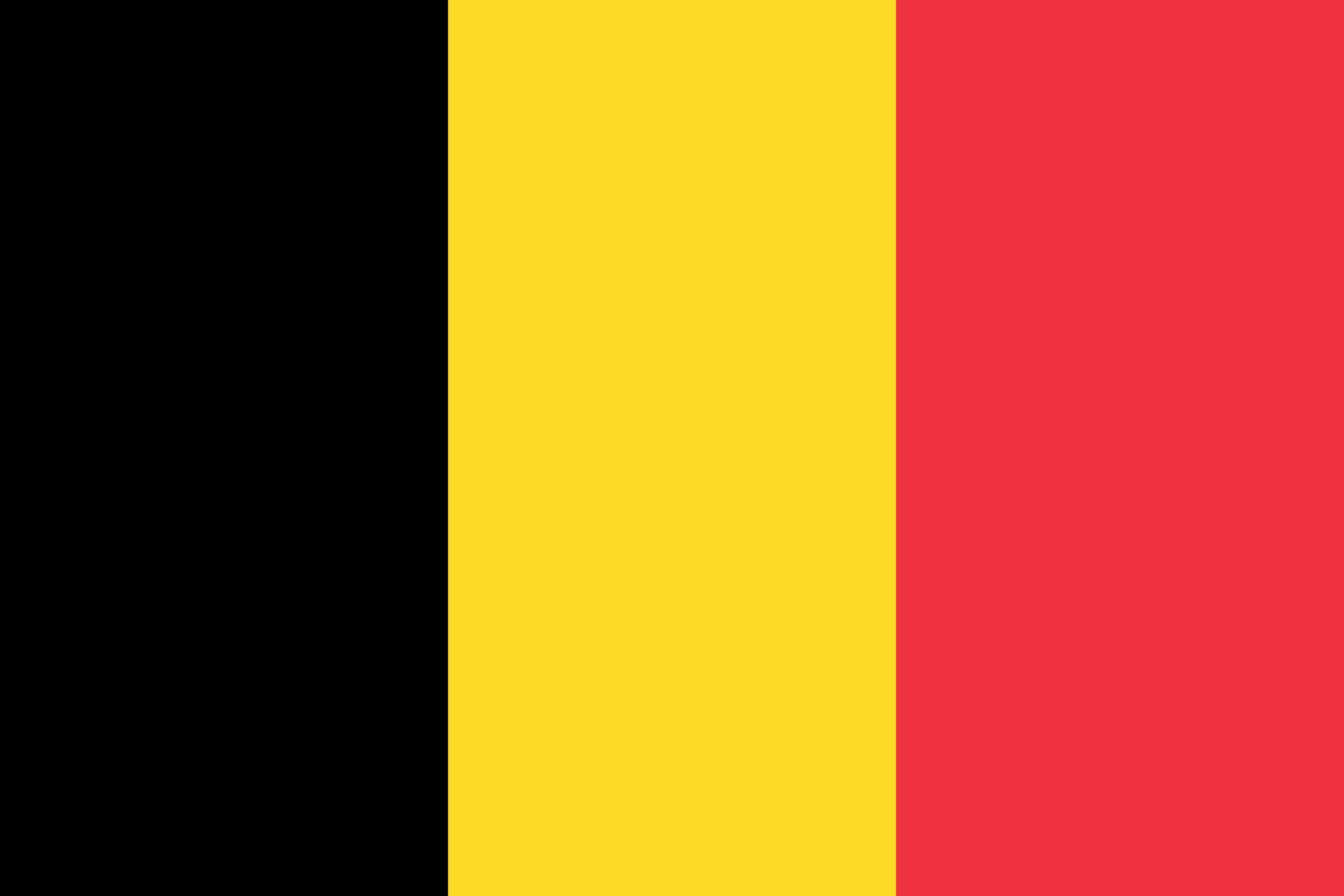 SAMPLE STRUCTURE IN Belgium
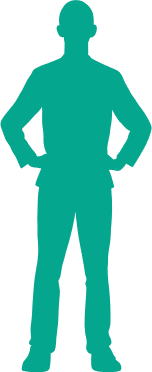 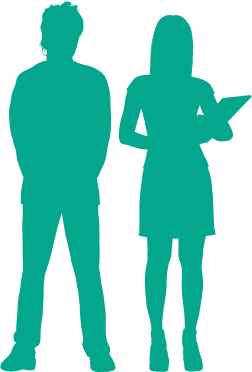 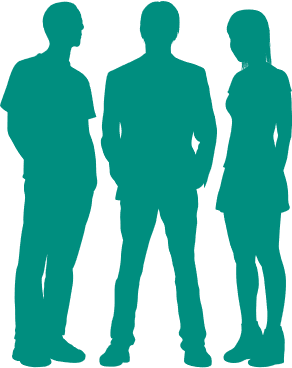 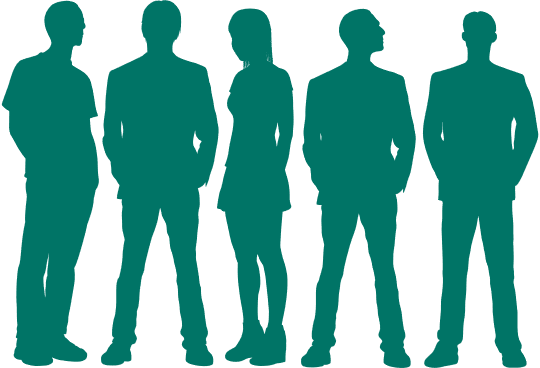 TOTAL
Company size & sector
In %
Construction
Building Construction General Contractors And Operative Builders / Heavy Construction Other Than Building Construction Contractors / Construction Special Trade Contractors
IndustryMining, oil & gas, Manufacturing (e.g. food, tobacco, textile, wood, furniture, printing, publishing, chemicals, fabricated metal products, electronic, machinery, etc…)
Services
Finance / transportation  / Hotels, Rooming Houses, Camps, And Other Lodging Places / Personal Services / Business Services / Automotive Repair, Services, And Parking / Motion Pictures / Amusement And Recreation Services / Health Services / Legal Services / Social Services / Museums, Art Galleries, And Botanical And Zoological Gardens / Membership Organizations / Engineering, Accounting, Research, Management, And Related Services / Private Households
Trade
Building Materials, Hardware, Garden Supply, And Mobile Home Dealers / General Merchandise Stores
Food Stores / Automotive Dealers And Gasoline Service Stations / Apparel And Accessory Stores / Home Furniture, Furnishings, And Equipment Stores / Eating And Drinking Places / Miscellaneous / Retail / Wholesale trade
Weight of each company size segment
This sample structure was set up in order to be roughly representative of the number of companies for each activity sector and size based on the number of employees as well as to allow comparisons between countries on a similar basis.
In the following slides, no additional weighting of the data are applied to company sizes or activity sectors segments.
9
Mobility alternatives LIST AND DEFINITIONS
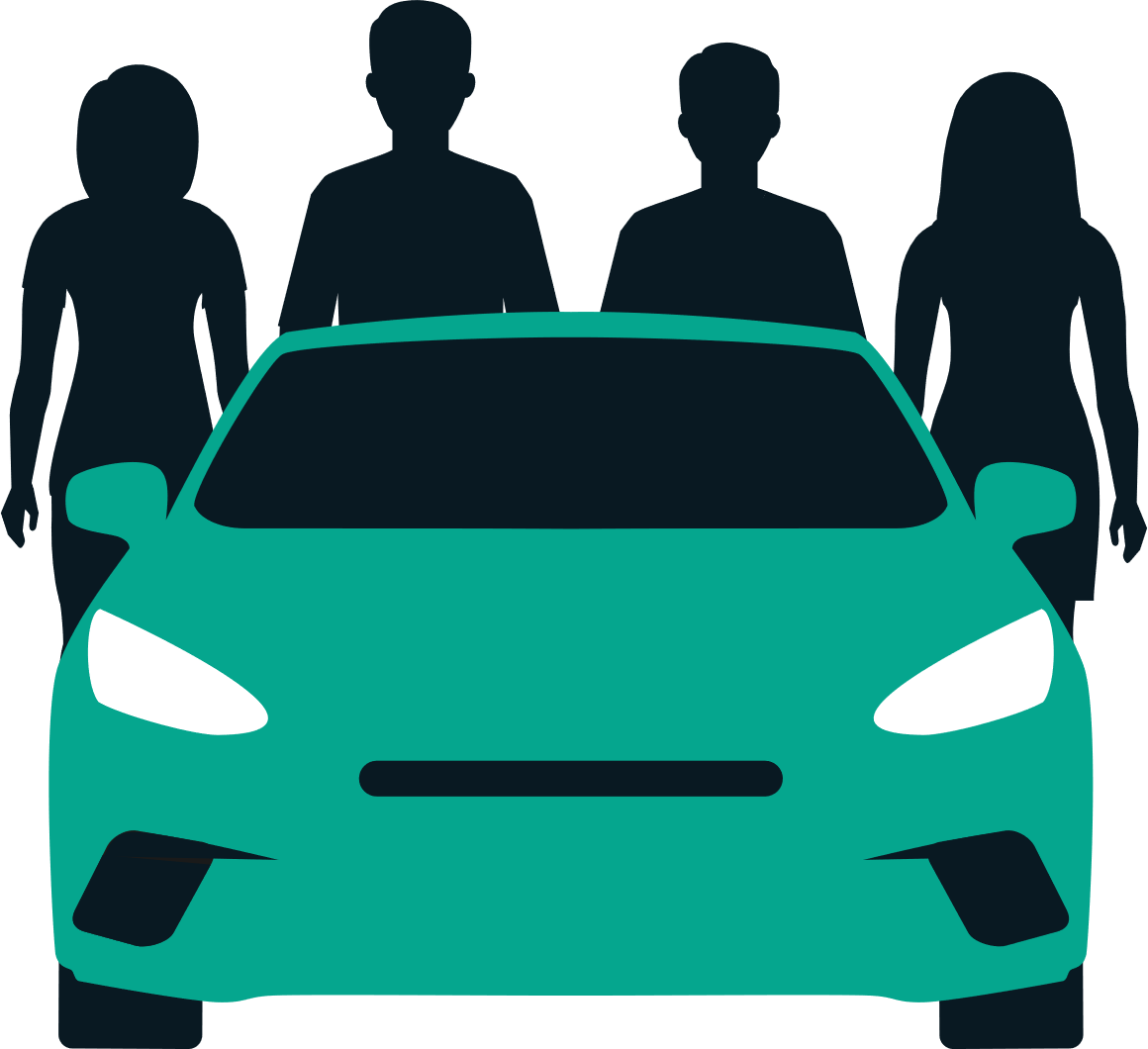 CORPORATE CAR SHARING:where an employee can make a vehicle reservation via an external solution
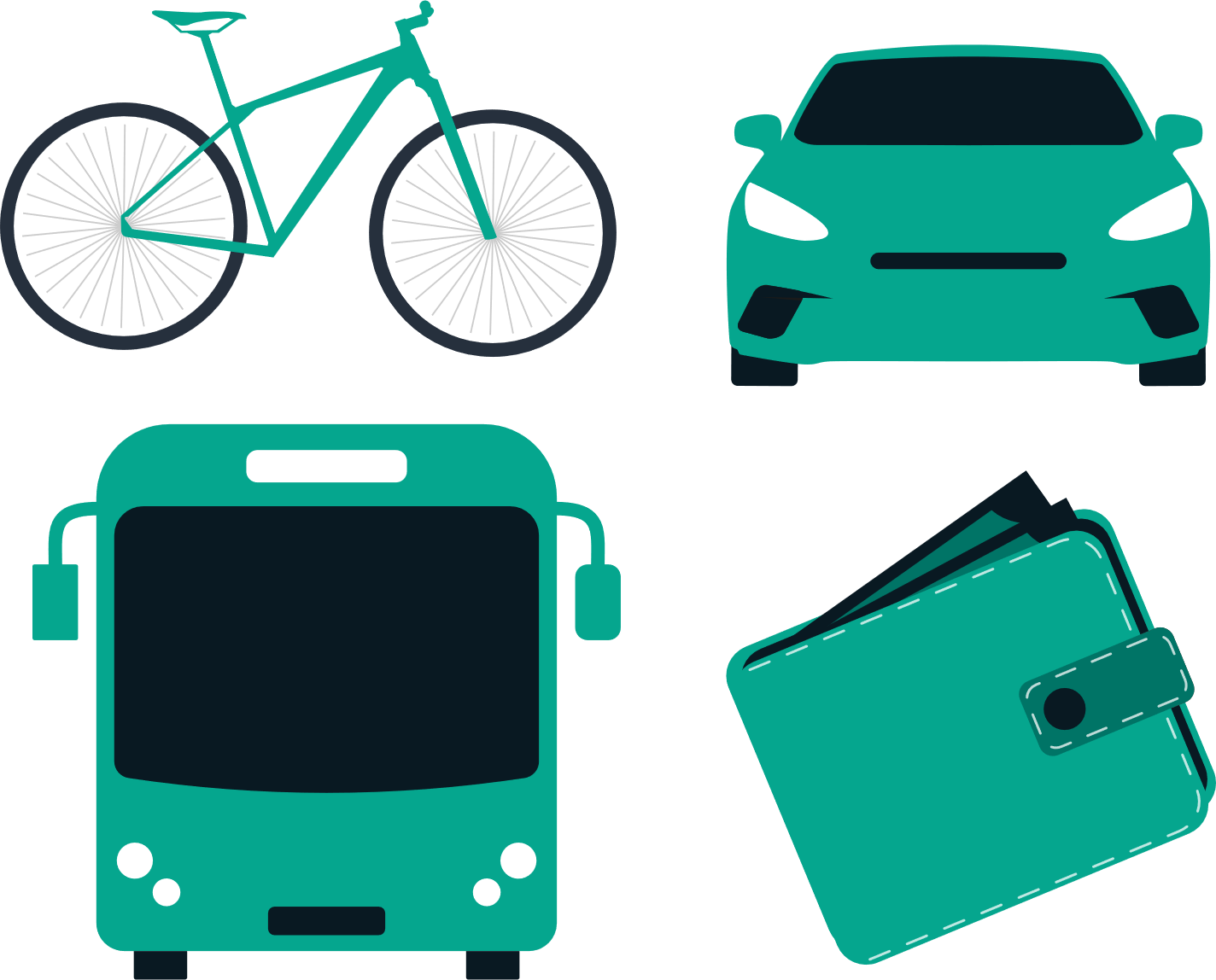 MOBILITY BUDGET predefined budget granted by the employer allowing employees to choose their mode of transport
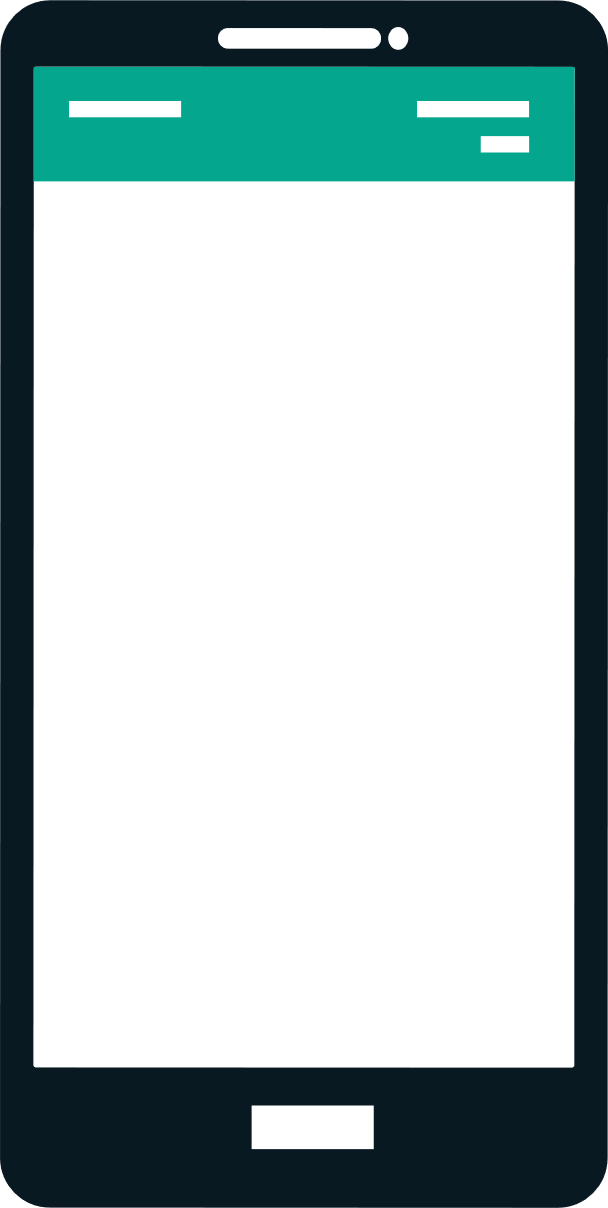 RIDE SHARING : where several employees travel in the same car to the same destination (Bolt, Faxi)
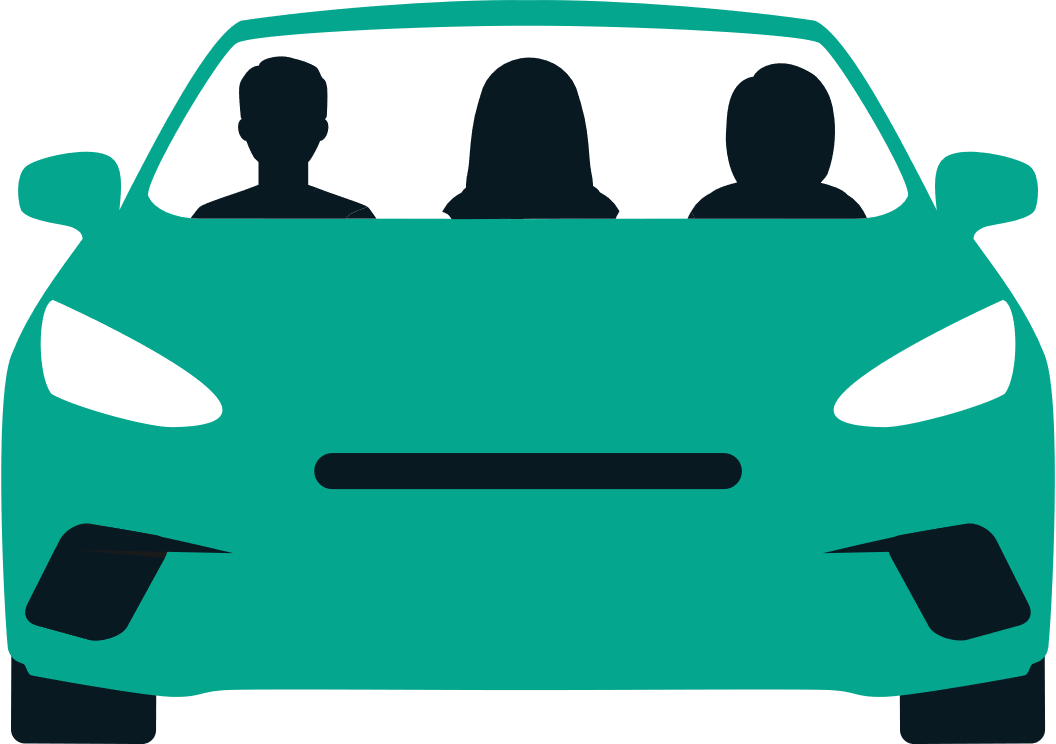 AN APP TO BOOK MOBILITY SOLUTIONS PROVIDED BY THE COMPANY
BIKE (OR OTHER TWO WHEELS) SHARING / BIKE (OR OTHER TWO WHEELS) LEASING solution provided by the company
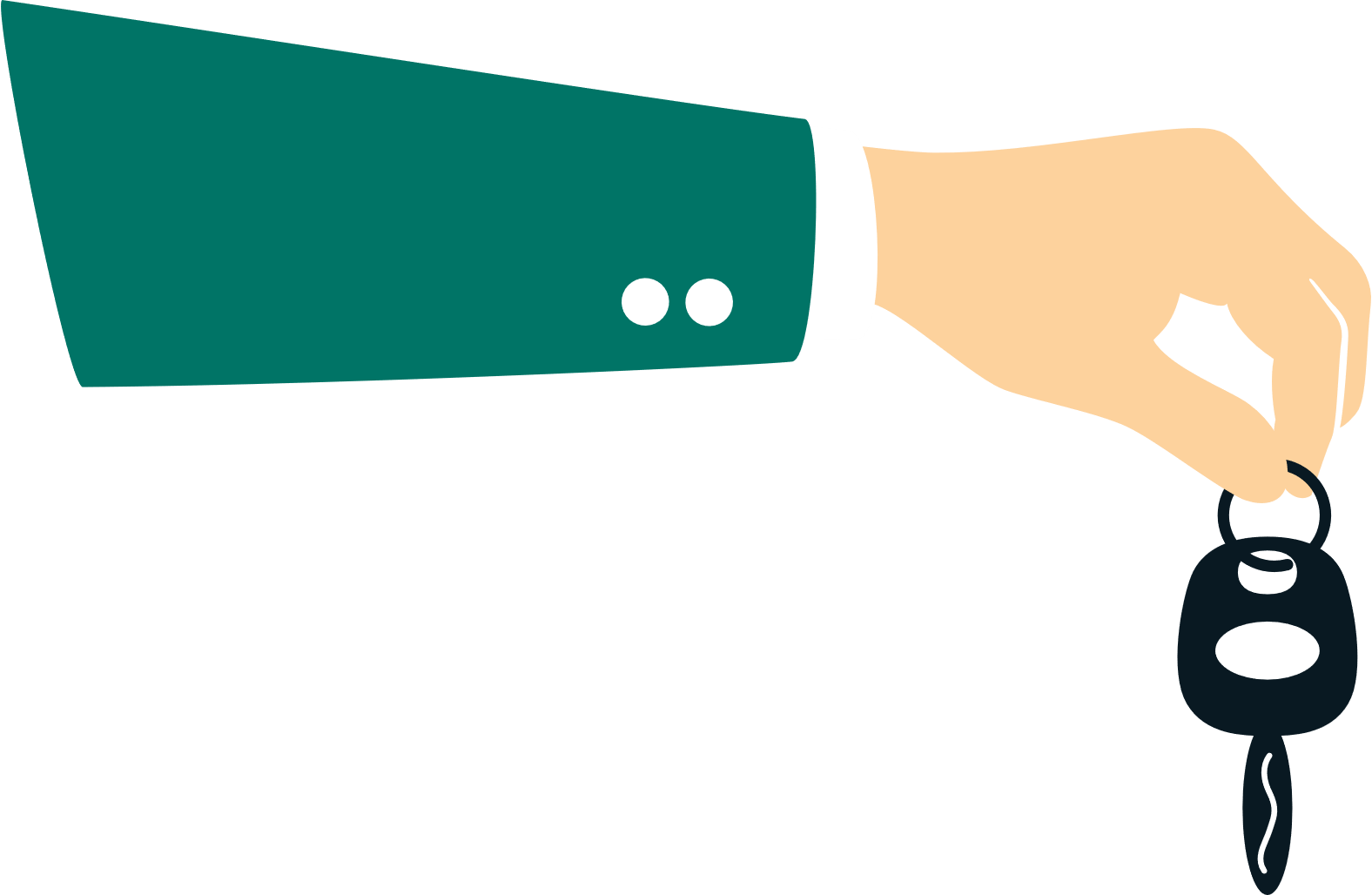 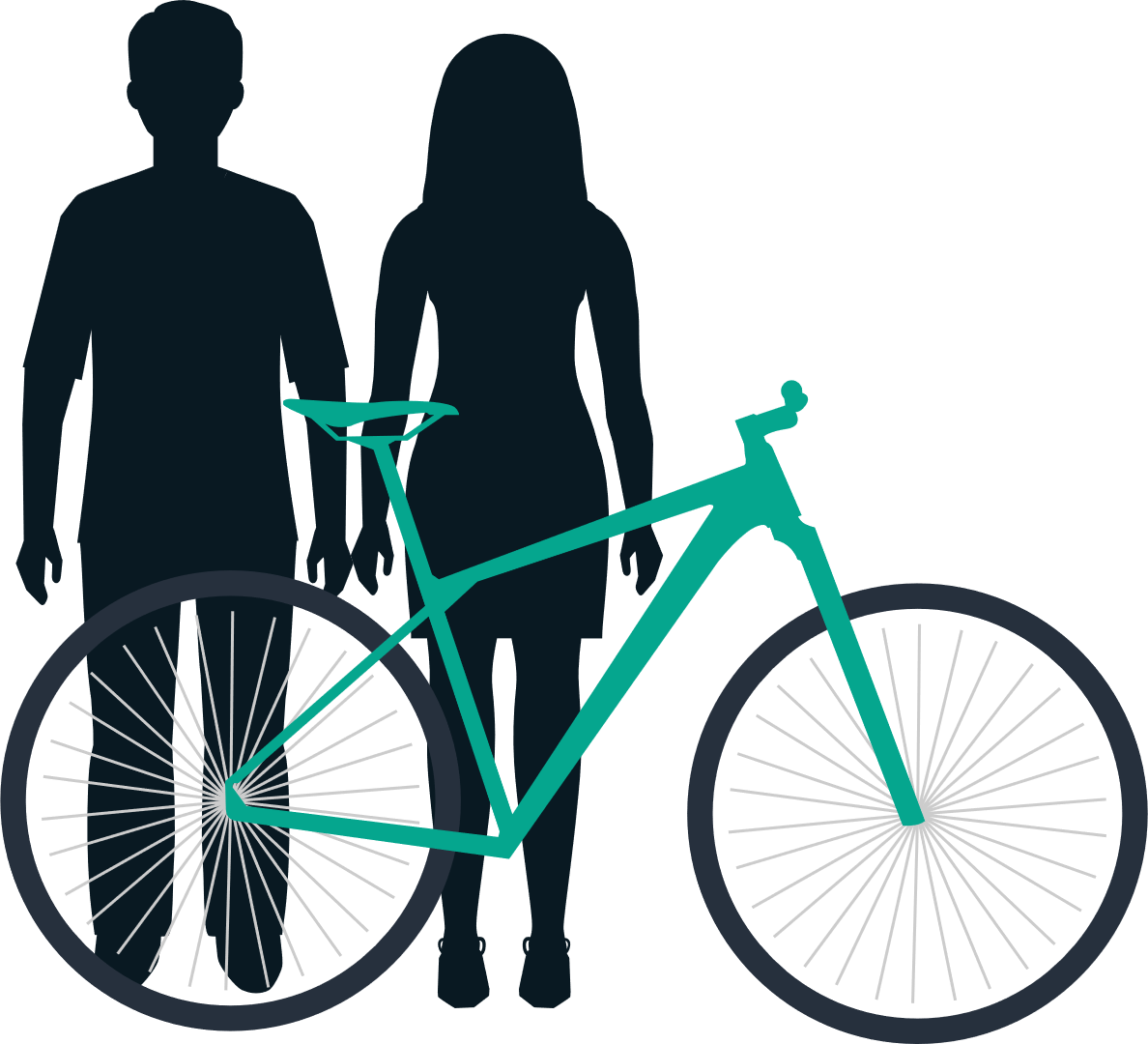 PRIVATE LEASE OR SALARY SACRIFICE (private lease where an employee leases a car on his own behalf / salary sacrifice where an employee leases a car via their employer)
PUBLIC TRANSPORT
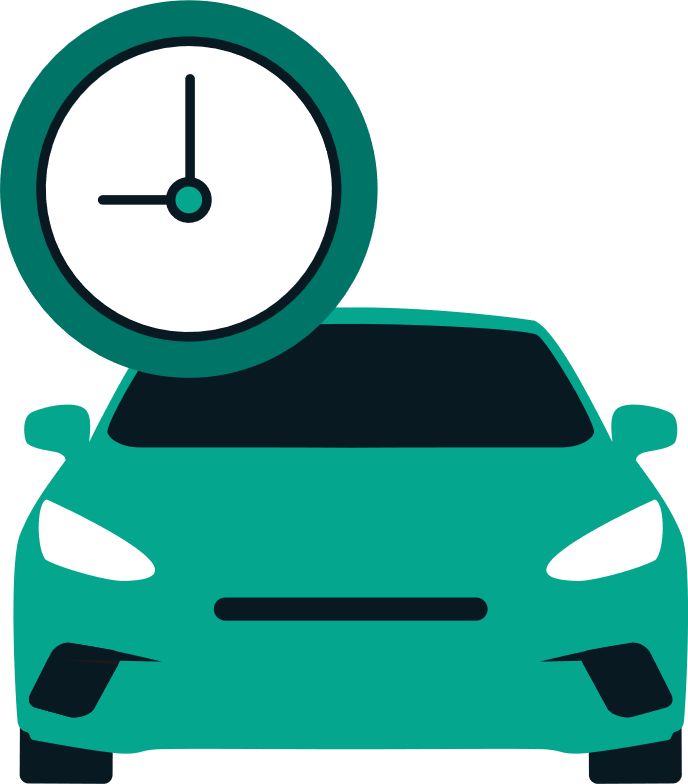 A SHORT OR MID TERM RENTAL VEHICLE to provide transport for an employee
10
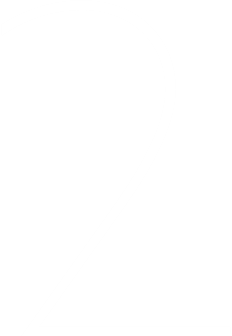 EXECUTIVE
SUMMARY
INSIGHT 1: BELGIAN COMPANIES ARE CONFIDENT ABOUT THE FUTURE OF THEIR FLEETS IN THE CONTEXT WHERE THE IMPACT OF THE COVID CRISIS DECREASES
THE BELGIAN COMPANIES STAY CONFIDENT DESPITE ECONOMIC UNCERTAINTY
#1
This year, a large majority (93%) of Belgian companies expect that their fleet will remain stable or even increase, in line with the European trend.
Only 6% of companies anticipate the decrease of their fleet.
While the situation linked to Covid crisis starts getting back to normal, the anticipated fleet growth is mainly driven by business development and, to a lesser extent, by the induced HR needs. In contrast, it is much less related to Covid situation: less emergency to provide a safe commute to the employees this year.
Despite the development of homeworking, 85% of the companies indicate that this will not lead to changes in their mobility policies.
In contrast to their European colleagues, Belgian fleet managers don’t see a significant change in the average vehicle possession length, as it remains stable at 5 years.
41% of the Belgian companies consider introducing or increasing operating lease as a financing method for their fleets, which well above the European average of 34%.
12
INSIGHT 2: Belgian companies position in the European average in terms of the adoption of new fuel technologies – much more widespread for passenger cars than for lcv
MOST BELGIAN COMPANIES HAVE ALREADY ADOPTED ALTERNATIVE FUELS FOR PASSENGER CARS
#2
This year, almost half (48%) of the companies have adopted at least one alternative fuel technology (Hybrid, Plug-in hybrid or 100% BEV) for their passenger cars. 
Hence, Belgian companies are in line with the European average.
Hybrids and Plug-in hybrids (30%) dominate the market of alternative fuels, while the adoption of 100% BEV is somewhat lower (13%). 
The reasons to electrify the passenger car fleets are  very diversified, relying on the environmental, economical, reputational (company image and CSR policies) factors as well as on the restrictions imposed by public policies.




The shift to the alternative fuels is more complicated for LCV: 
The adoption of 100% BEV is much lower for LCV than for passenger cars – only 8% of the companies use BEV LCVs, which in line with the European trend.
Besides, the expected share of ICE vehicles in the next 3 years is also higher for LCV (57%) than for passenger cars (49%).
This year, with the development of the public infrastructure of charging points and the enlarging offer of 100% BEV models, Belgian fleet managers see fewer constraints than their European colleagues. To address charging difficulties that are still an issue for some companies, they keep setting up charging points in their premises.
But despite these trends, the companies are still rather conservative about the share of 100% BEV in their fleet in the near future (20% PC and 24% LCV).
13
INSIGHT 3 : most Belgian companies have already adopted alternative mobility solutions, complementary to their fleets
THE ALTERNATIVE MOBILITY SOLUTIONS ARE RATHER WIDESPREAD
#3
With more than 6 companies out of 10 having adopted at least one mobility solution, Belgium is in line with the European average.
To be noted, these alternative solutions are mostly considered as add-ons to the current fleet and are not dedicated to replace it. 
However, the mobility budget might have a potential to replace (at least partly) some company vehicles in 3 companies out of 10.

A quarter of the companies offer a mobility plan (or will offer one) to the employees. Over half of them state they will provide full transparency with regard to the budget and costs.

Half of the companies are ready to introduce or increase homeworking for the employees.
On average, they plan to allow 3 days of homeworking per week.
The expect this will decrease the number of kilometers driven with company cars by 28%.
14
INSIGHT 4 : The use of telematics within BELGIan fleets is mainly DRIVEN BY VEHICLES LOCALIZATION AND SECURITY
THE USE OF TELEMATICS IS FAIRLY WIDESPREAD
#4
With regard to telematics, Belgian companies also position in the European average. 3 Out of 10 companies use telematics in their fleets.
Telematics are more widespread in LCV fleets (24%) than for passenger car fleets (19%).
The equipped companies are mainly motivated by a possibility to locate vehicles and improve their security. This certainly is the case for smaller companies, since 48% of them cite this as the reason for using telematics.

Finally, actions to increase road safety, such as additional equipment installation, smartphone blocking or even driver E-learnings, are not a common practice within Belgian company car fleets.
15
NUMBER OF VEHICLES IN FLEET
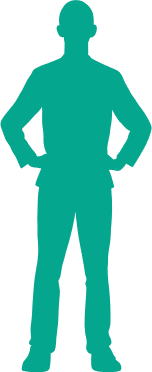 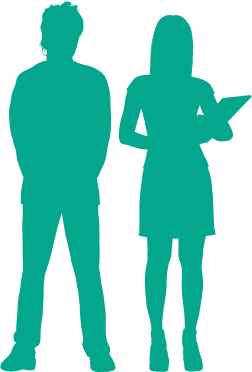 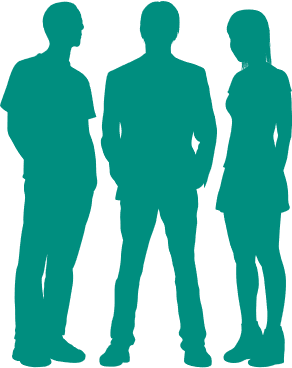 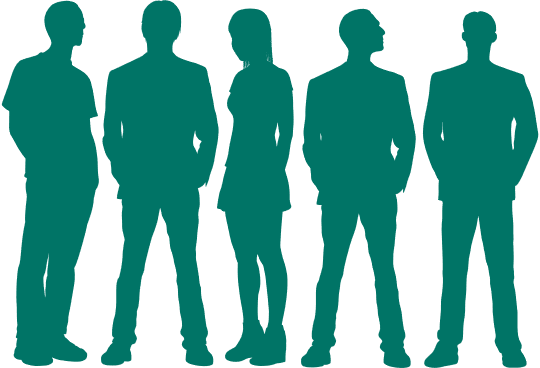 In %
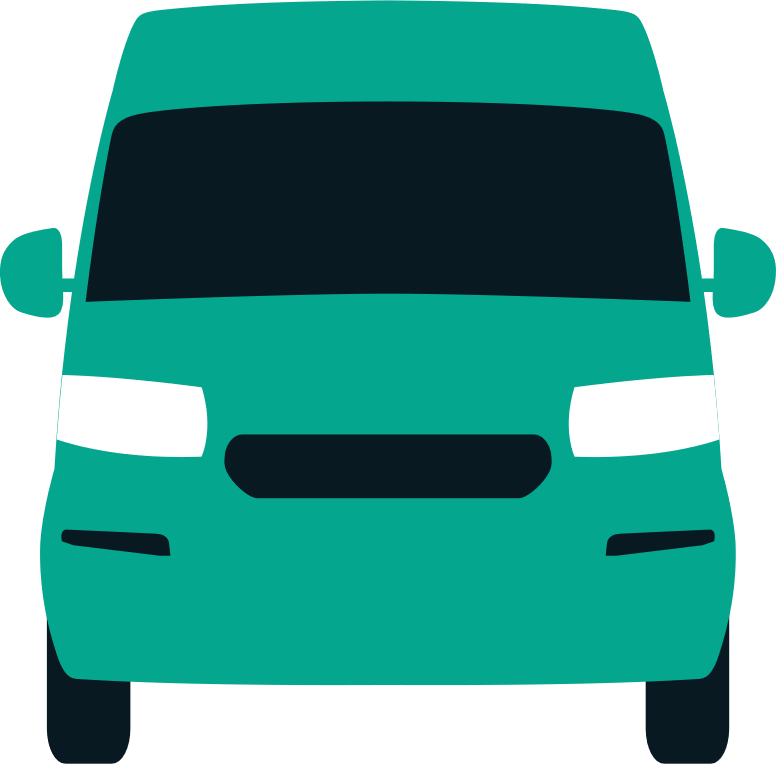 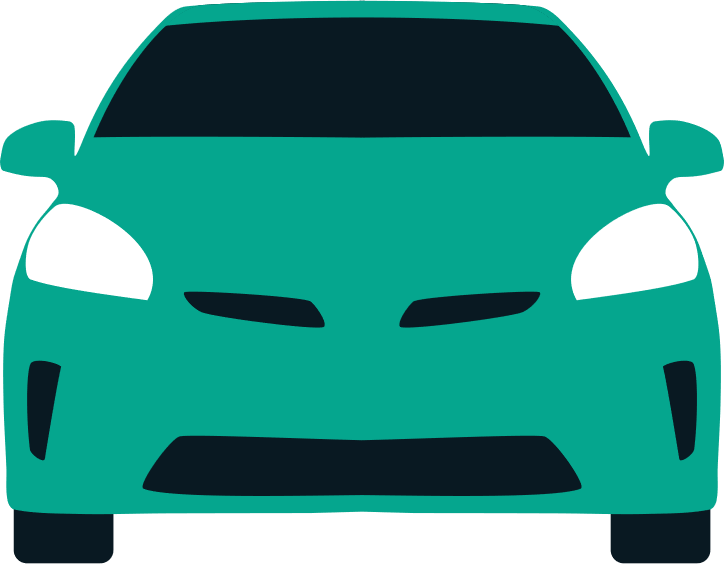 TOTAL
Passenger cars + LCVs
1000 vehicles and more
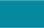 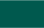 100 to 999 vehicles
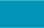 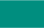 10 to 99 vehicles
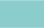 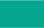 1 to 9 vehicles
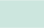 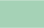 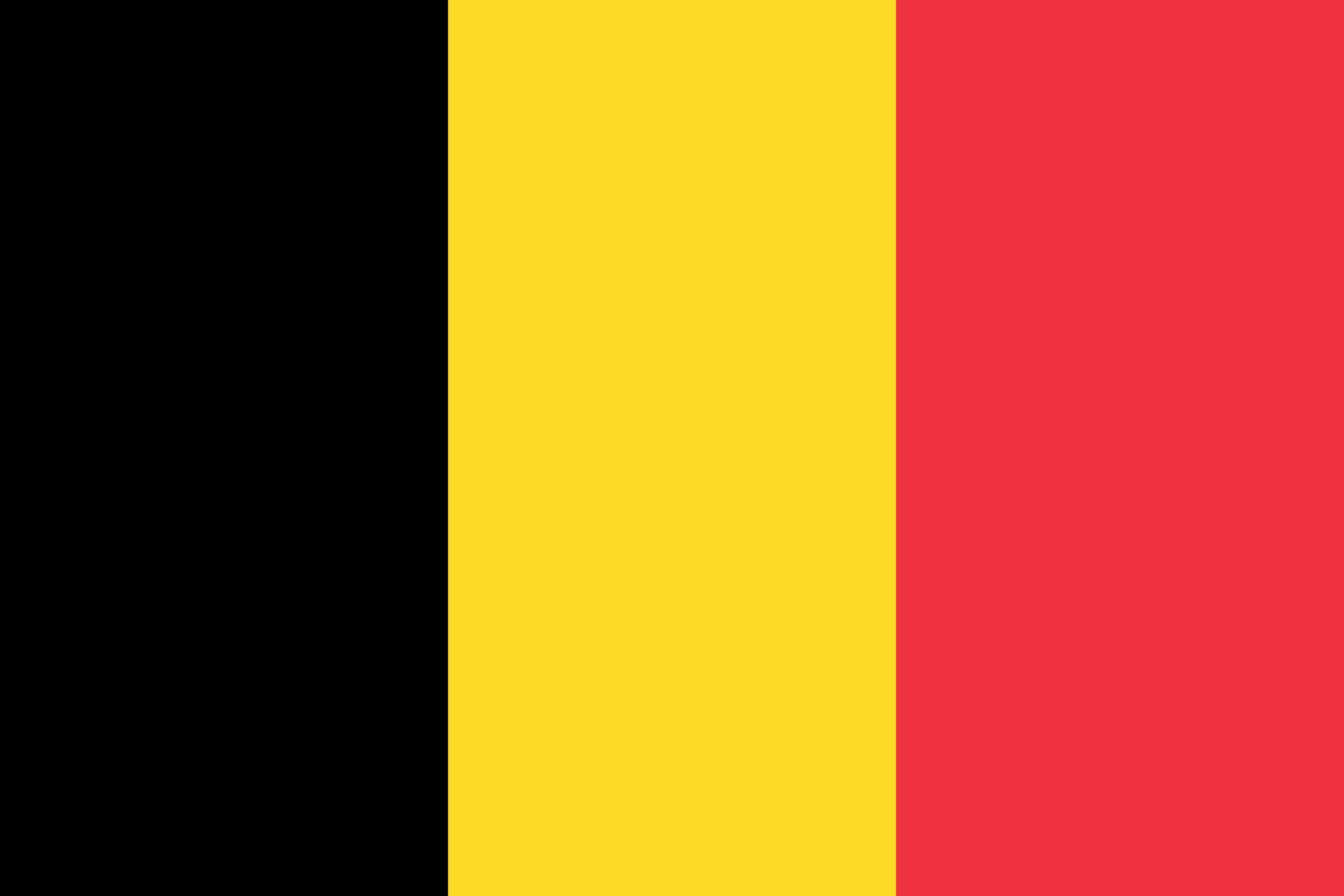 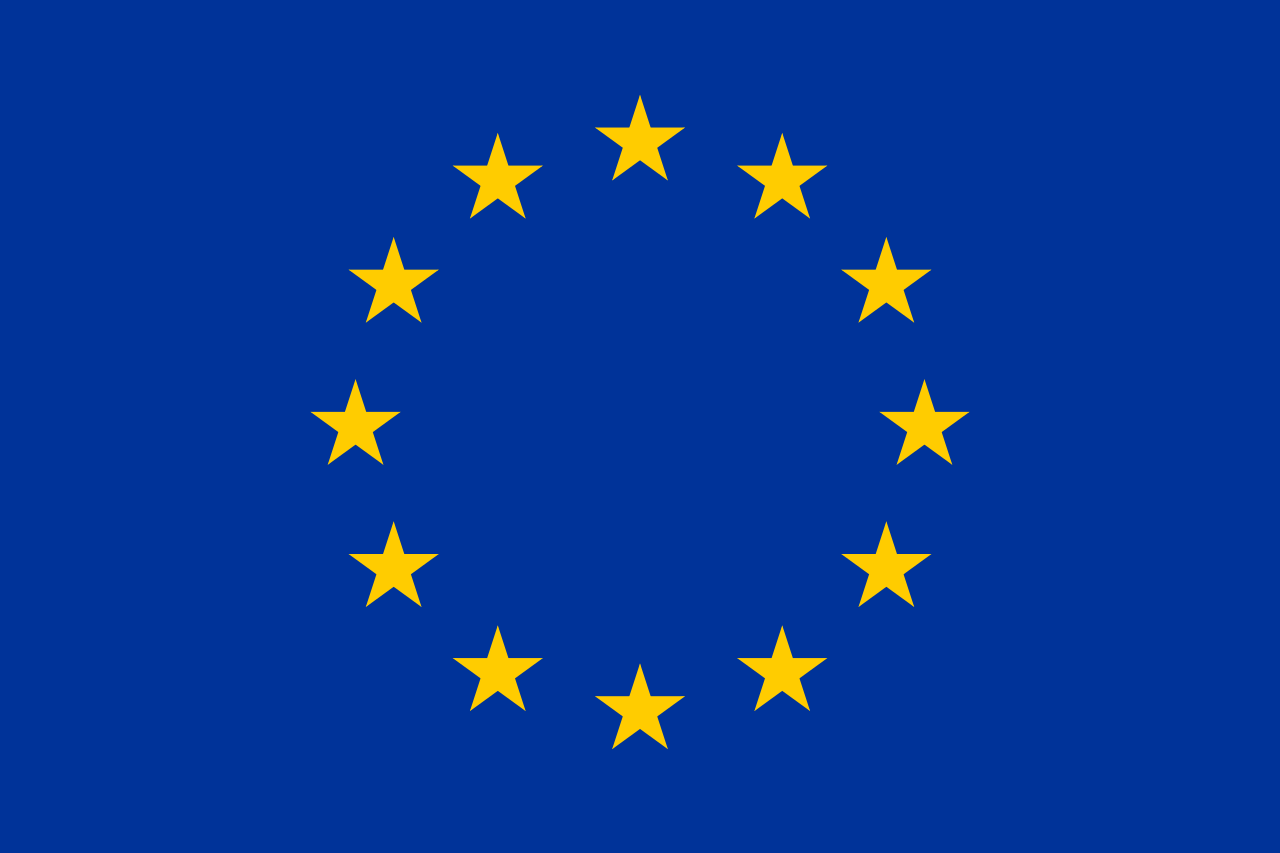 Can you please tell us the total number of vehicles of less than 3.5 tons in your fleet?
Basis: companies with corporate vehicles = 100%
17
PROPORTION OF COMPANIES WITH AT LEAST ONE PASSENGER CAR OR ONE LCV
(among companies with at least one vehicle in fleet)
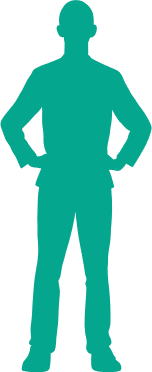 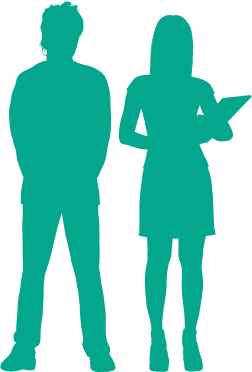 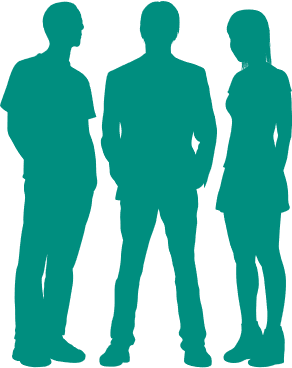 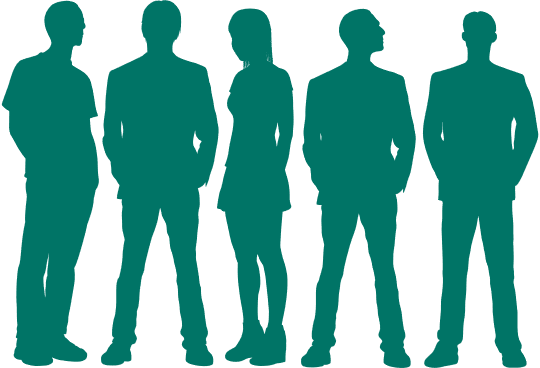 In %
TOTAL
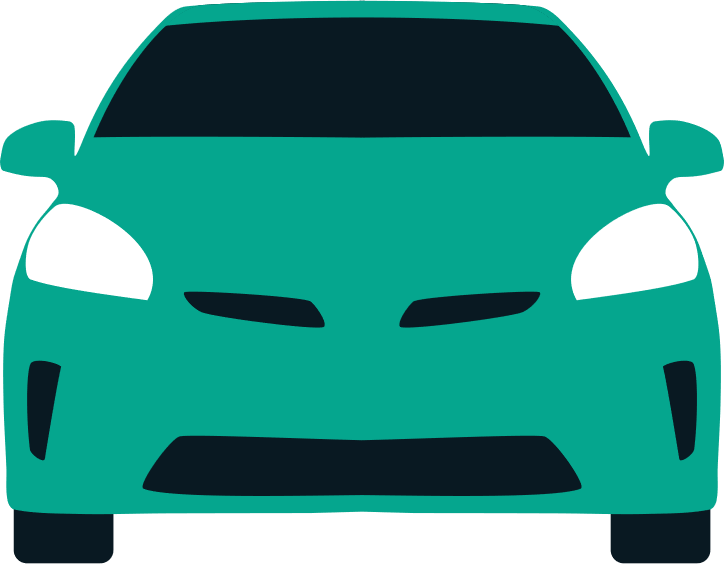 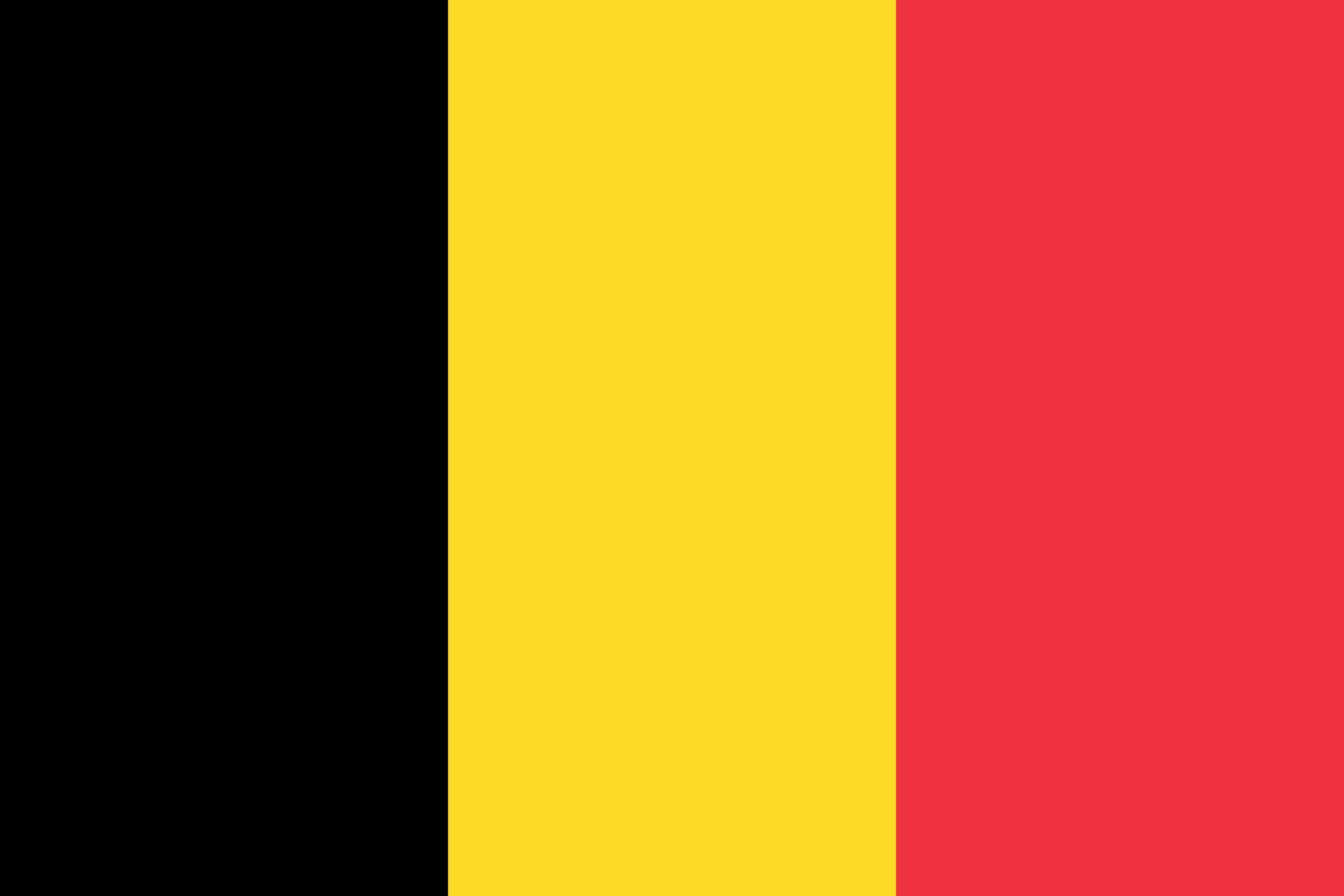 PASSENGER CARS
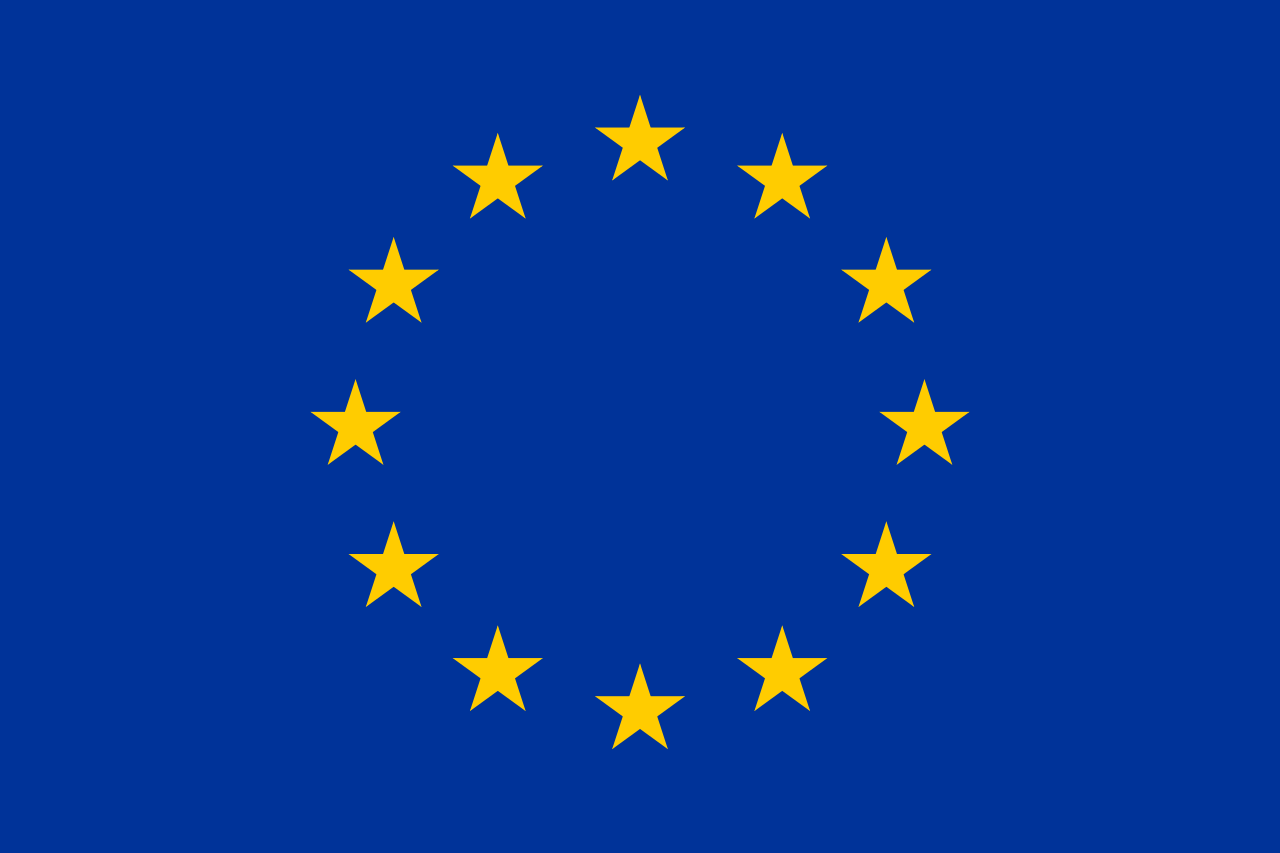 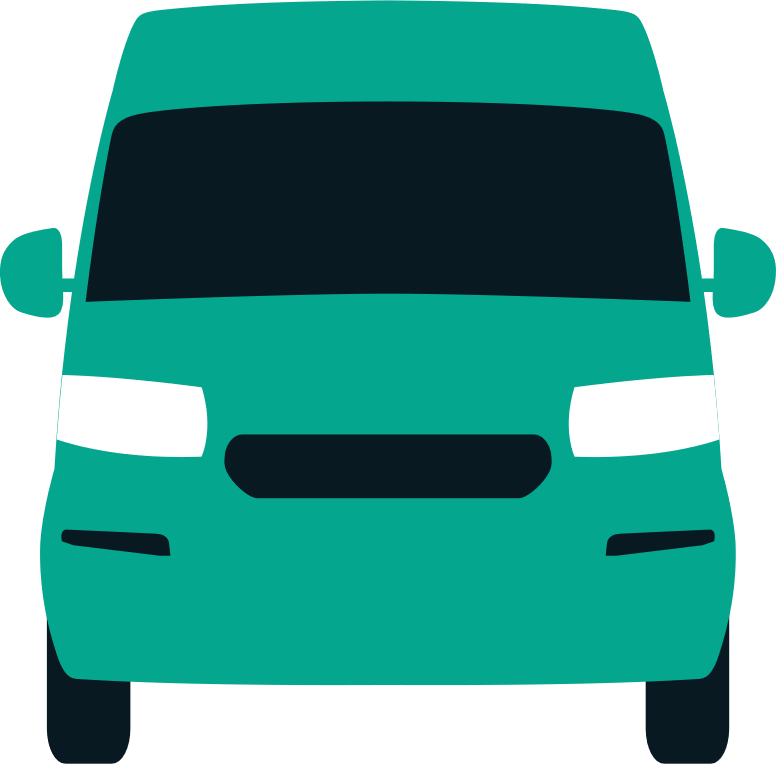 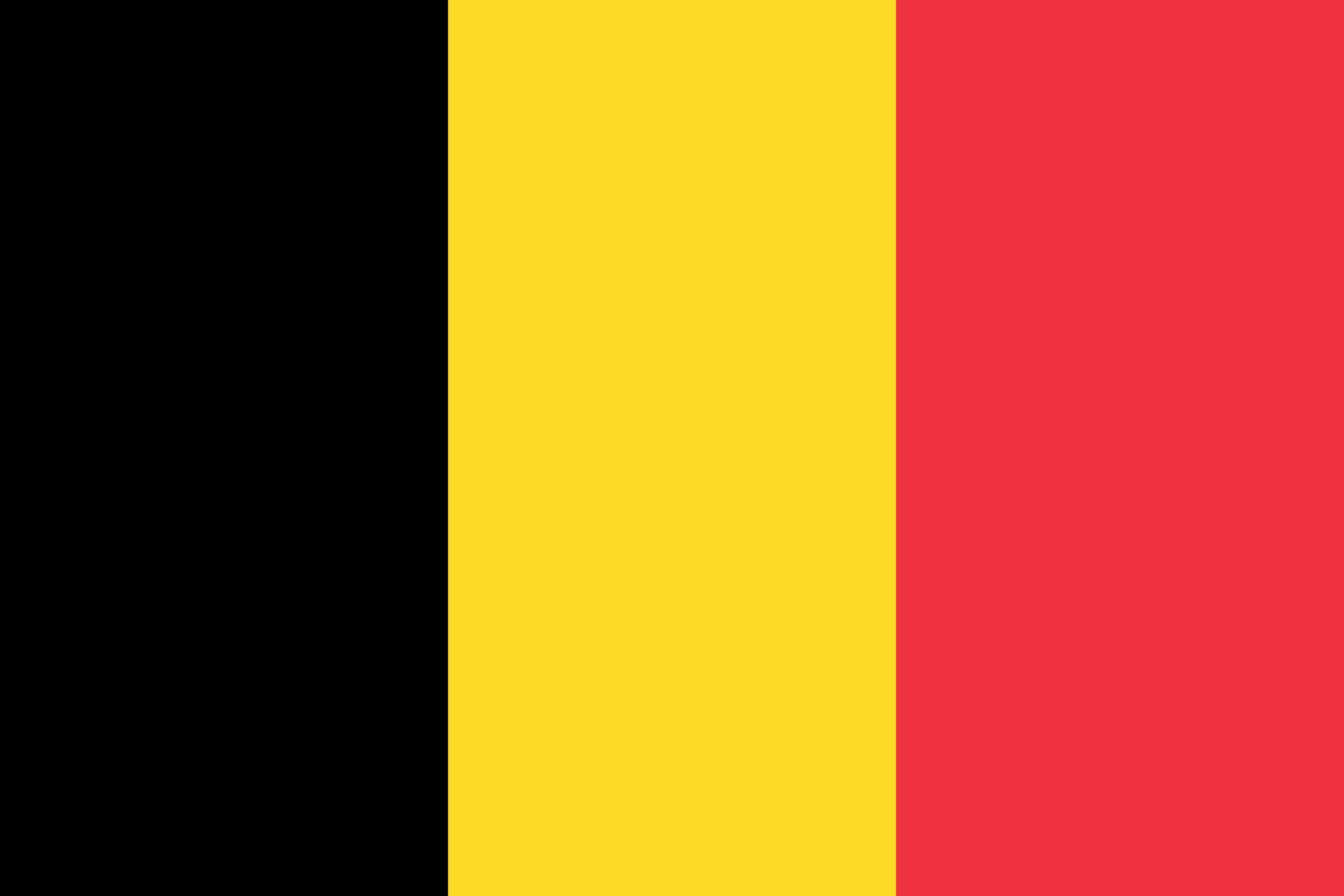 VANS OR LCVs
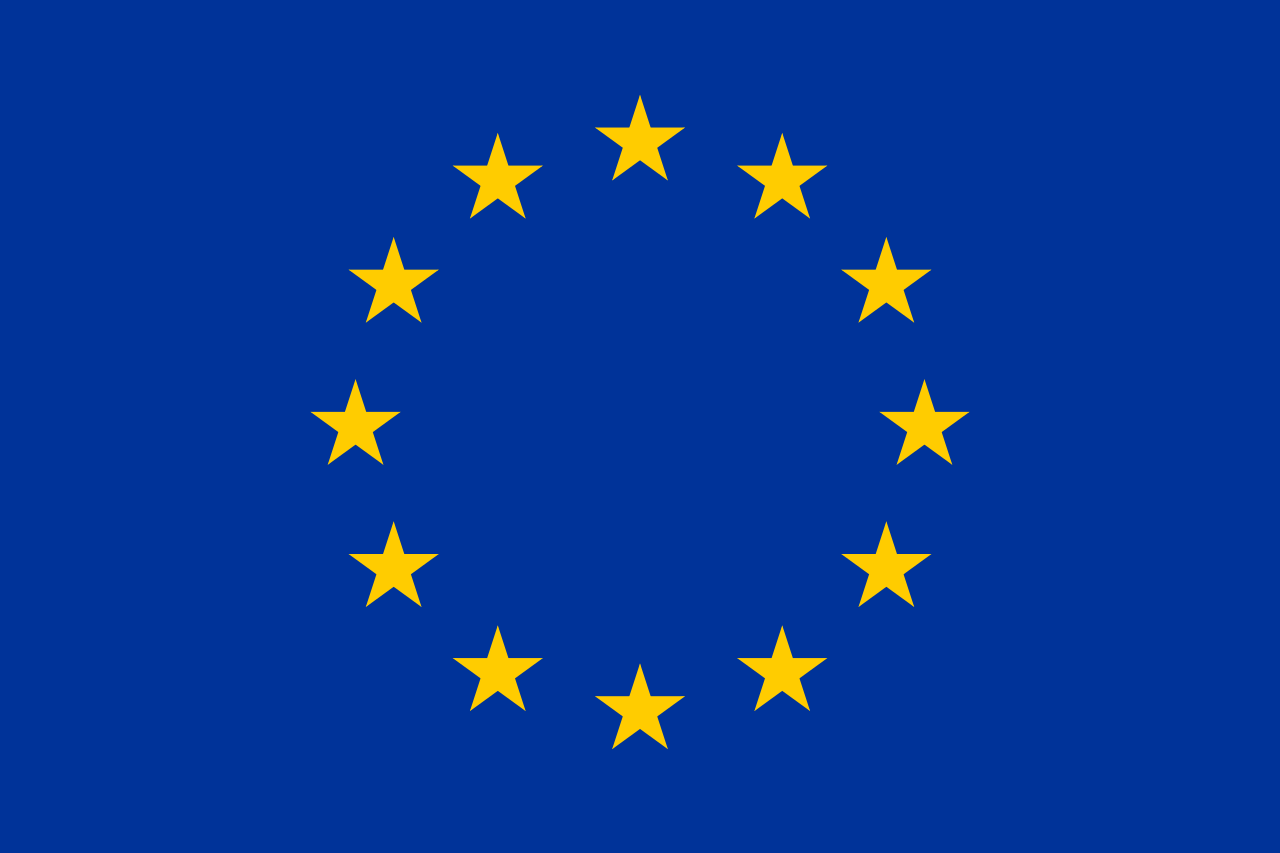 And can you please tell us the total number of cars in your fleet? / And can you please tell us the total number of LCVs or vans in your fleet?
Basis: companies with corporate vehicles = 100%
18
NUMBER OF PASSENGER cars IN FLEET
In %
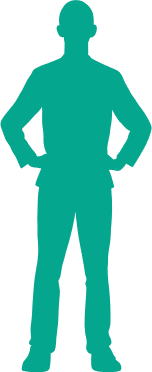 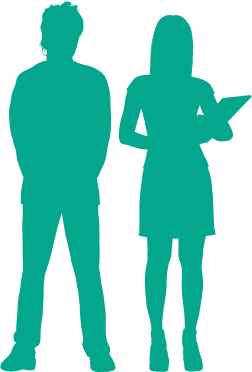 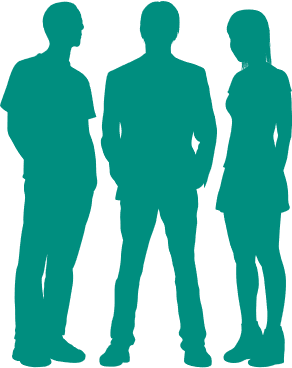 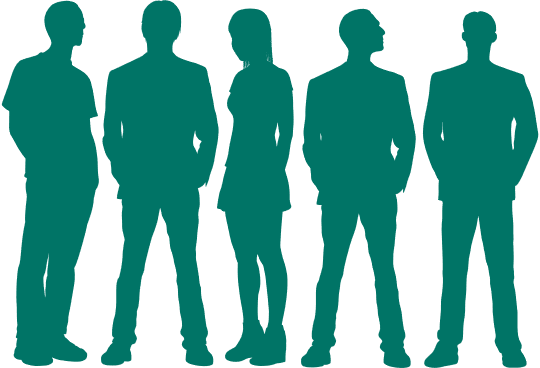 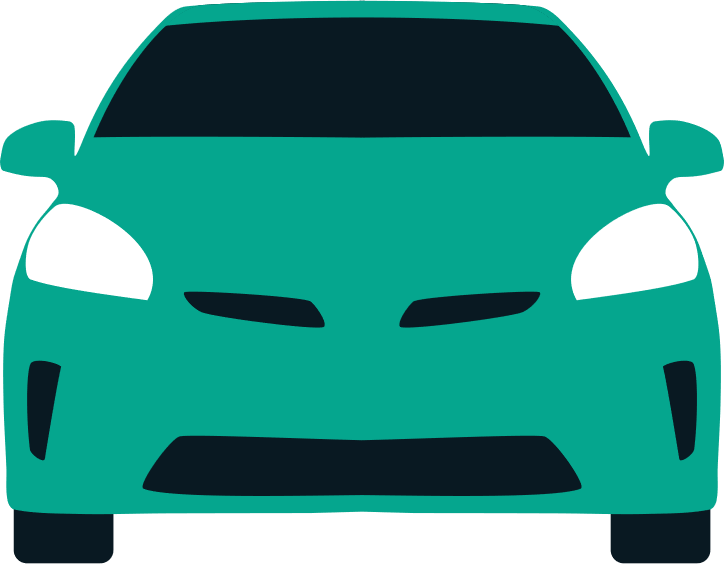 TOTAL
Passenger cars
1000 vehicles and more
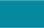 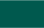 100 to 999 vehicles
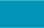 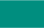 10 to 99 vehicles
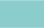 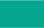 1 to 9 vehicles
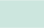 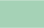 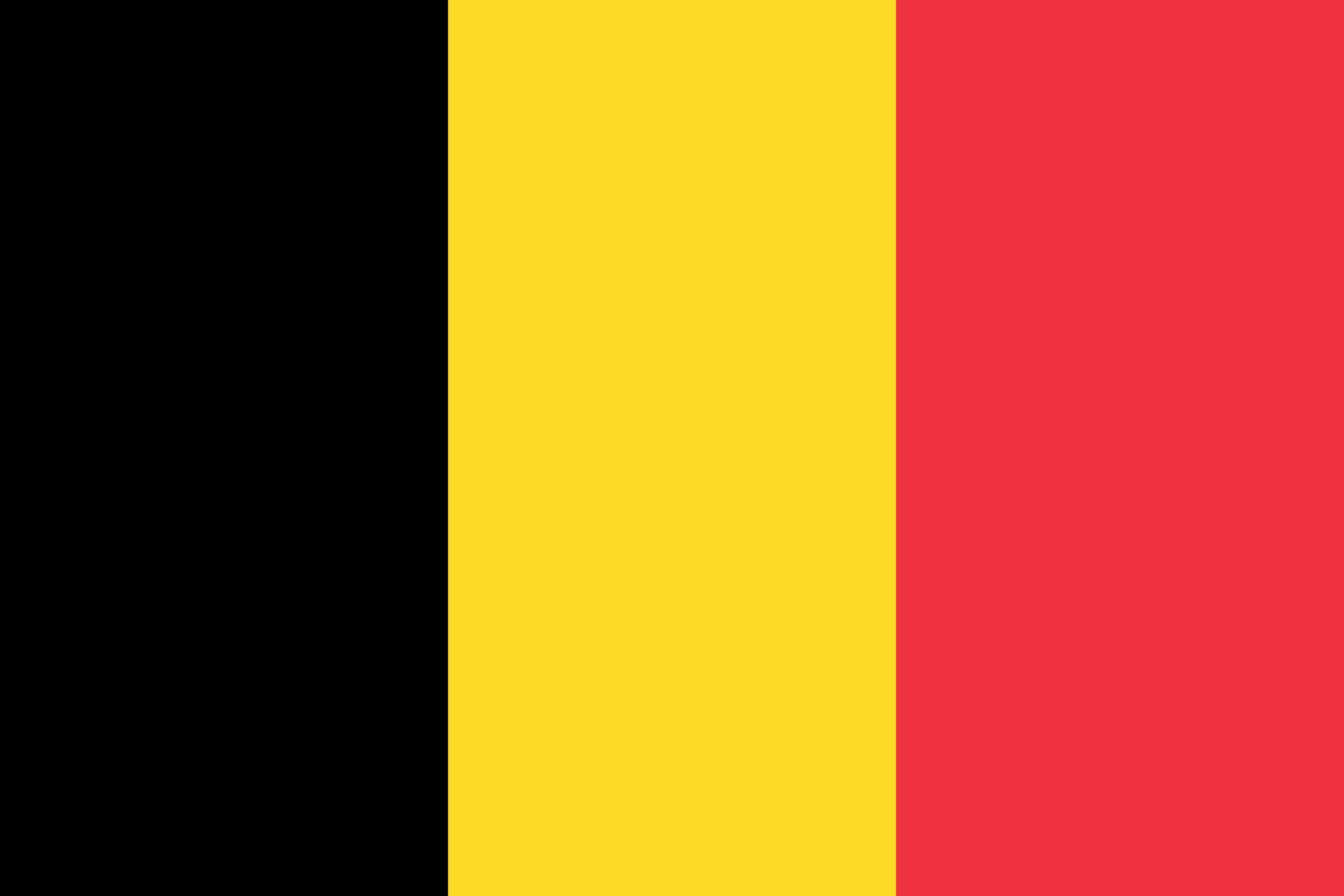 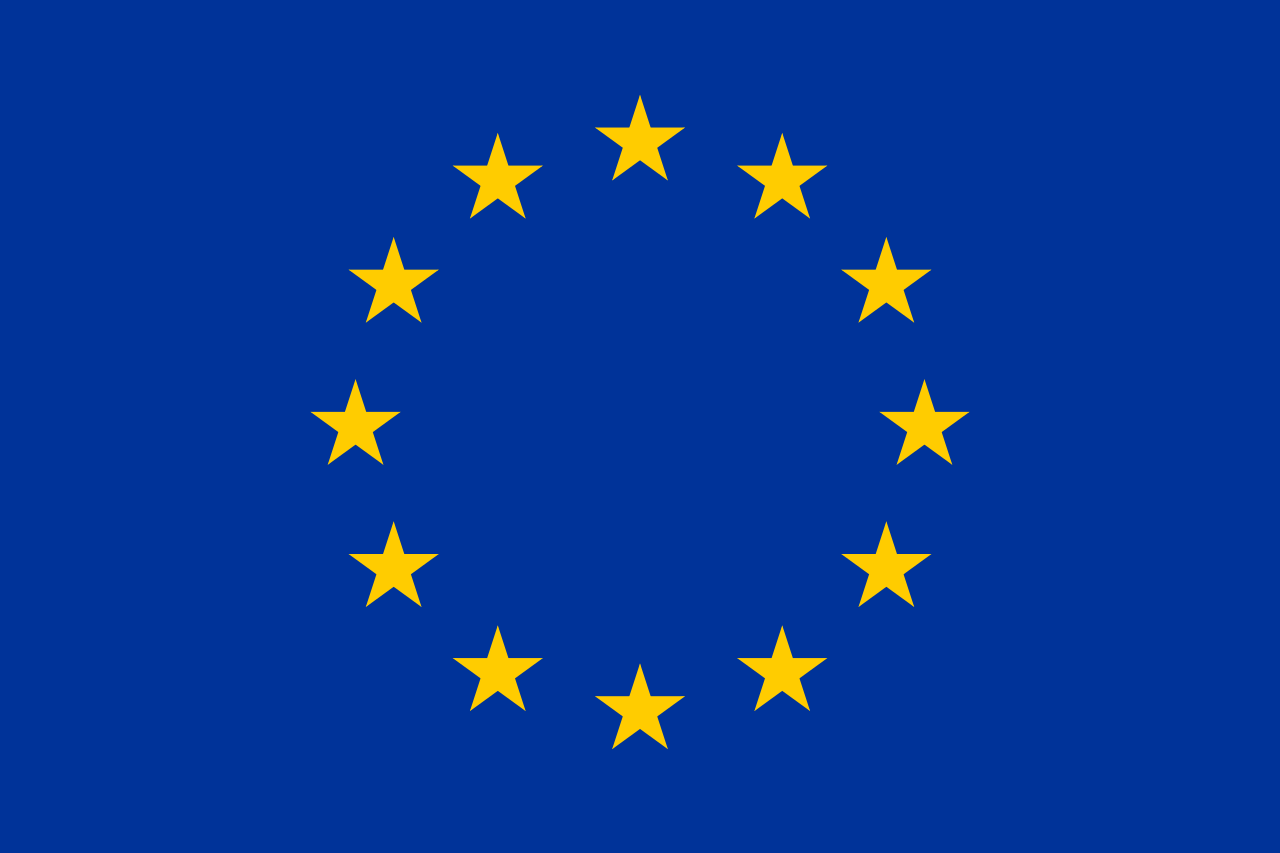 And can you please tell us the total number of cars in your fleet?
Basis: companies with corporate vehicles = 100%
19
NUMBER OF LCVS IN FLEET
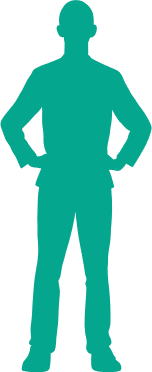 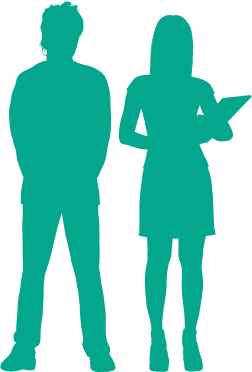 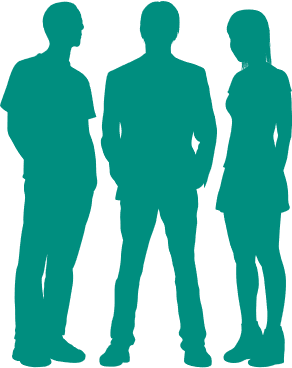 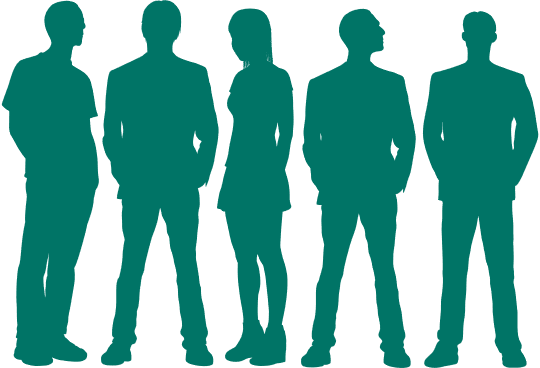 In %
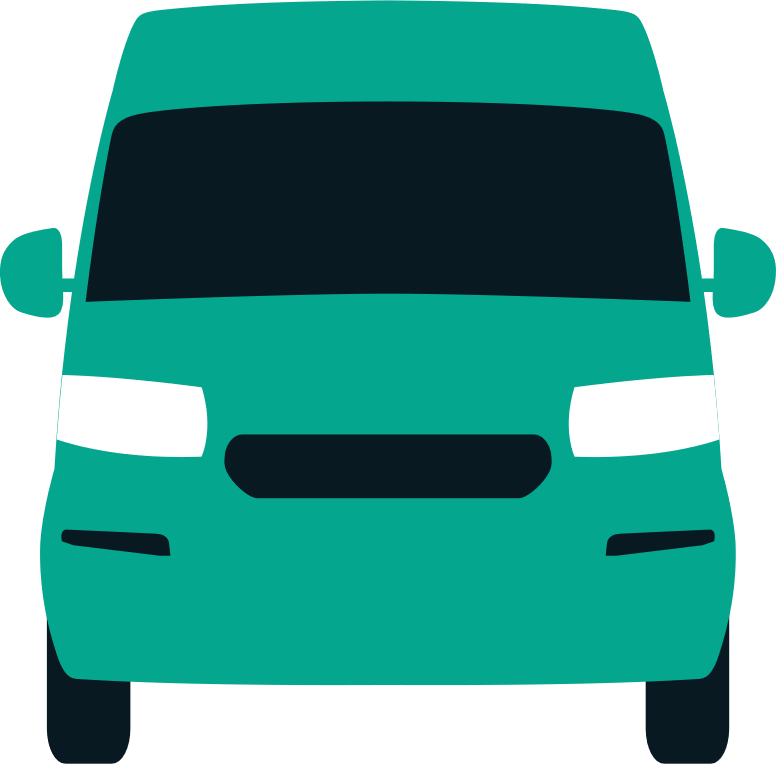 TOTAL
LCVs
1000 vehicles and more
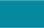 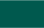 100 to 999 vehicles
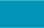 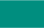 10 to 99 vehicles
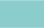 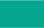 1 to 9 vehicles
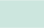 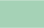 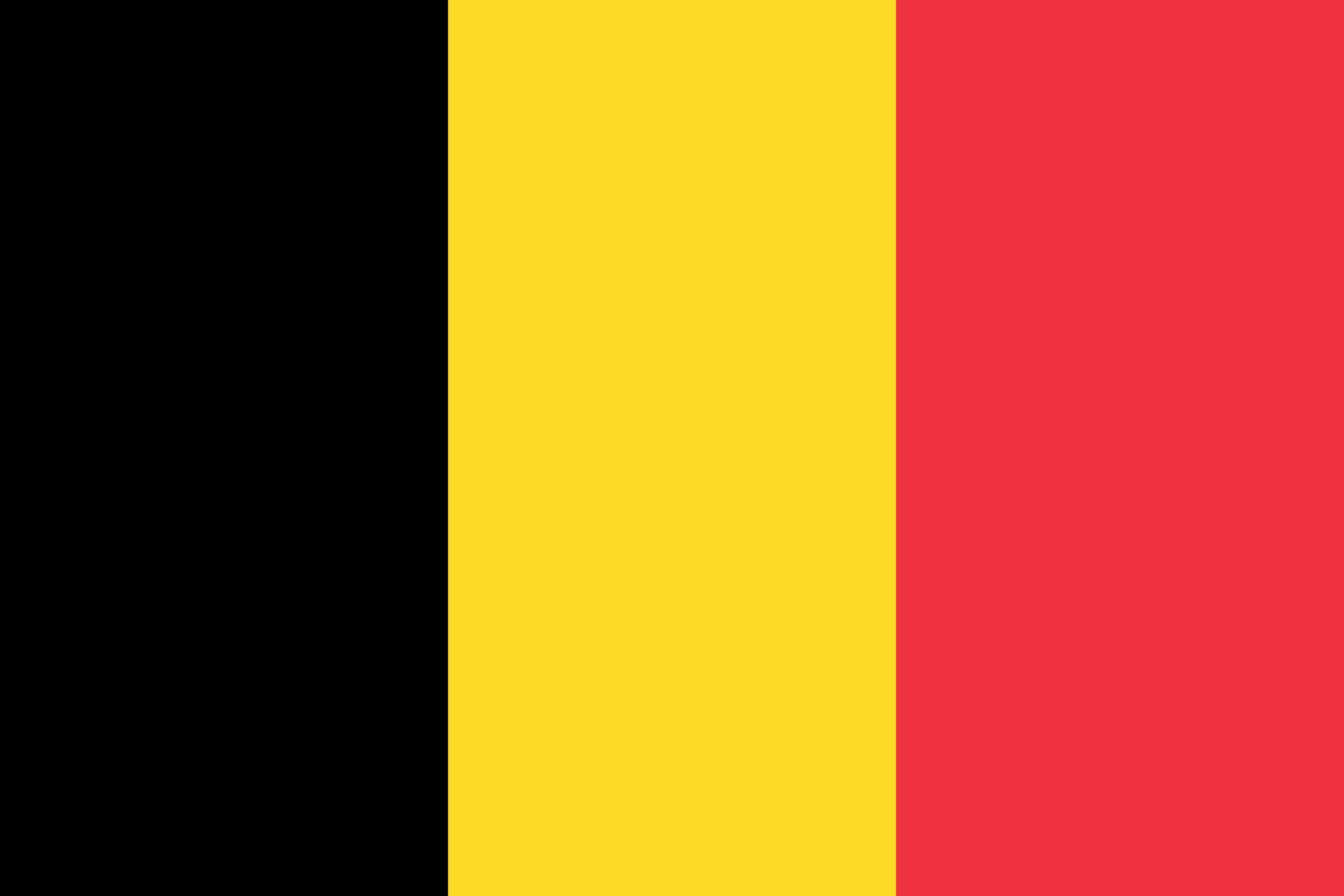 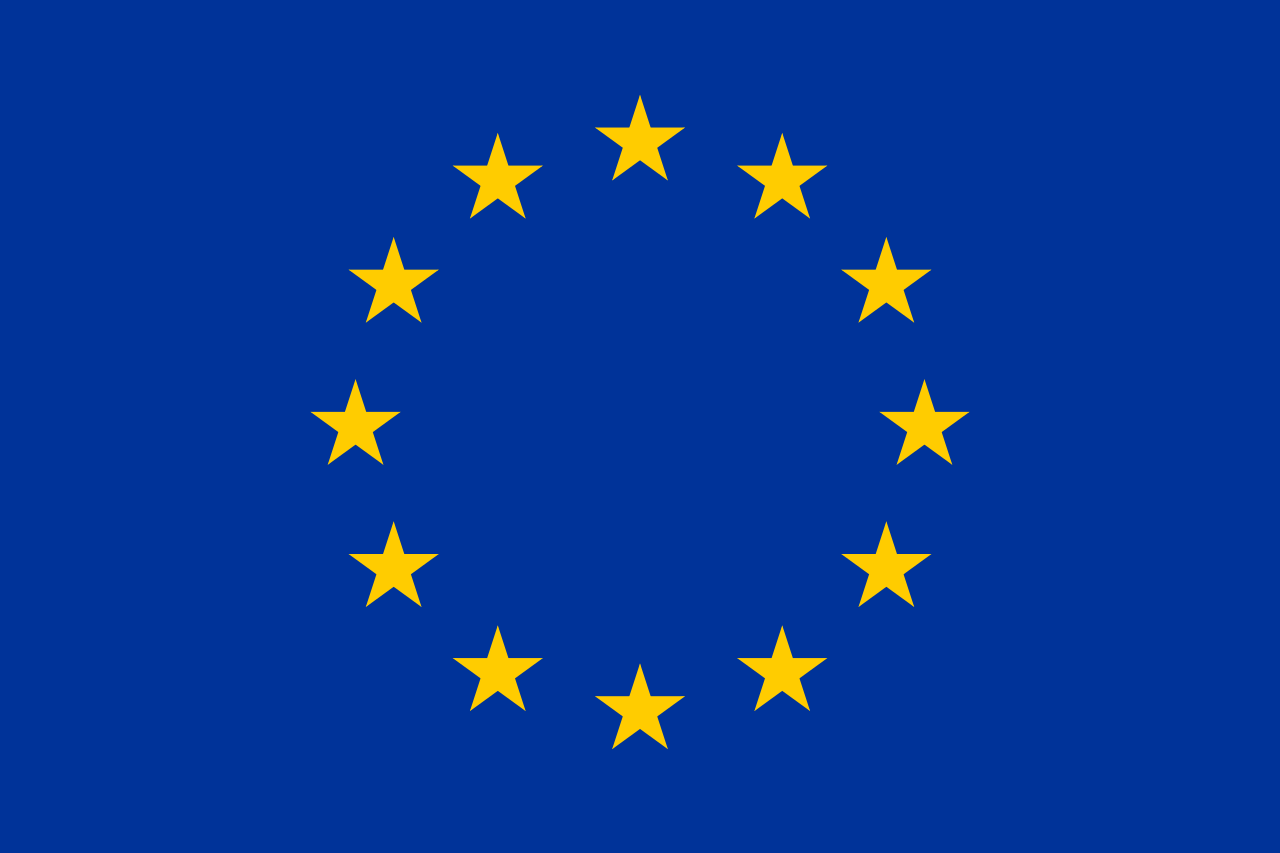 And can you please tell us the total number of LCVs or vans in your fleet?
Basis: companies with corporate vehicles = 100%
20
VEHICLES possession length
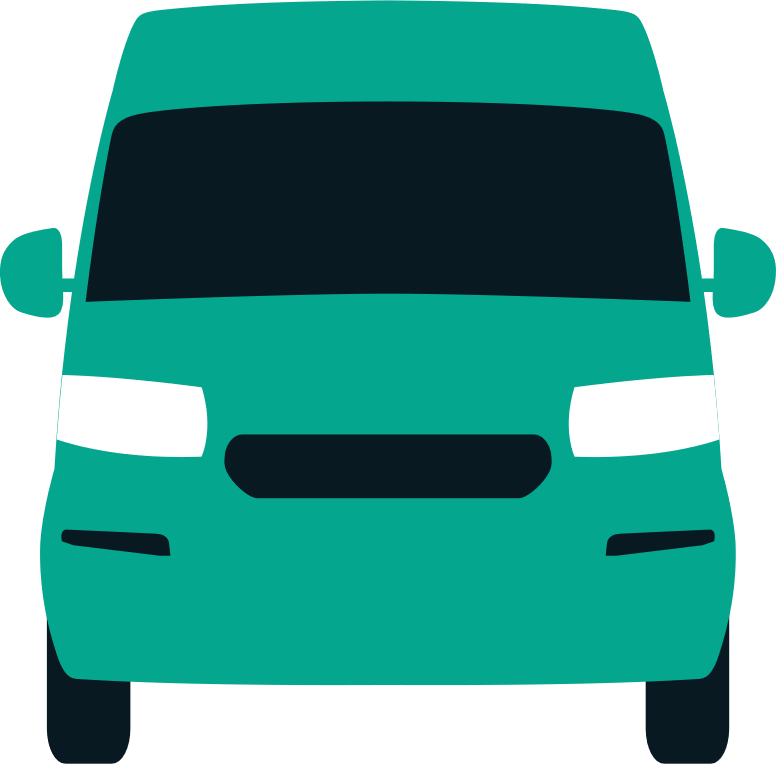 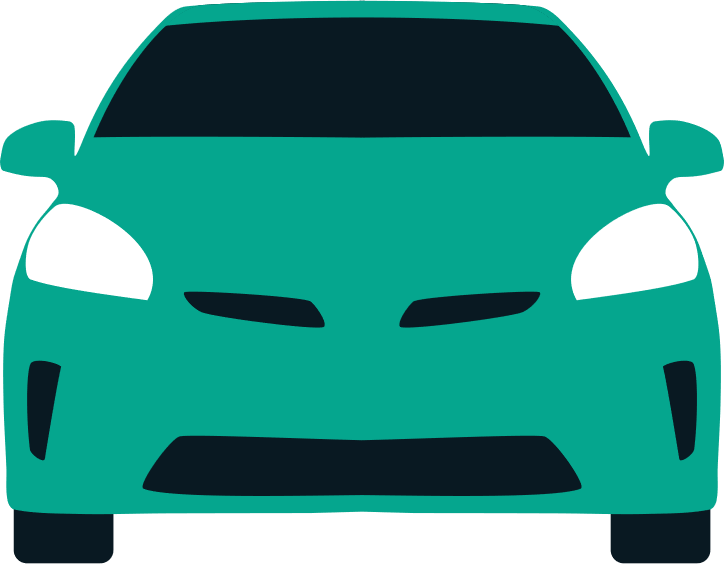 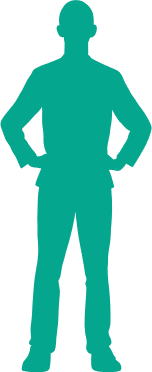 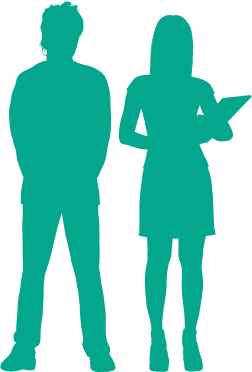 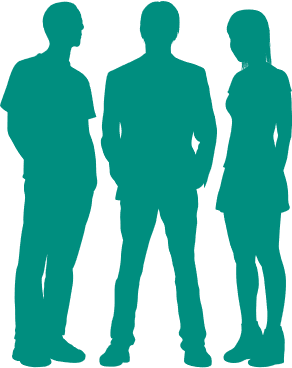 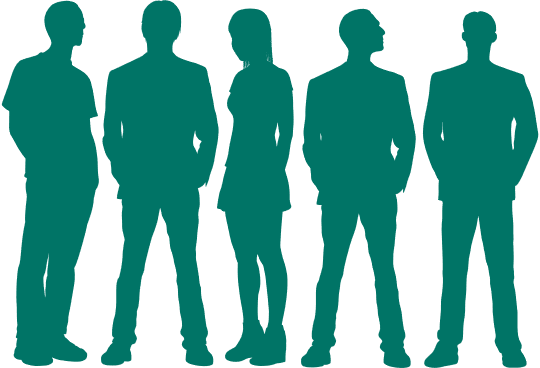 Passenger cars + LCVs
TOTAL
AVERAGE IN YEARS
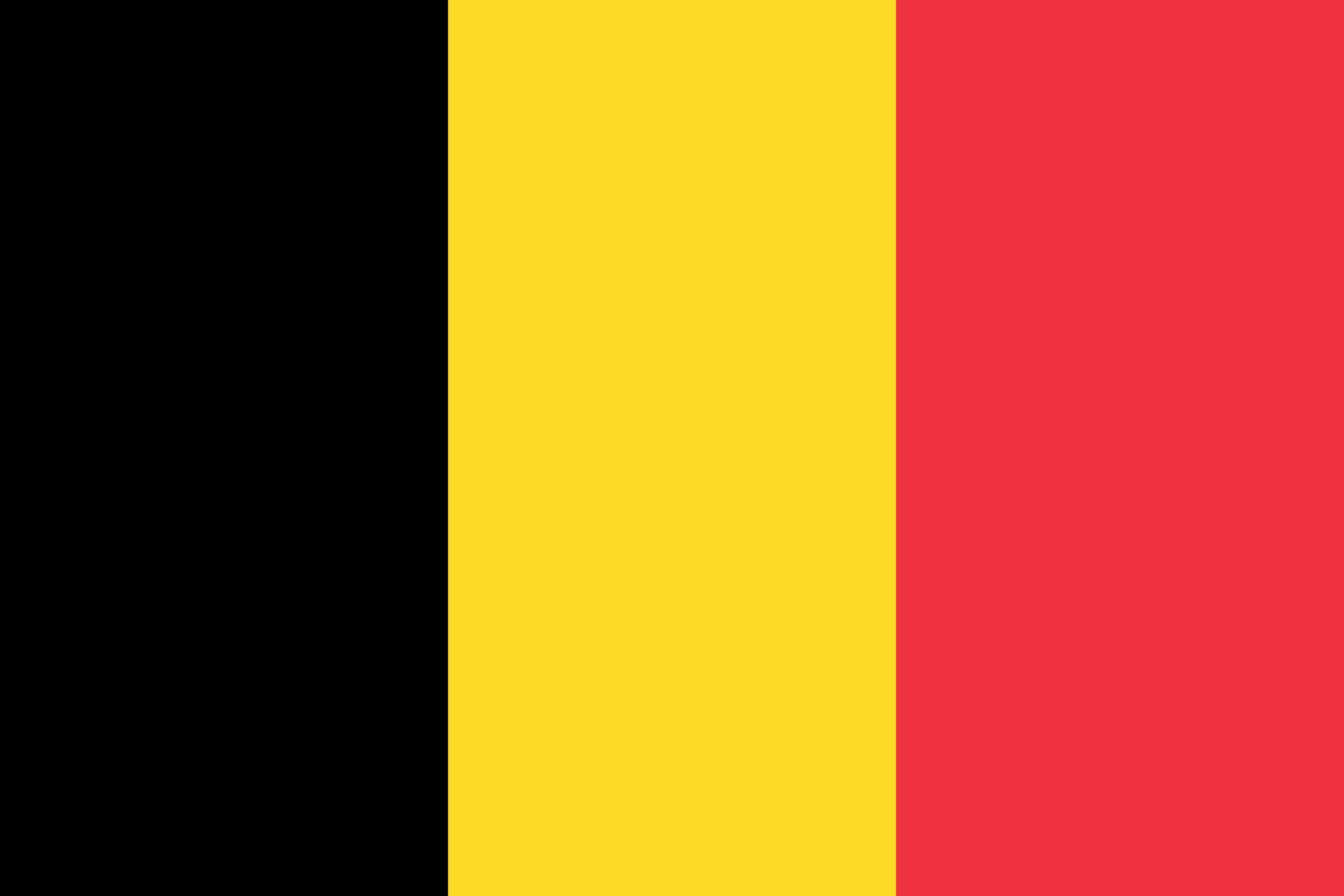 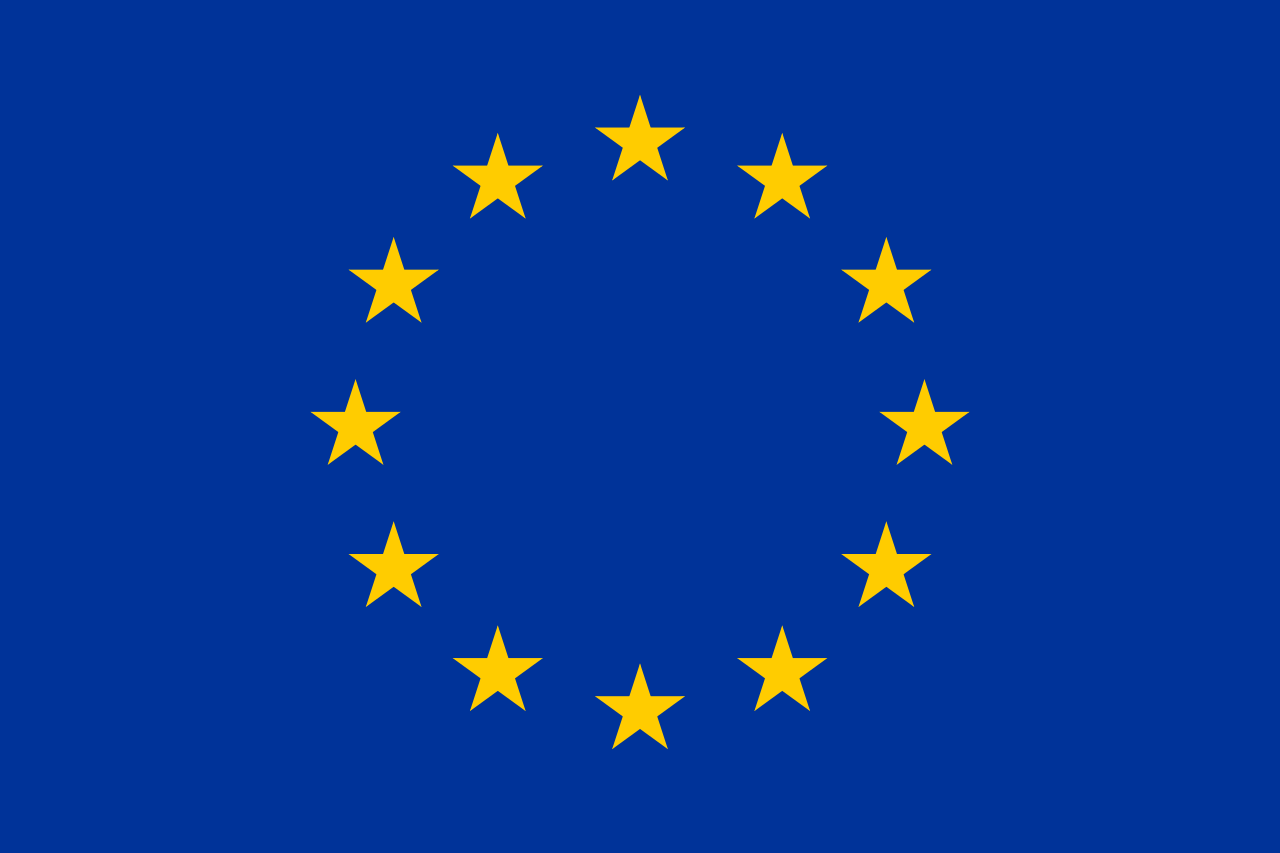 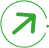 4.9
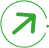 5.3
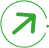 4.9
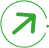 4.7
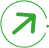 4.4
On average, how long do you keep your vehicles (before being sold or giving back to the leasing company)? 
Basis: companies with corporate vehicles = 100%
21
FLEET GROWTH POTENTIAL
HOW TO READ THE RESULTS ?
In Belgium, 93% of the companies declare that in the next 3 years their company fleet will remain stable or increase.
TOTAL
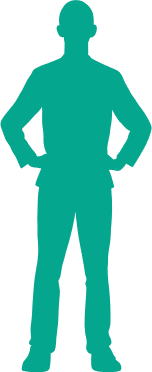 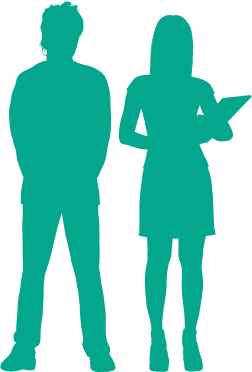 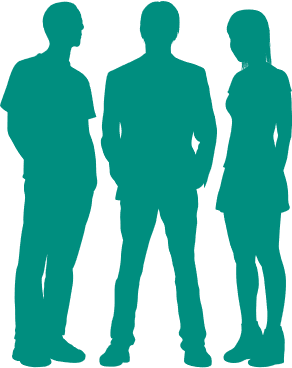 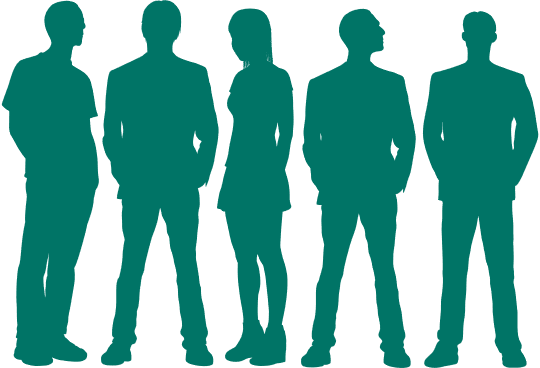 In %
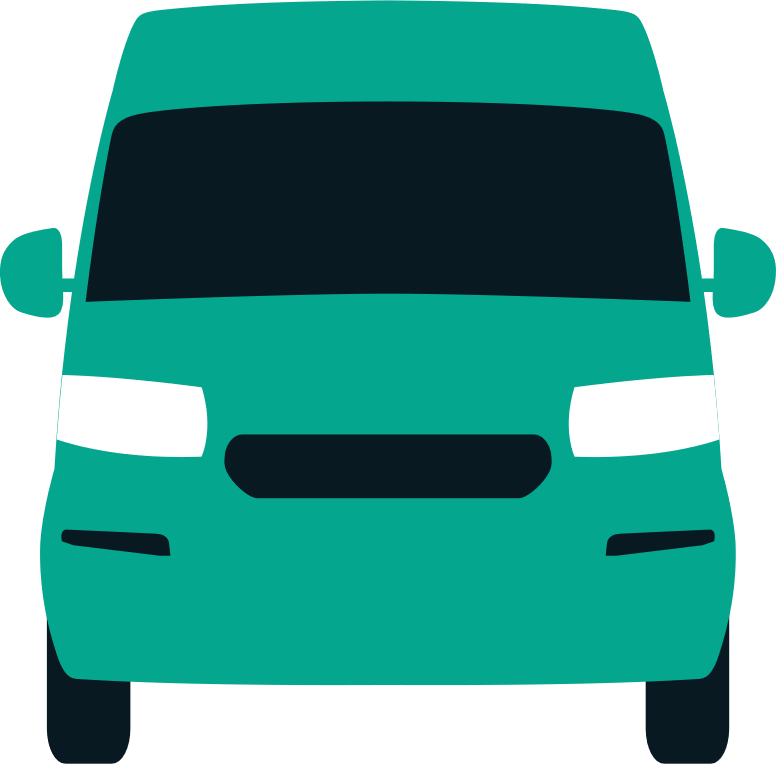 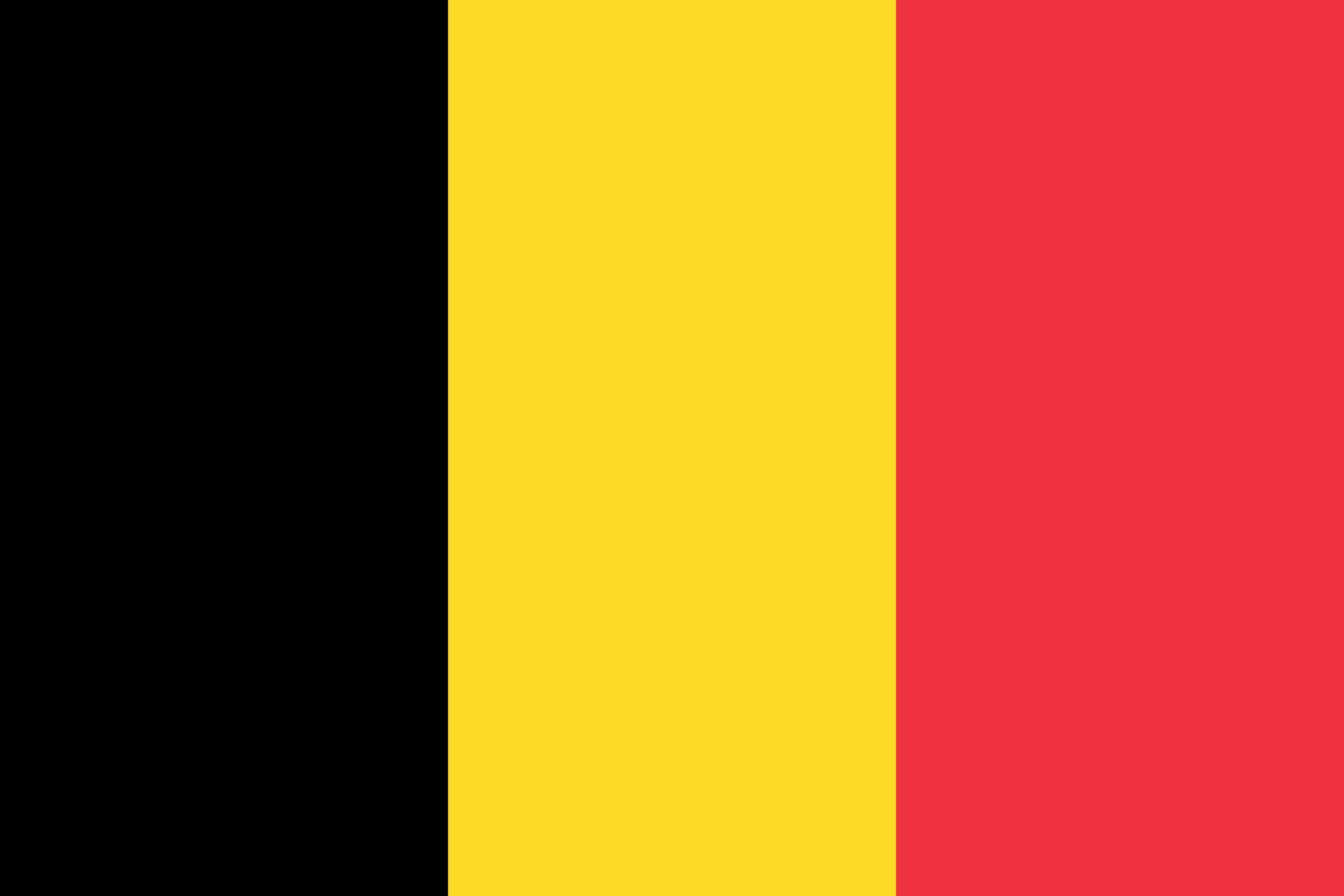 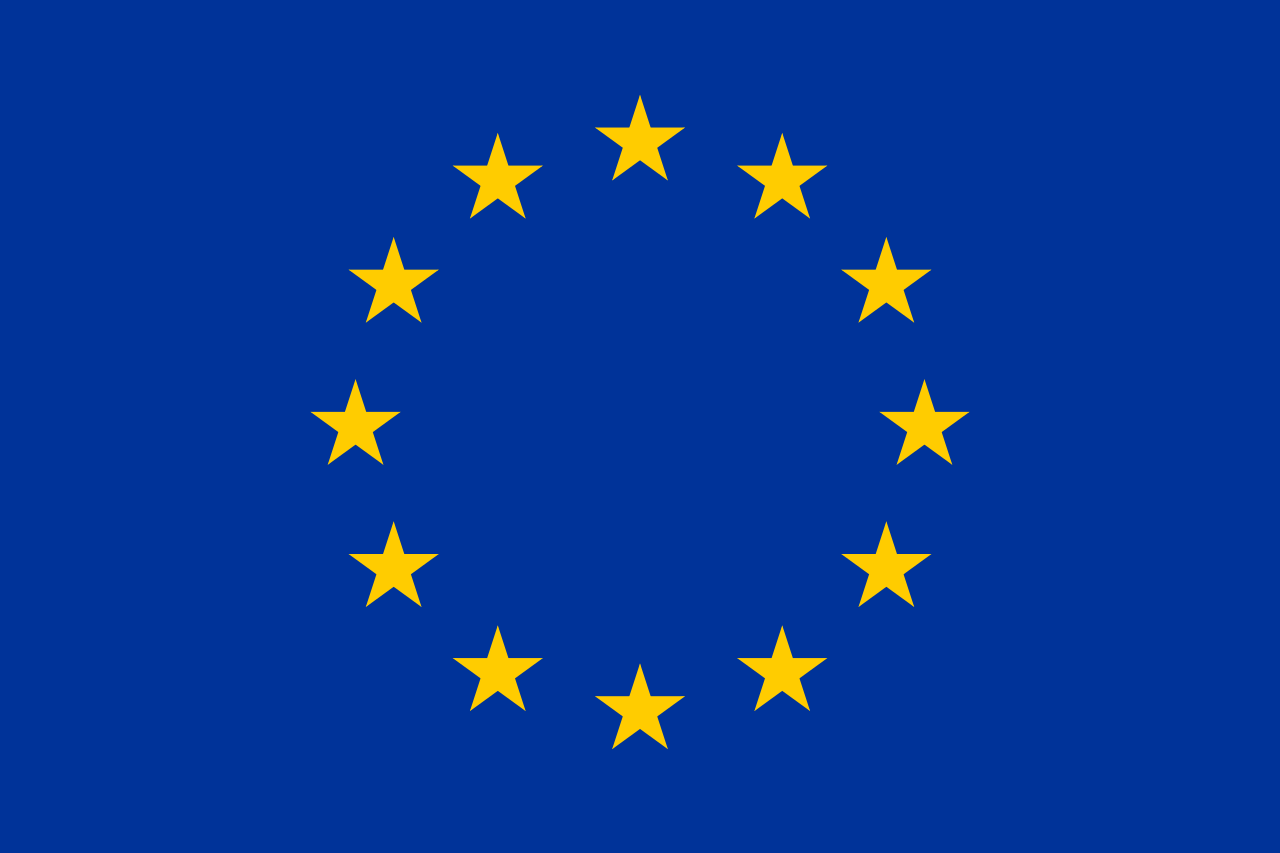 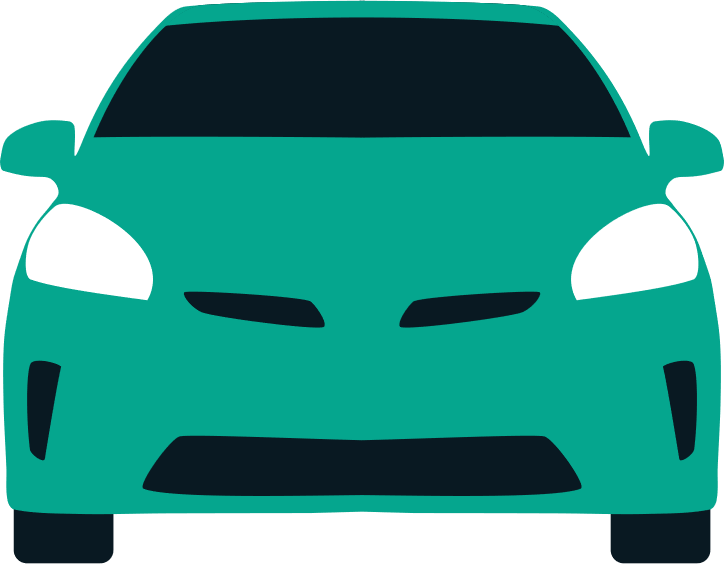 Passenger cars + LCVs
93
93
93
94
94
93
90
93
95
93
% Stable or increase
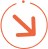 53
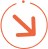 39
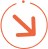 45
Increase
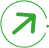 35
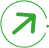 50
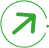 42
Stable
Decrease
BALANCE in pts  (INCREASE      DECREASE)
2022
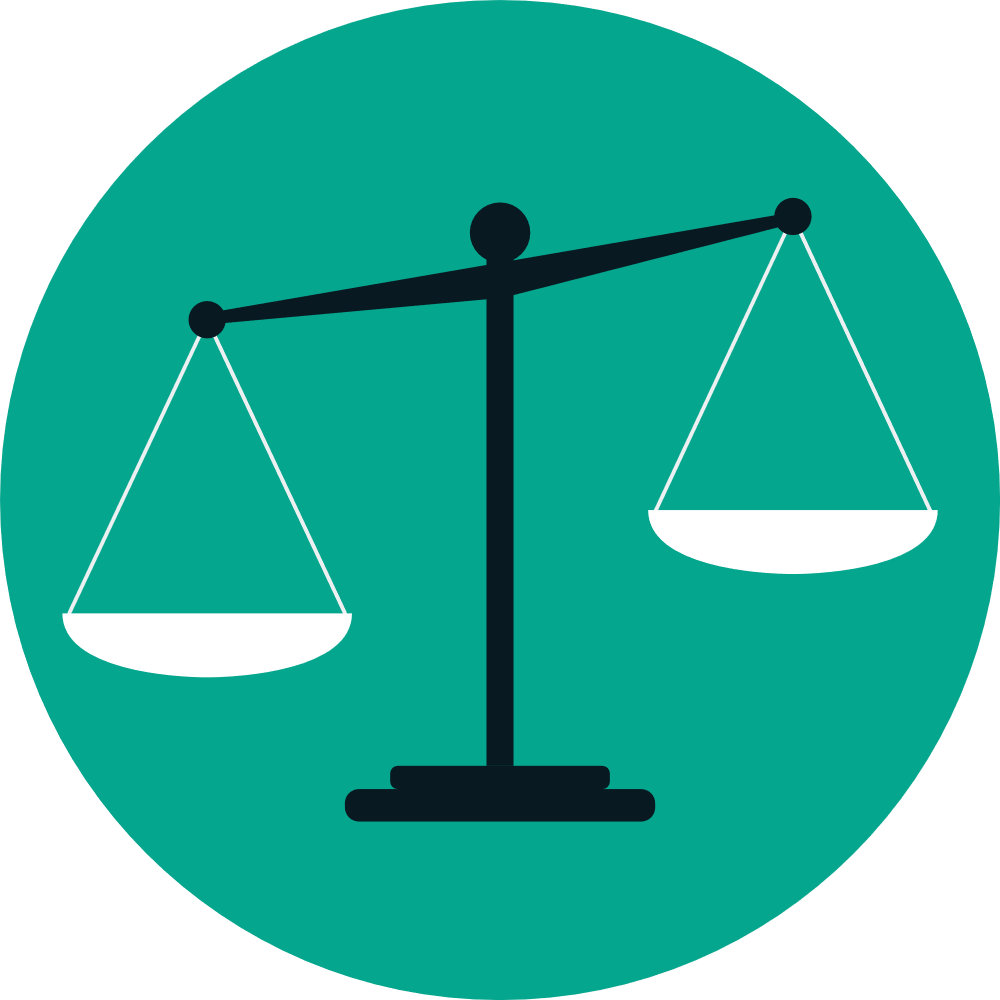 2021
2020
In the next three years, do you think that the total number of vehicles in your company fleet will increase, decrease or remain the same?
Basis: companies with corporate vehicles = 100%
22
REASONS FOR FUTURE FLEET INCREASE
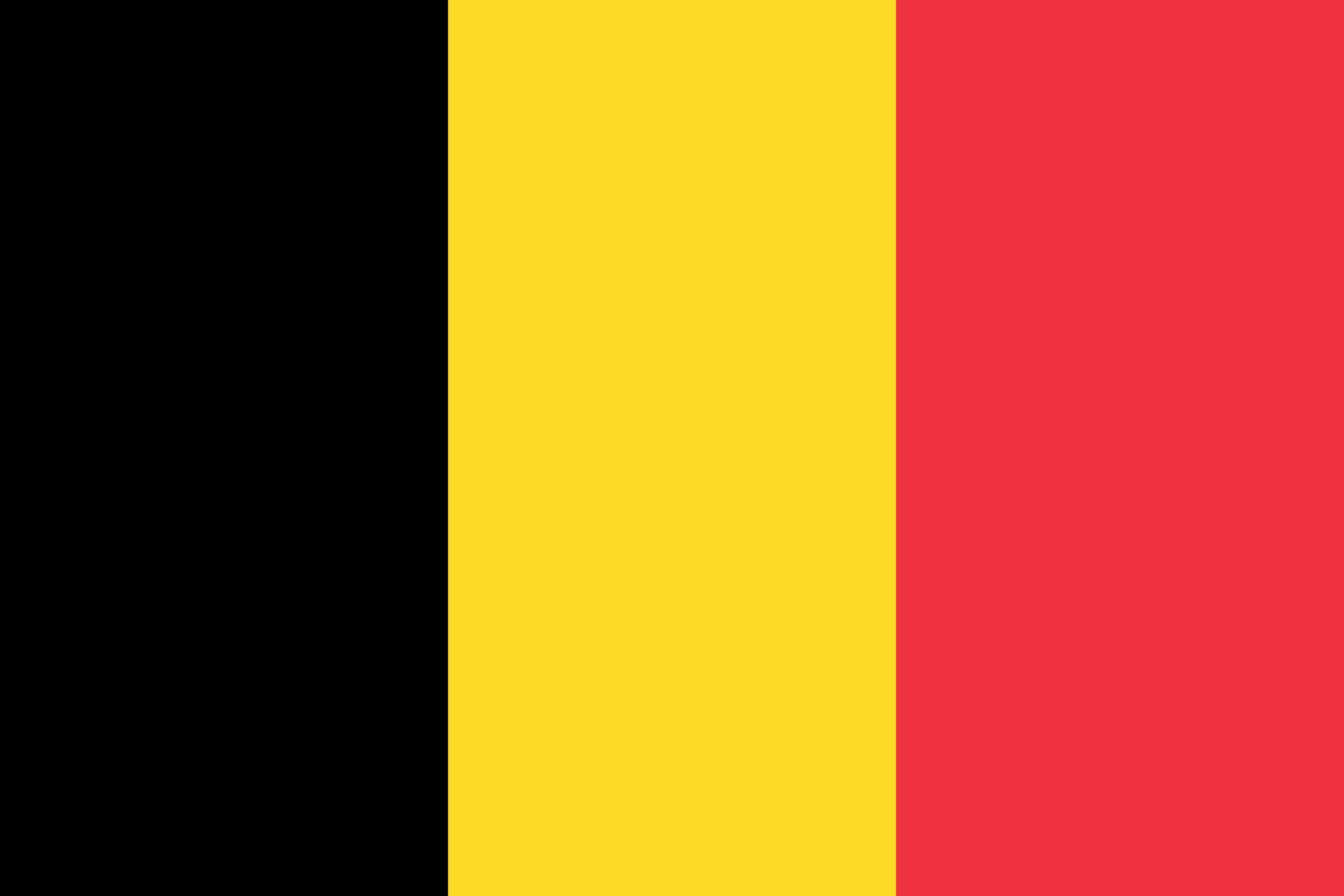 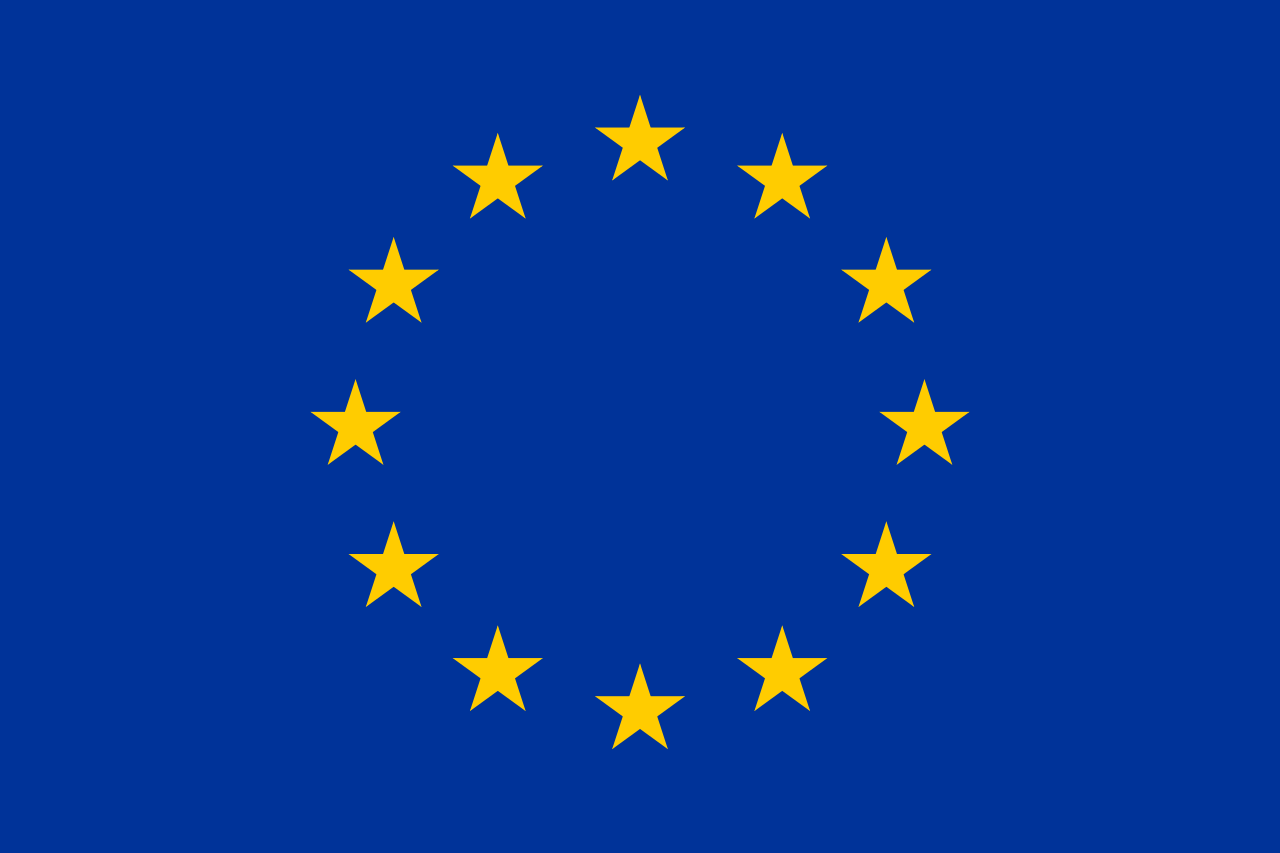 In %
Because your company is growing or developing a new activity that requires company vehicles
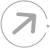 58
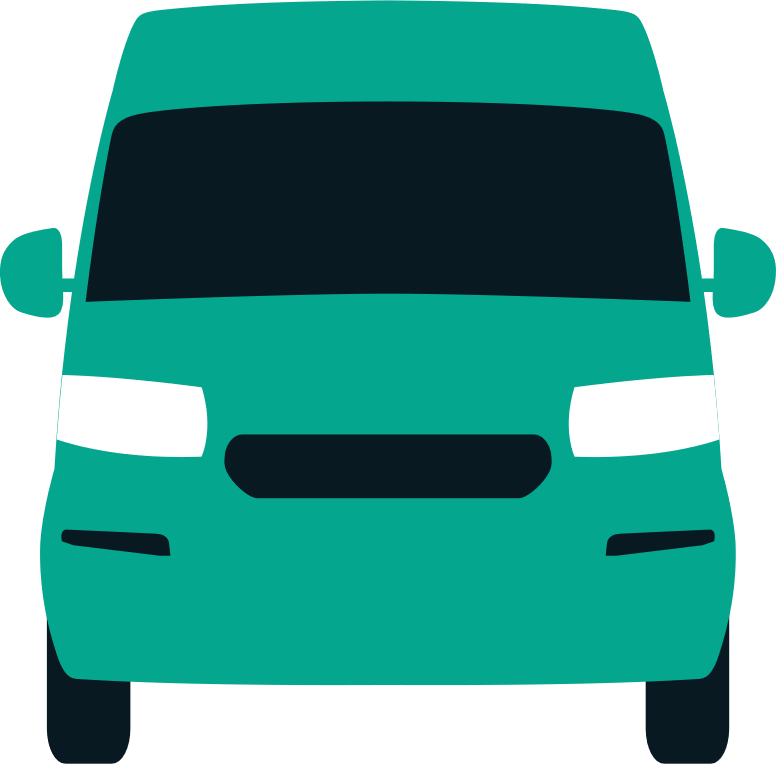 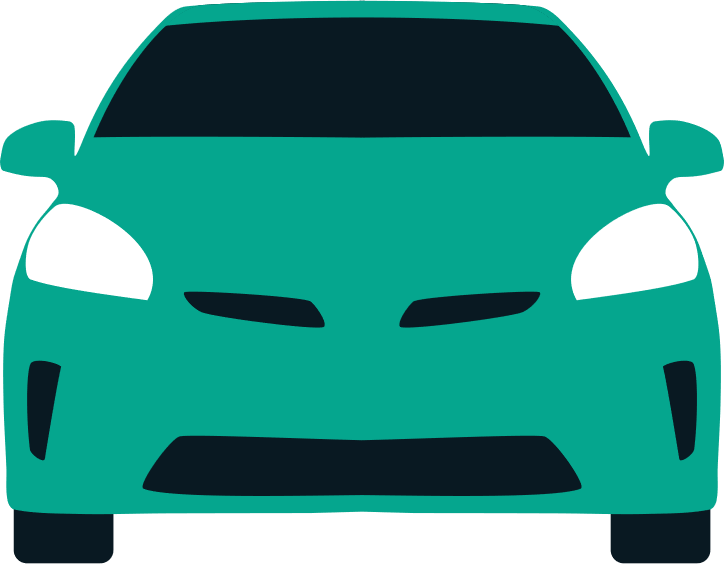 Passenger cars + LCVs
Because of HR related needs like talent recruitment, retaining of employees etc.
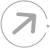 26
Your company plans to propose vehicles to employees with no company car eligibility (e.g. salary exchange/sacrifice)
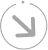 To provide a safe commute to your employees due to COVID-19
26
Your company plans to propose shared vehicles to employees (car sharing)
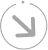 19
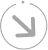 12
Because of tax decreases
Why do you think the total number of vehicles in your company fleet will increase?
Basis: companies expecting an increase of the fleet
23
IMPACT OF THE COVID-19 CRISIS ON THE FLEET SIZE EVOLUTION
In %
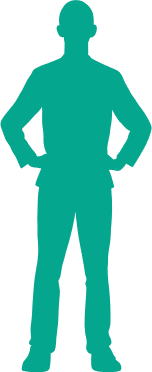 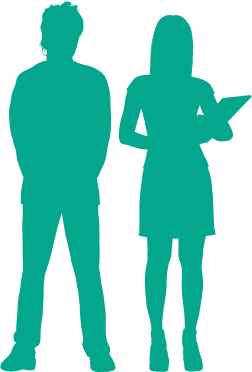 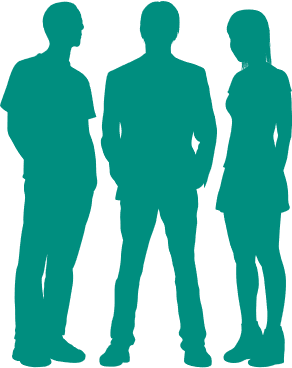 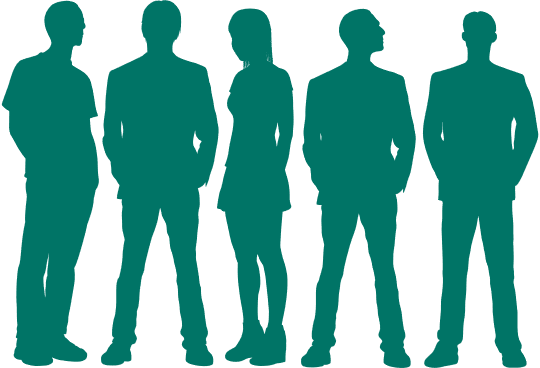 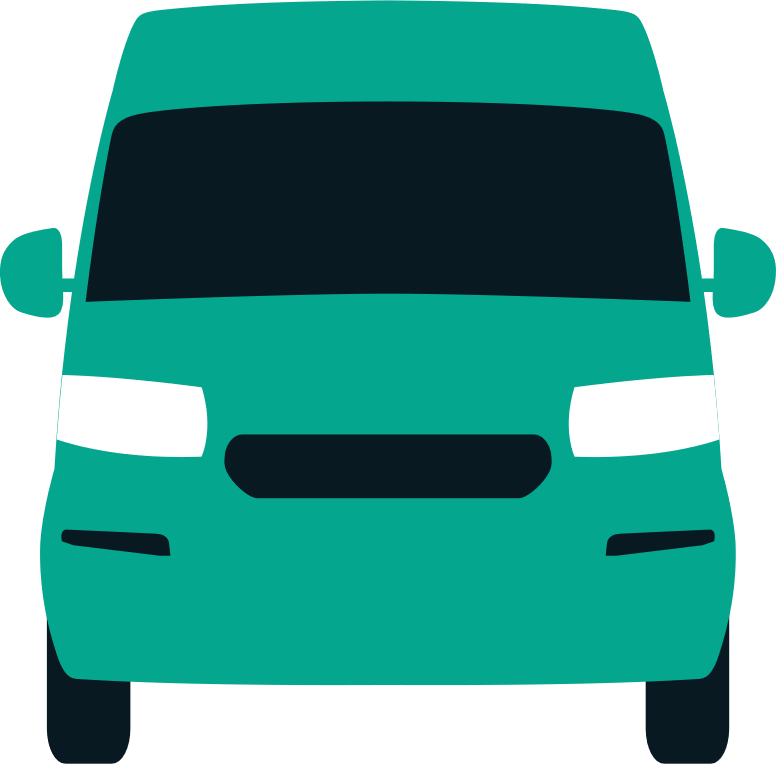 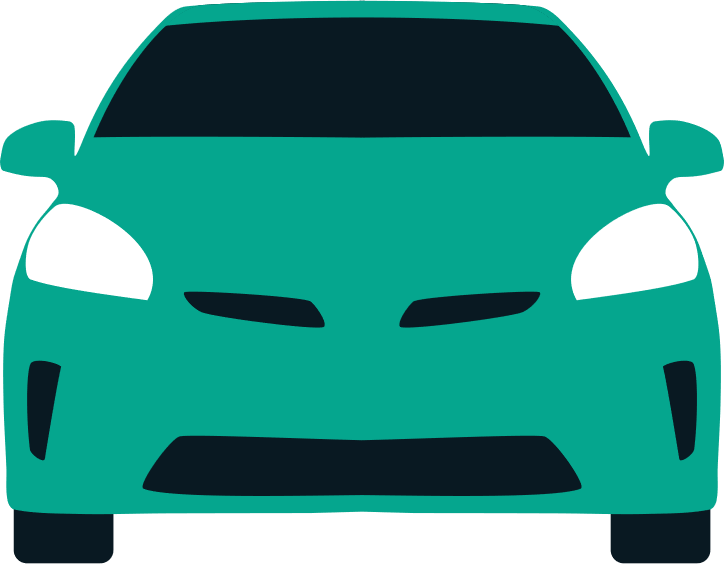 +
+
TOTAL
Passenger cars + LCVs
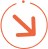 59
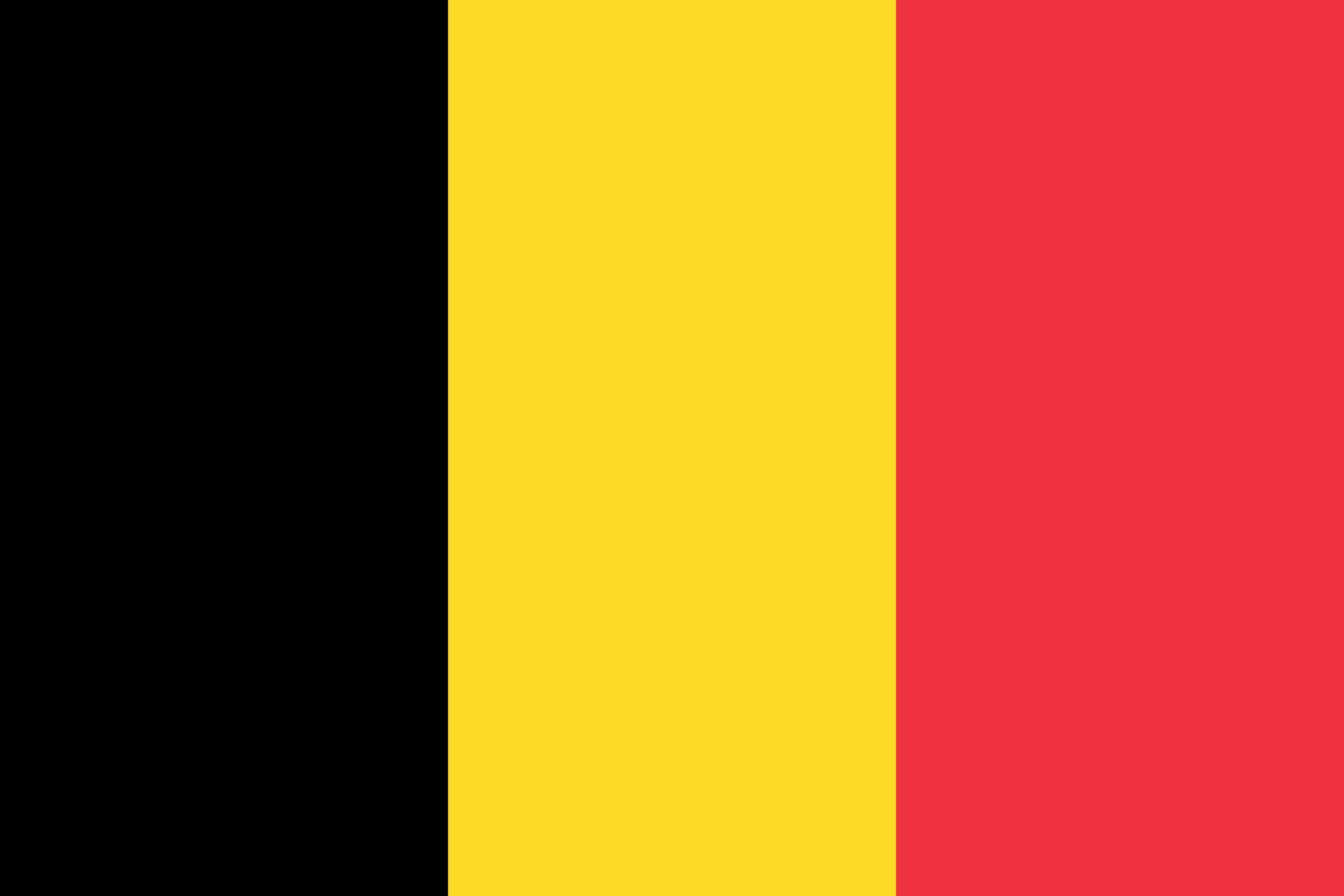 NET YES(totally + partially)
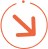 61
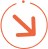 51
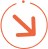 67
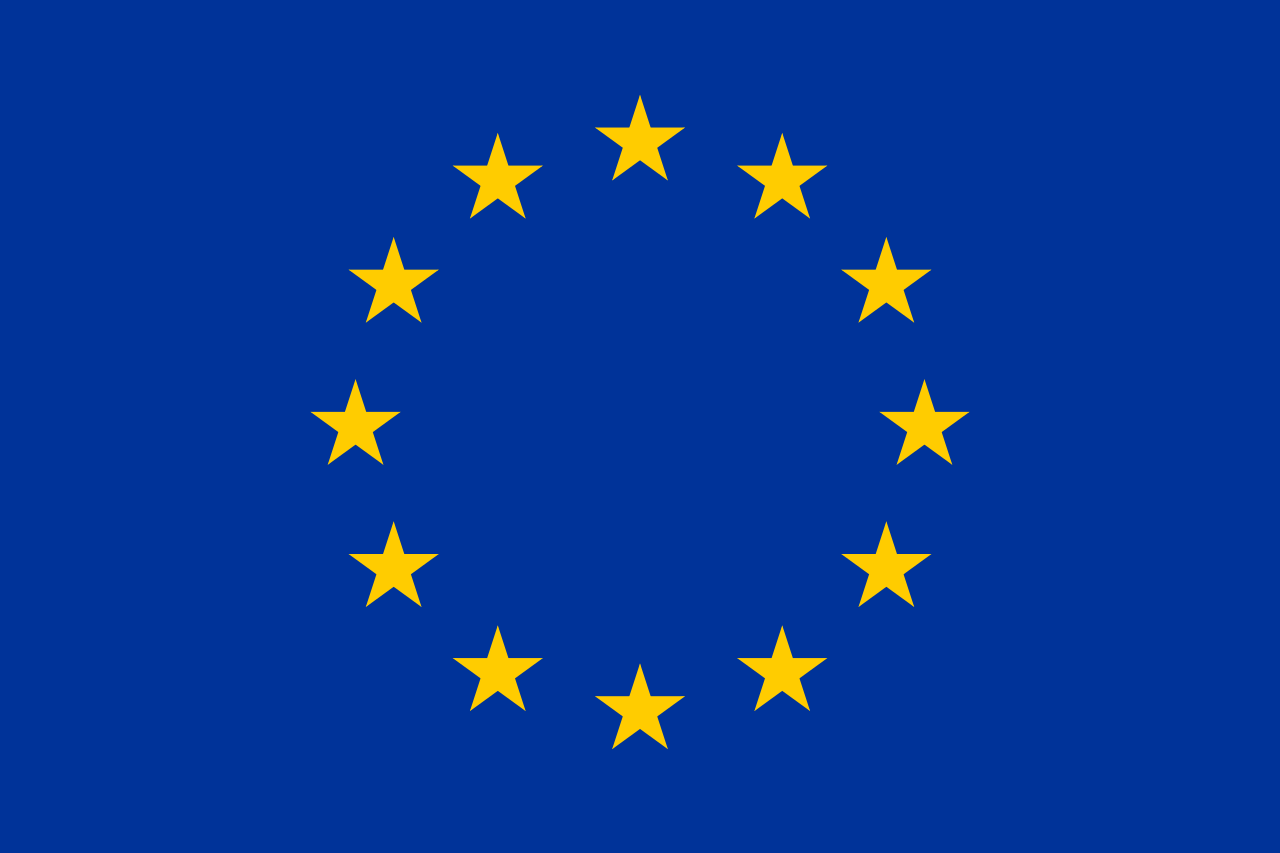 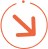 31
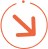 39
Yes, totally linked to the COVID-19 crisis
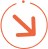 31
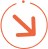 27
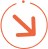 34
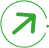 24
Yes, partially linked to the COVID-19 crisis
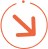 30
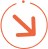 24
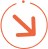 33
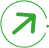 41
No, it is more a general tendency in our company
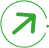 39
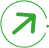 48
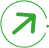 33
Is the evolution of the total number of vehicles in your company directly linked to the COVID-19 crisis ?
Basis: companies expecting an increase or a decrease of the fleet
24
Mobility policy adaptation coinciding with homeworking
HOW TO READ THE RESULTS ?
In Belgium, among the companies that changed or consider changing their mobility policy, 15% have already changed the company car policy in terms of mileage or models.
In %
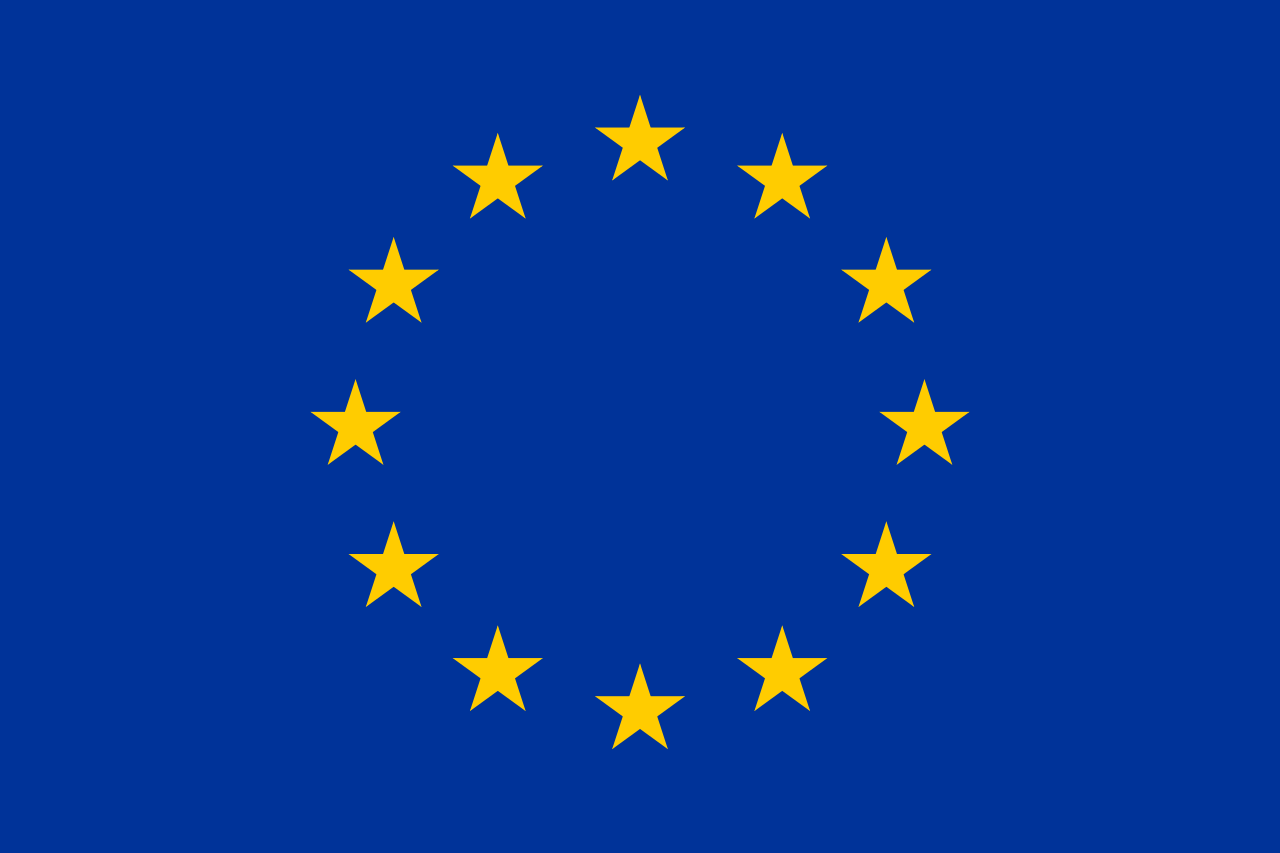 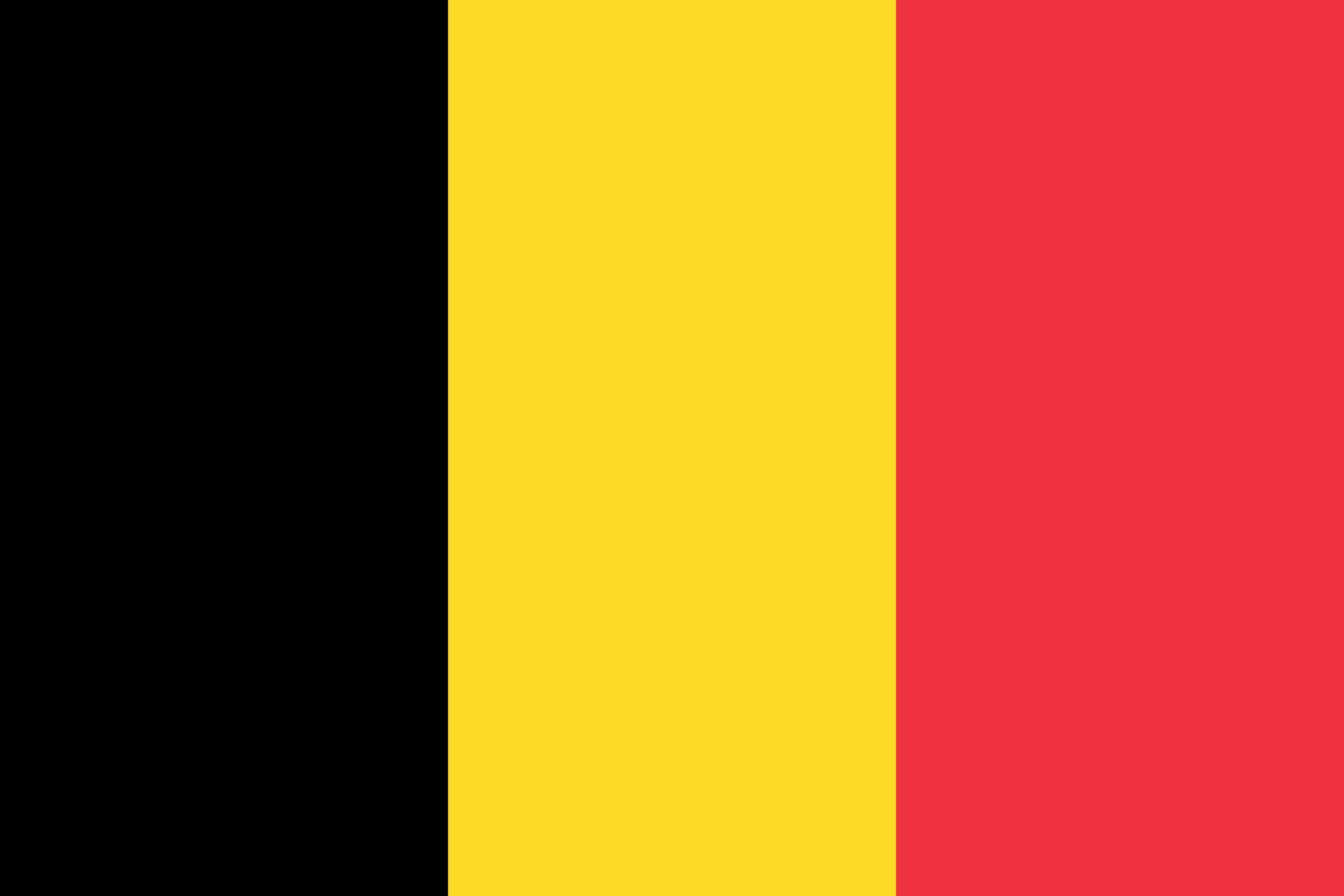 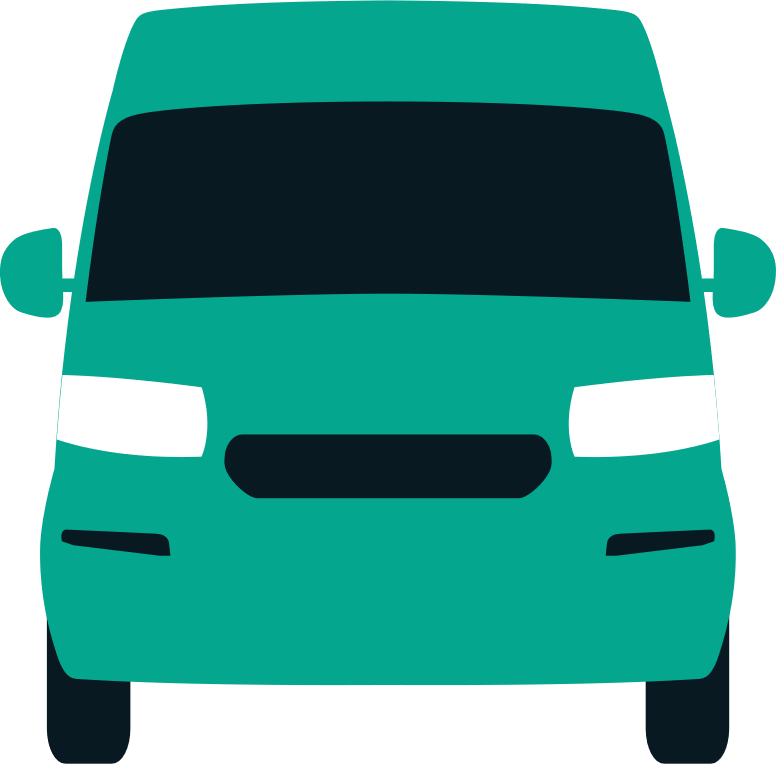 Already implemented
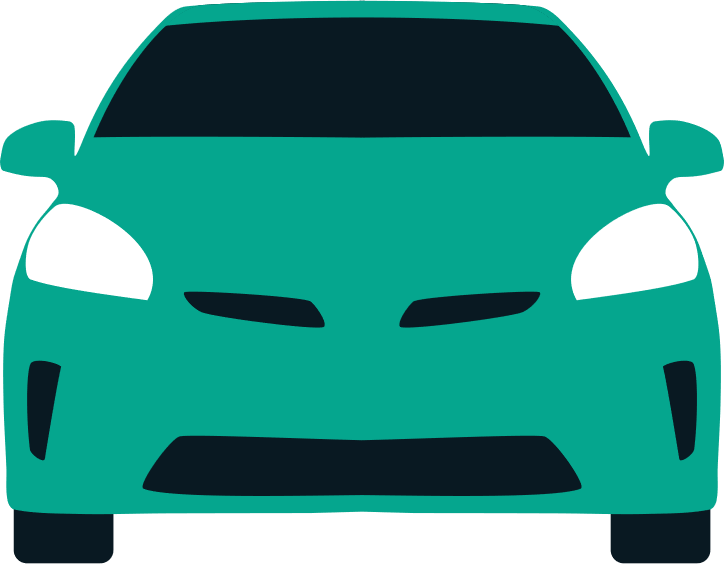 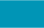 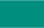 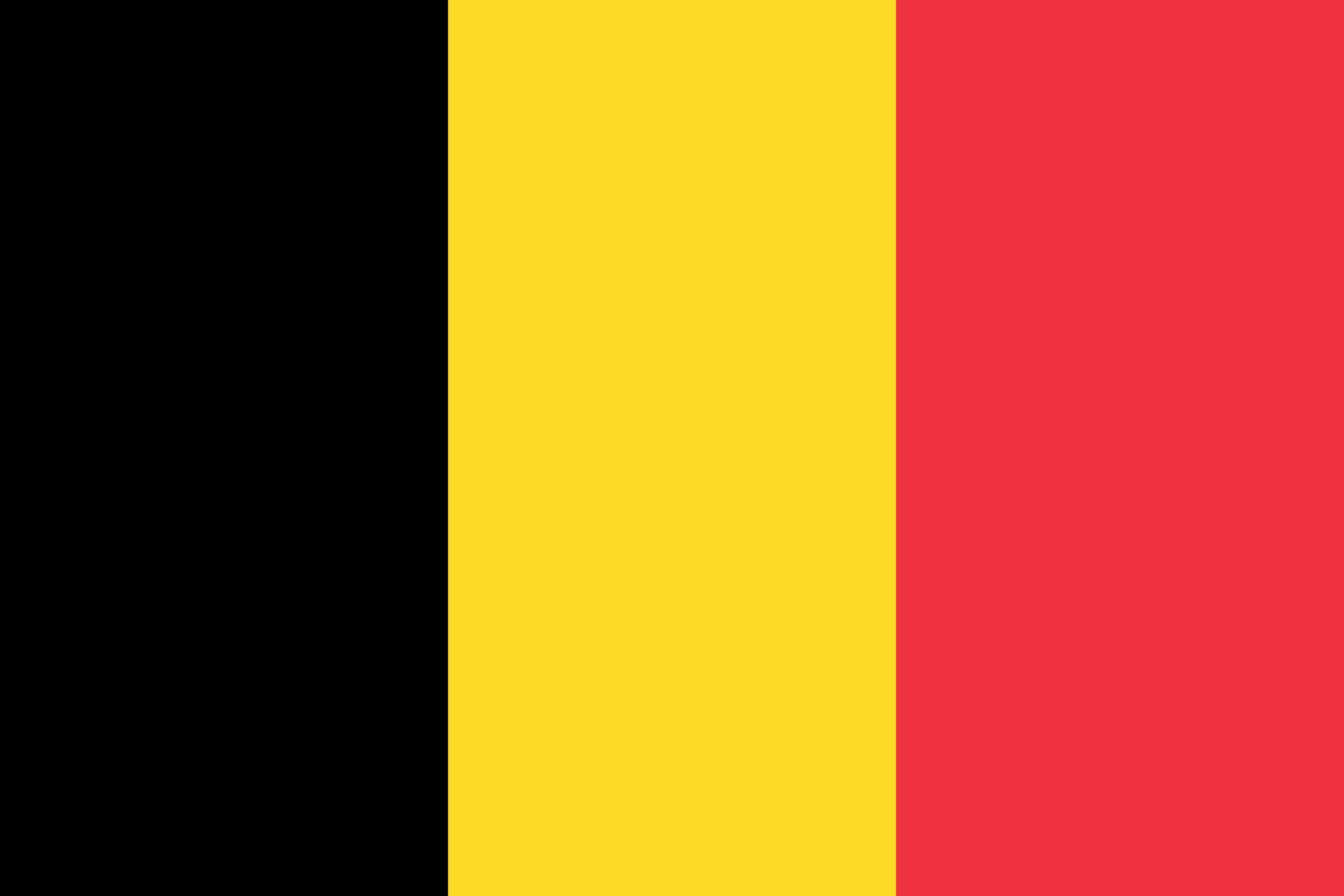 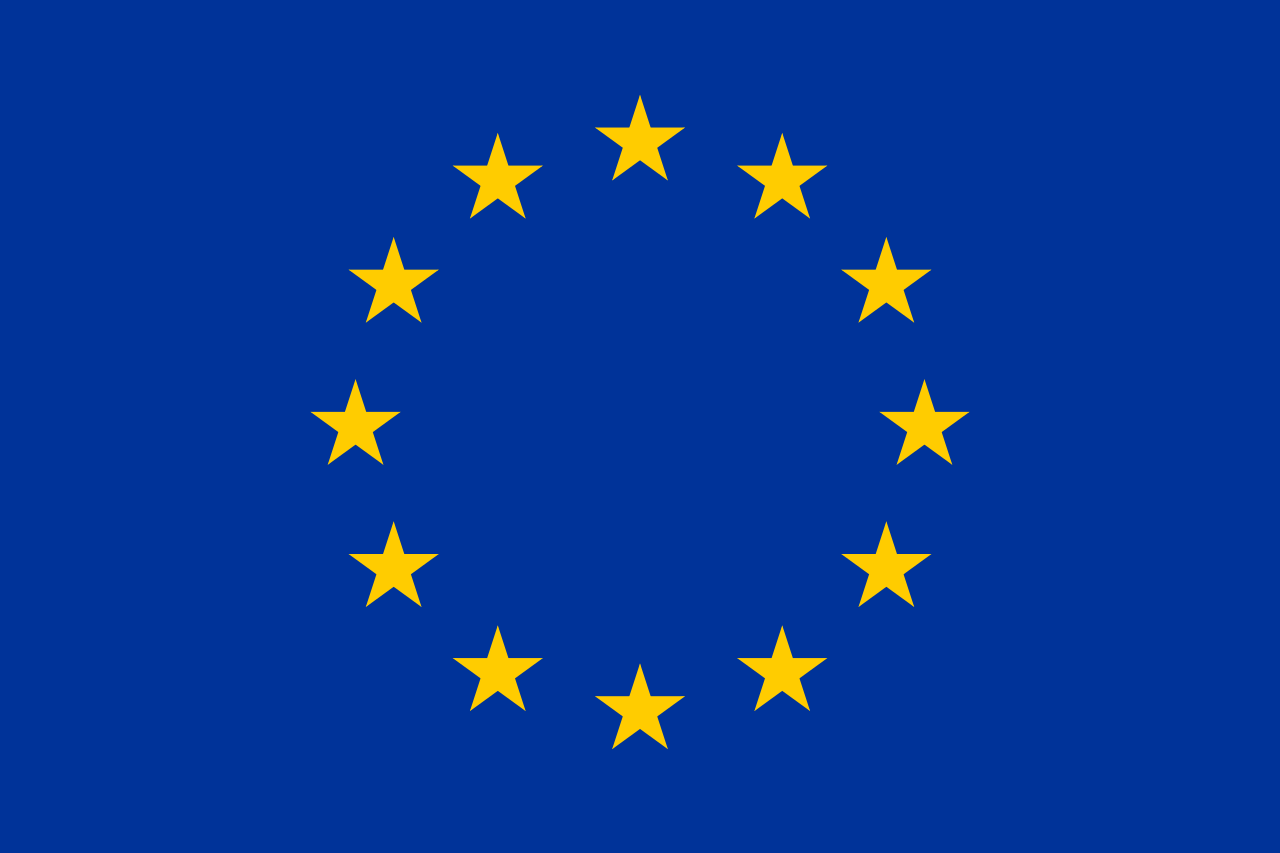 TOTAL
Considered in the future
15
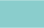 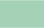 13
Passenger cars + LCVs
NET CHANGED THE POLICY OR CONSIDER CHANGING
Yes, we have already changed our mobility/fleet policy
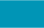 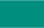 Yes, we are considering changing our mobility/fleet policy
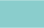 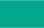 No, we haven't changed nor consider changing anything due to homeworking
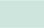 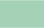 Basis: companies that have changed or consider changing their mobility policy with regards to homeworking
Basis: companies with corporate vehicles = 100%
With regards to the development of homeworking, have you changed, or do you consider changing your mobility/fleet policy?
And among the following changes, can you please select those you have implemented or consider implementing with regards to the development of homeworking?
25
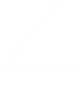 HOW ARE COMPANIES FINANCING 
THEIR FLEET?
26
INTENTION TO introduce or increase the use of OPERATING LEASING
Proportion of companies having the intention to introduce or increase the use of operating leasing
In %
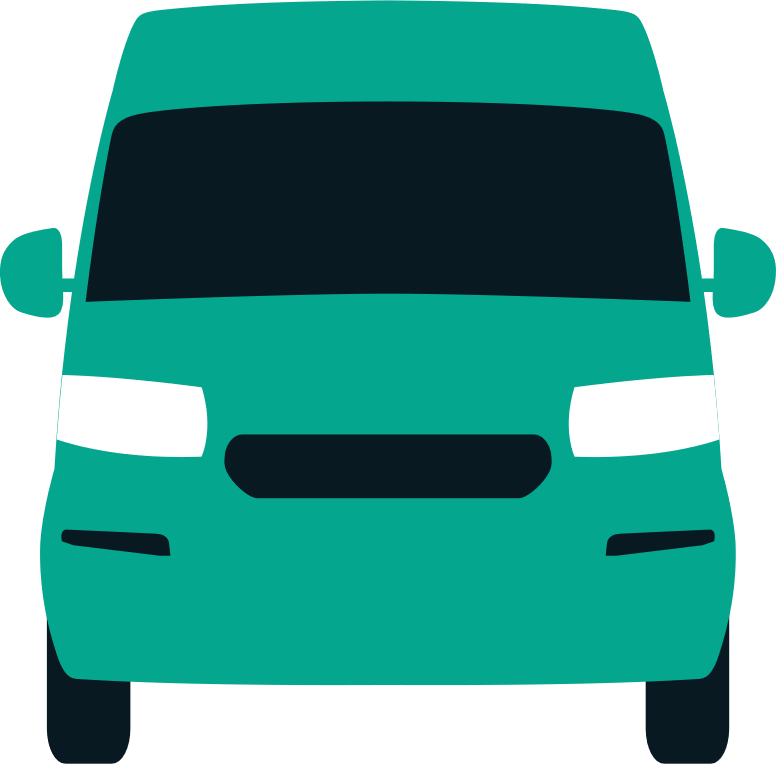 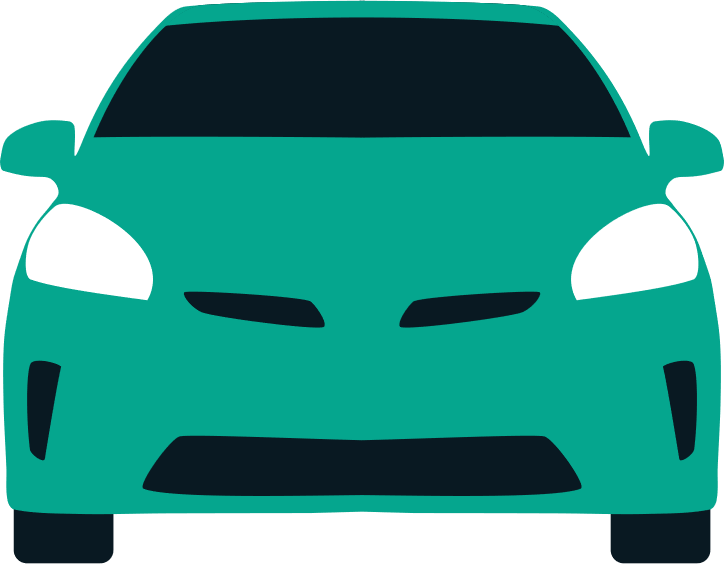 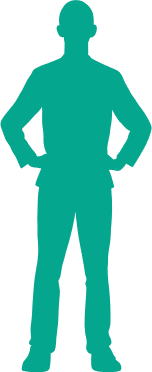 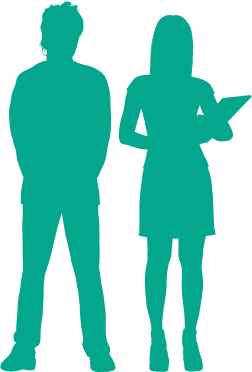 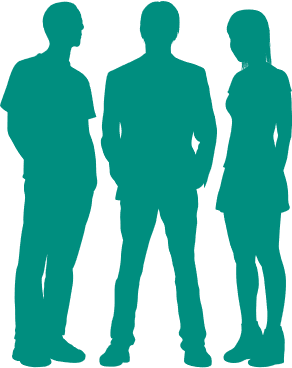 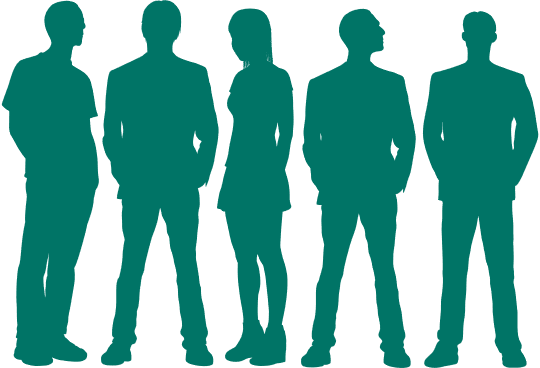 Passenger cars + LCVs
TOTAL
certainly + probably
Yes, certainly
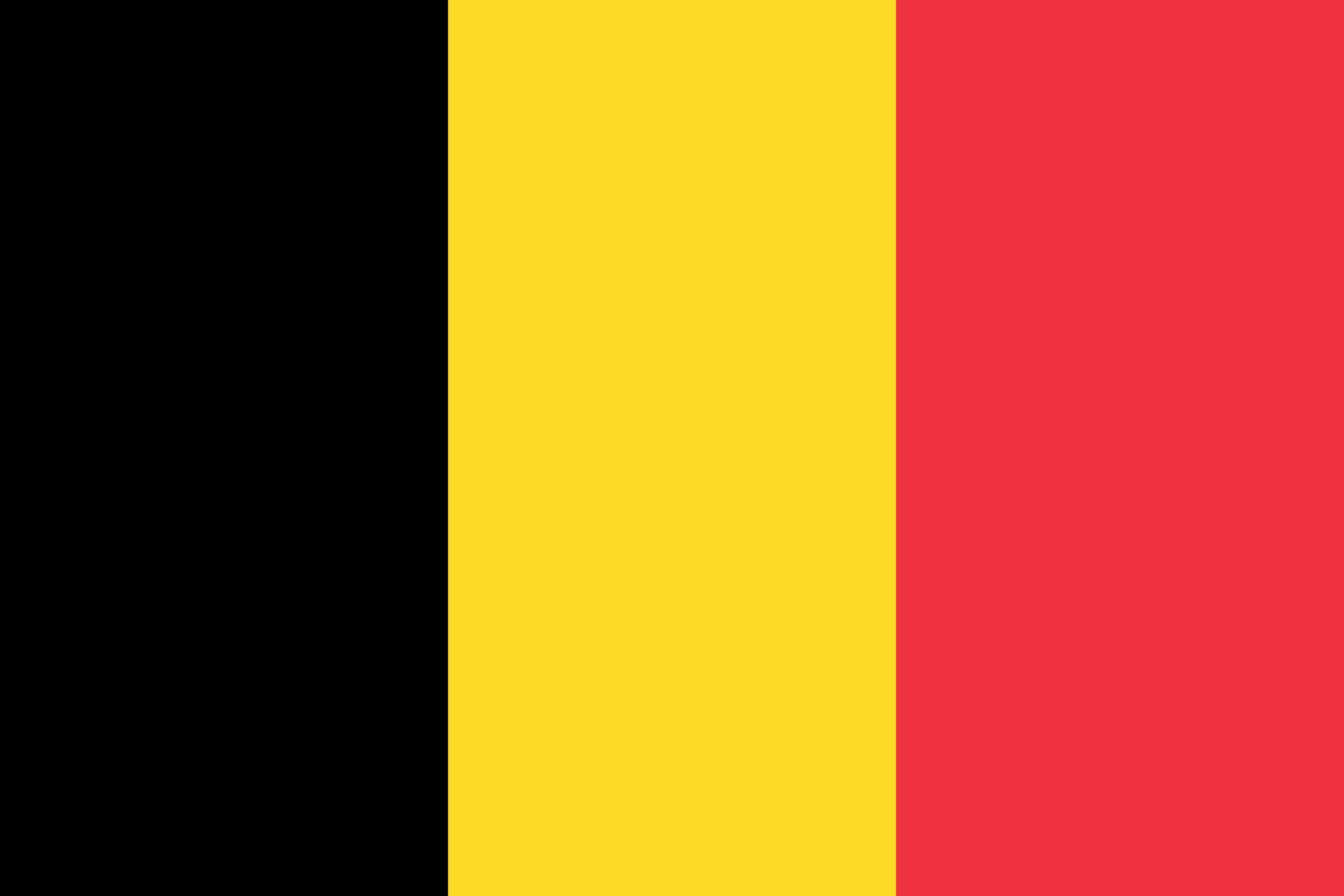 18
21
26
29
24
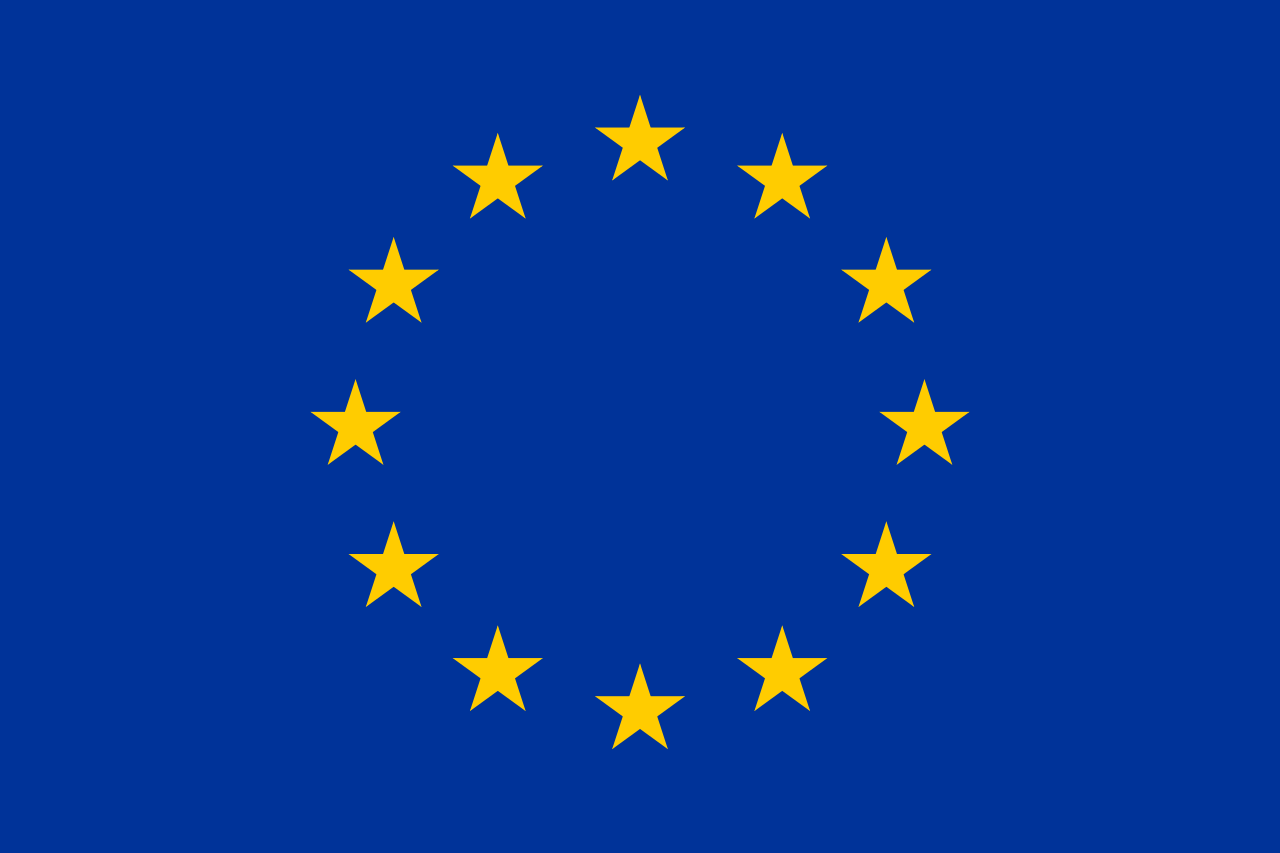 14
14
12
15
15
Excluding DE
*All countries expect DE: In the next three years do you intend to introduce or increase use of Operating Lease to finance your corporate fleet? 
Basis: companies with corporate vehicles = 100%
27
EVOLUTION OF THE INTENTION TO introduce or increase the use of OPERATING LEASING
Proportion of companies having the intention to introduce or increase the use of operational leasing
In %
TOTAL
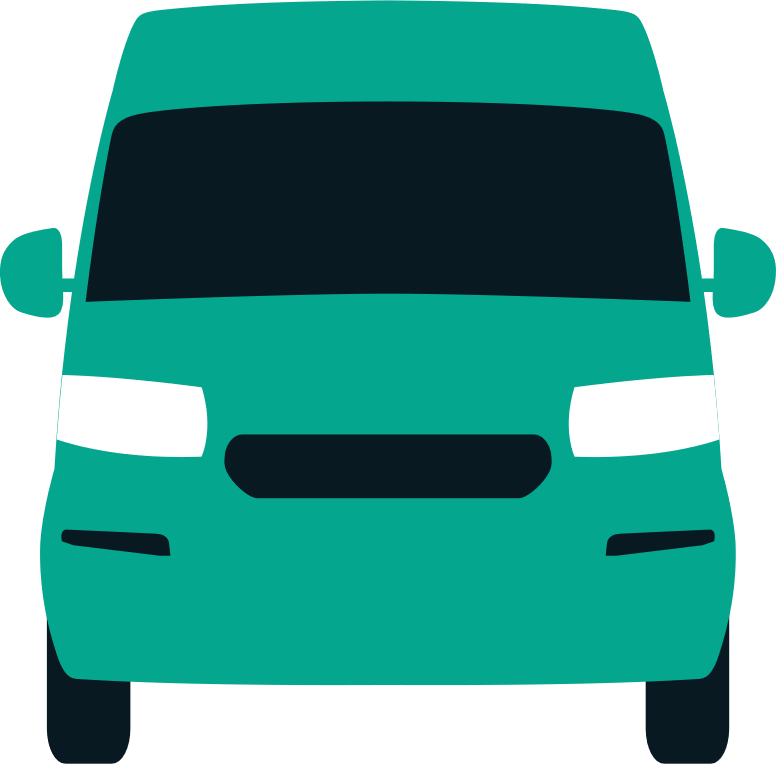 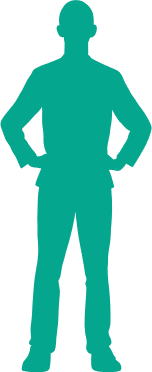 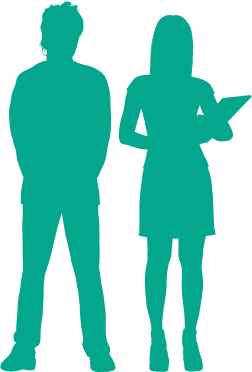 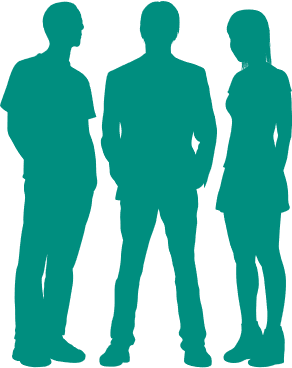 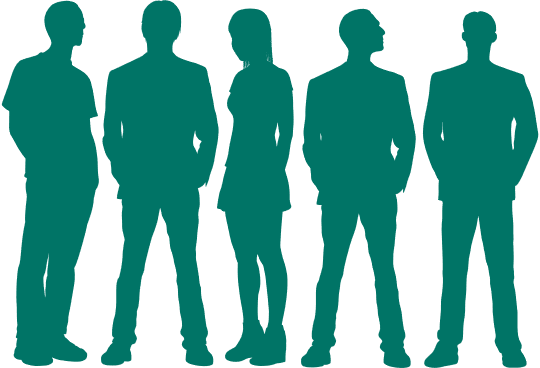 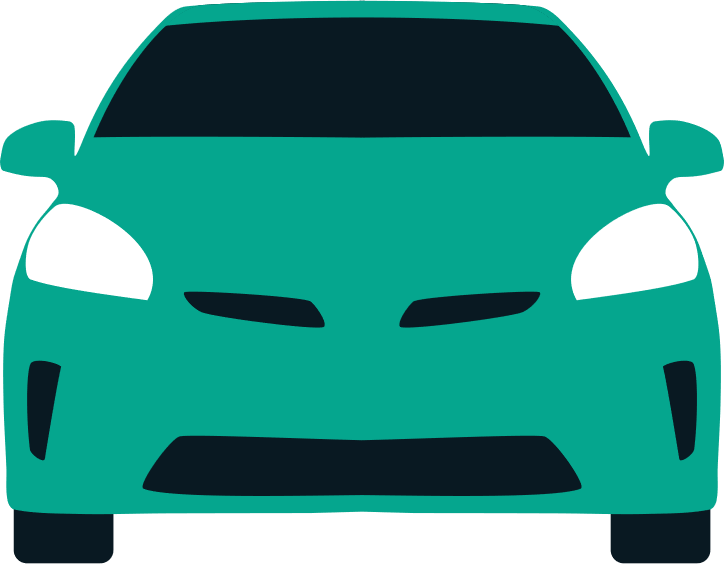 Yes, 
certainly
Total certainly + probably
Passenger cars + LCVs
2022
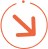 64
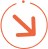 72
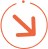 78
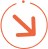 82
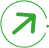 5
24
18
21
29
26
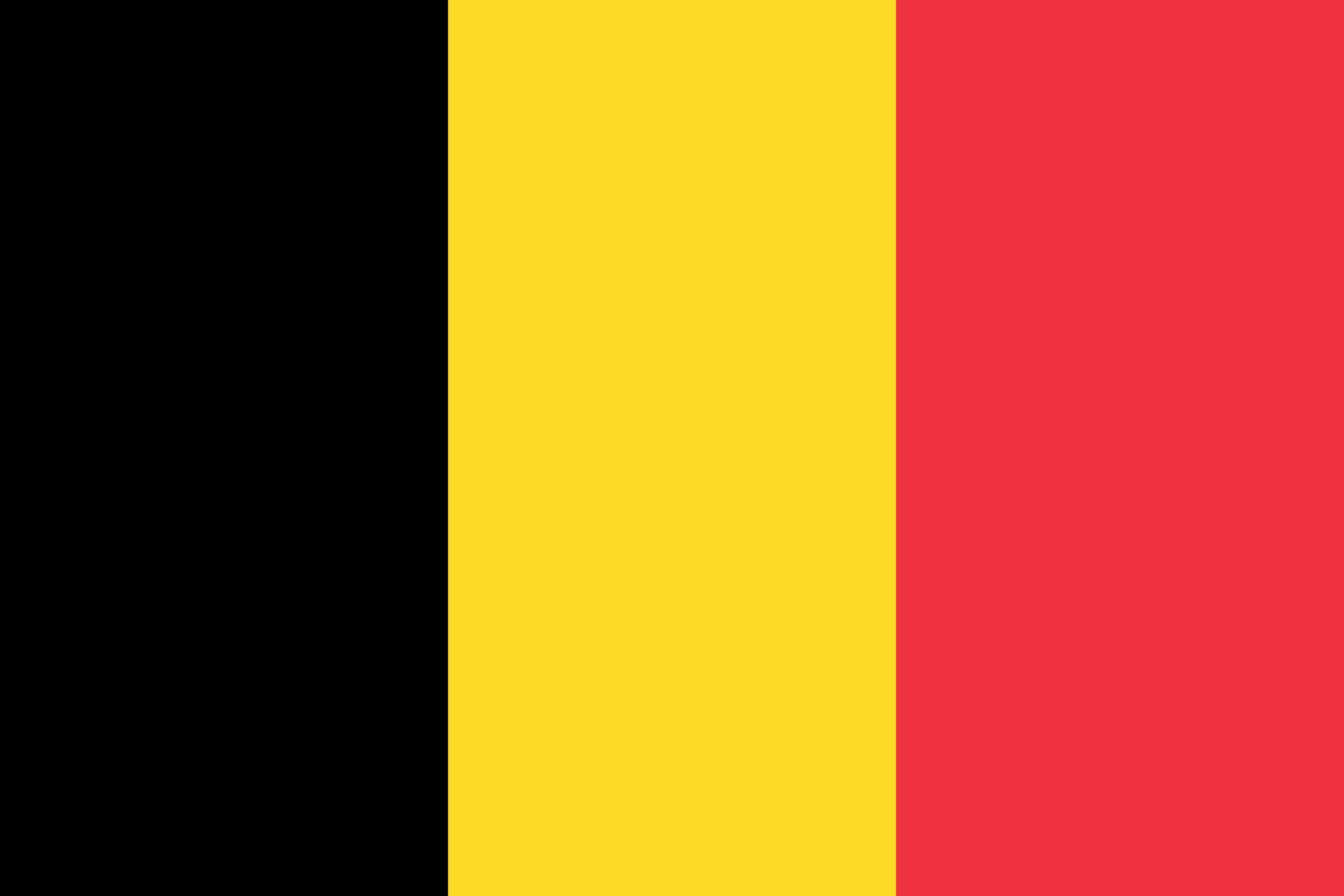 2021
19
5
12
32
28
2022
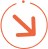 31
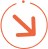 32
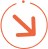 22
14
15
15
14
12
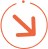 23
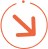 61
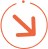 40
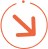 61
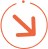 74
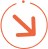 79
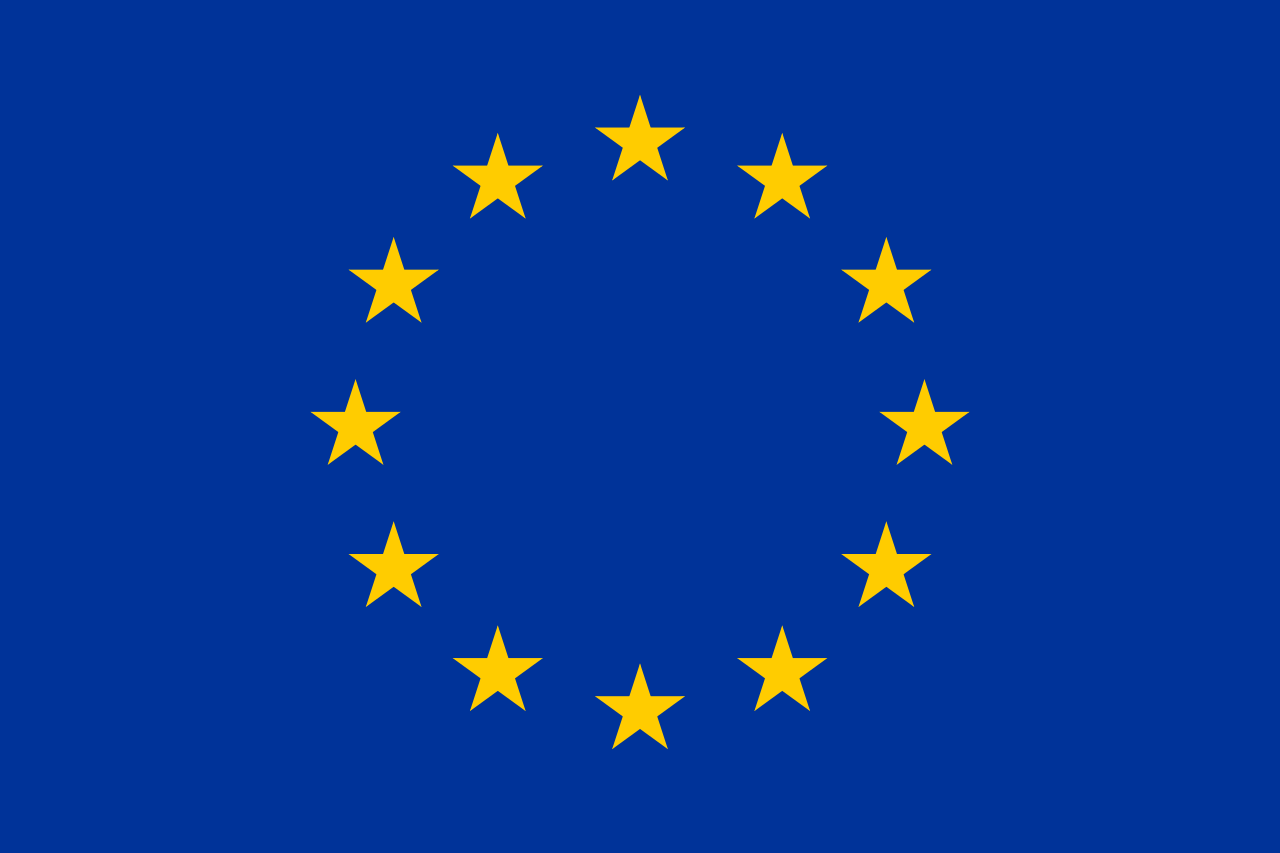 Excluding DE
2021
23
11
31
22
32
*All countries expect DE: In the next three years do you intend to introduce or increase use of Operating Lease to finance your corporate fleet?
Basis: companies with corporate vehicles = 100%
28
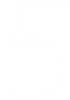 WHAT CHANGES ARE TO BE EXPECTED IN THE NEAR FUTURE REGARDING ENERGY MIX?
EXPECTED SHARE OF PETROL OR DIESEL VEHICLES (IN 3 years)
(Without Hybrid vehicles)
HOW TO READ THE RESULTS ?
In Belgium in the next 3 years, 49% of the companies passenger car fleet and 57% of the light commercial vehicle fleet will be petrol or diesel vehicles.
In %
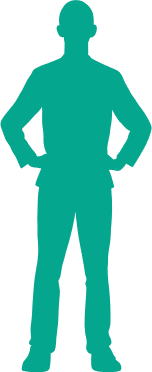 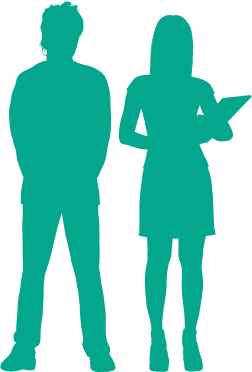 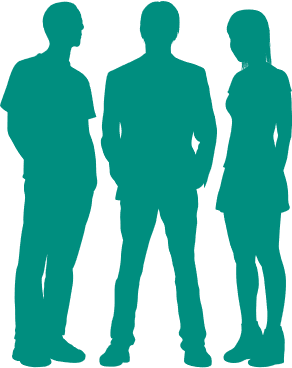 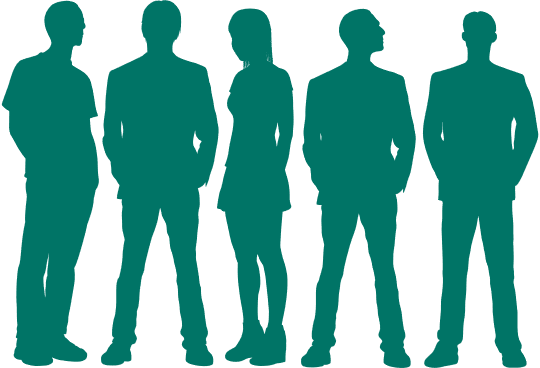 TOTAL
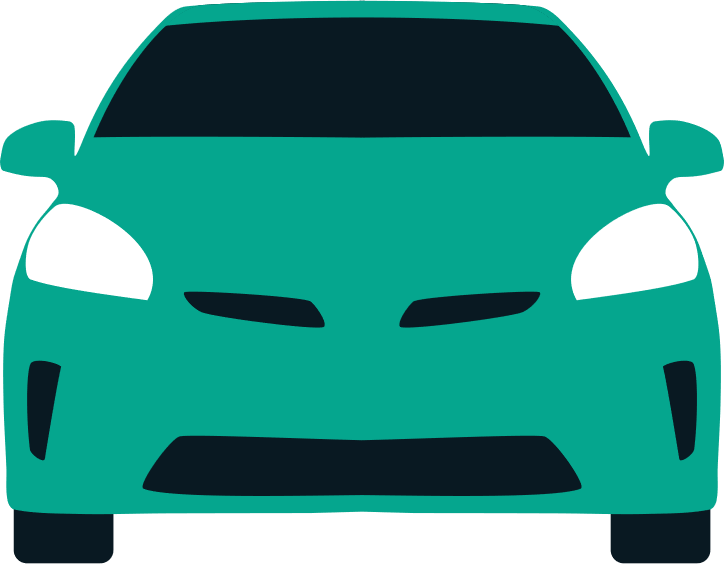 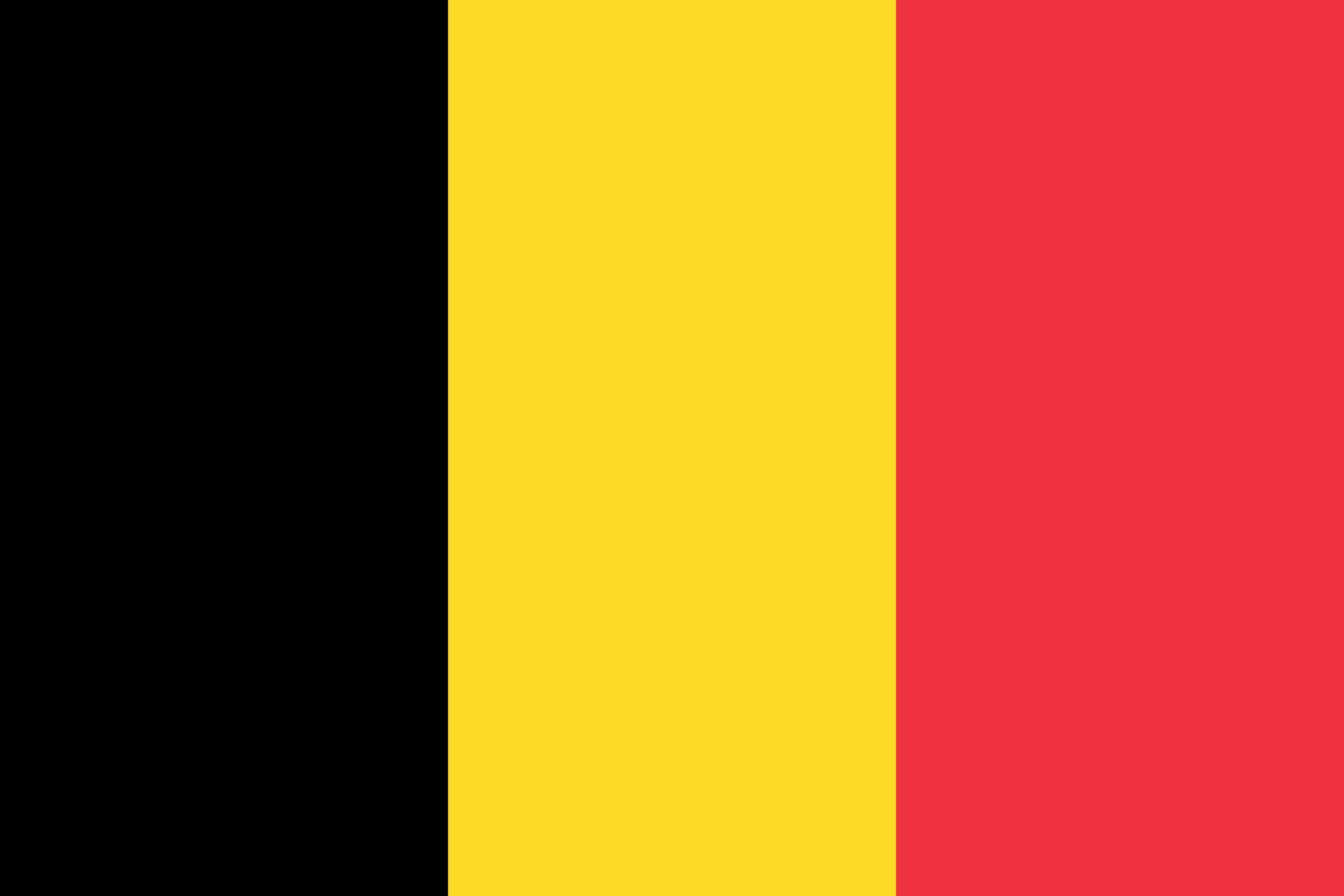 PASSENGER CARS
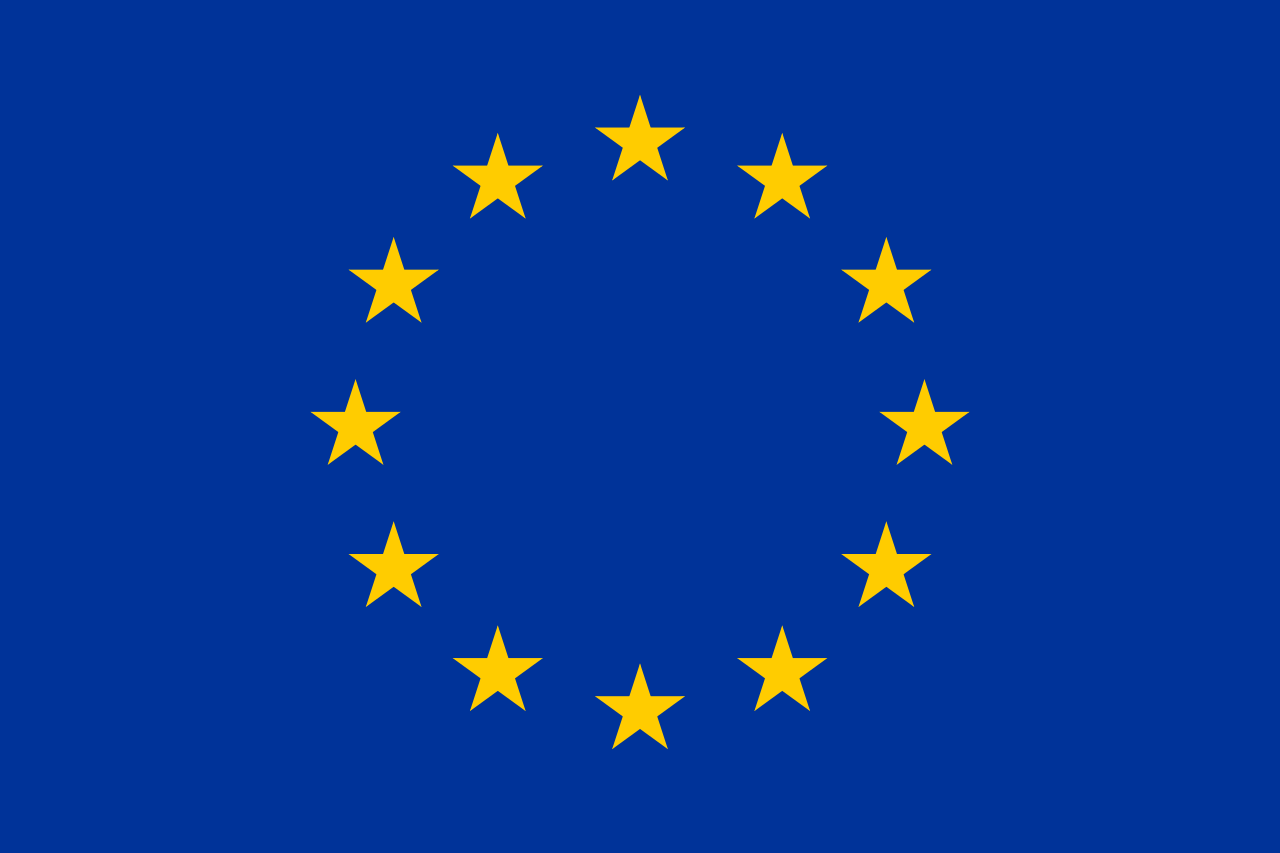 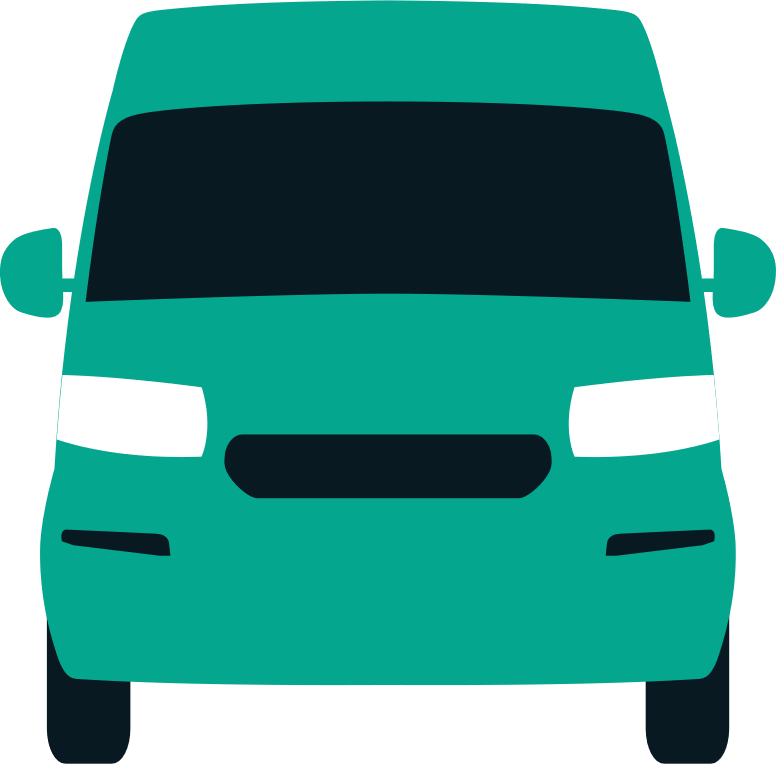 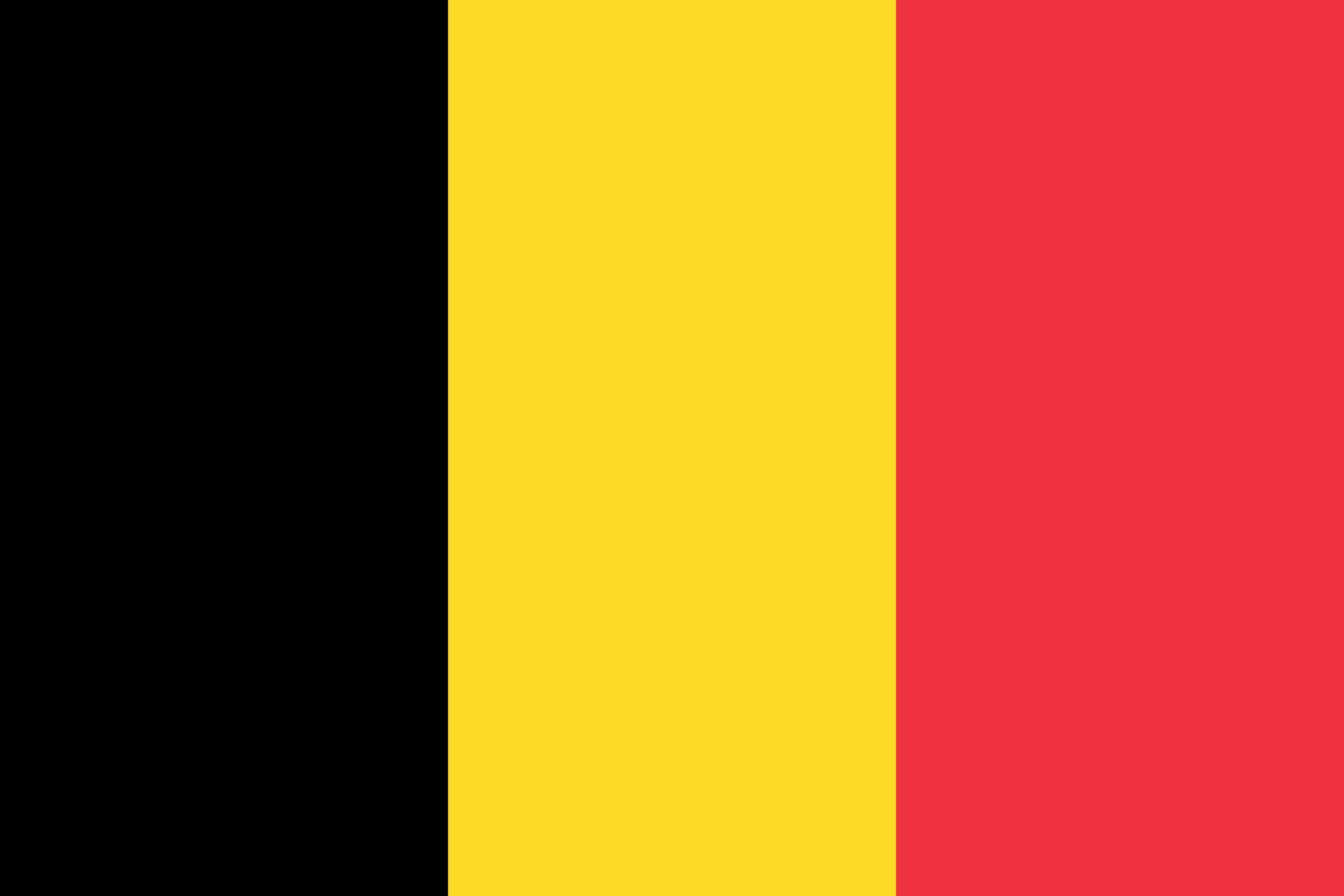 VANS OR LCVs
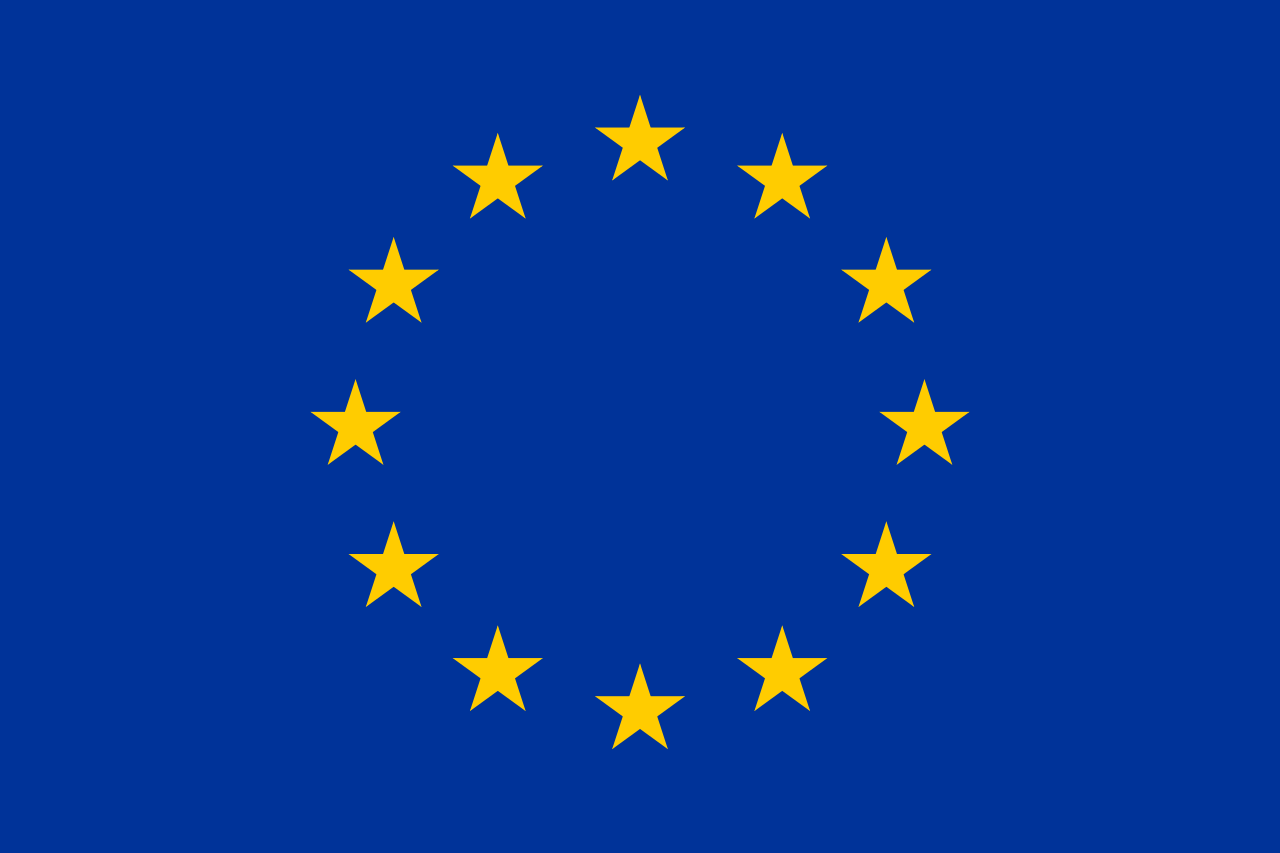 New question added in 2022
In your opinion, what percentage of your passenger car fleet will be either petrol or diesel vehicles in 3 years (please don't consider hybrid vehicles)?
In your opinion, what percentage of your light commercial vehicle fleet will be either petrol or diesel vehicles in 3 years (please don't consider hybrid vehicles)?
Basis: companies with passenger cars / companies with LCVs
30
EXPECTED SHARE OF 100% BATTERY ELECTRIC VEHICLES (IN 3 years)
HOW TO READ THE RESULTS ?
In Belgium in the next 3 years, 20% of the companies passenger car fleet and 24% of the light commercial vehicle fleet will be 100% Battery Electric Vehicle.
In %
In %
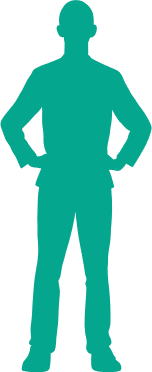 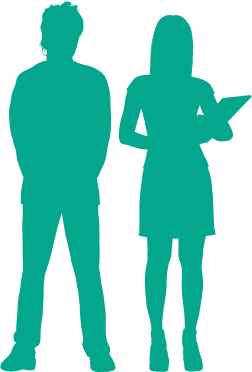 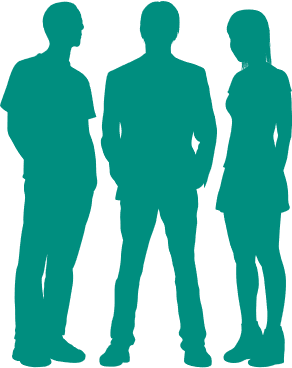 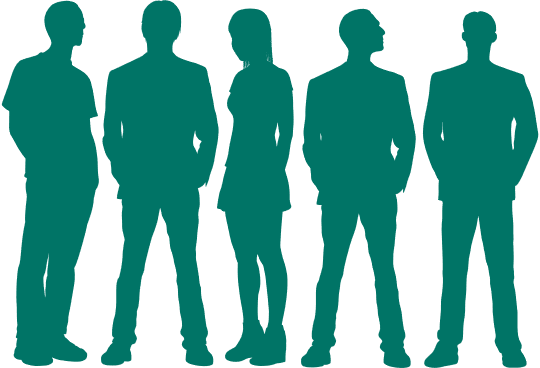 TOTAL
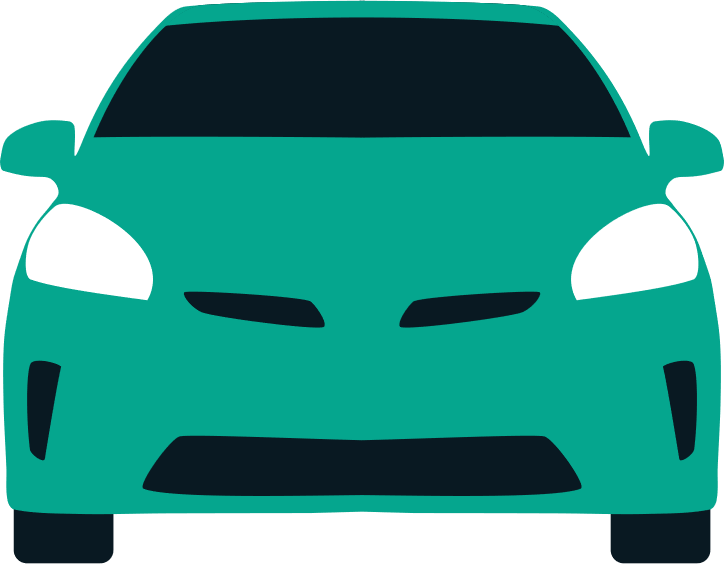 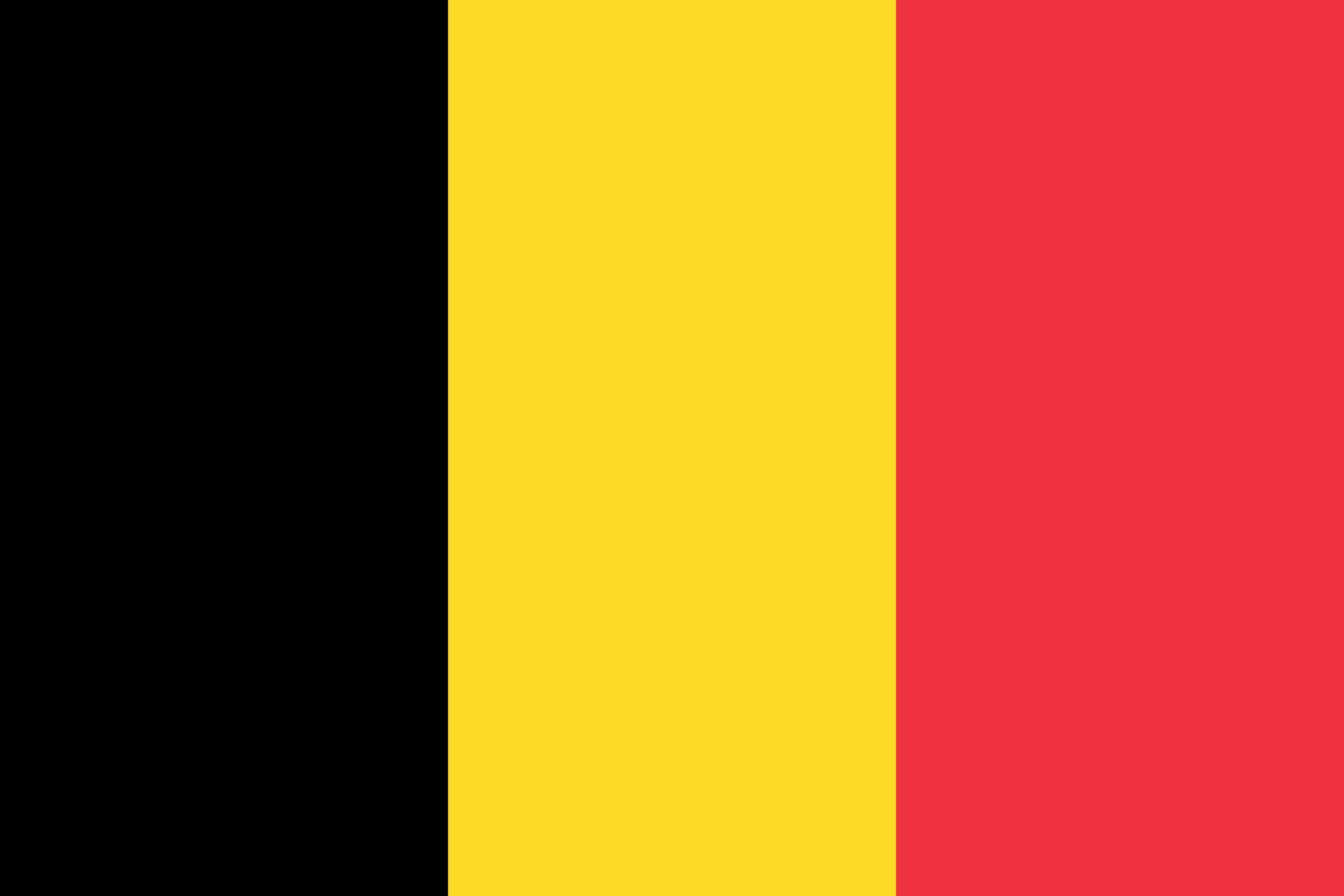 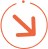 29
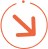 39
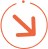 30
PASSENGER CARS
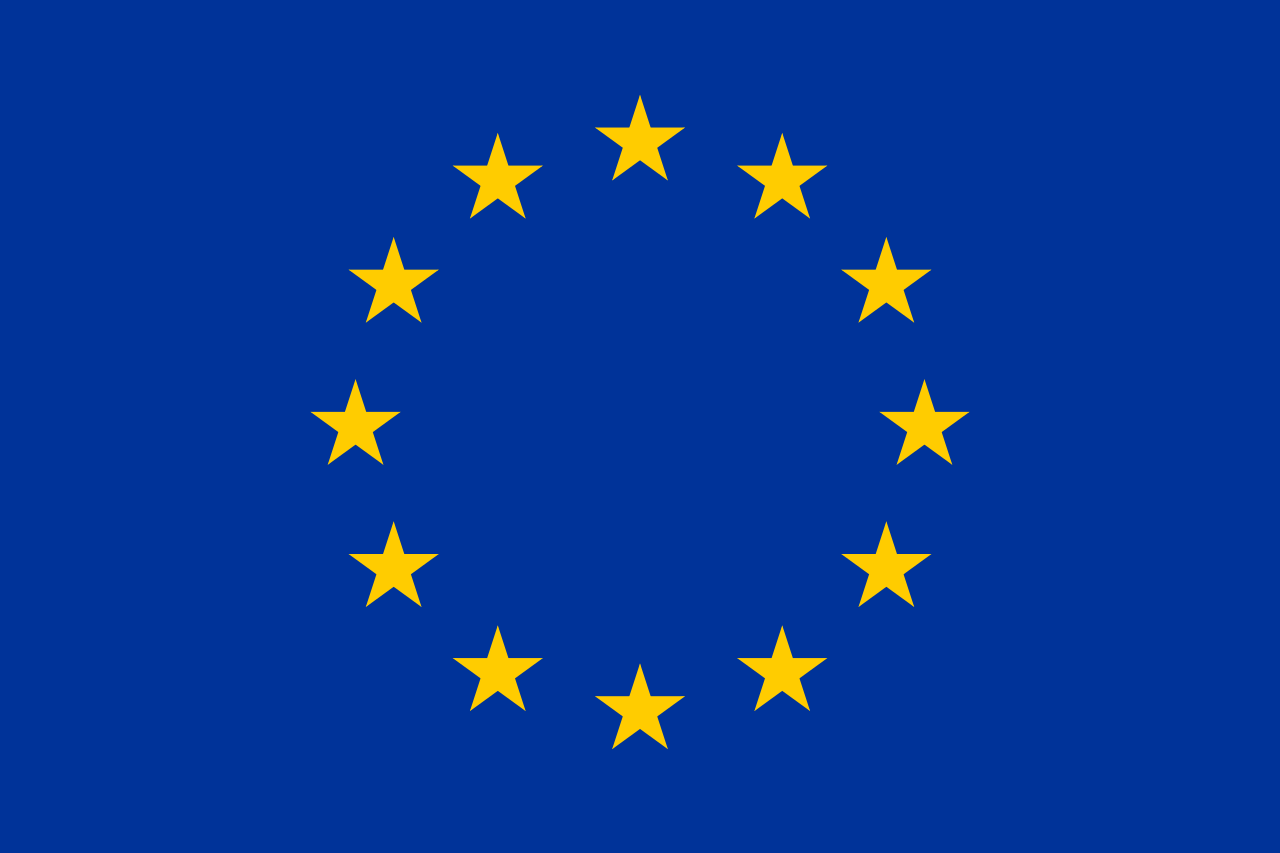 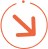 35
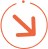 28
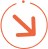 36
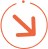 38
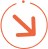 42
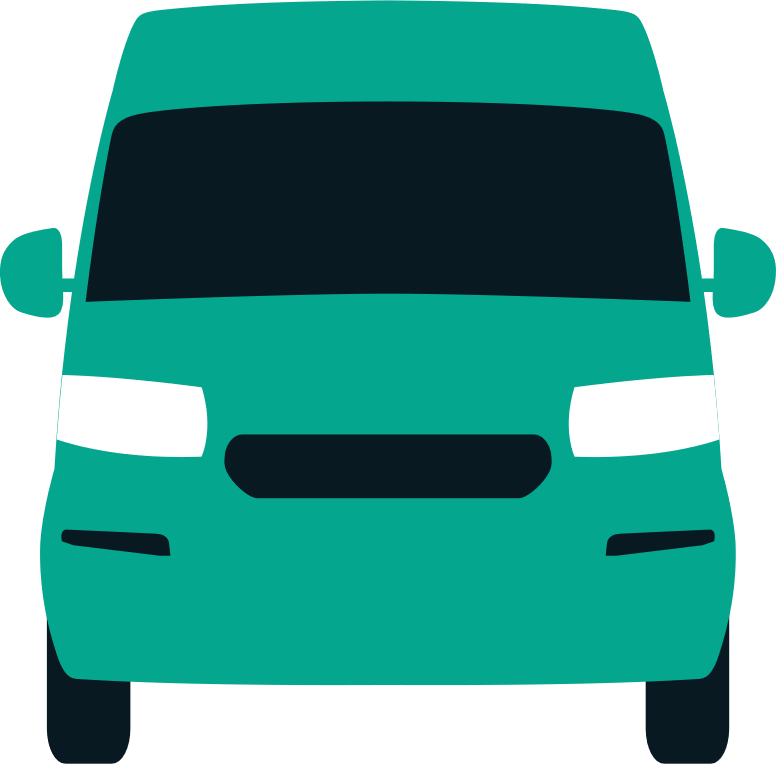 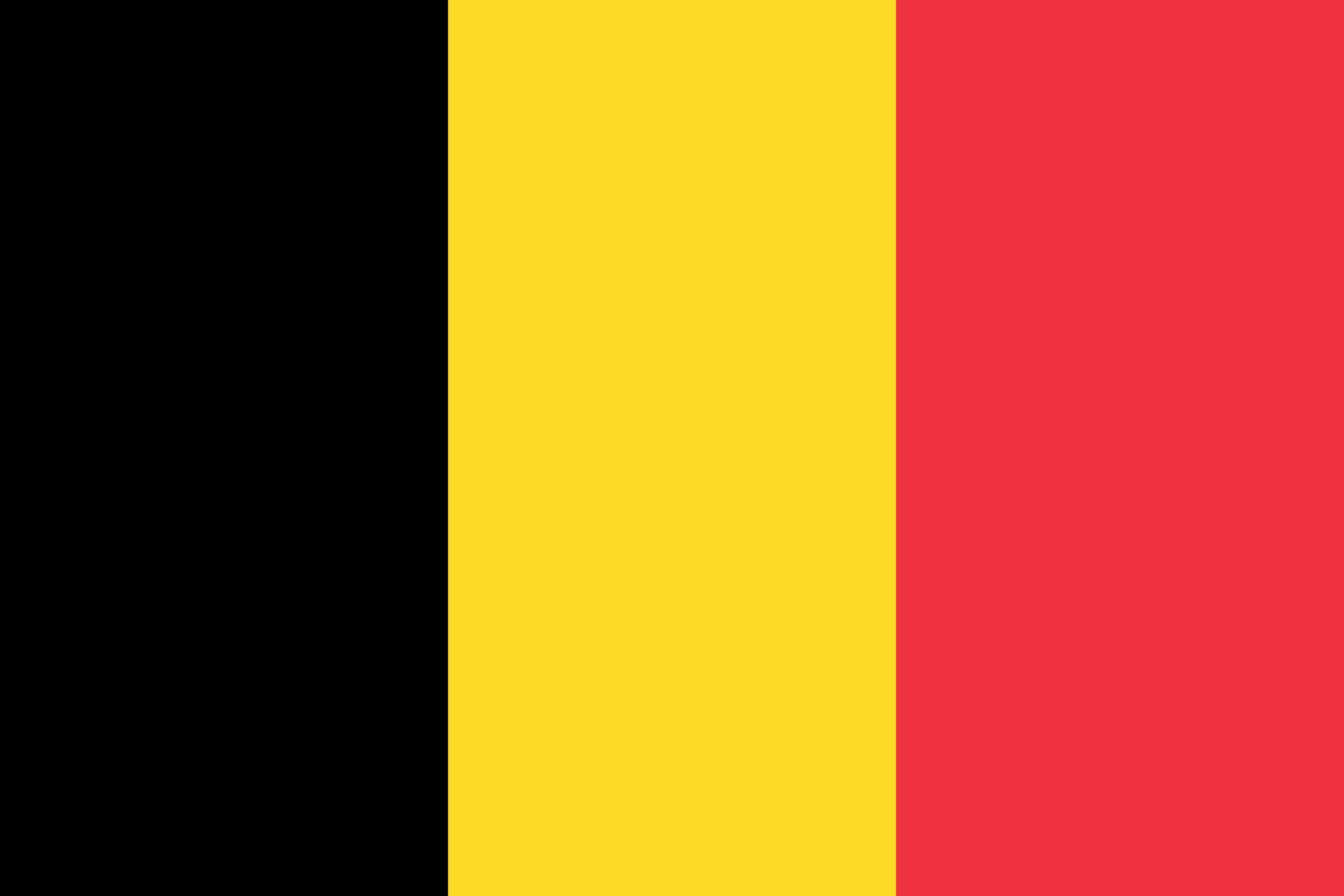 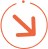 38
VANS OR LCVs
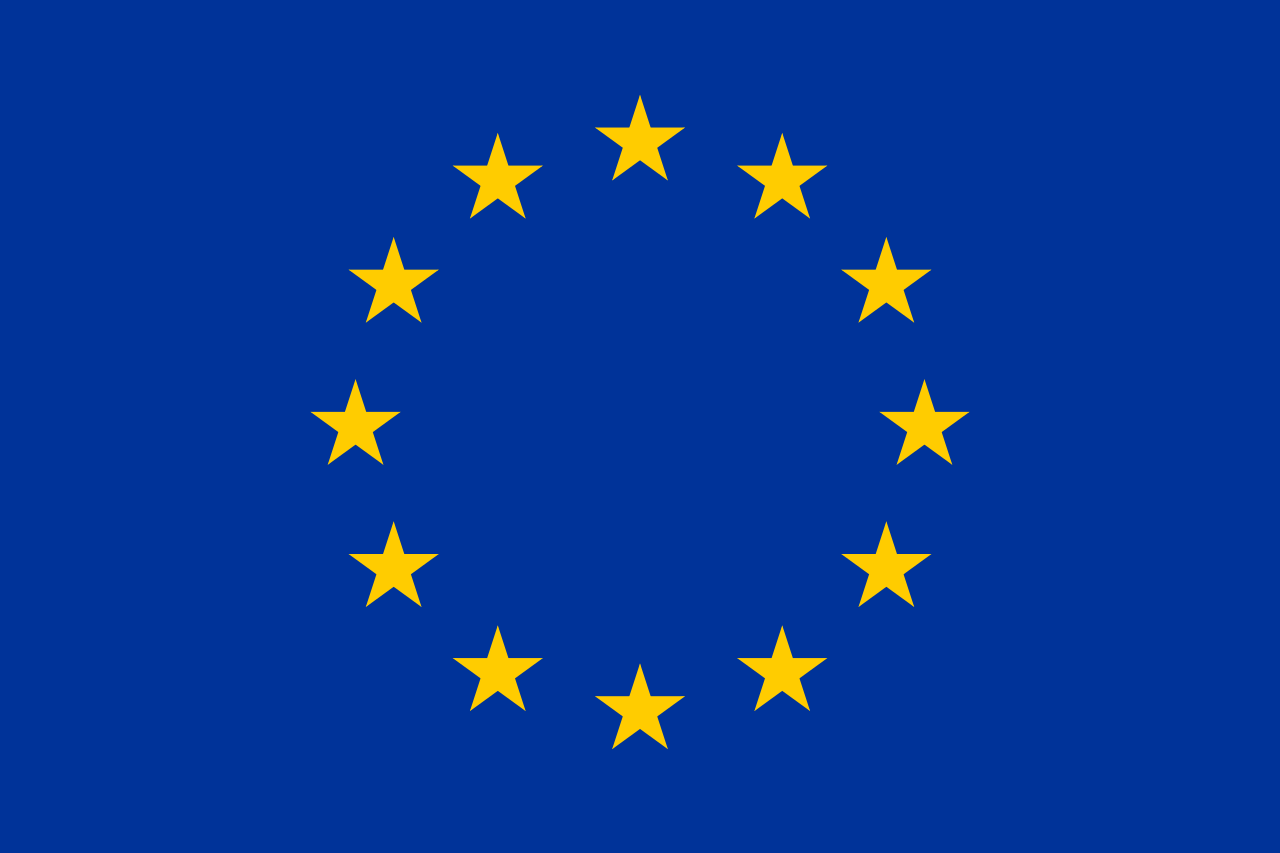 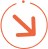 33
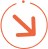 23
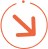 33
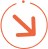 36
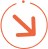 40
In your opinion, what percentage of your passenger car fleet will be 100% battery electric vehicles in 3 years (100% Battery Electric Vehicle)? 
In your opinion, what percentage of your light commercial vehicle fleet will be 100% battery electric vehicles in 3 years (100 % Battery Electric Vehicle)? 
Basis: companies with passenger cars / companies with LCVs
31
CONSIDERATION FOR ALTERNATIVE FUEL TECHNOLOGIES*
(At least one technology among all types)
HOW TO READ THE RESULTS ?
In Belgium, 74% of the companies are already using or consider to implement at least one alternative technology in the next 3 years. 50% of the companies are currently using at least one.
In %
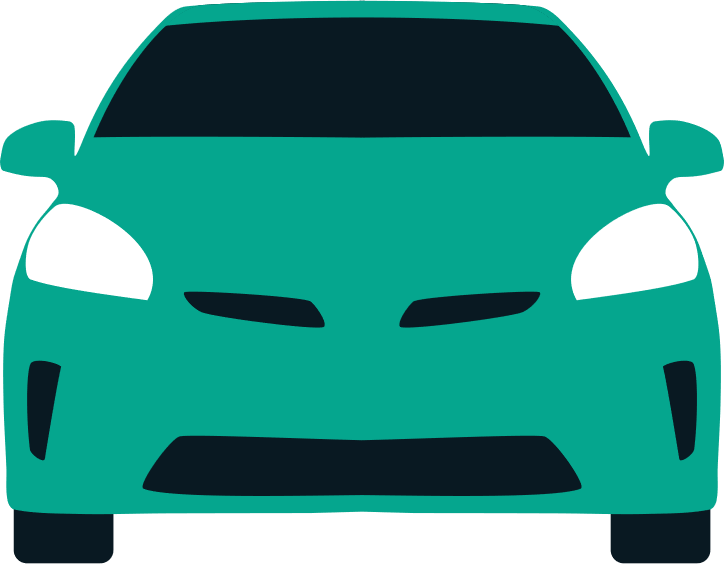 Passenger cars
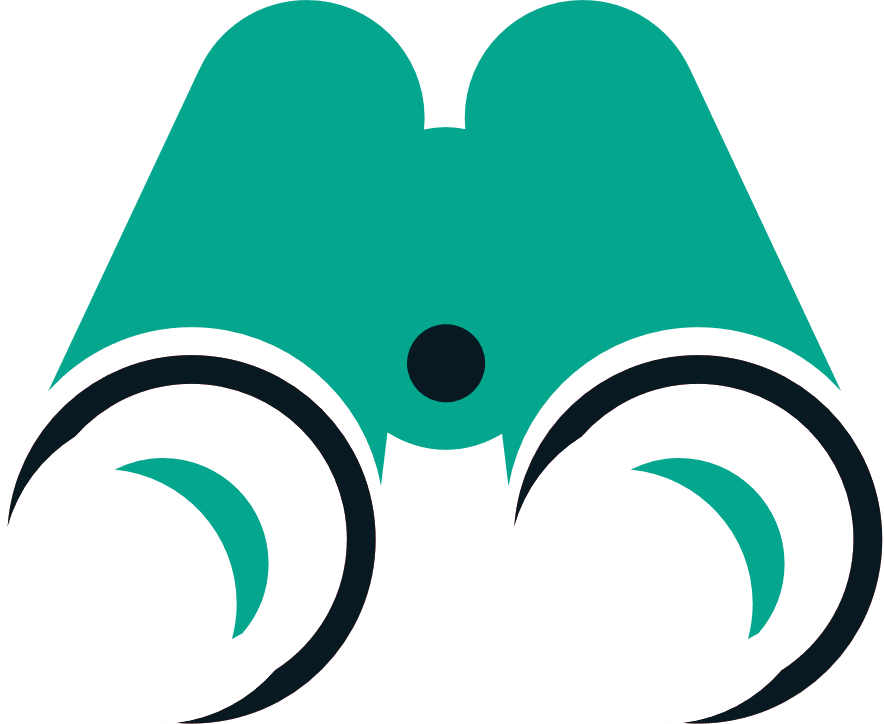 ALREADY USING OR CONSIDER USING IN THE NEXT 3 YEARS
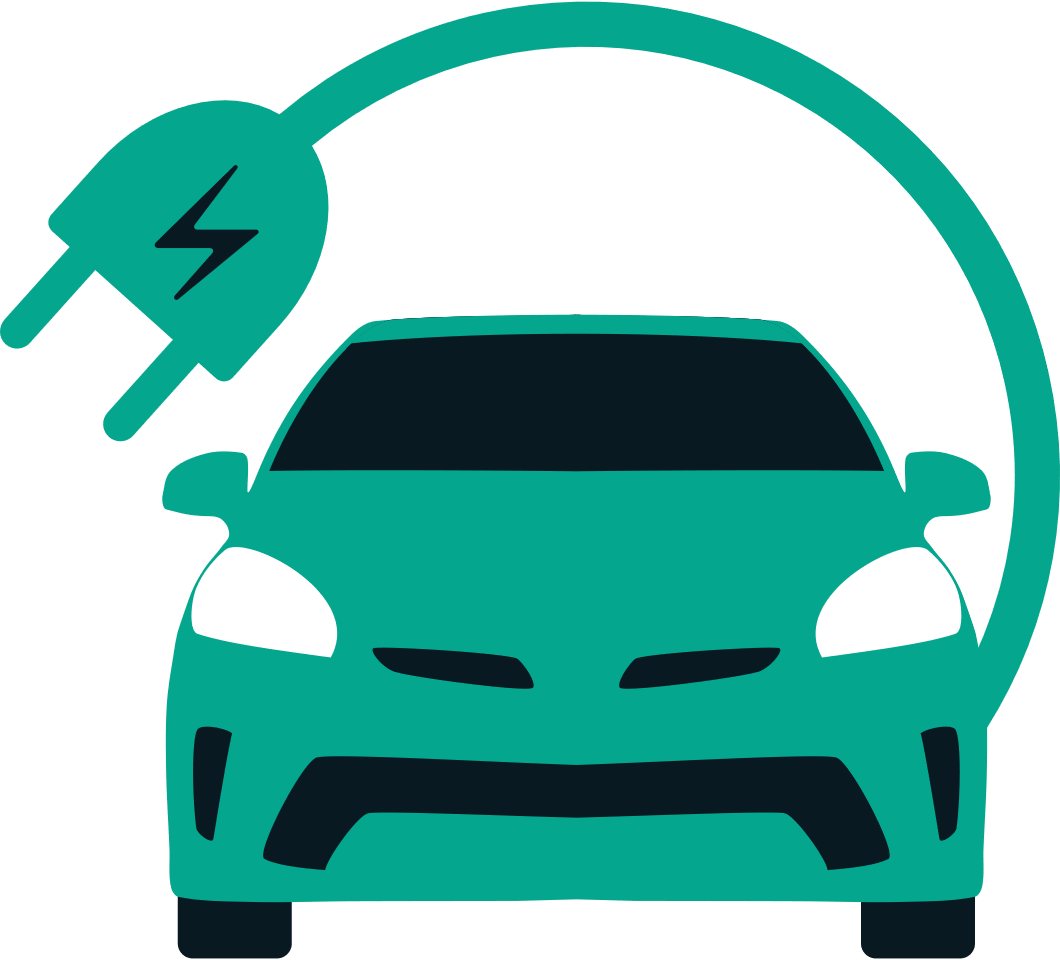 ALREADYUSING
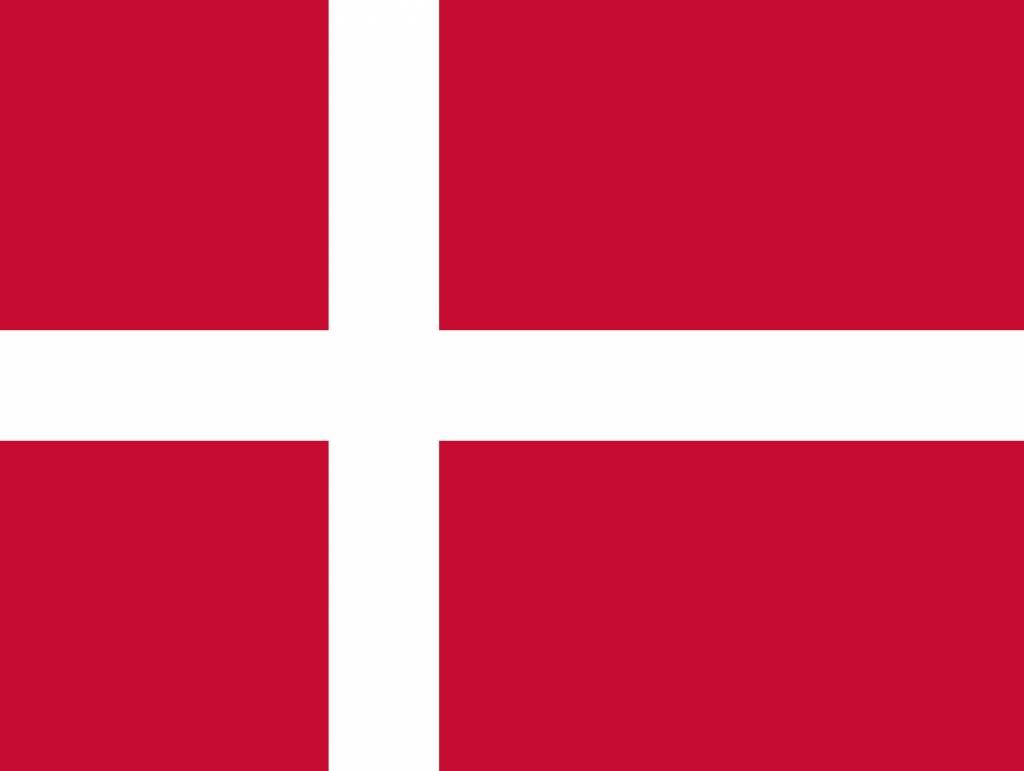 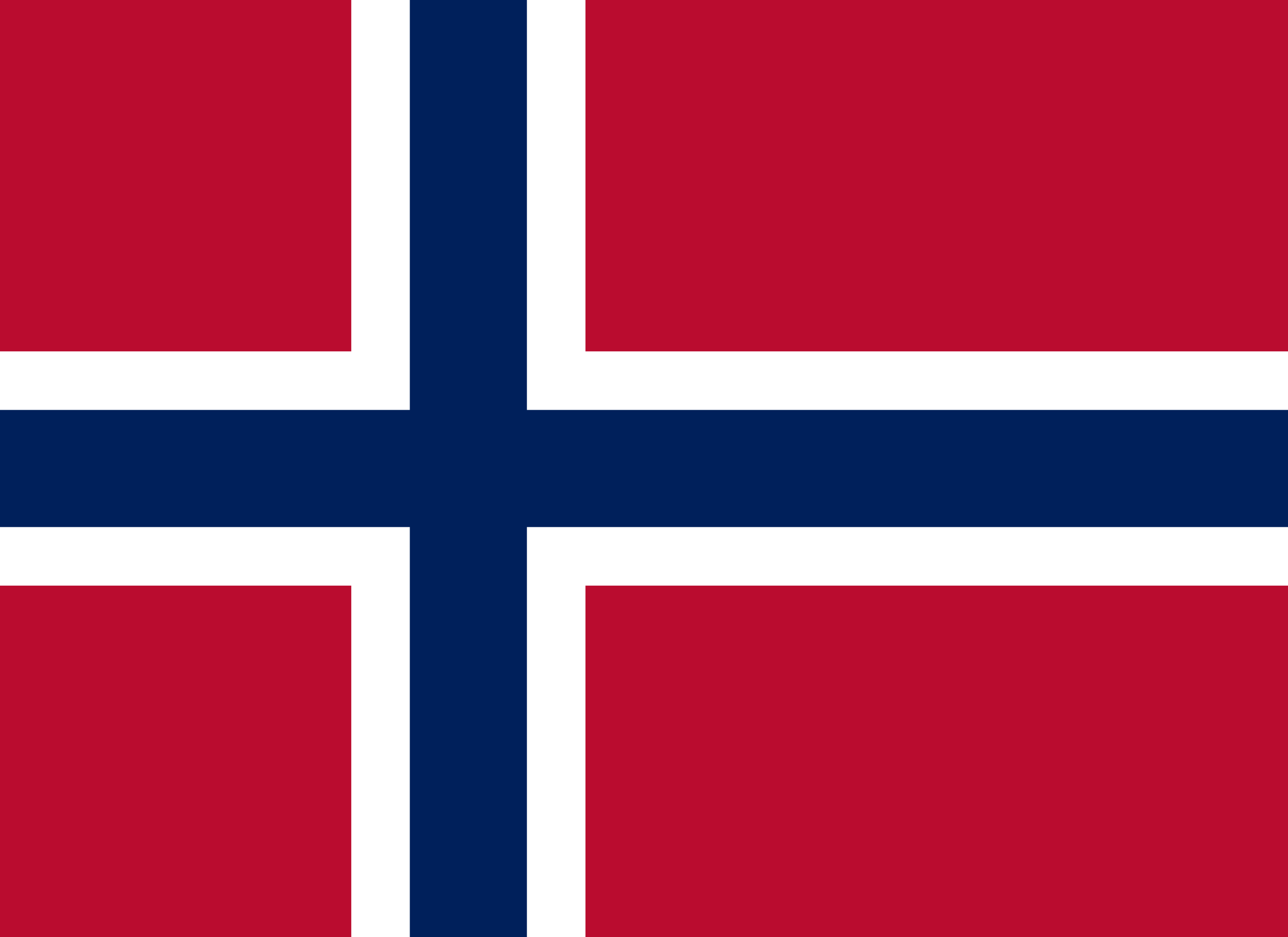 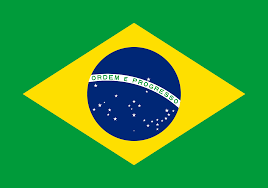 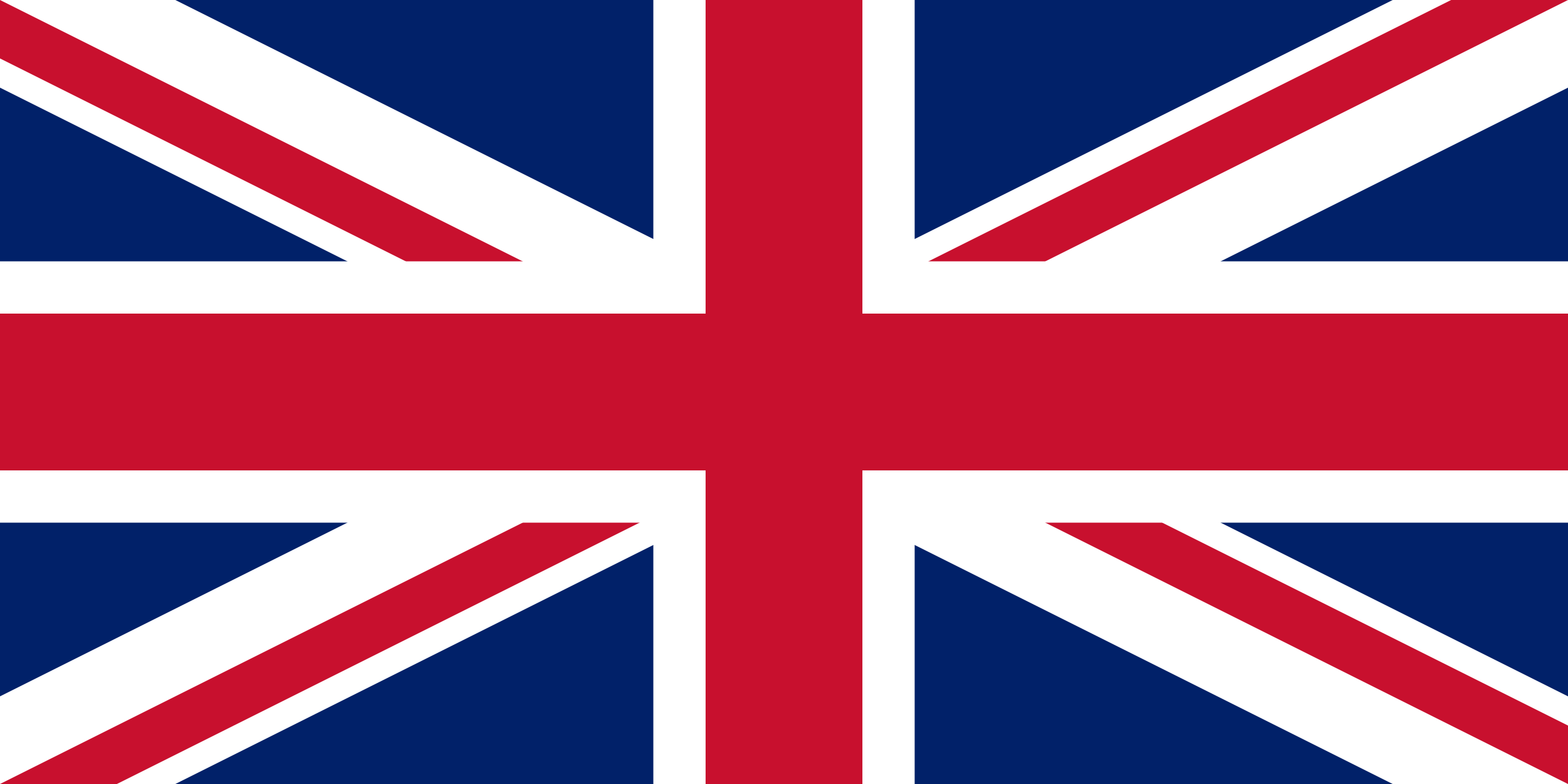 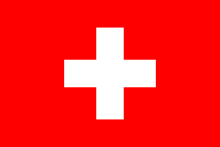 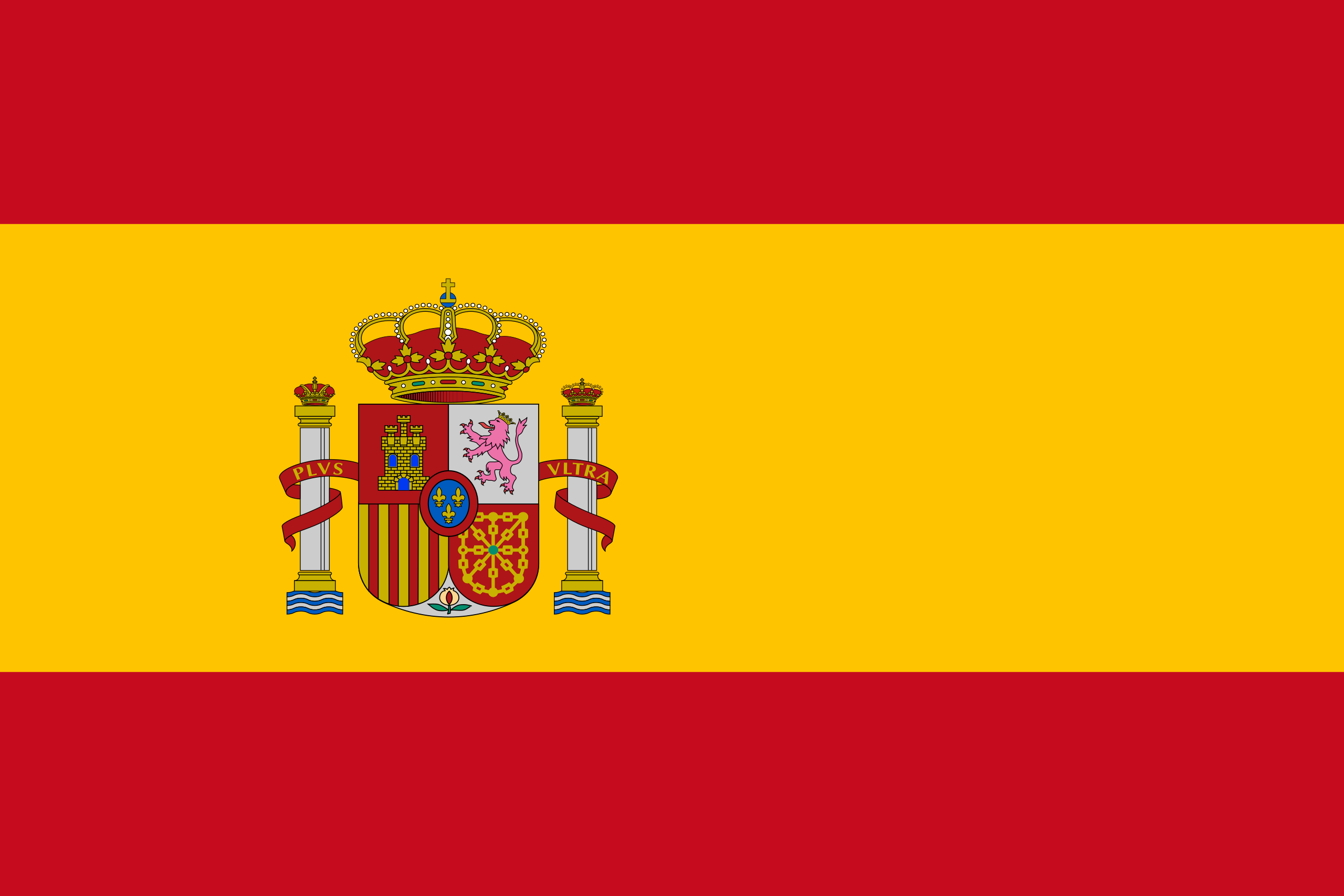 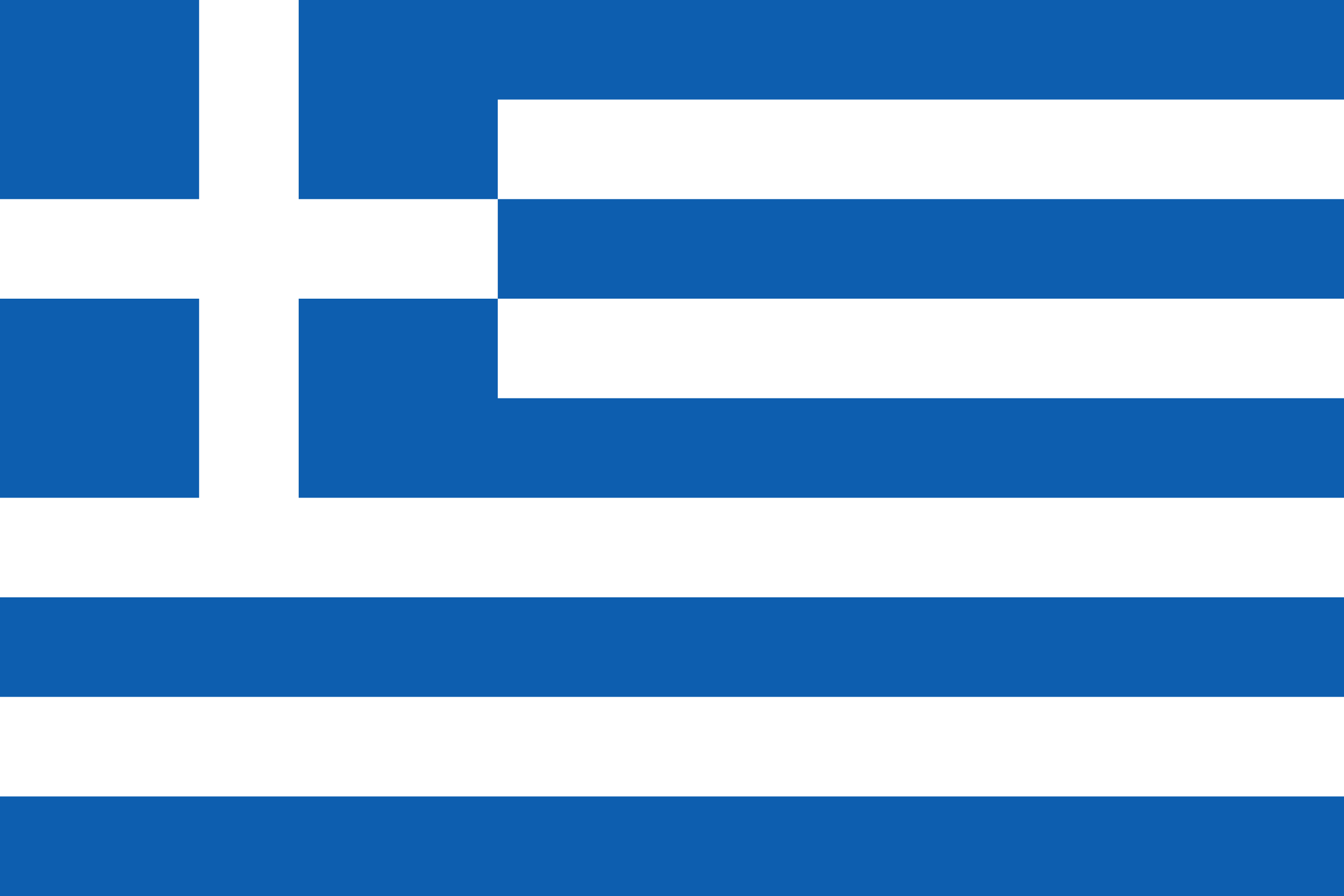 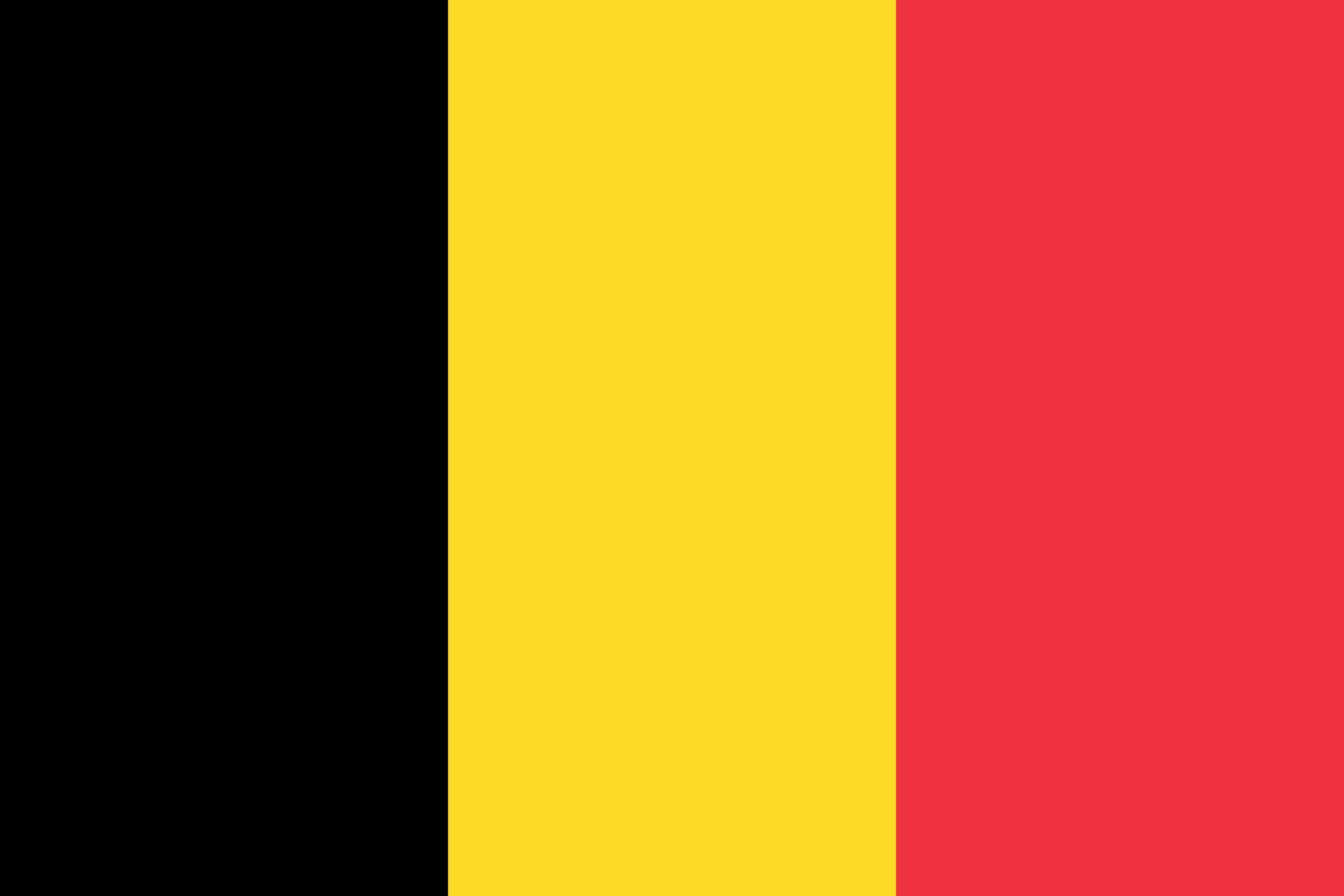 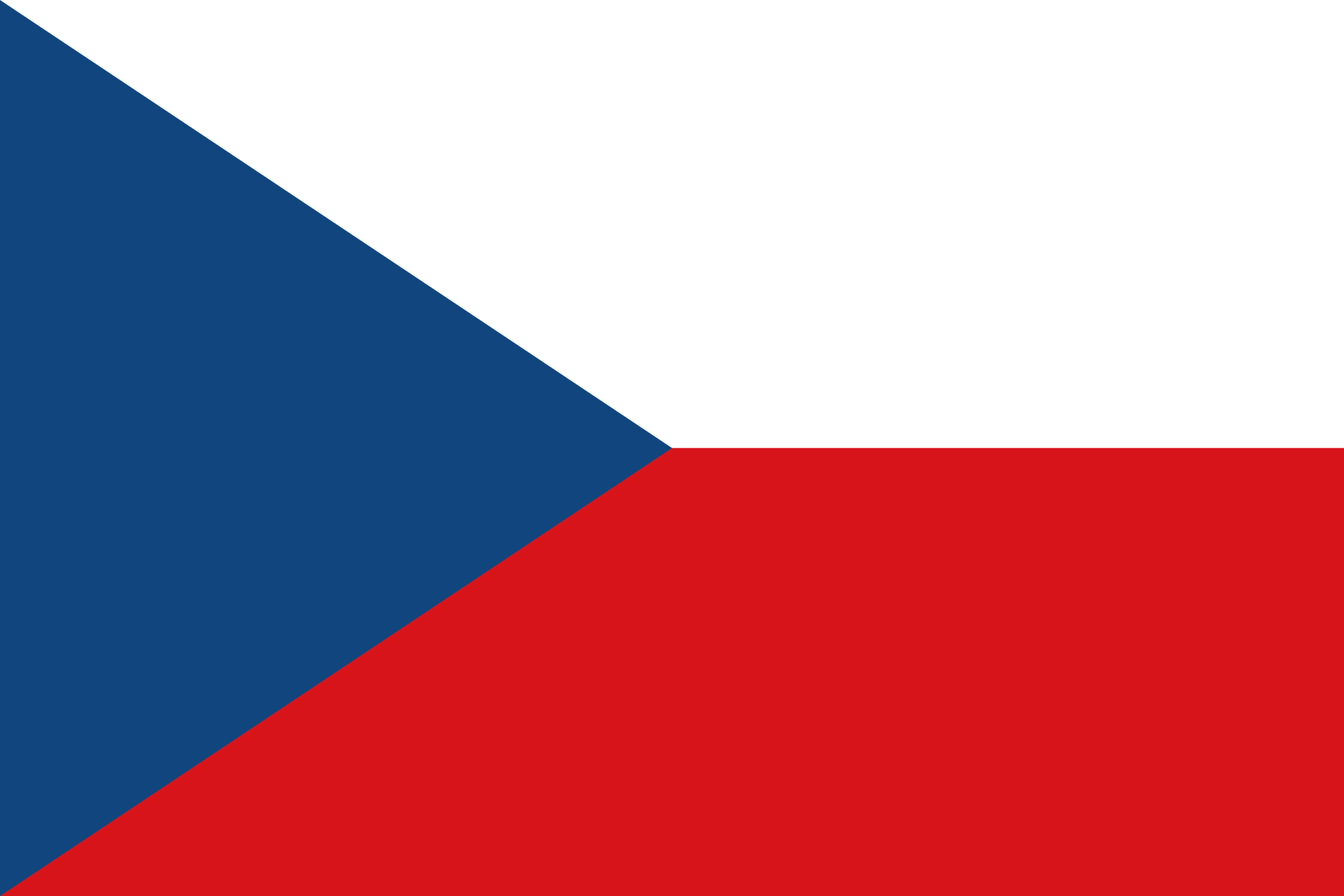 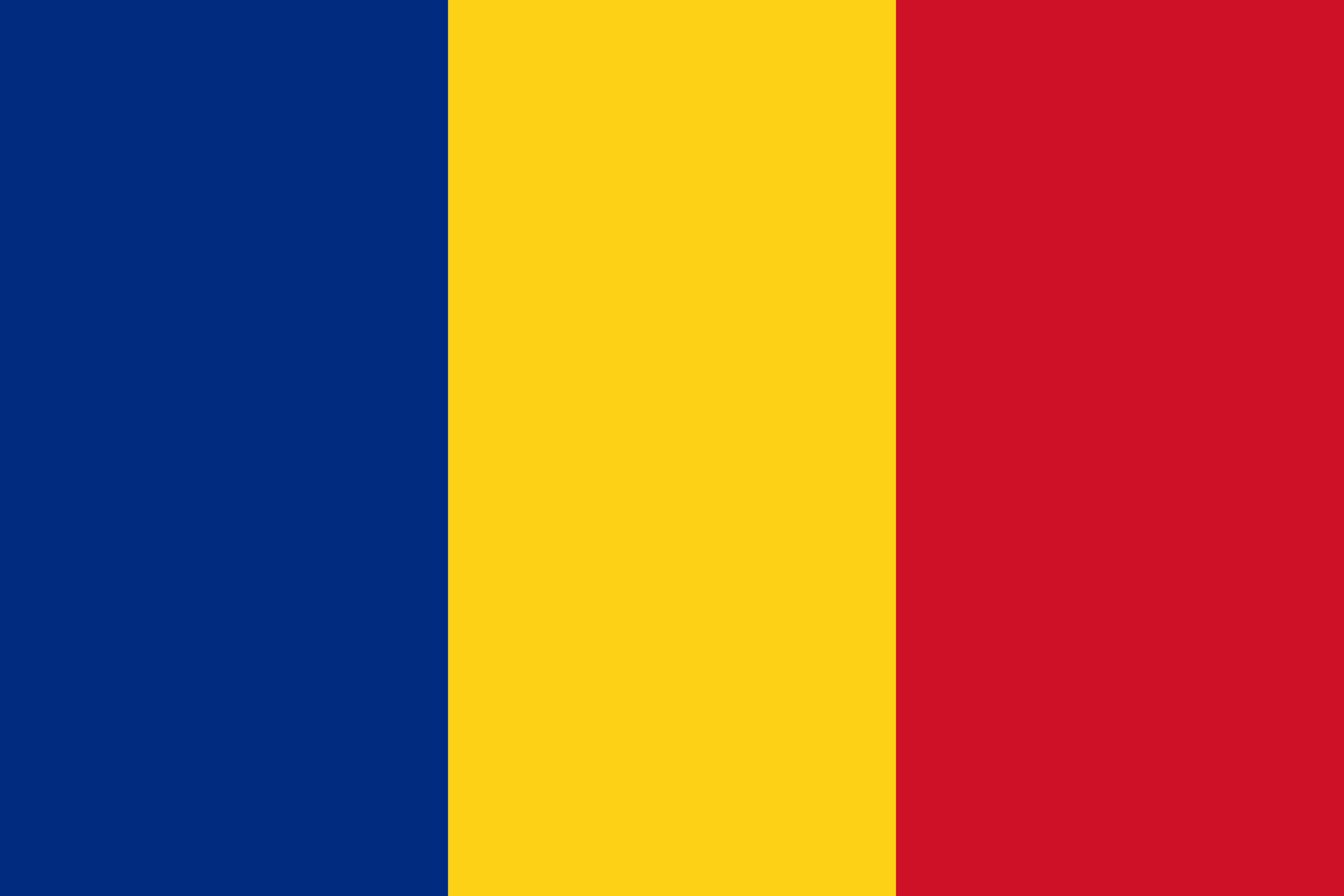 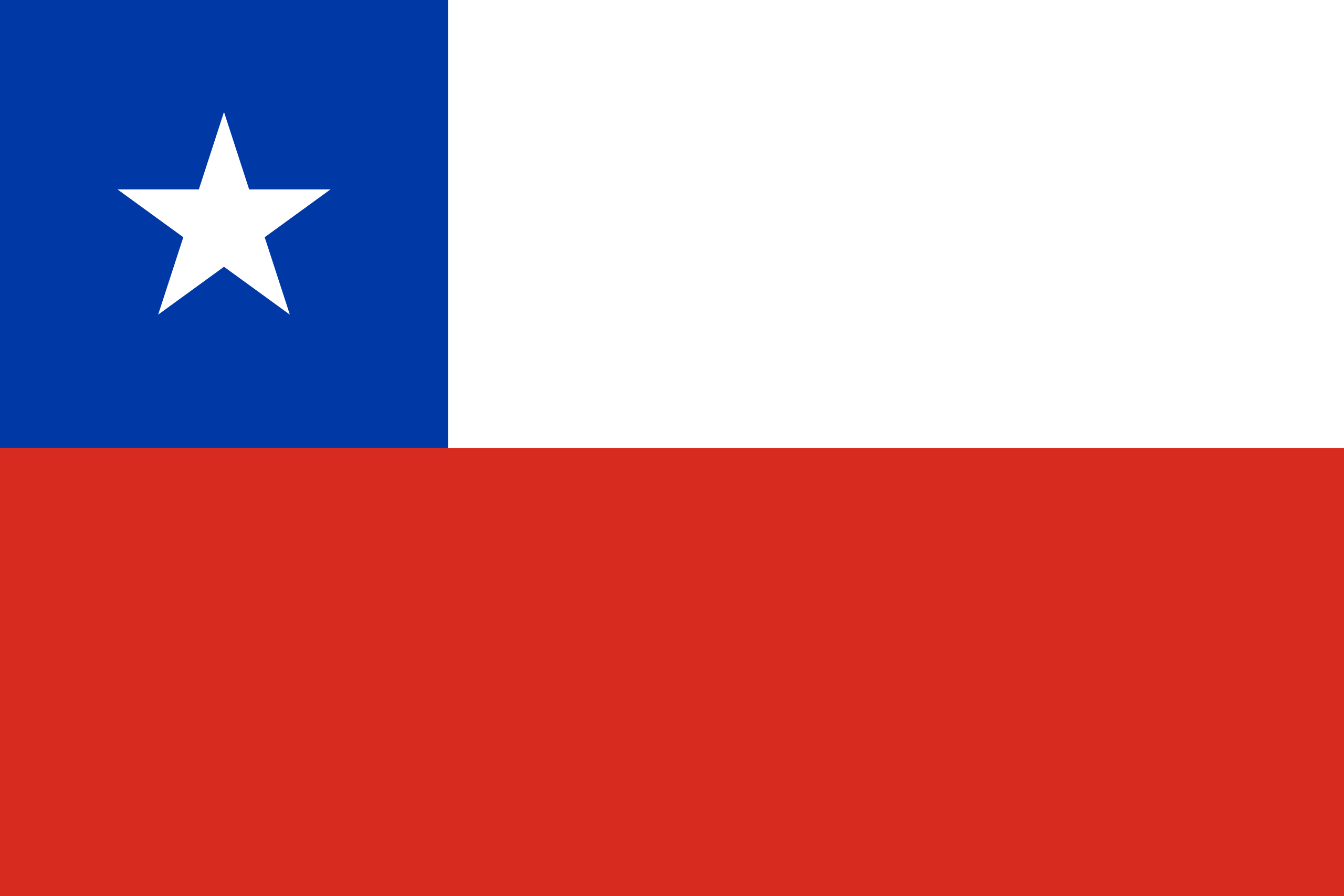 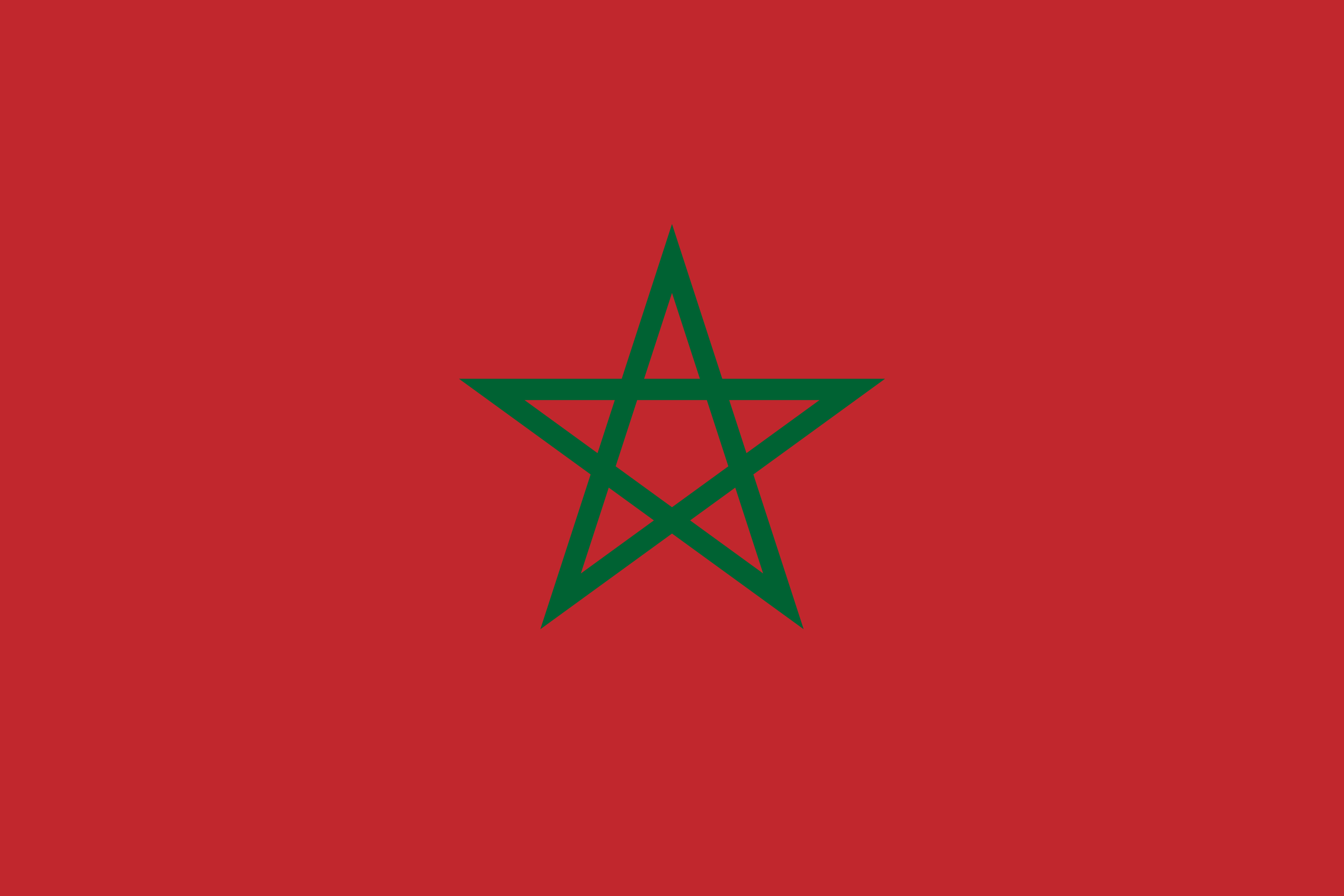 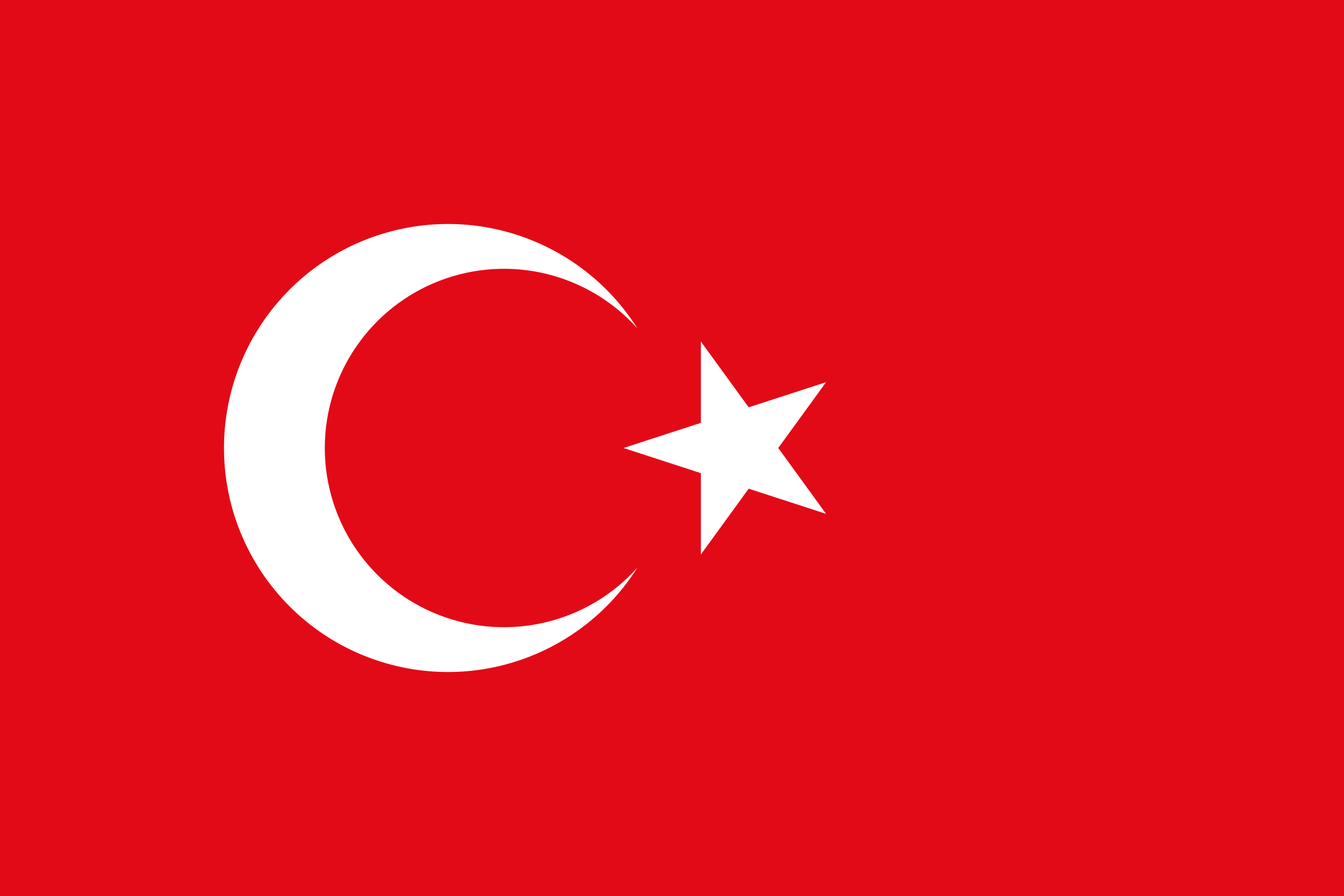 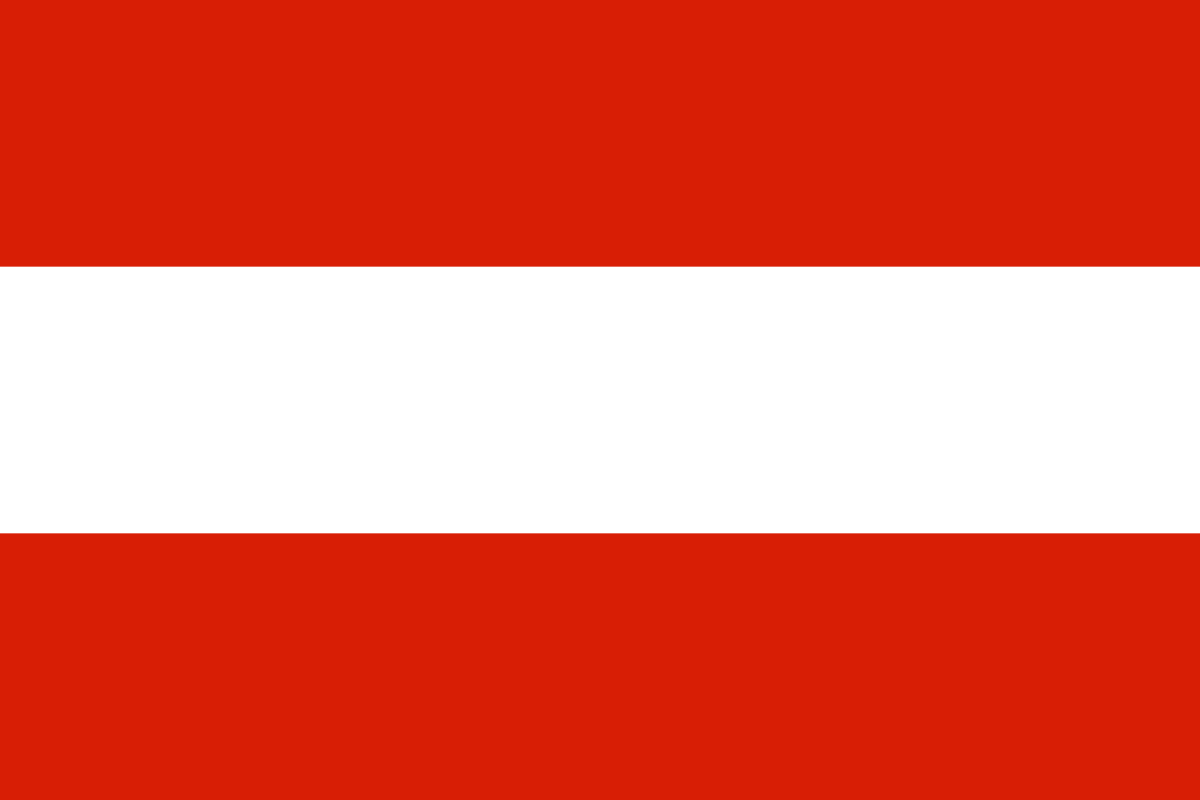 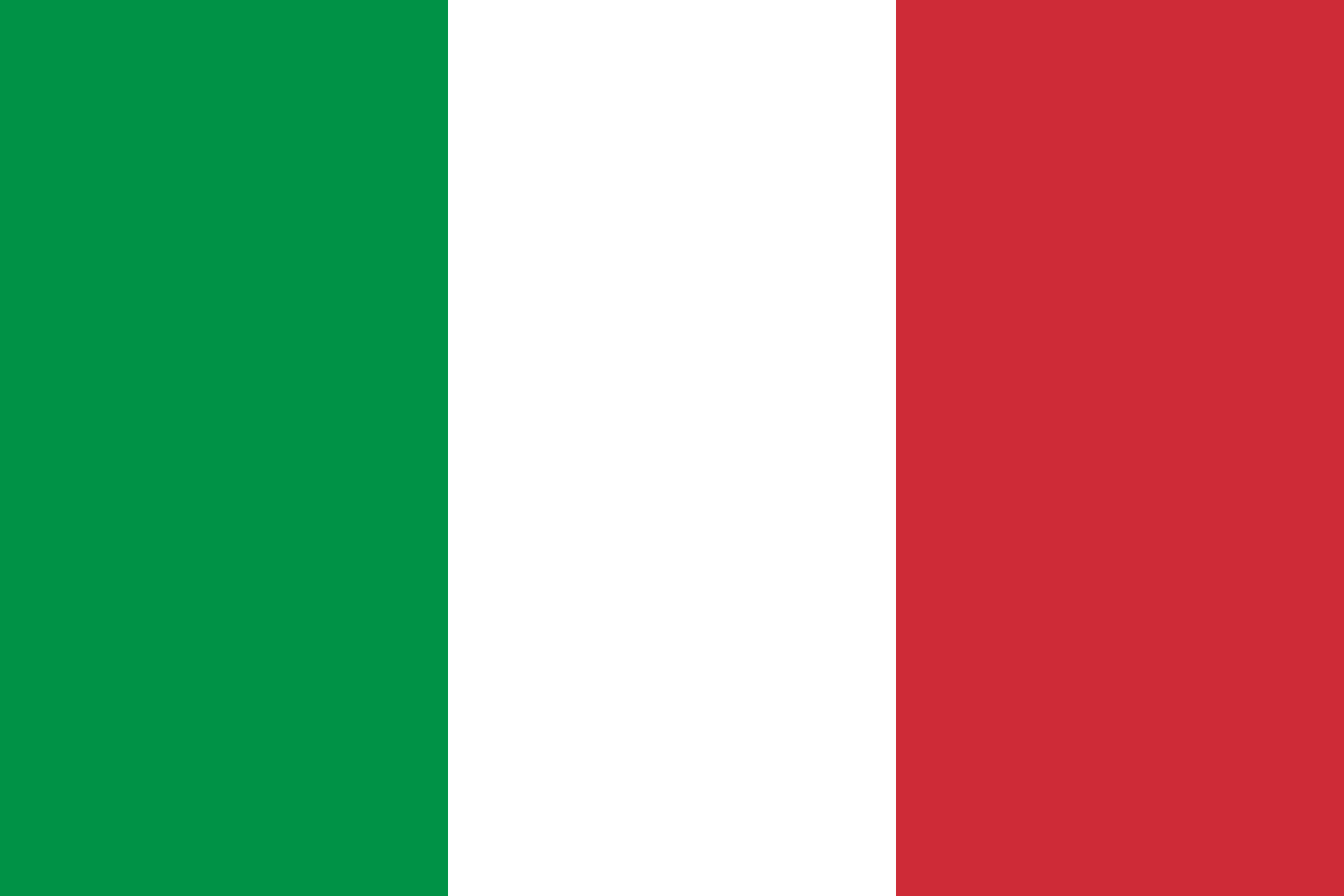 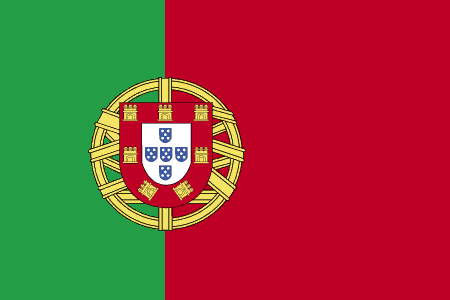 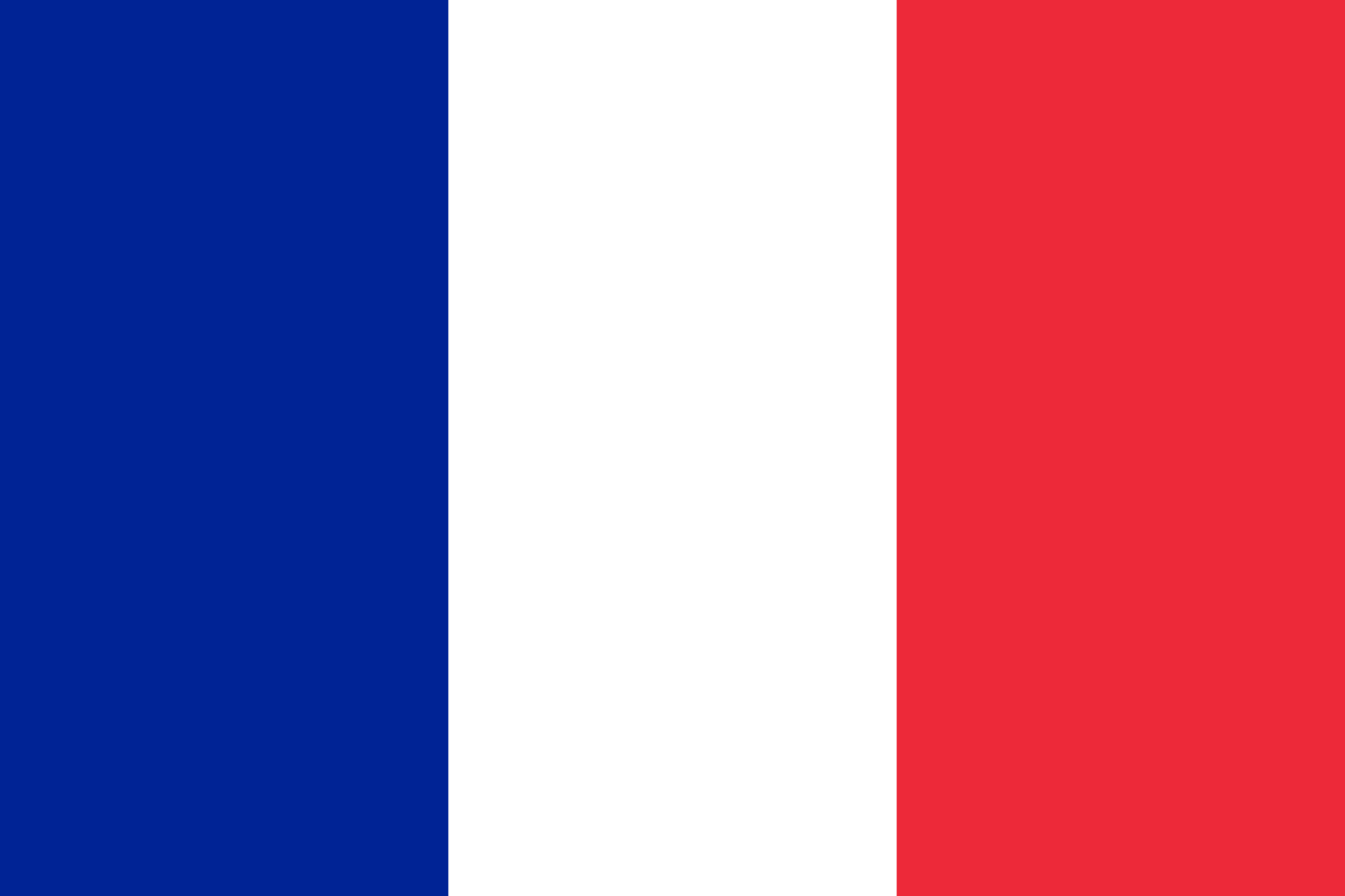 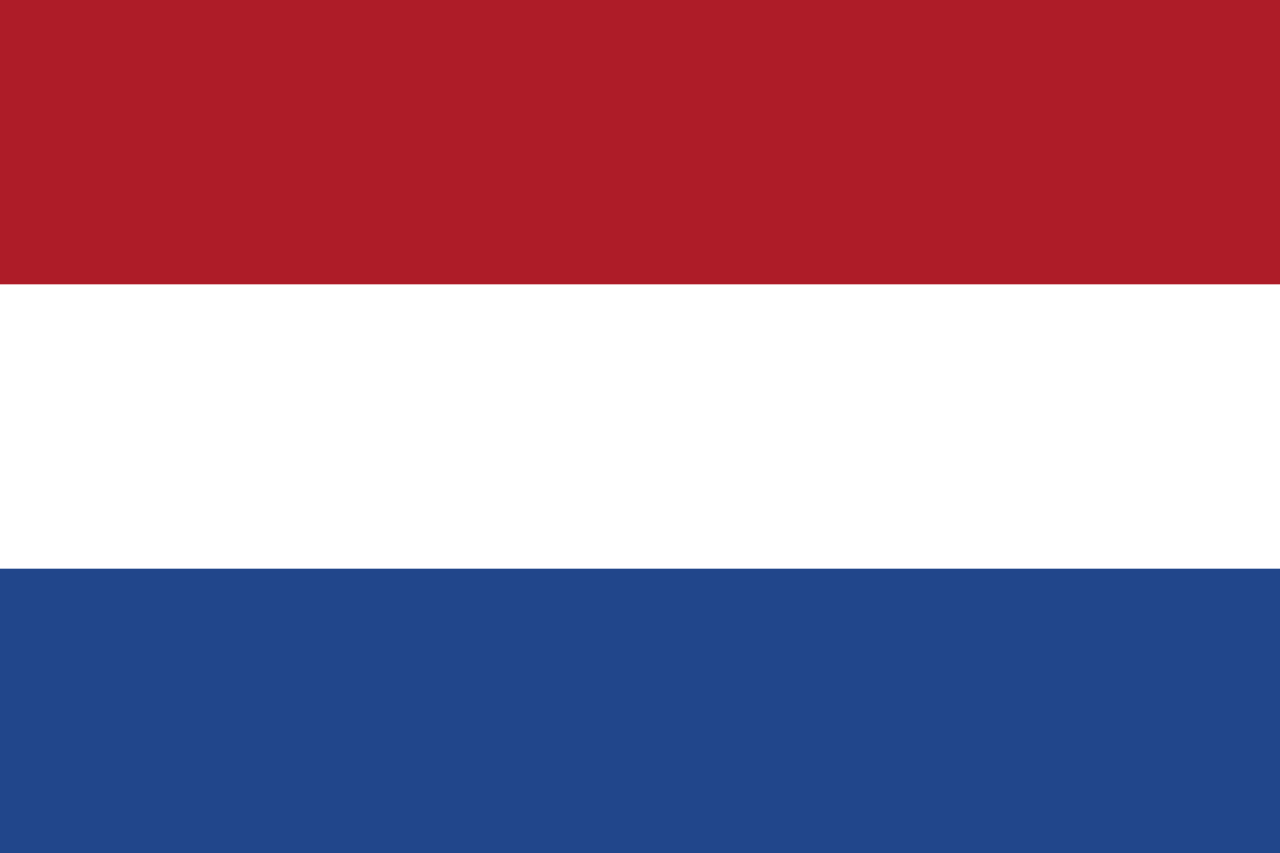 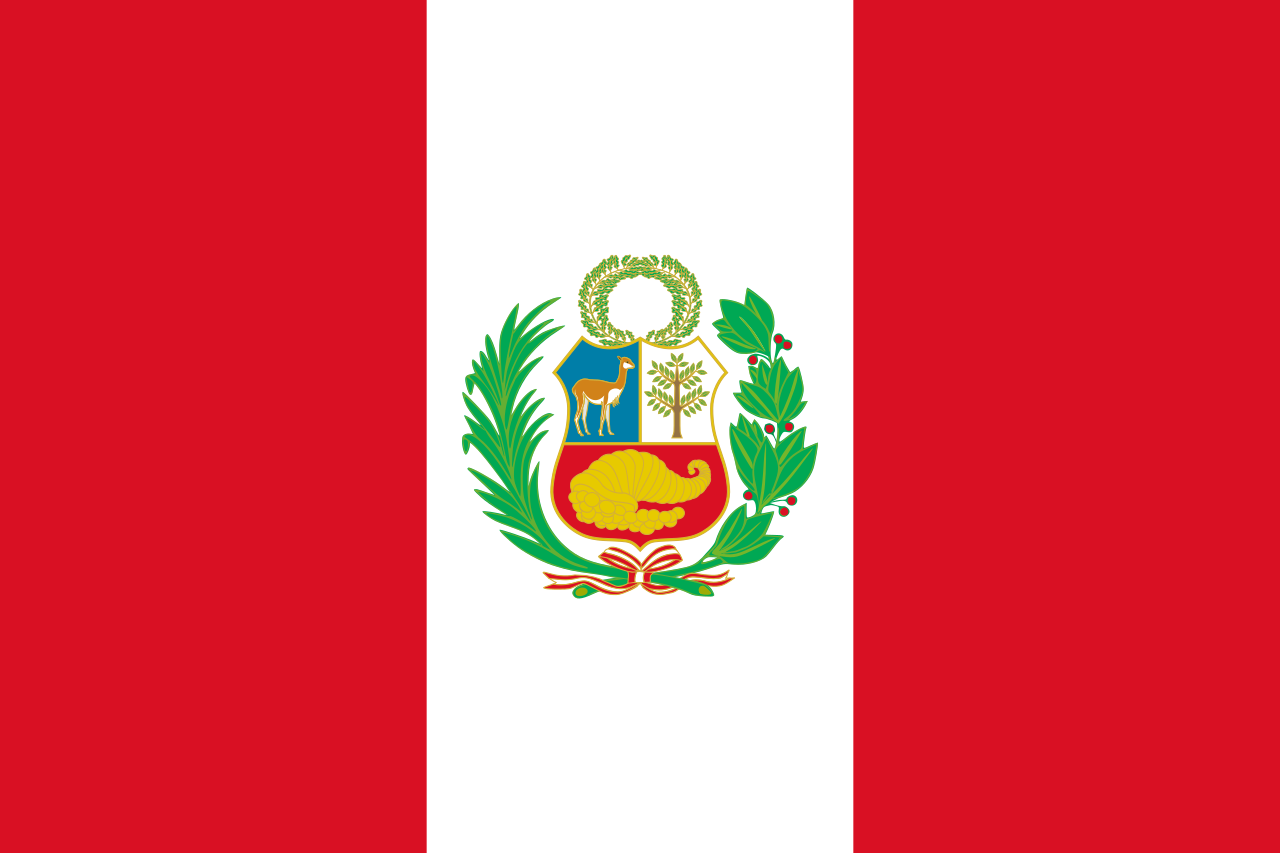 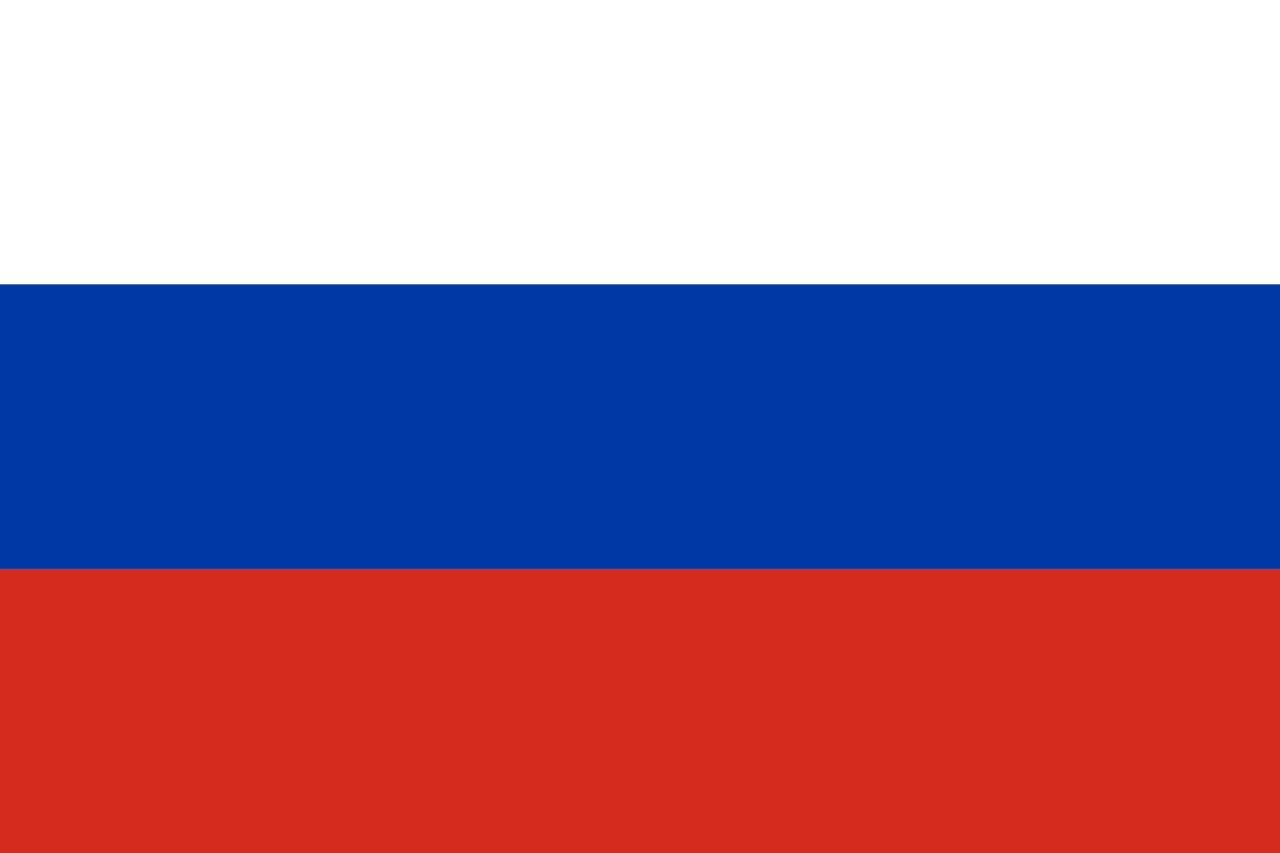 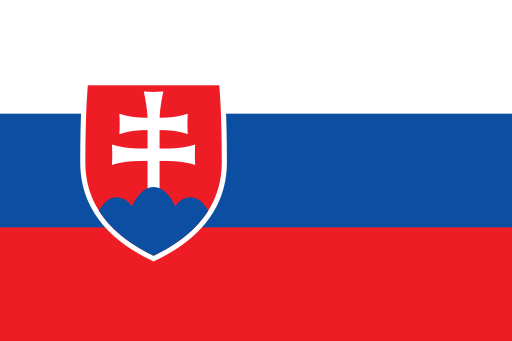 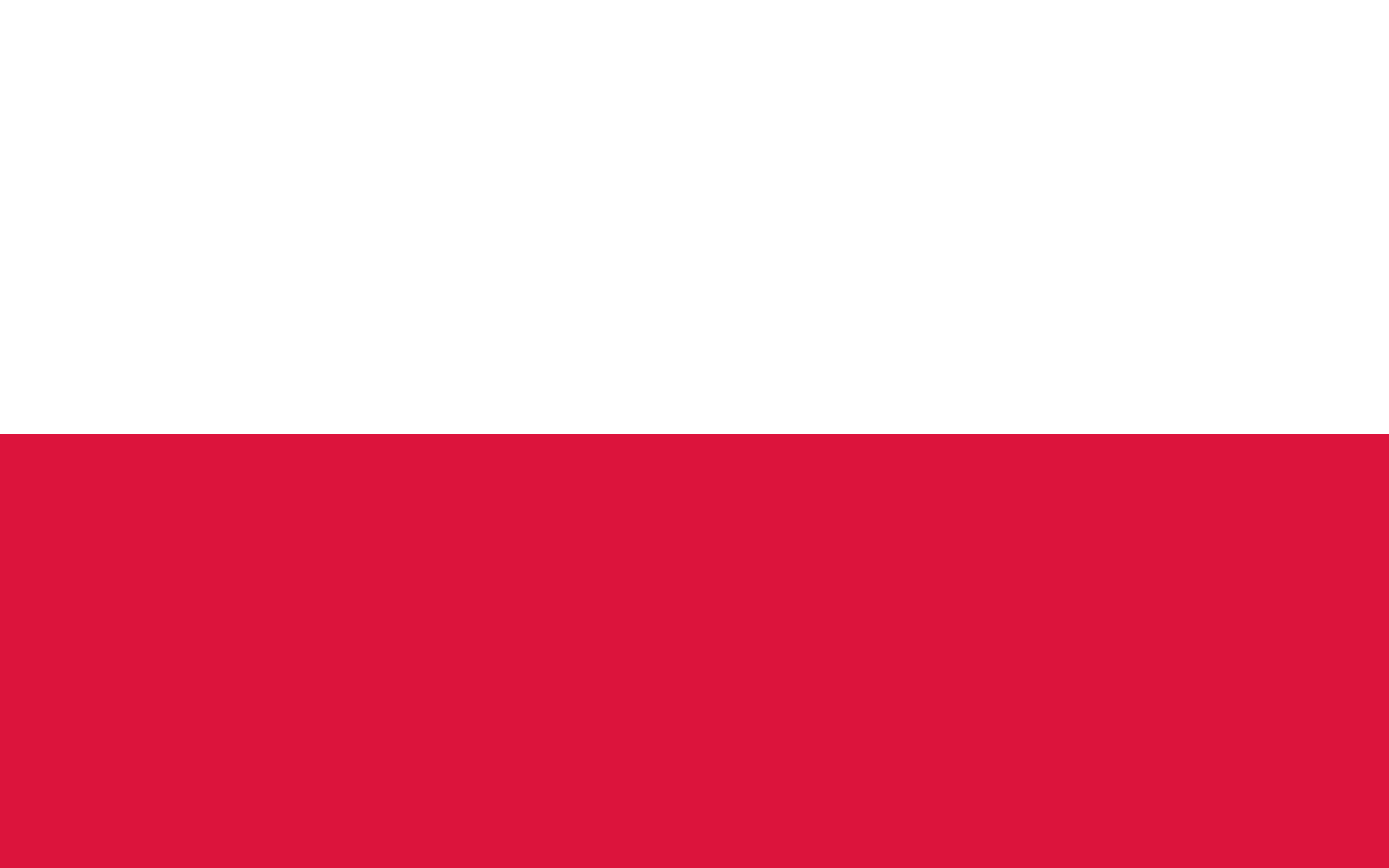 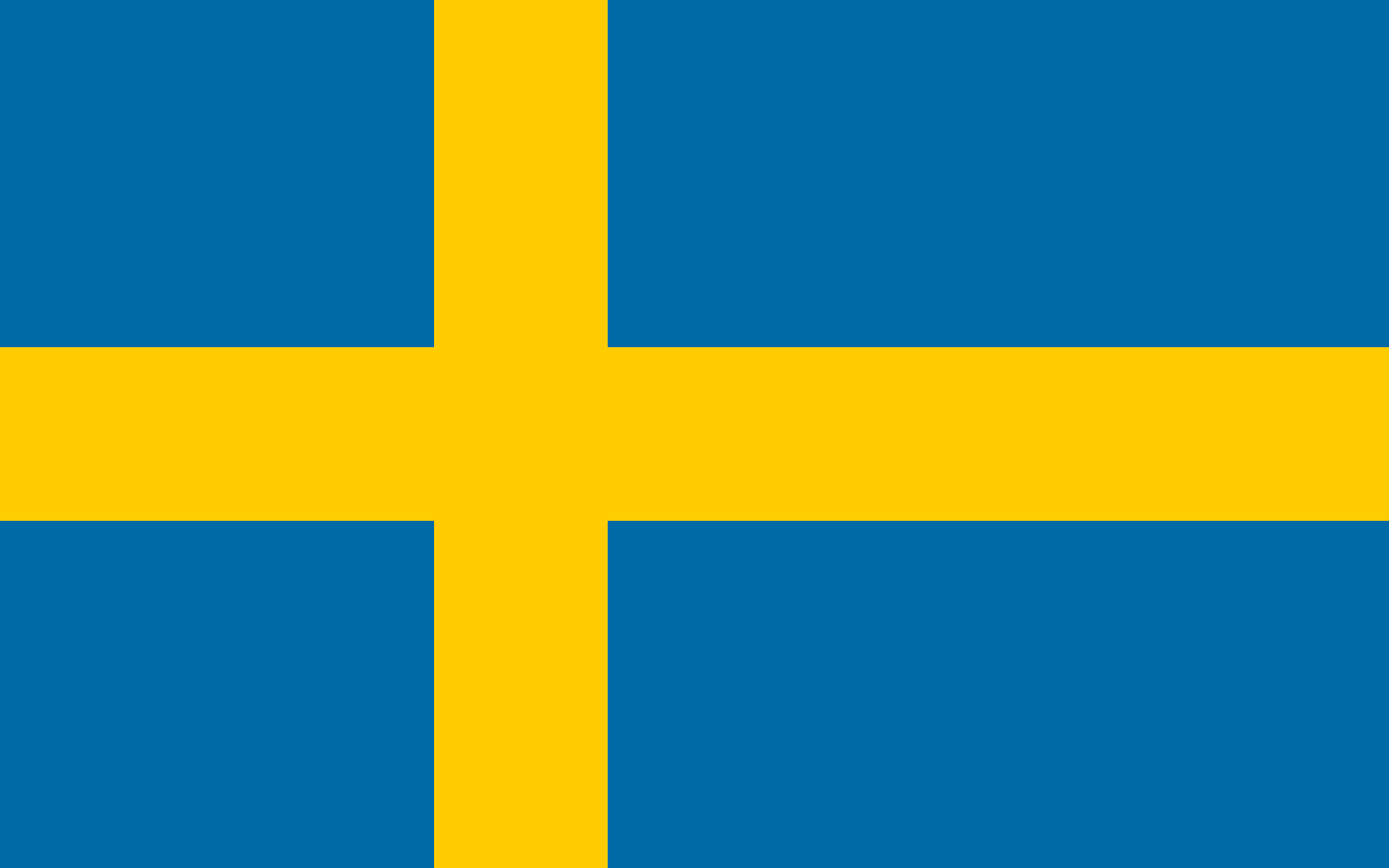 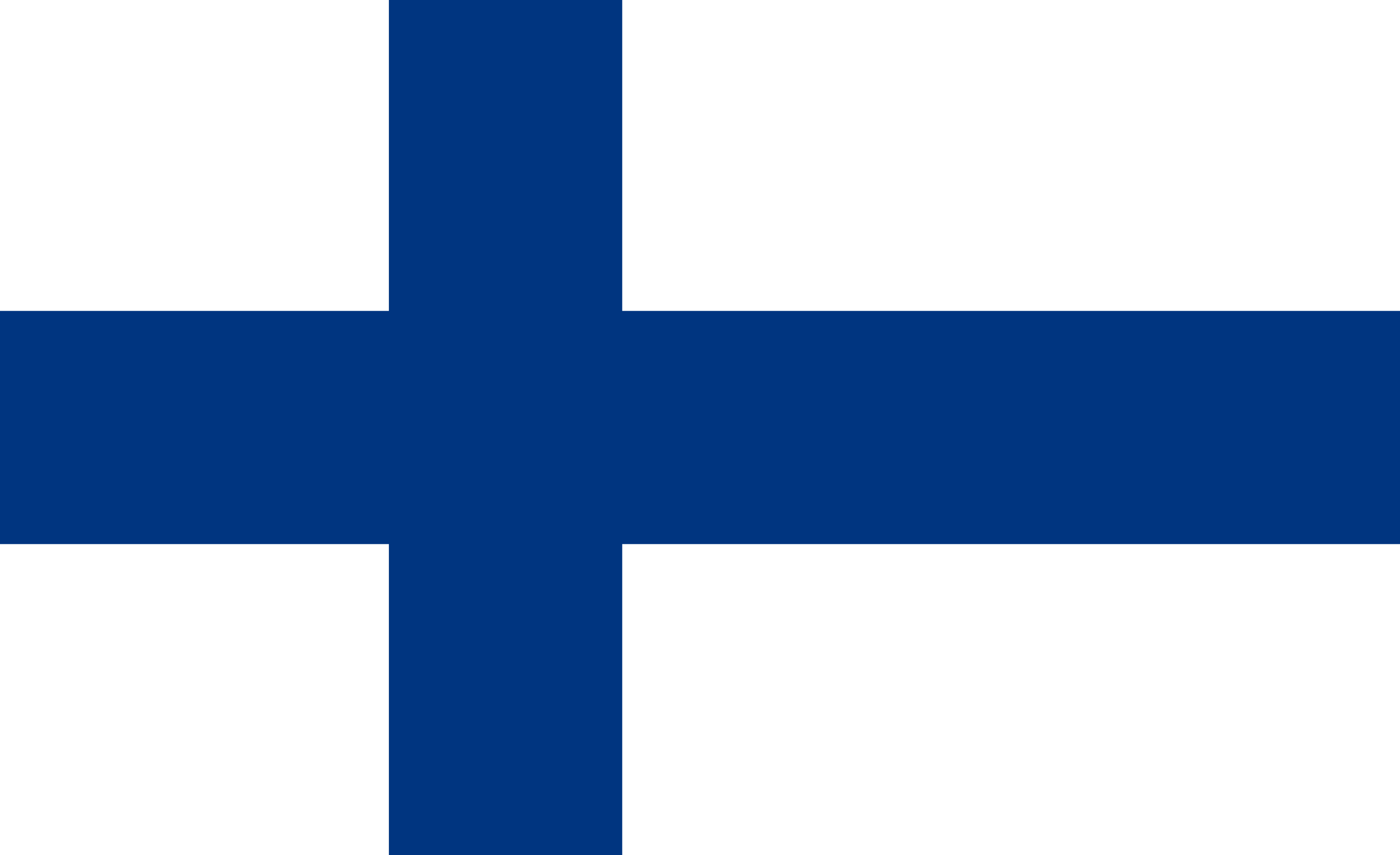 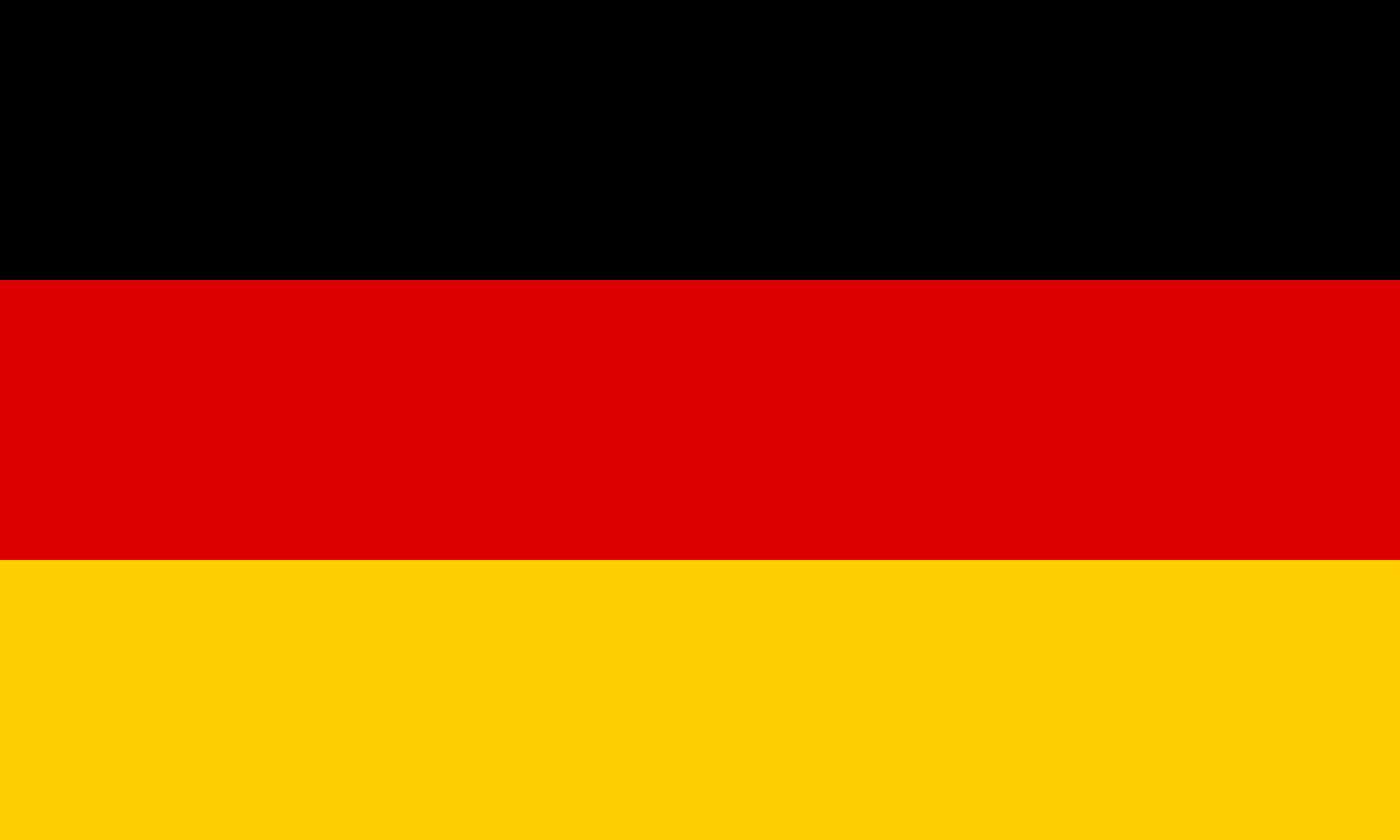 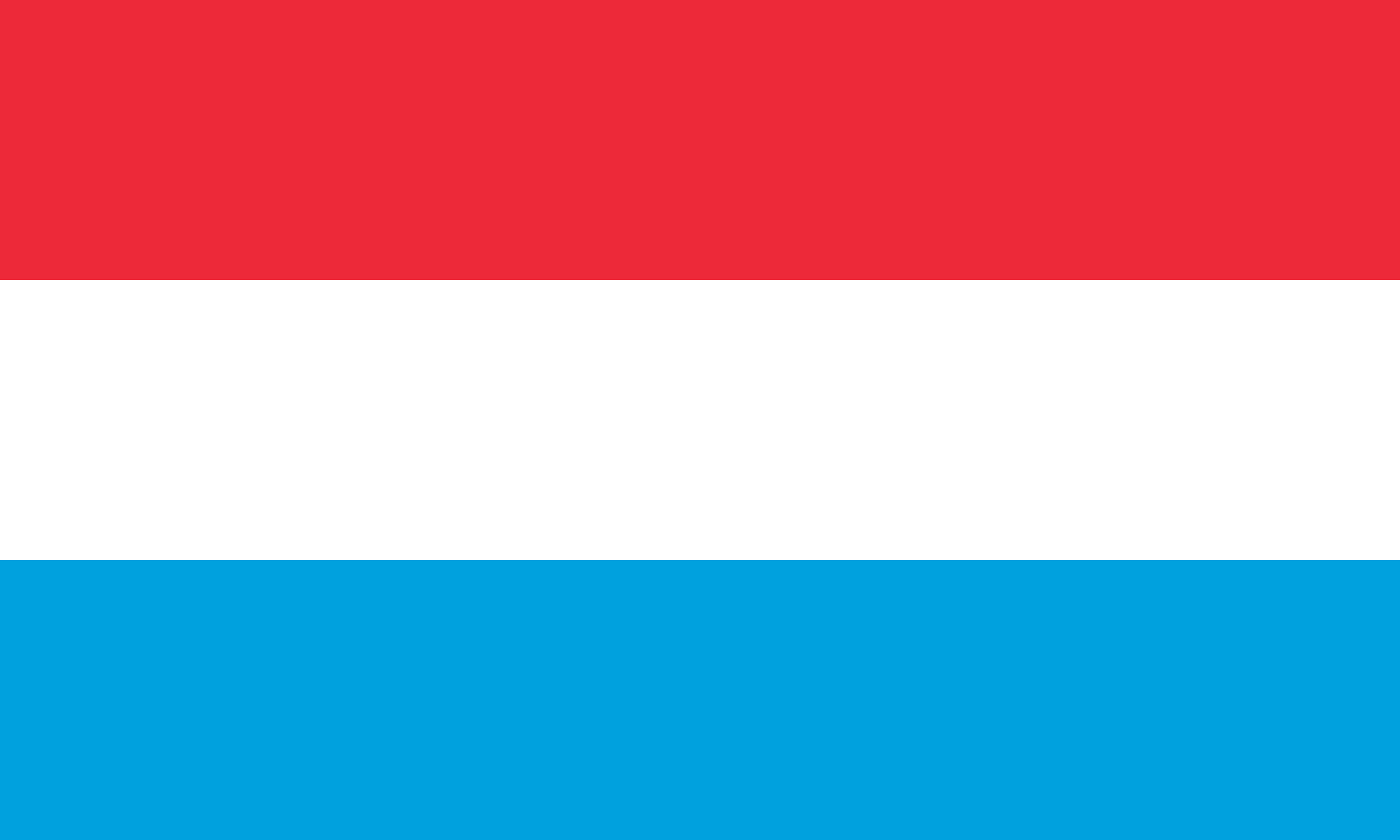 *This question has been asked differently in 2021.
Amongst the following alternative fuel technologies, which ones do you currently use…?
Amongst the following alternative fuel technologies, which ones are you considering using…?
Basis: companies with passenger cars
32
CONSIDERATION FOR ALTERNATIVE FUEL TECHNOLOGIES*
(At least one technology among HEV, PHEV and 100% BEV)
HOW TO READ THE RESULTS ?
In Belgium, 68% of the companies are already using or consider to implement at least one alternative technology in the next 3 years. 48% of the companies are currently using at least one.
In %
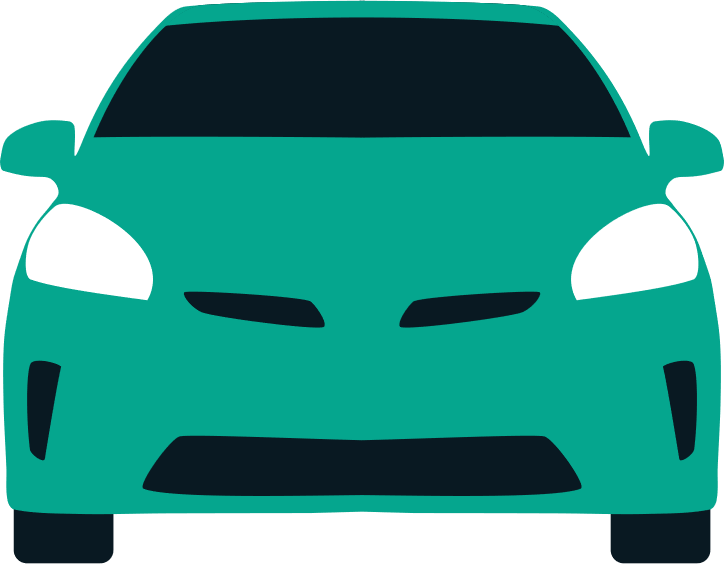 Passenger cars
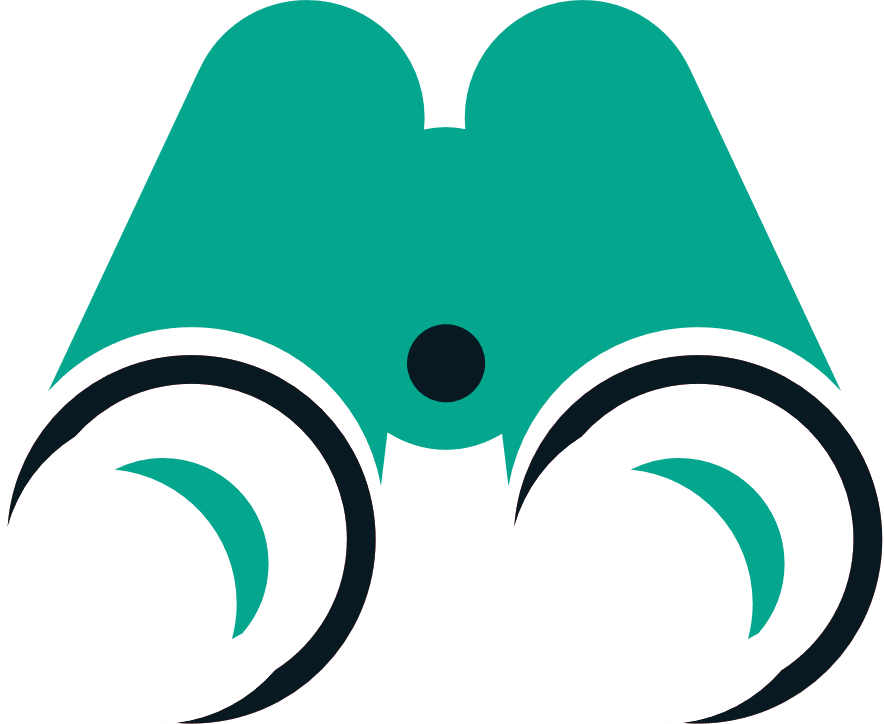 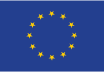 66
ALREADY USING OR CONSIDER USING IN THE NEXT 3 YEARS
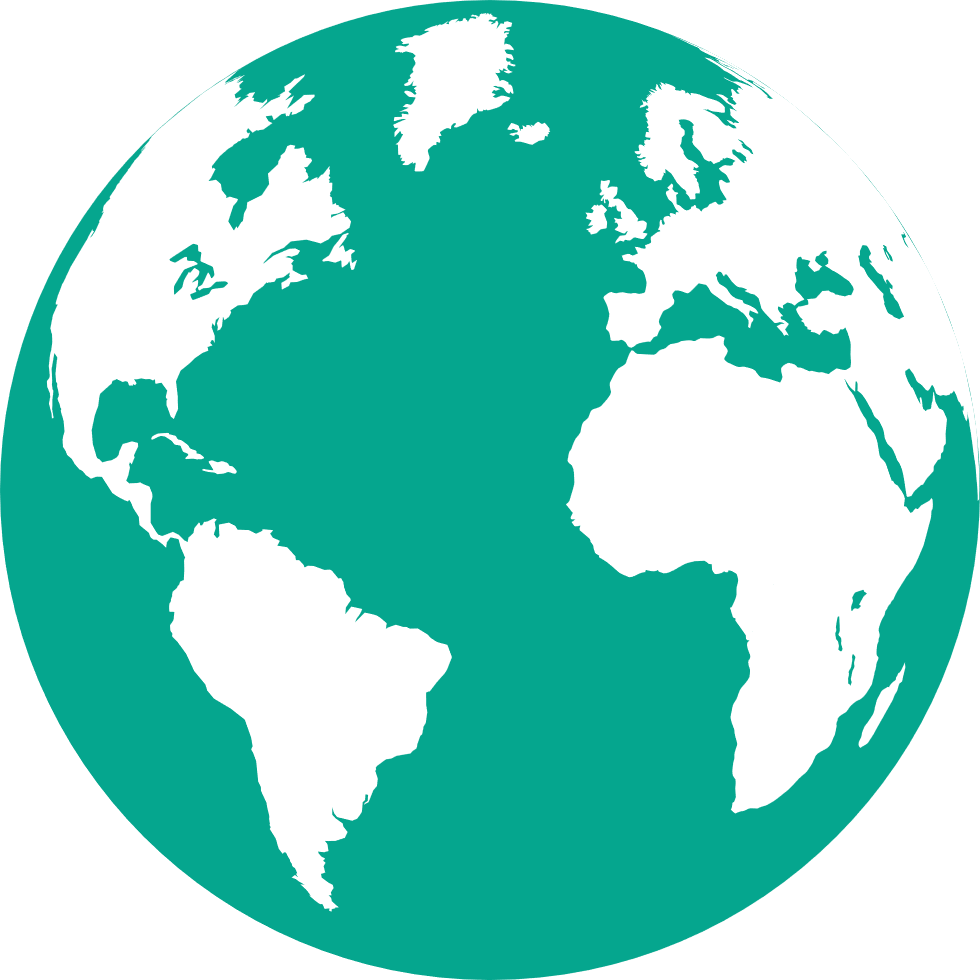 59
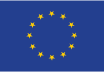 48
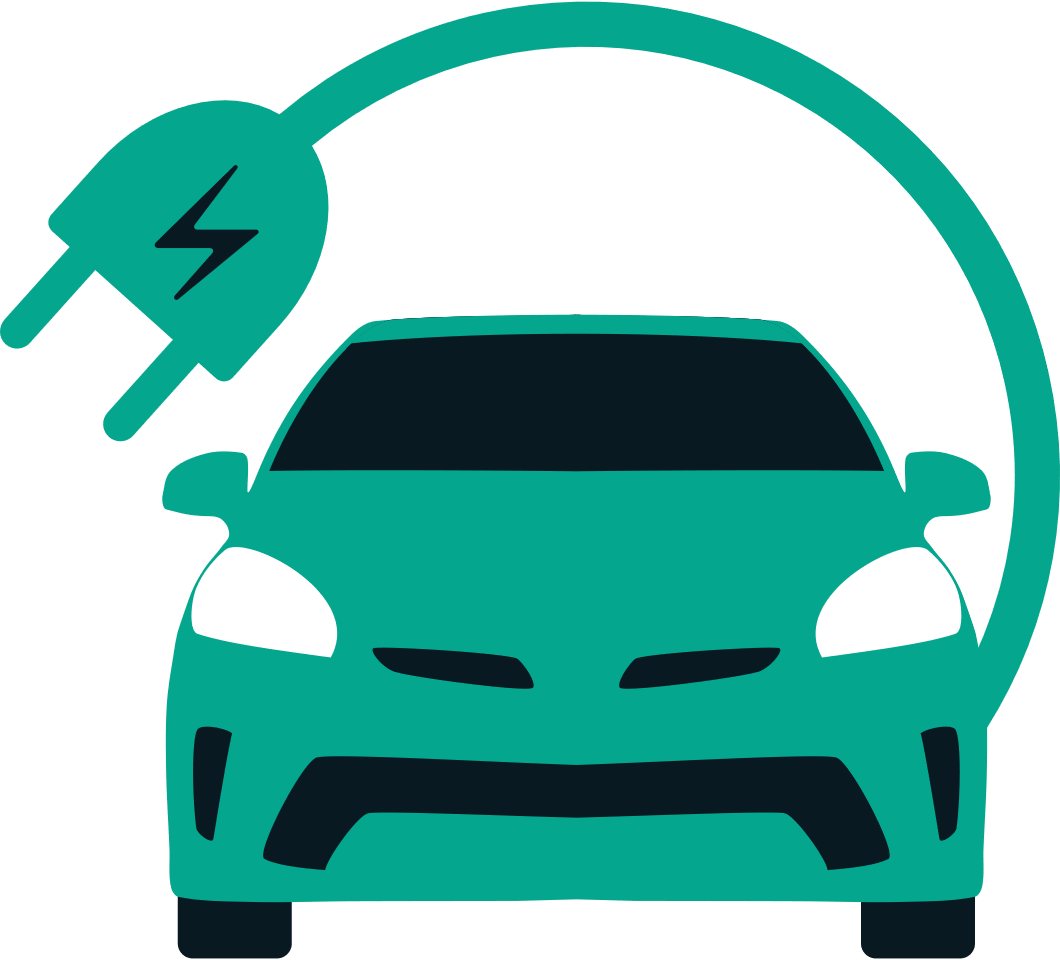 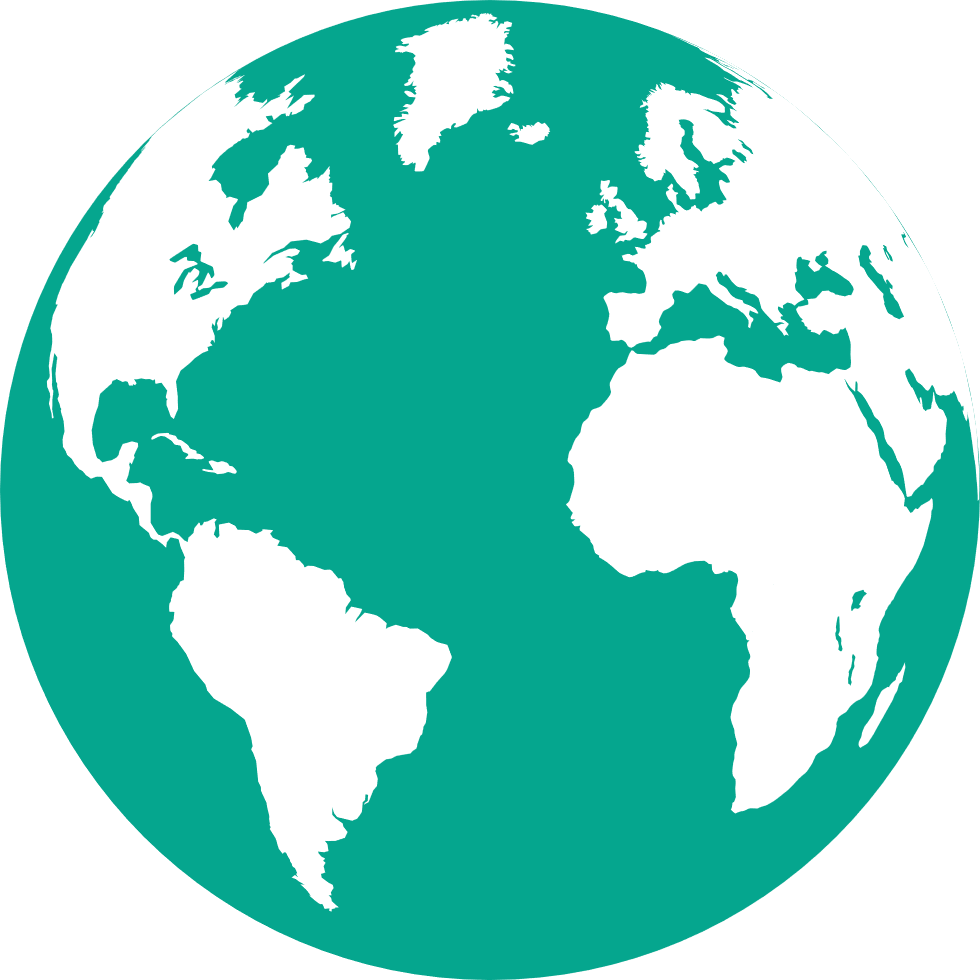 40
ALREADYUSING
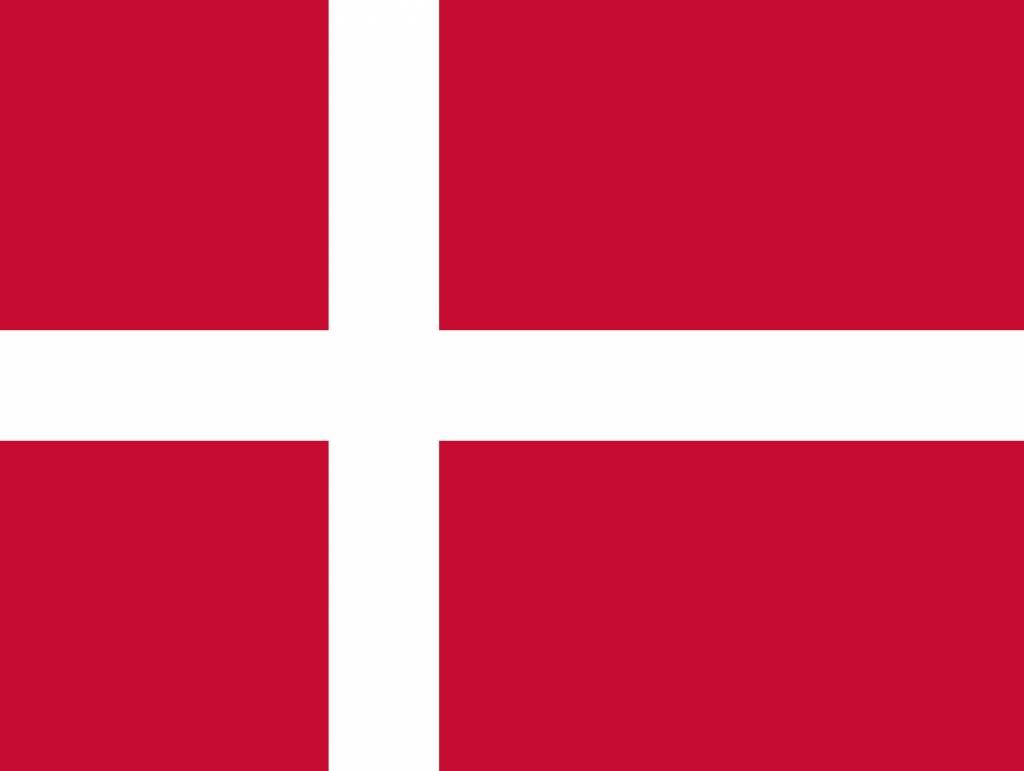 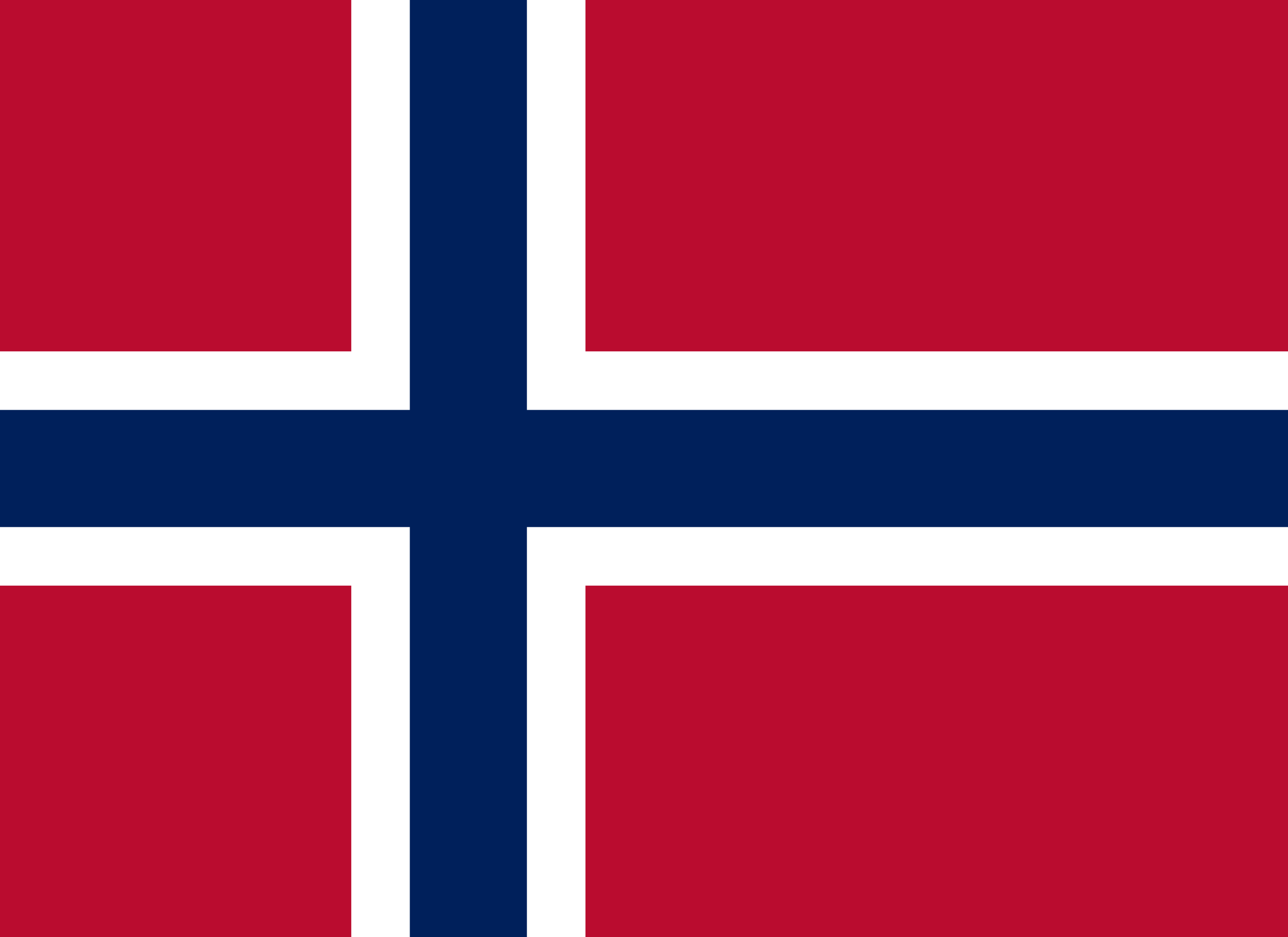 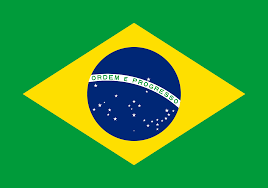 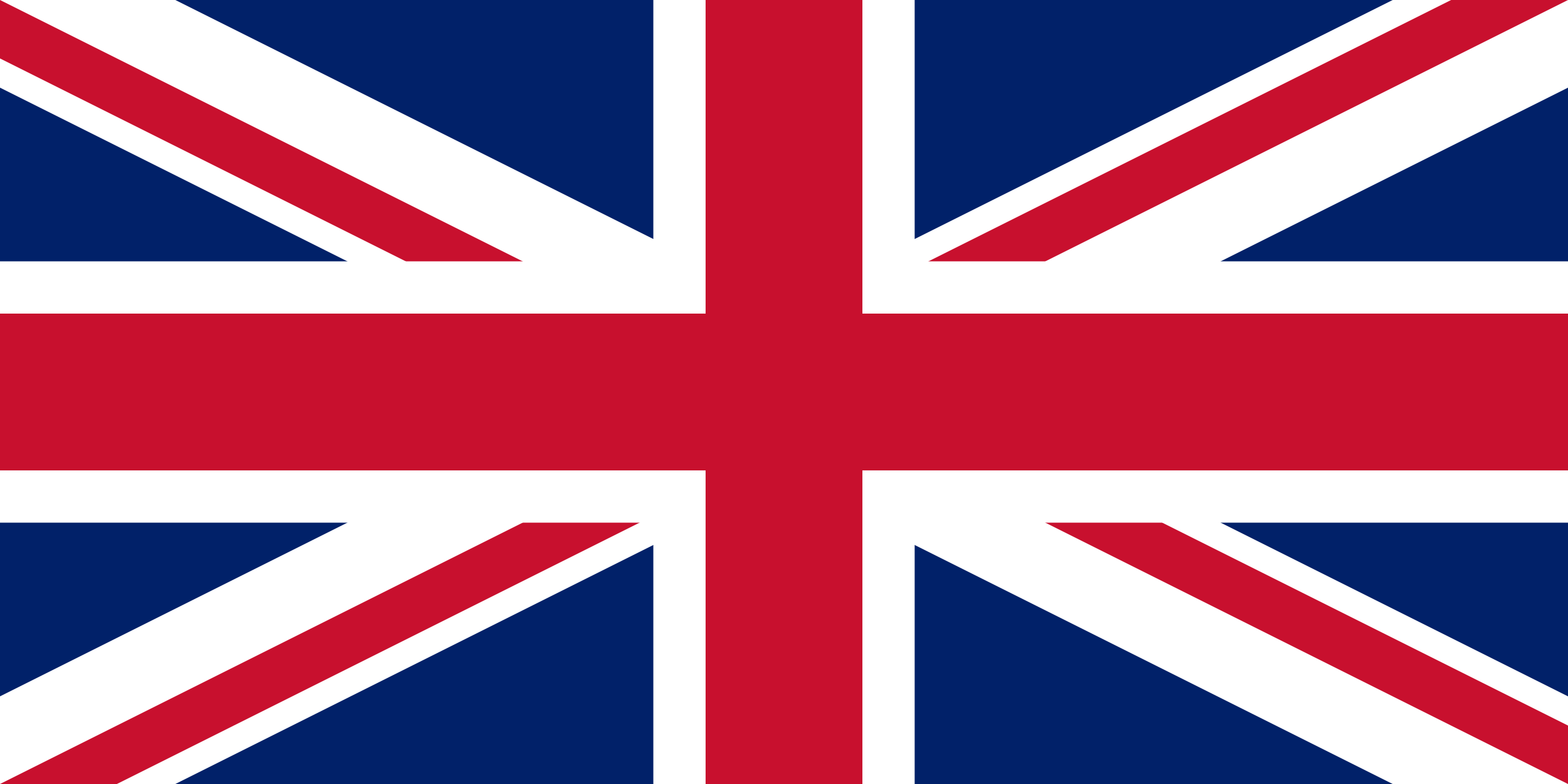 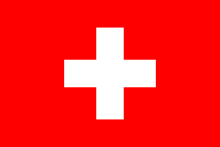 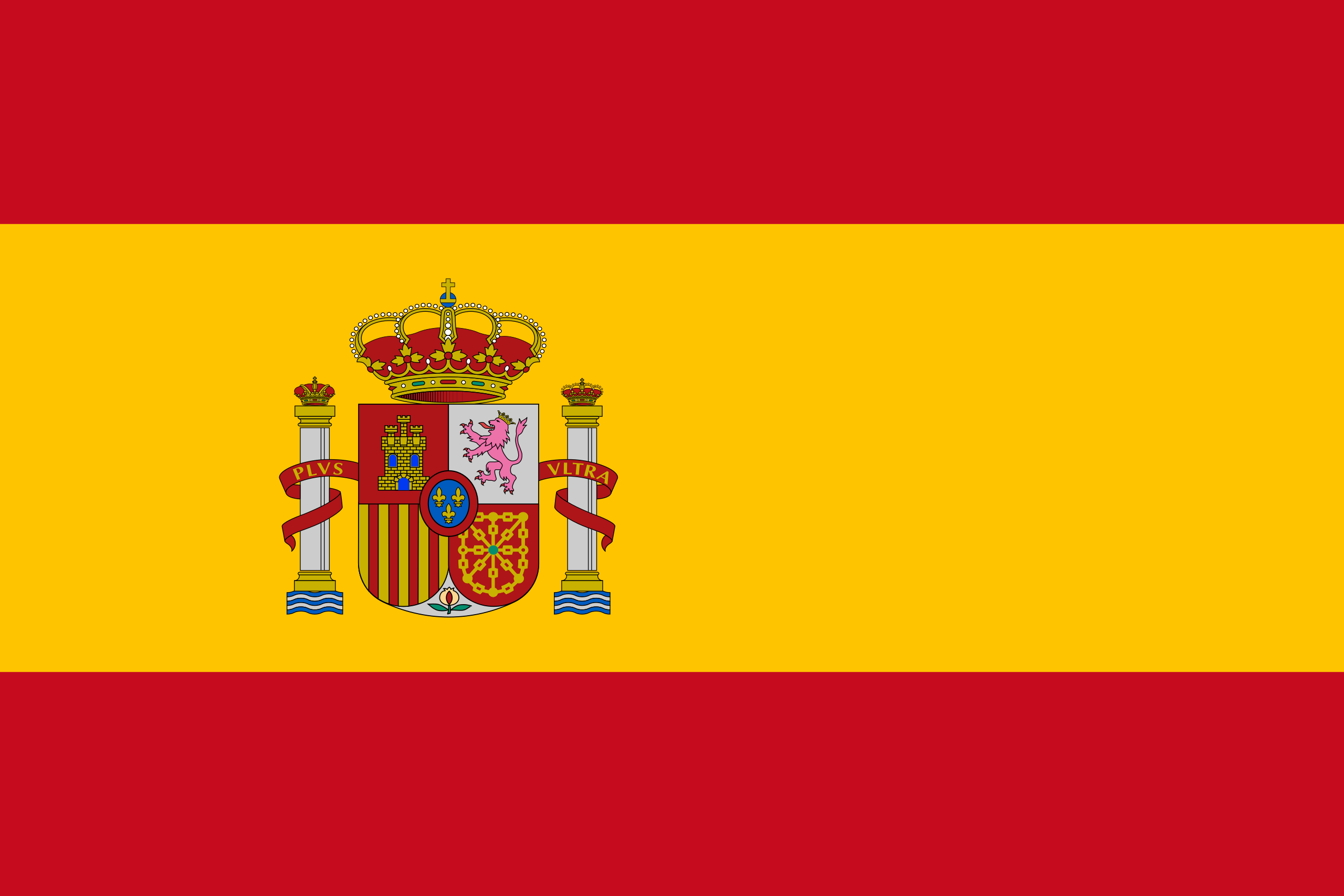 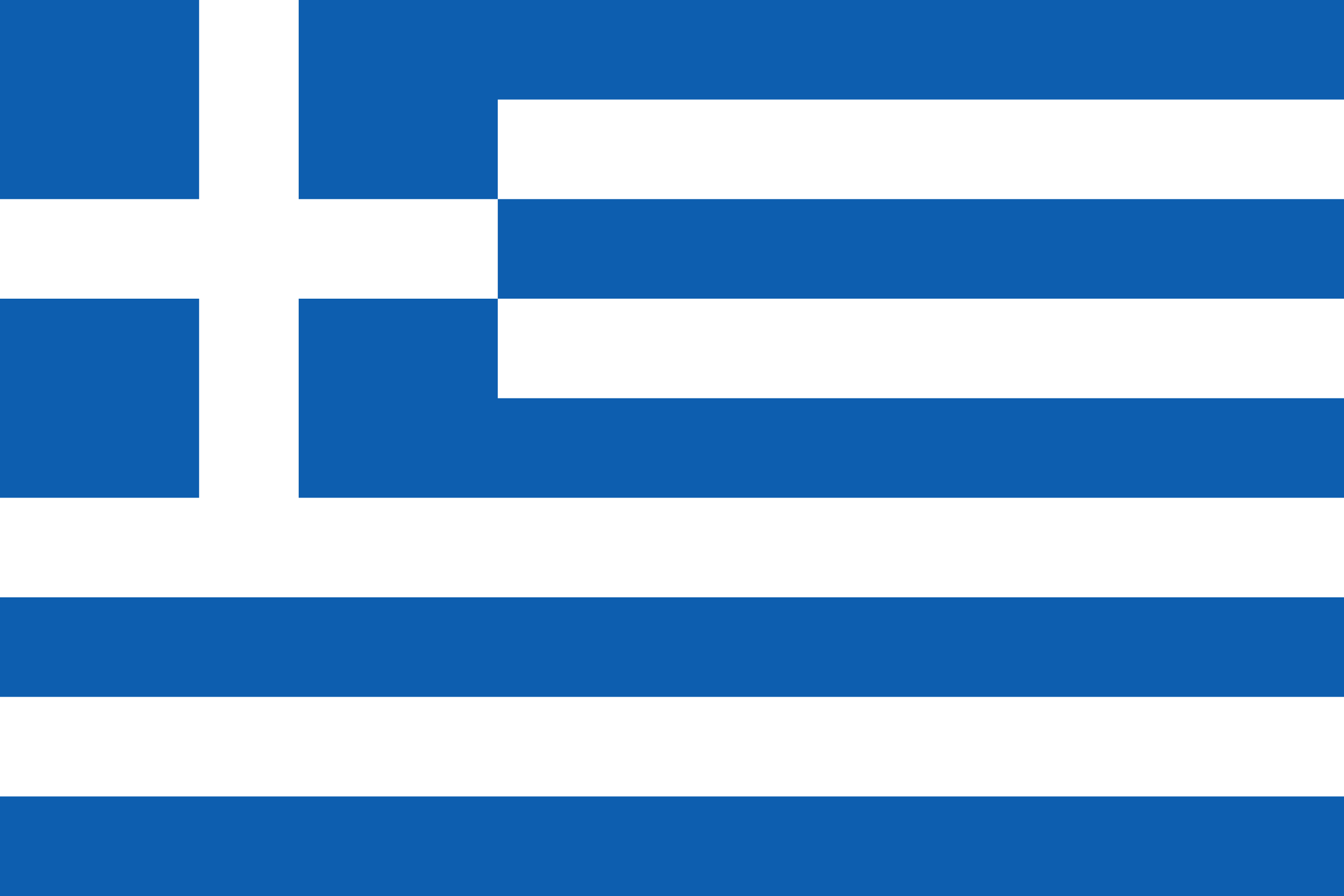 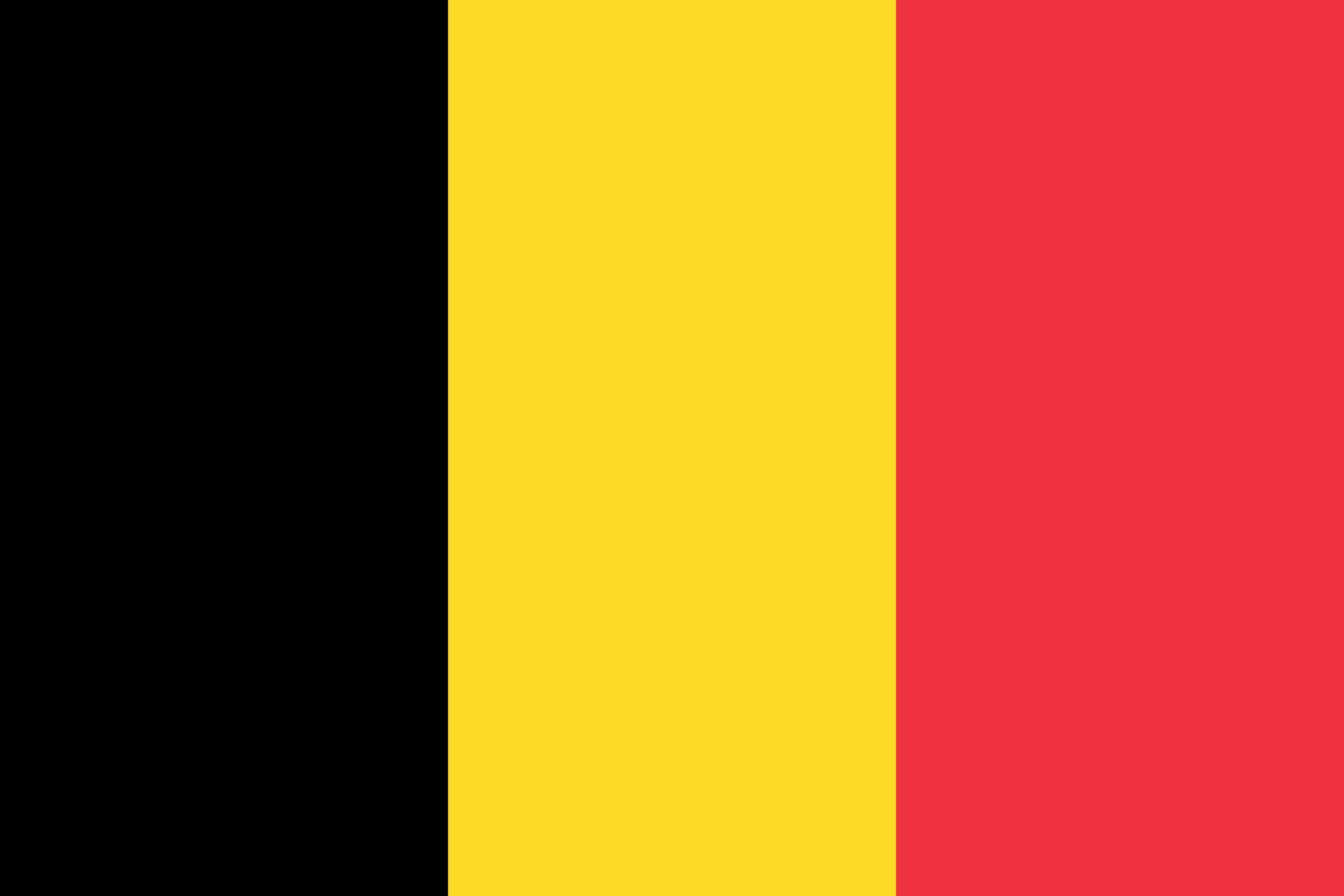 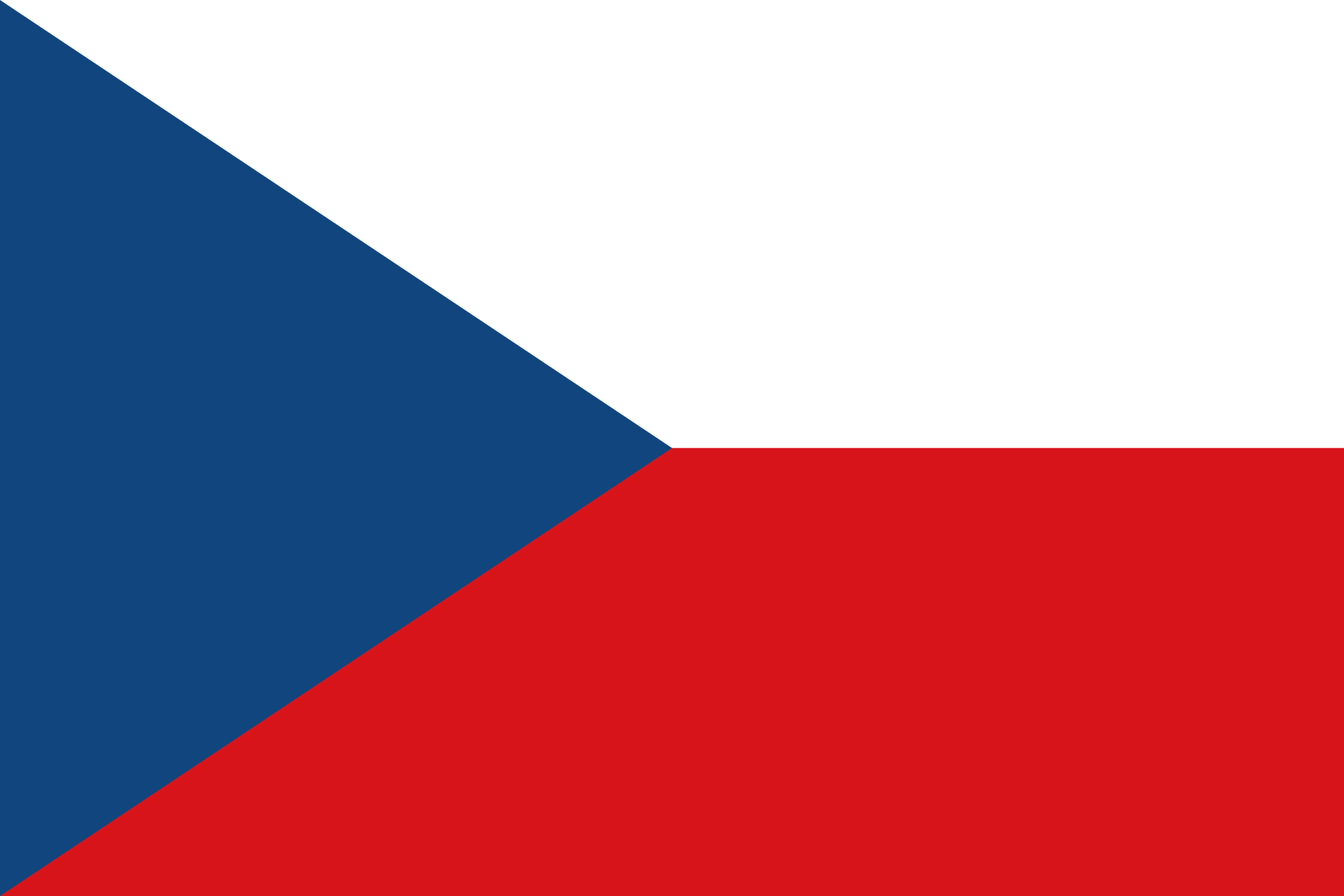 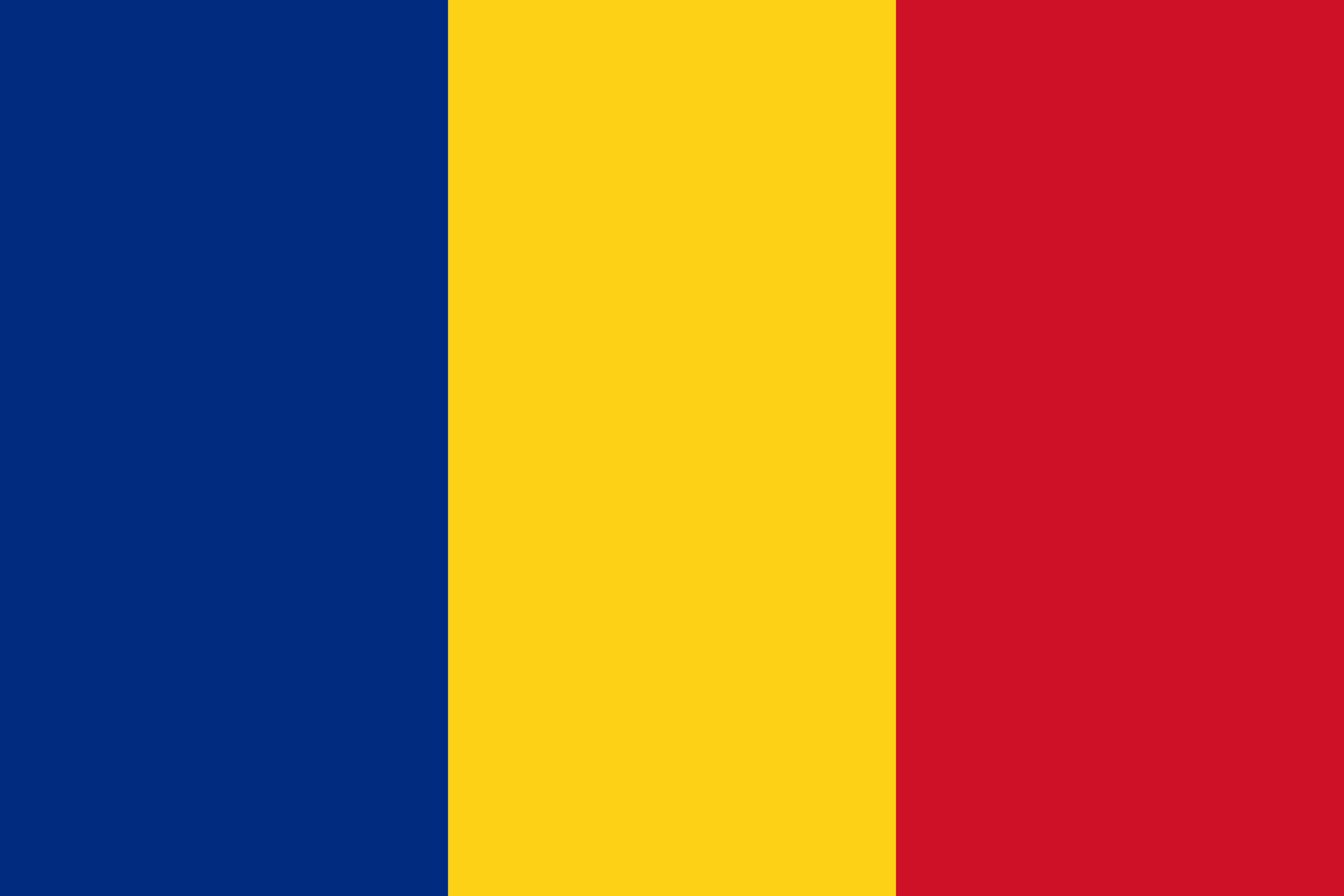 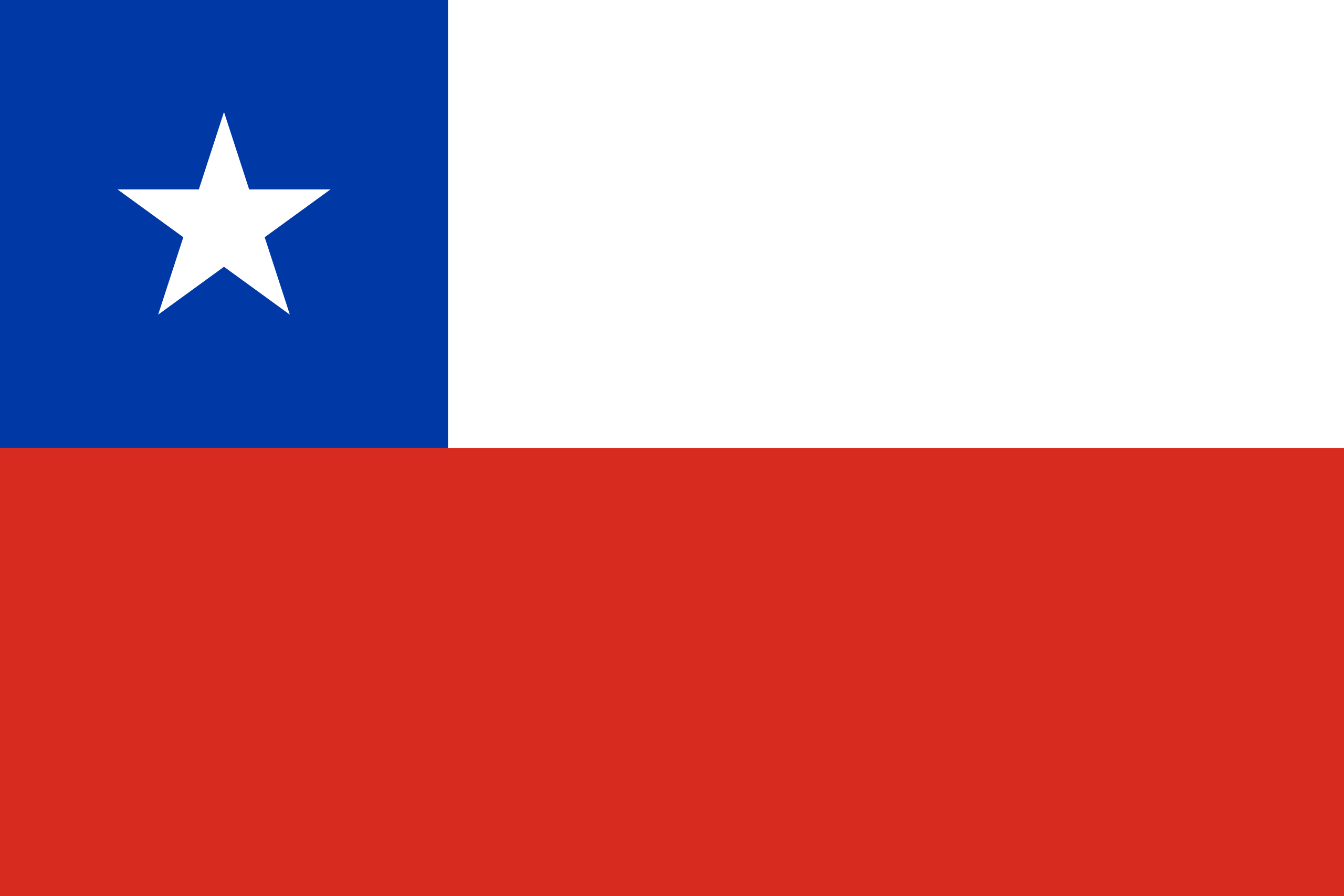 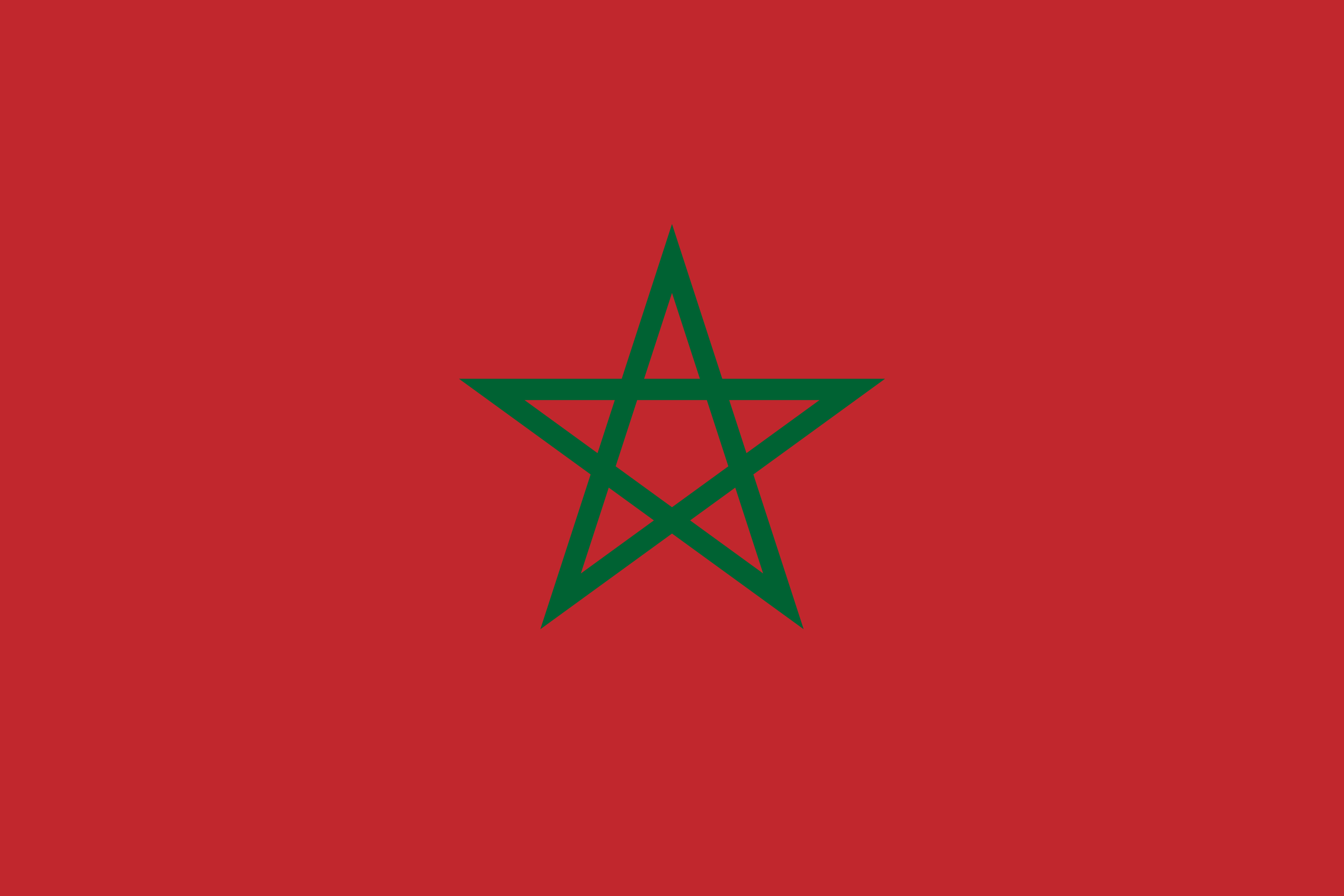 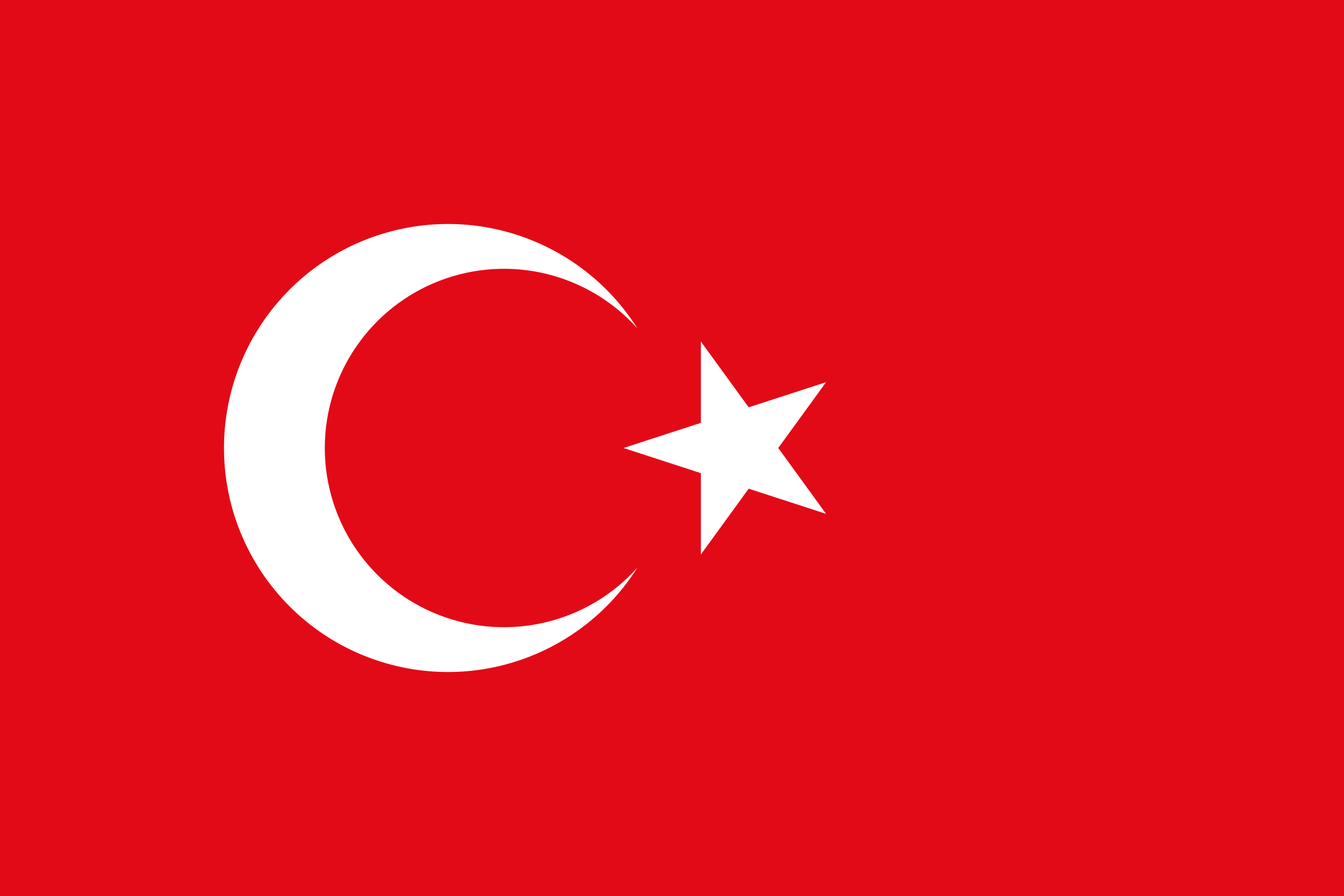 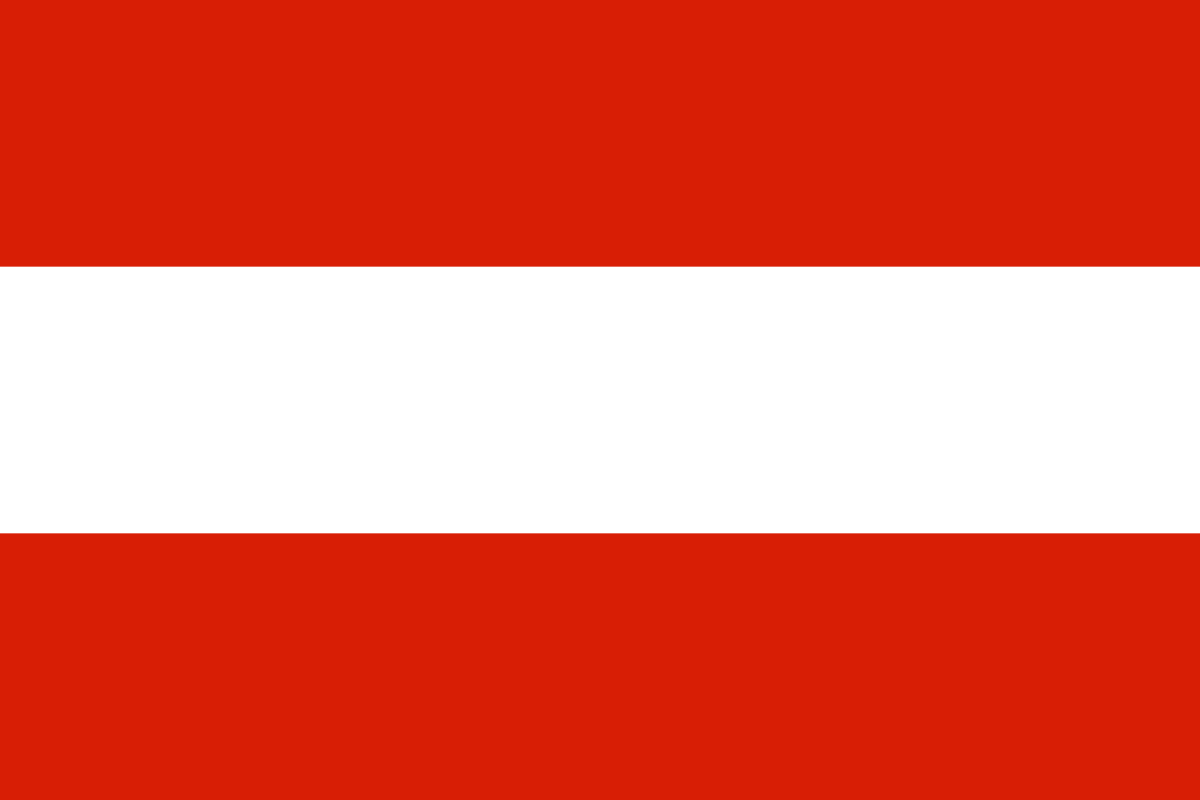 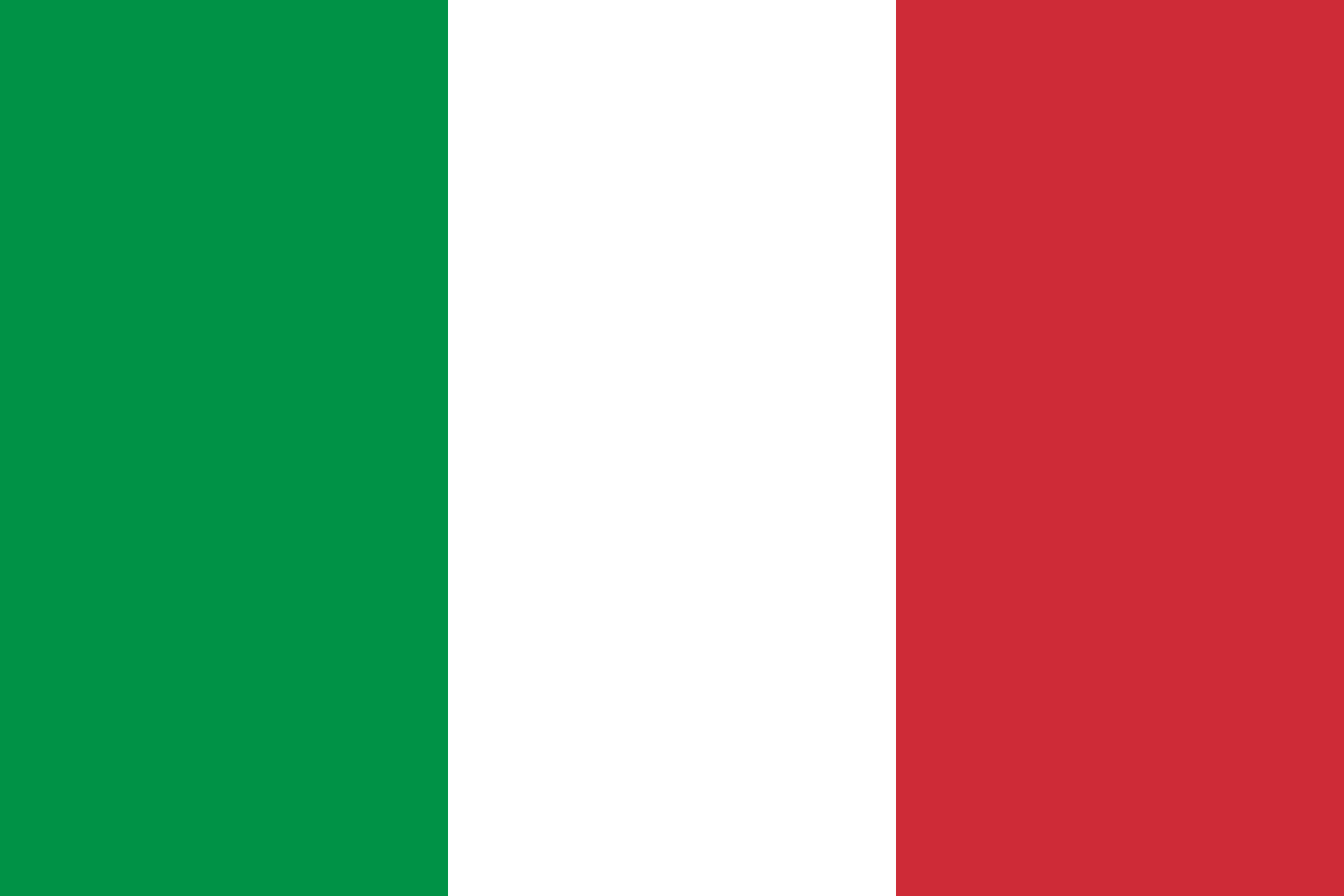 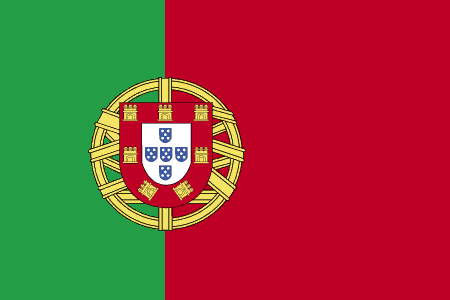 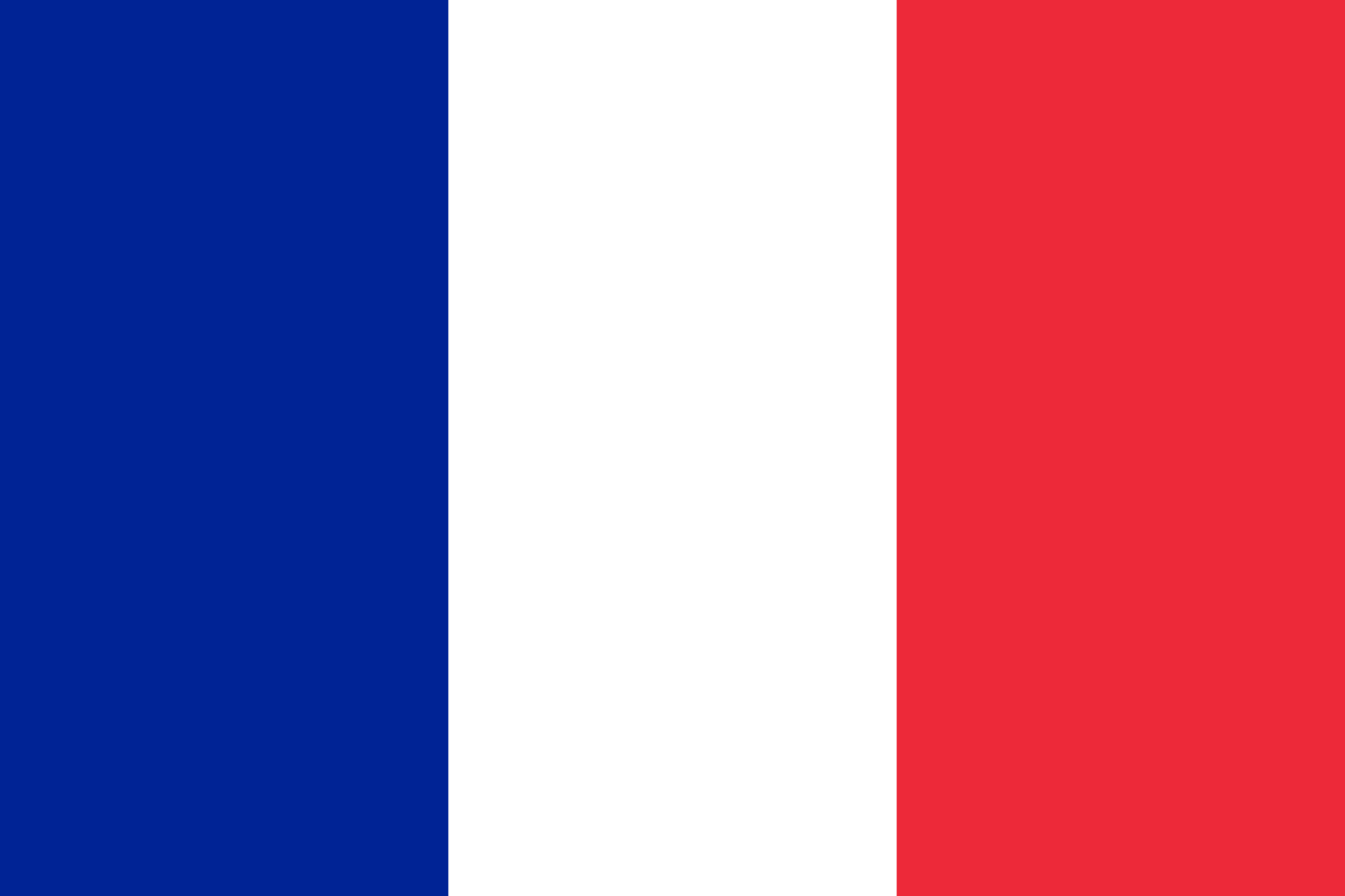 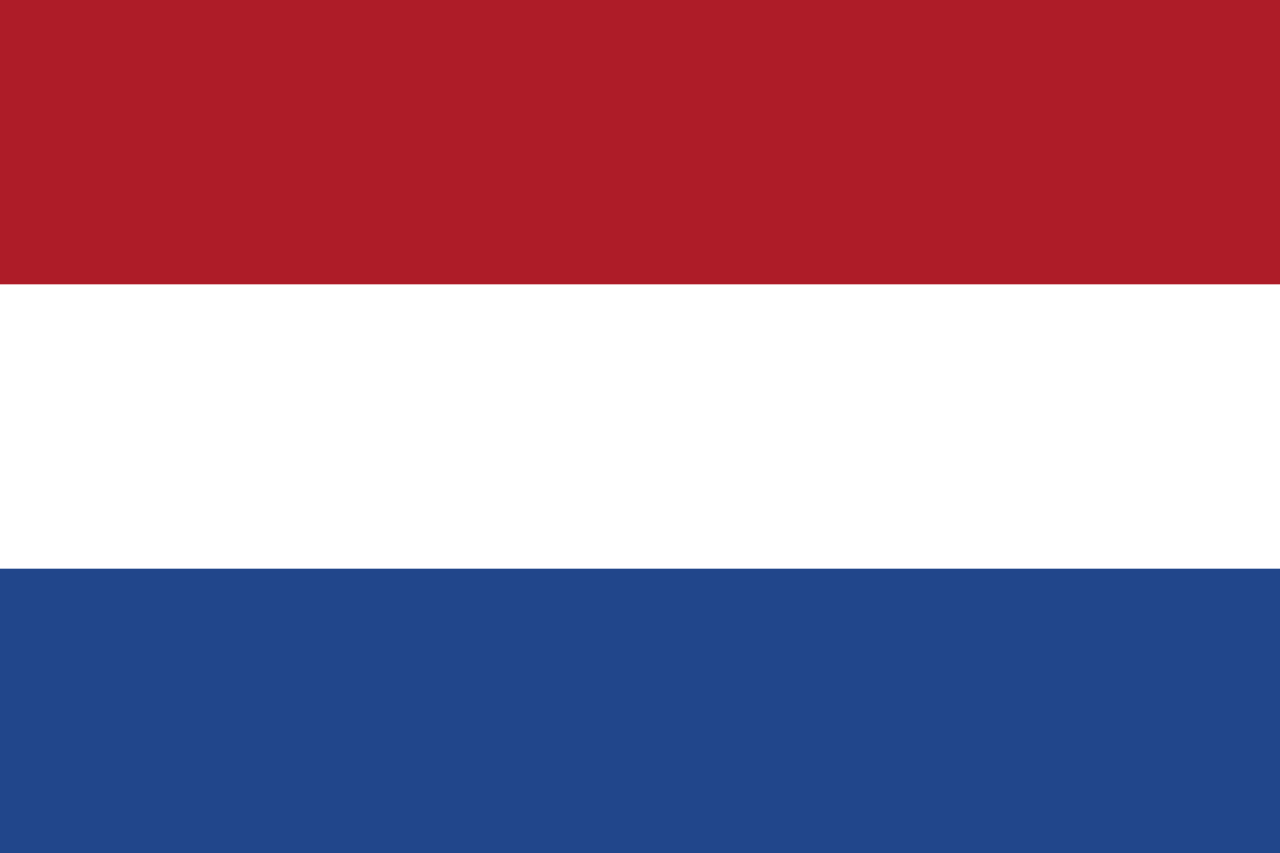 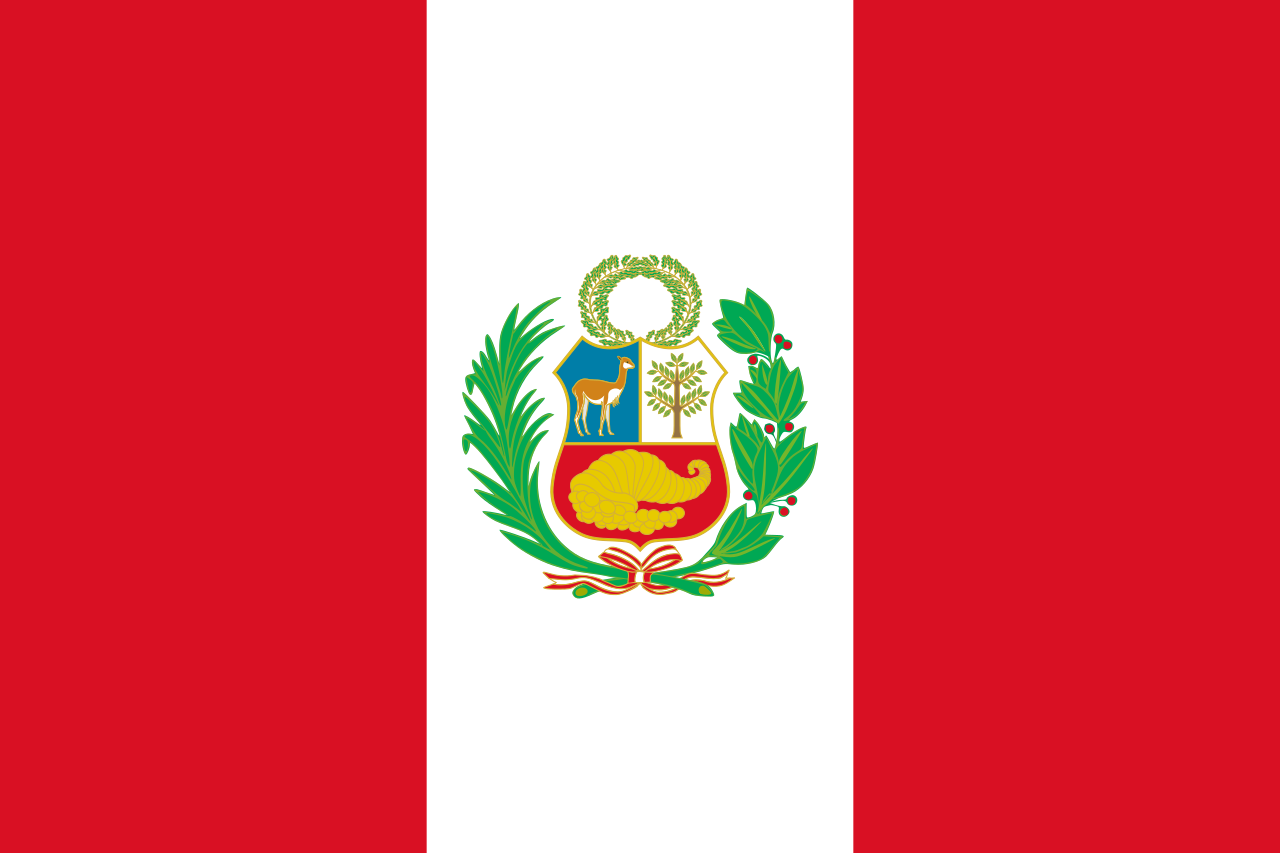 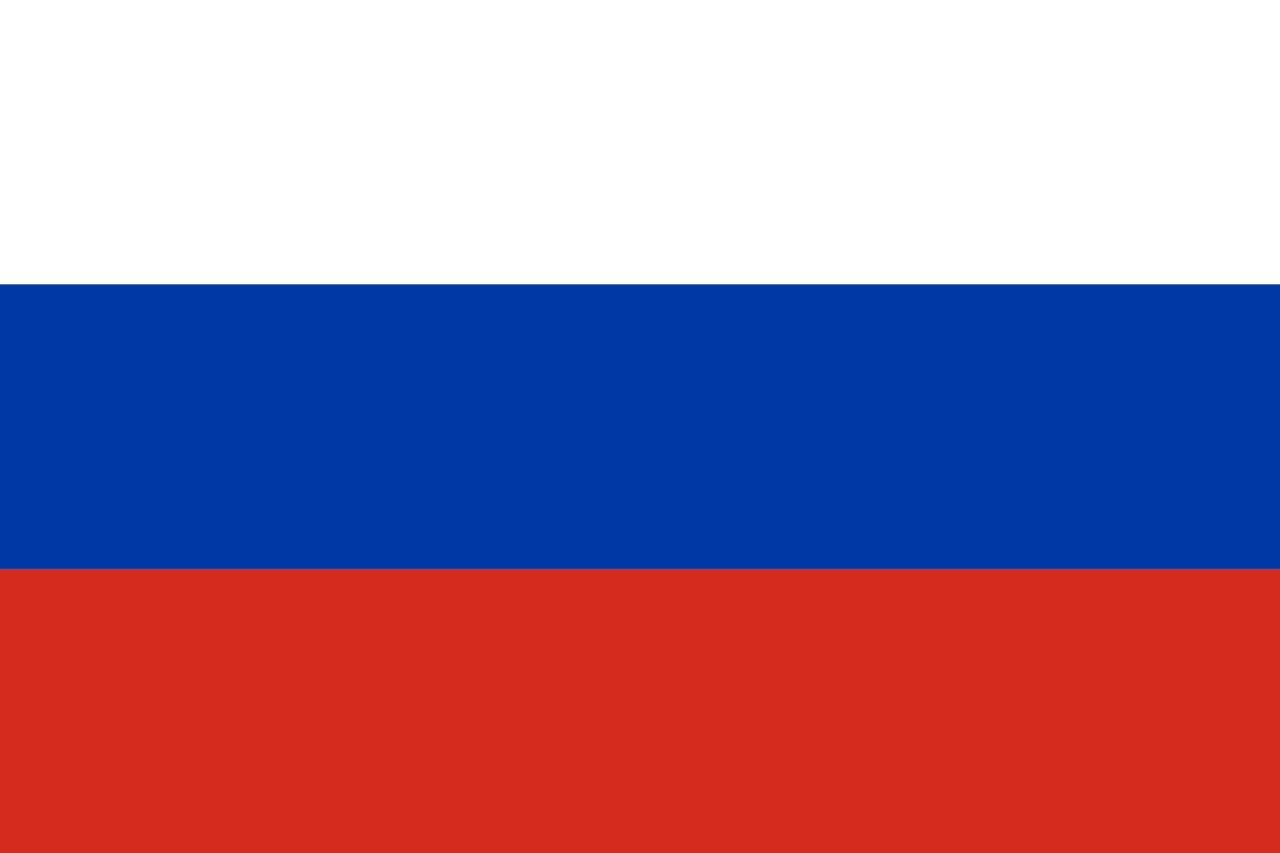 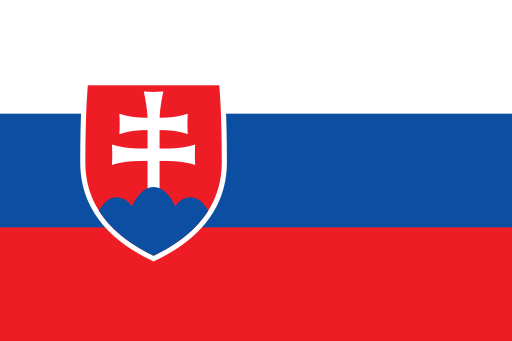 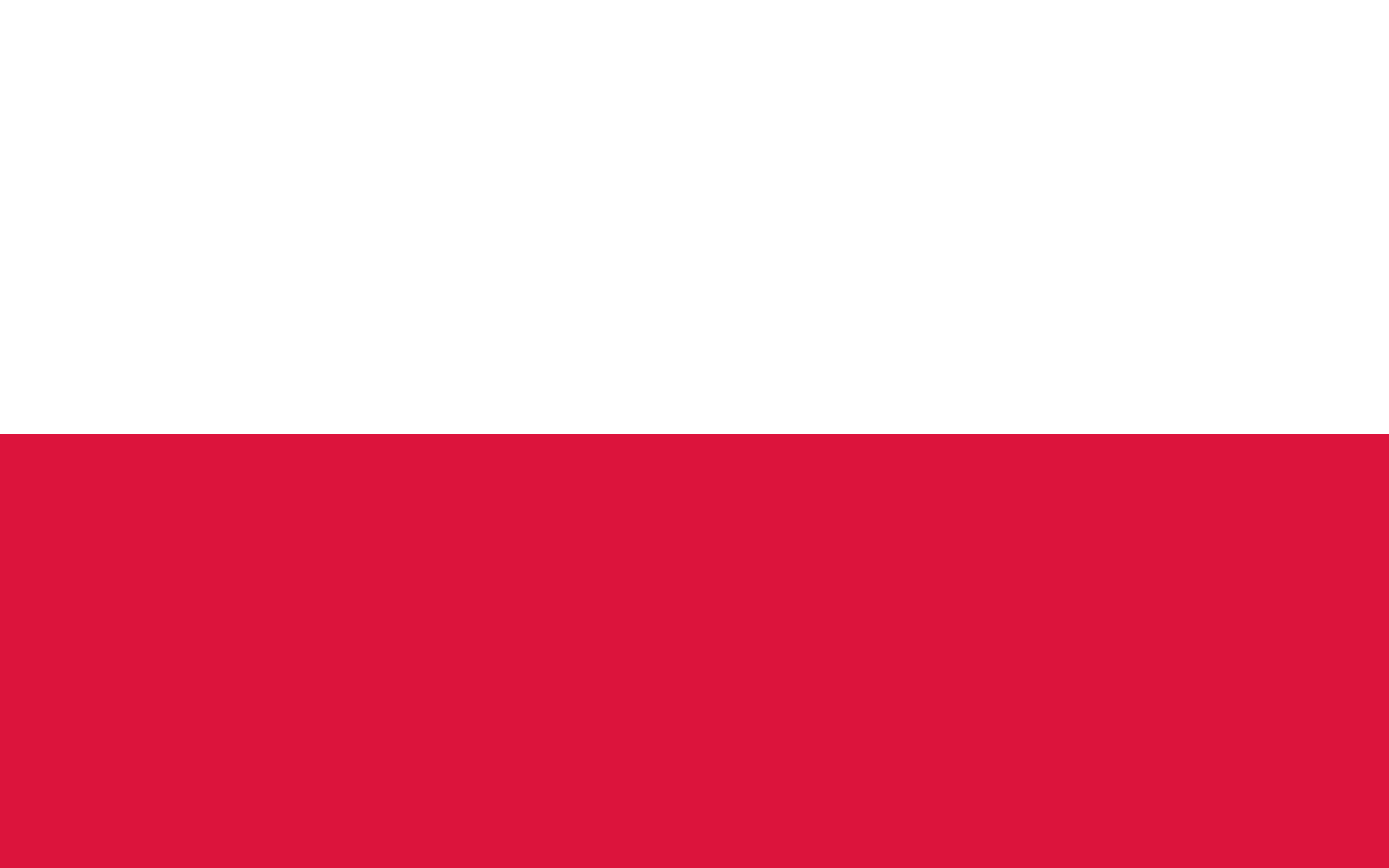 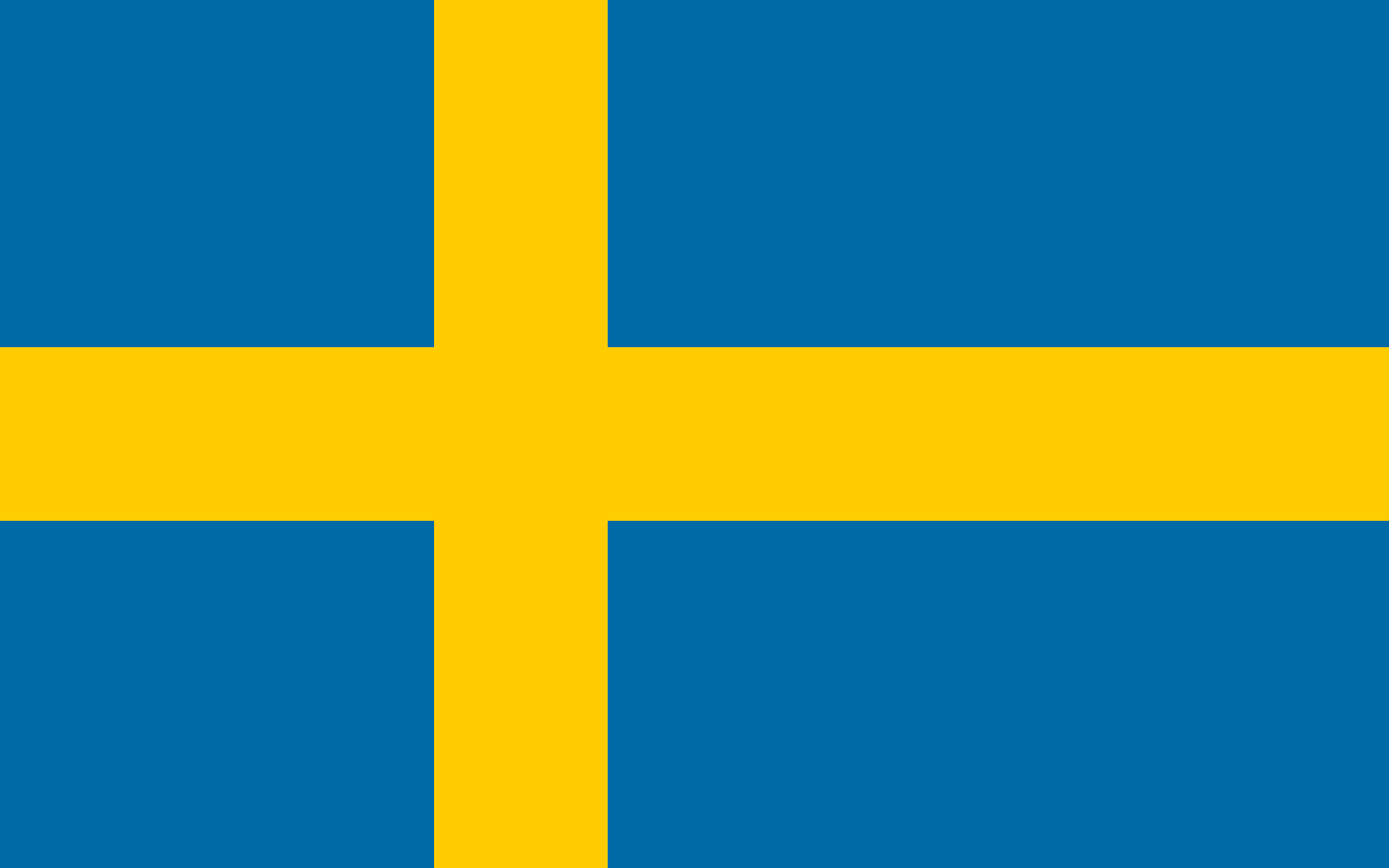 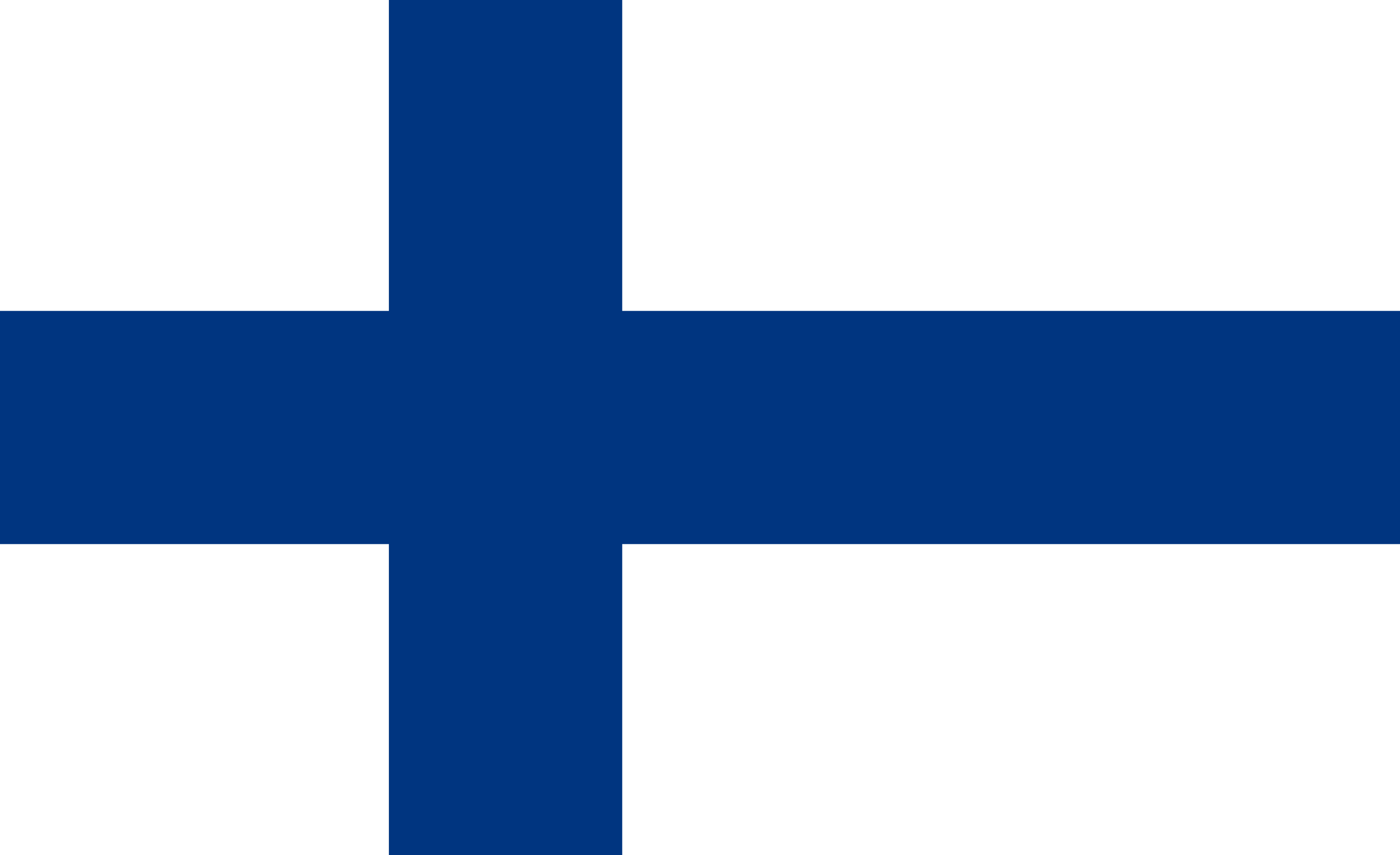 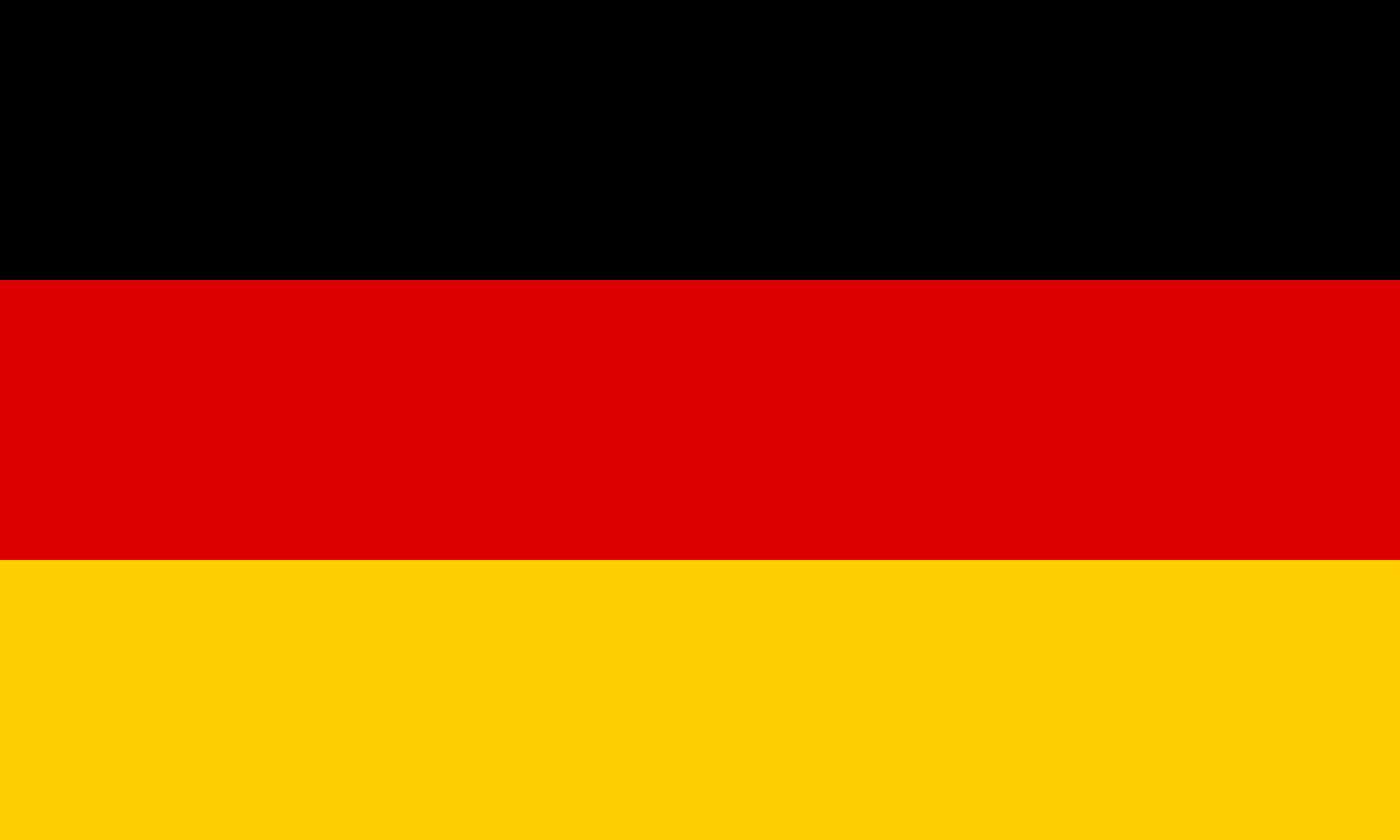 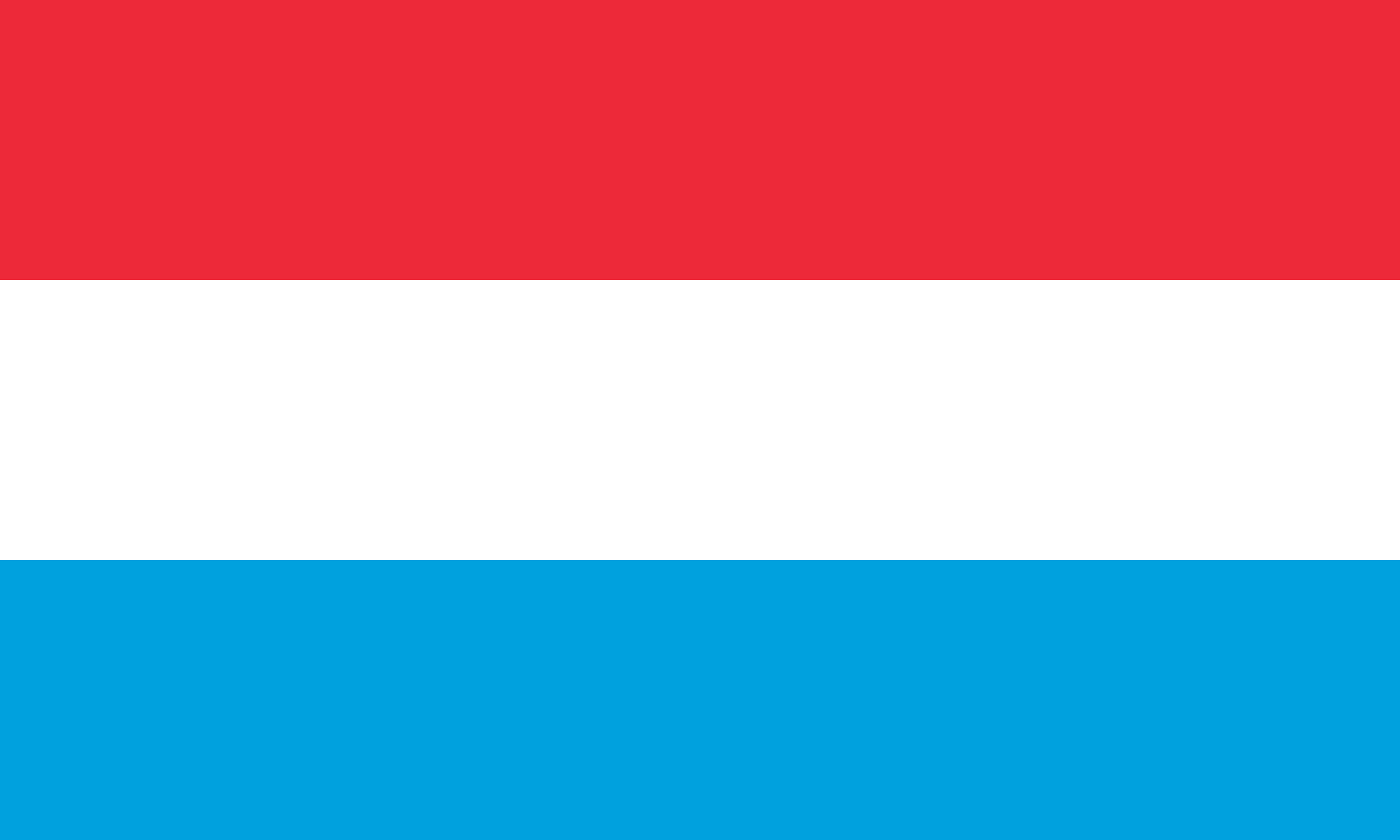 *This question has been asked differently in 2021.
Amongst the following alternative fuel technologies, which ones do you currently use…?
Amongst the following alternative fuel technologies, which ones are you considering using…?
Basis: companies with passenger cars
33
CONSIDERATION FOR ALTERNATIVE FUEL TECHNOLOGIES*
(At least one technology among all types)
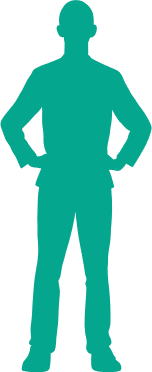 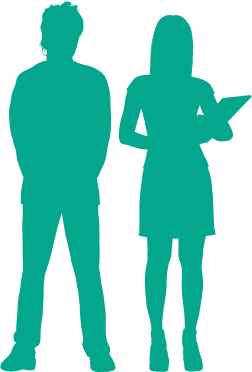 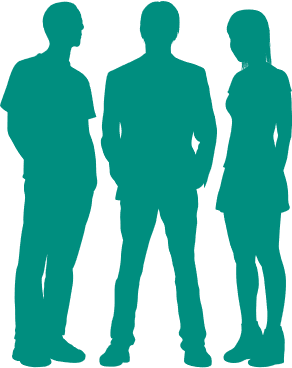 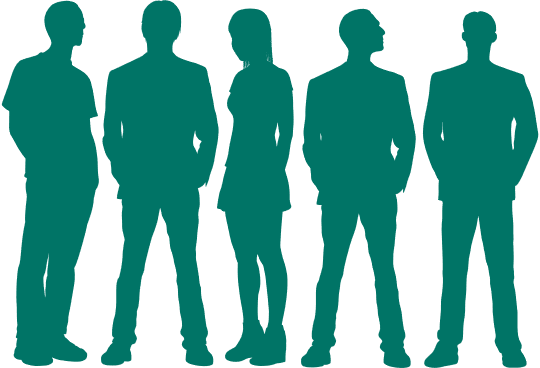 In %
TOTAL
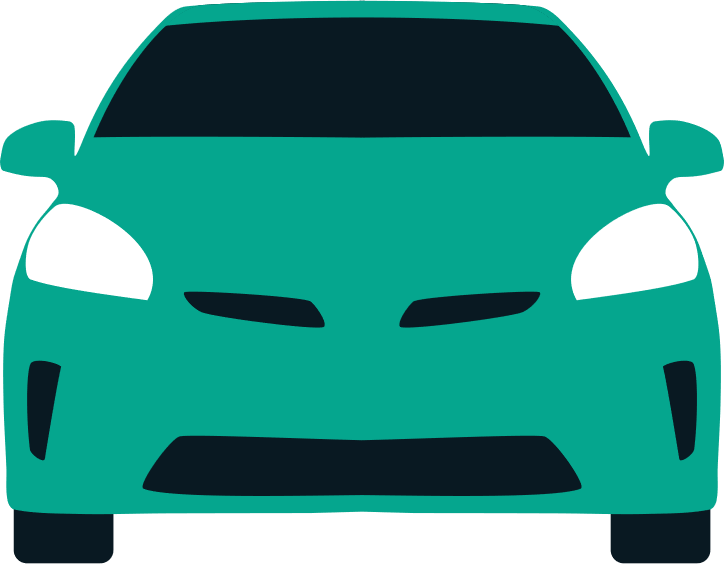 Passenger cars
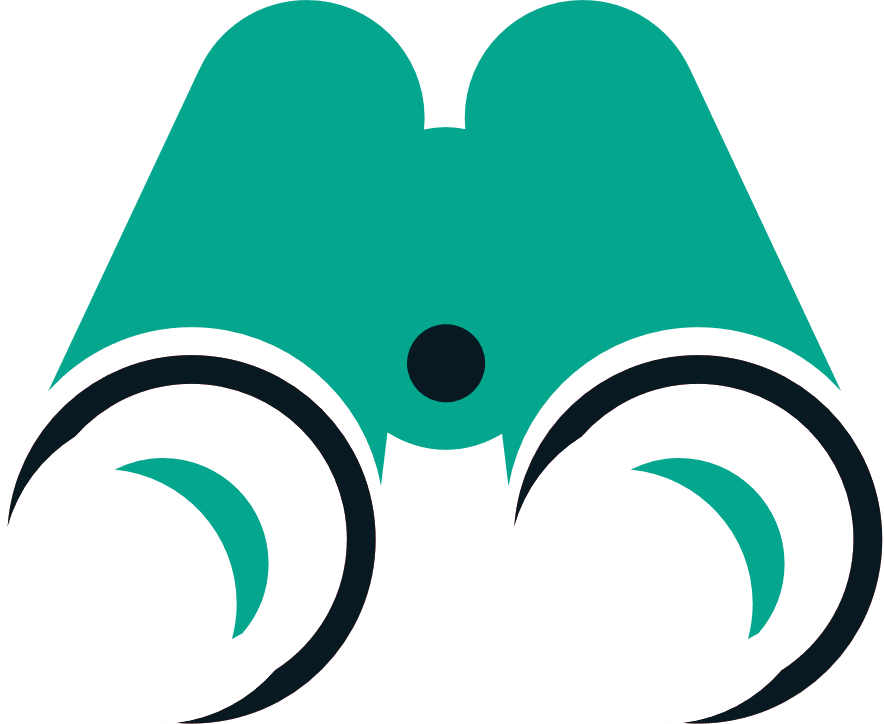 ALREADY USING OR CONSIDER USING IN THE NEXT 3 YEARS
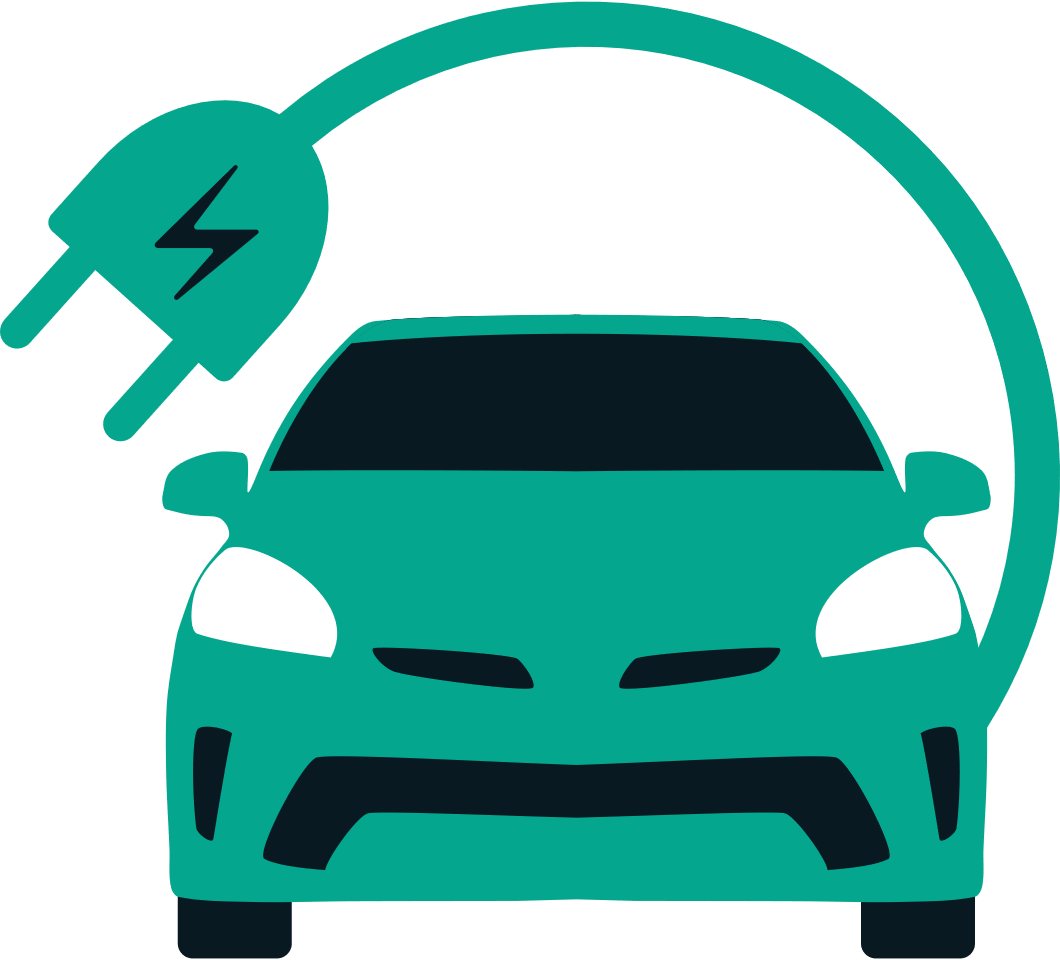 ALREADYUSING
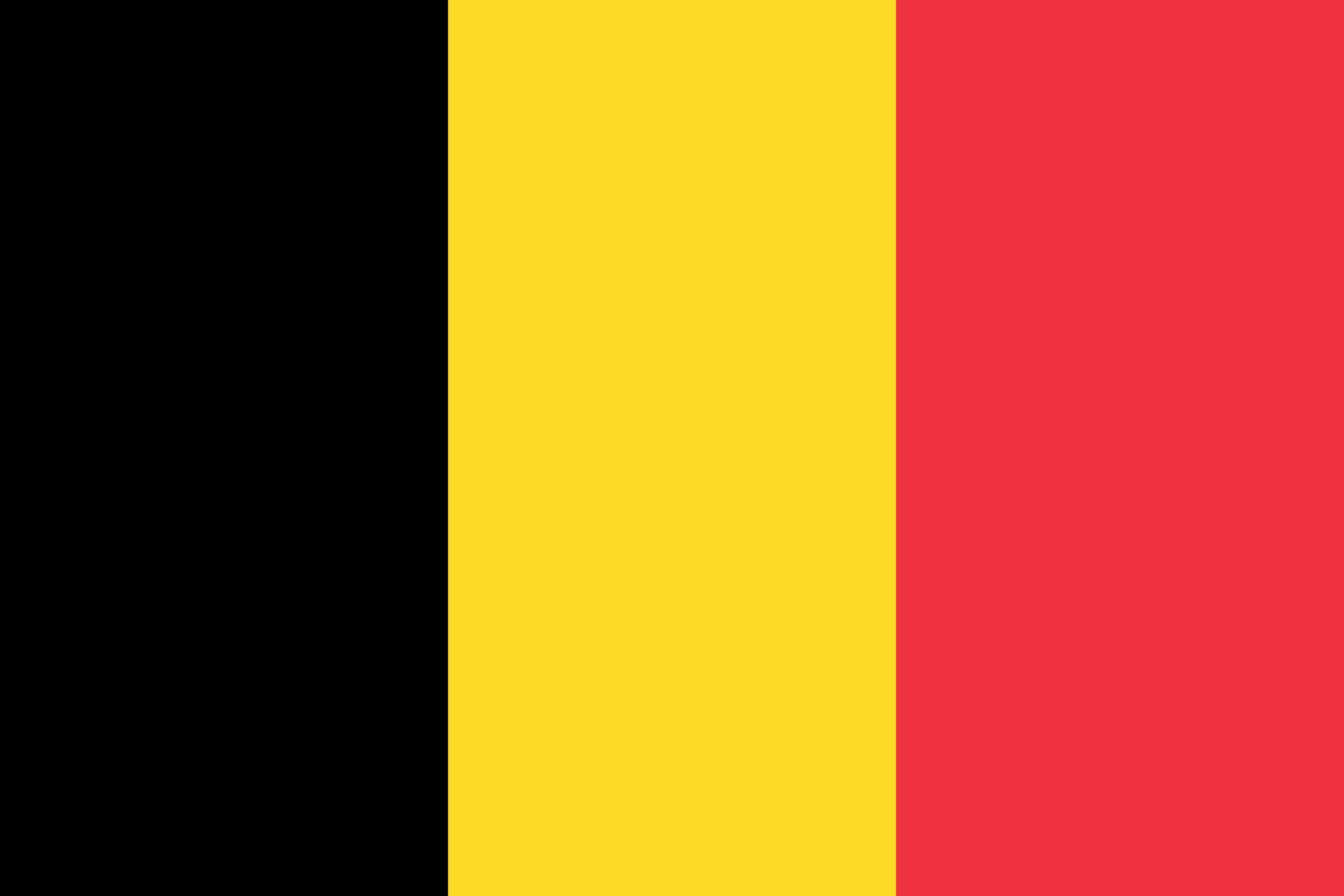 *This question has been asked differently in 2021.
Amongst the following alternative fuel technologies, which ones do you currently use…?
Amongst the following alternative fuel technologies, which ones are you considering using…?
Basis: companies with passenger cars
34
CONSIDERATION FOR ALTERNATIVE FUEL TECHNOLOGIES*
(At least one technology among HEV, PHEV, 100% BEV)
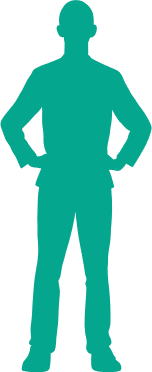 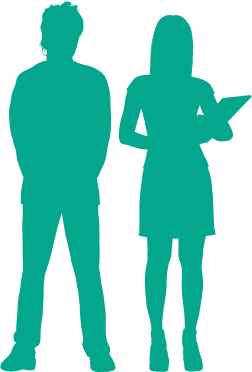 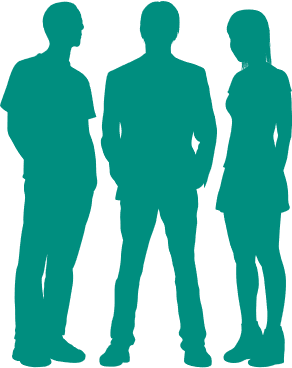 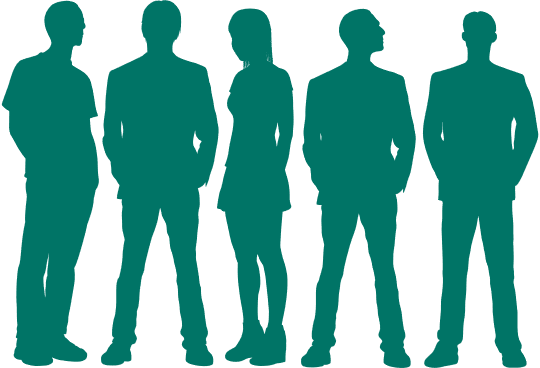 In %
TOTAL
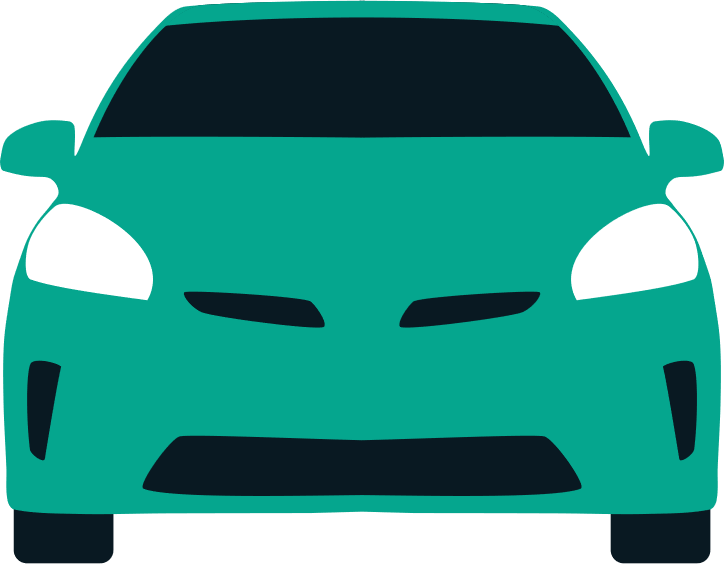 Passenger cars
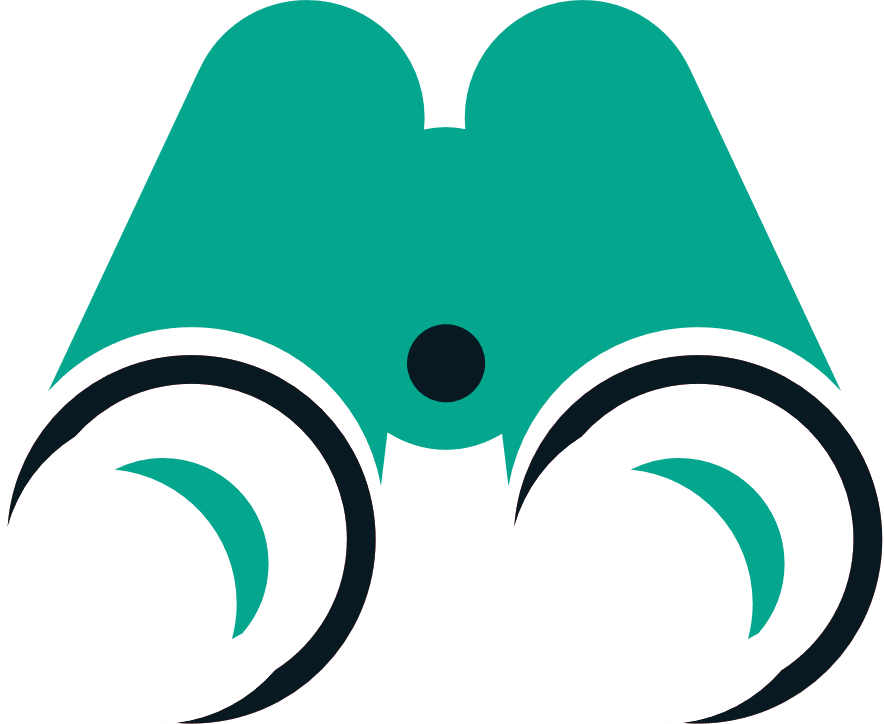 ALREADY USING OR CONSIDER USING IN THE NEXT 3 YEARS
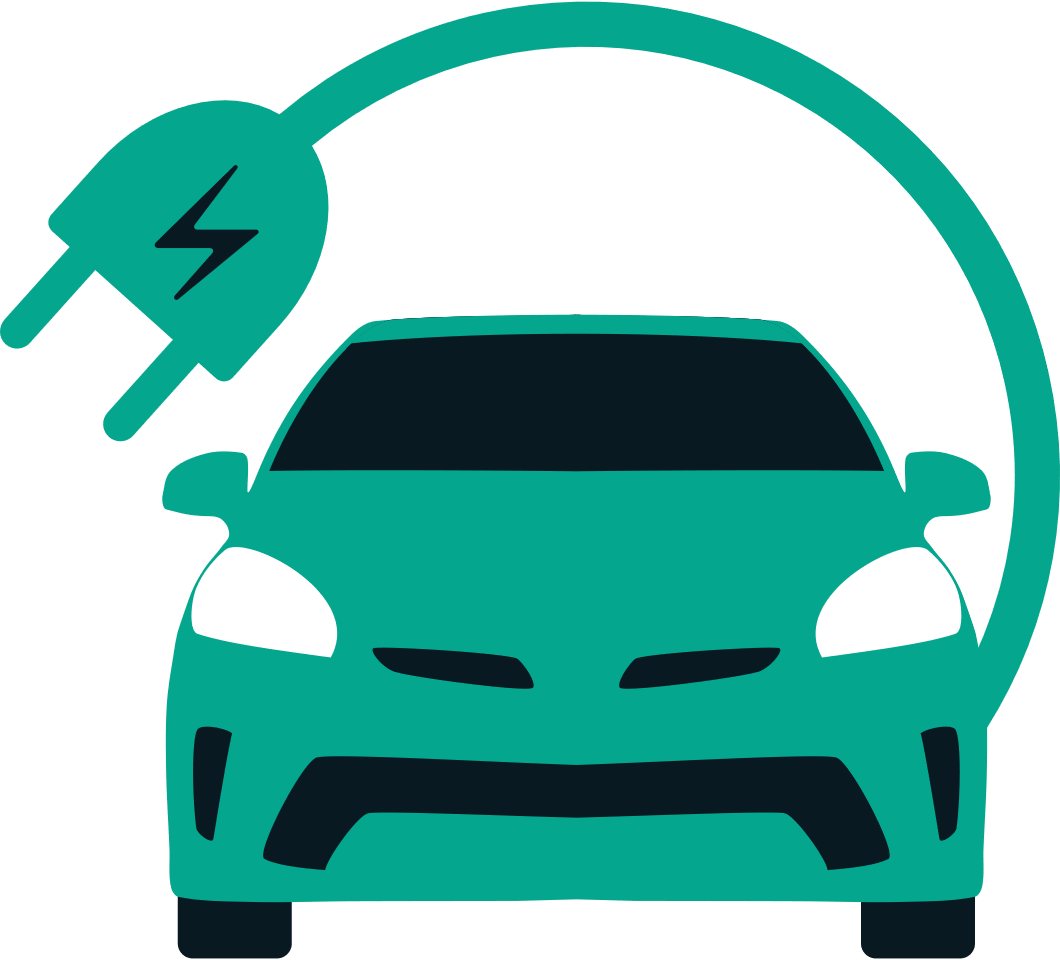 ALREADYUSING
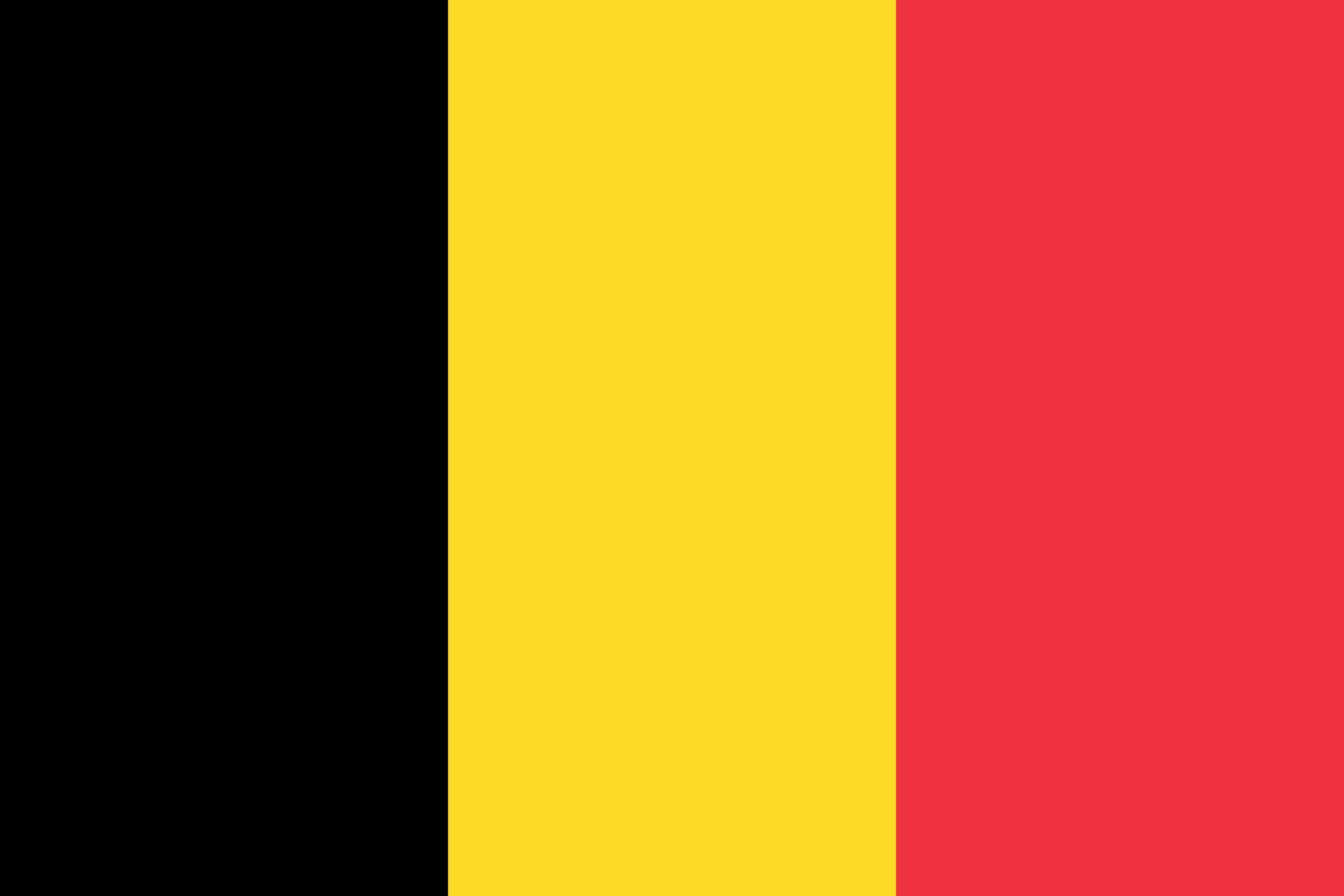 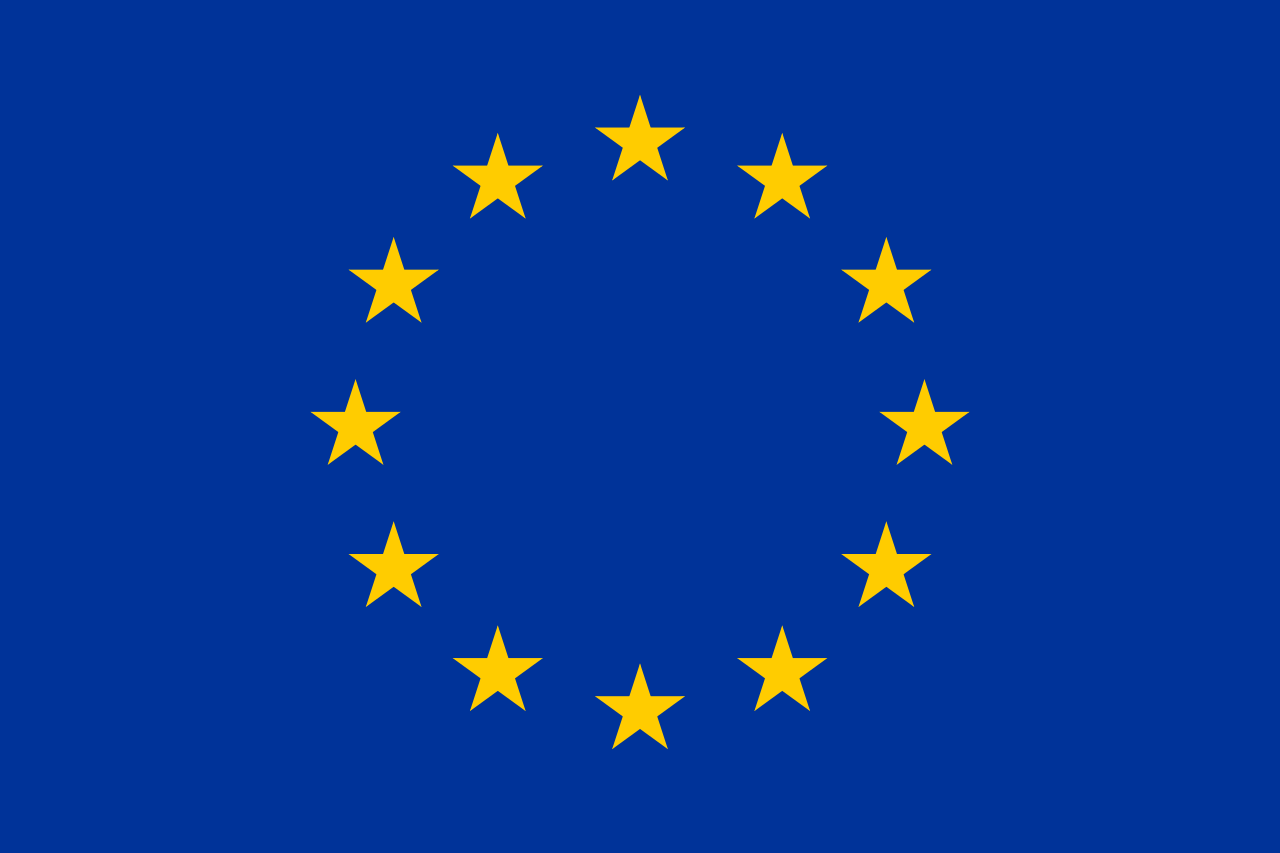 *This question has been asked differently in 2021.
Amongst the following alternative fuel technologies, which ones do you currently use…?
Amongst the following alternative fuel technologies, which ones are you considering using…?
Basis: companies with passenger cars
35
ALTERNATIVE FUEL TECHNOLOGIES usage – DETAIL PER TECHNOLOGY*
Passenger car fleet
In %
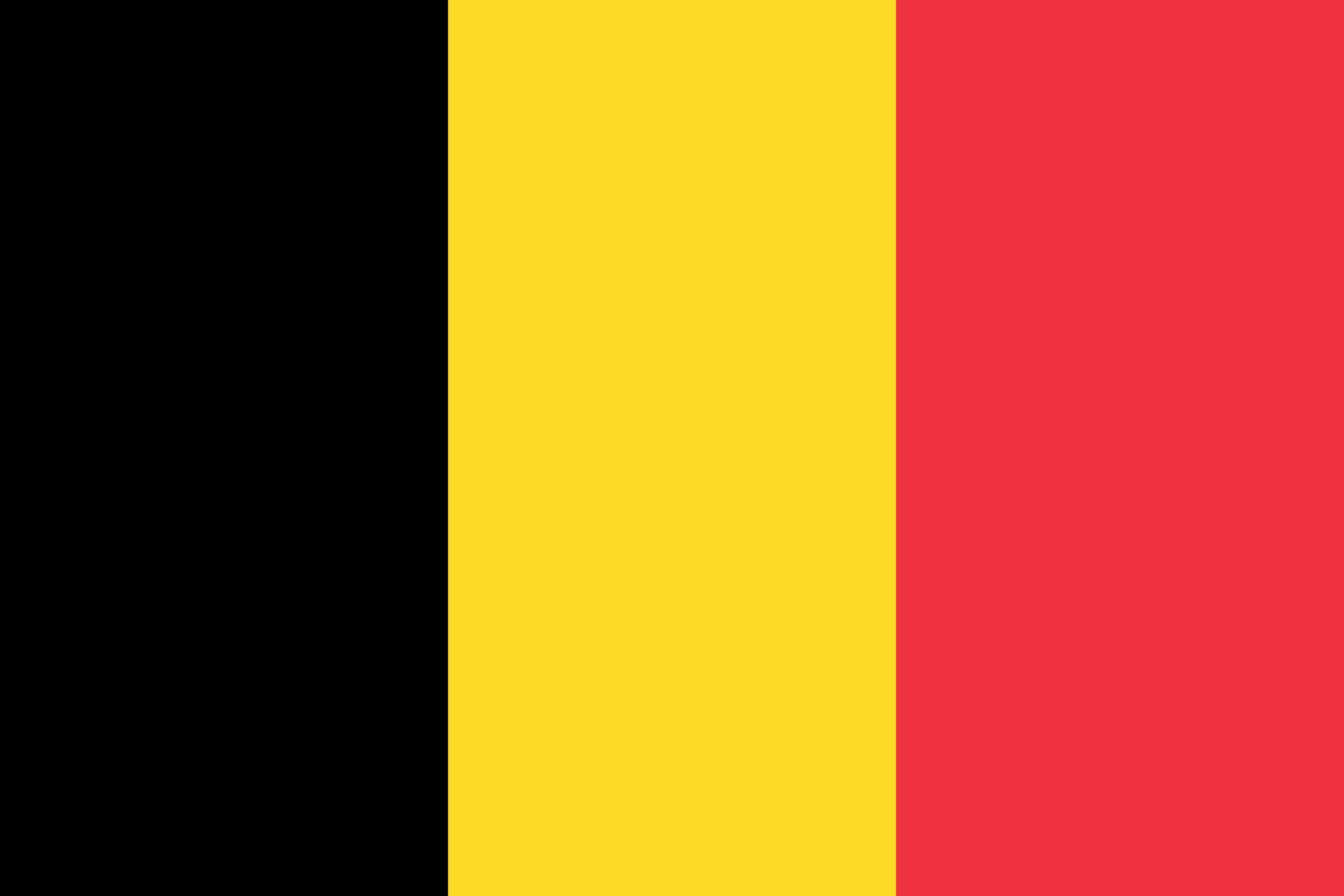 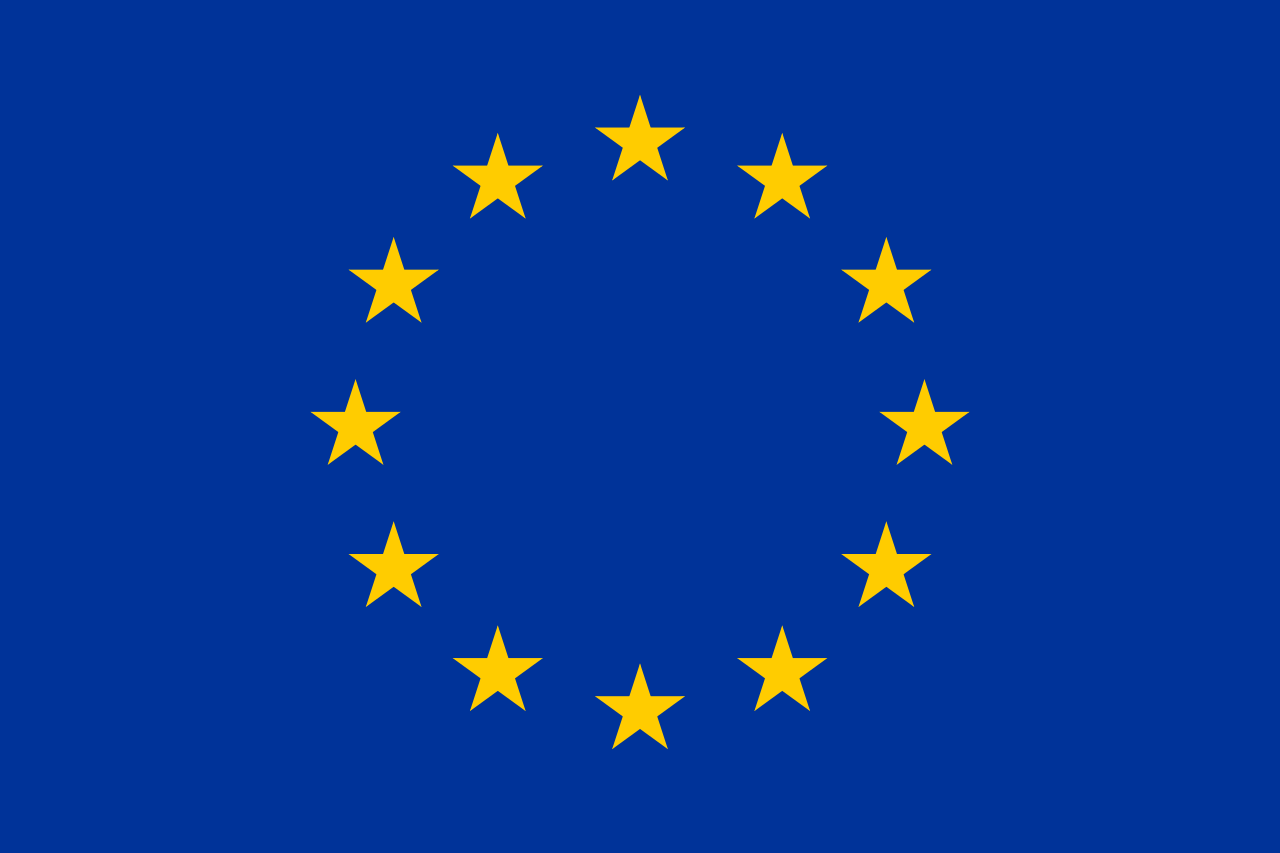 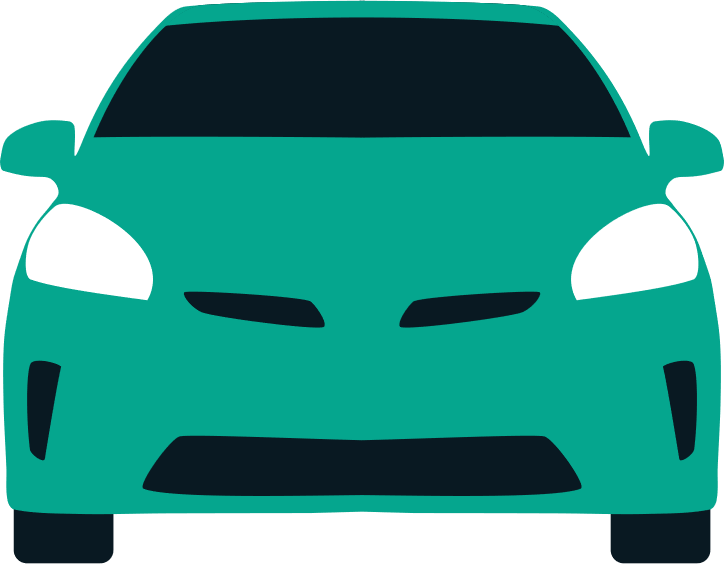 Passenger cars
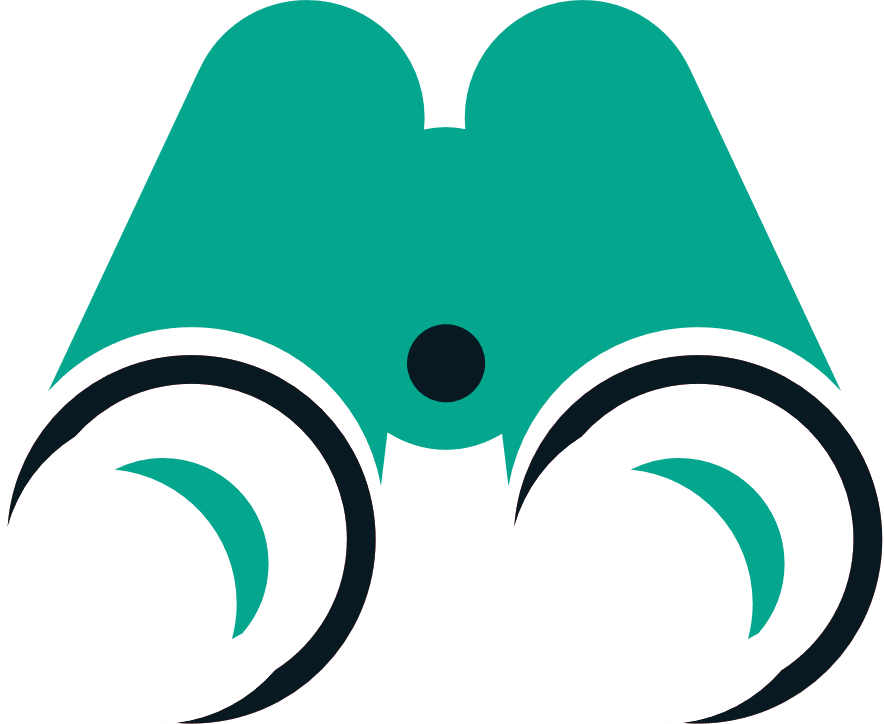 ALREADY USING OR CONSIDER USING IN THE NEXT 3 YEARS
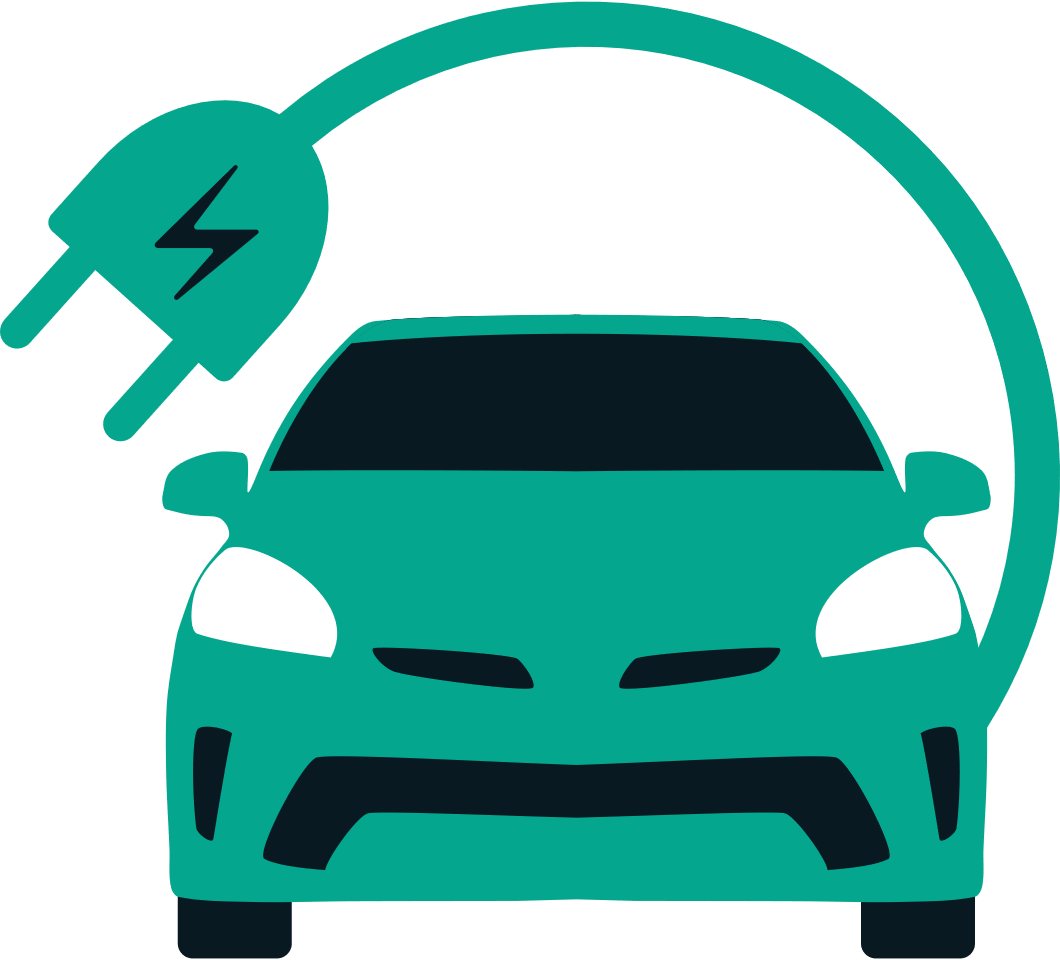 ALREADYUSING
Plug-in Hybrid
Hybrid
100% Battery Electric Vehicle
*This question has been asked differently in 2021.
Amongst the following alternative fuel technologies, which ones do you currently use…?
Amongst the following alternative fuel technologies, which ones are you considering using…?
Basis: companies with passenger cars
36
ALTERNATIVE FUEL TECHNOLOGIES usage – DETAIL PER TECHNOLOGY*
Passenger car fleet
In %
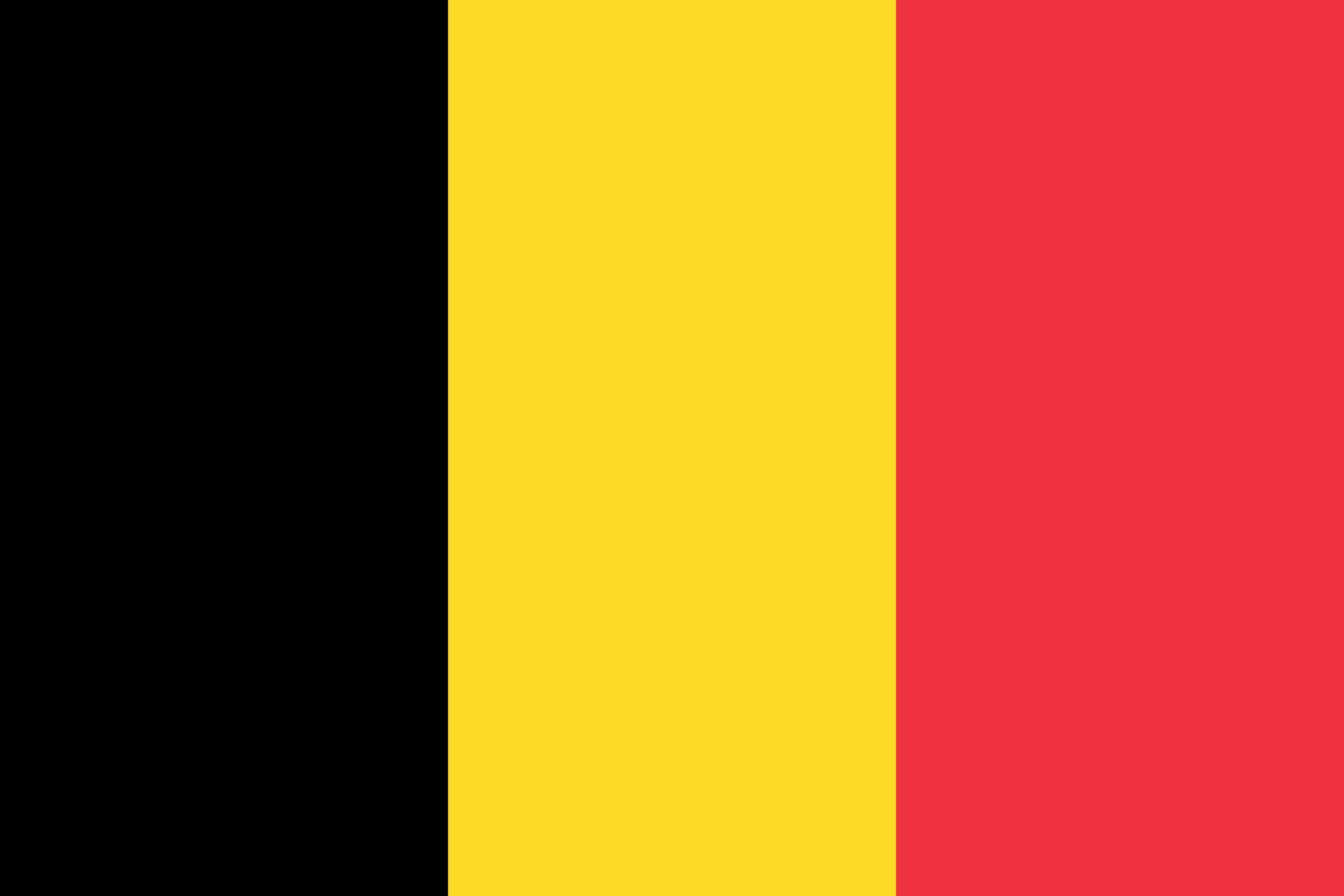 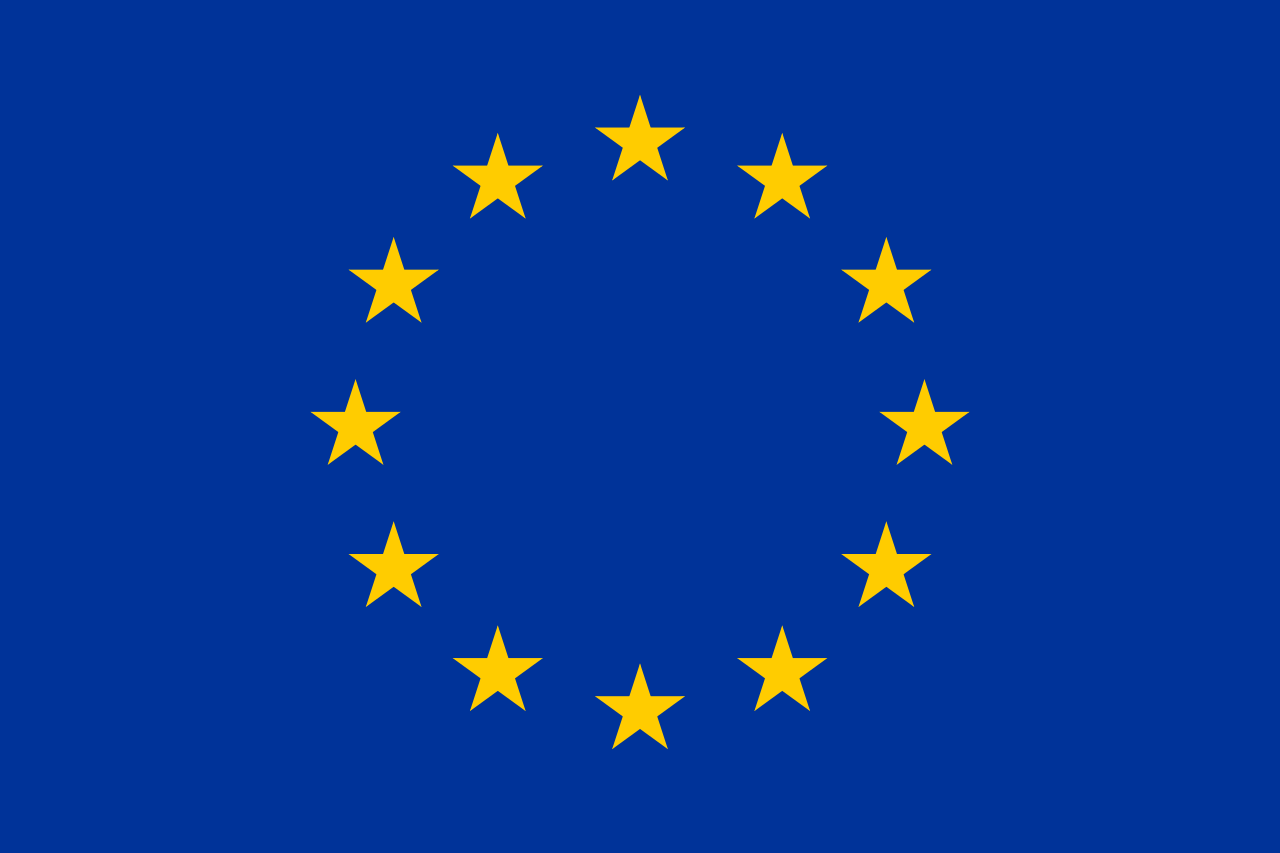 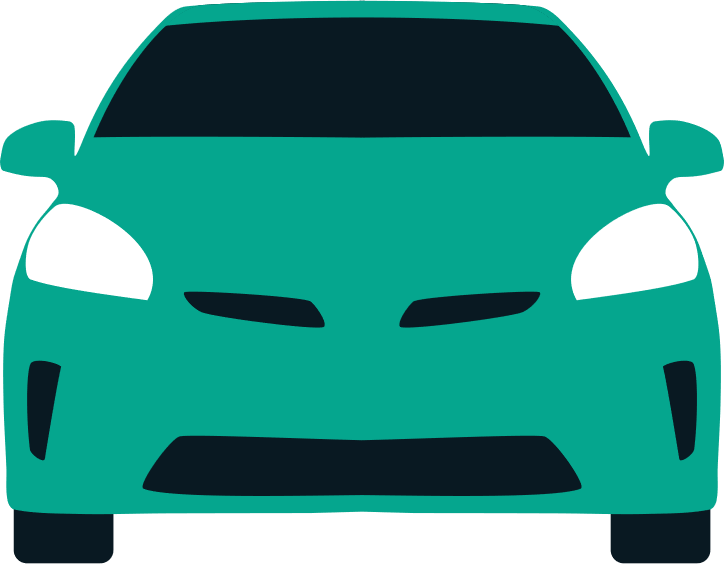 Passenger cars
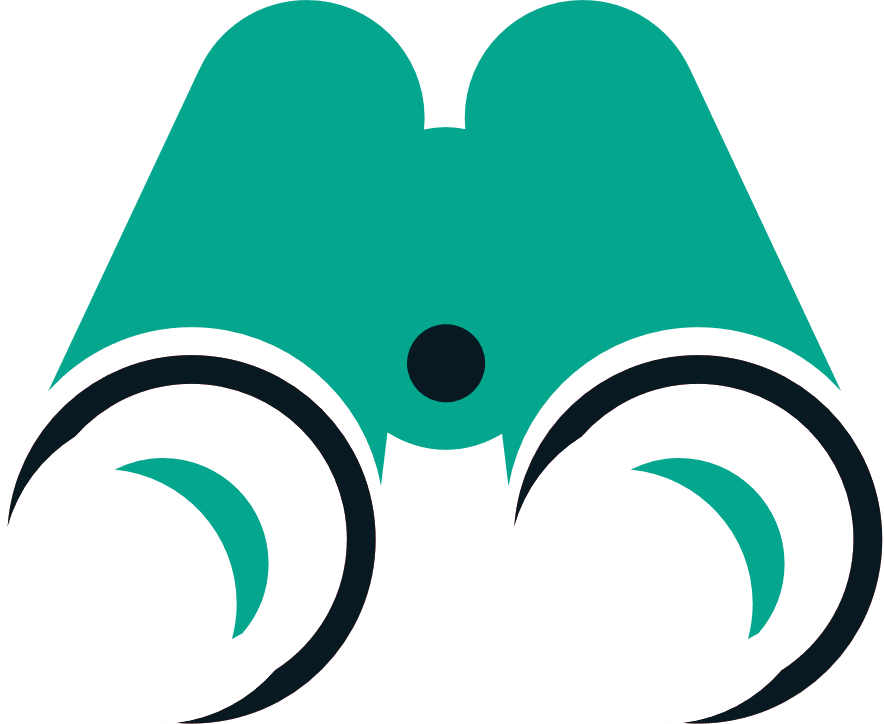 ALREADY USING OR CONSIDER USING IN THE NEXT 3 YEARS
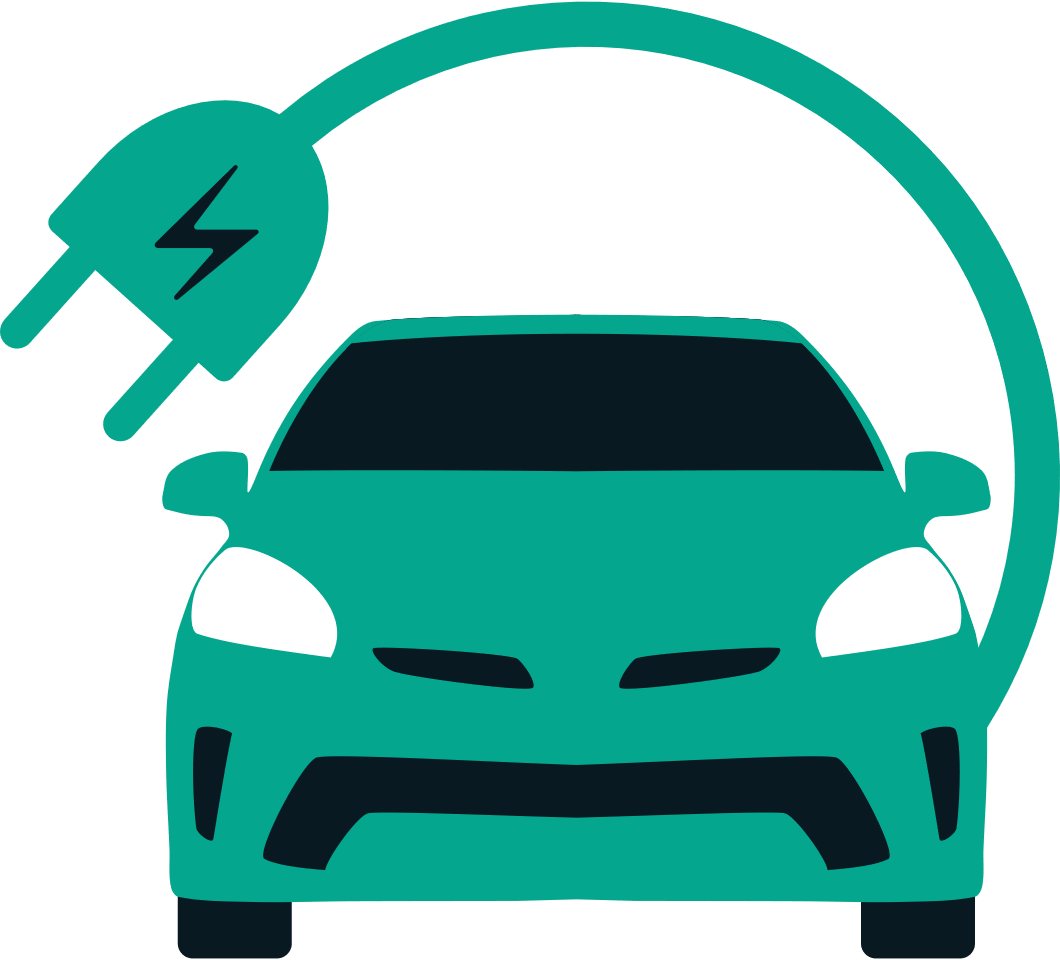 ALREADYUSING
CNG*
Hydrogen*
Benchmark: AT, CH, DE, ES, BE, LU, NL, PL, CL, PE
Benchmark: AT, CH, ES, IT, PT, BE, PL, GR, CL, PE, TK
*This question has been asked differently in 2021.
Amongst the following alternative fuel technologies, which ones do you currently use…?
Amongst the following alternative fuel technologies, which ones are you considering using…?
Basis: companies with passenger cars
37
REASONS FOR implementing or CONSIDERING ALTERNATIVE FUEL TECHNOLOGIES
Passenger car fleet
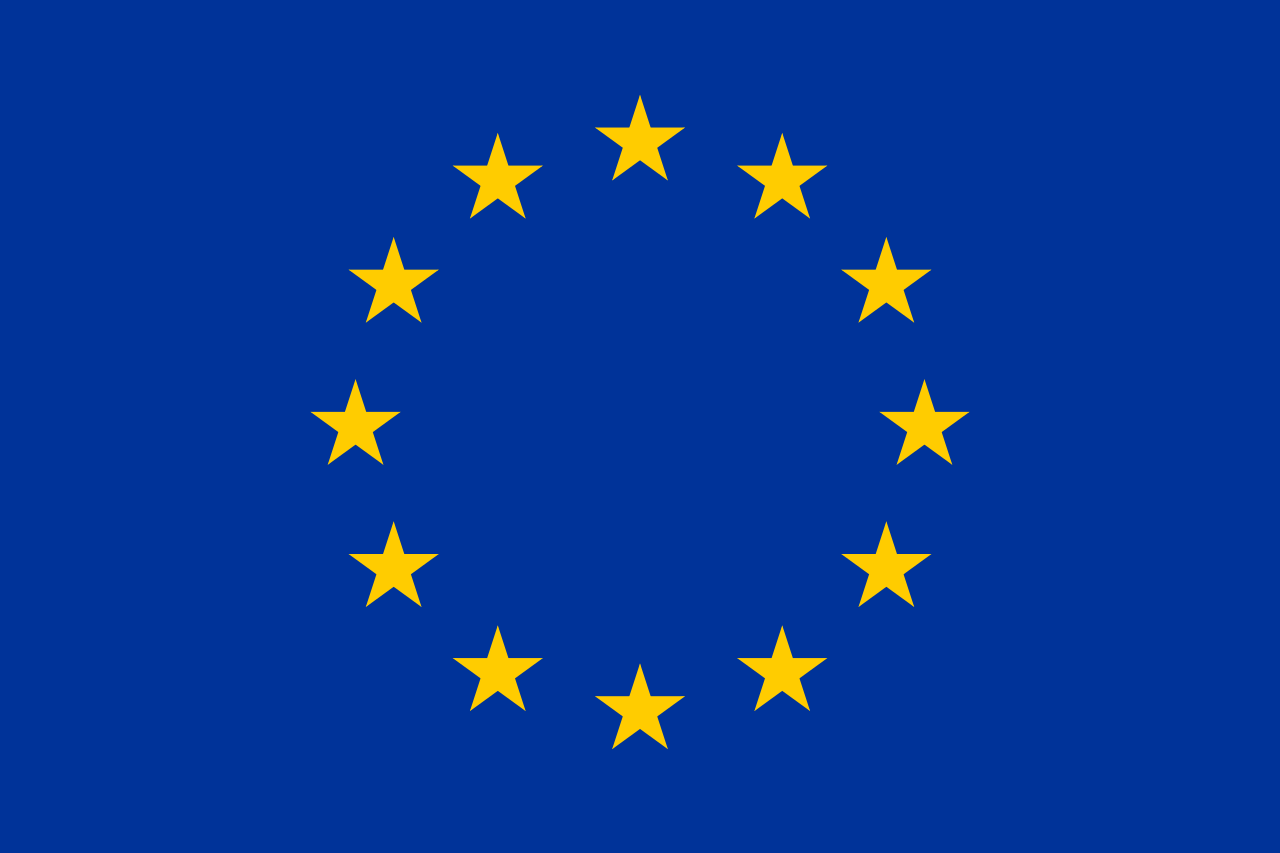 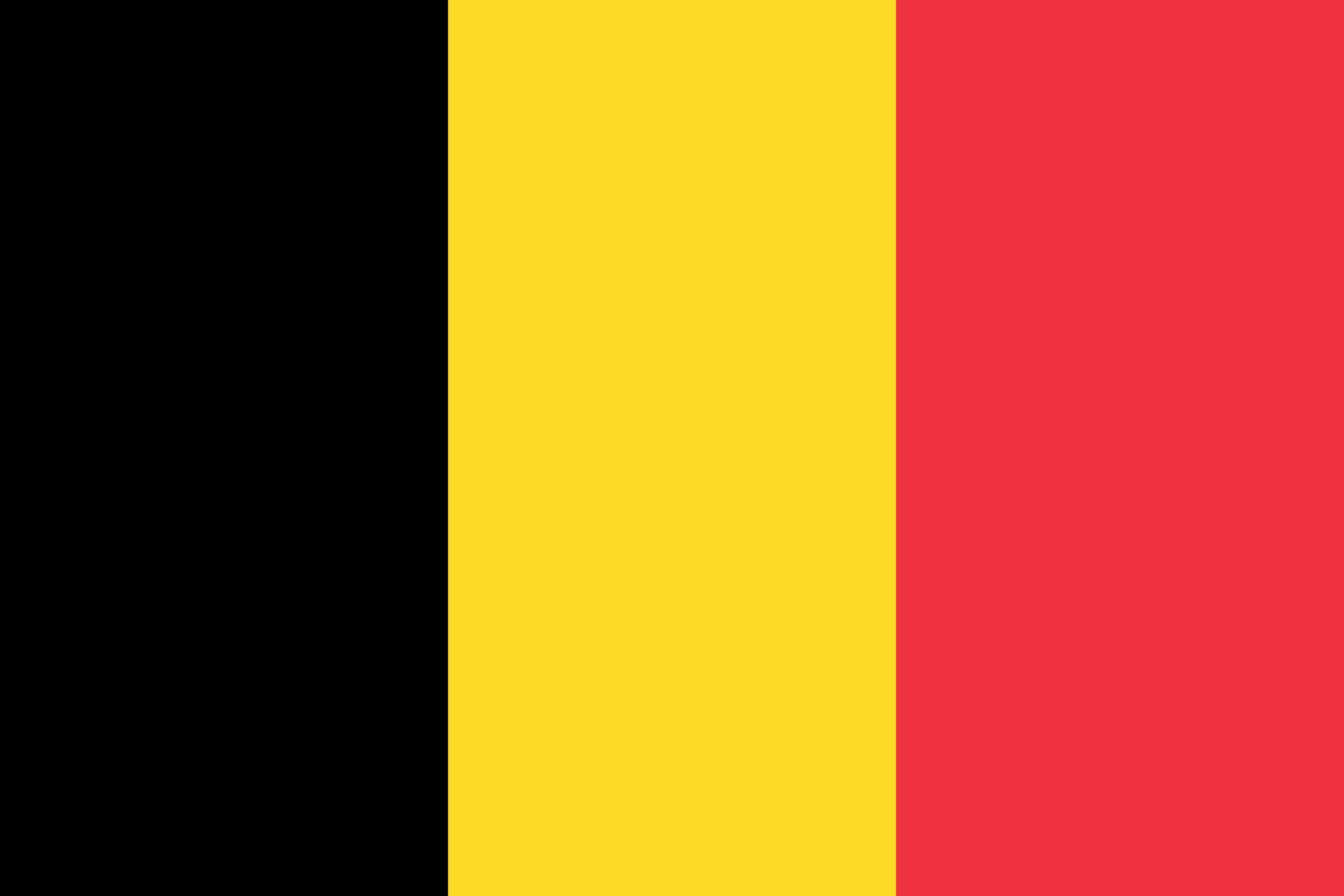 In %
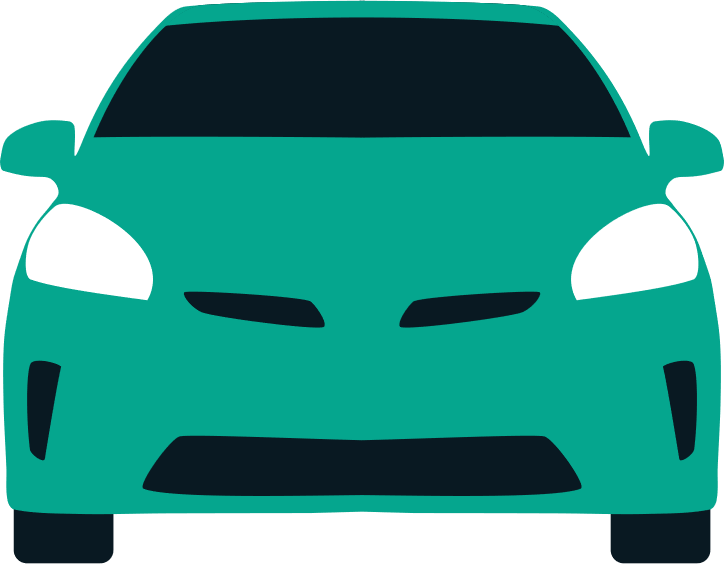 Because of their lower environmental impact
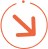 47
Passenger cars
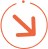 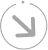 52
46
To reduce fuel expenses
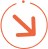 51
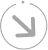 44
To improve your company image
To be compliant with your CSR (Corporate Social Responsibility) policy
Because their total cost of ownership is in line with or lower than petrol or diesel alternatives
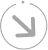 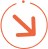 53
43
For tax incentives
To be able to drive in Low Emission Zone
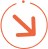 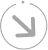 39
49
To anticipate future restrictive public policies
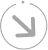 39
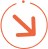 35
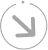 30
To fulfil your employees’ requests
Why have you already implemented or why do you consider implementing alternative fuel technologies?
Basis: companies having implemented or considering Hybrid, Plug-in Hybrid or Electric for passenger cars
38
ALTERNATIVE FUEL TECHNOLOGIES usage – DETAIL PER TECHNOLOGY*
LCV Fleet
In %
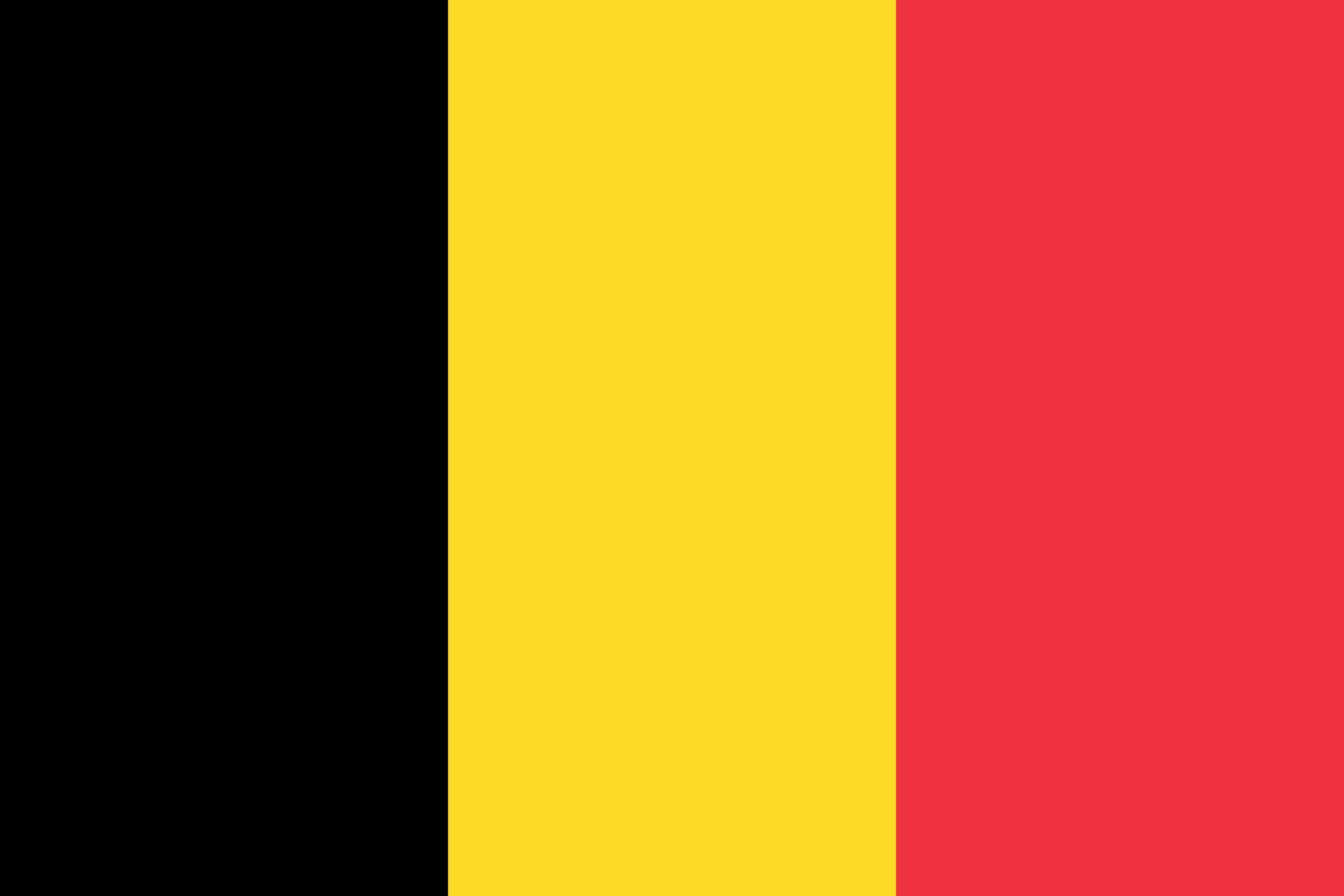 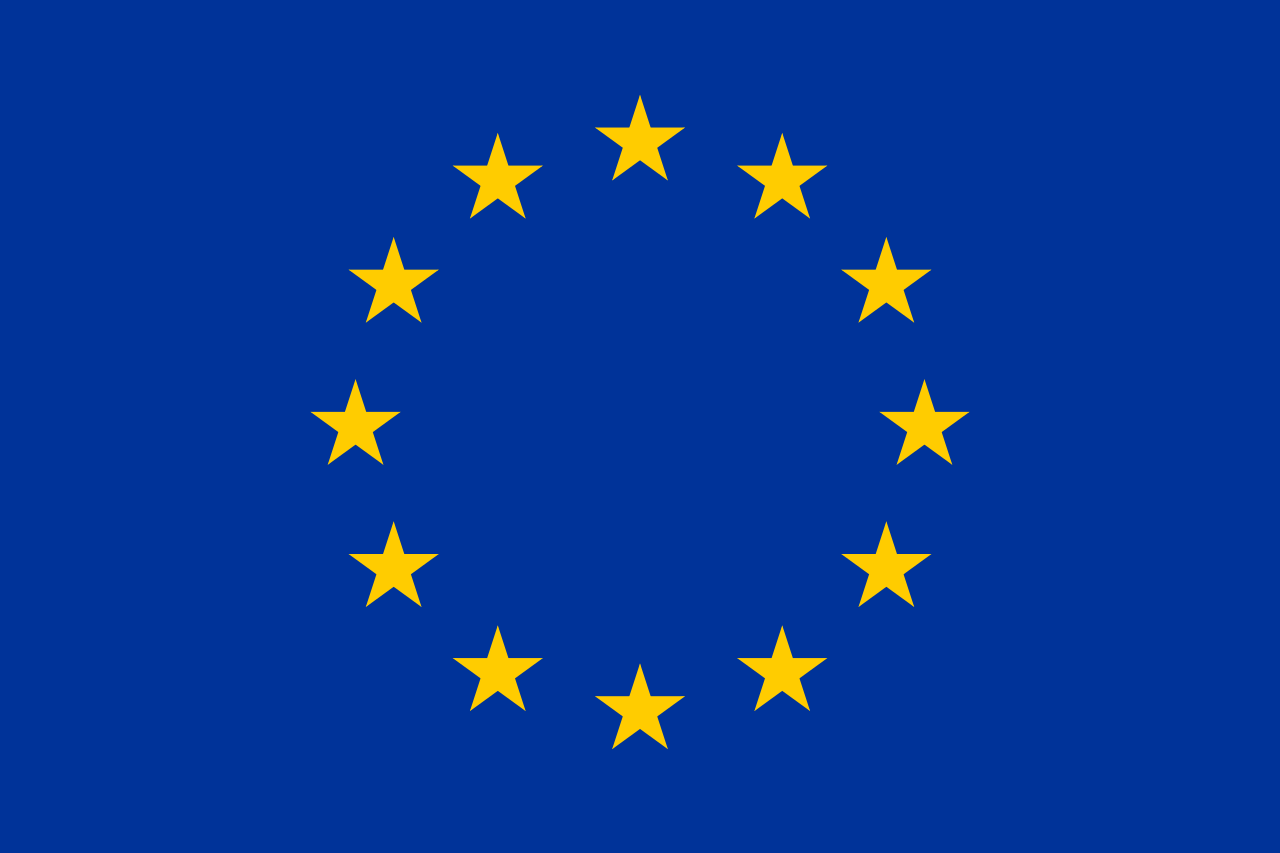 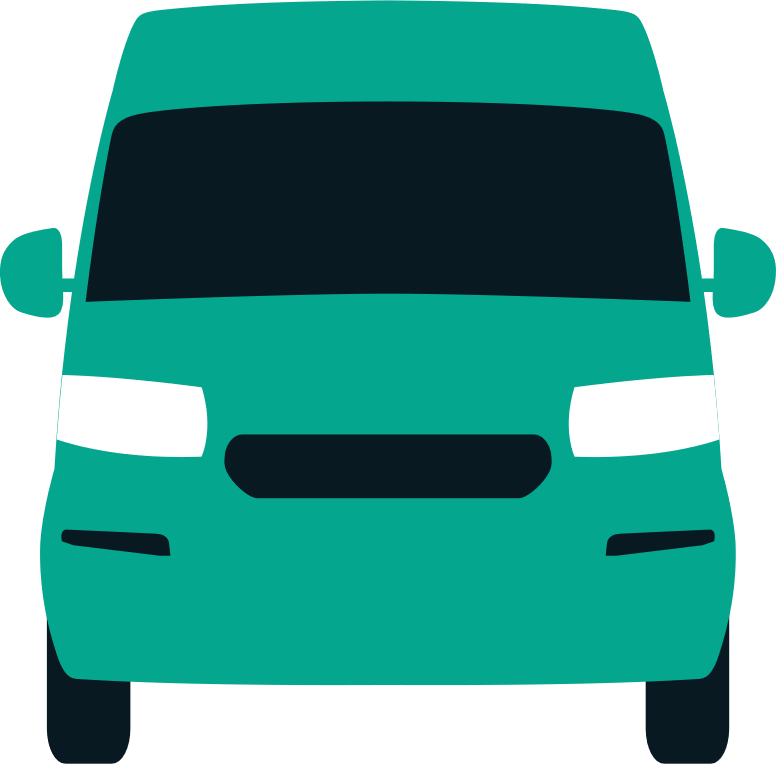 LCVs
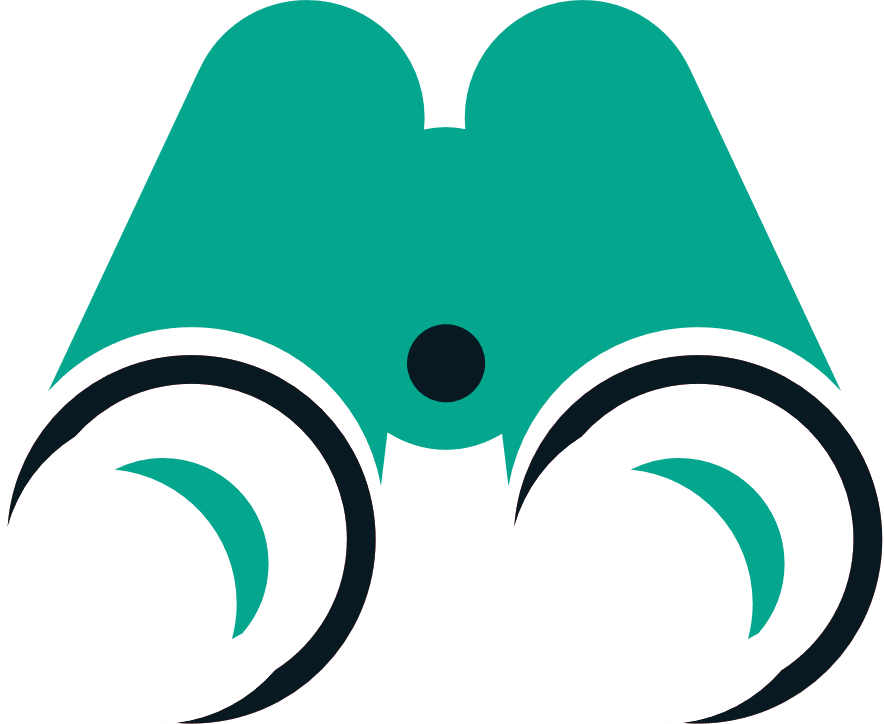 ALREADY USING OR CONSIDER USING IN THE NEXT 3 YEARS
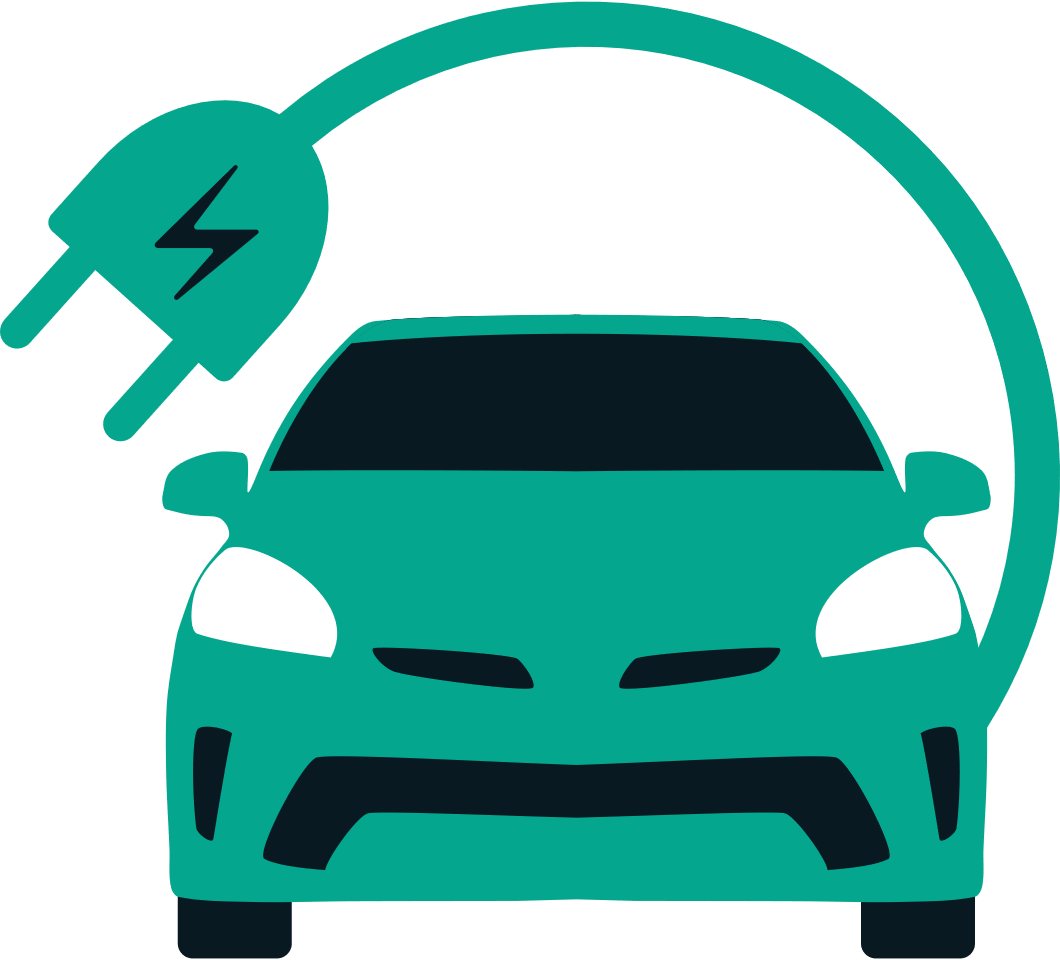 100% Battery Electric Vehicle
ALREADYIMPLEMENTED
*This question has been asked differently in 2021.
Amongst the following alternative fuel technologies, which ones do you currently use…?
Amongst the following alternative fuel technologies, which ones are you considering using…?
Basis: companies with LCVs
39
REASONS FOR implementing or CONSIDERING ALTERNATIVE FUEL TECHNOLOGIES
LCV fleet
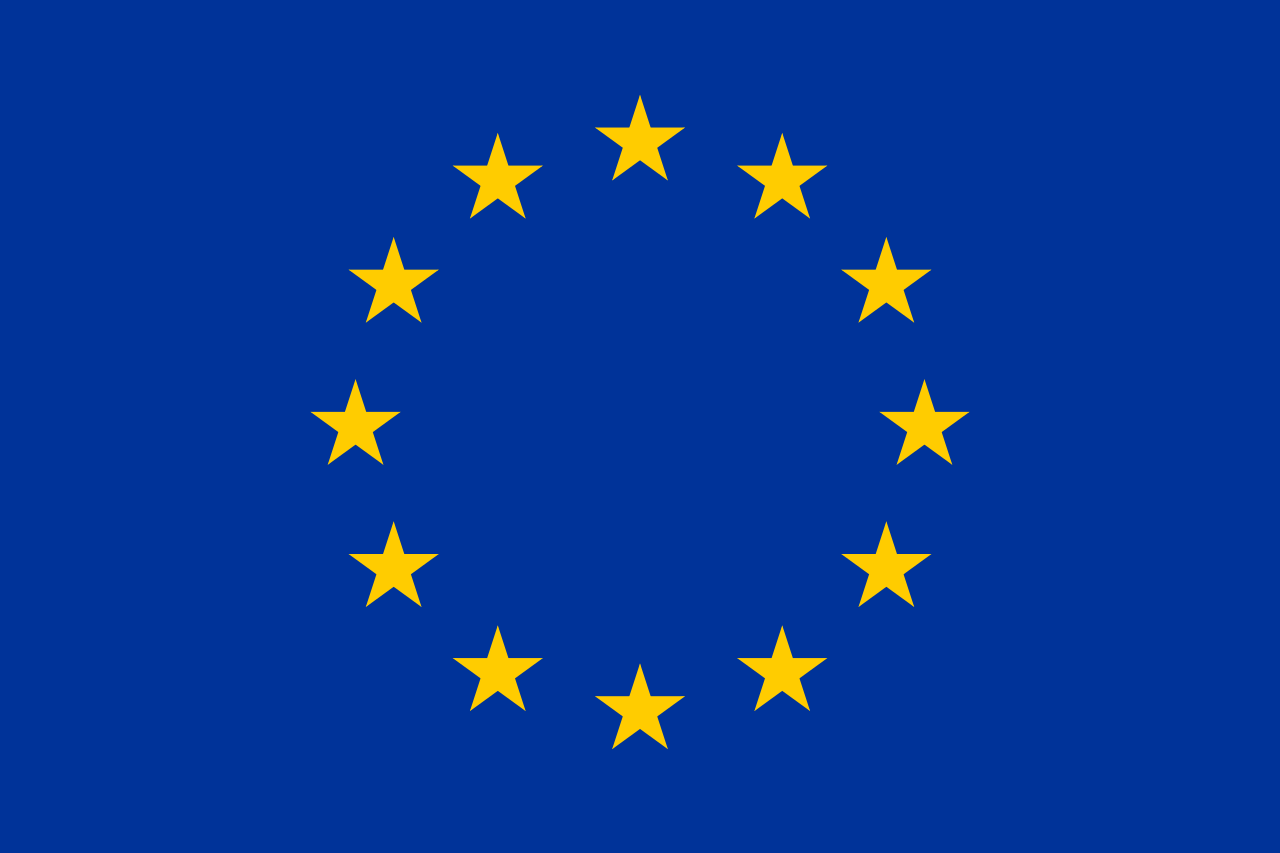 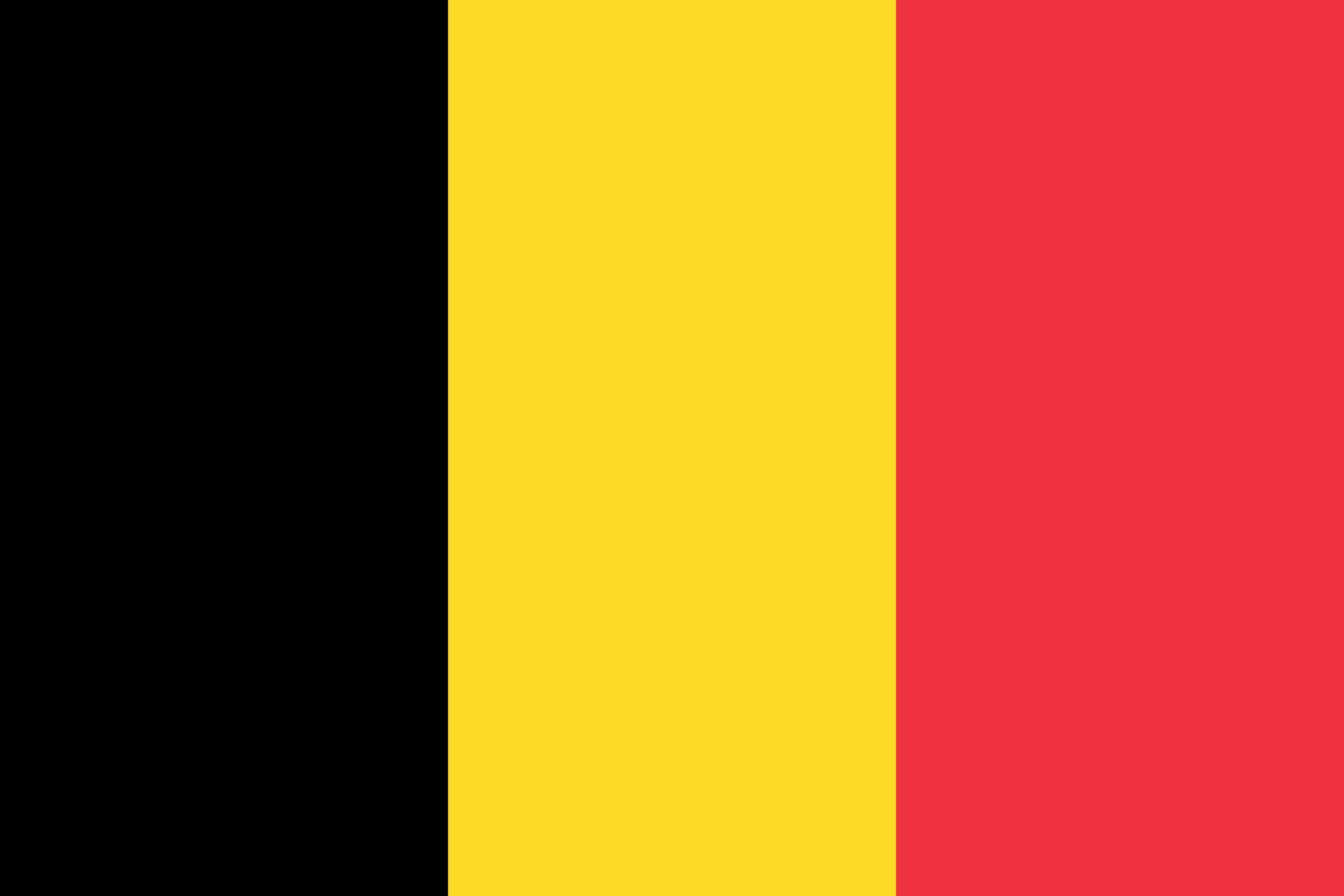 In %
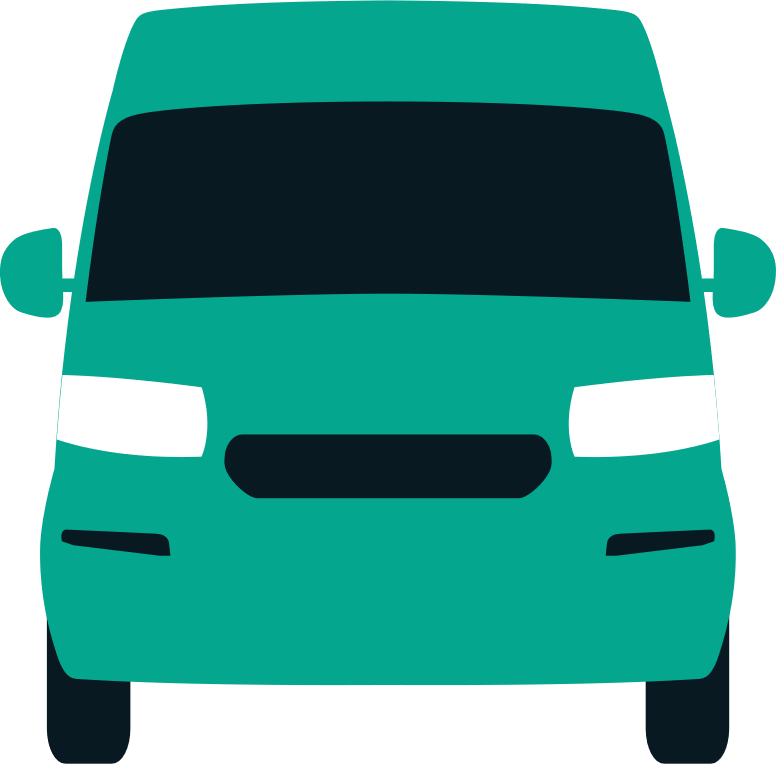 Because of their lower environmental impact
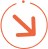 46
LCVs
To reduce fuel expenses
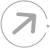 37
To improve your company image
To be compliant with your CSR (Corporate Social Responsibility) policy
Because their total cost of ownership is in line with or lower than petrol or diesel alternatives
For tax incentives
To be able to drive in Low Emission Zone
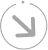 39
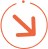 36
To anticipate future restrictive public policies
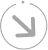 39
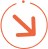 44
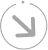 25
To fulfil your employees’ requests
Why have you already implemented or why do you consider implementing alternative fuel technologies?
Basis: companies having implemented or considering Hybrid, Plug-in Hybrid or Electric fot LCVs
40
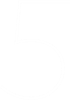 ENERGY MIX
FOCUS PER ALTERNATIVE TECHNOLOGY
hybrid: implementation within company fleet policy*
In %
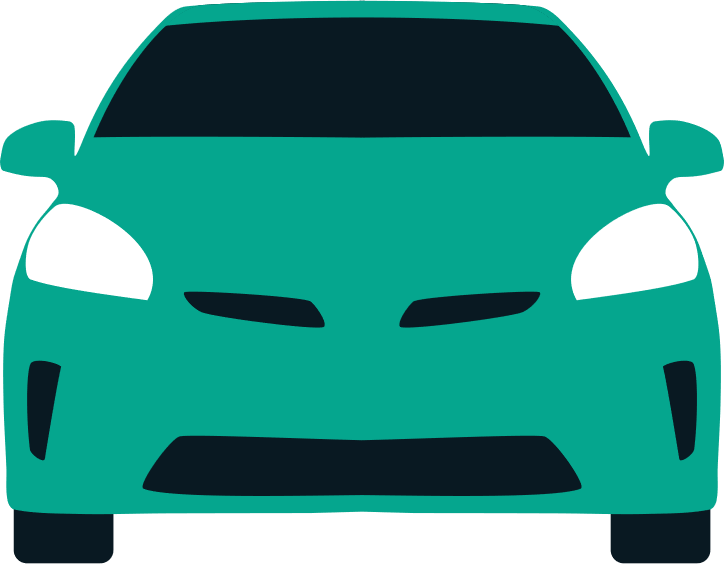 Passenger cars
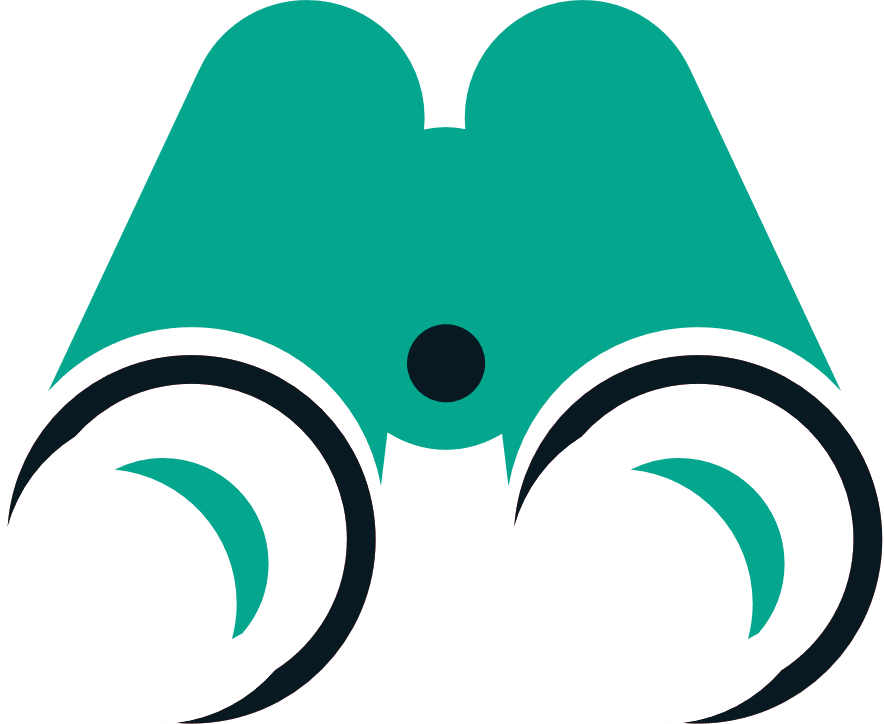 ALREADY USING OR CONSIDER USING IN THE NEXT 3 YEARS
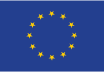 38
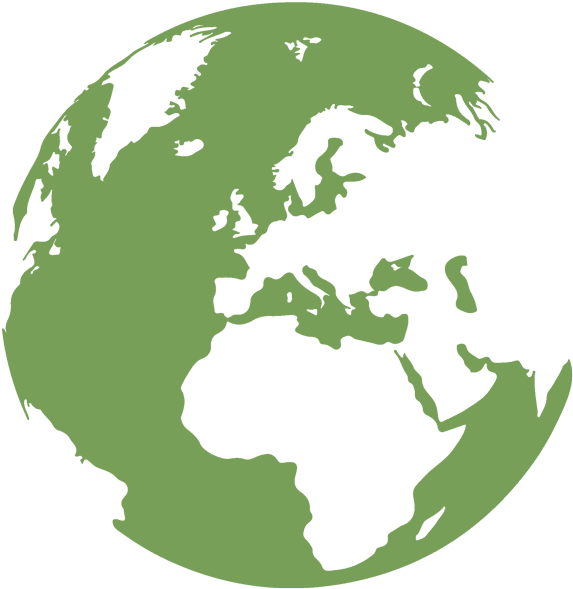 34
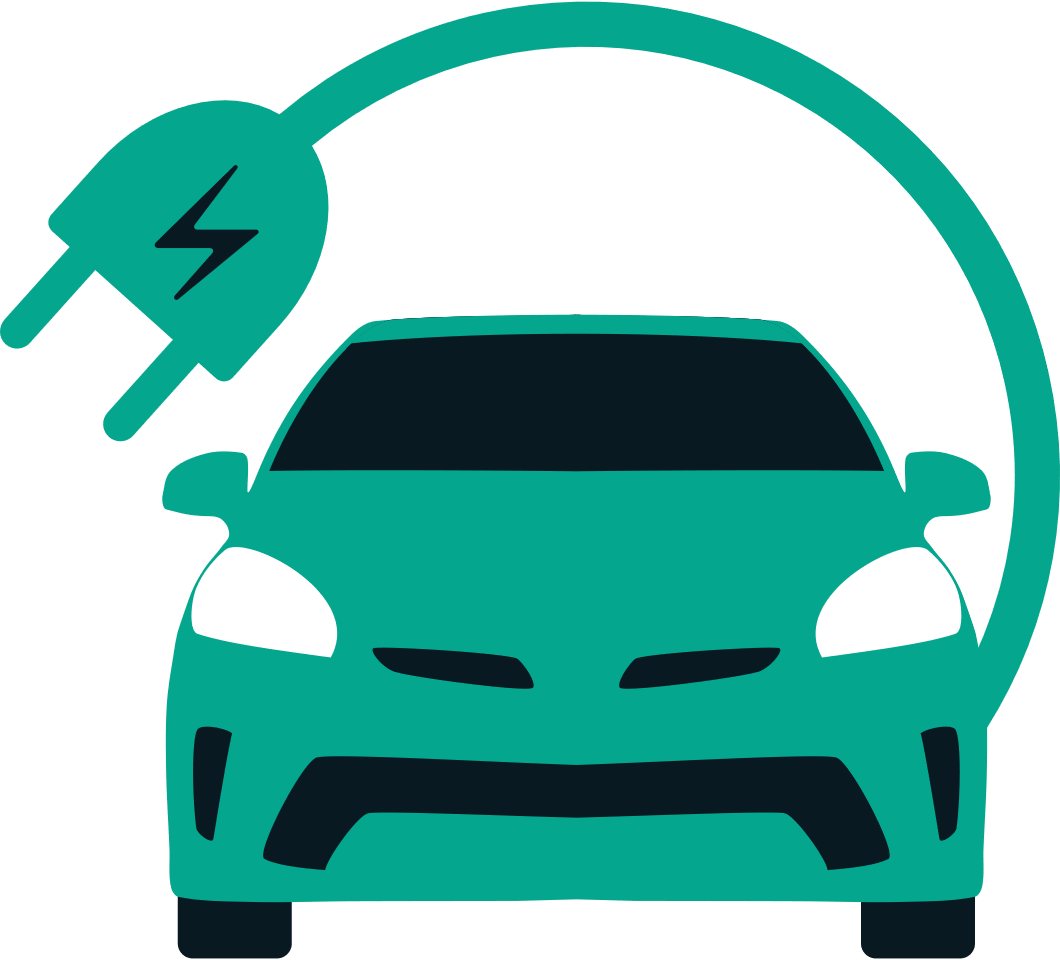 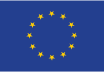 26
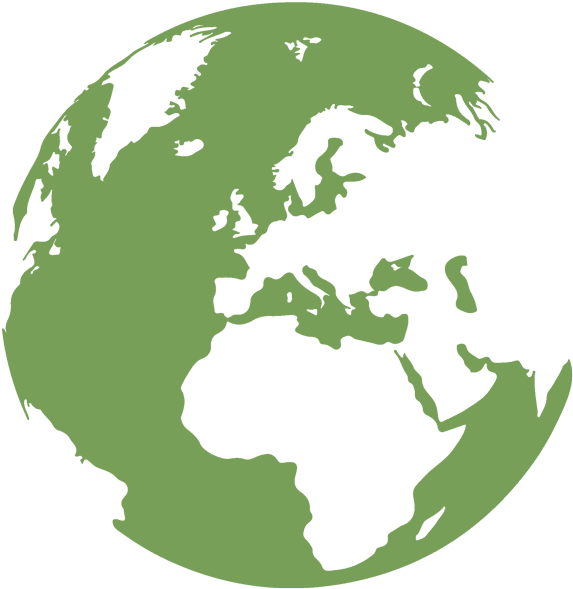 ALREADYUSING
22
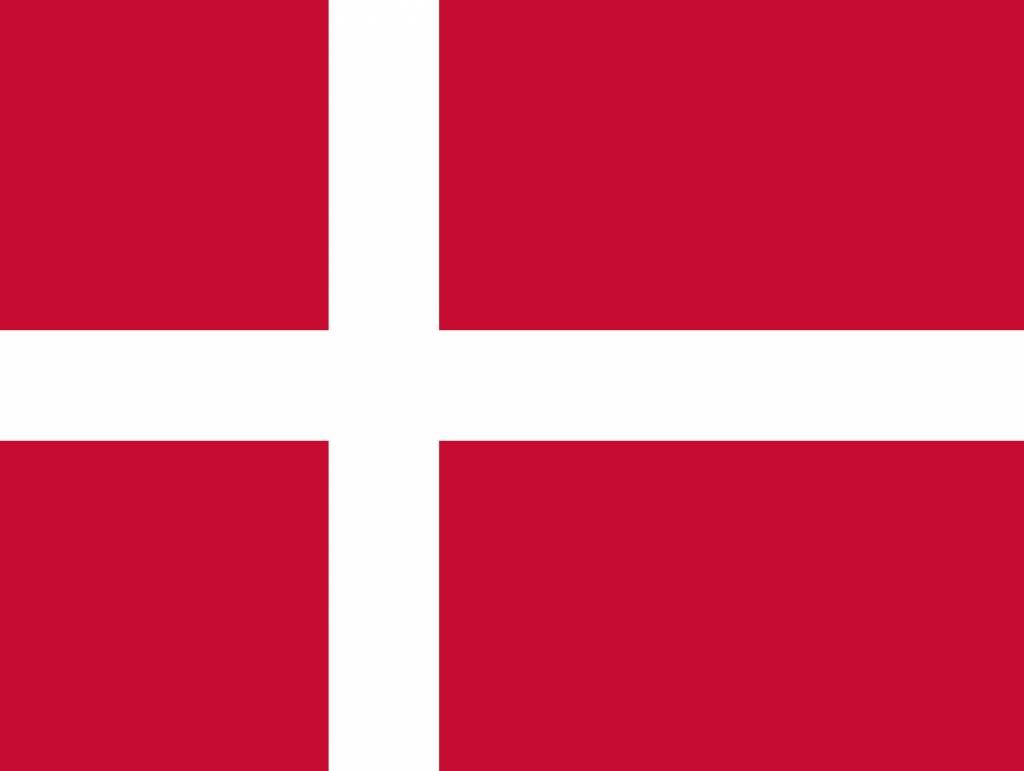 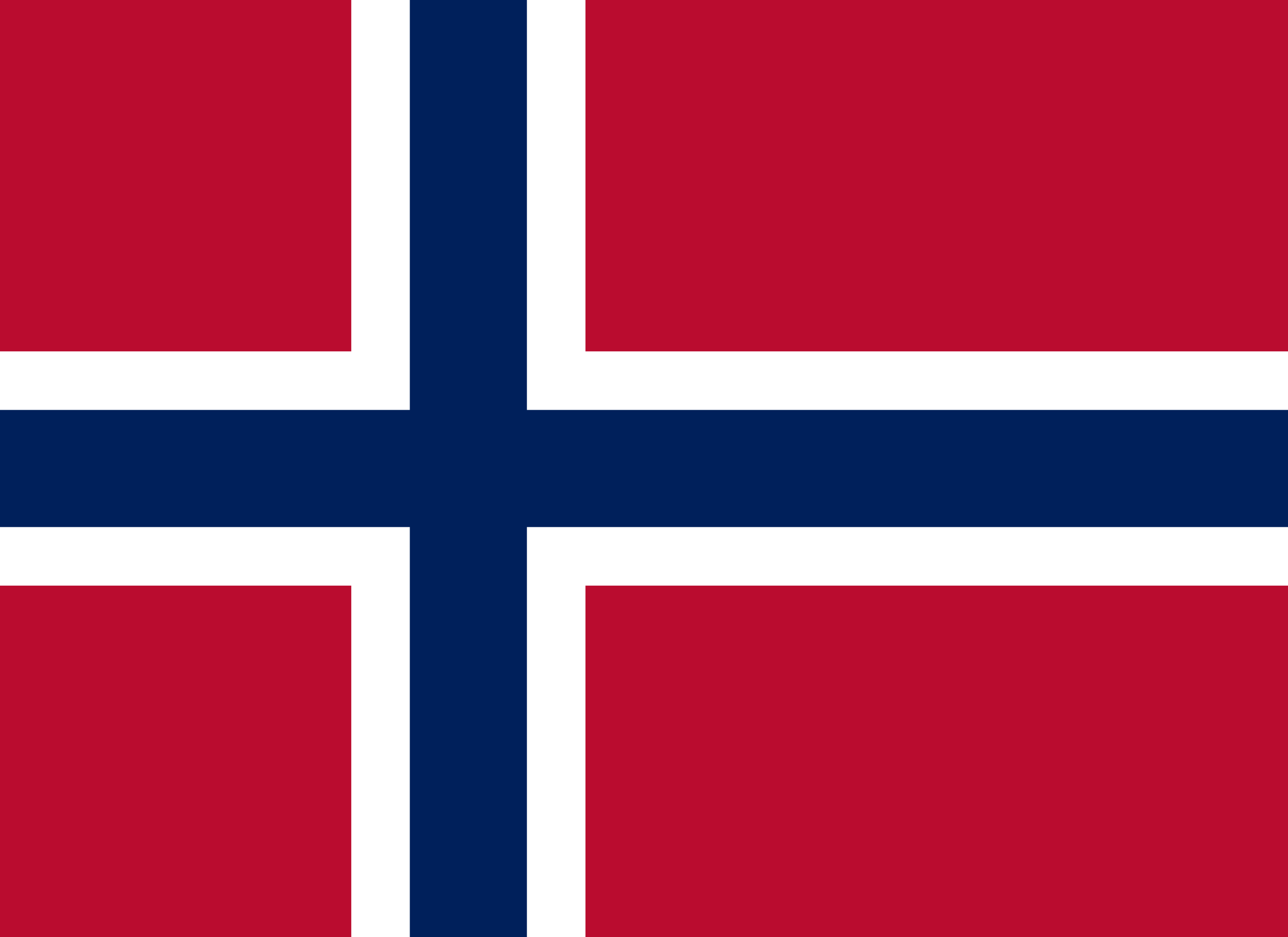 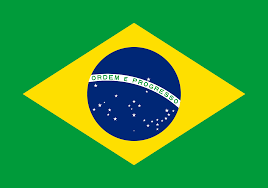 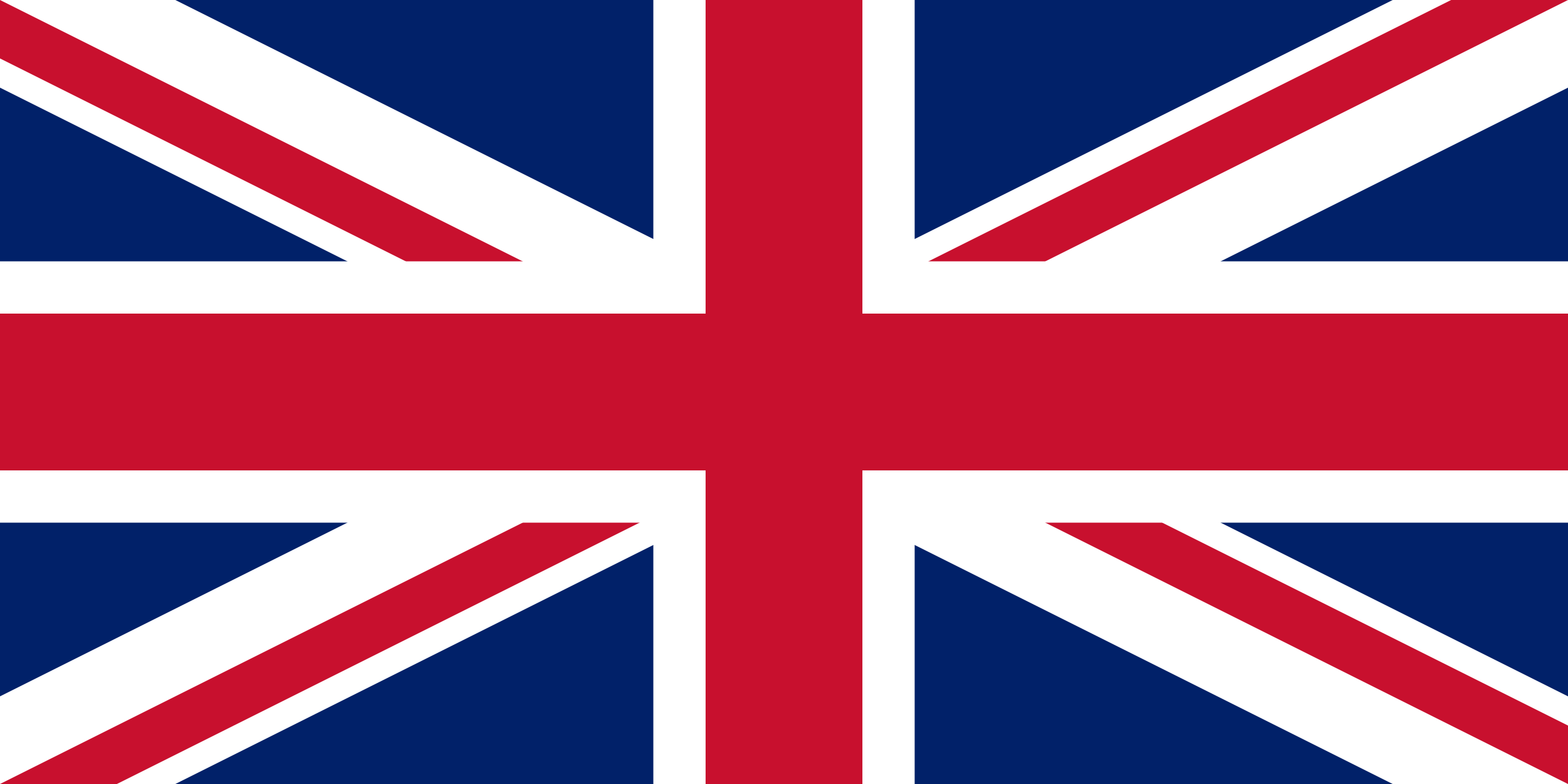 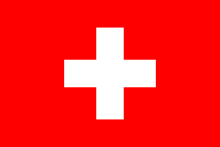 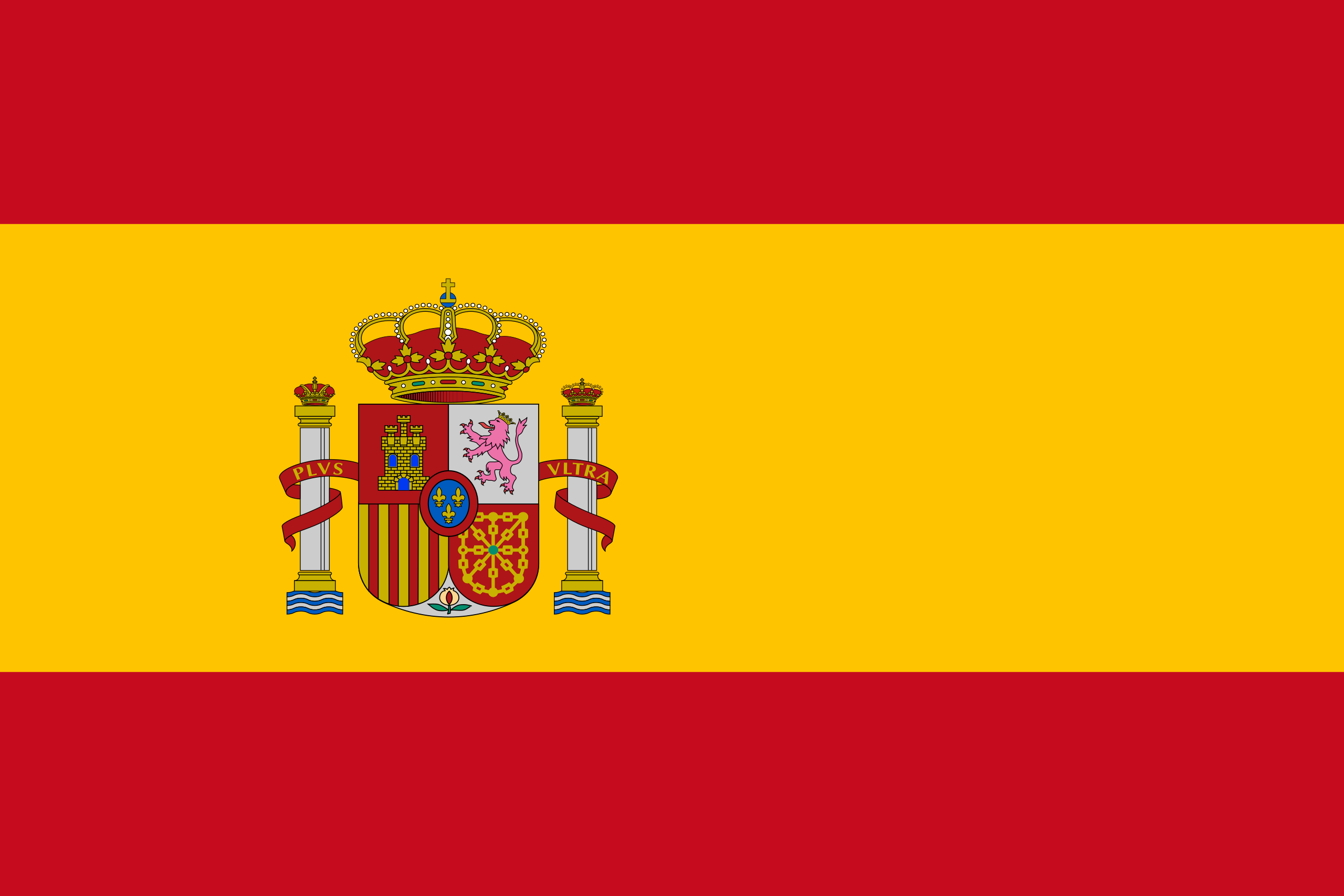 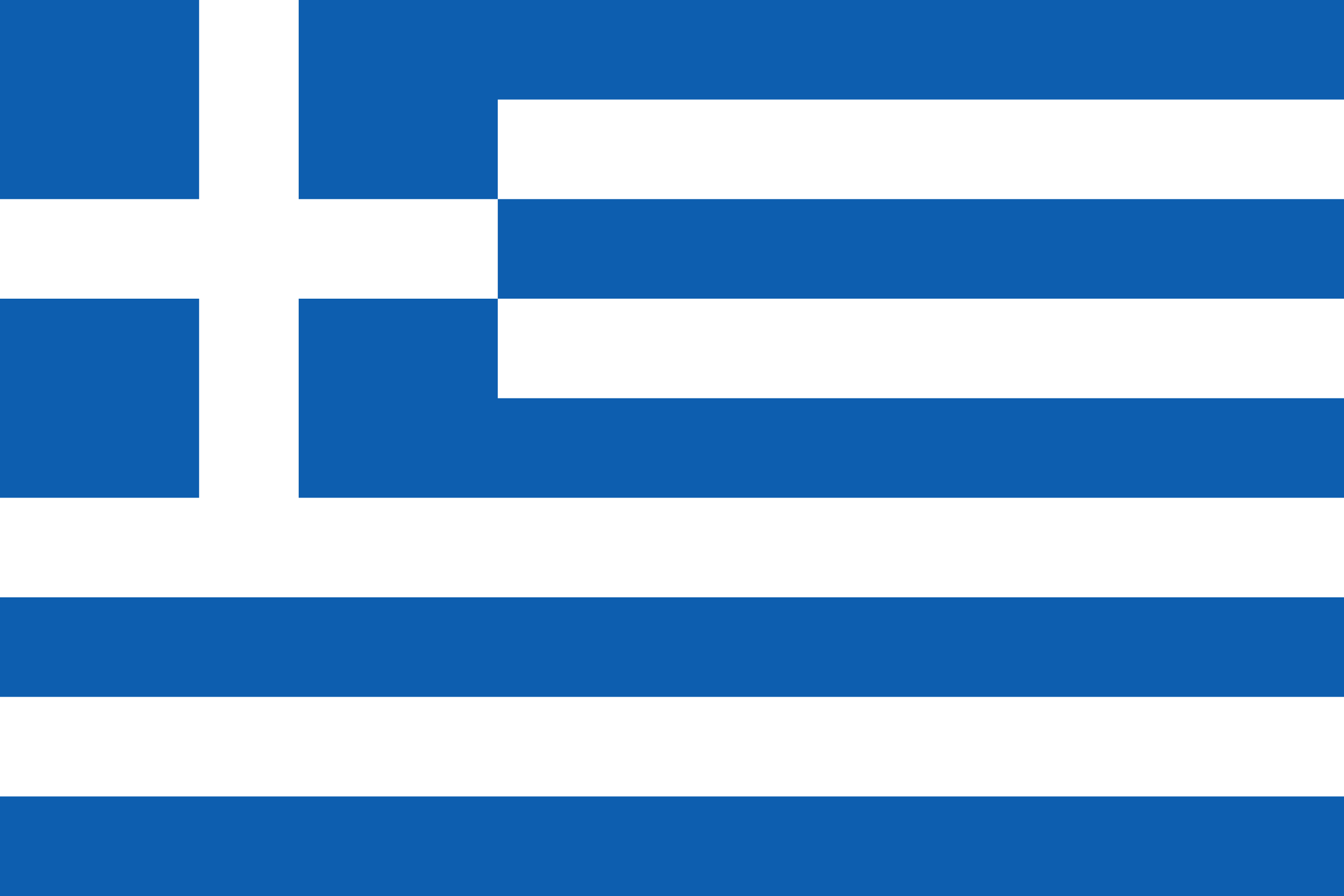 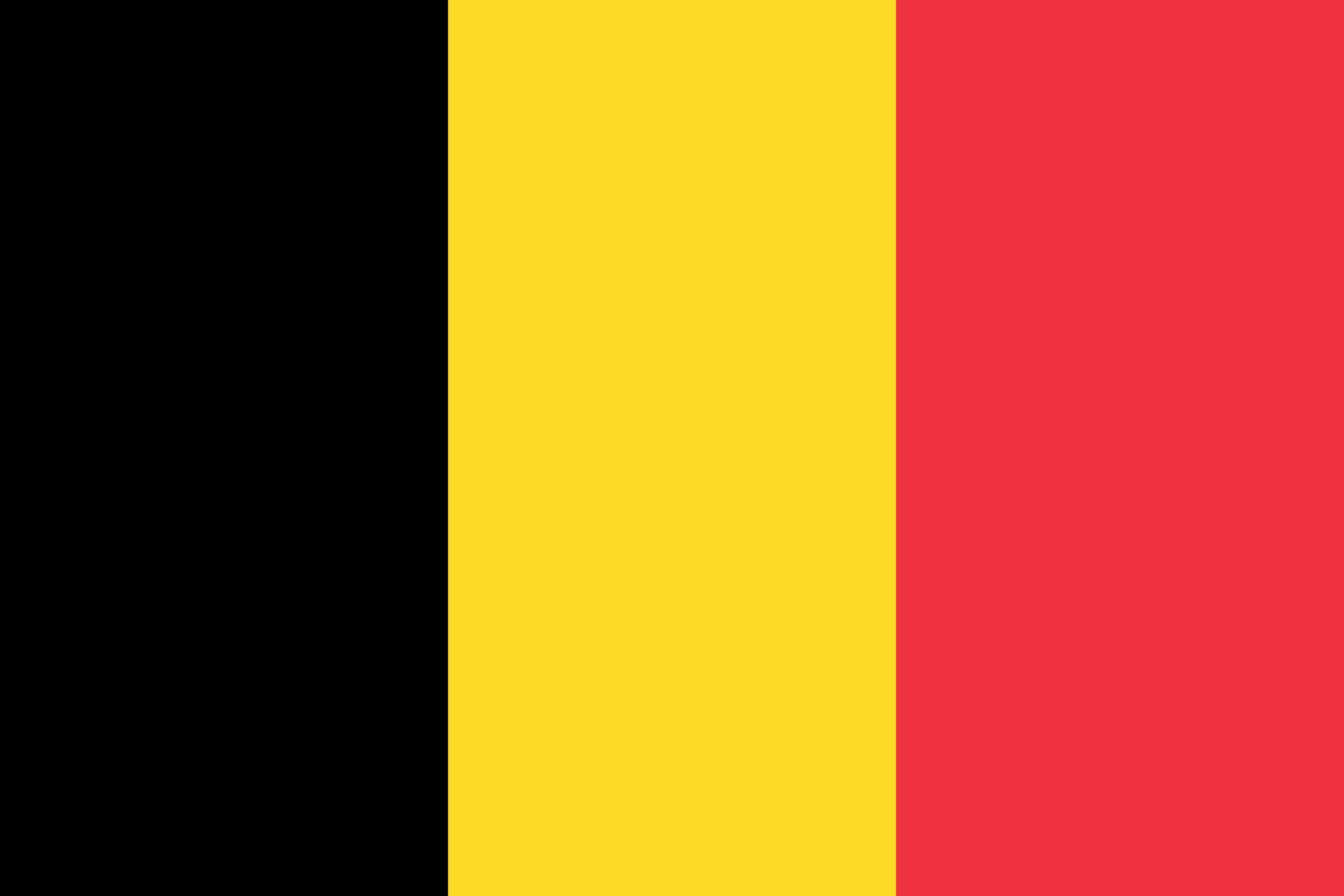 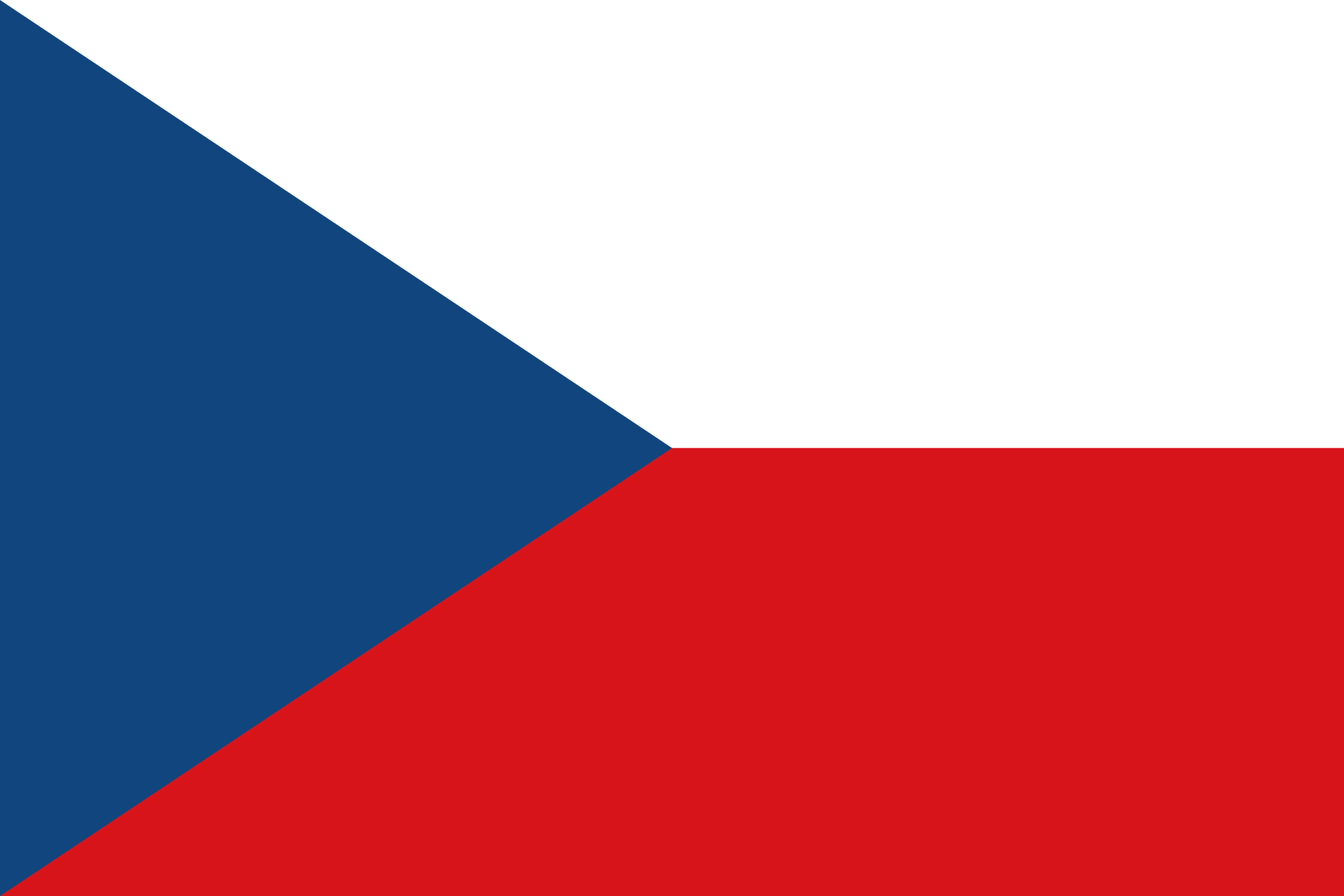 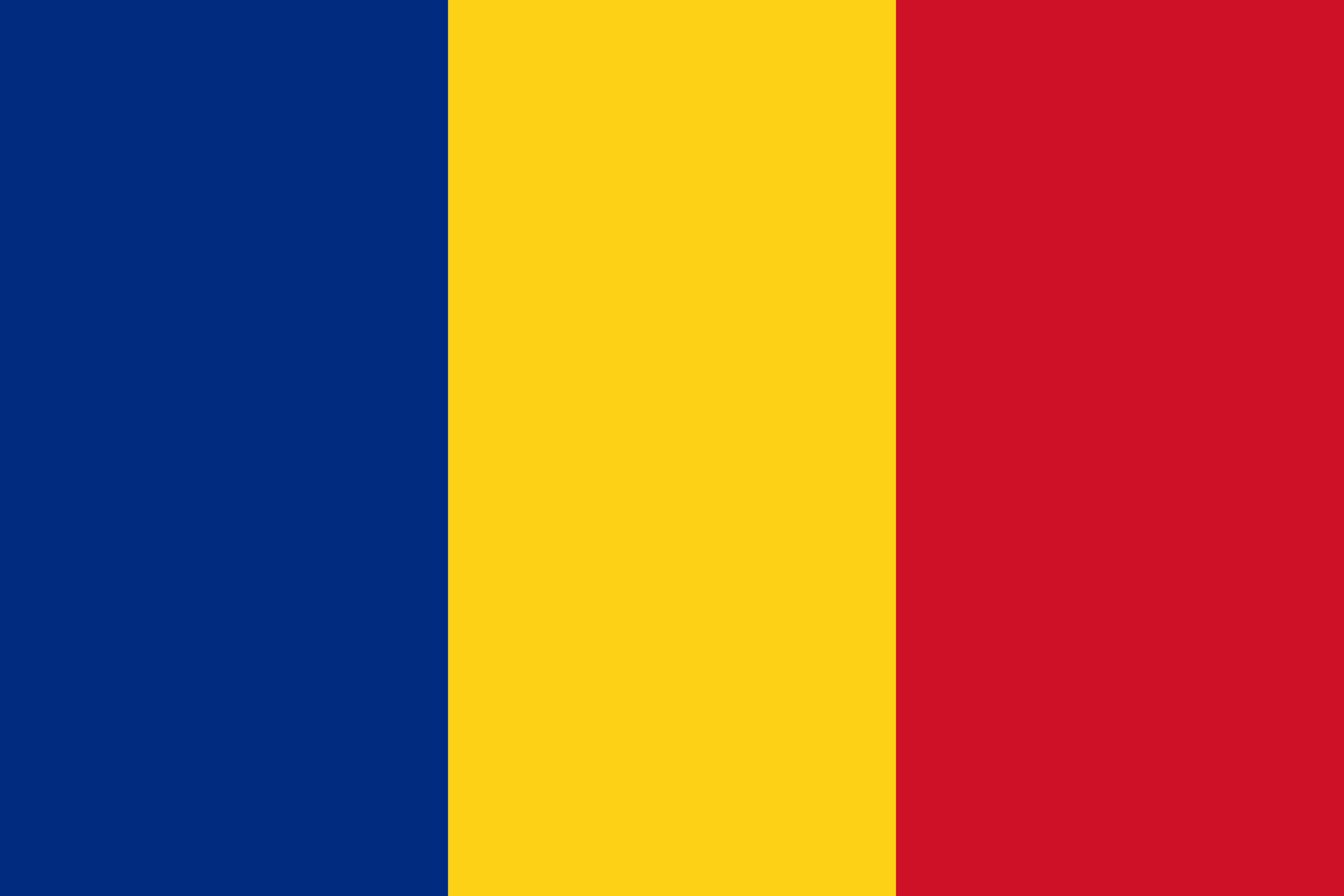 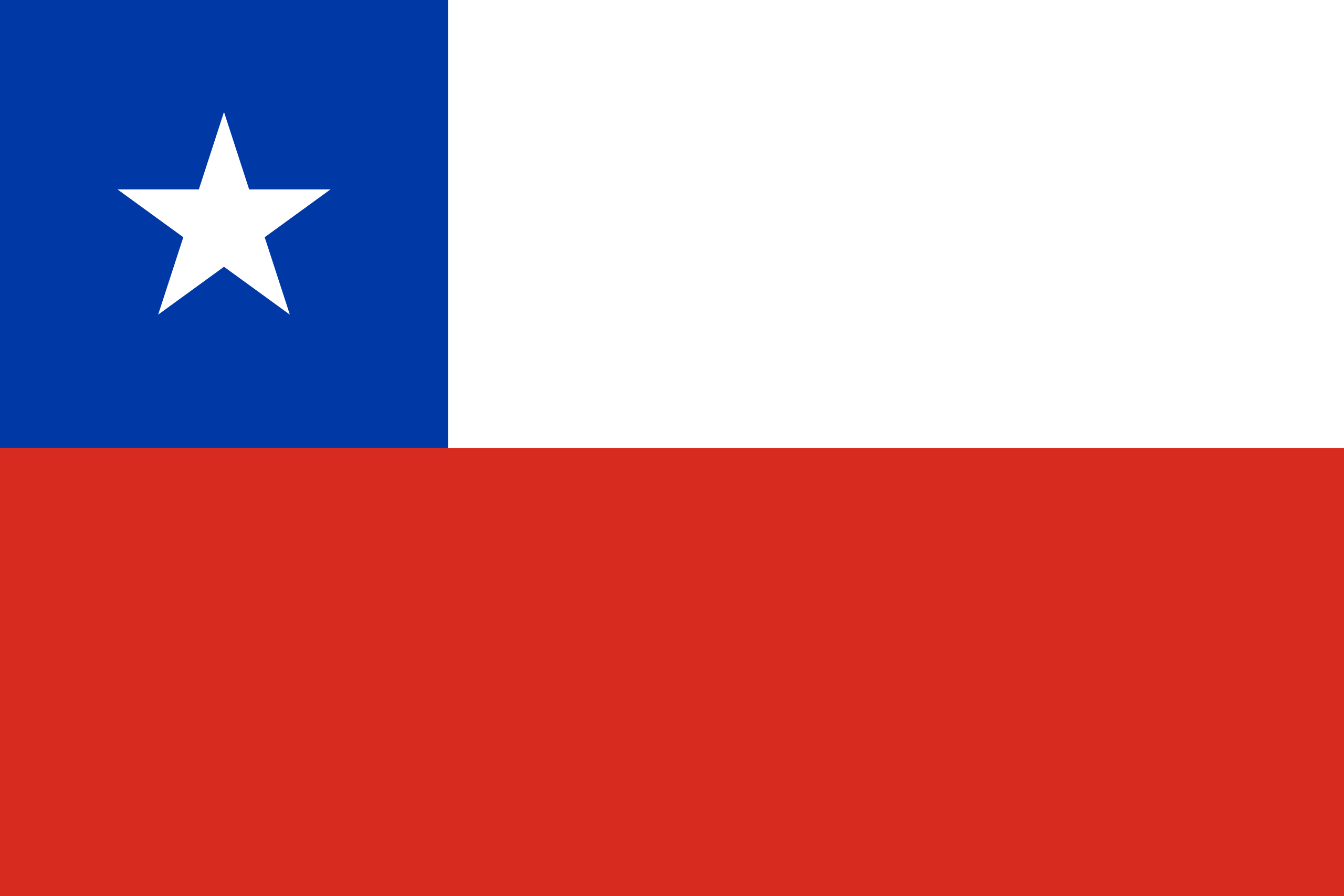 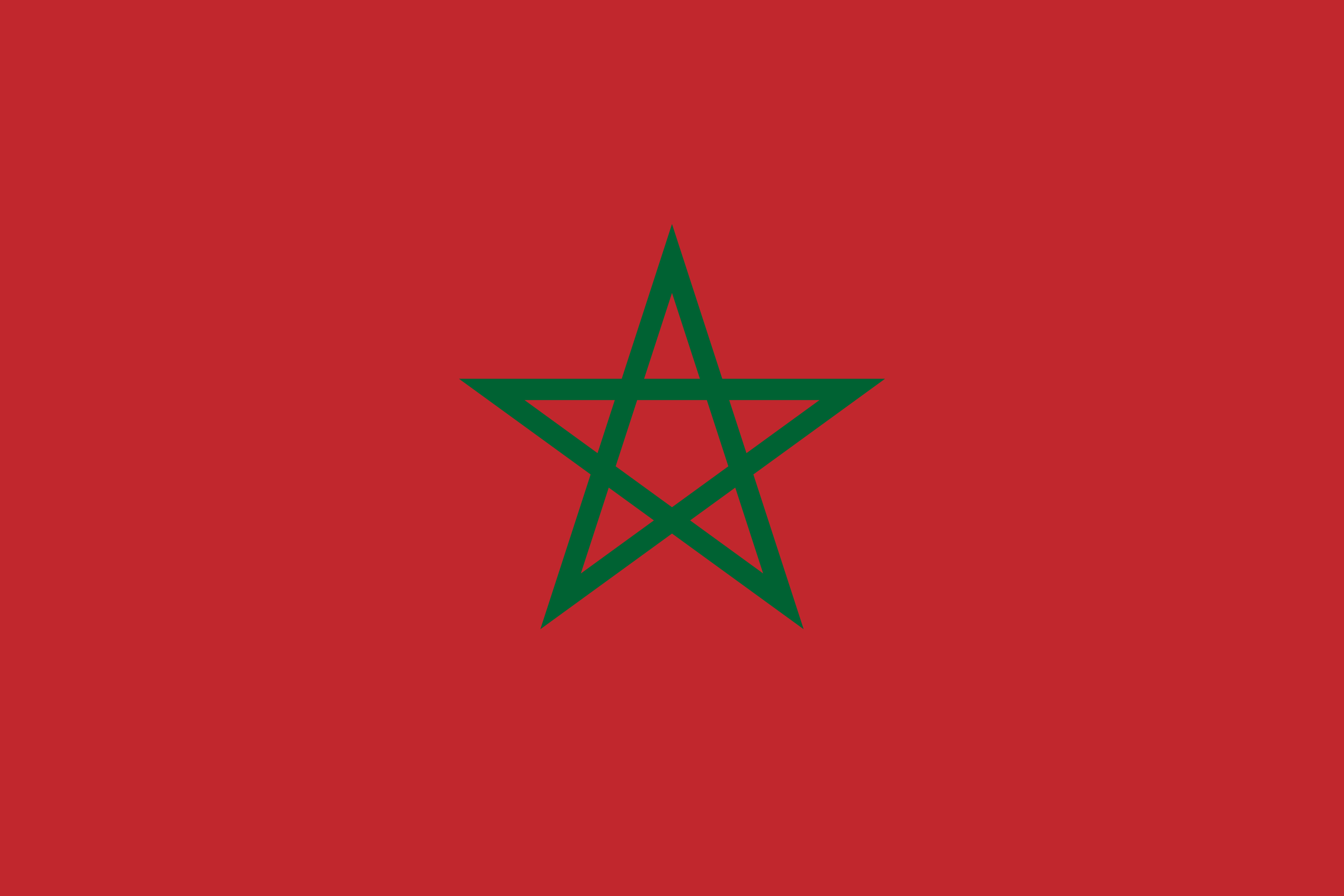 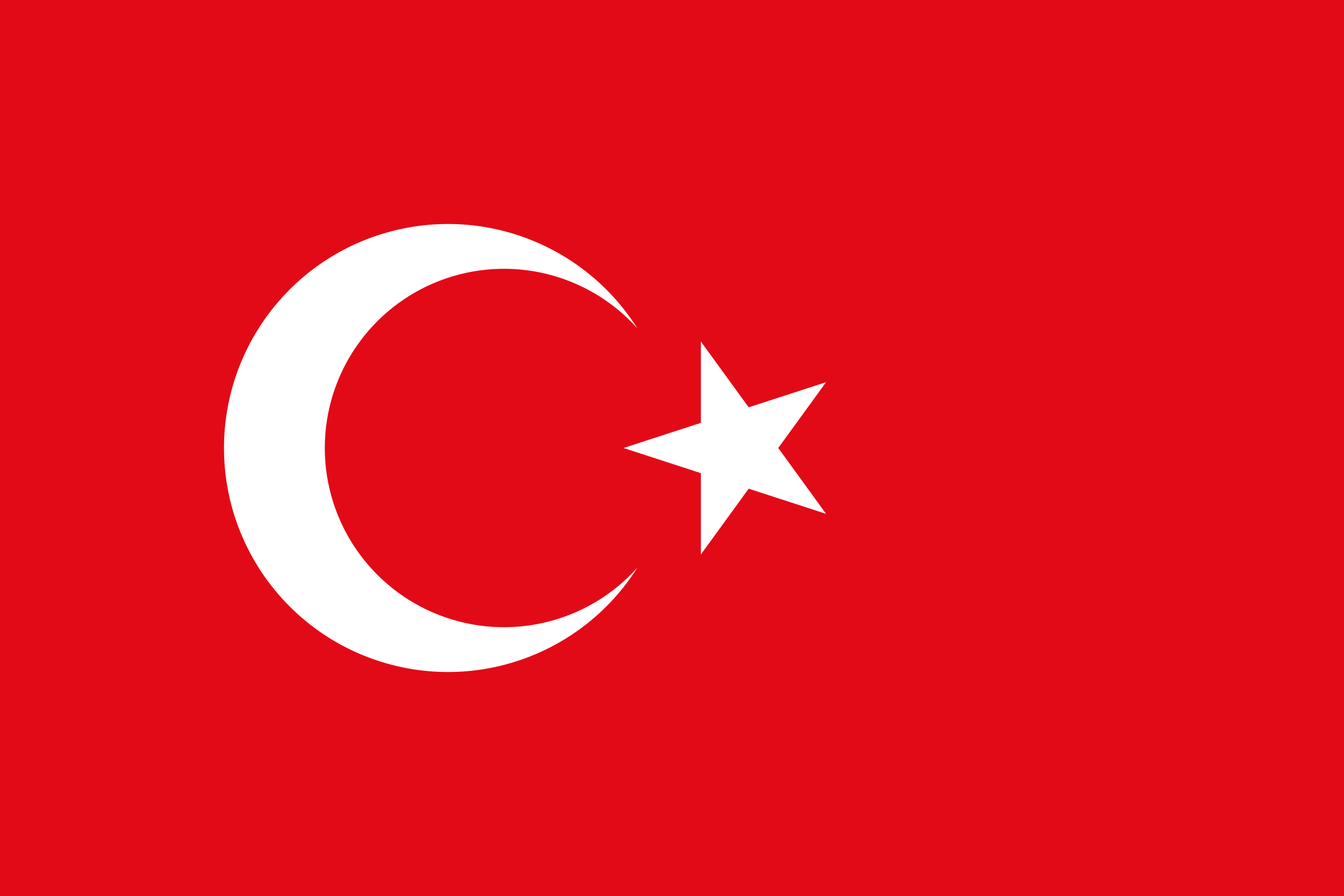 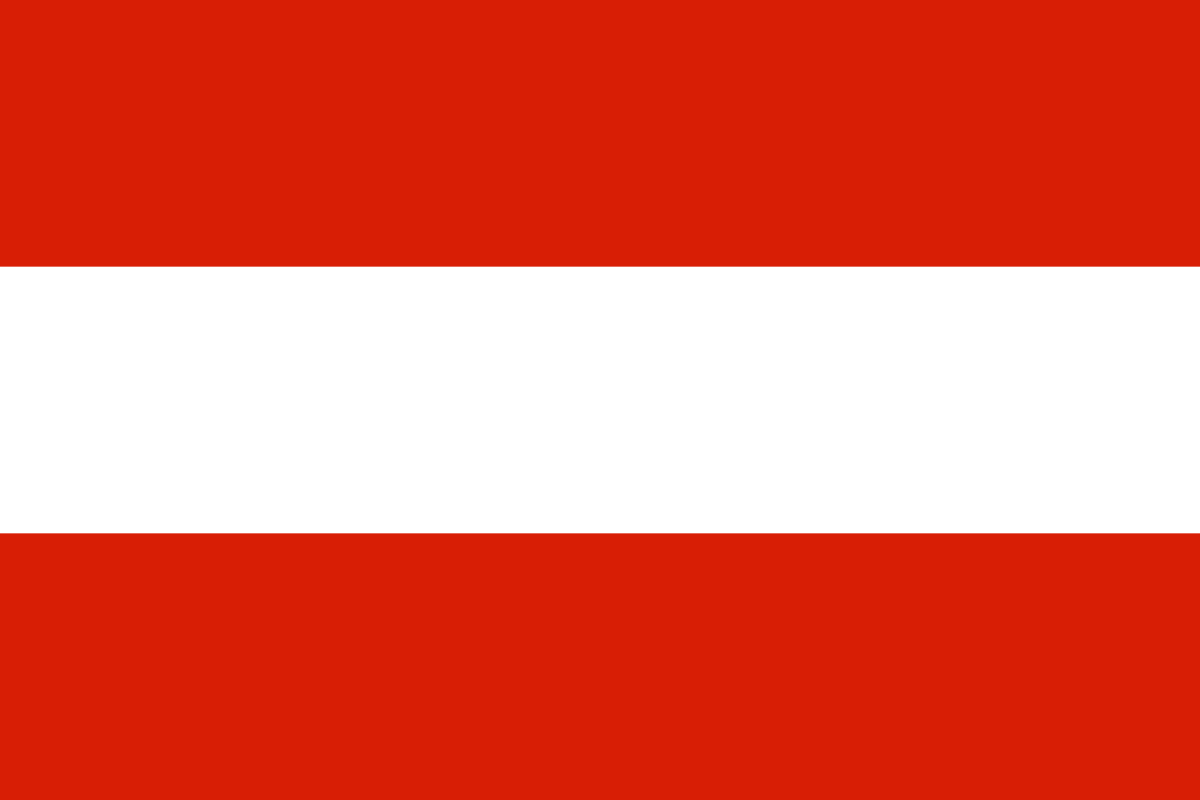 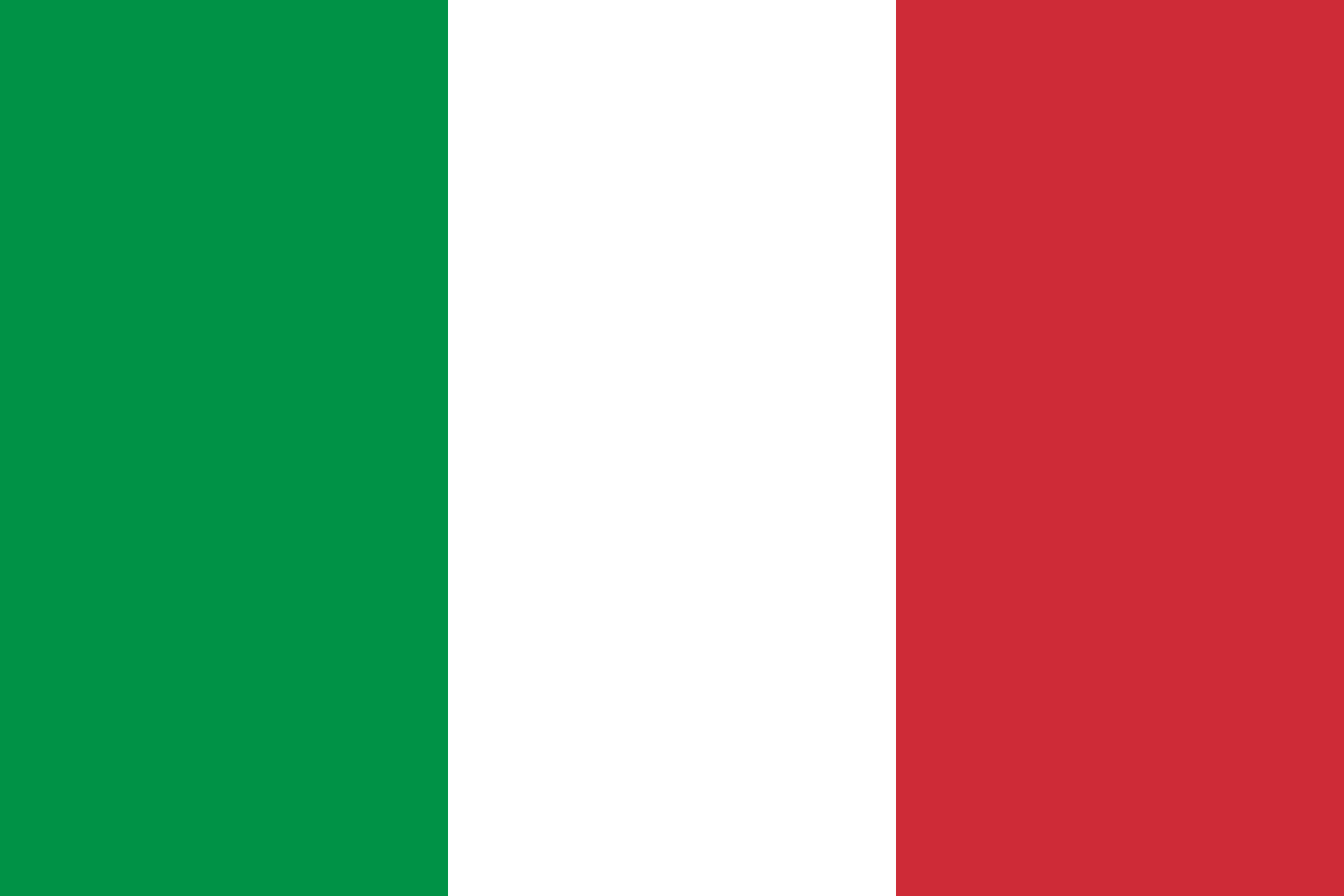 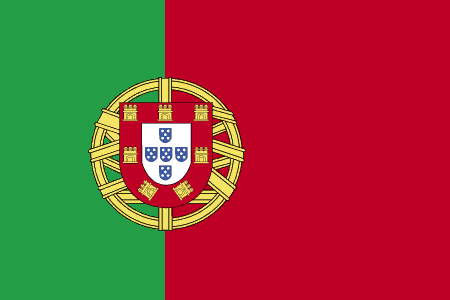 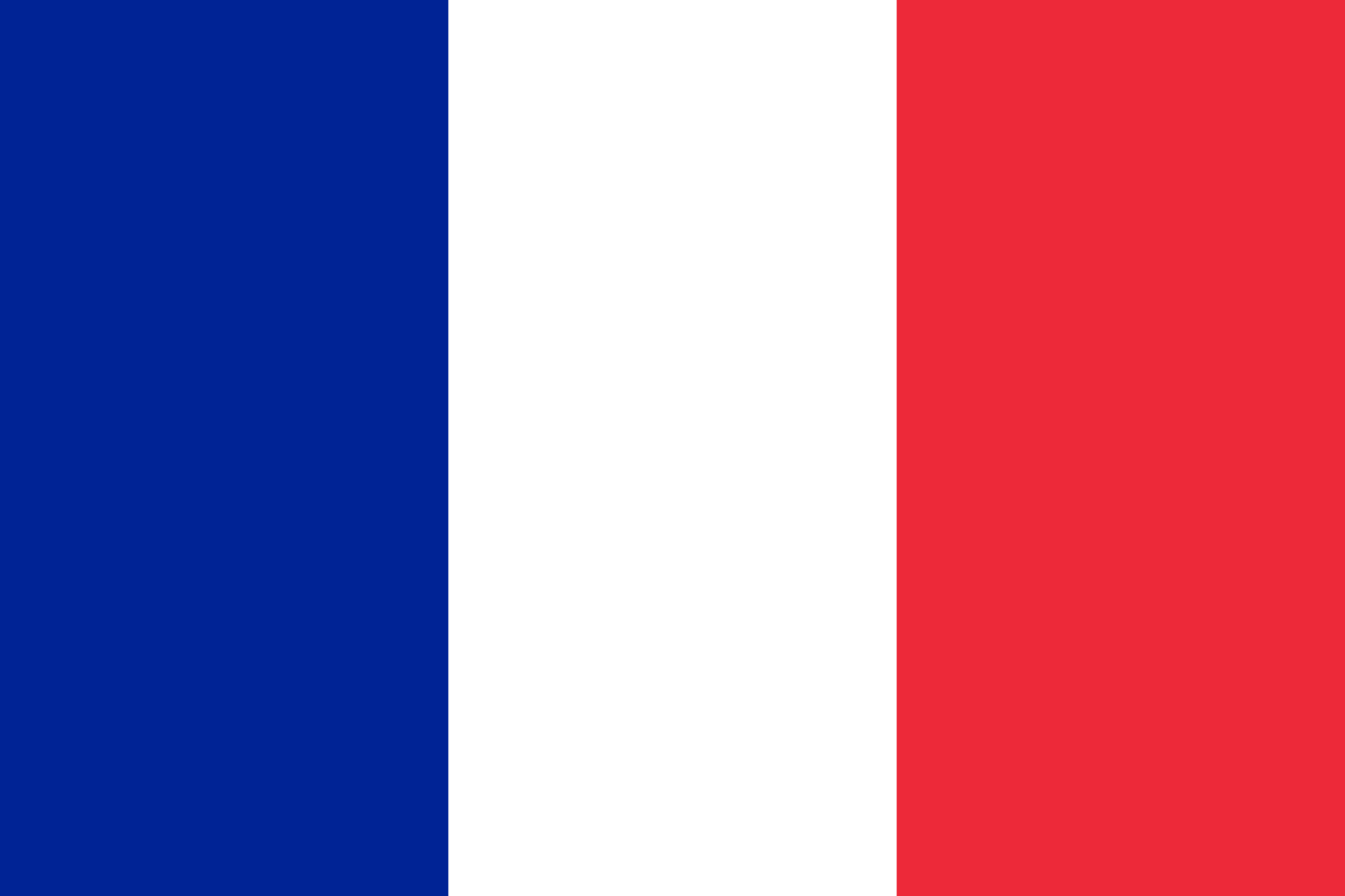 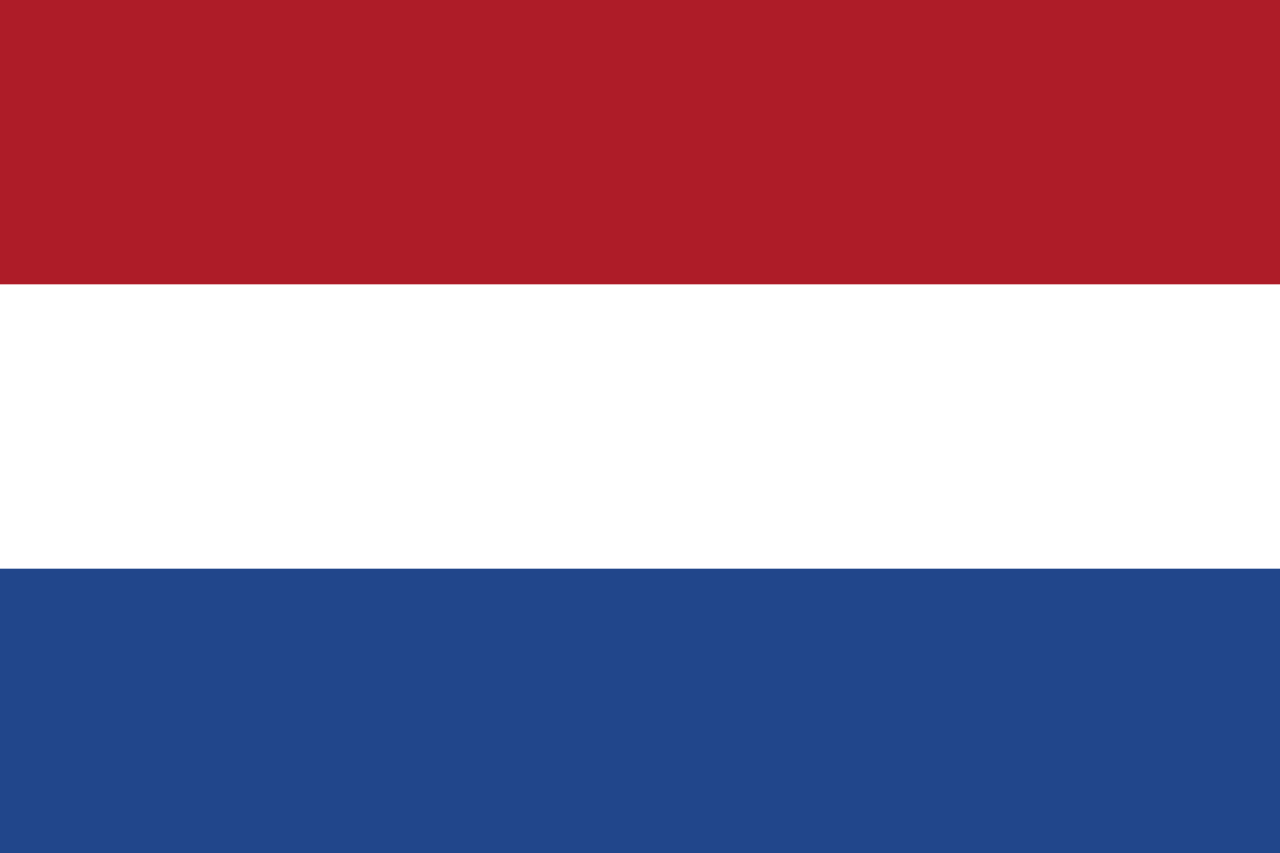 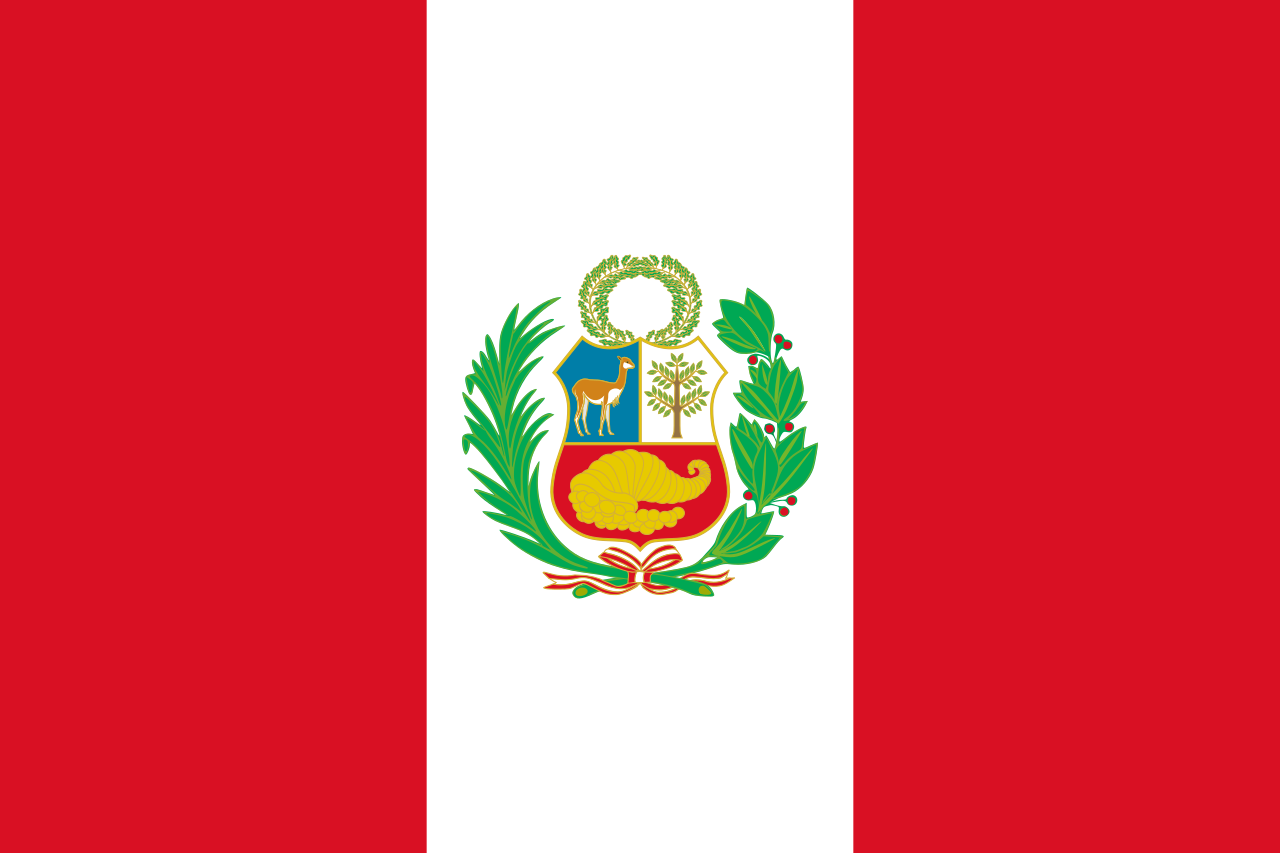 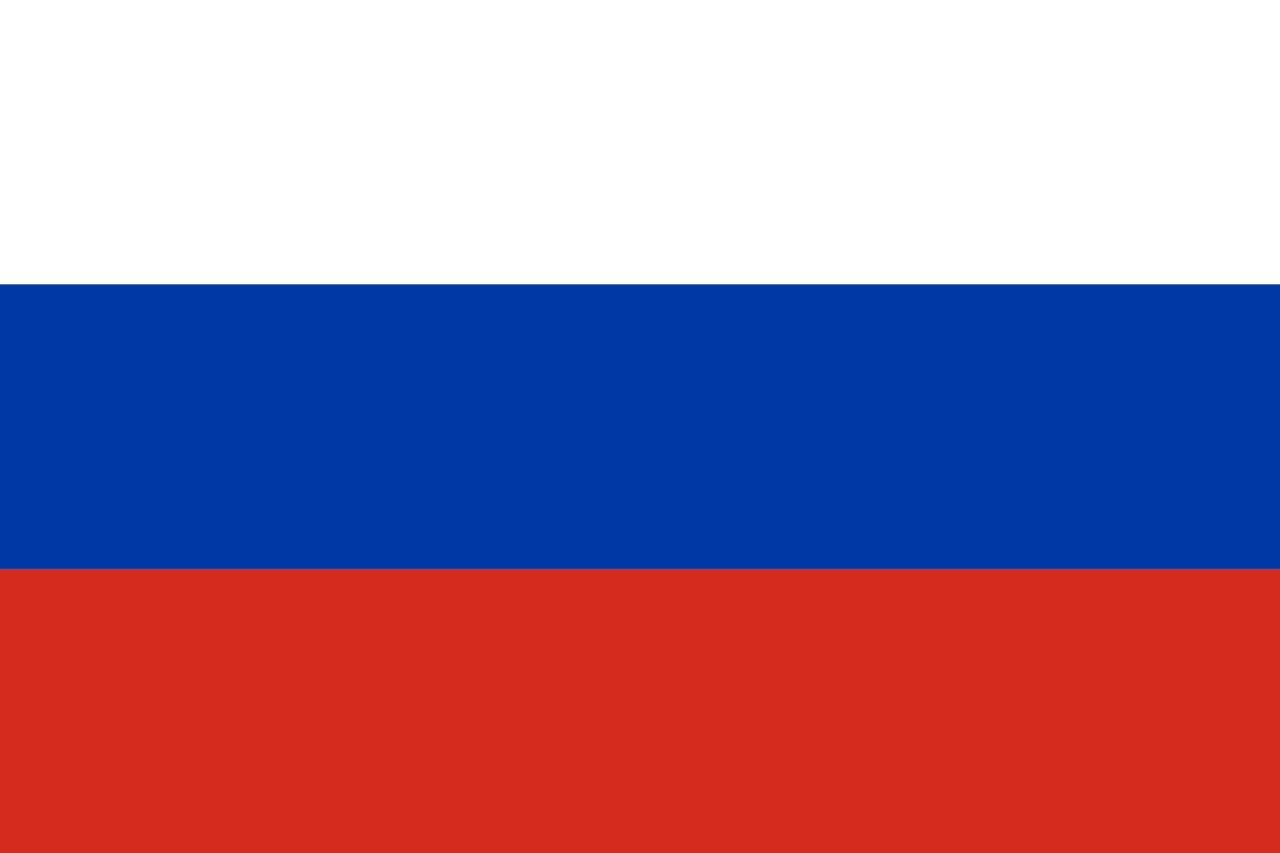 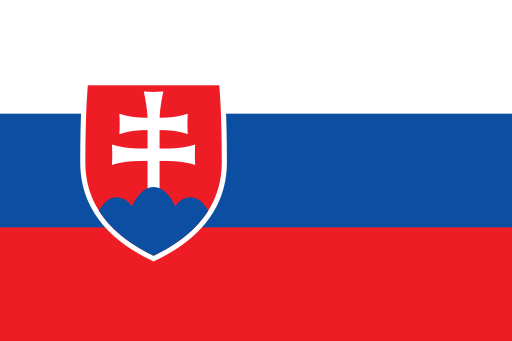 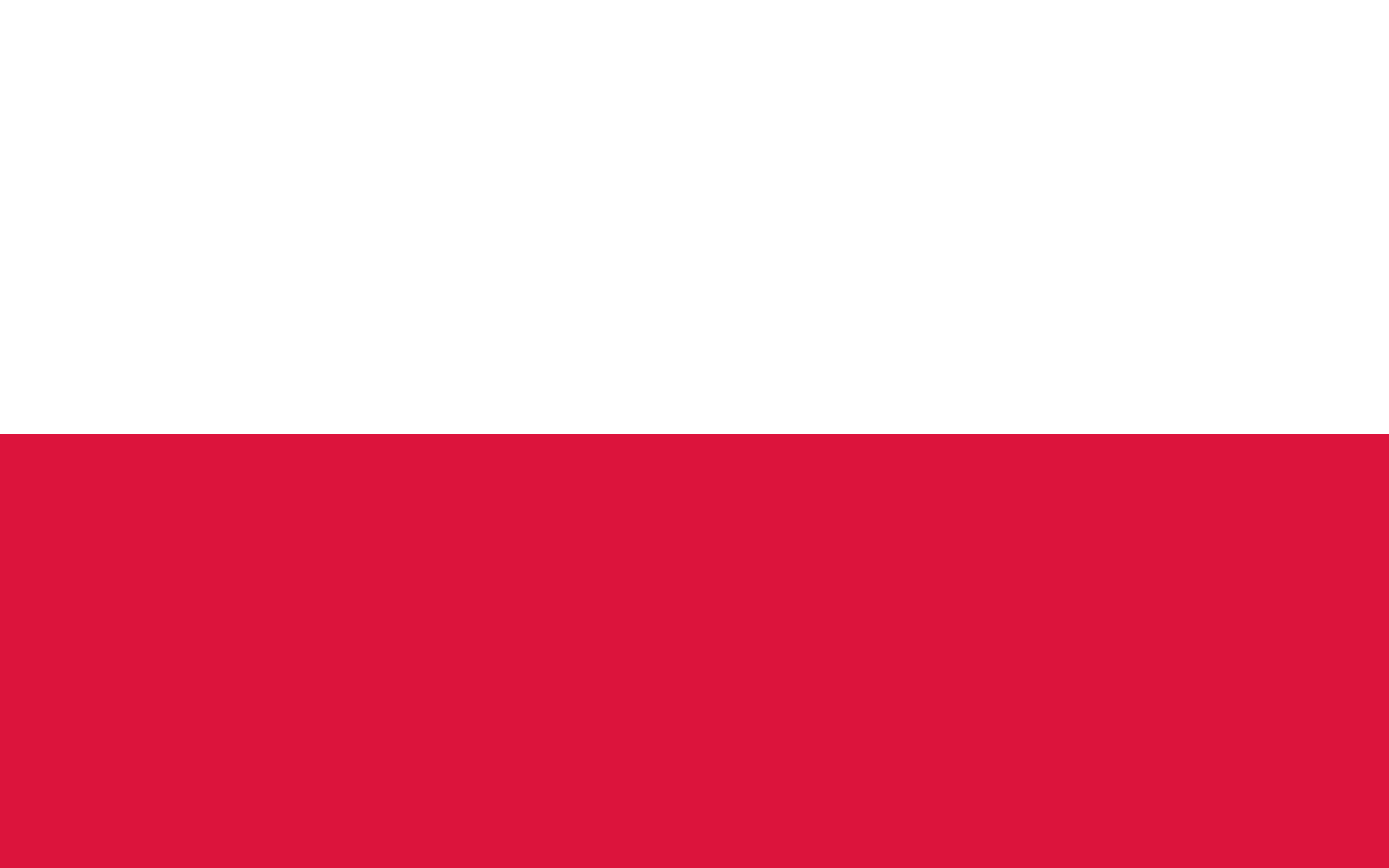 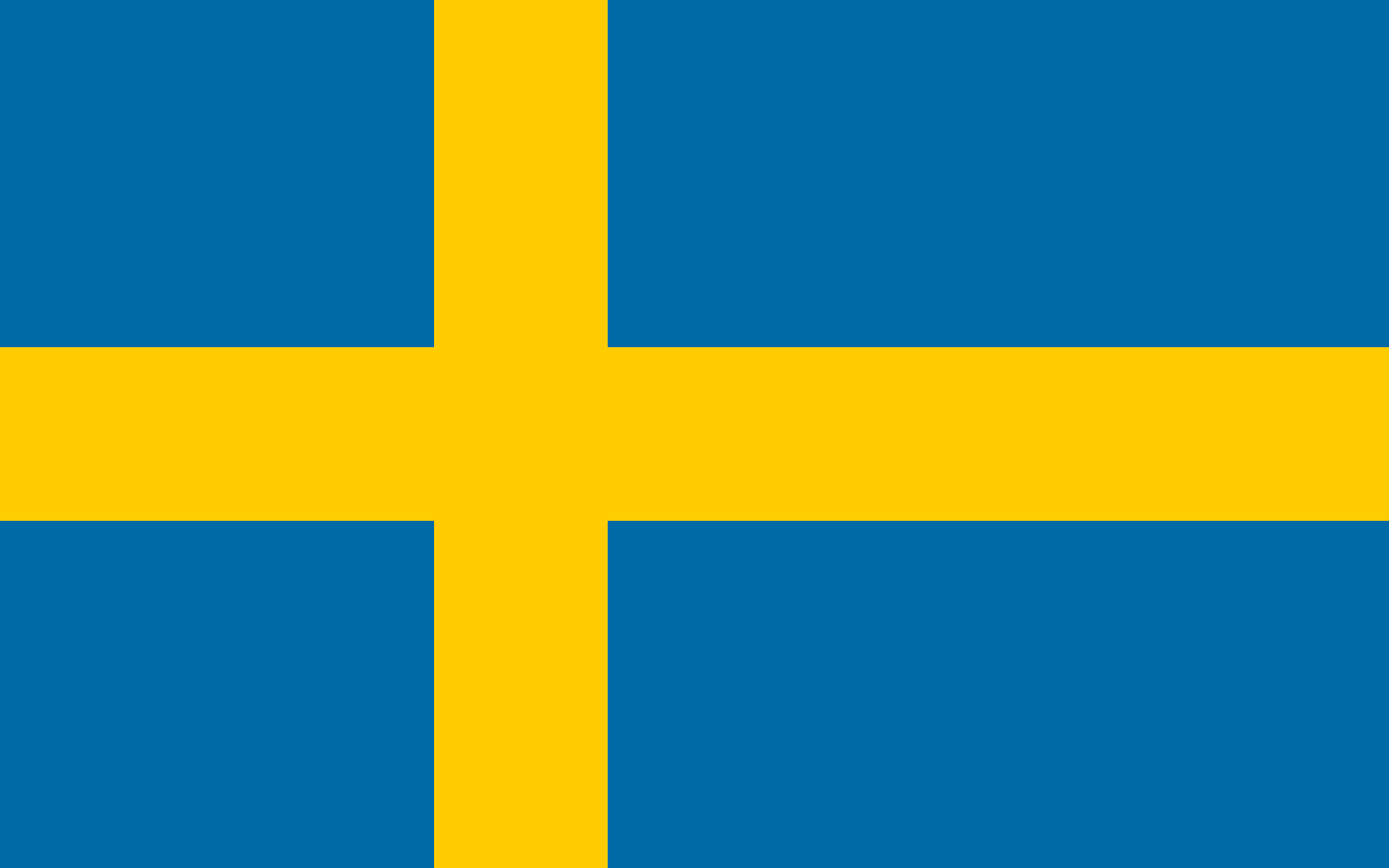 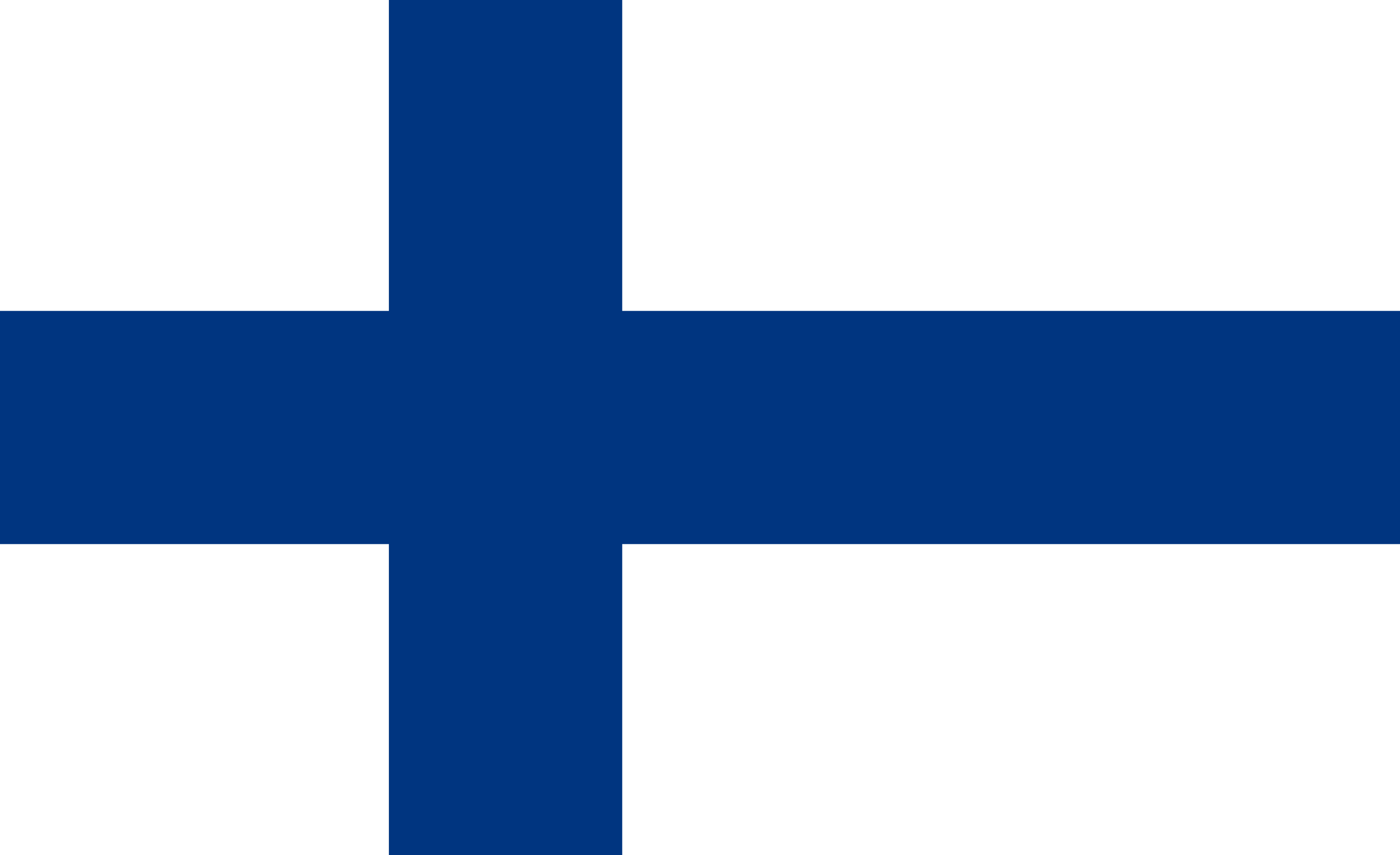 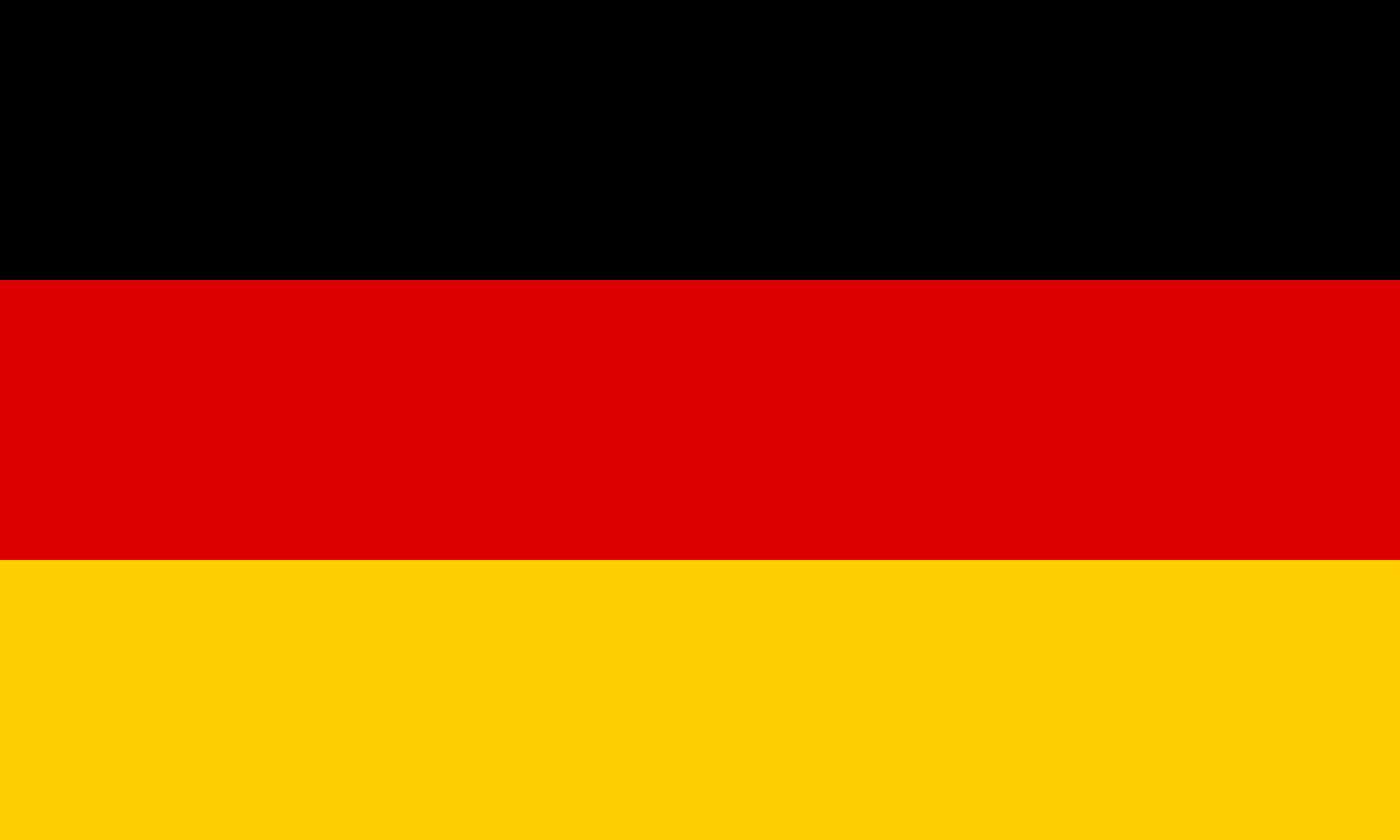 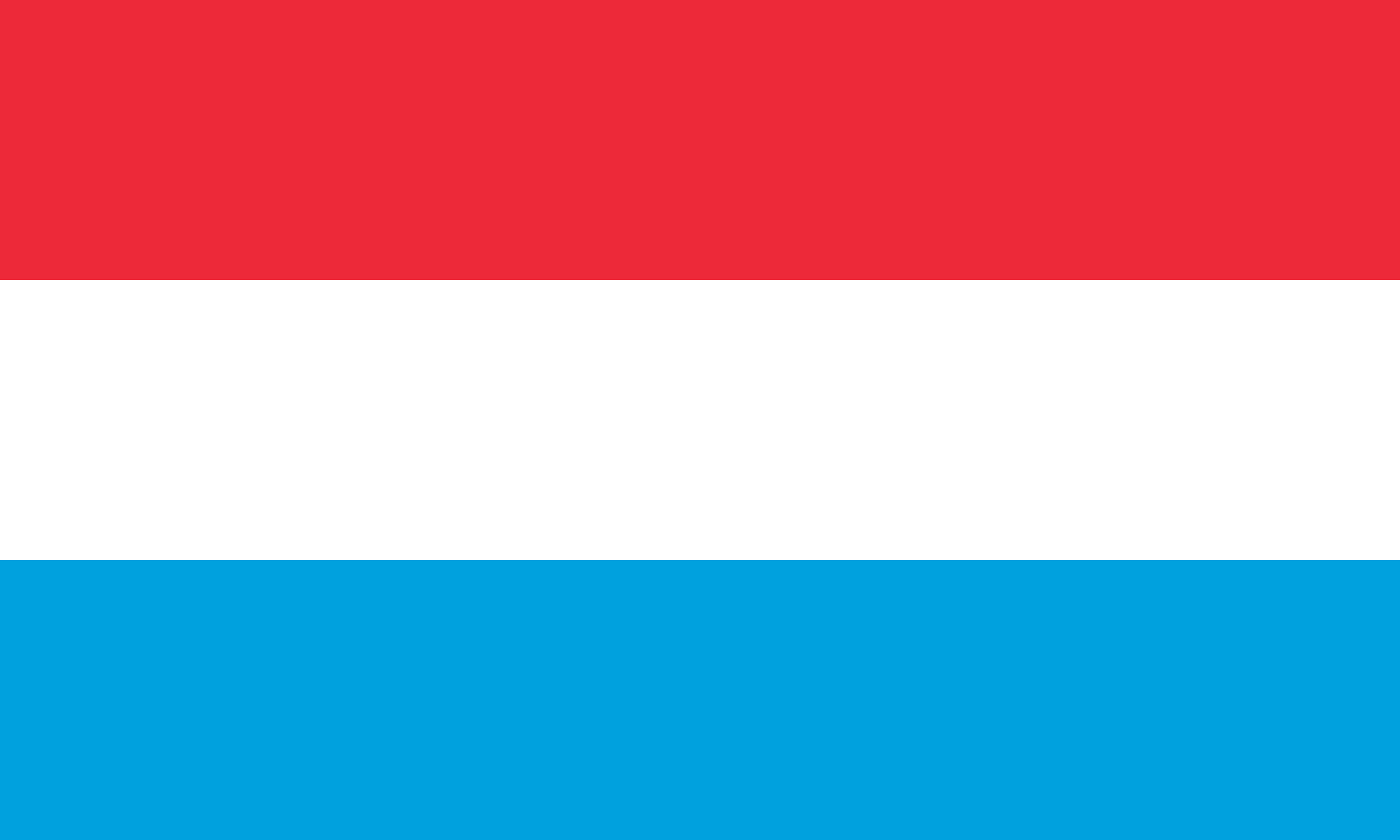 *This question has been asked differently in 2021.
Amongst the following alternative fuel technologies, which ones do you currently use…?
Amongst the following alternative fuel technologies, which ones are you considering using…?
Basis: companies with passenger cars
42
hybrid: implementation within company fleet policy*
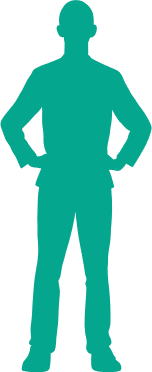 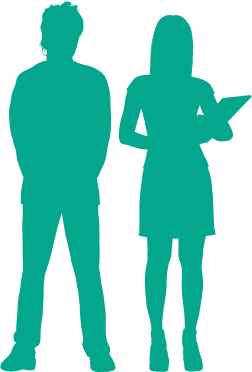 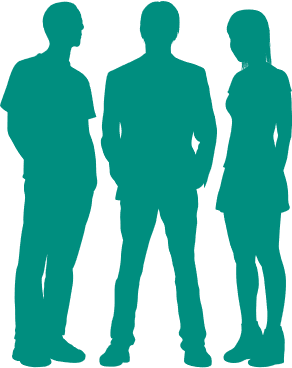 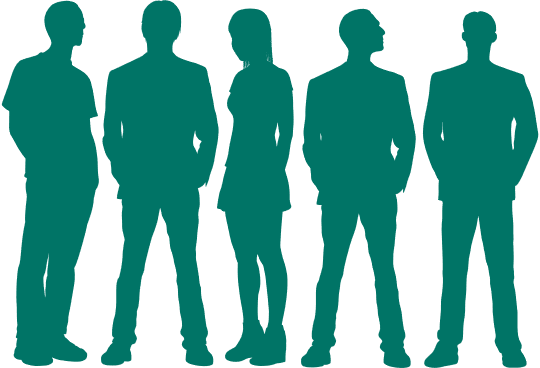 In %
TOTAL
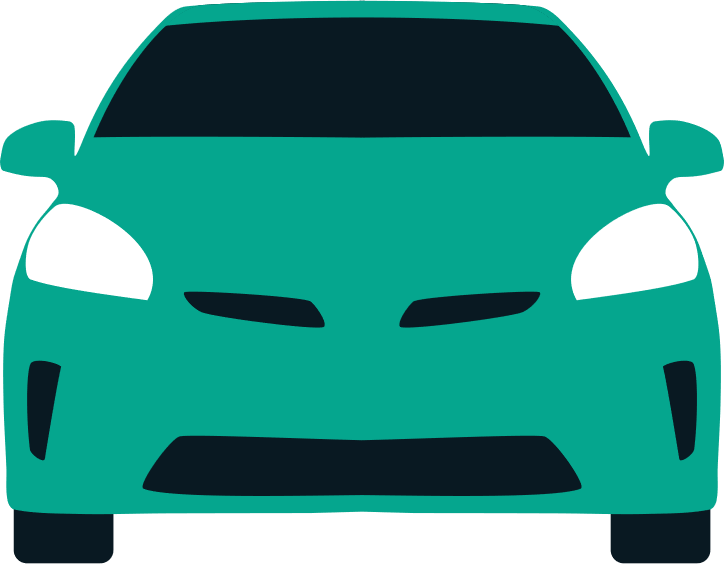 Passenger cars
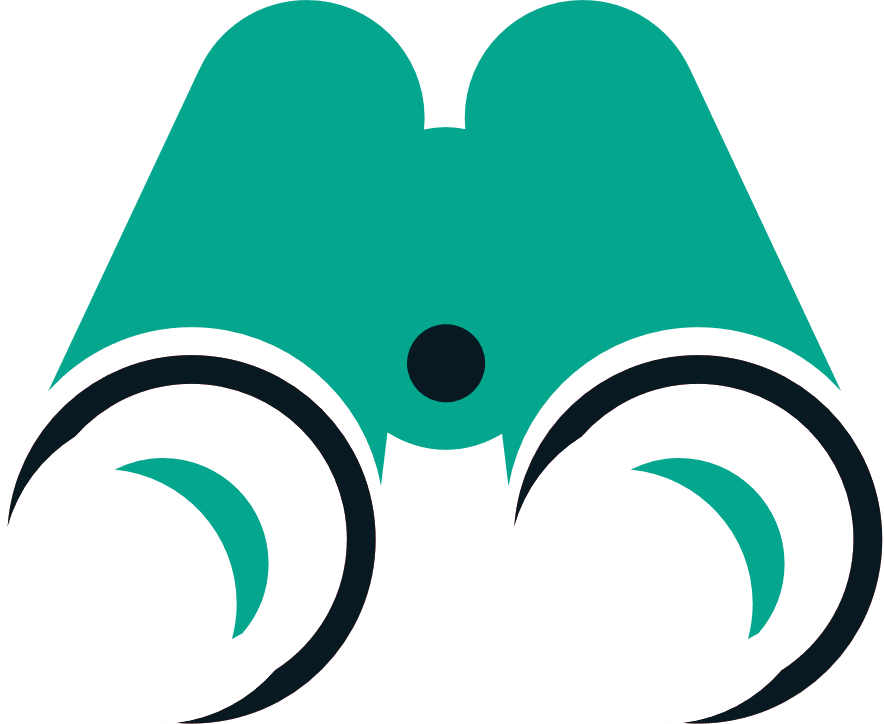 ALREADY USING OR CONSIDER USING IN THE NEXT 3 YEARS
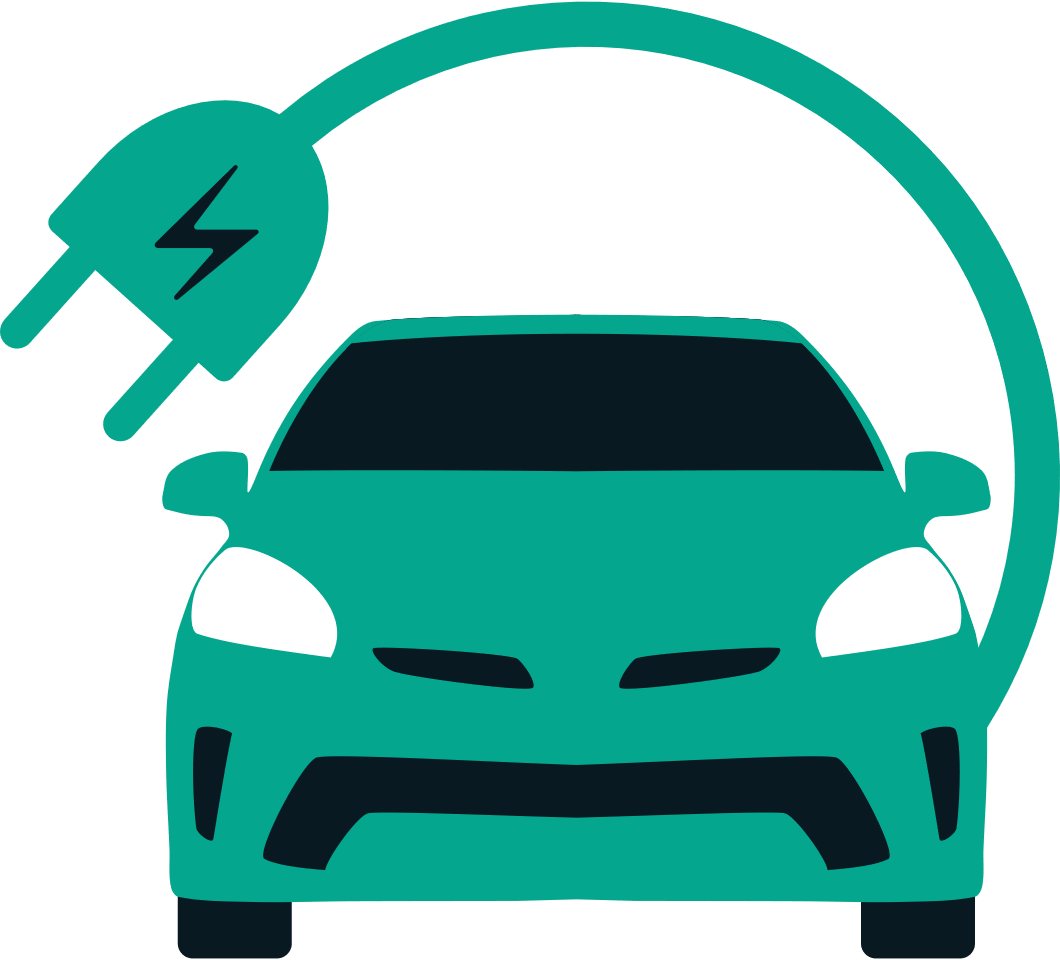 ALREADYUSING
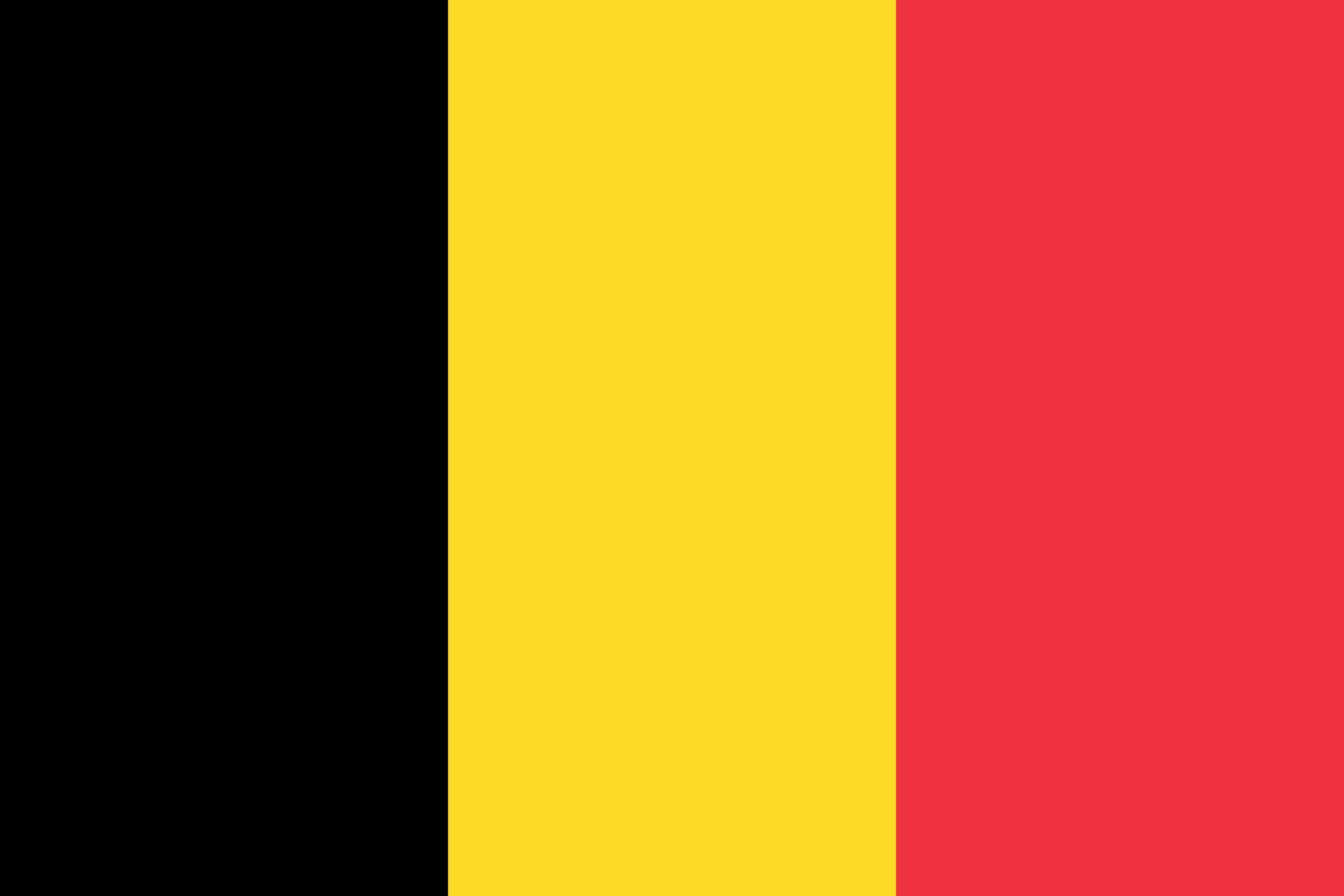 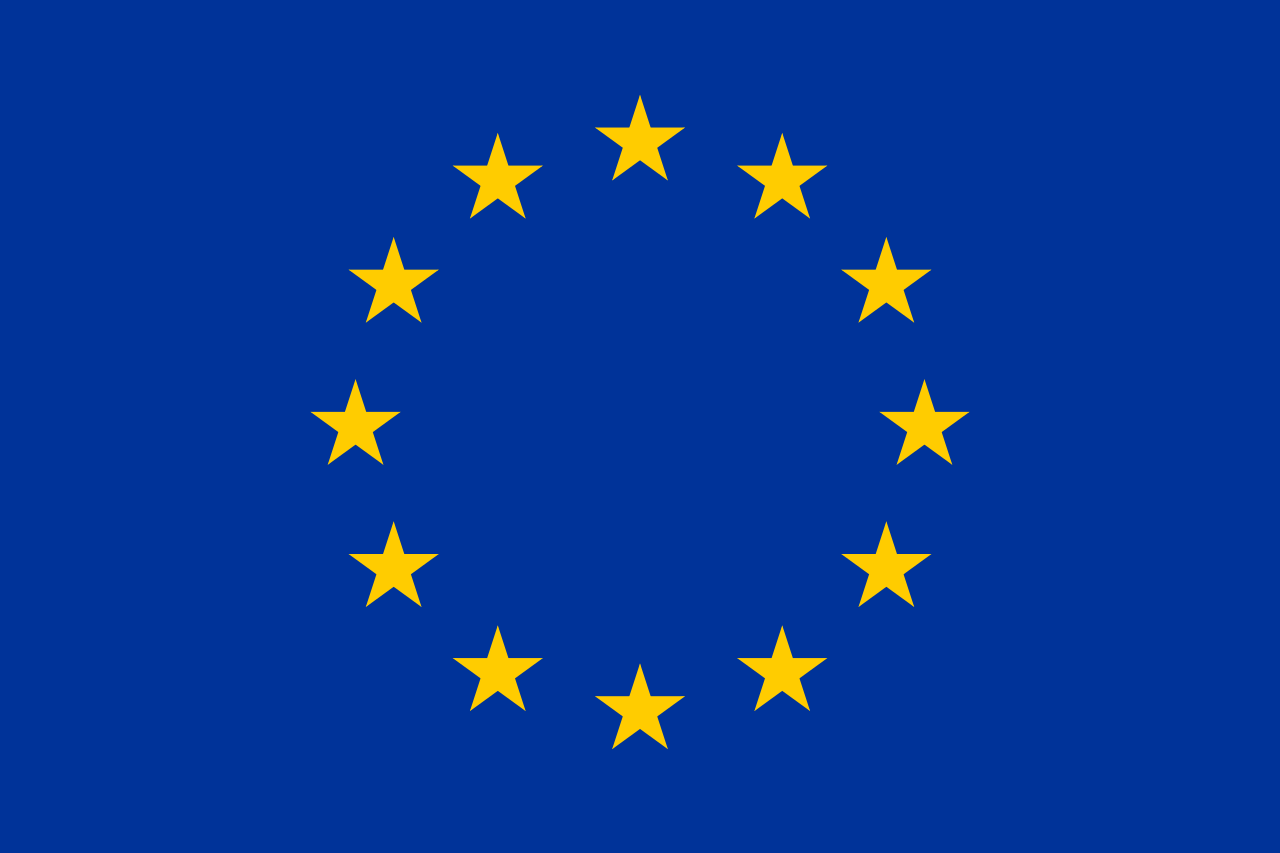 *This question has been asked differently in 2021.
Amongst the following alternative fuel technologies, which ones do you currently use…?
Amongst the following alternative fuel technologies, which ones are you considering using…?
Basis: companies with passenger cars
43
Plug-in hybrid: implementation within company fleet policy*
In %
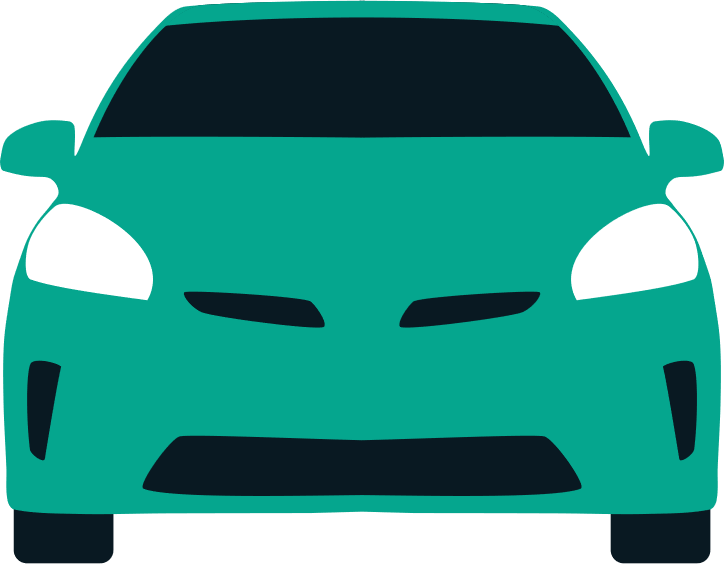 Passenger cars
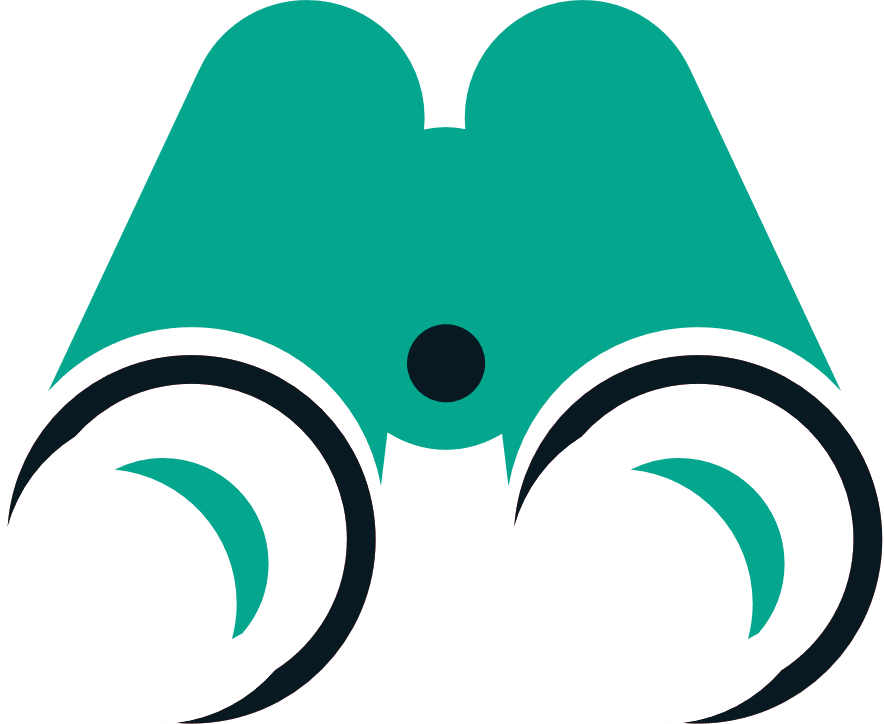 ALREADY USING OR CONSIDER USING IN THE NEXT 3 YEARS
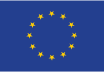 37
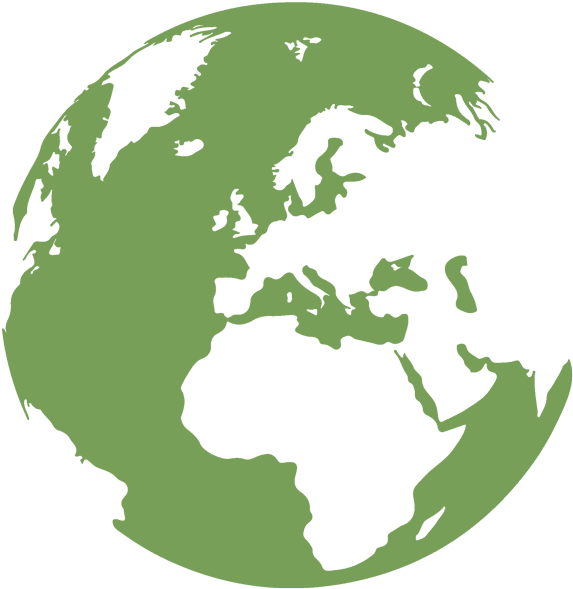 32
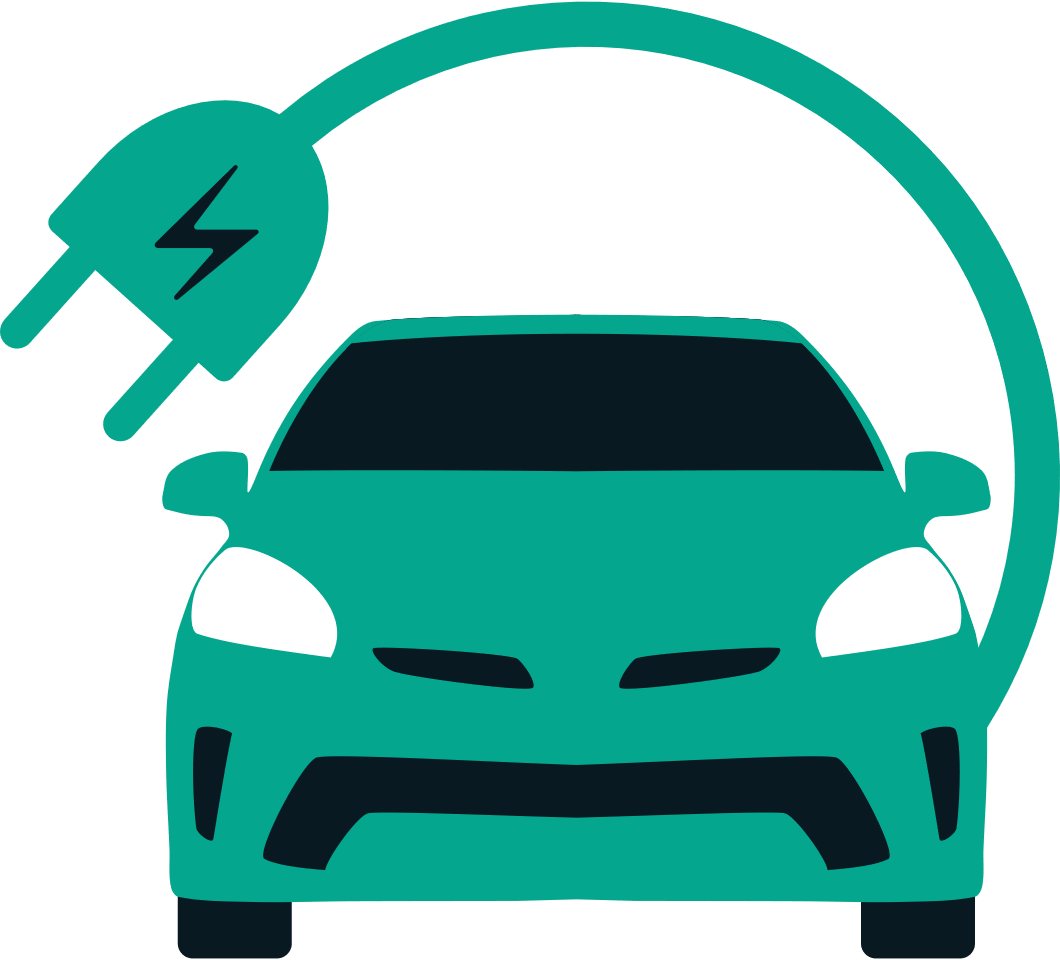 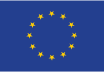 24
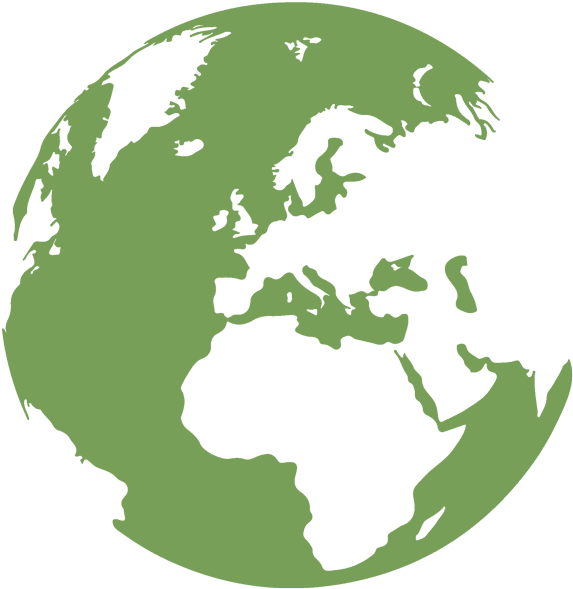 ALREADYUSING
20
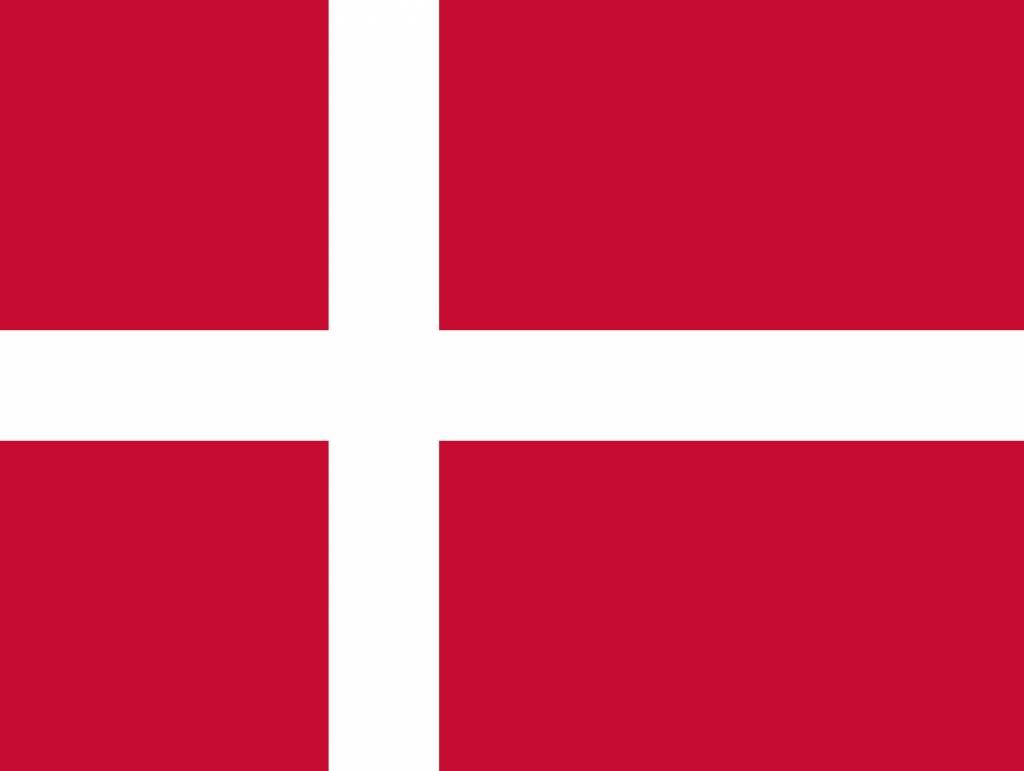 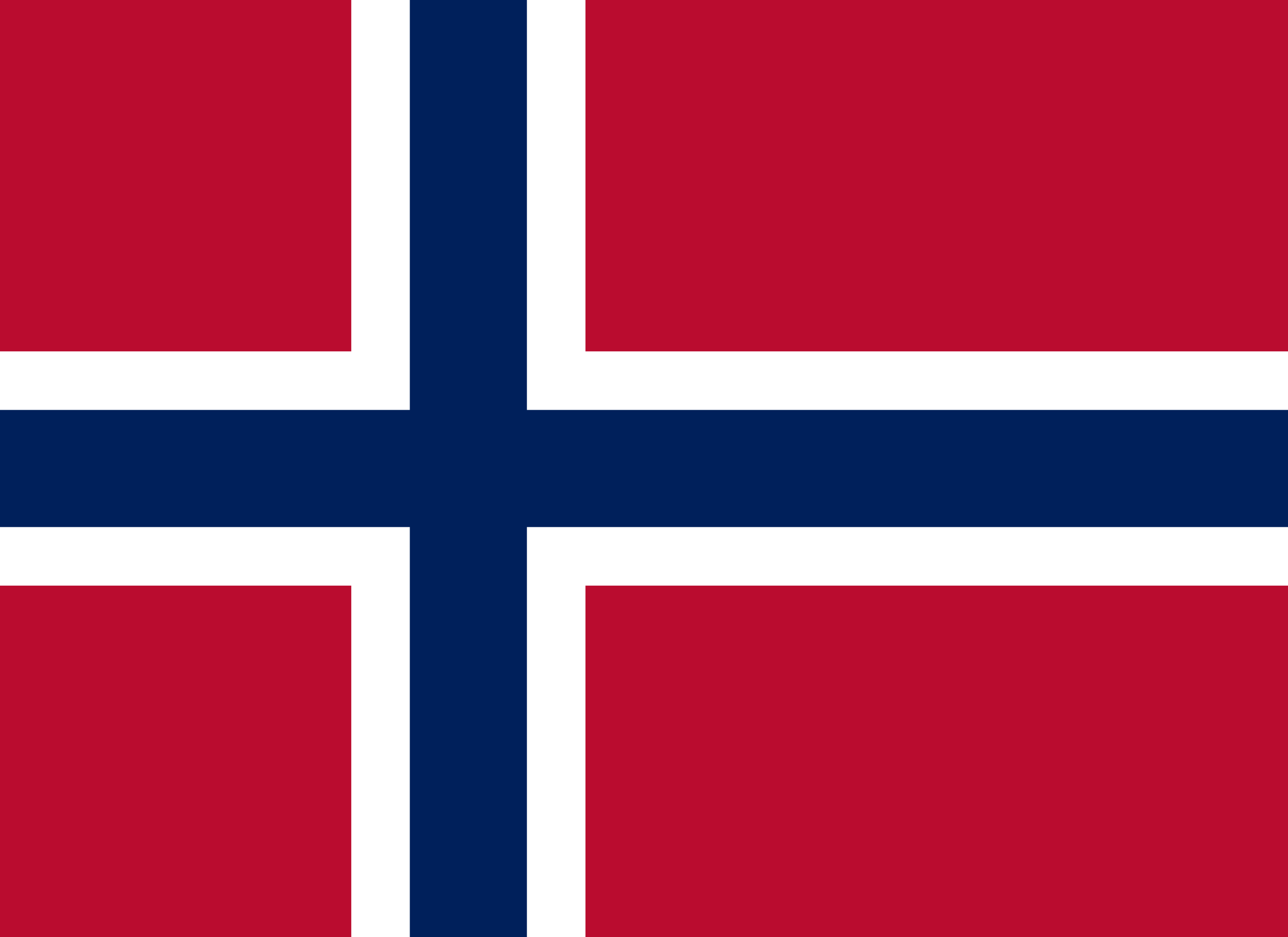 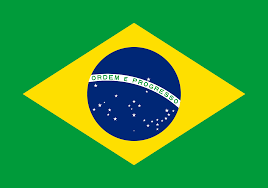 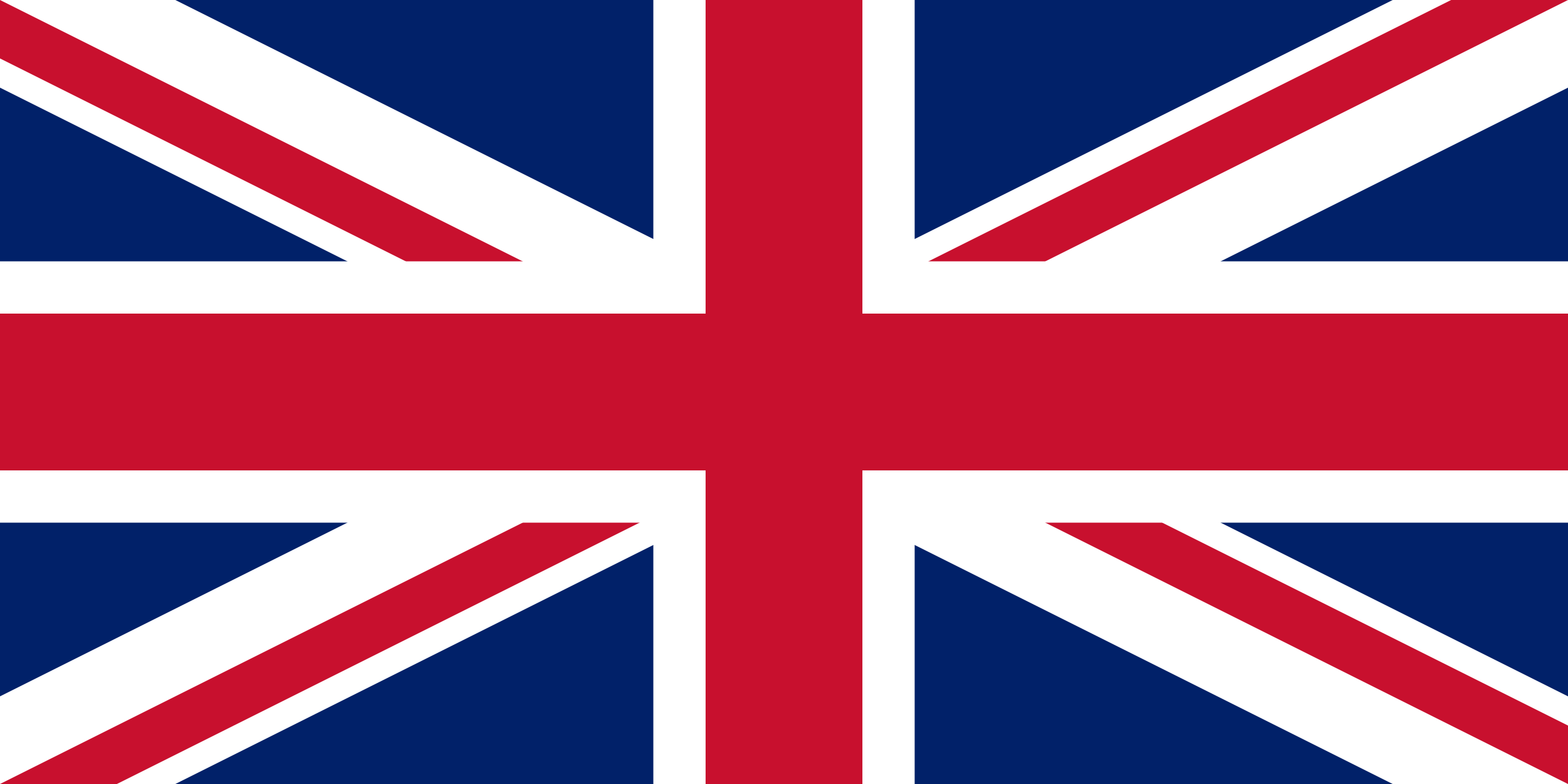 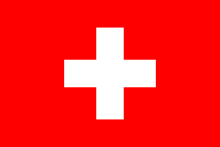 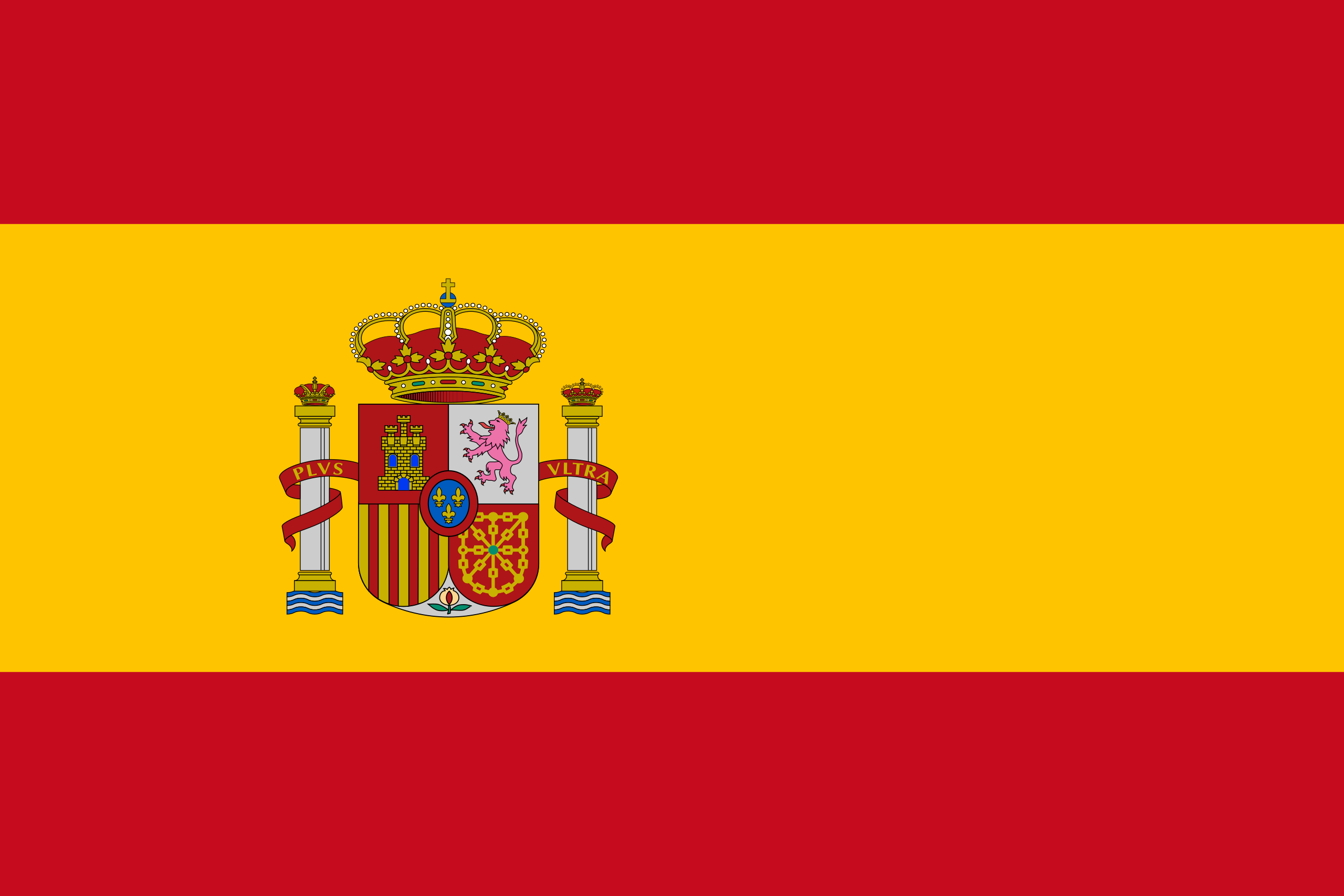 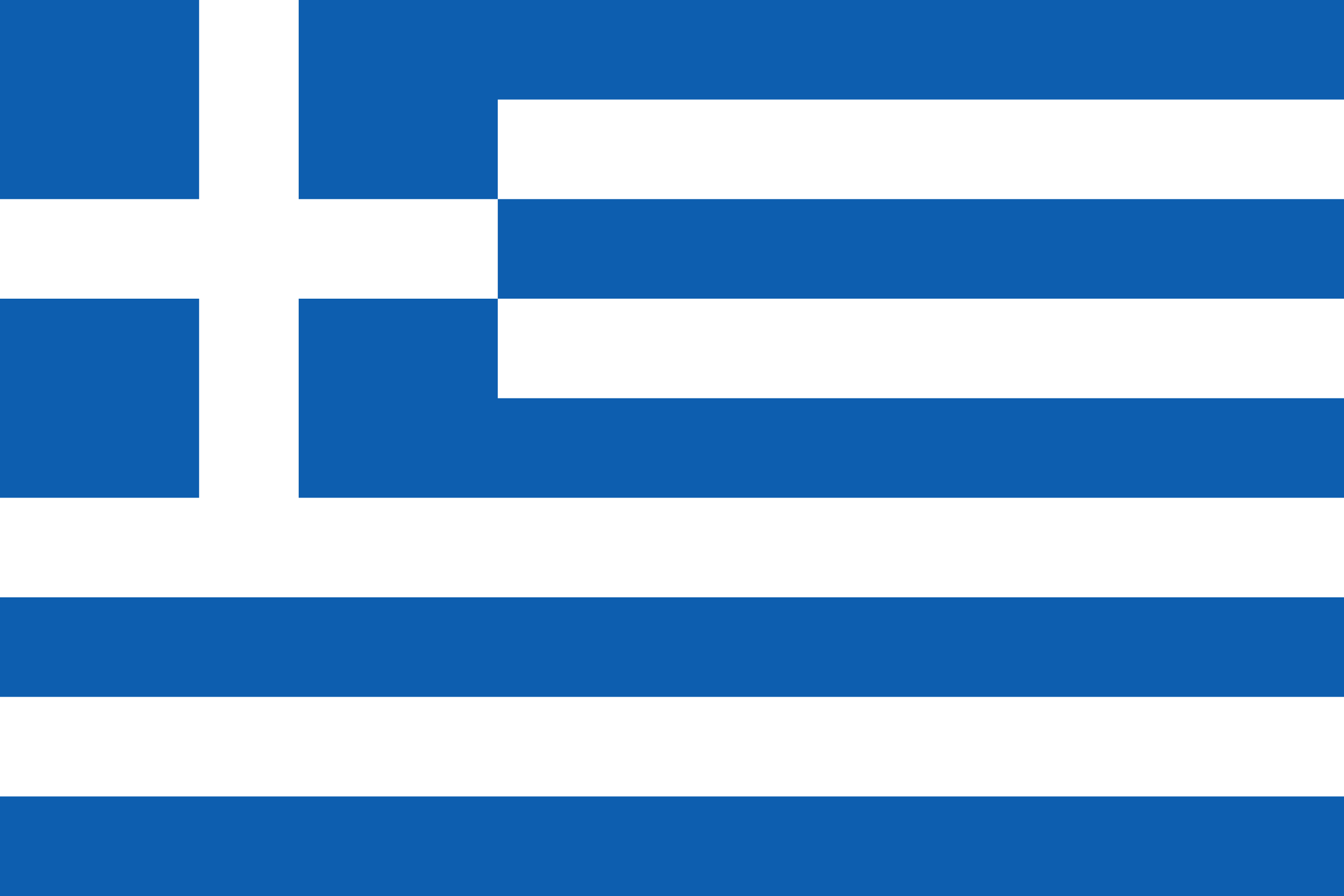 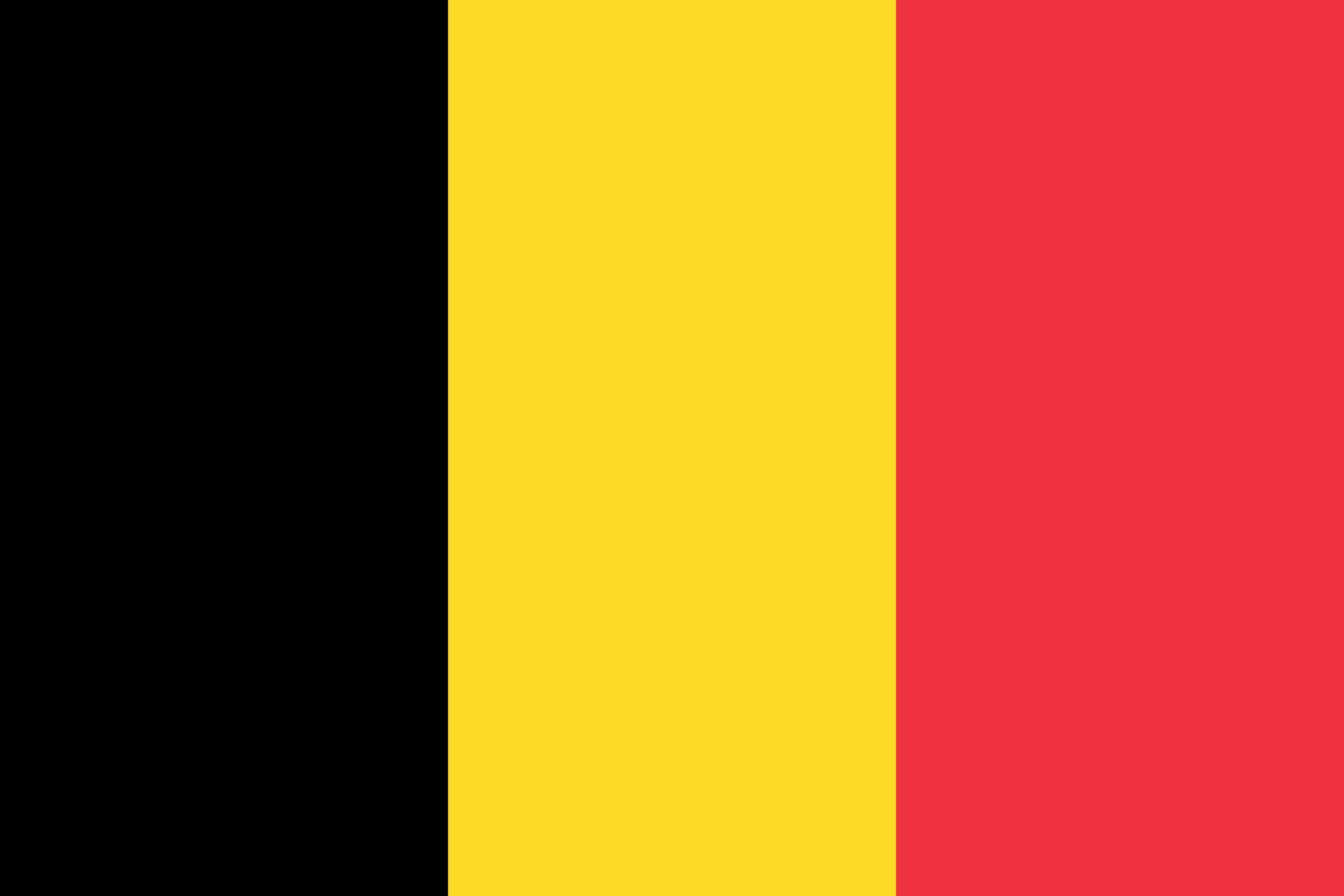 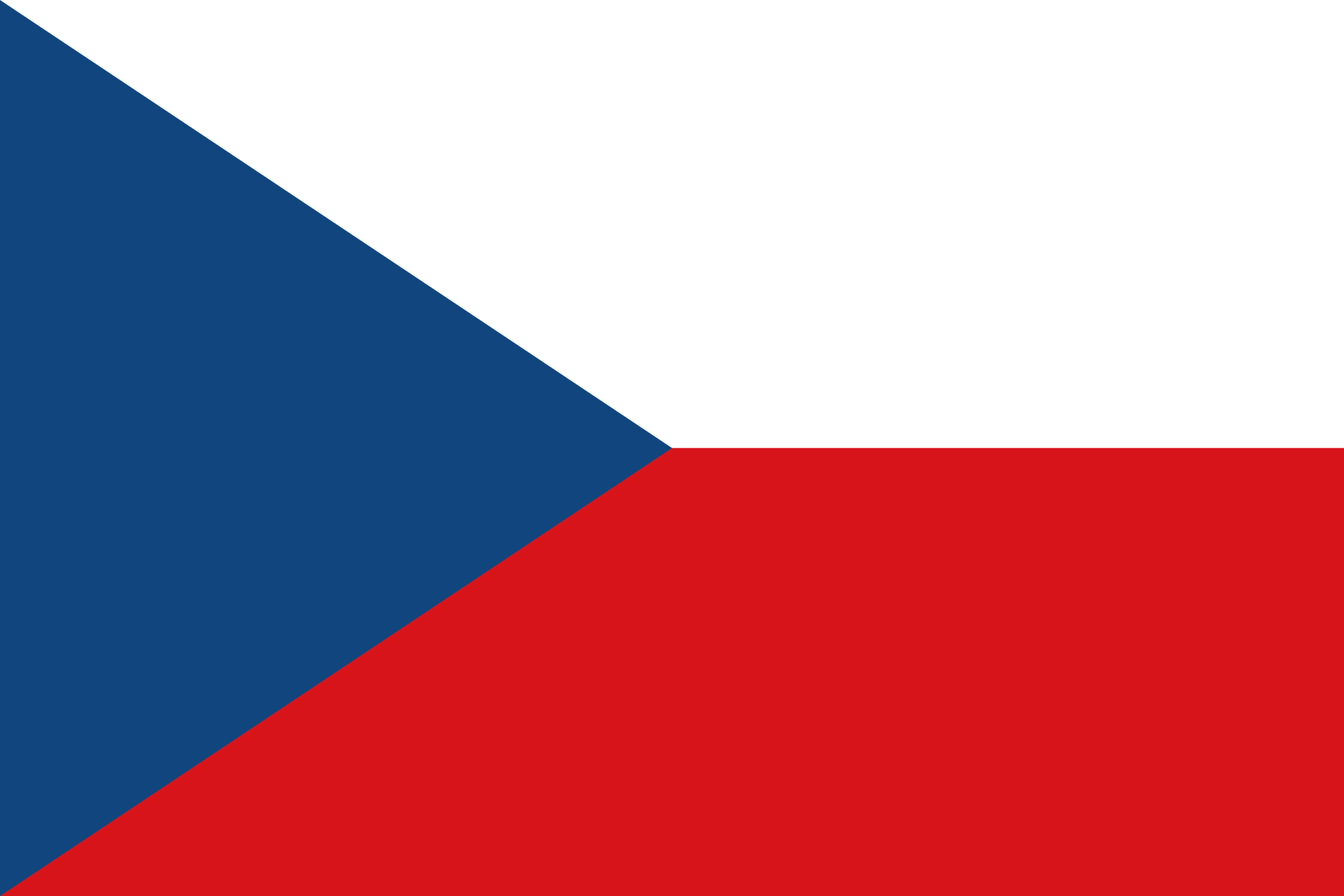 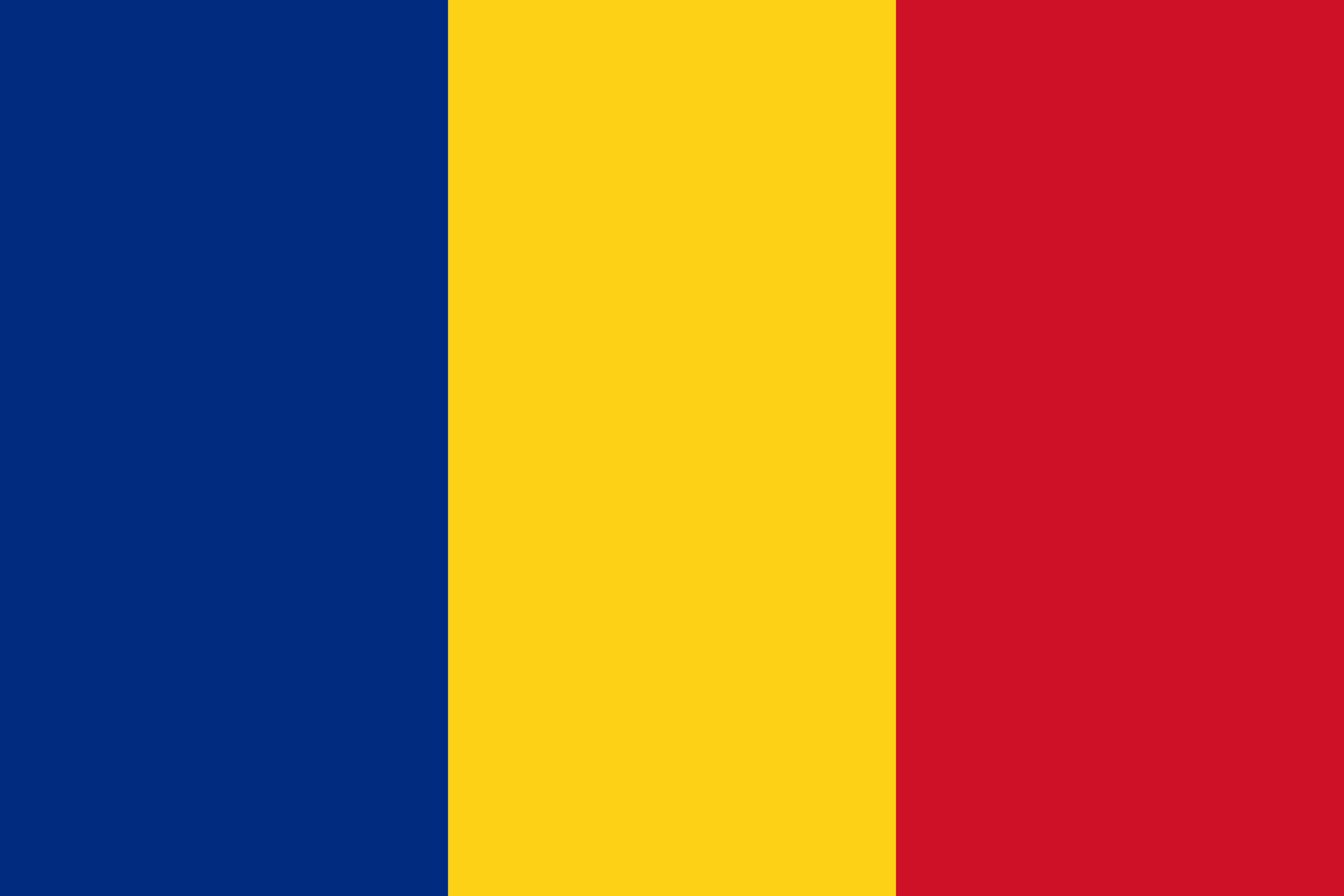 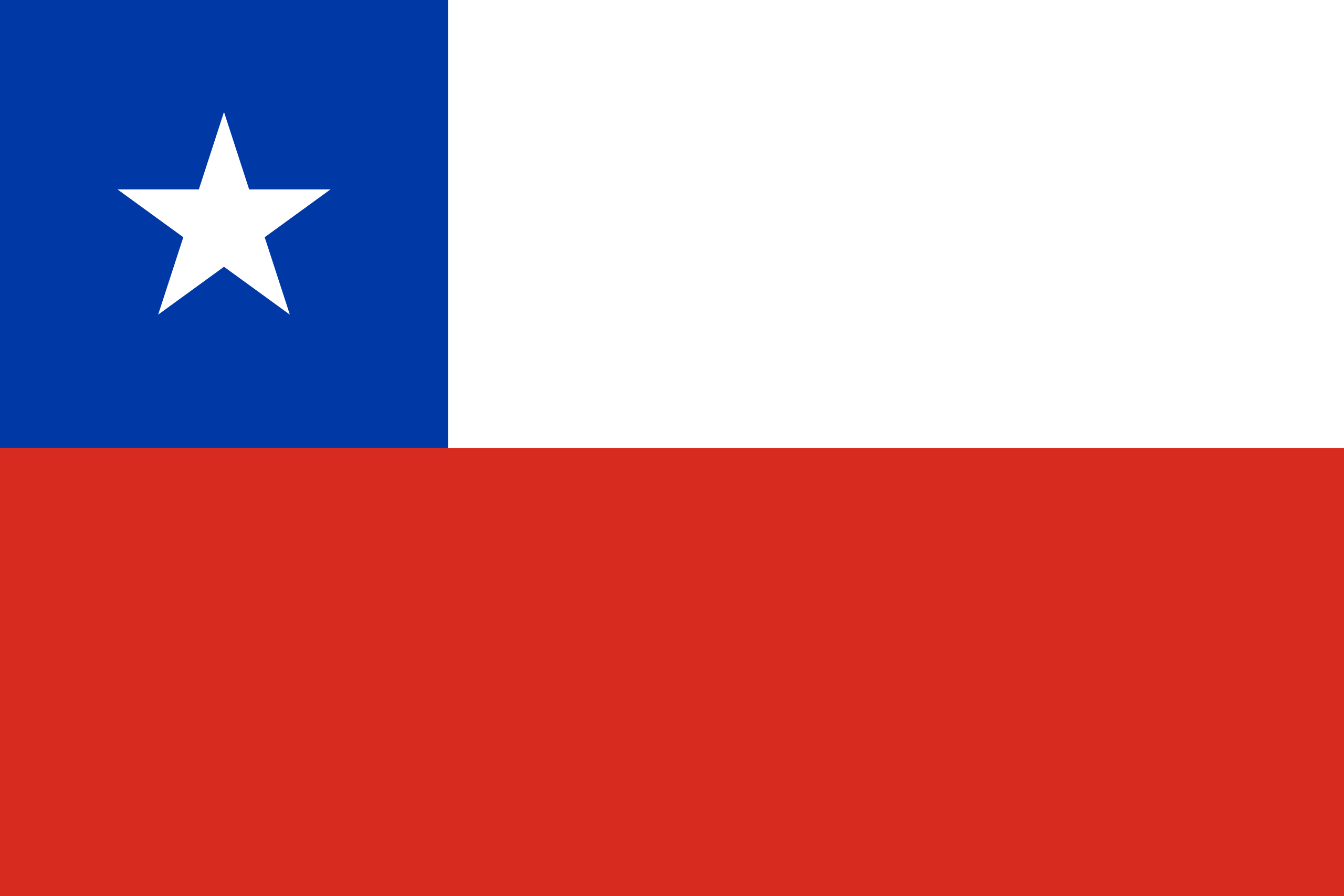 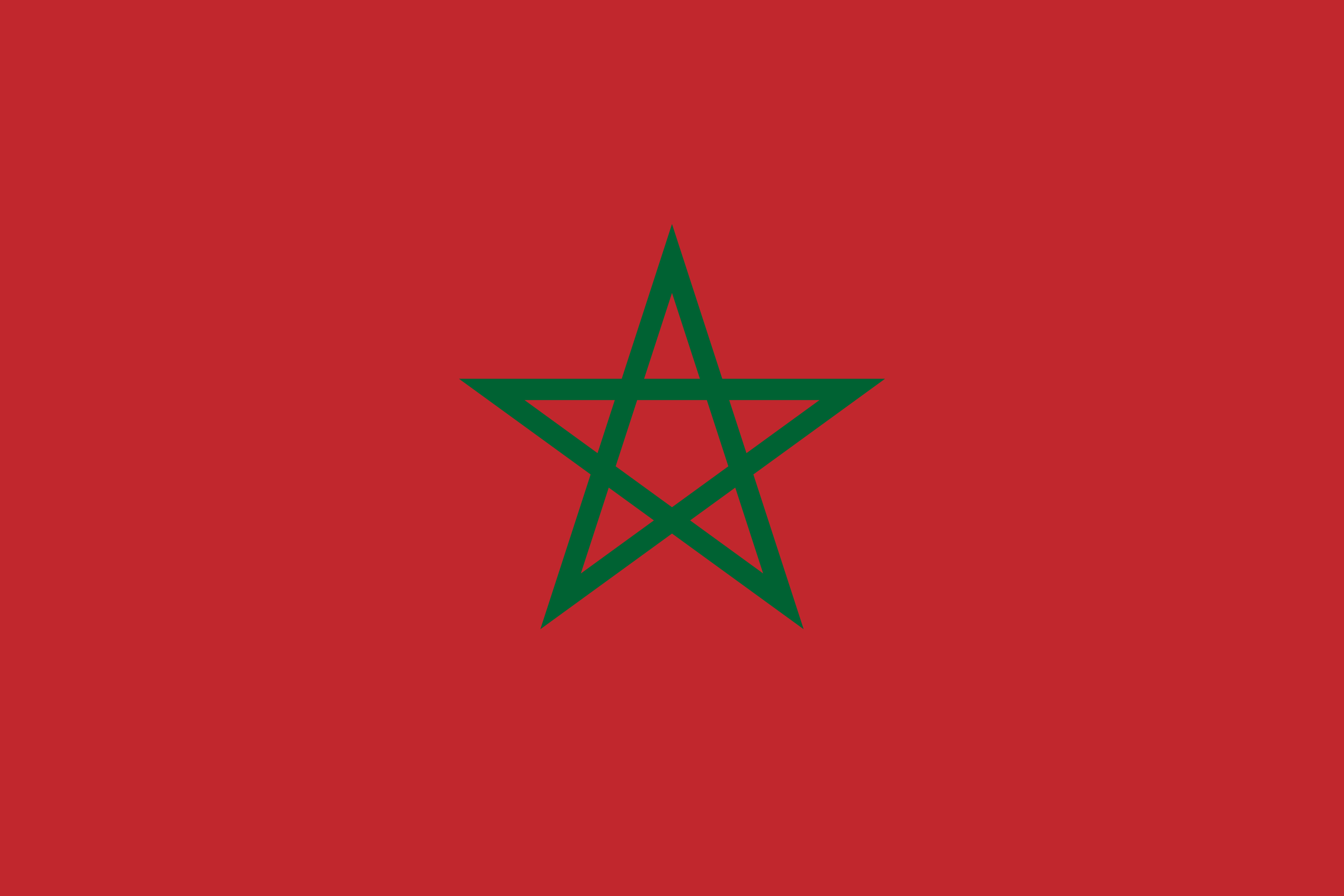 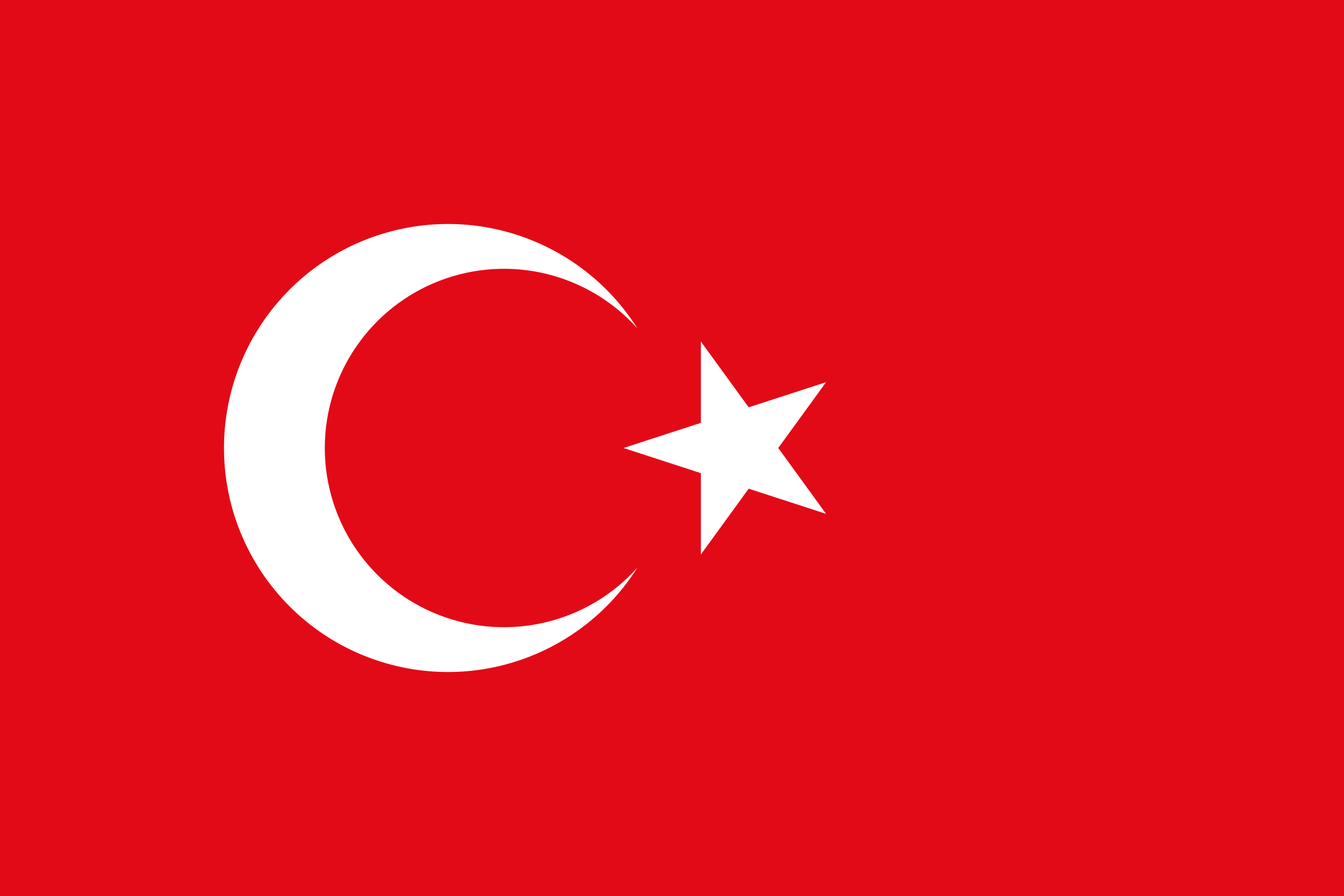 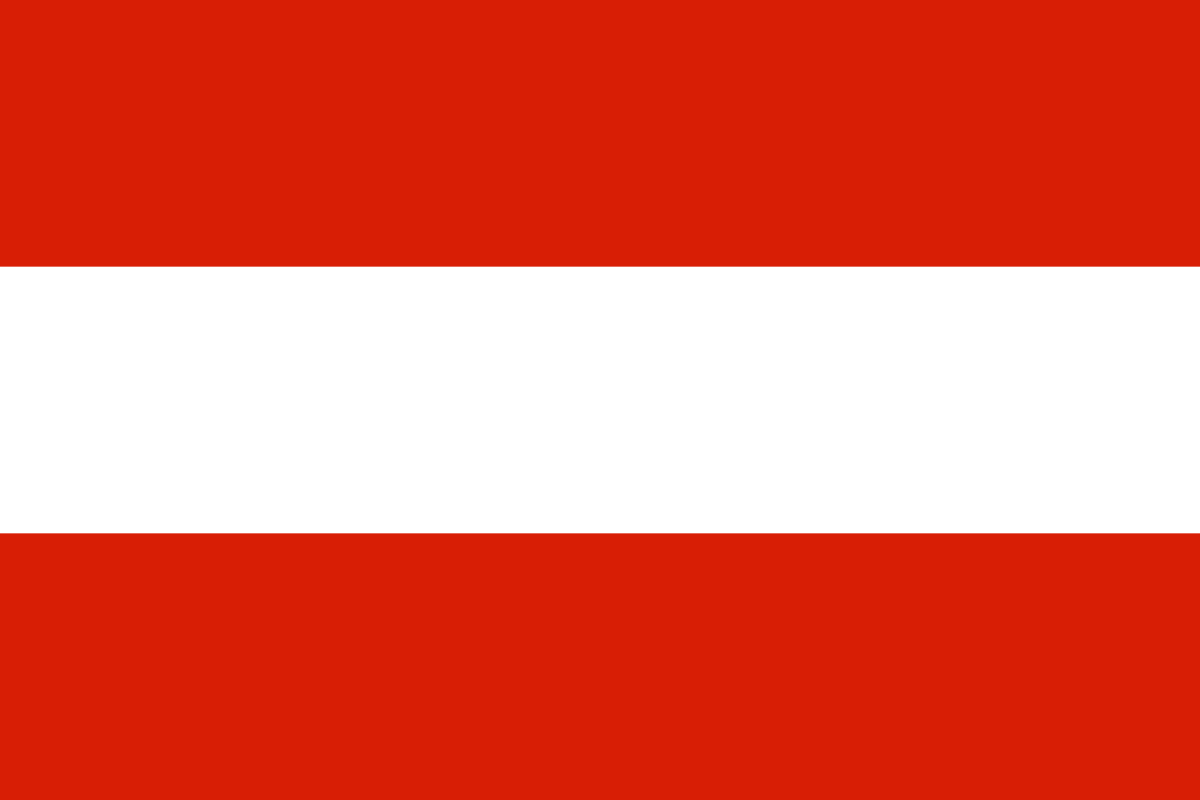 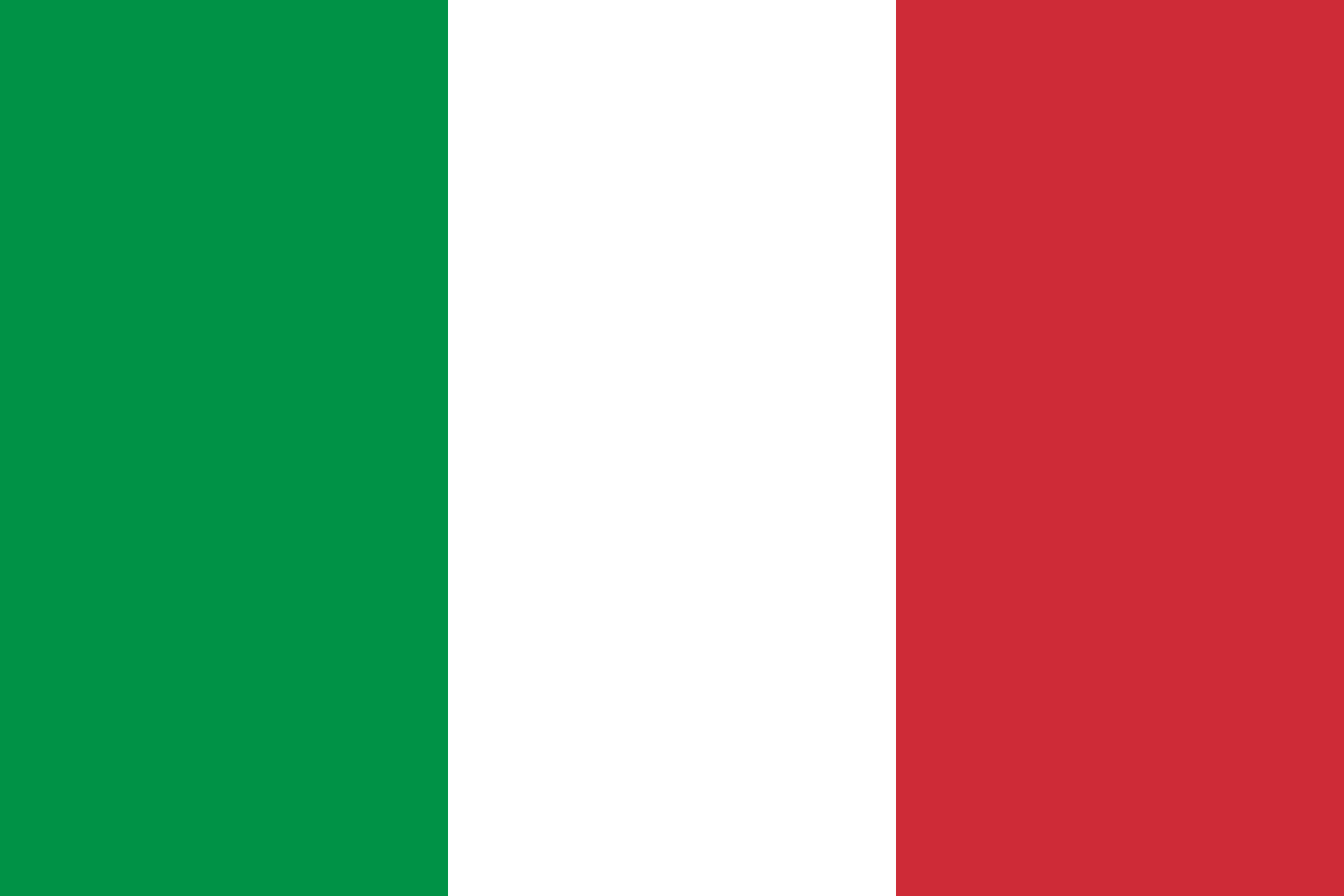 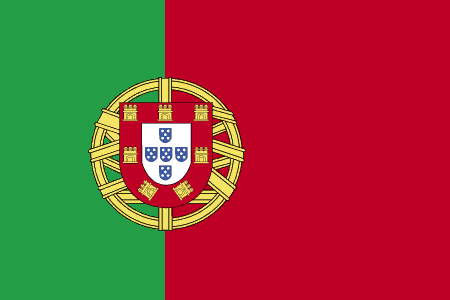 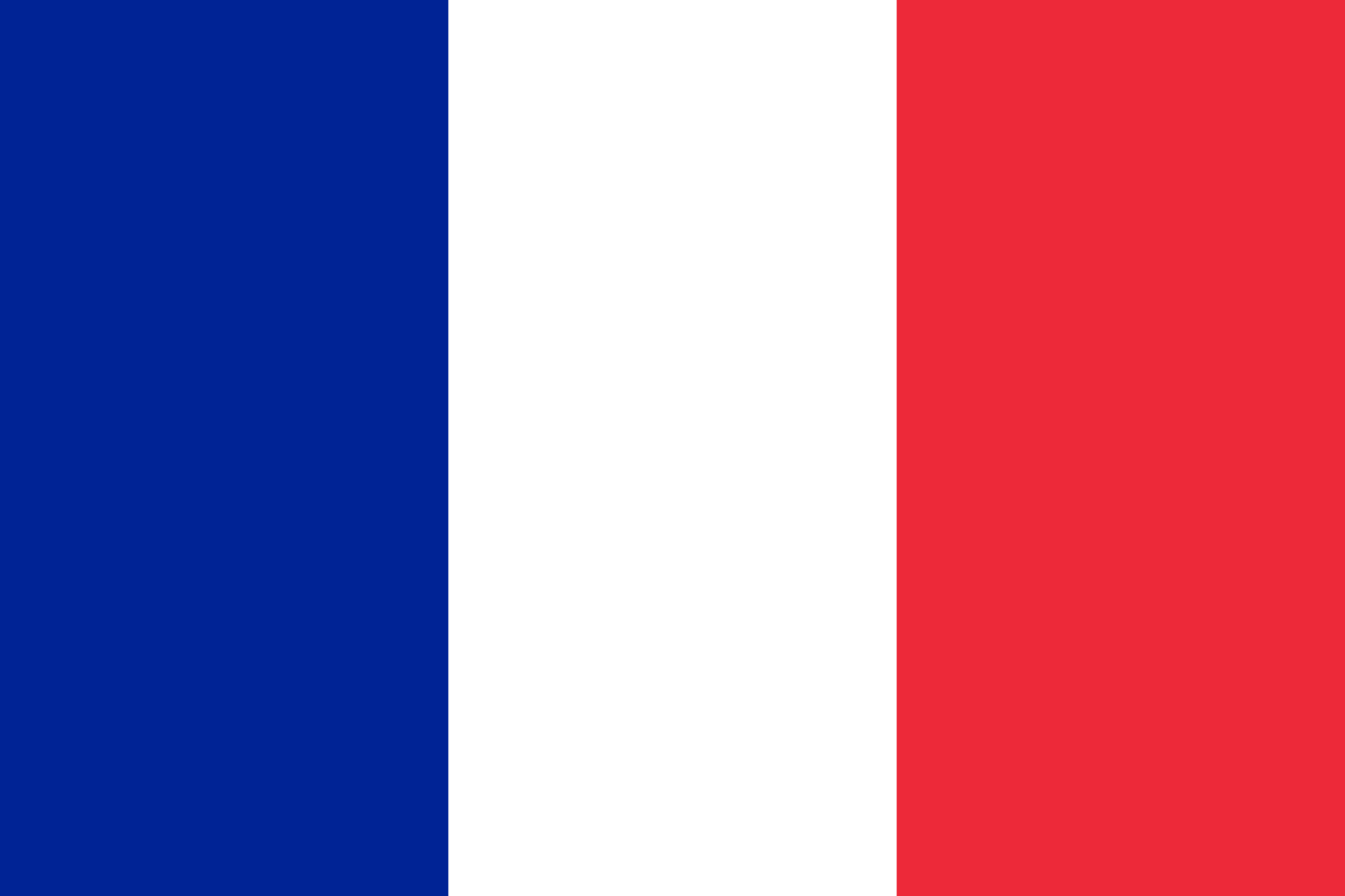 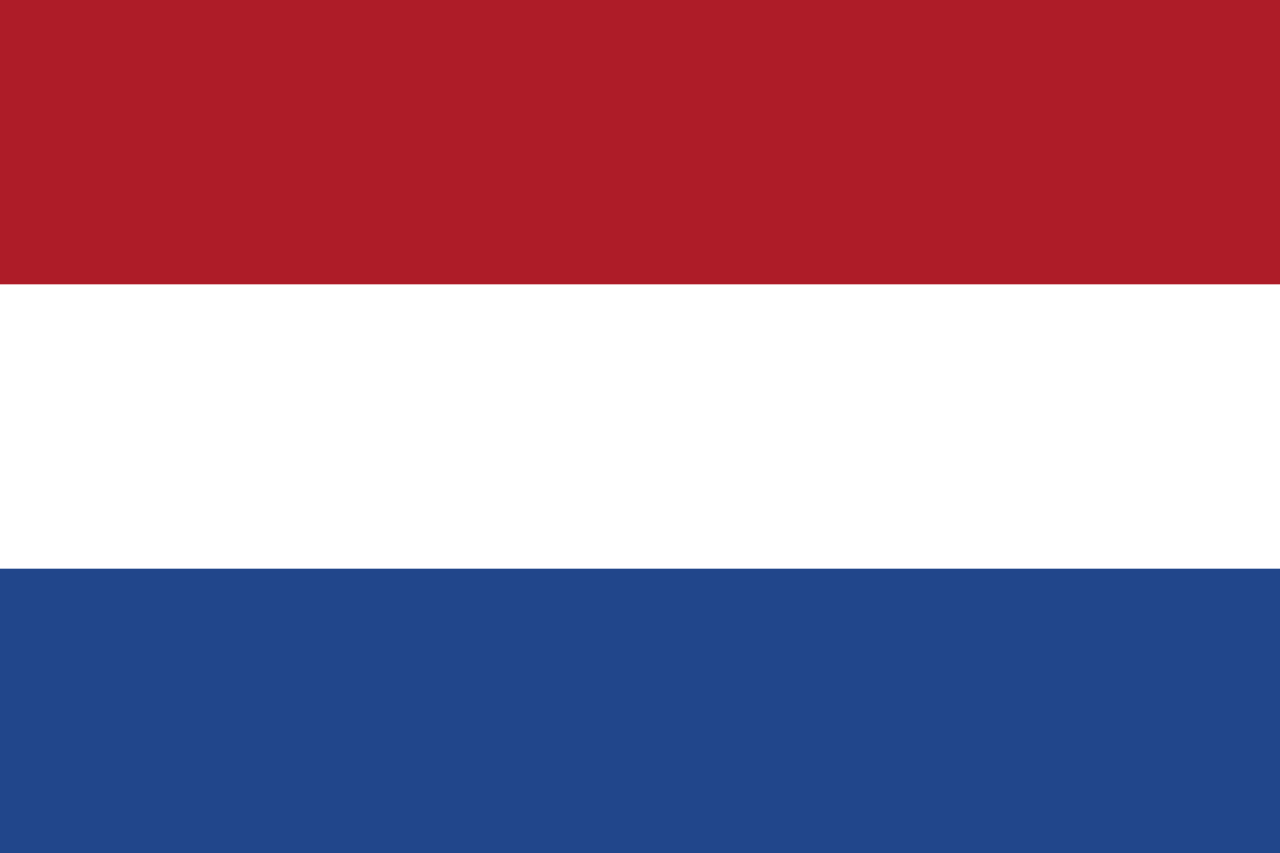 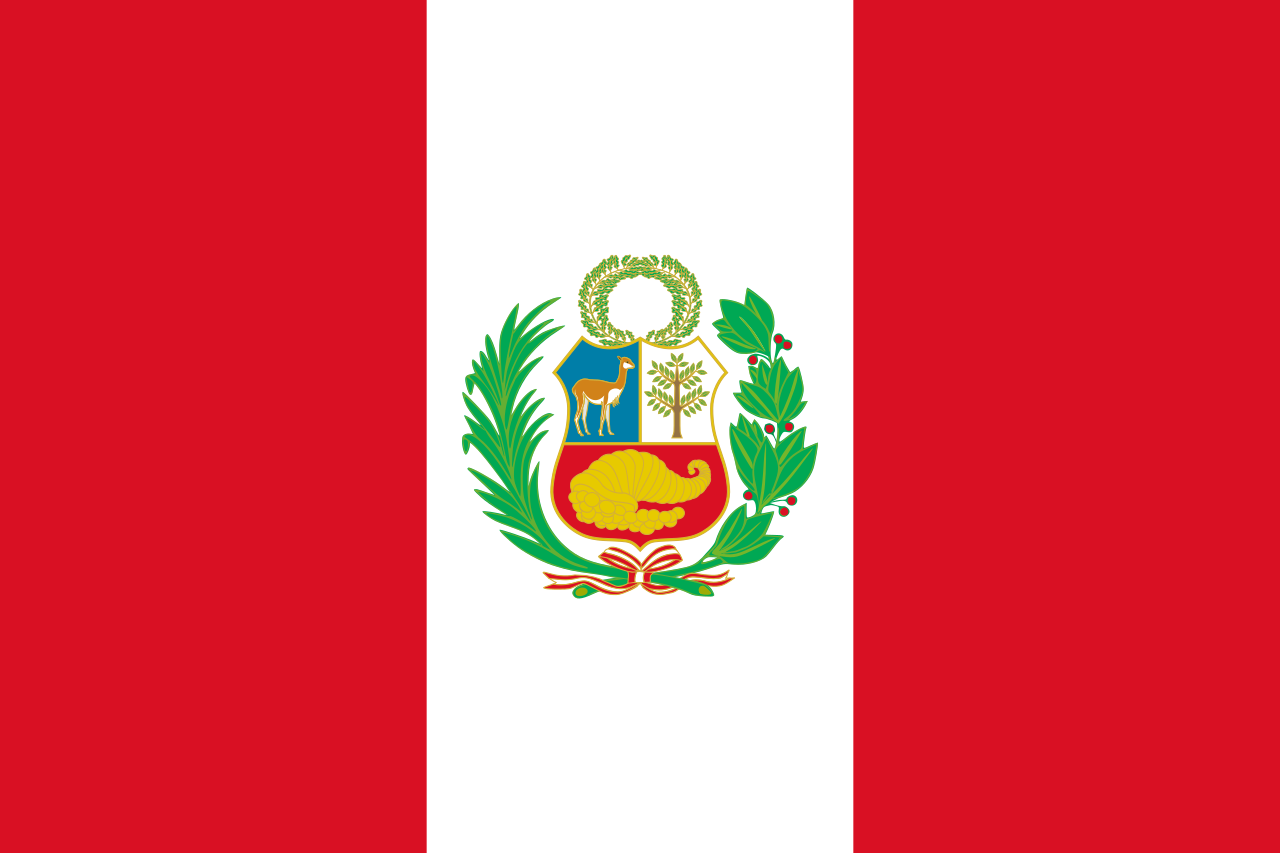 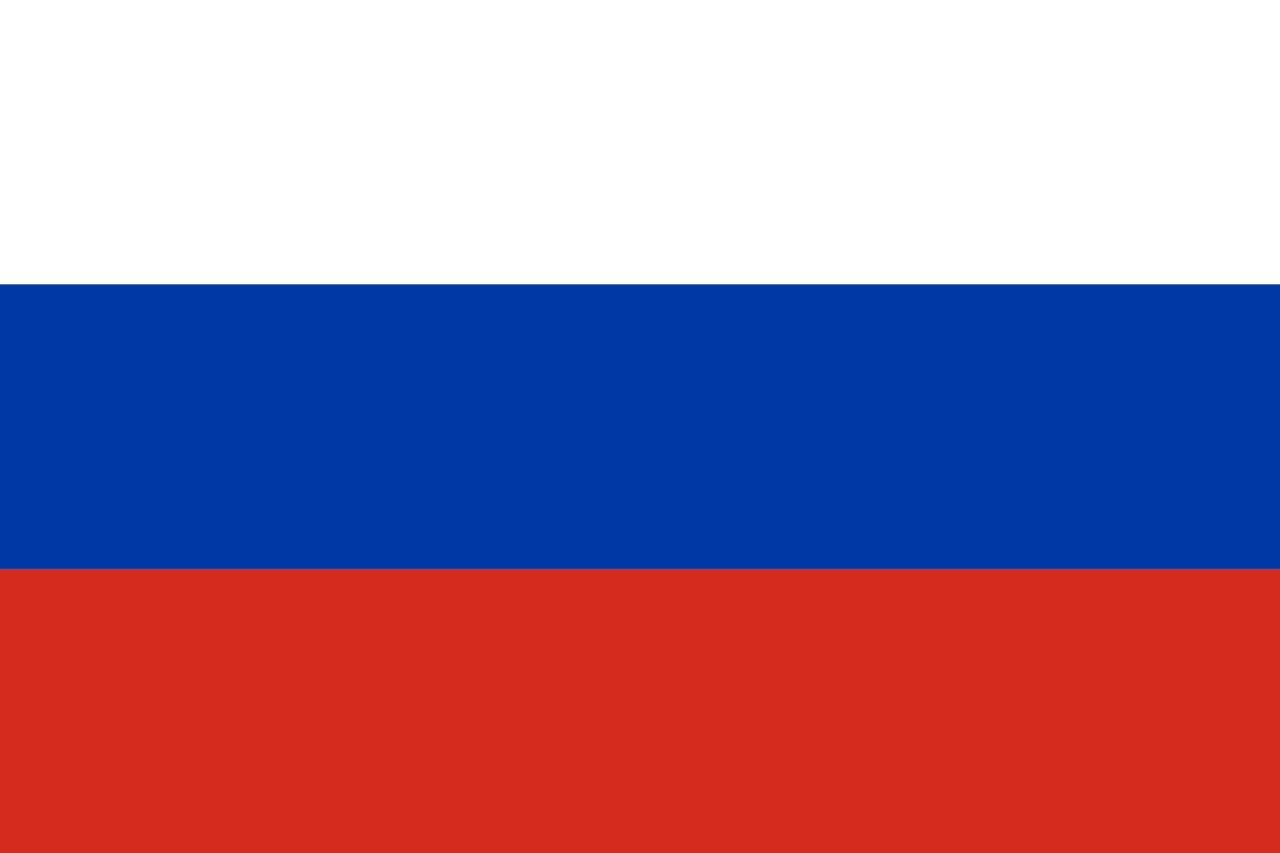 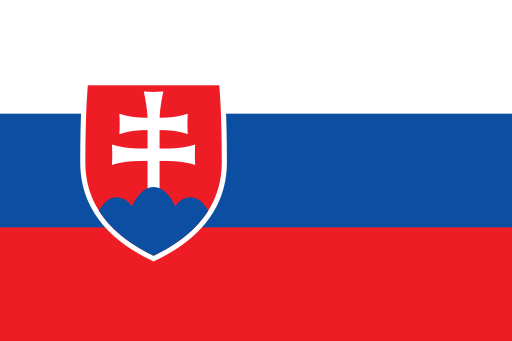 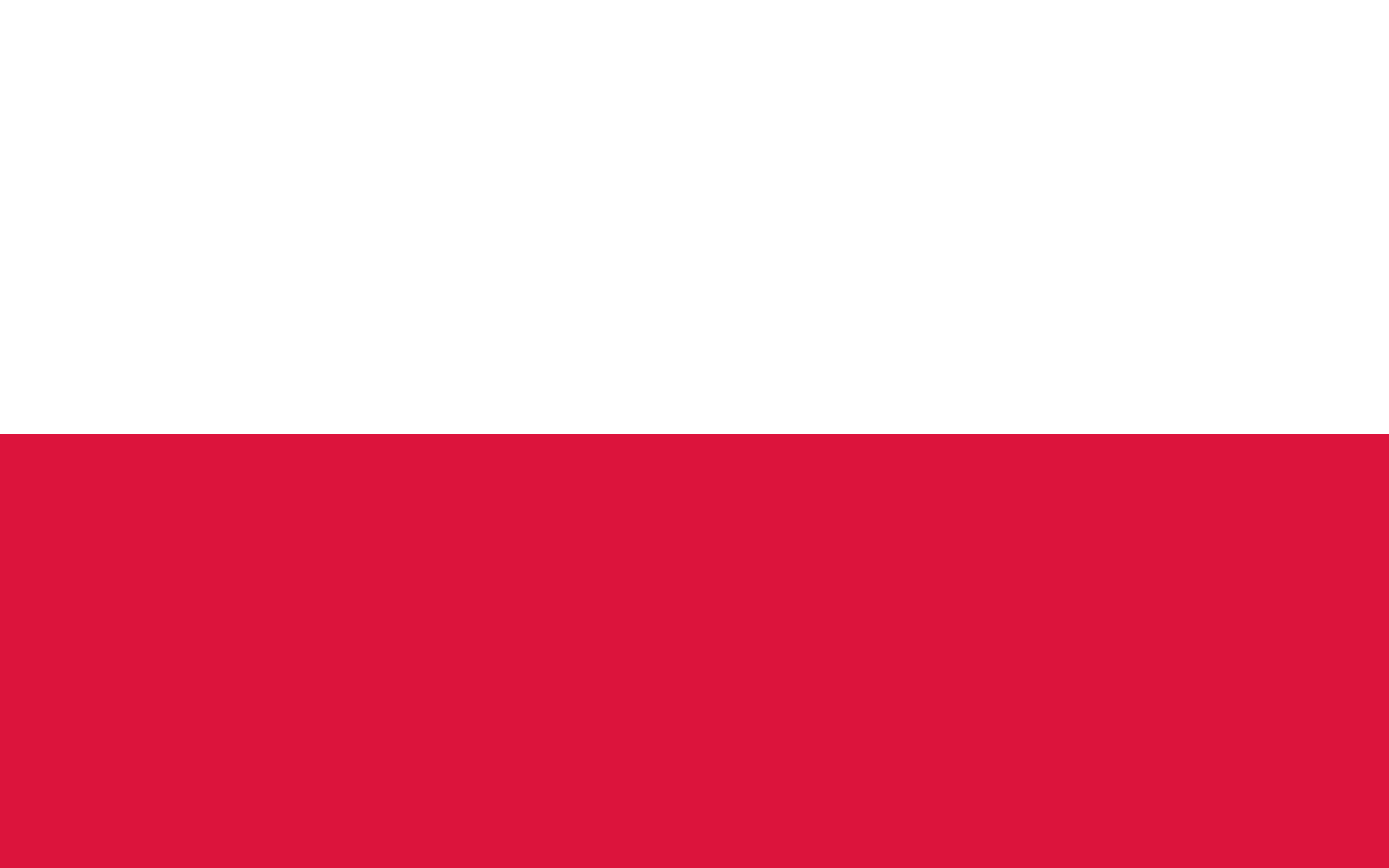 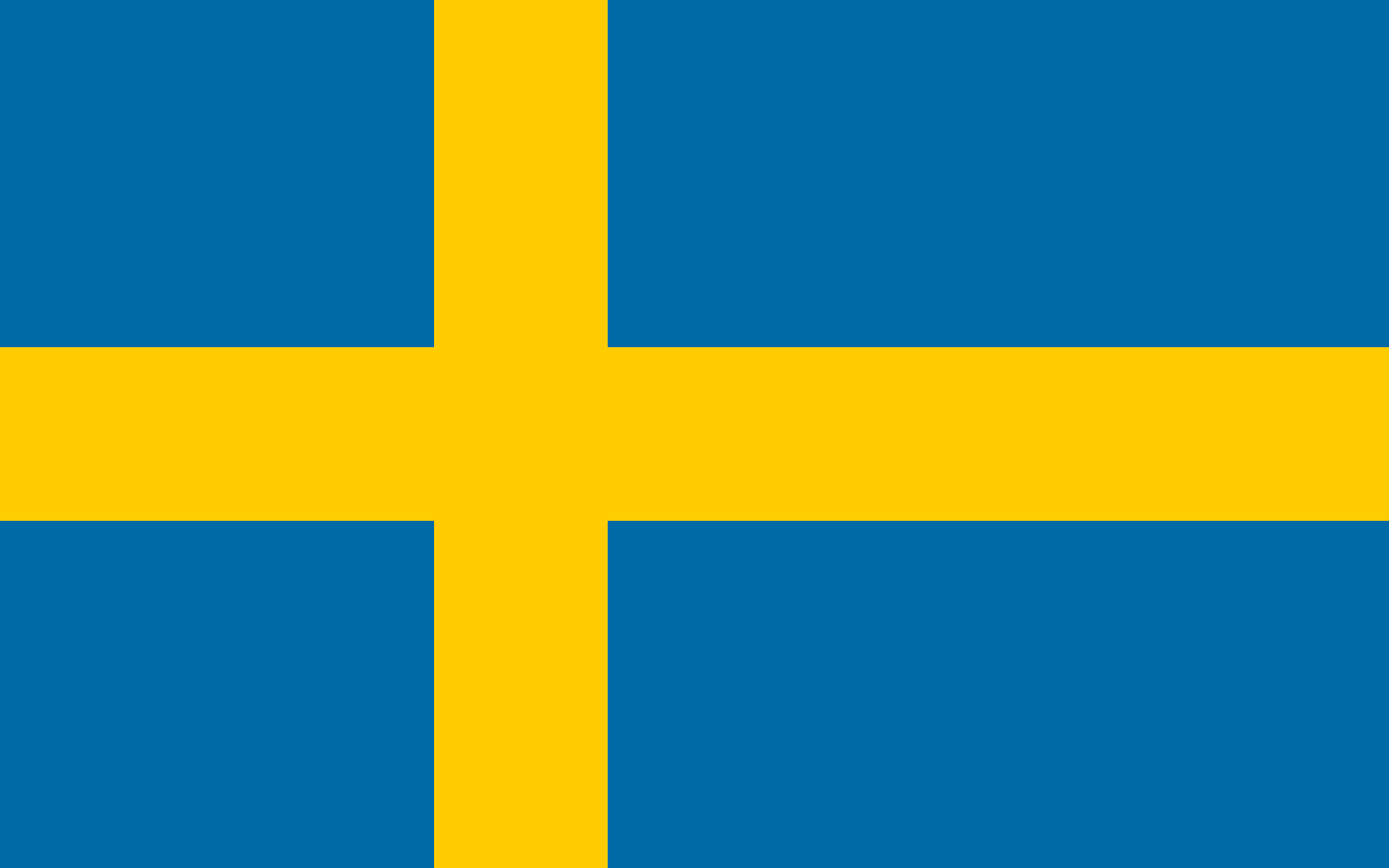 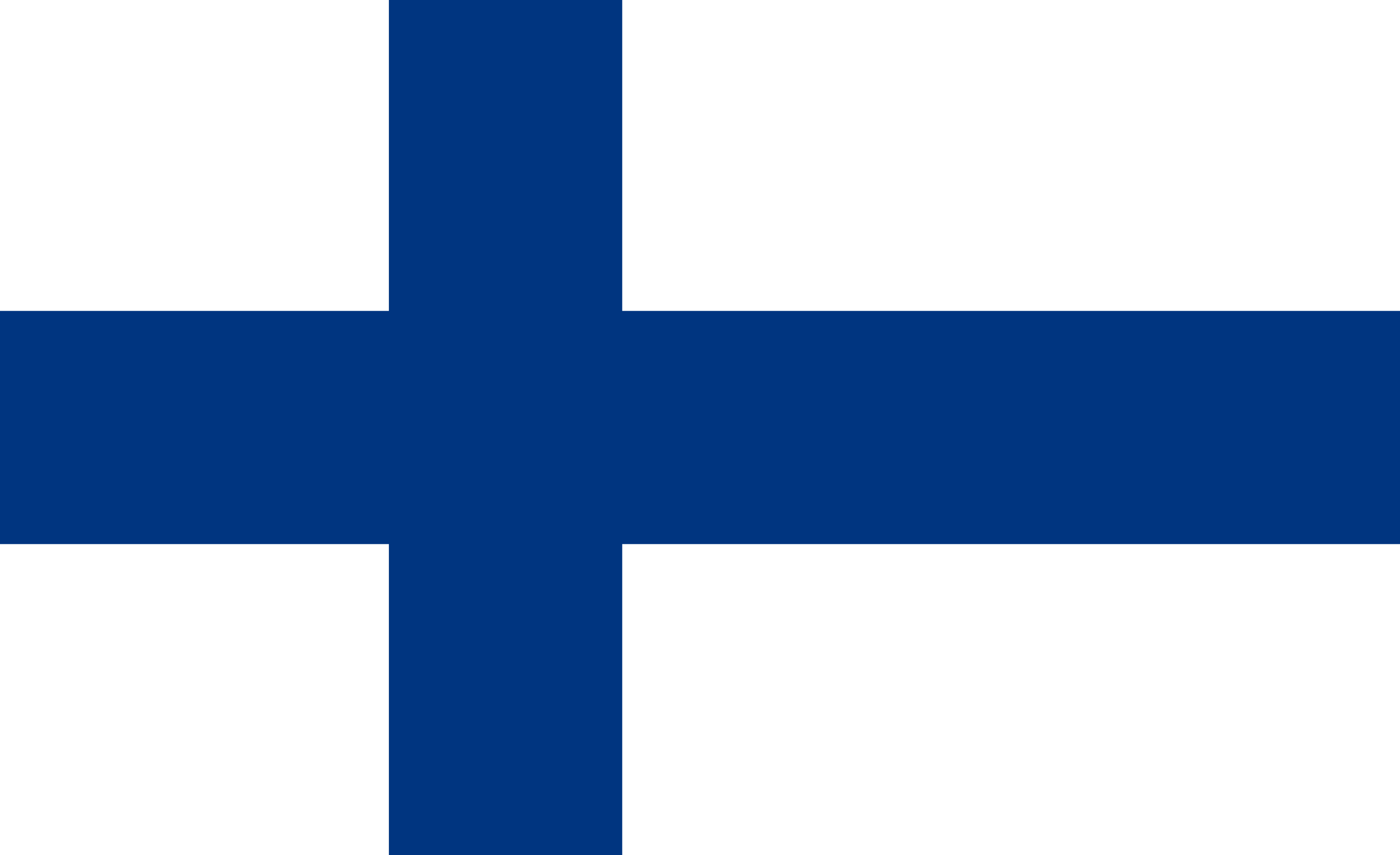 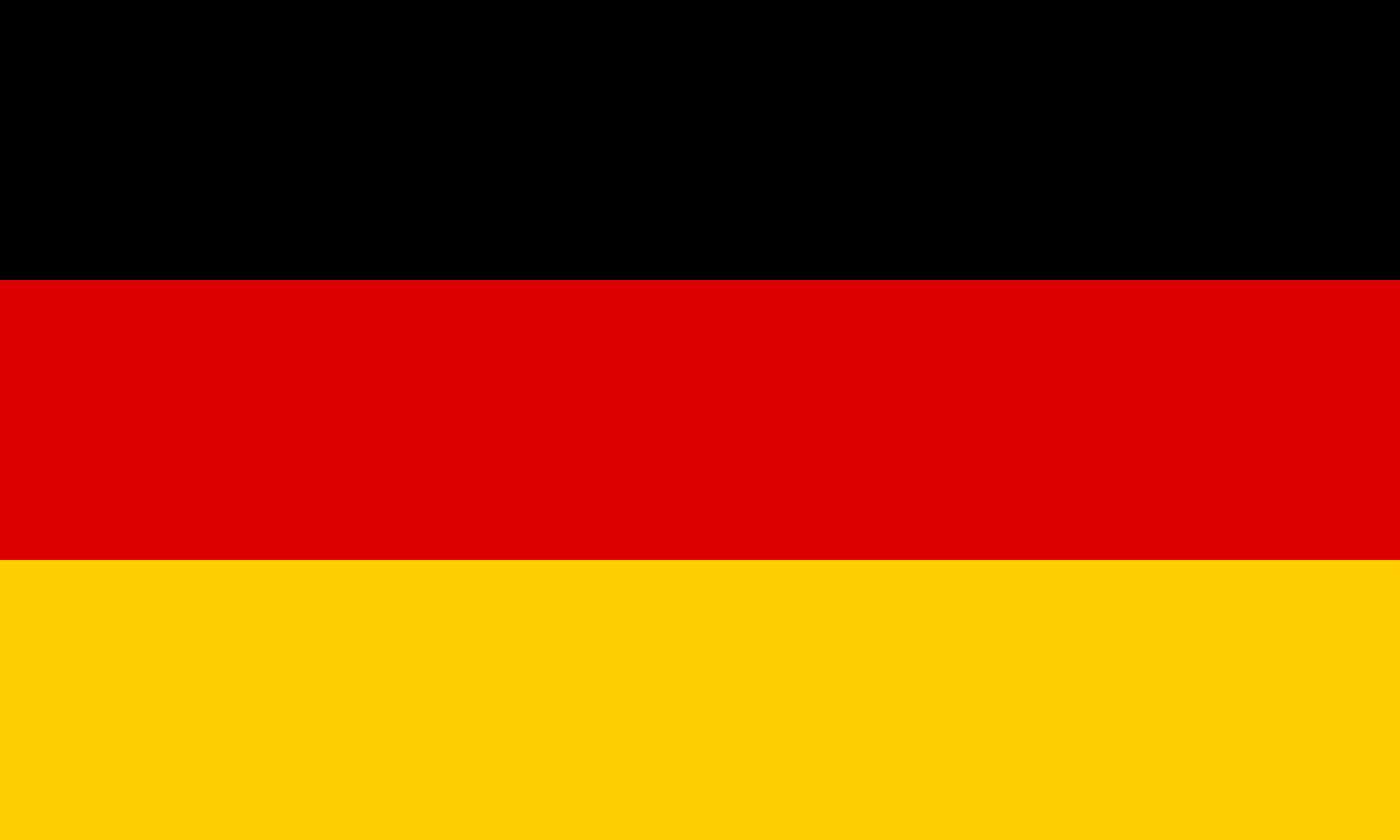 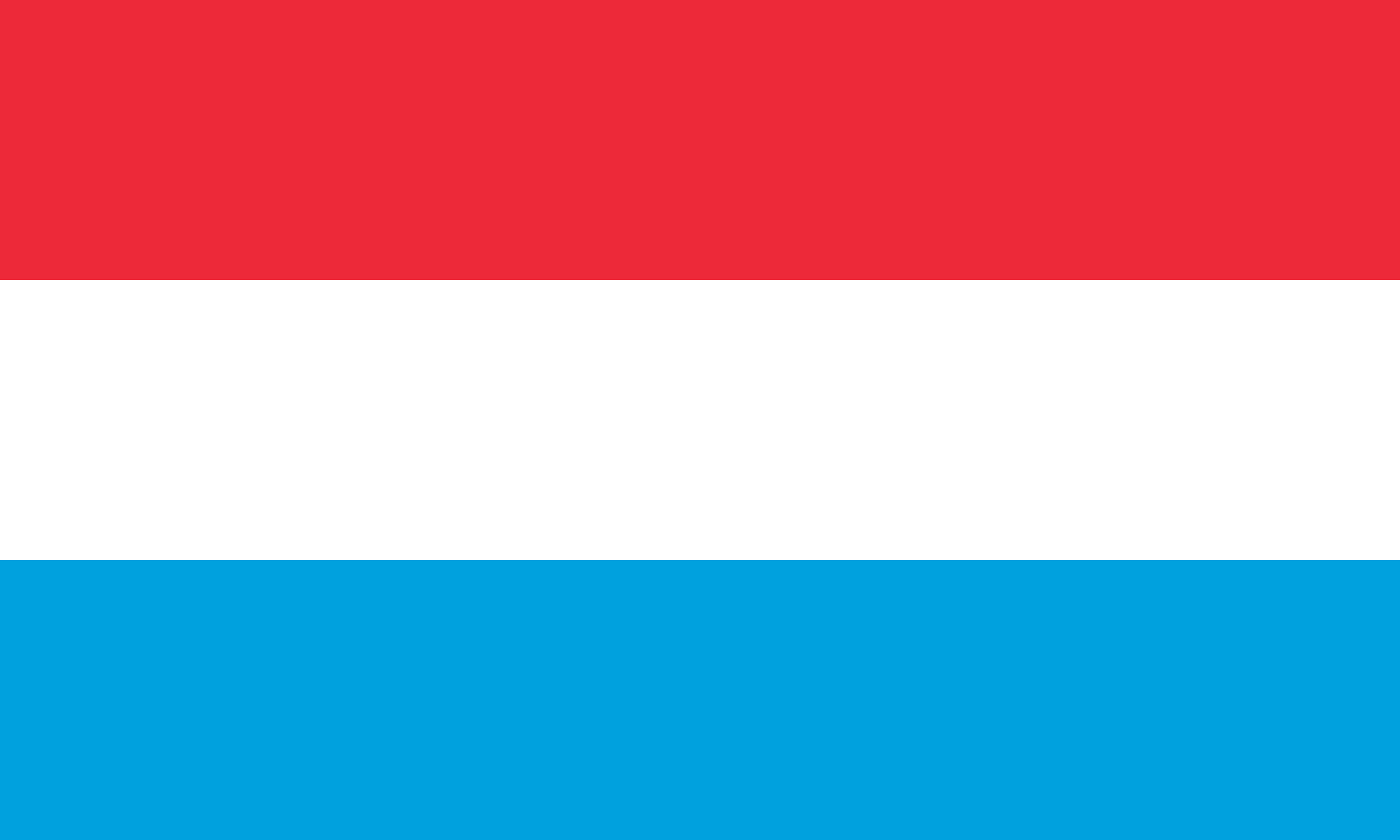 *This question has been asked differently in 2021.
Amongst the following alternative fuel technologies, which ones do you currently use…?
Amongst the following alternative fuel technologies, which ones are you considering using…?
Basis: companies with passenger cars
44
Plug-in hybrid: implementation within company fleet policy*
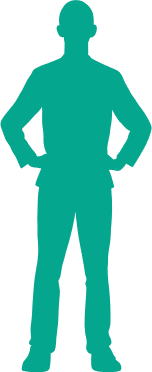 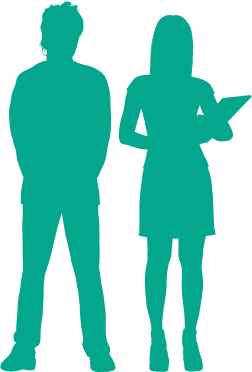 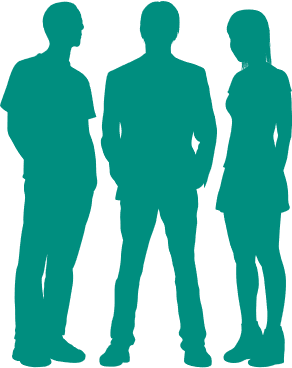 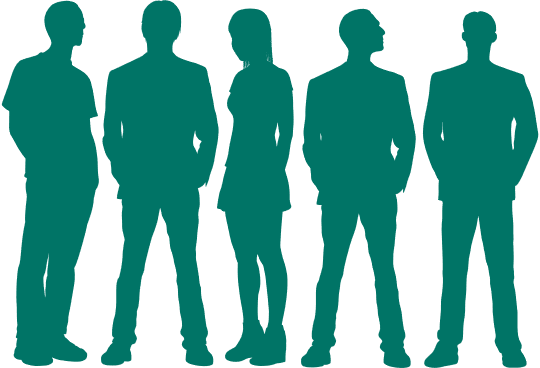 In %
TOTAL
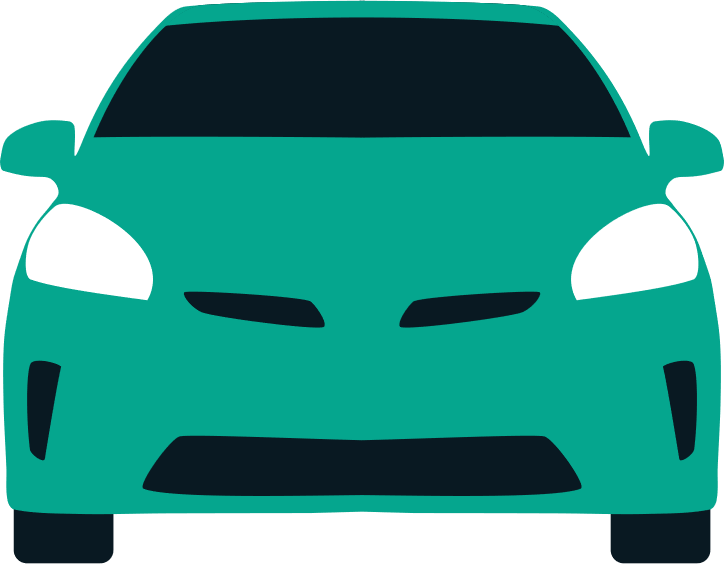 Passenger cars
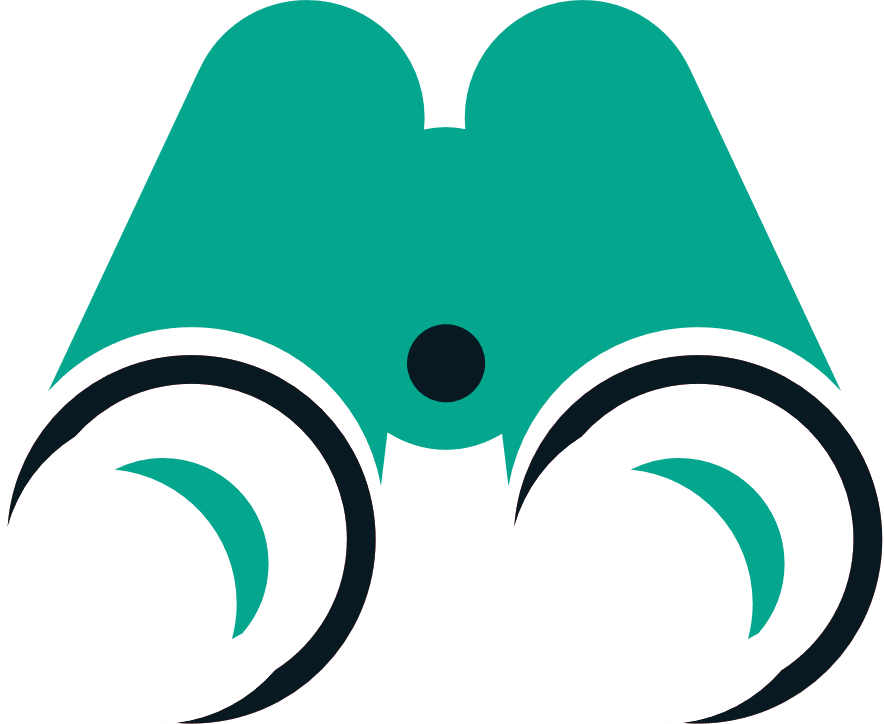 ALREADY USING OR CONSIDER USING IN THE NEXT 3 YEARS
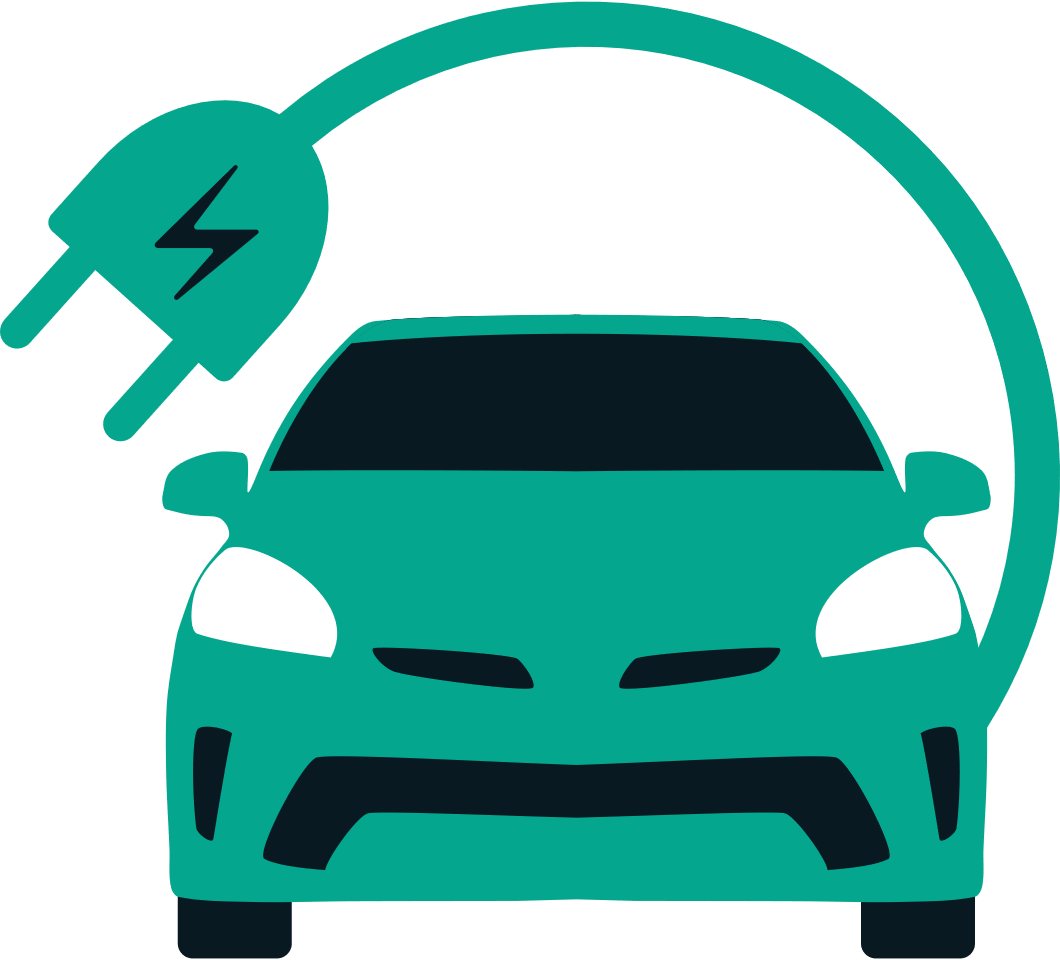 ALREADYUSING
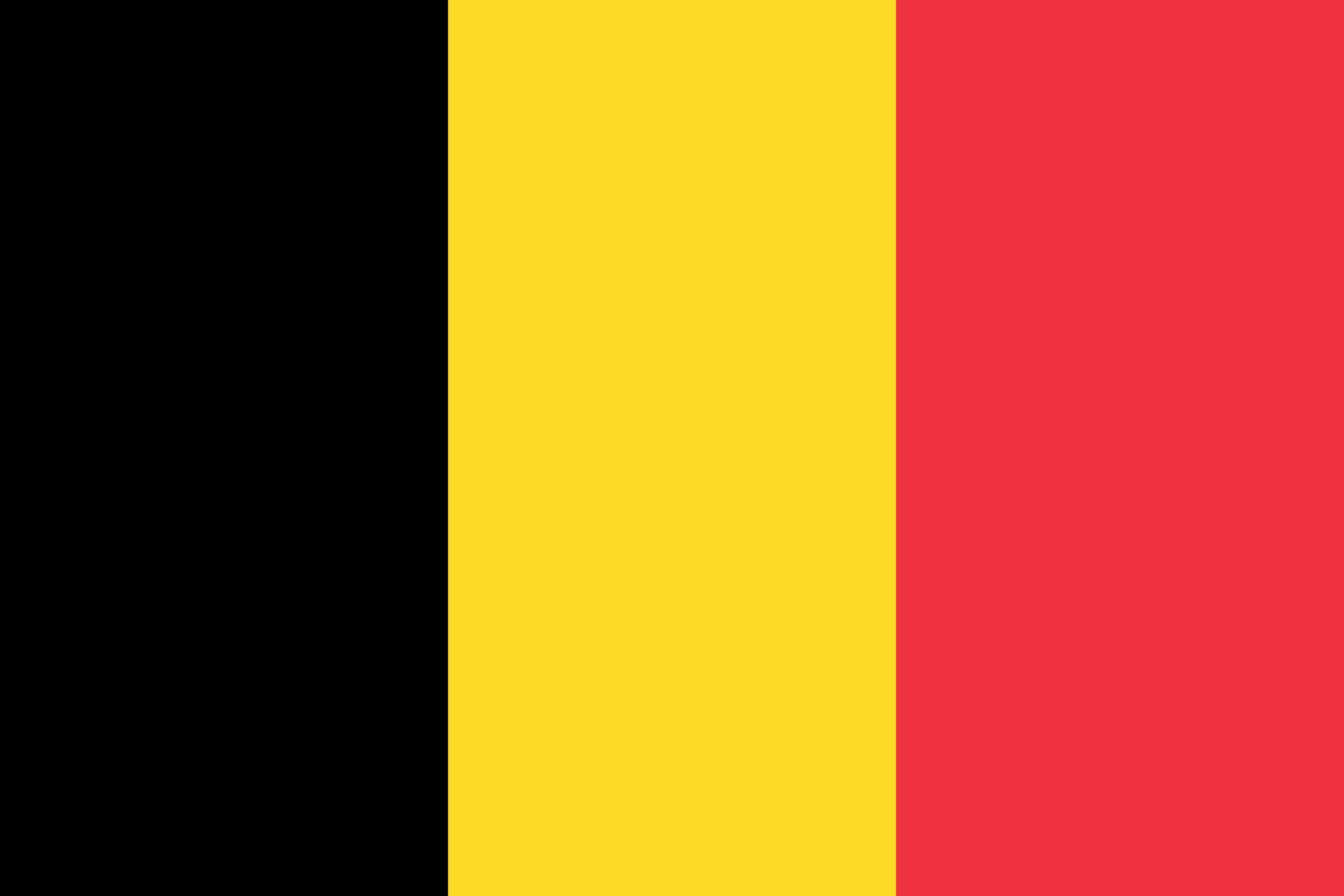 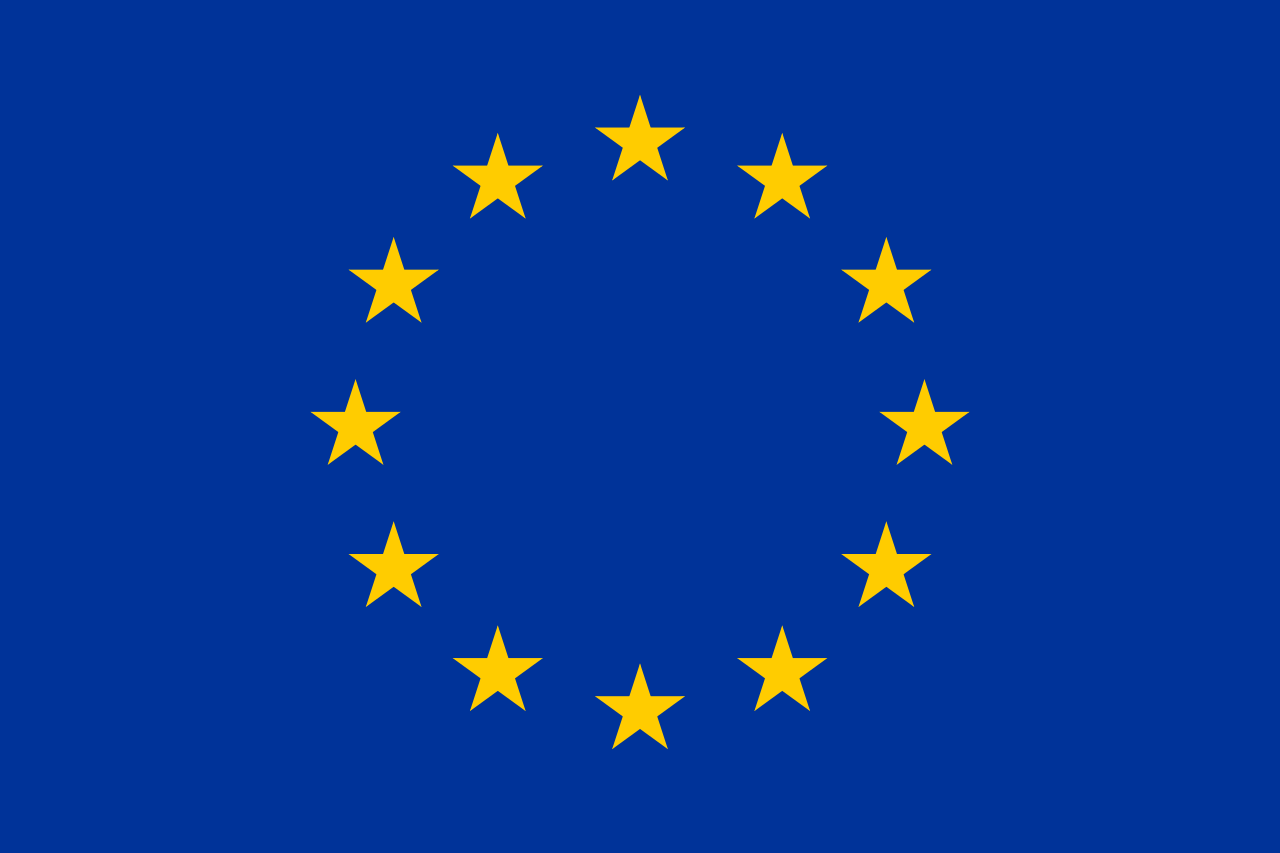 *This question has been asked differently in 2021.
Amongst the following alternative fuel technologies, which ones do you currently use…?
Amongst the following alternative fuel technologies, which ones are you considering using…?
Basis: companies with passenger cars
45
100% BATTERY ELECTRIC VEHICLE: implementation within company fleet policy*
In %
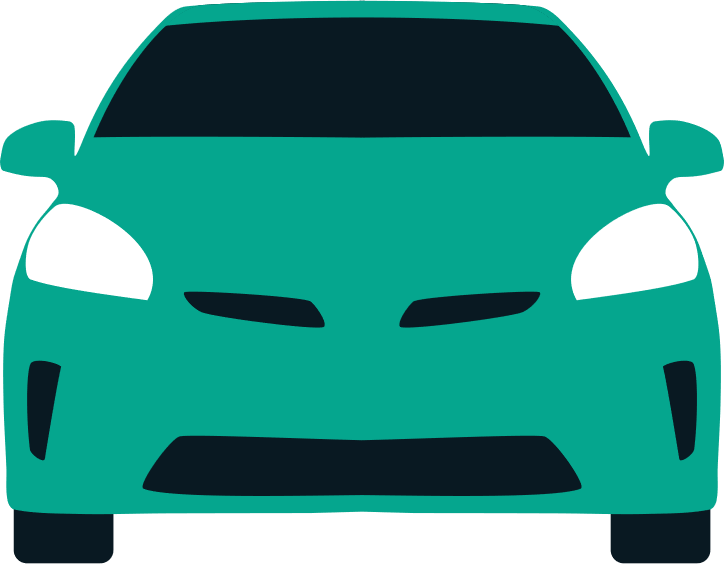 Passenger cars
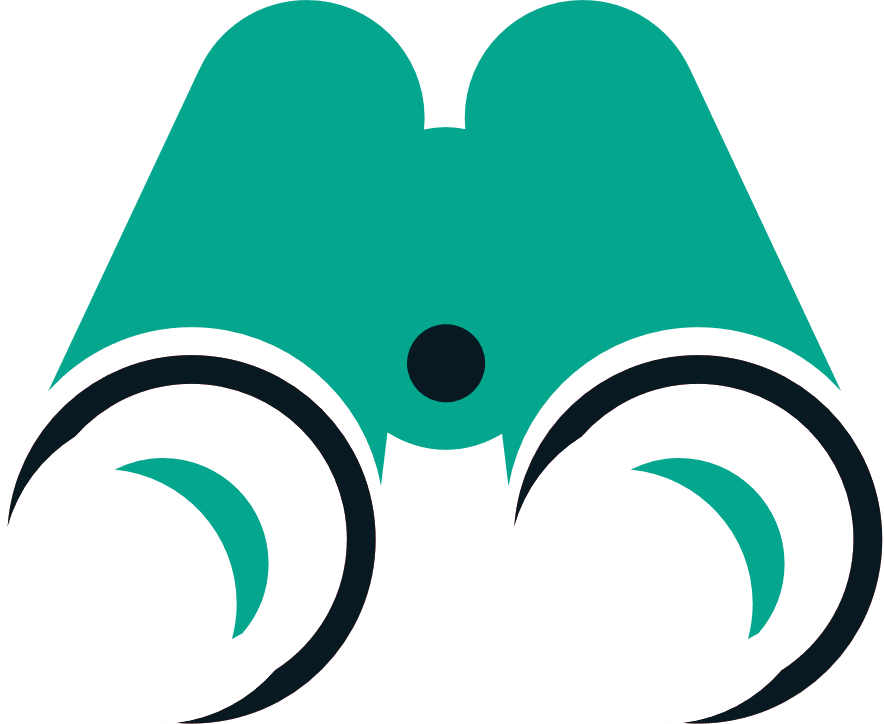 ALREADY USING OR CONSIDER USING IN THE NEXT 3 YEARS
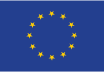 34
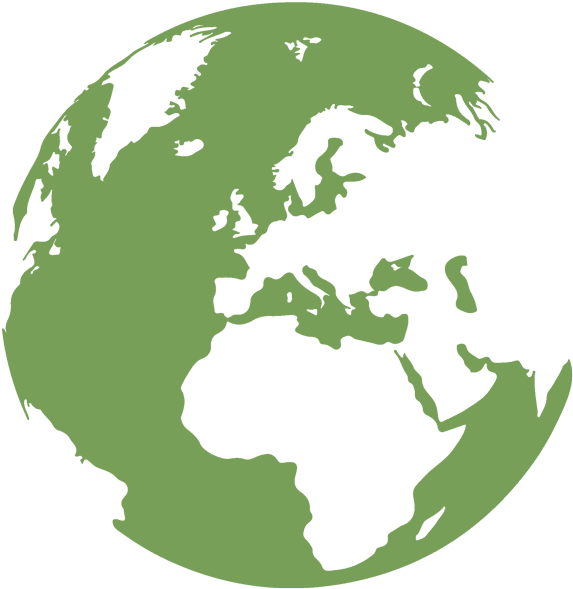 29
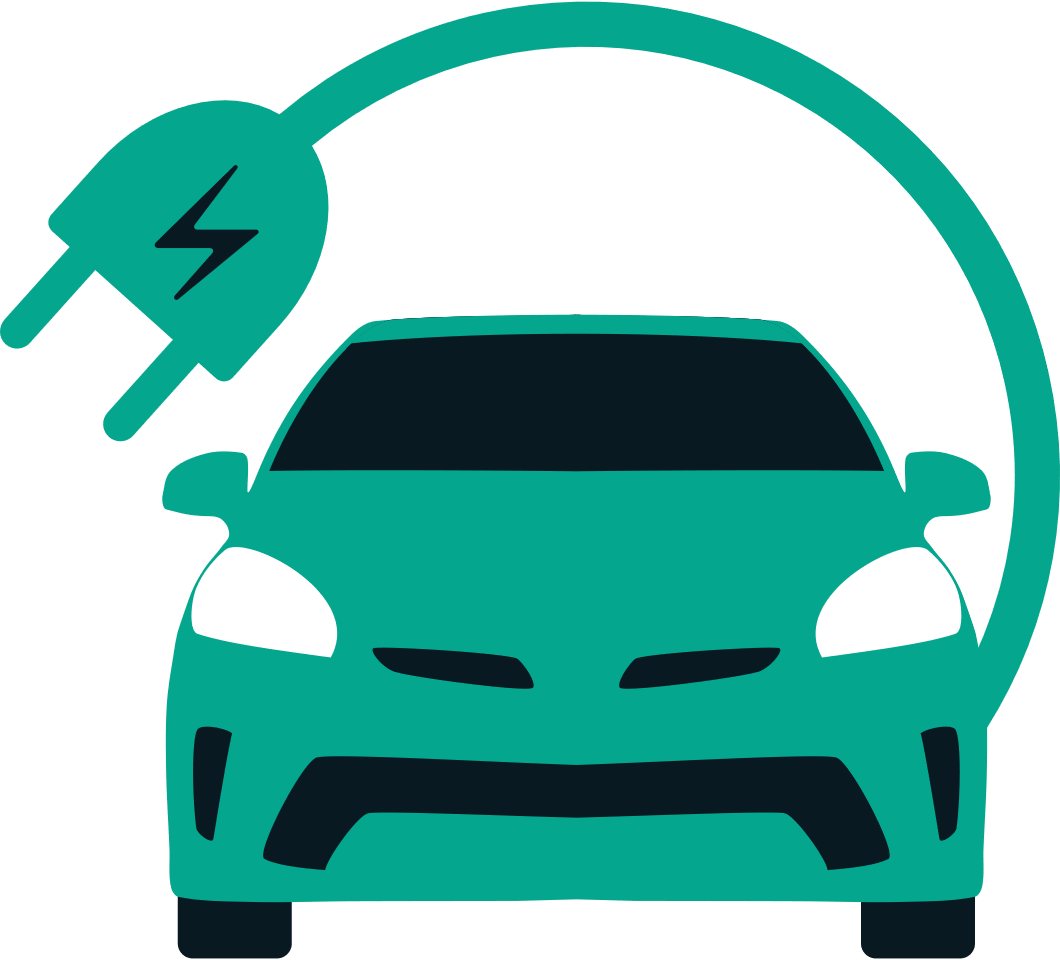 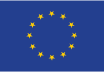 19
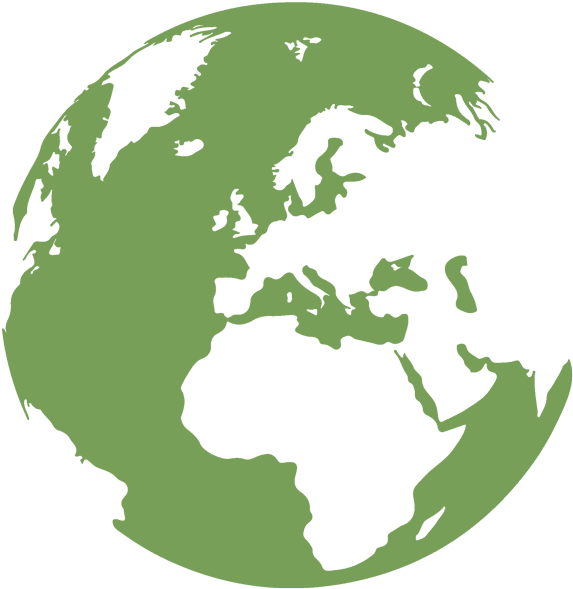 ALREADYUSING
16
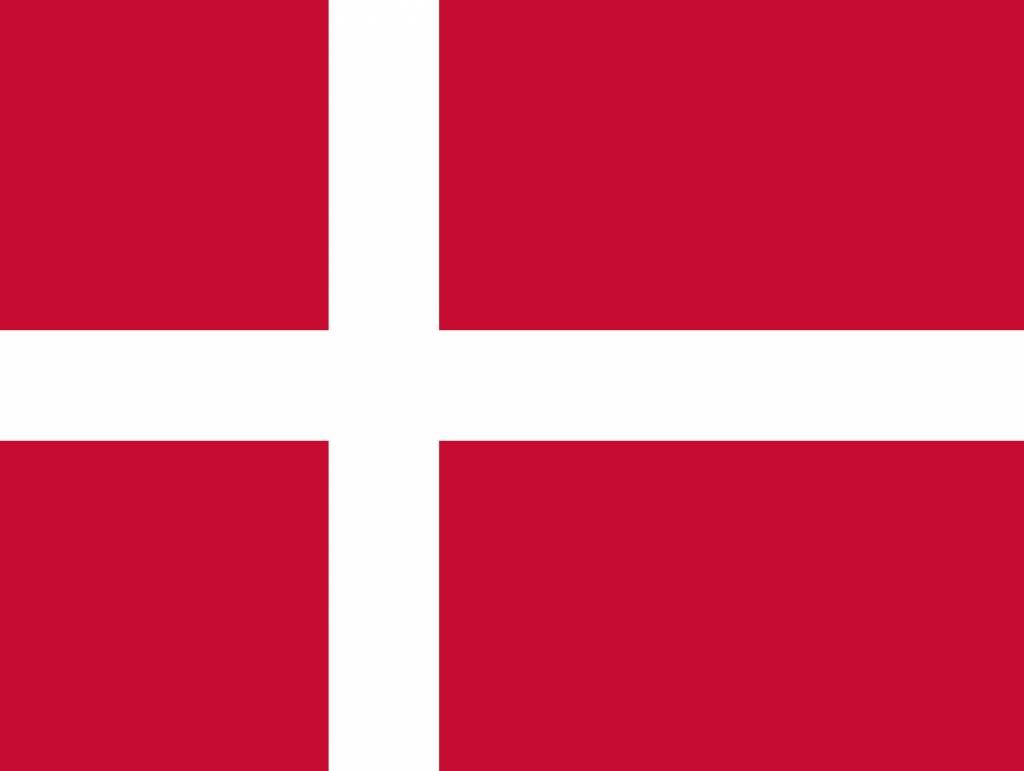 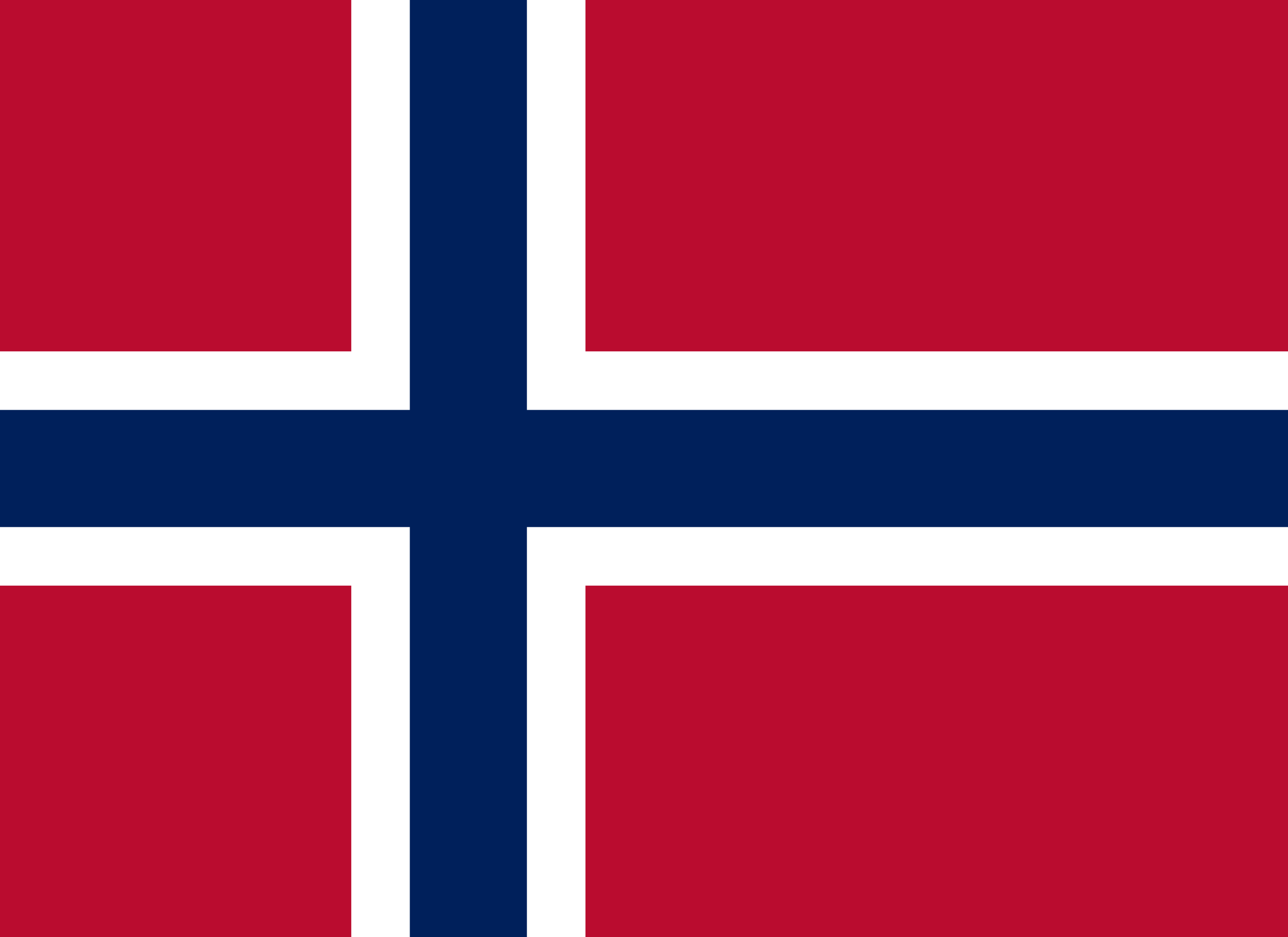 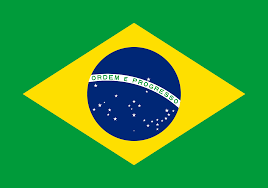 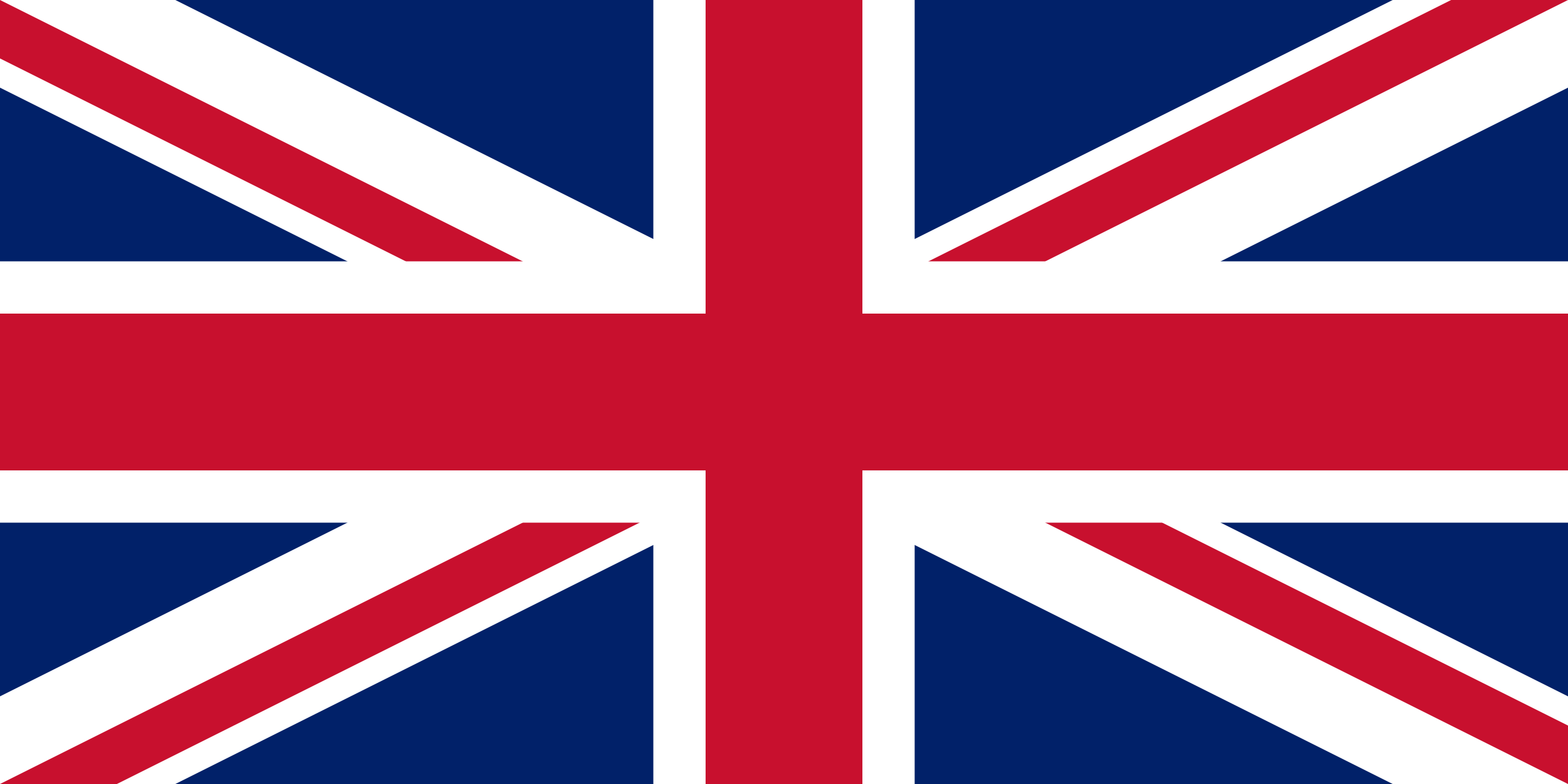 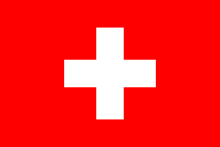 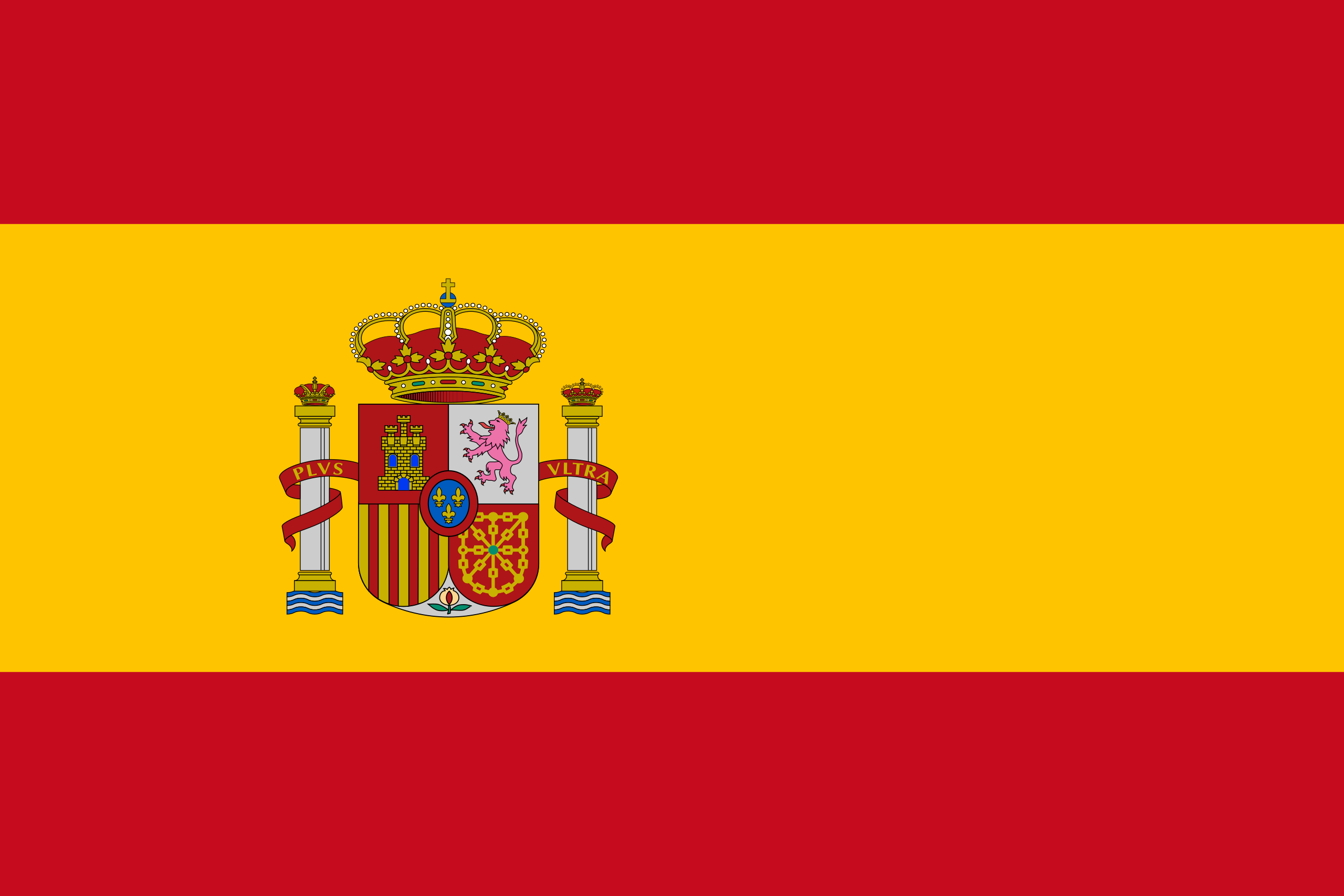 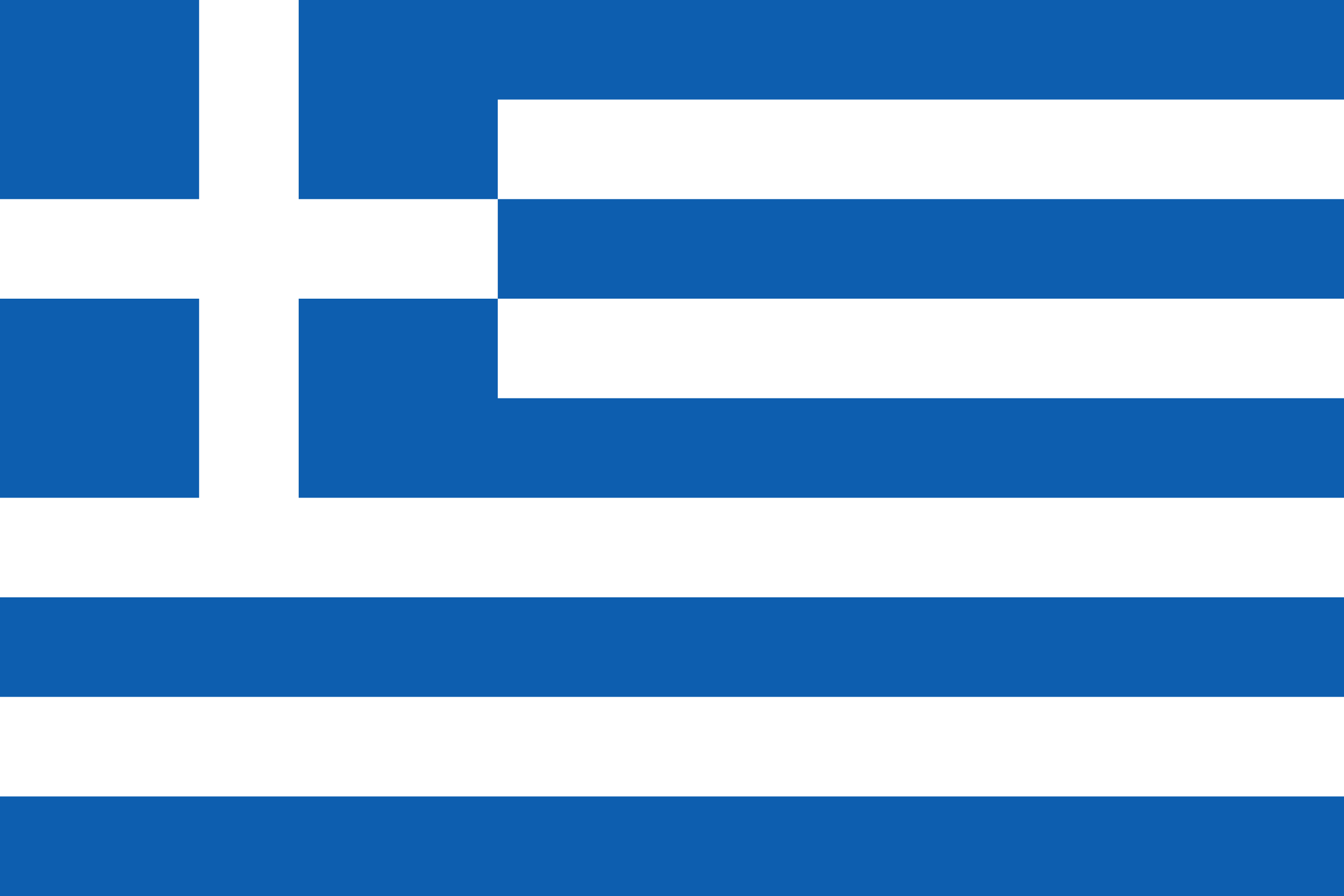 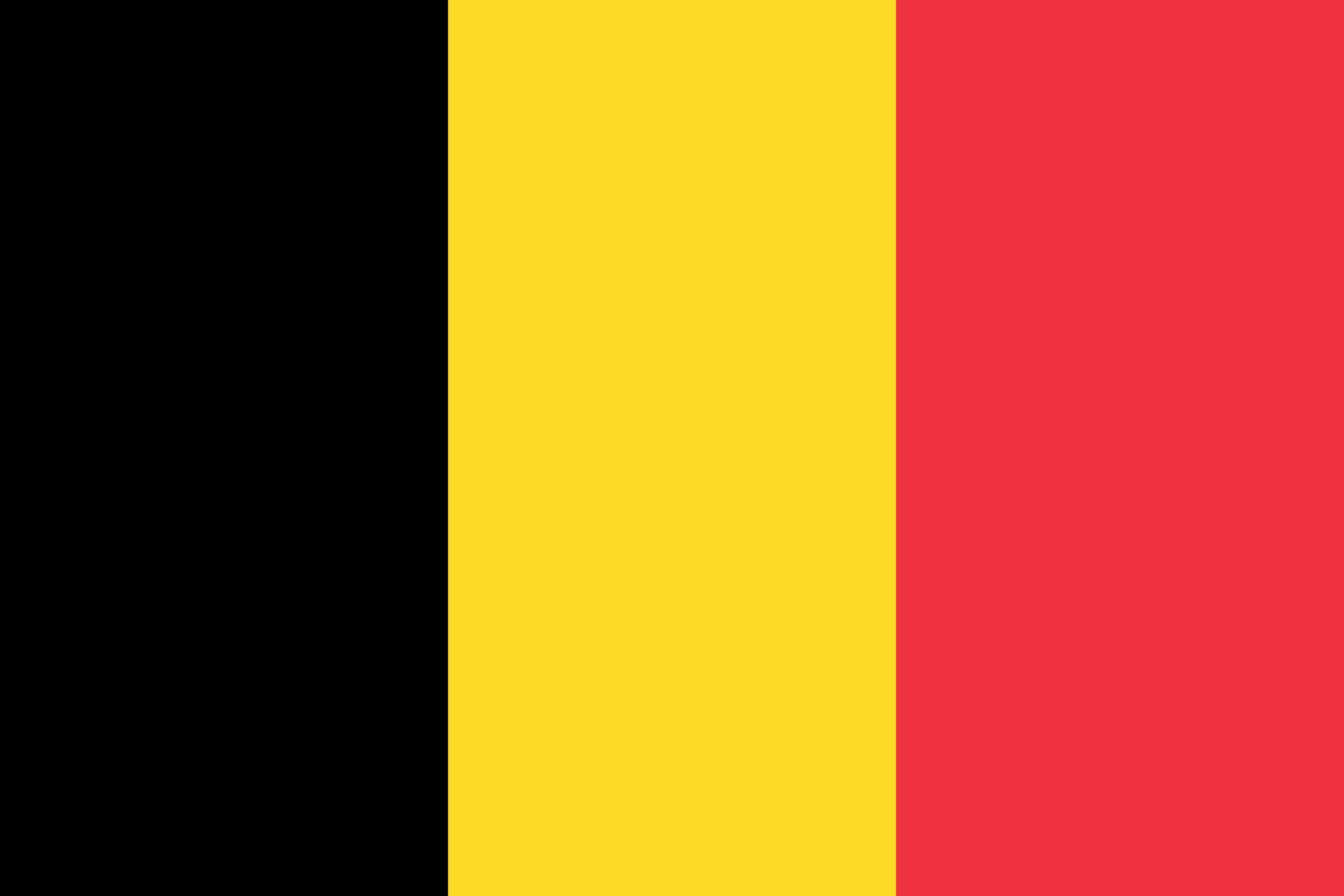 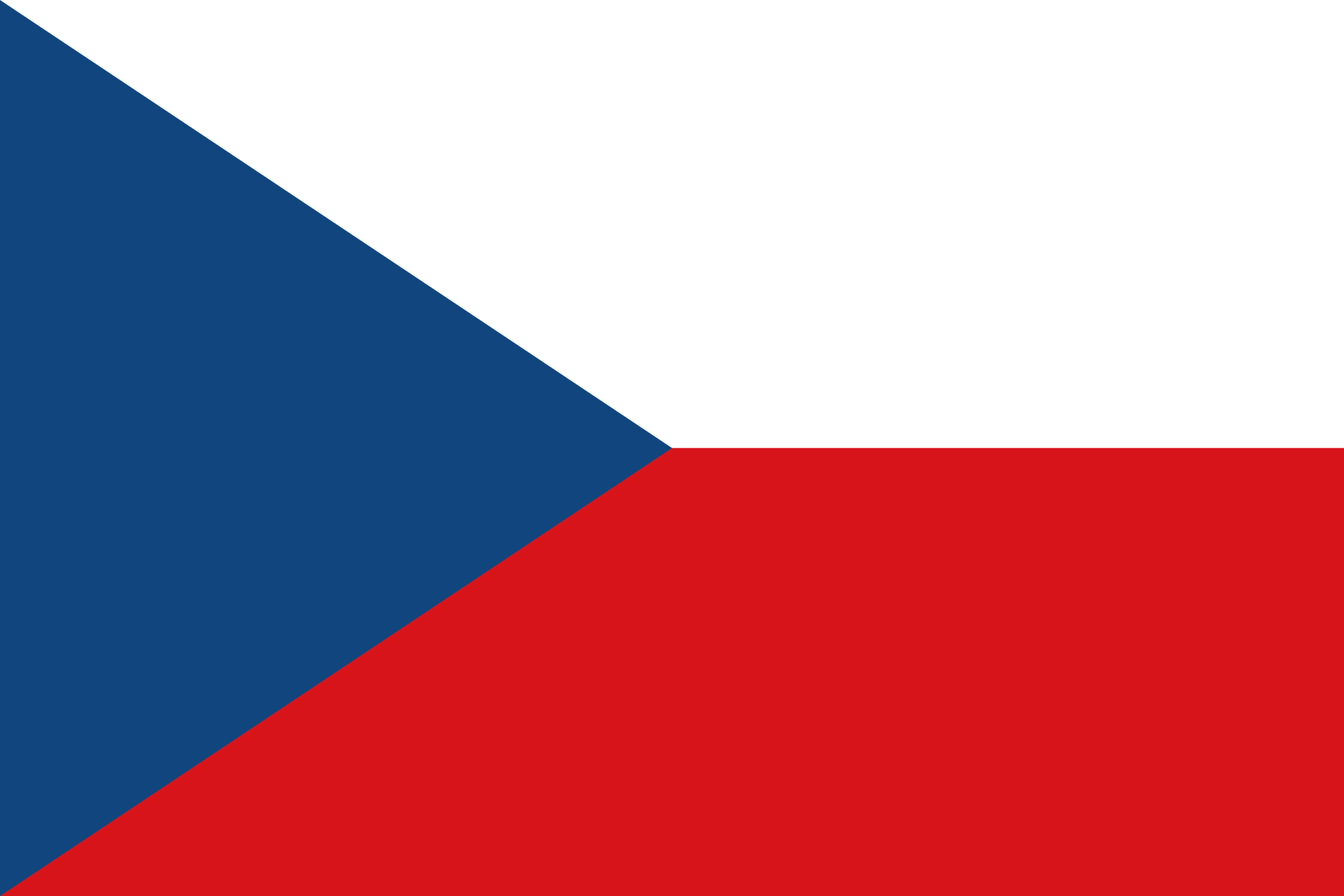 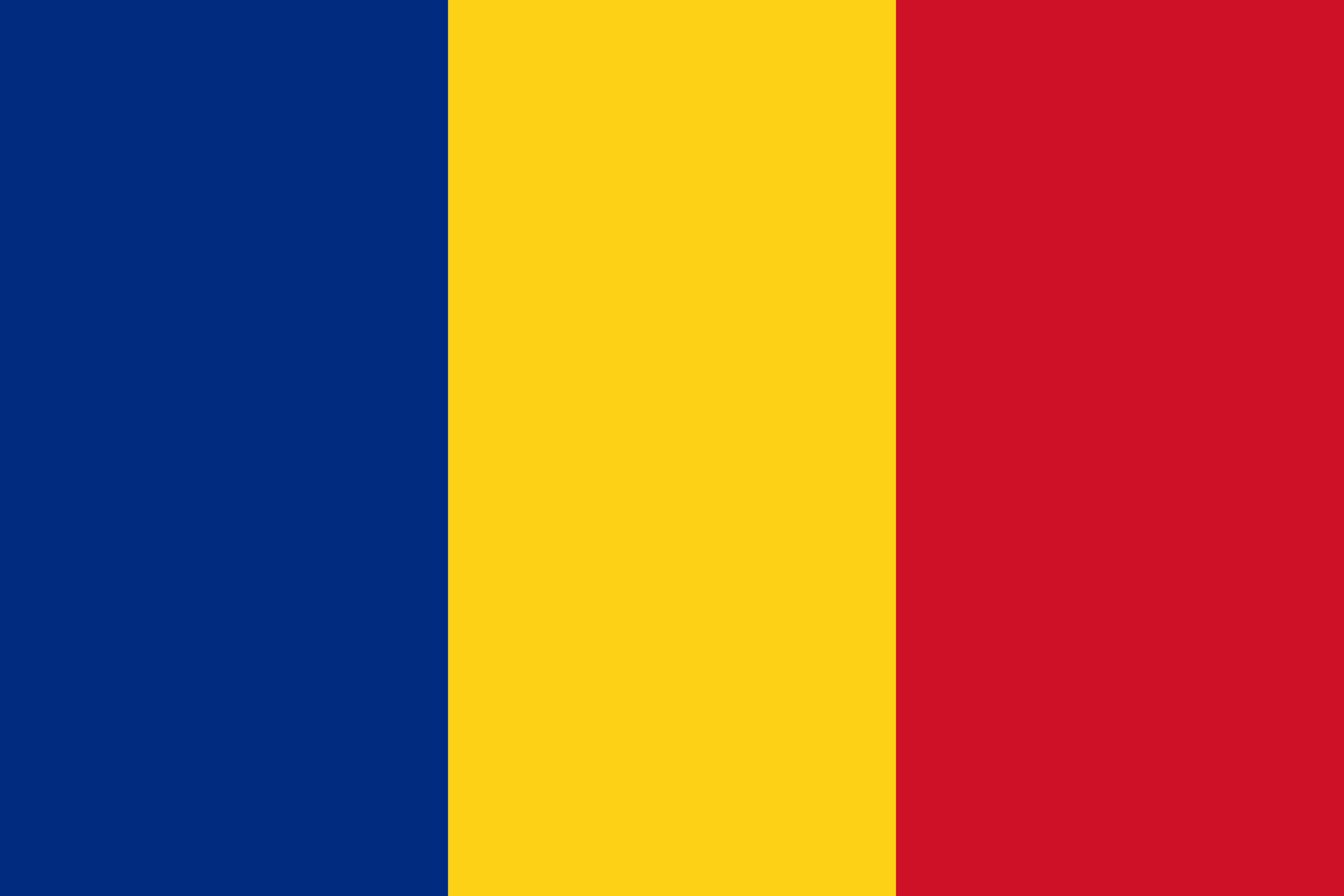 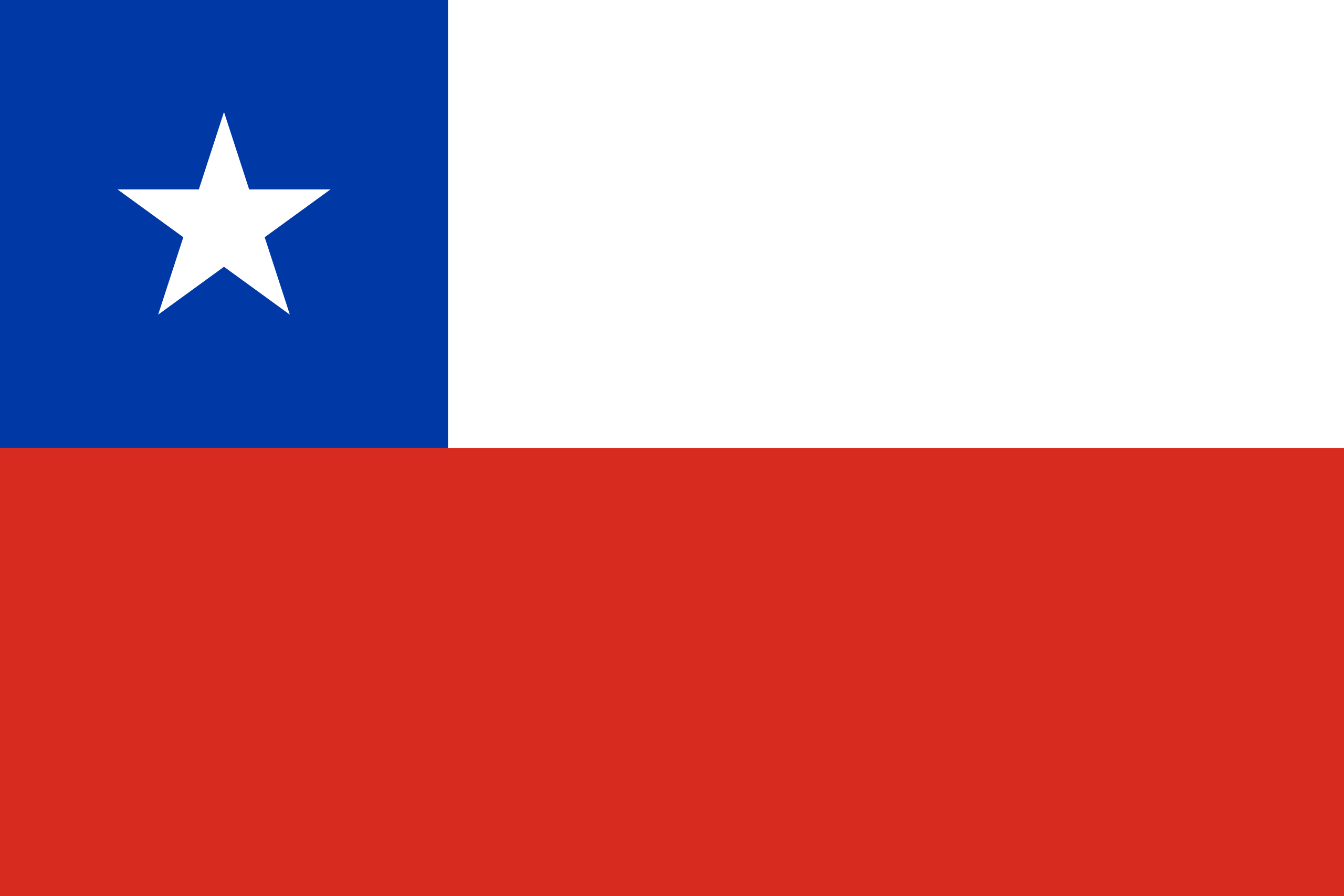 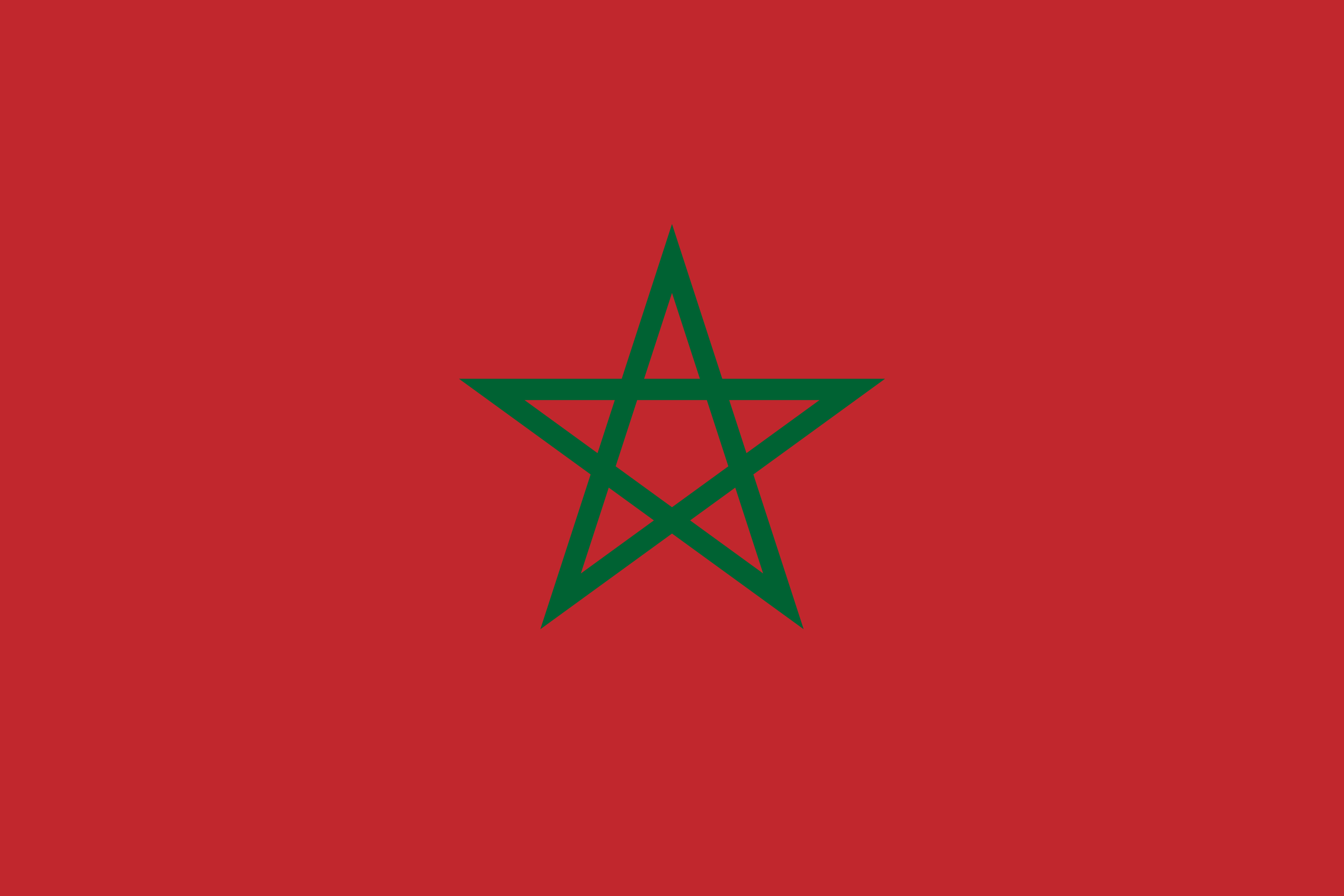 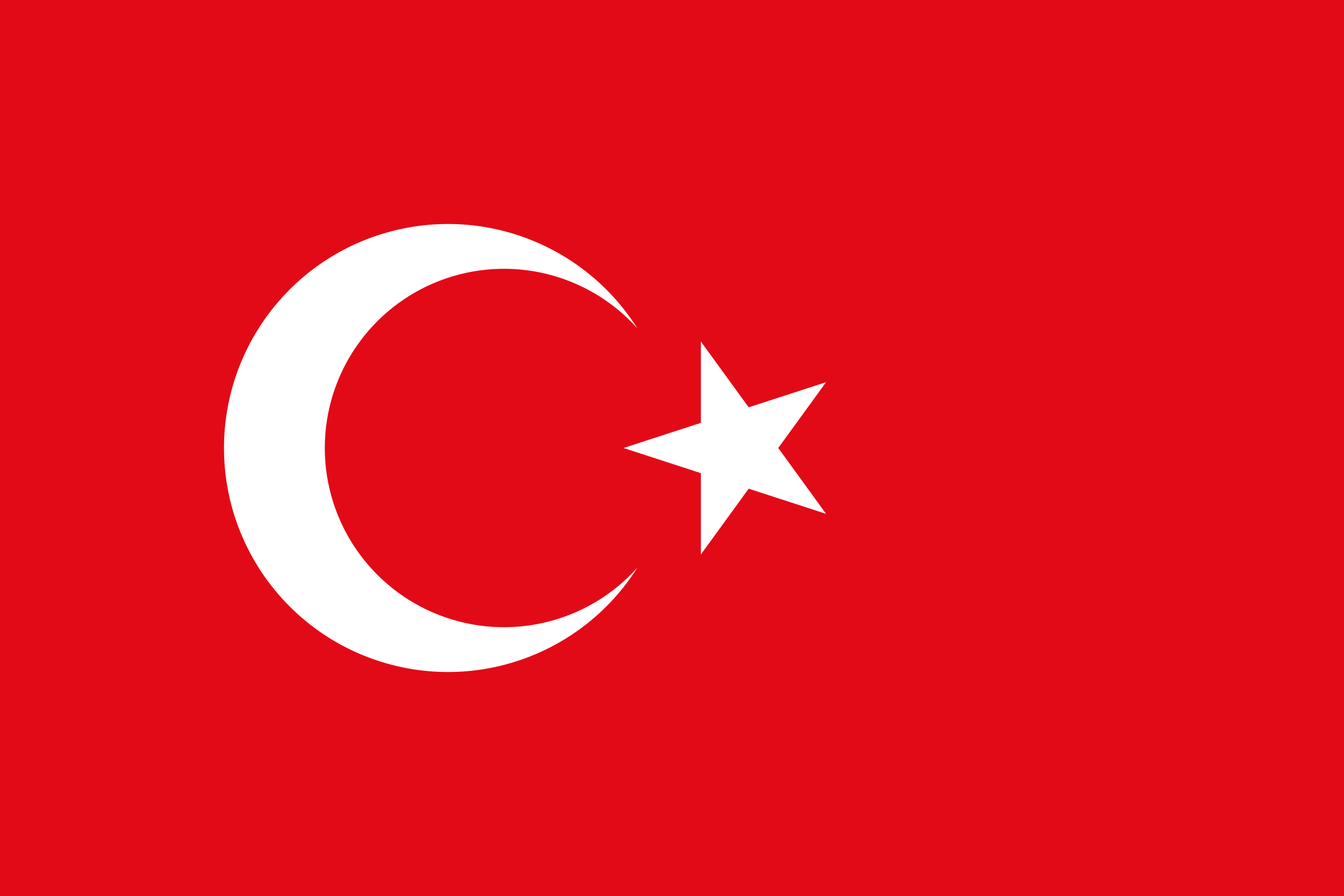 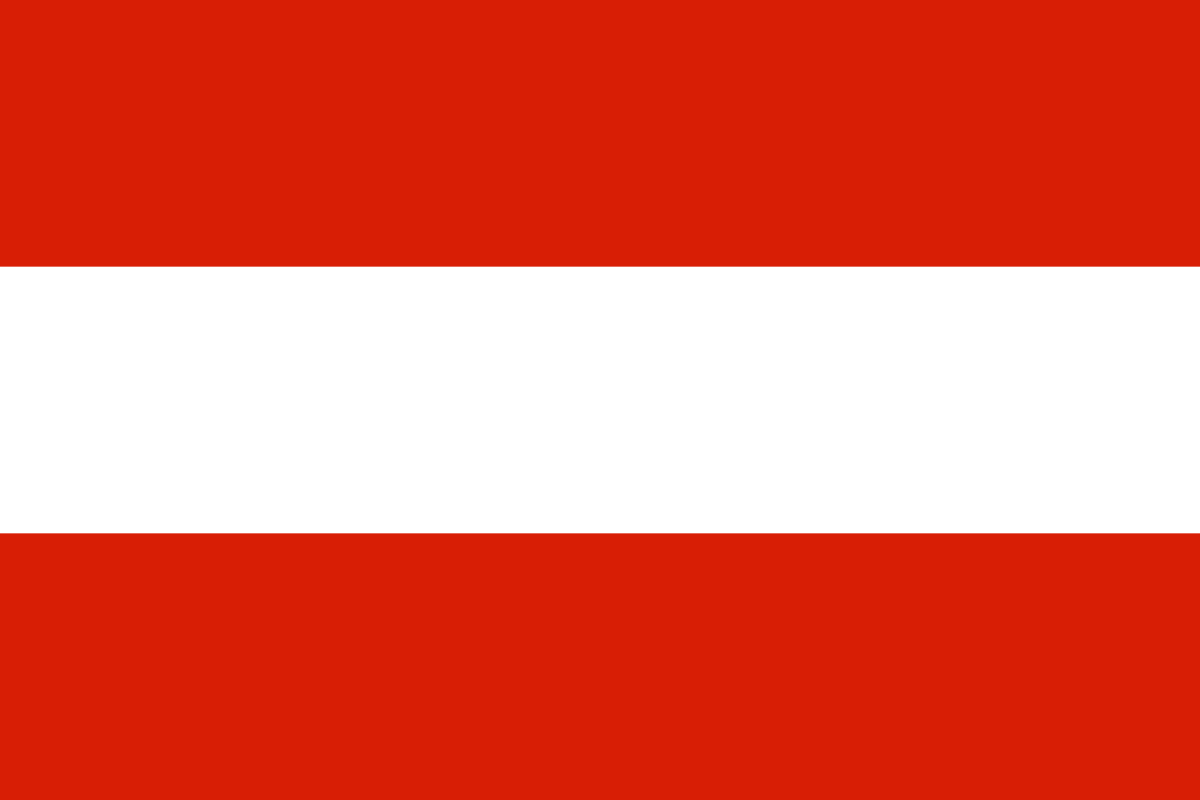 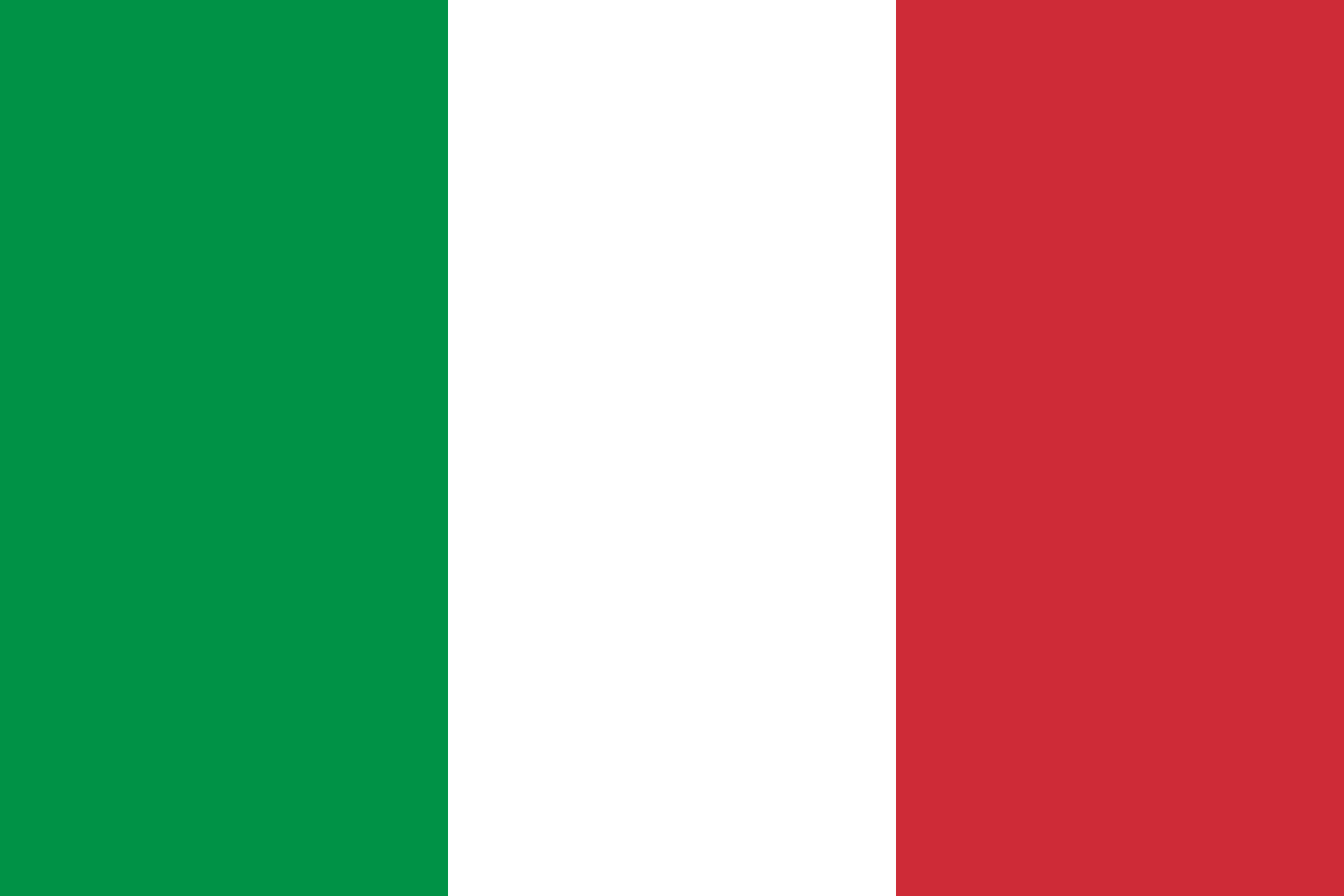 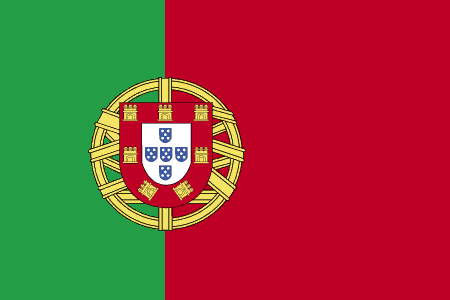 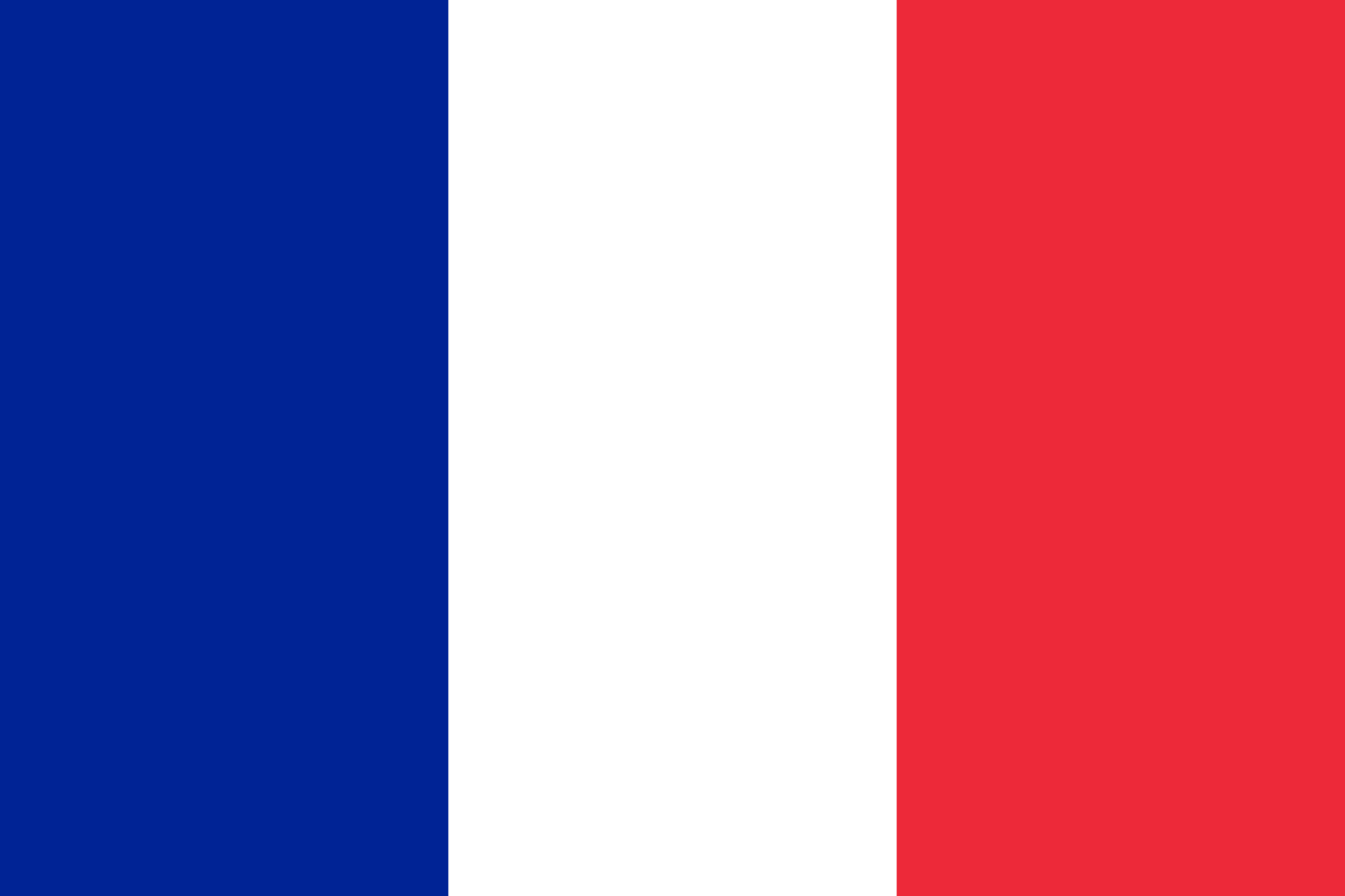 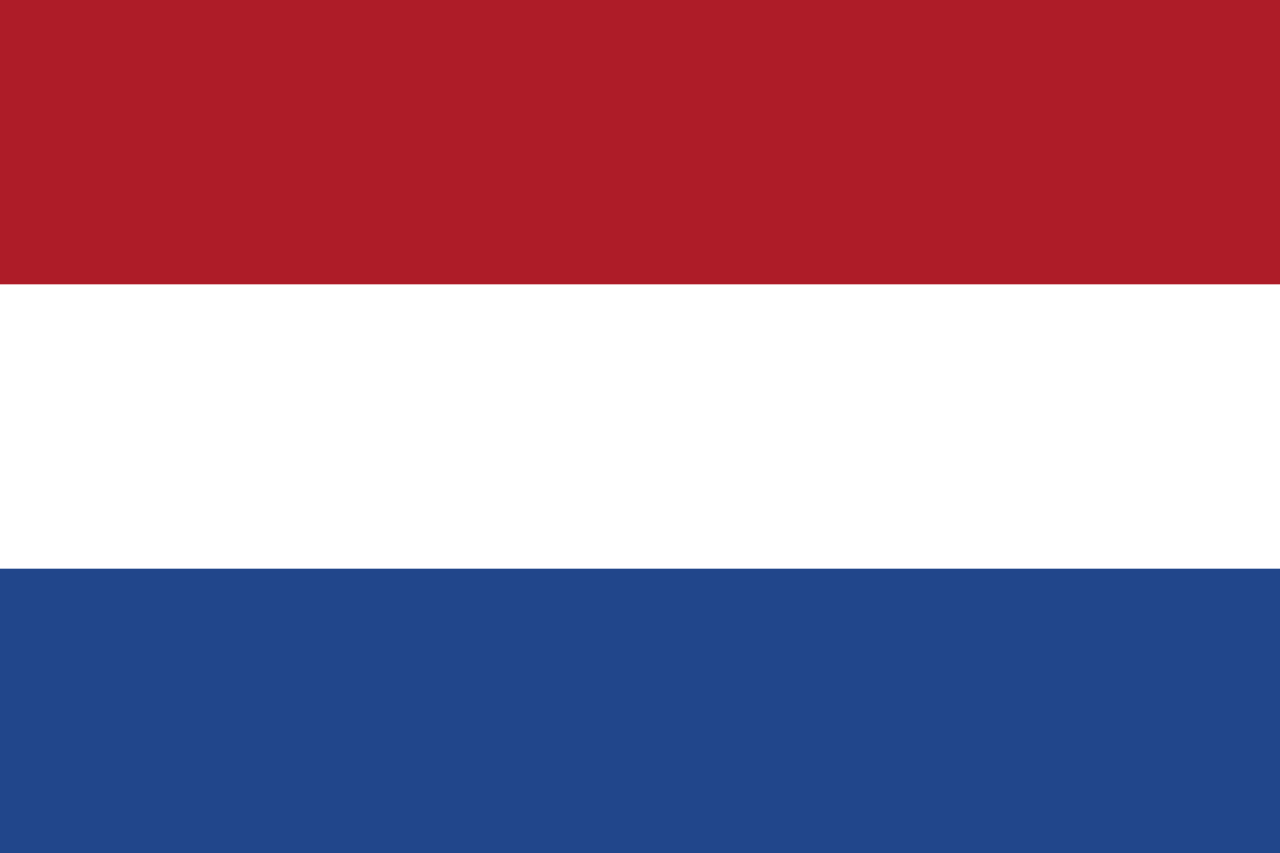 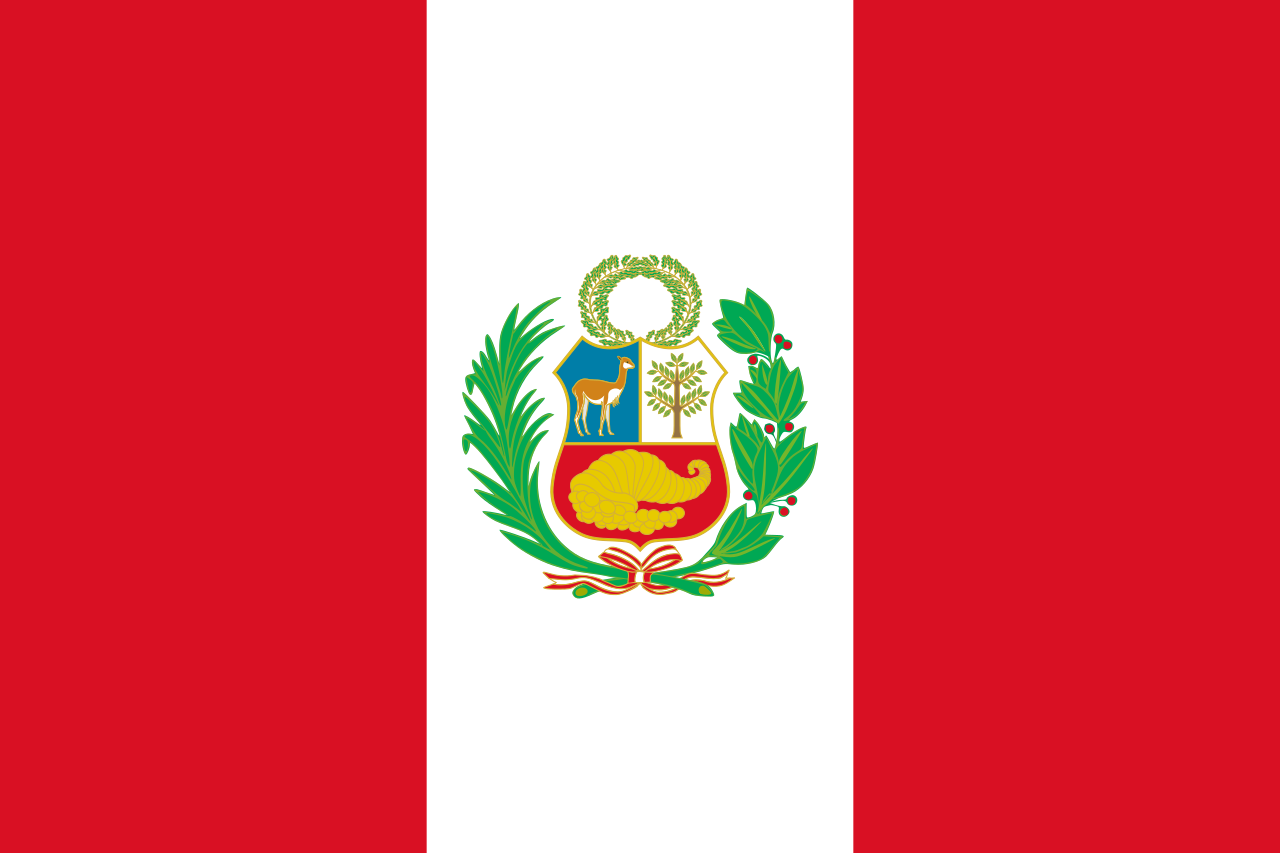 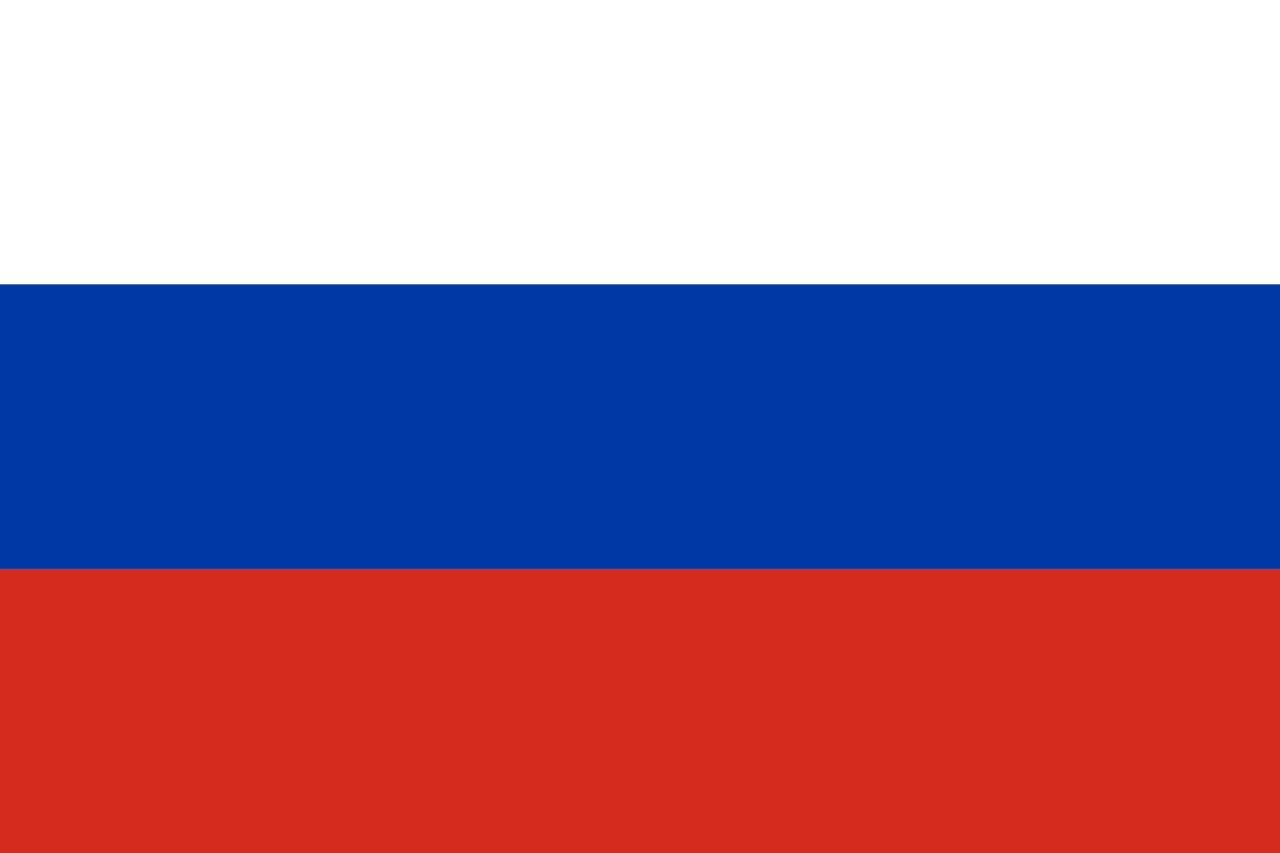 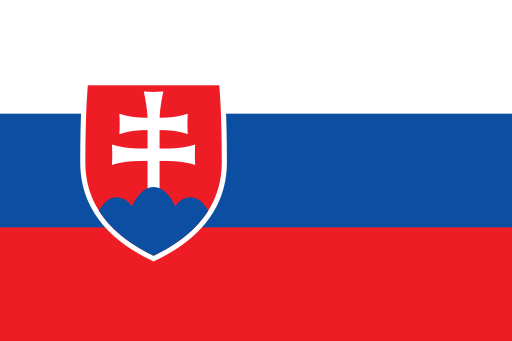 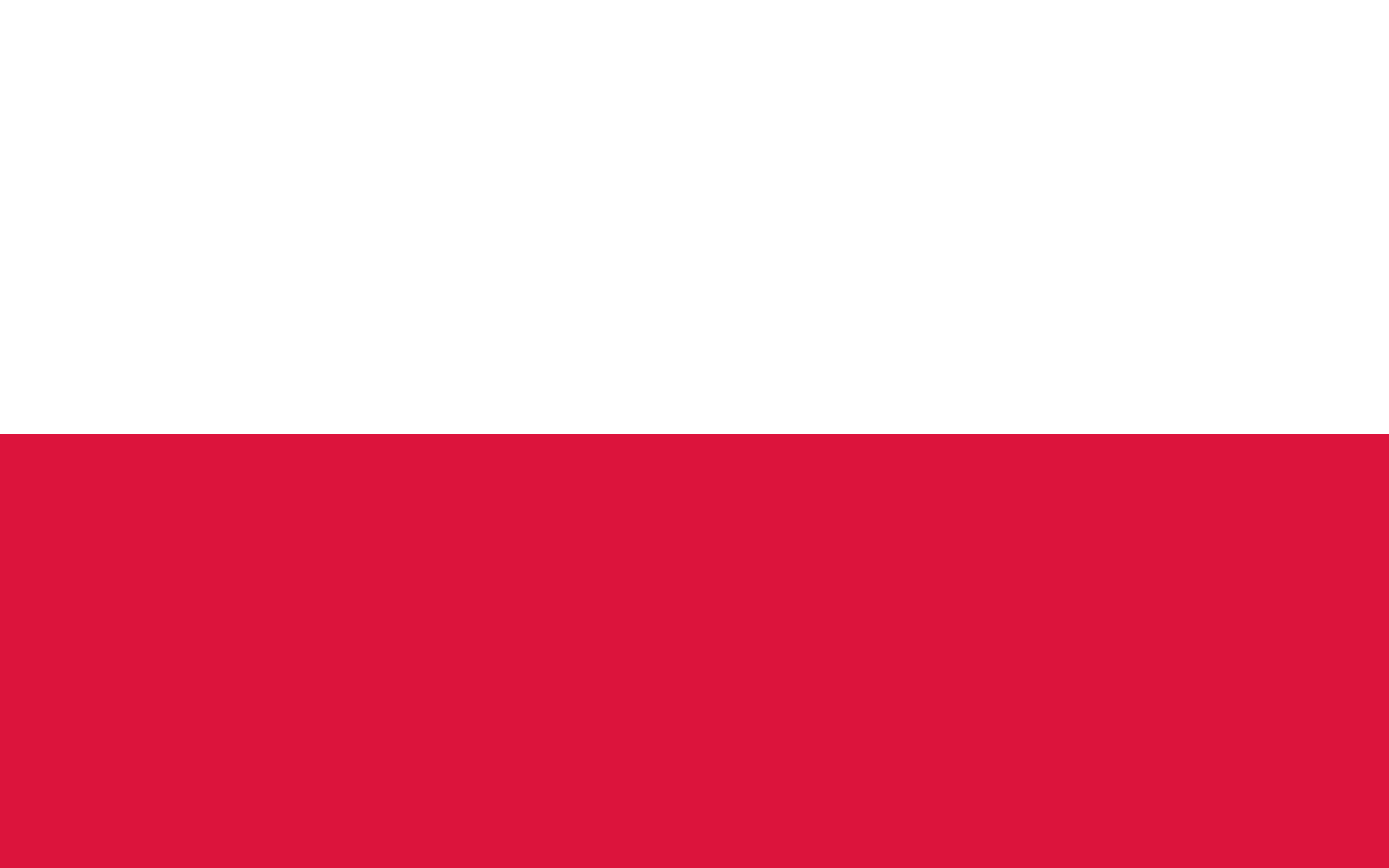 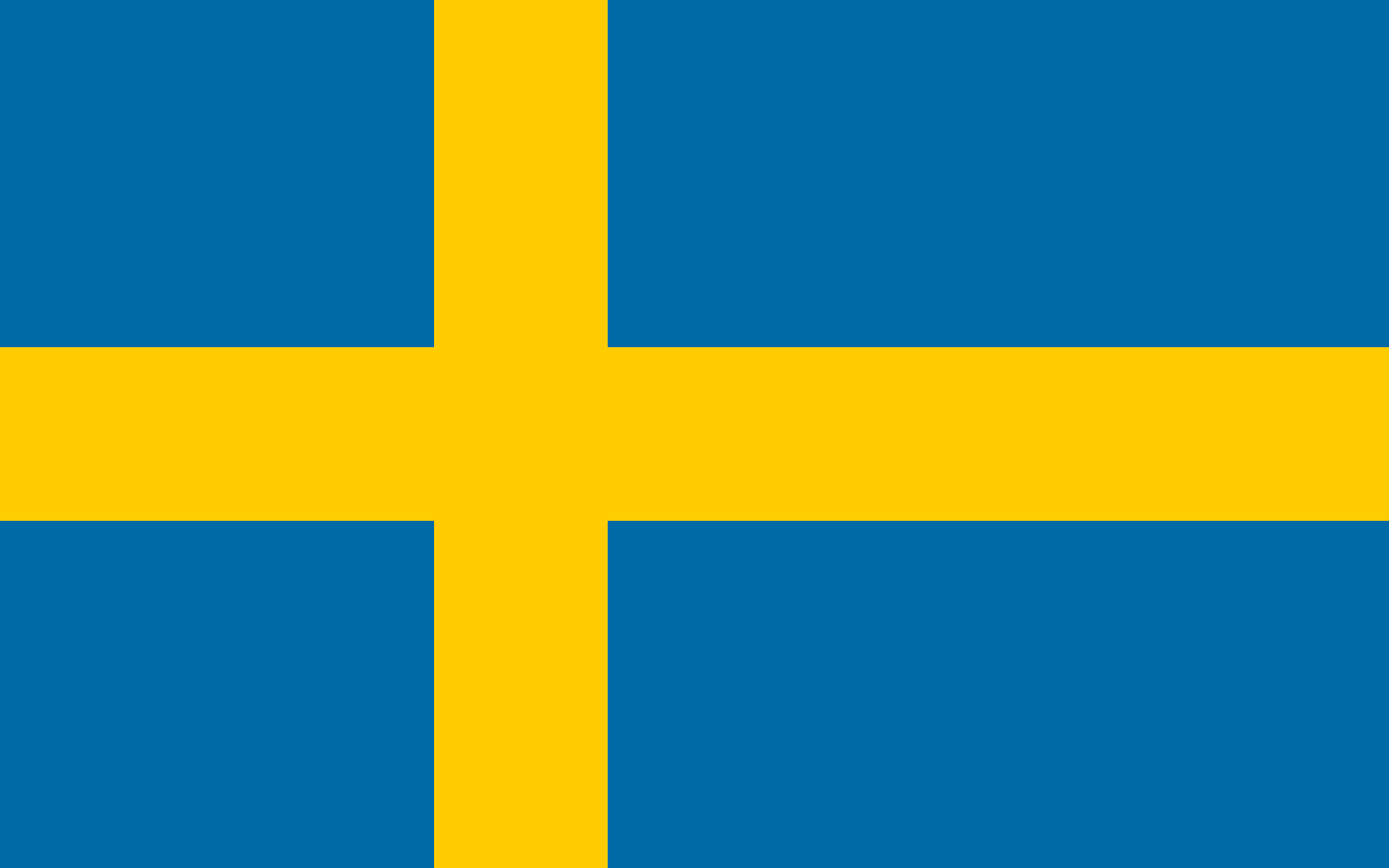 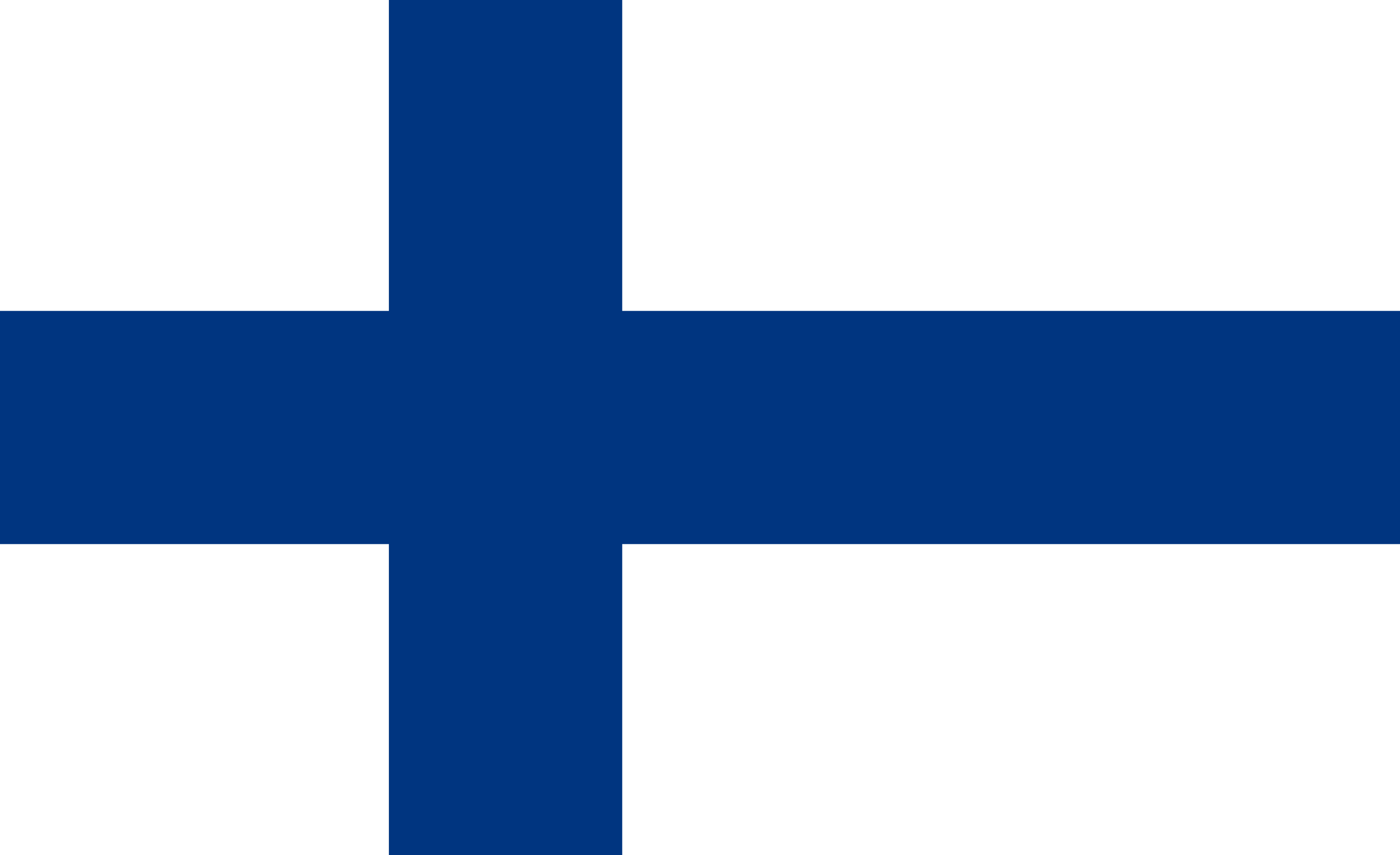 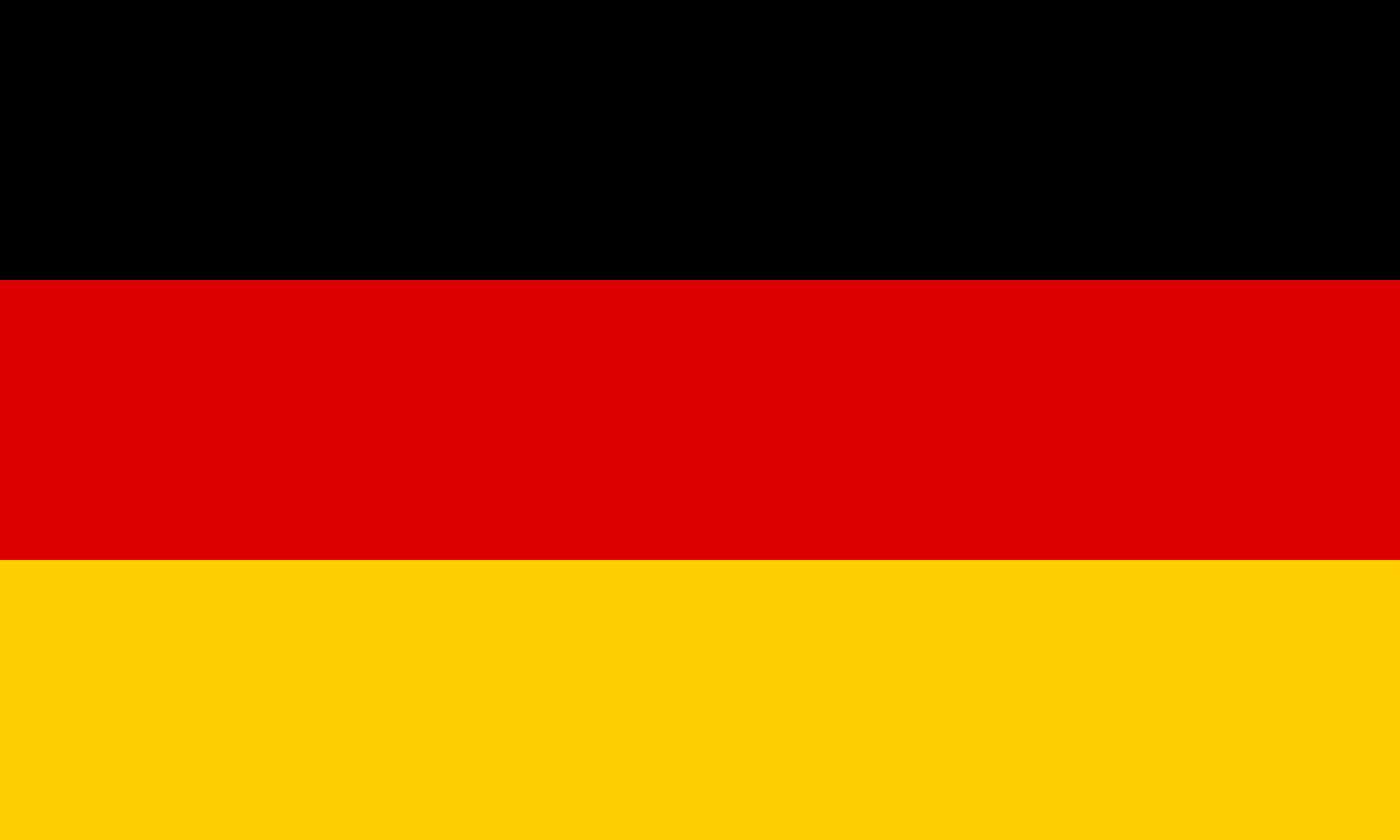 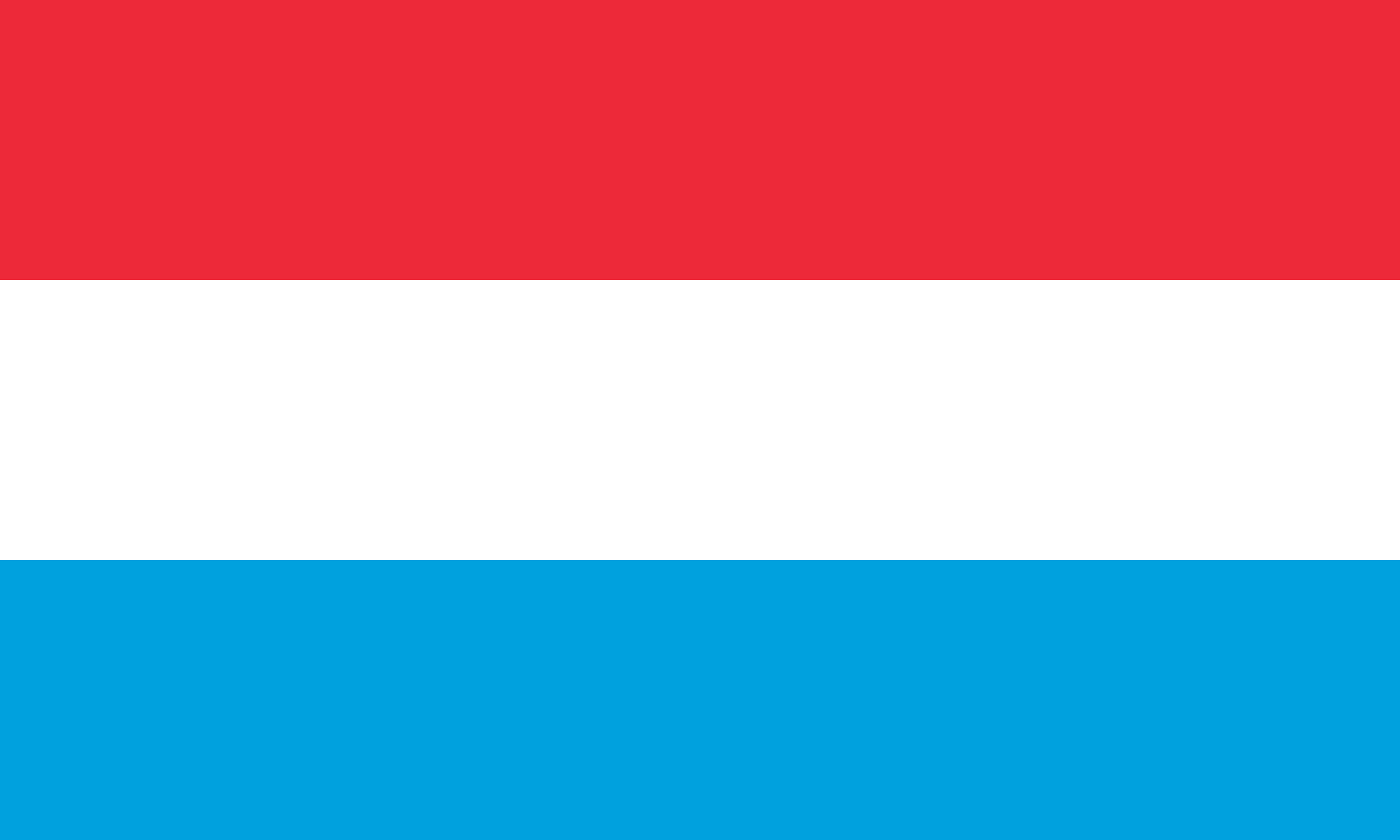 *This question has been asked differently in 2021.
Amongst the following alternative fuel technologies, which ones do you currently use…?
Amongst the following alternative fuel technologies, which ones are you considering using…?
Basis: companies with passenger cars
46
100% BATTERY ELECTRIC VEHICLE: implementation within company fleet policy*
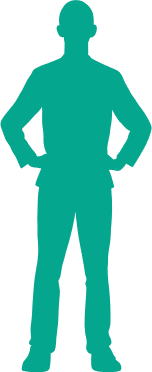 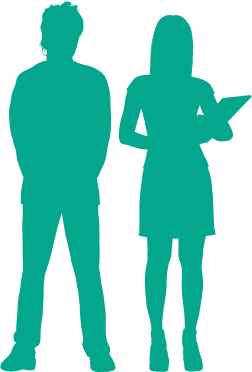 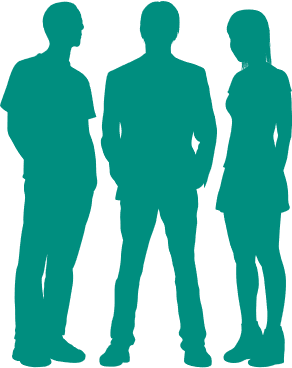 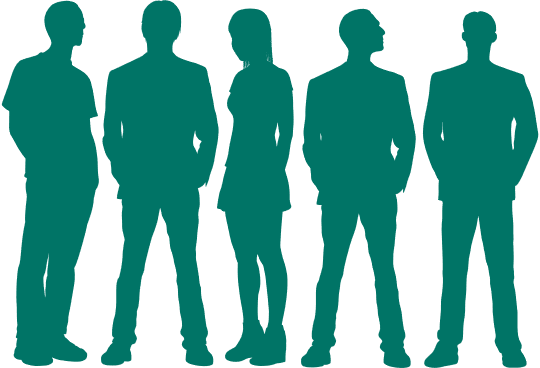 In %
TOTAL
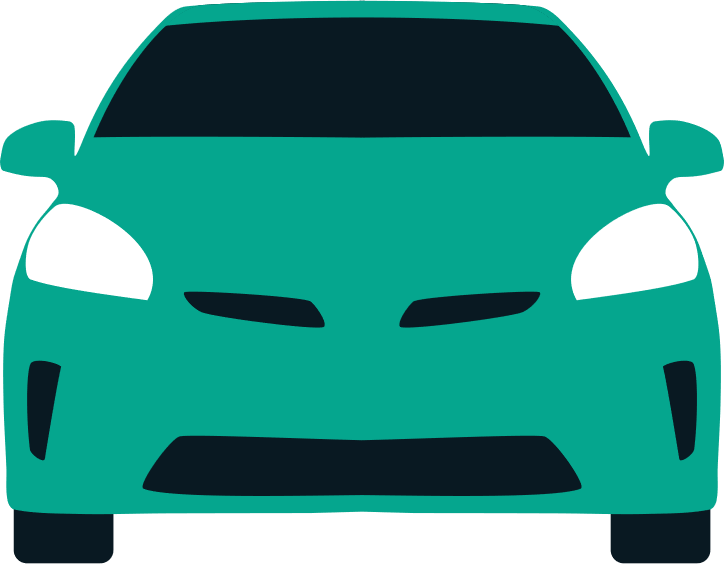 Passenger cars
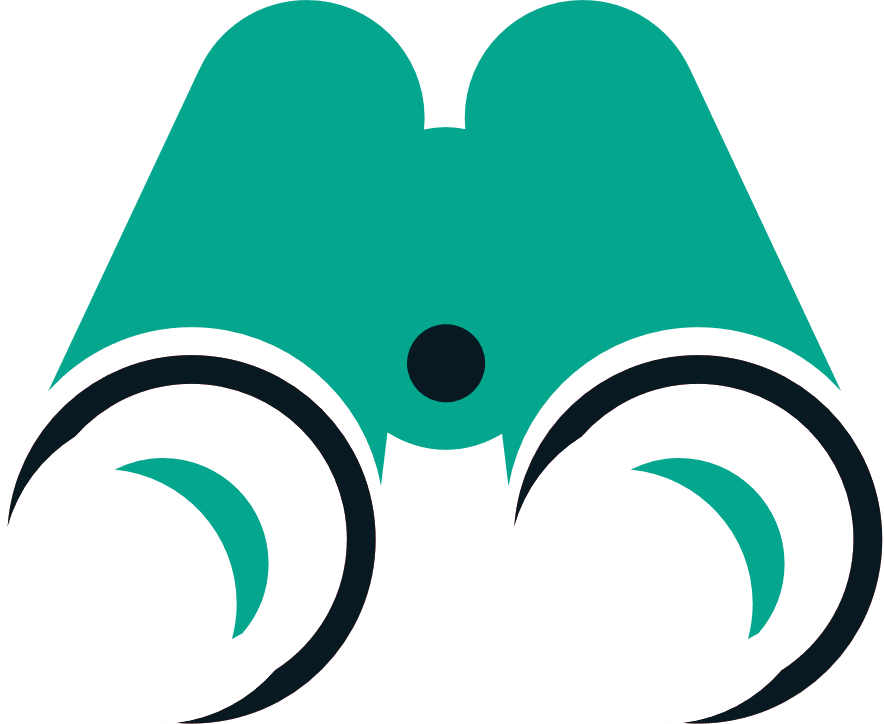 ALREADY USING OR CONSIDER USING IN THE NEXT 3 YEARS
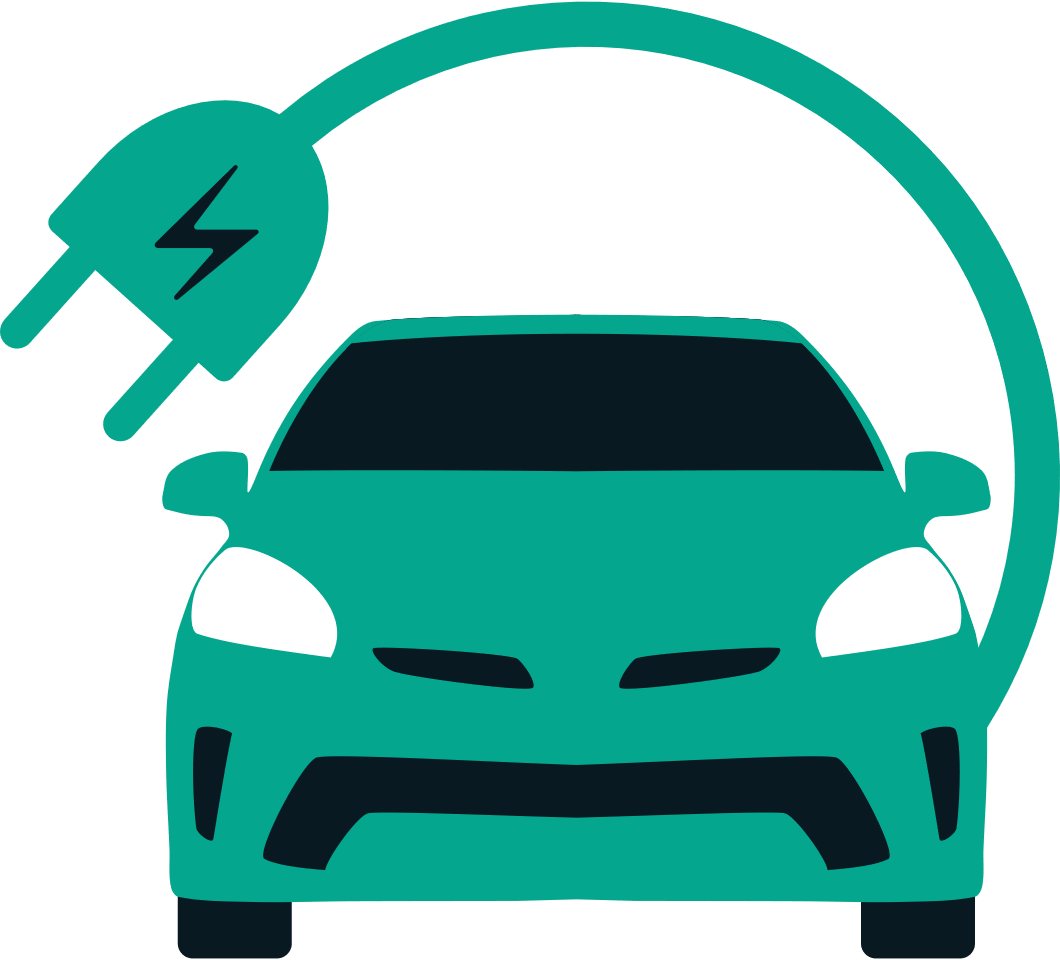 ALREADYUSING
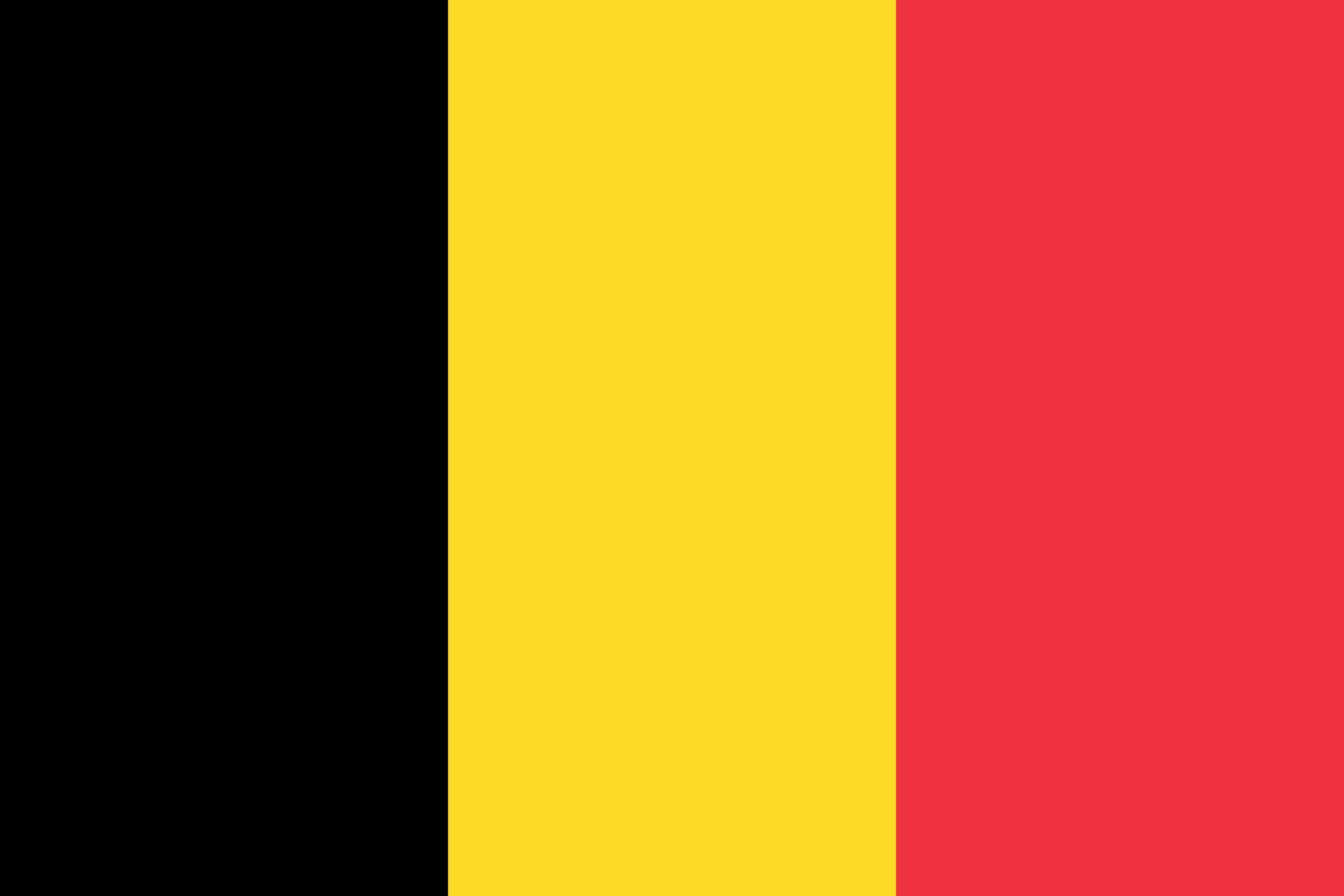 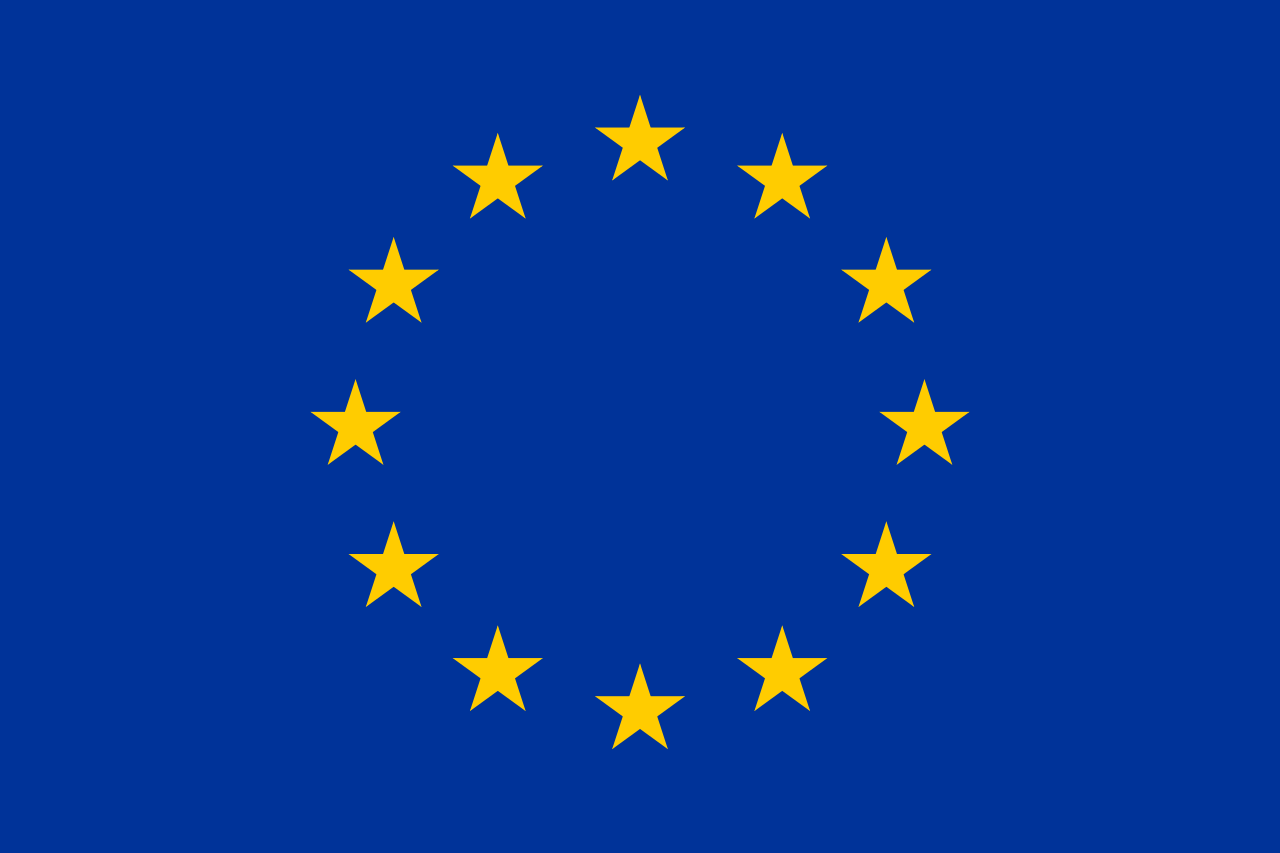 *This question has been asked differently in 2021.
Amongst the following alternative fuel technologies, which ones do you currently use…?
Amongst the following alternative fuel technologies, which ones are you considering using…?
Basis: companies with passenger cars
47
100% BATTERY ELECTRIC VEHICLE: implementation within company fleet policy*
In %
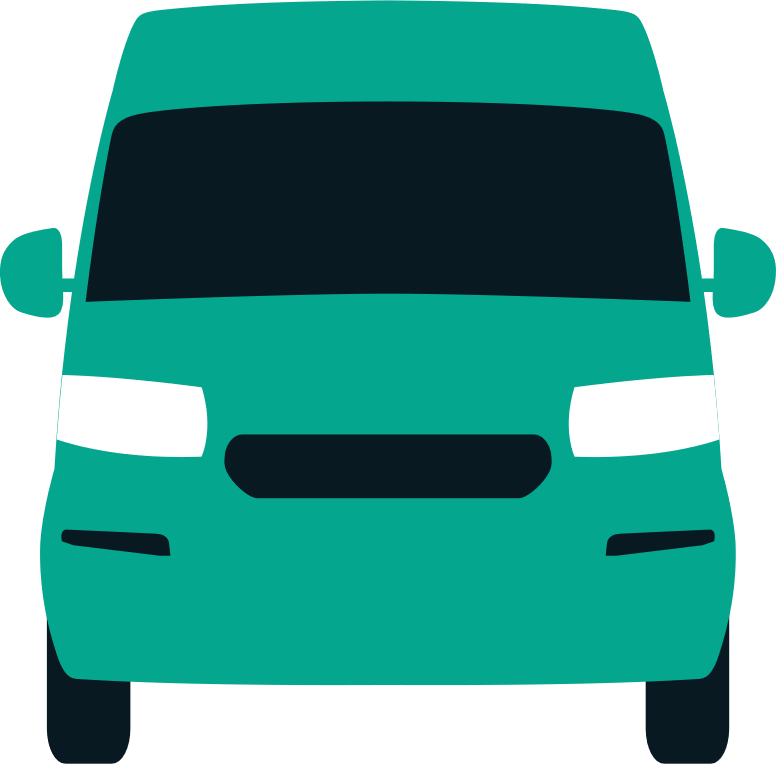 LCVs
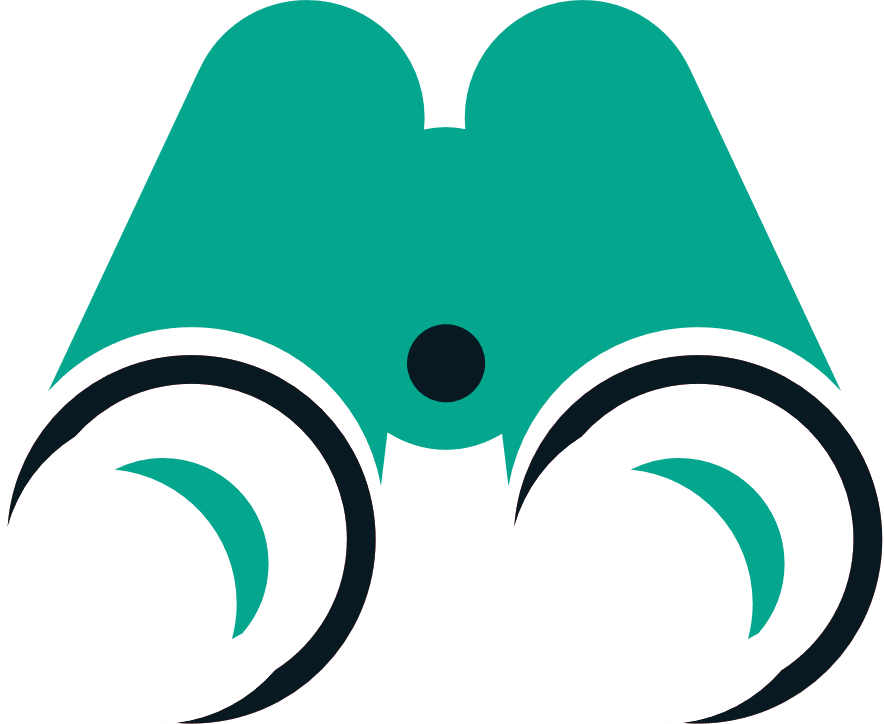 ALREADY USING OR CONSIDER USING IN THE NEXT 3 YEARS
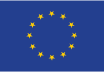 25
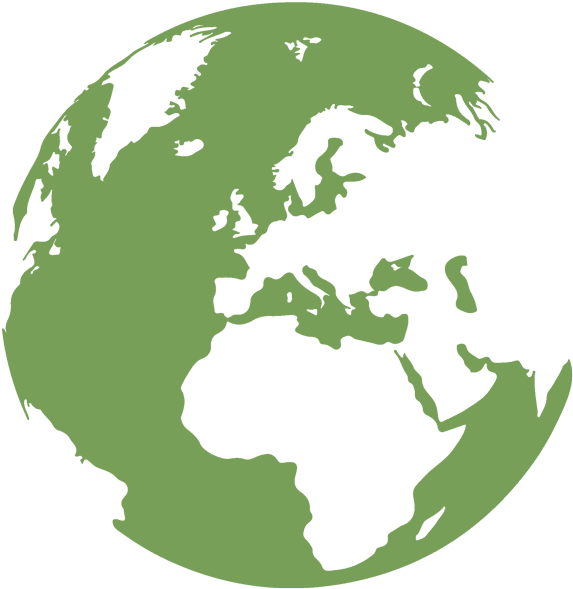 21
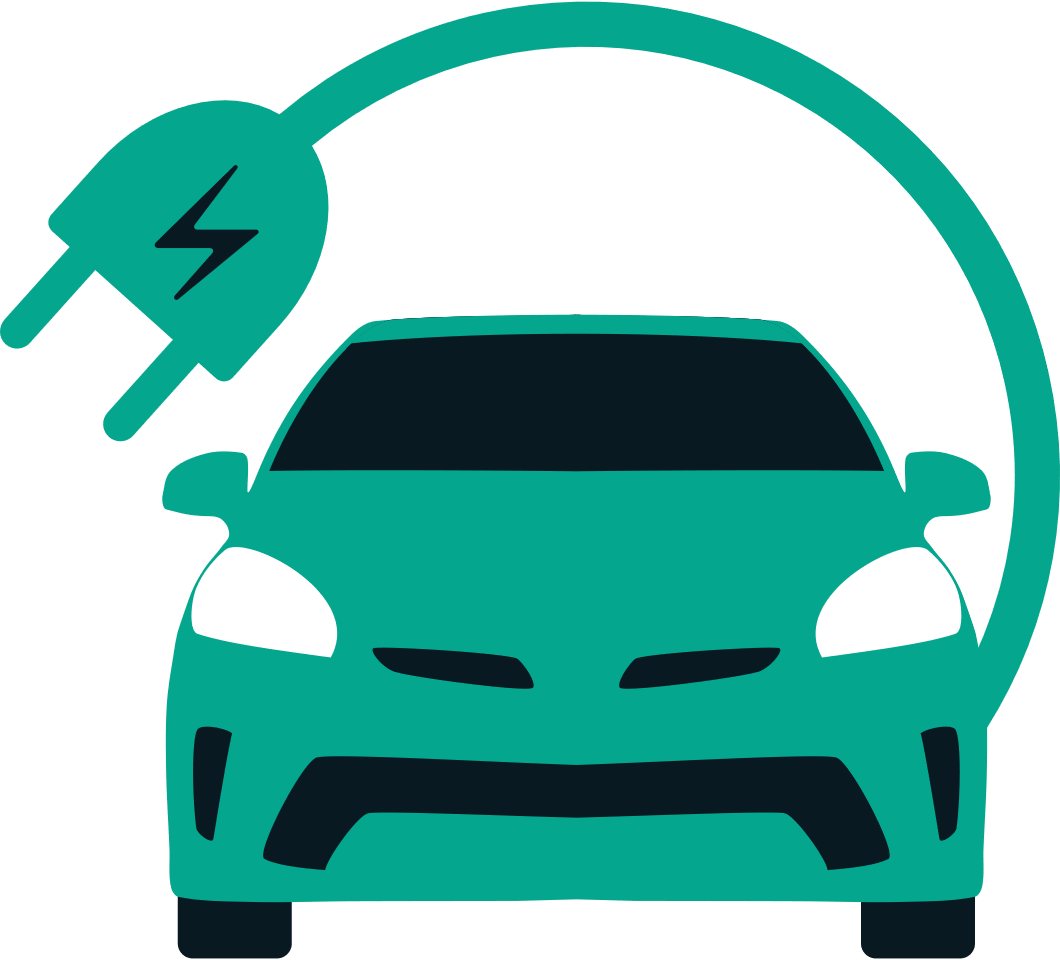 ALREADYUSING
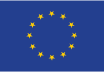 8
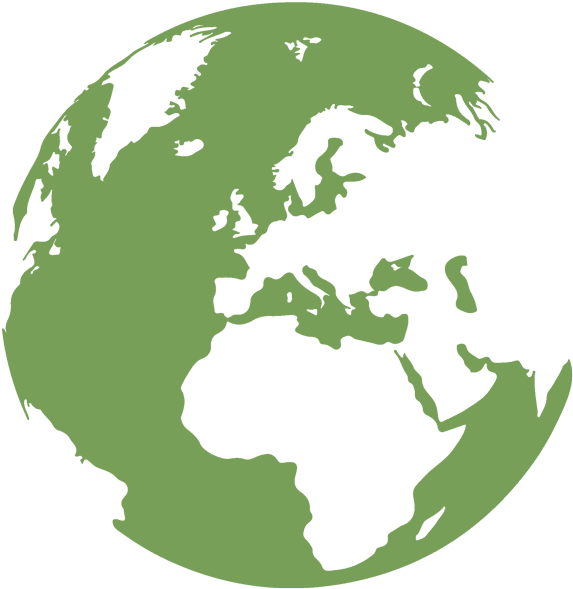 7
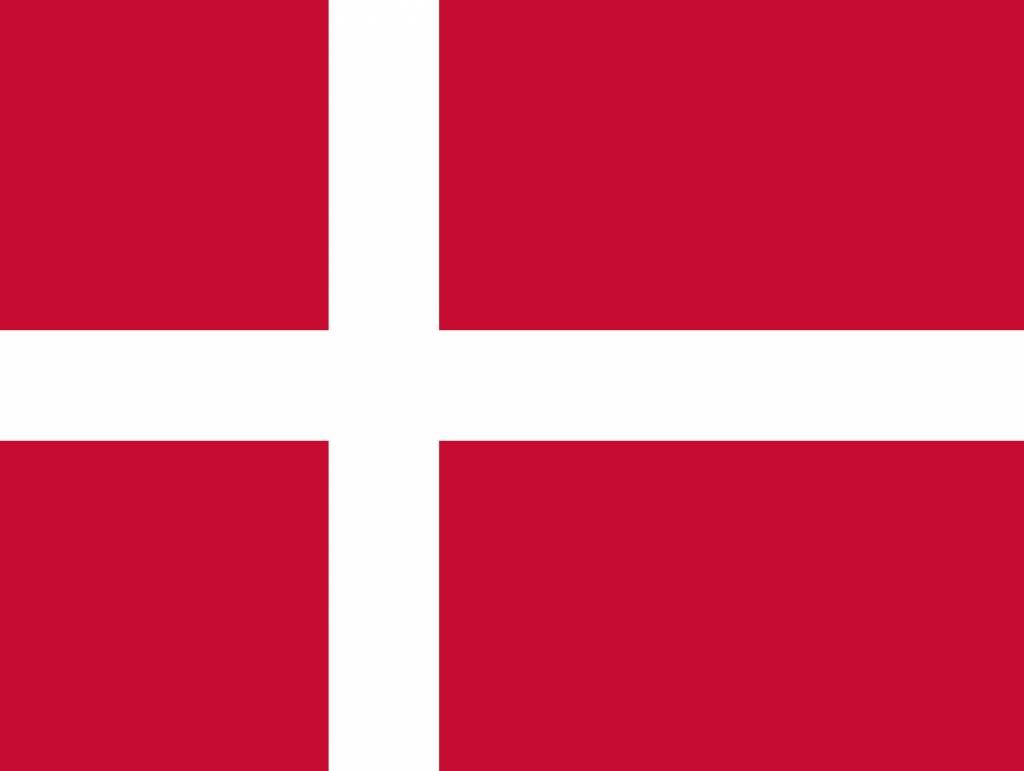 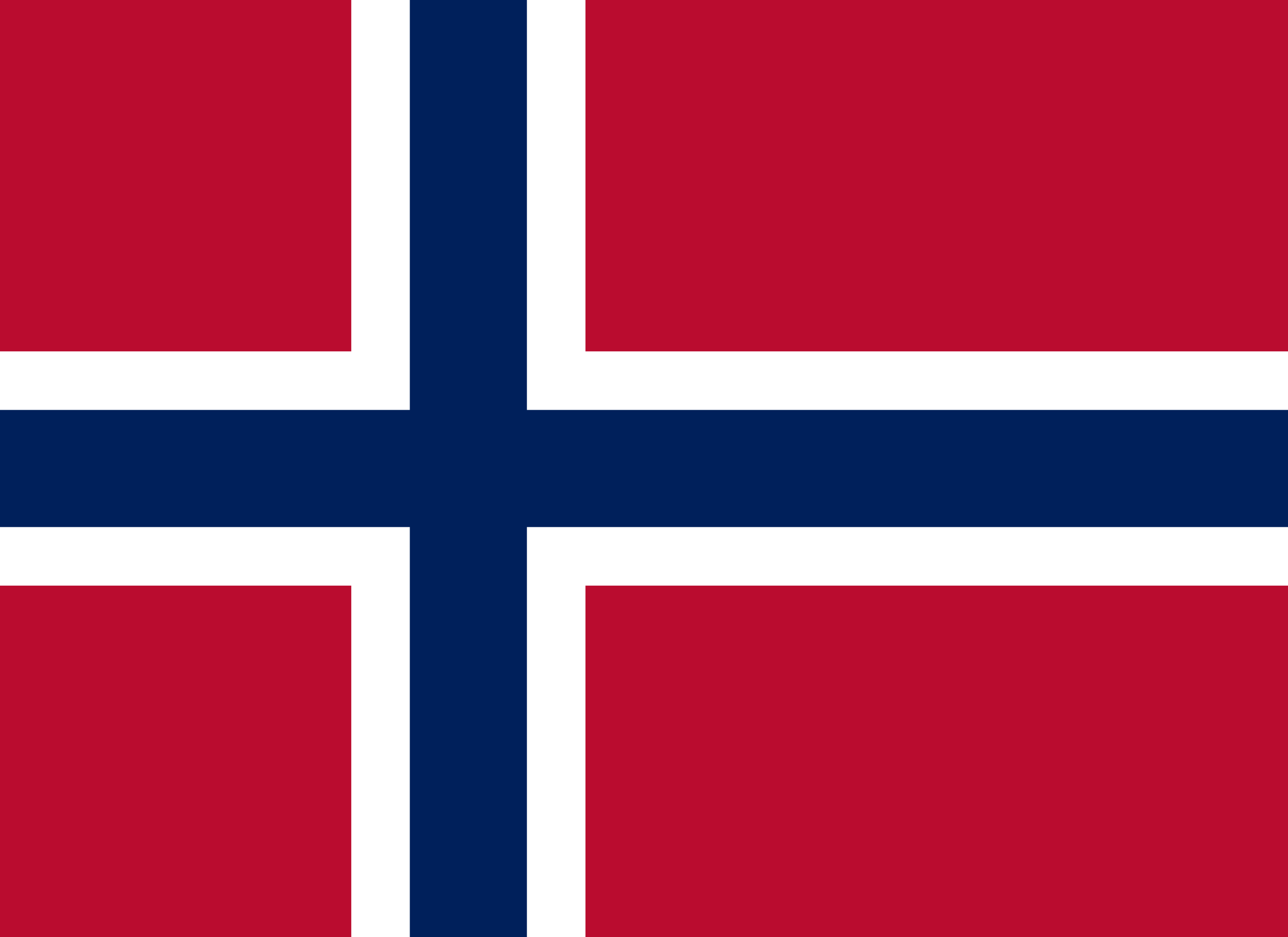 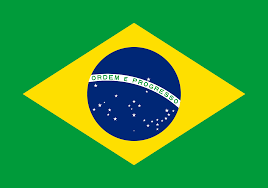 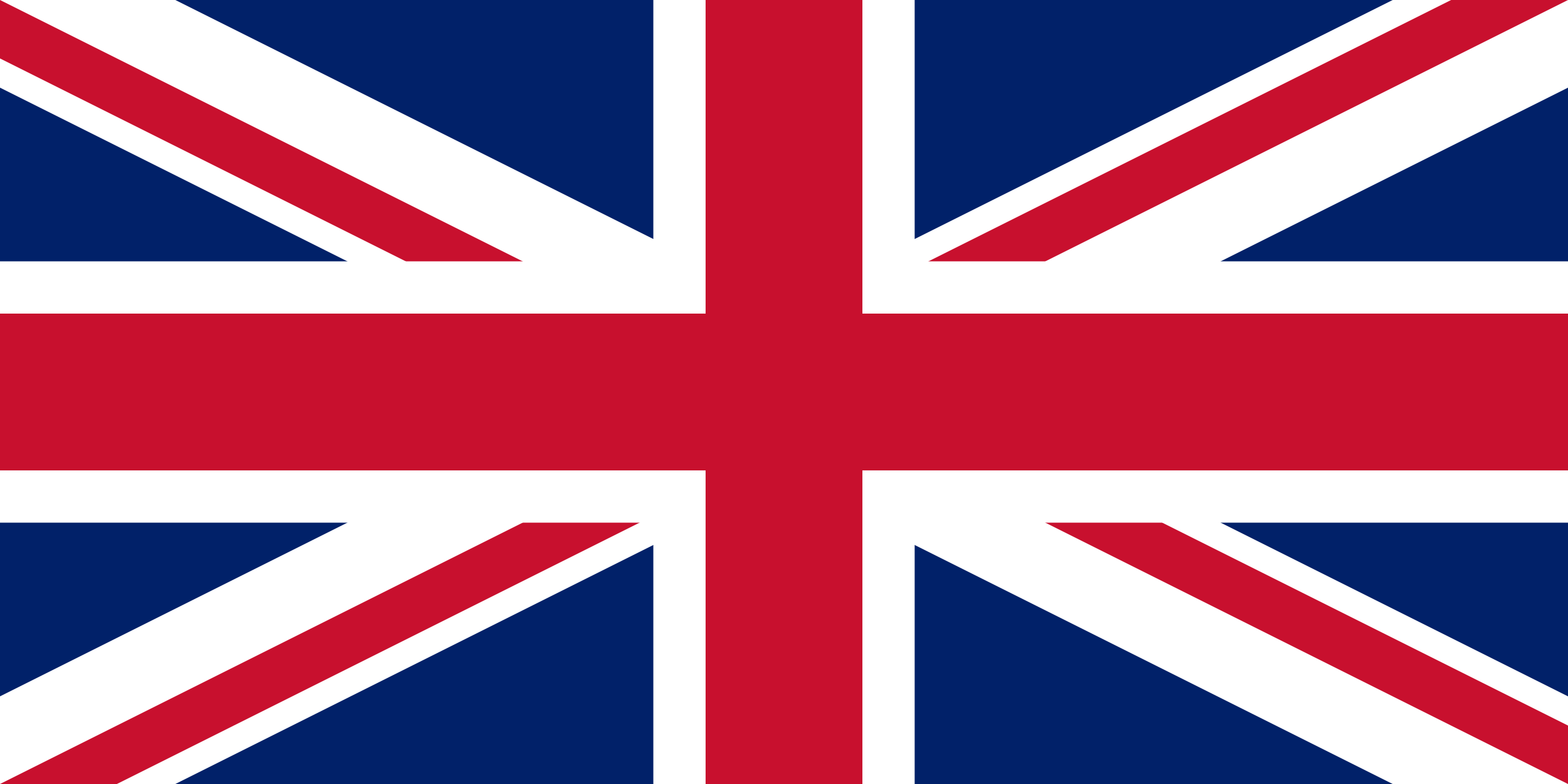 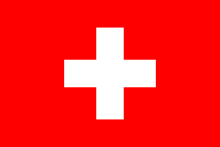 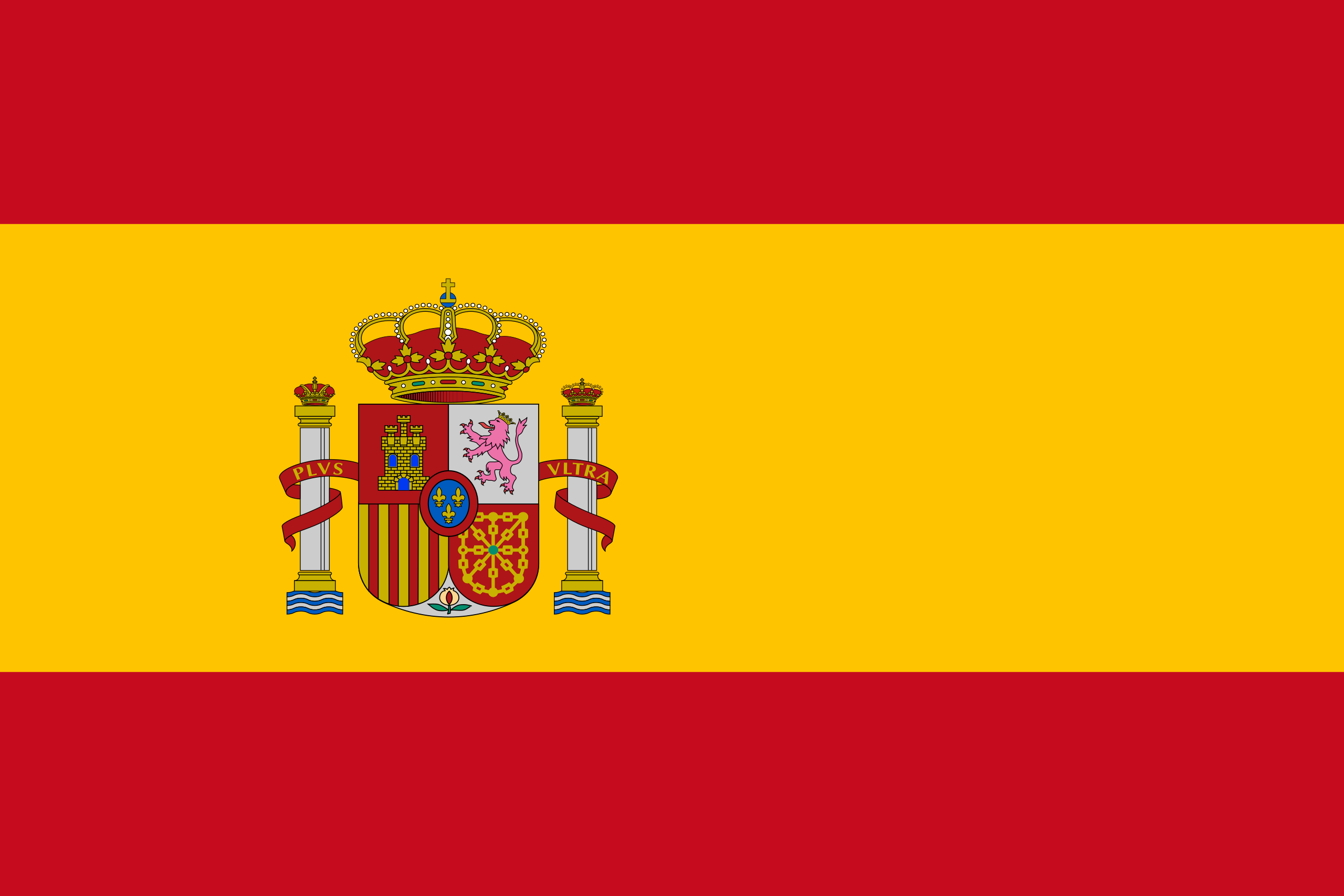 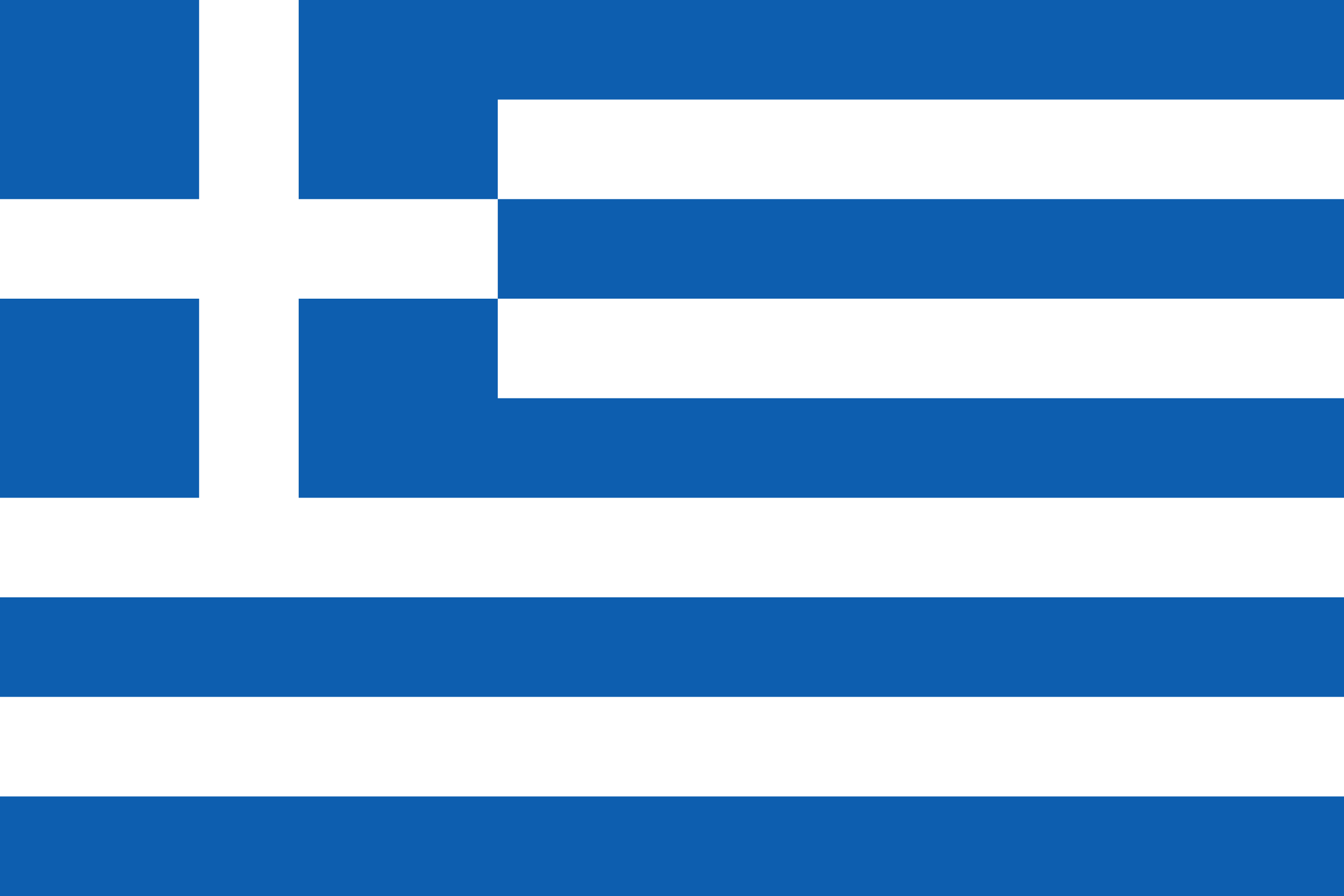 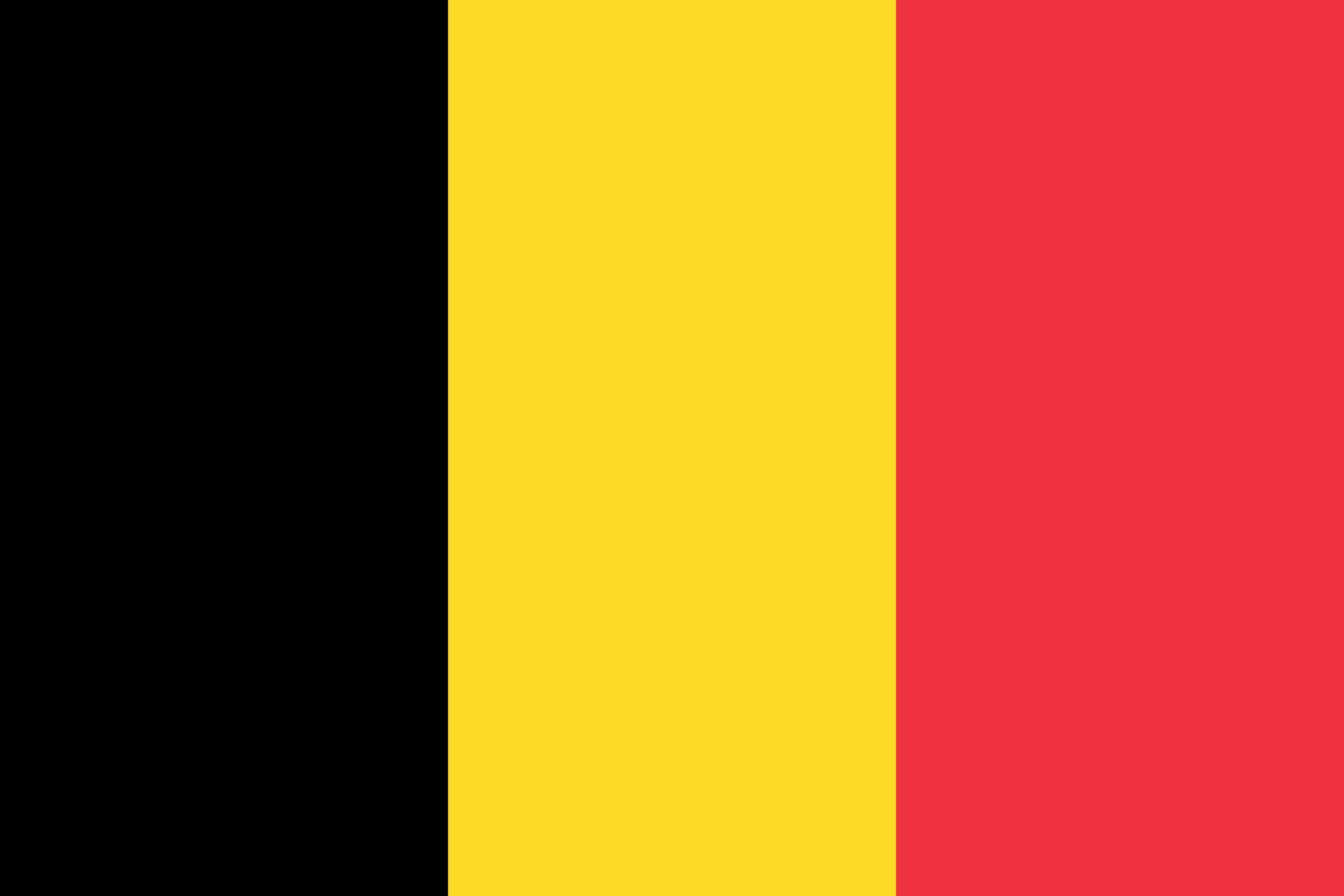 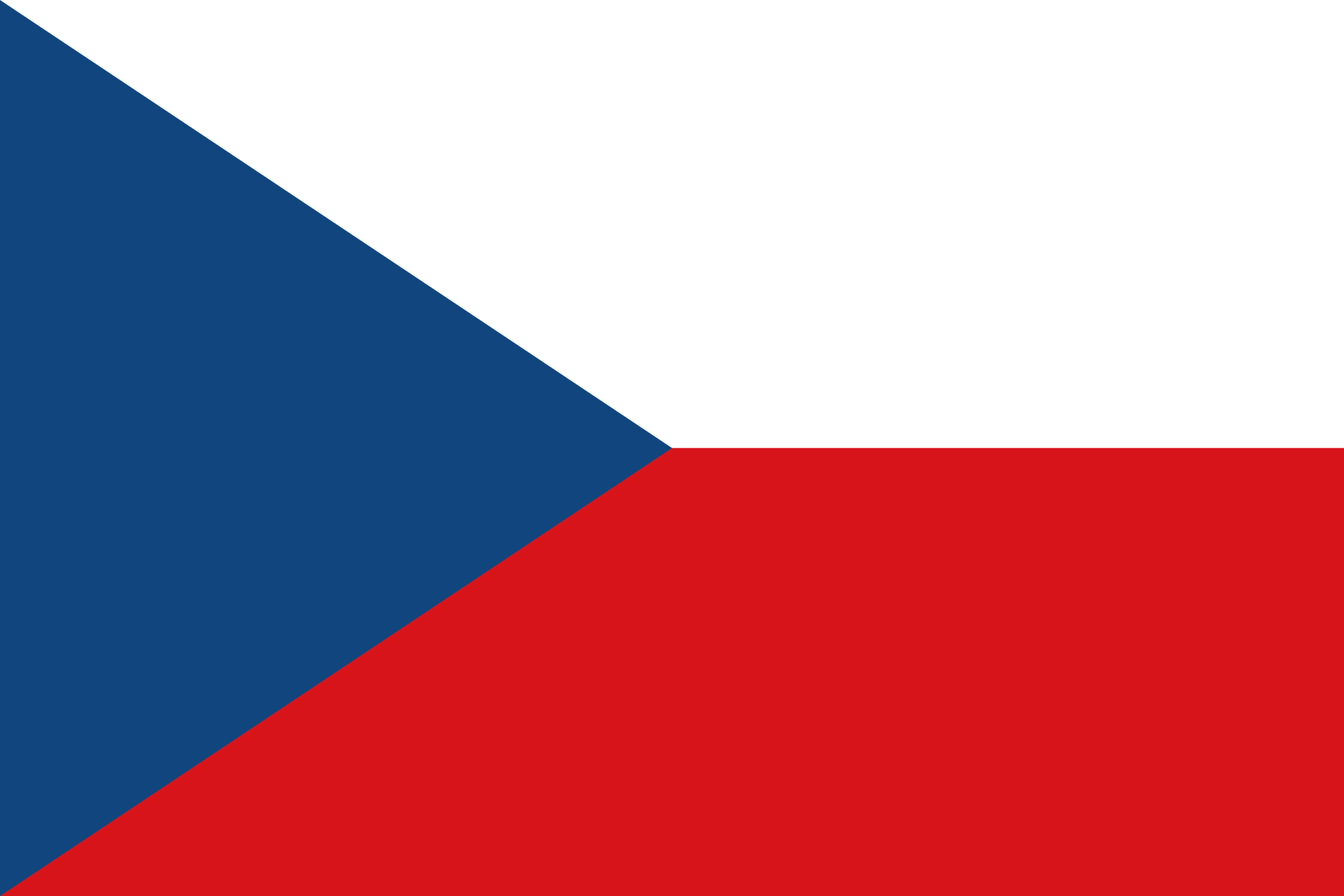 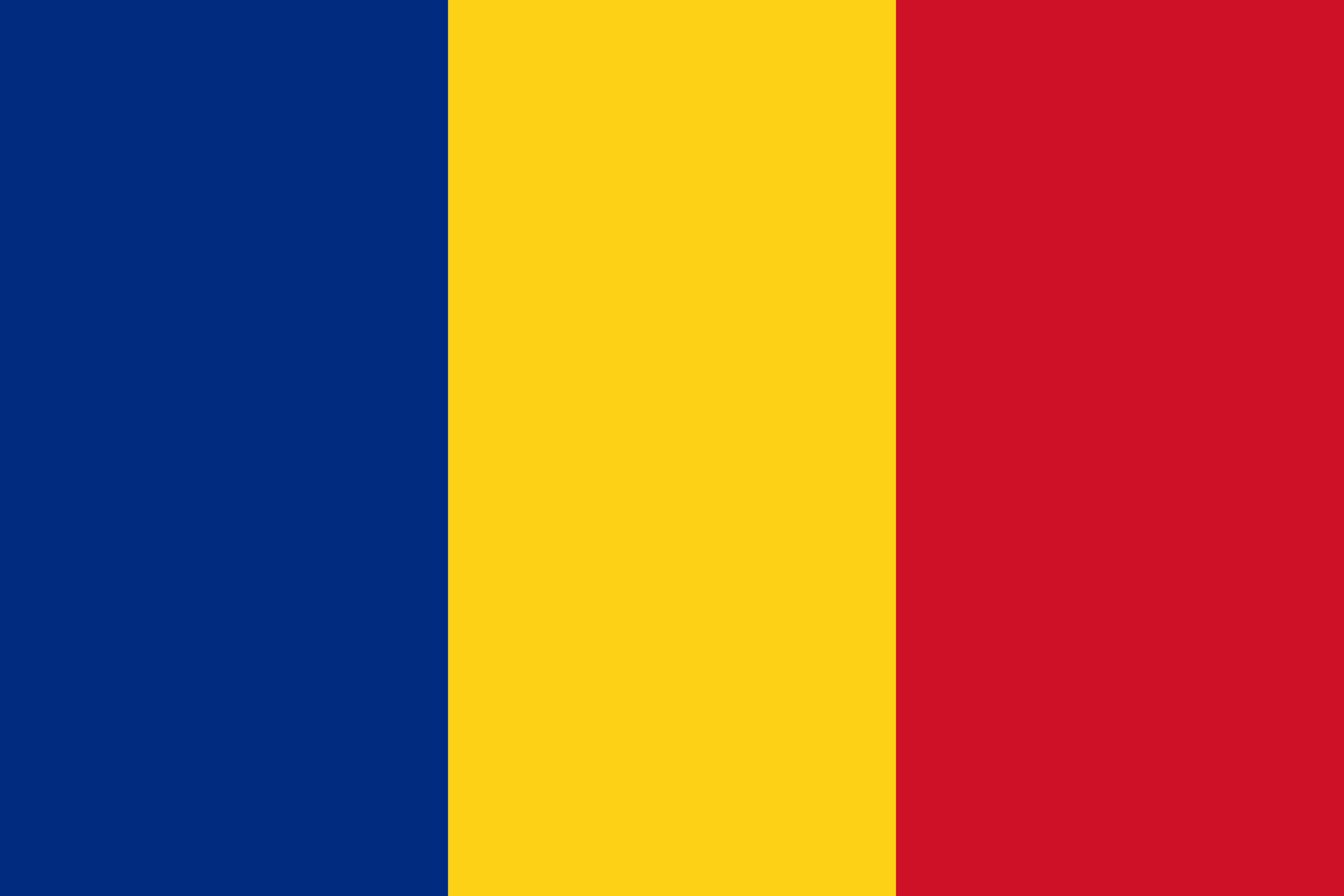 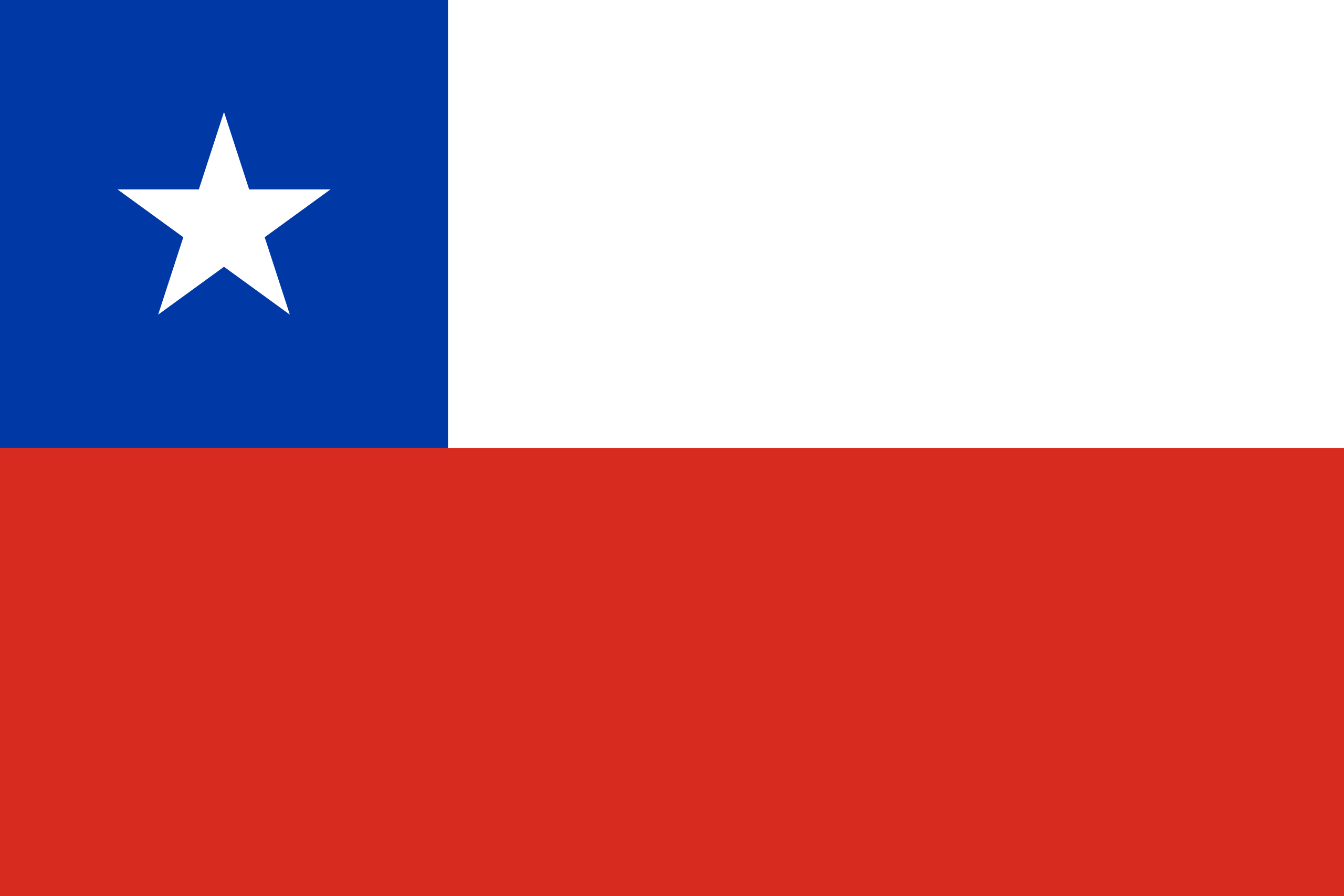 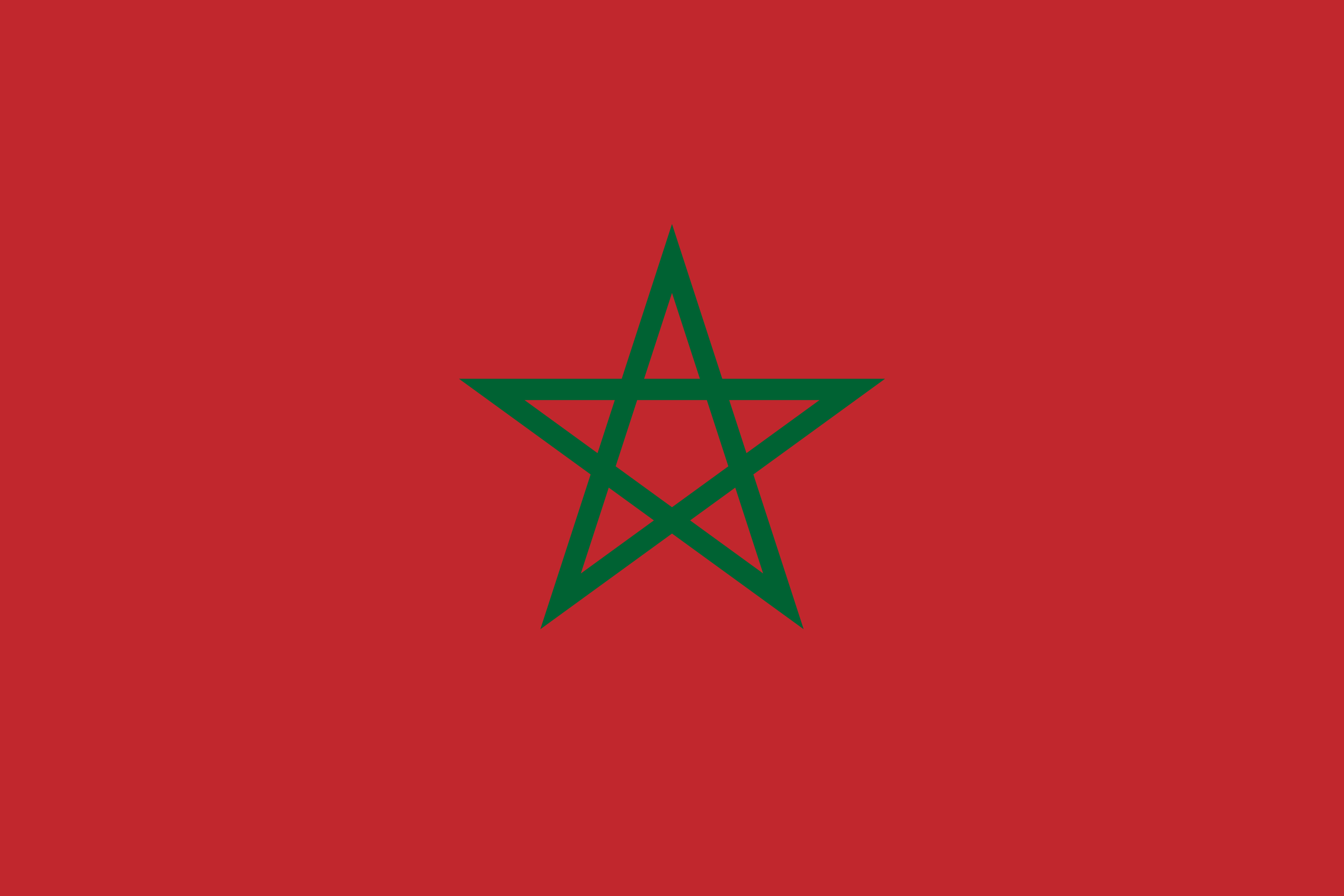 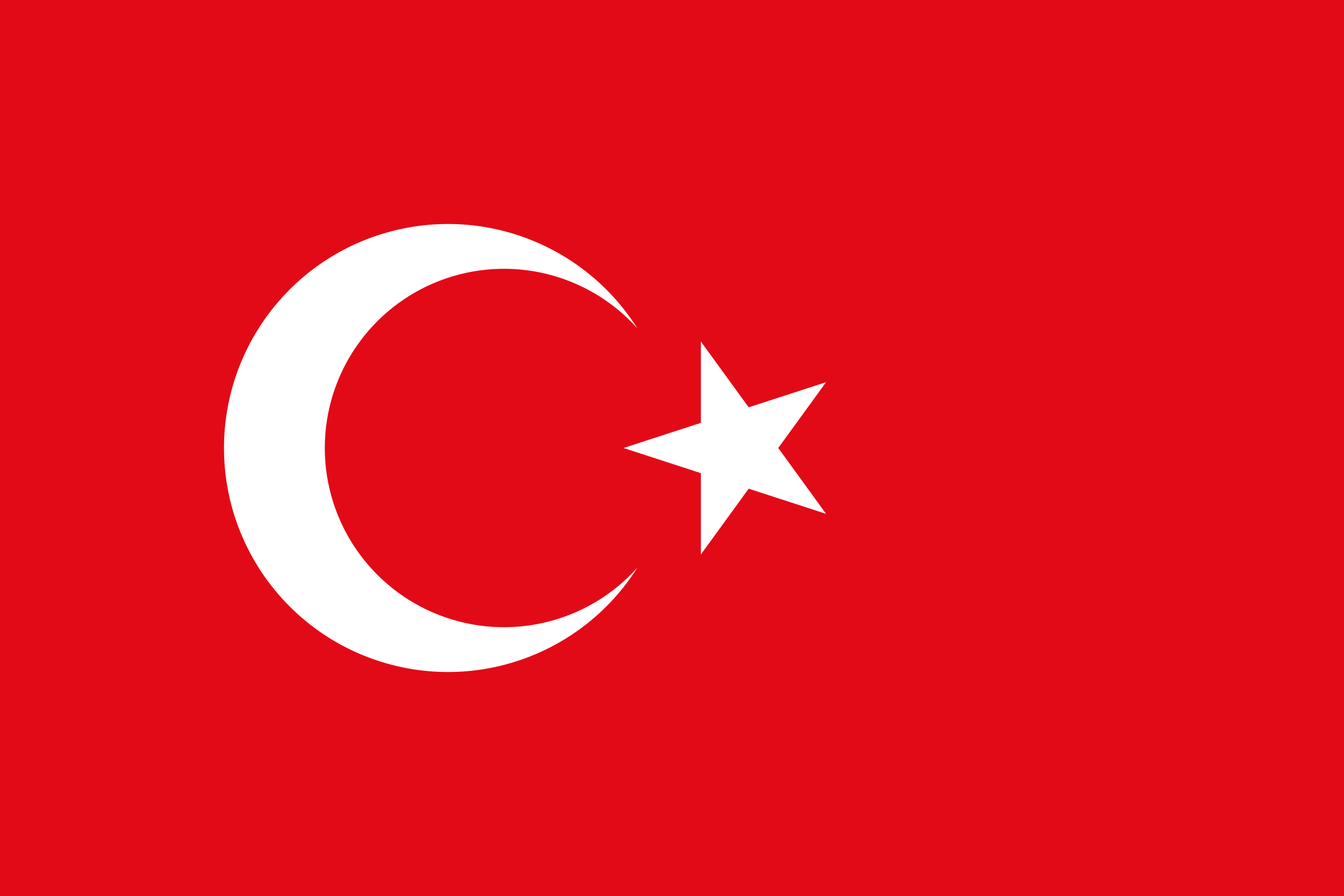 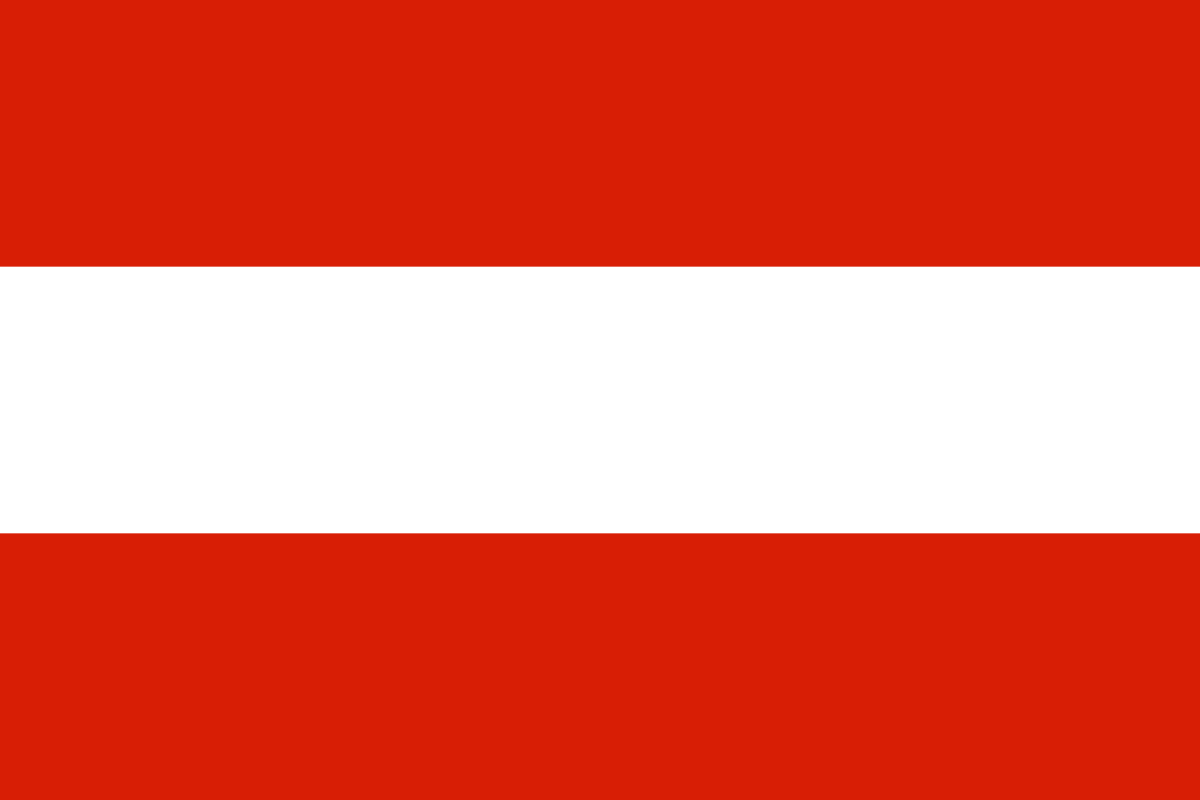 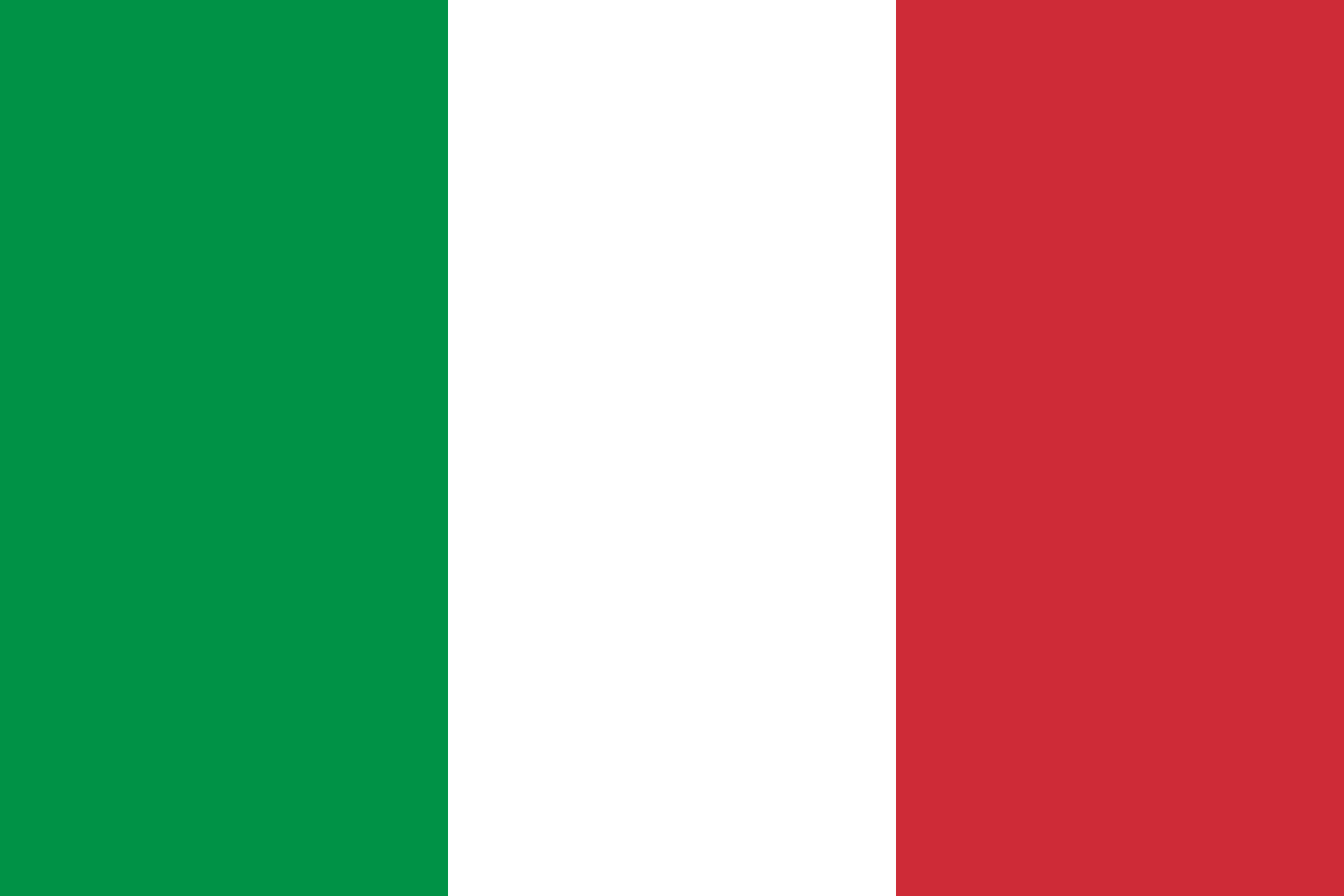 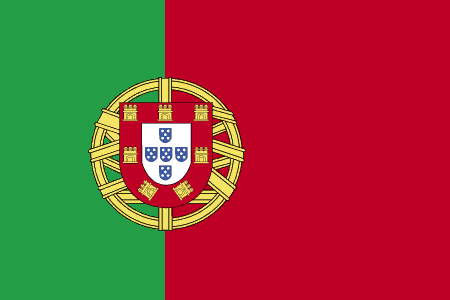 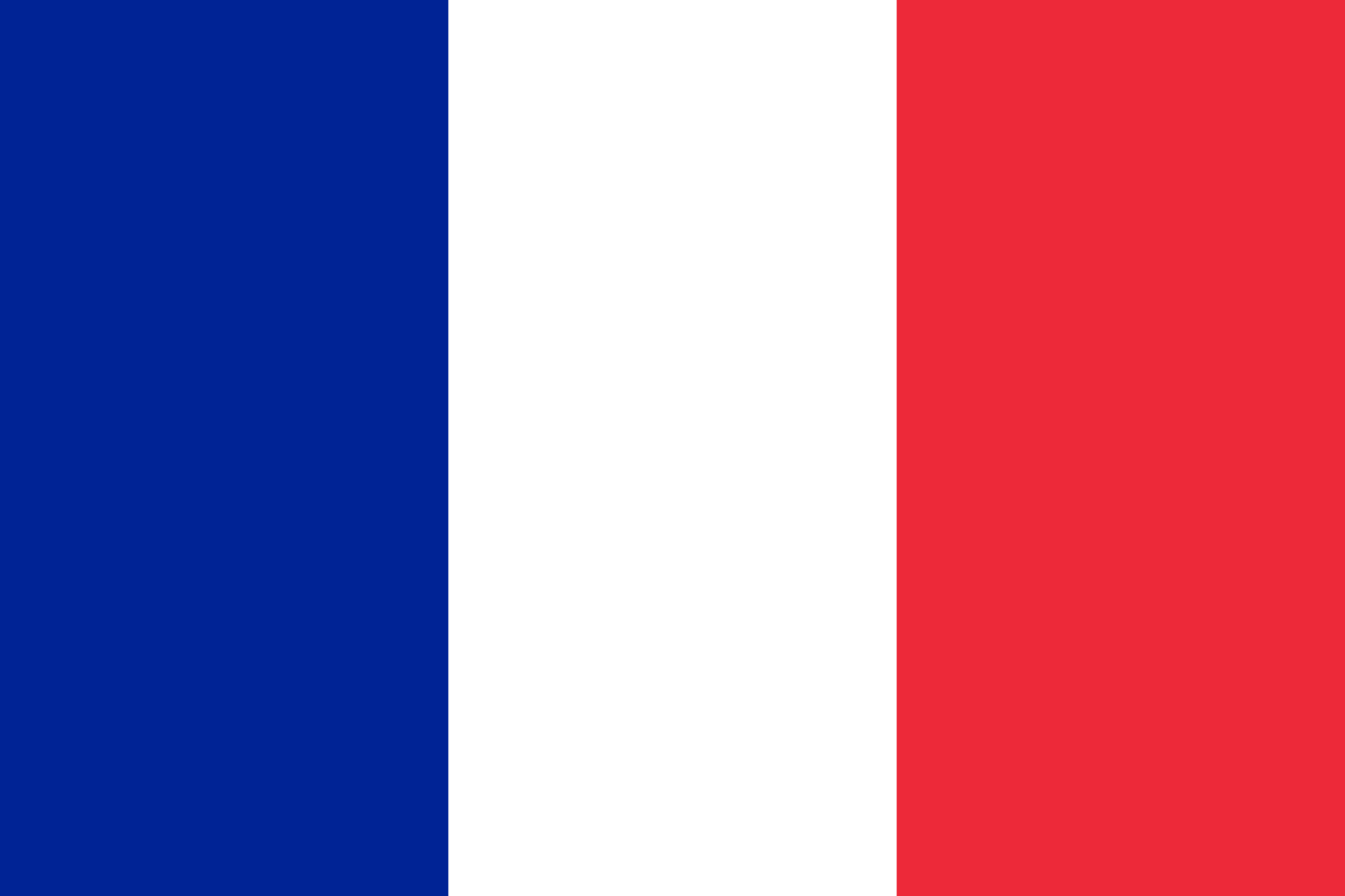 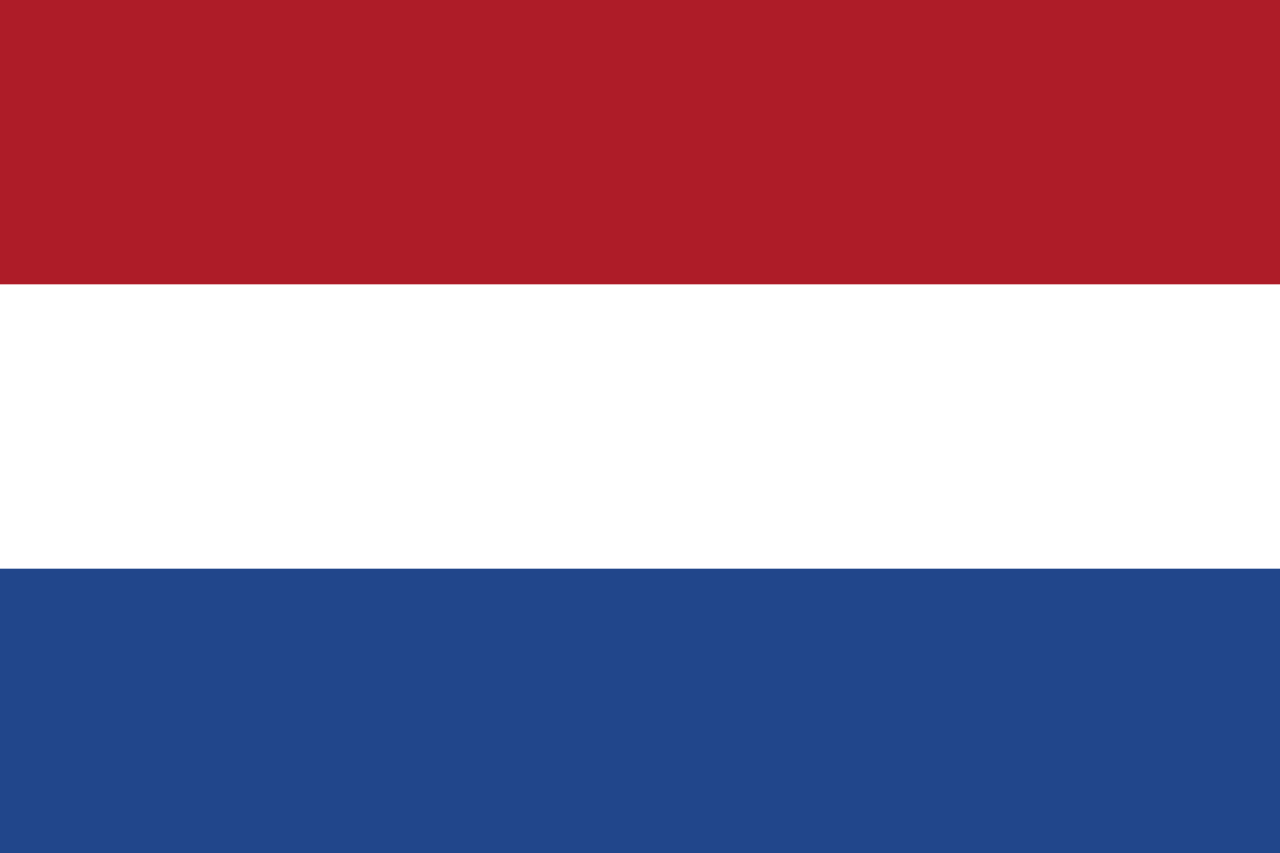 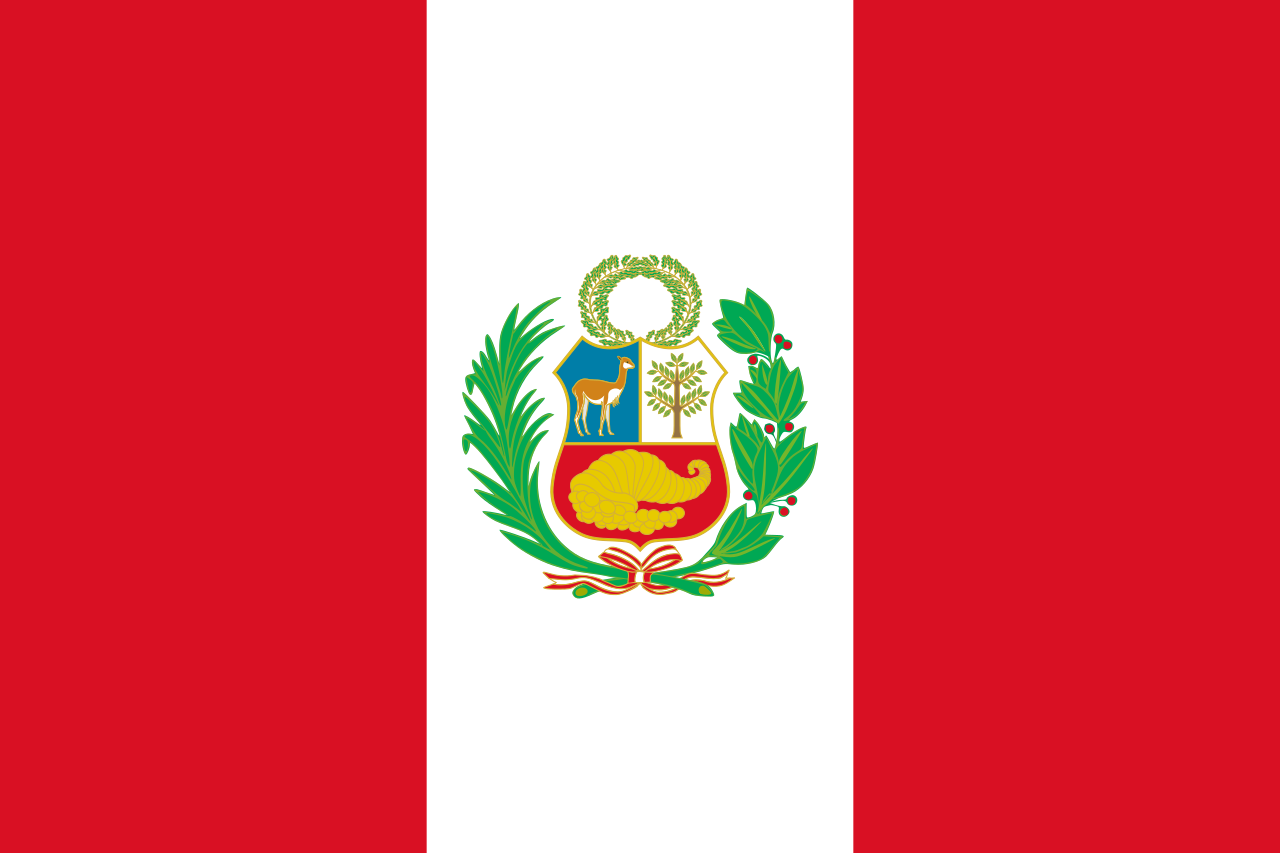 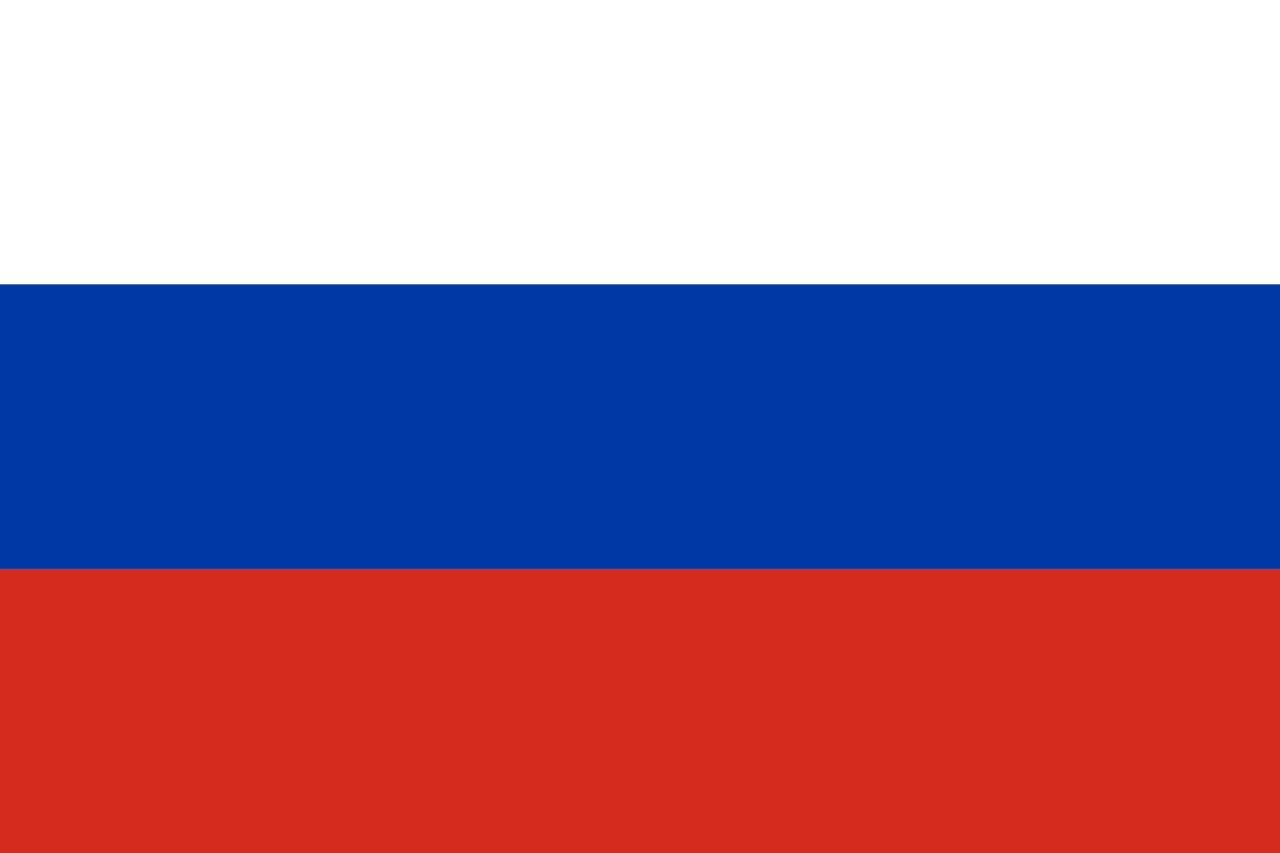 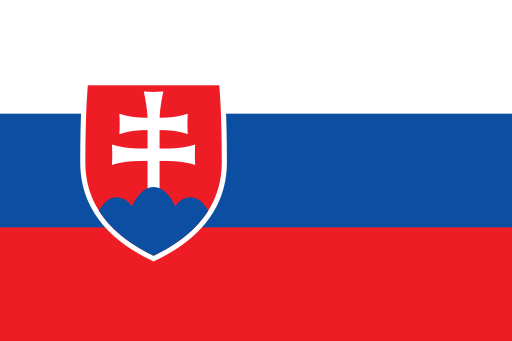 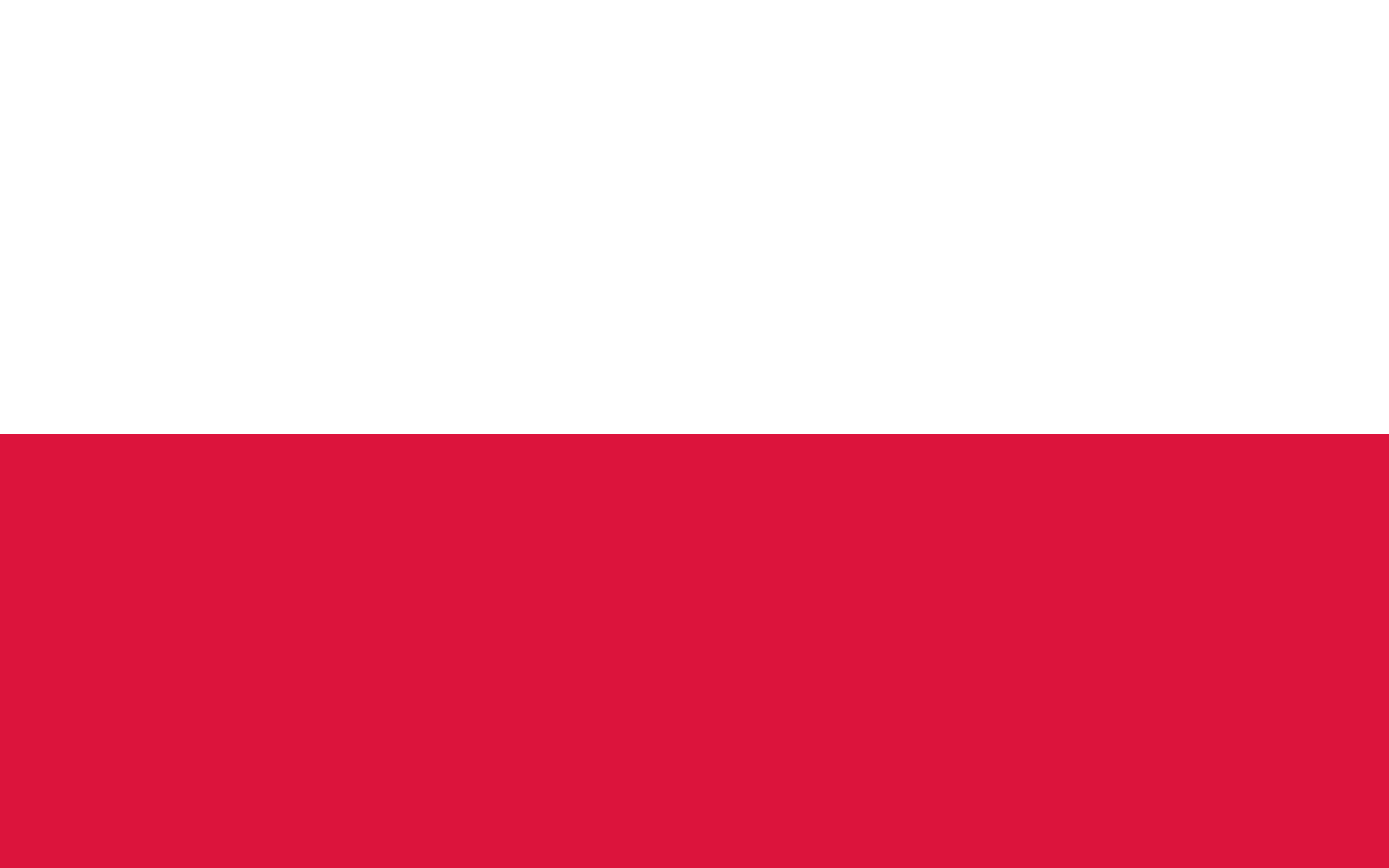 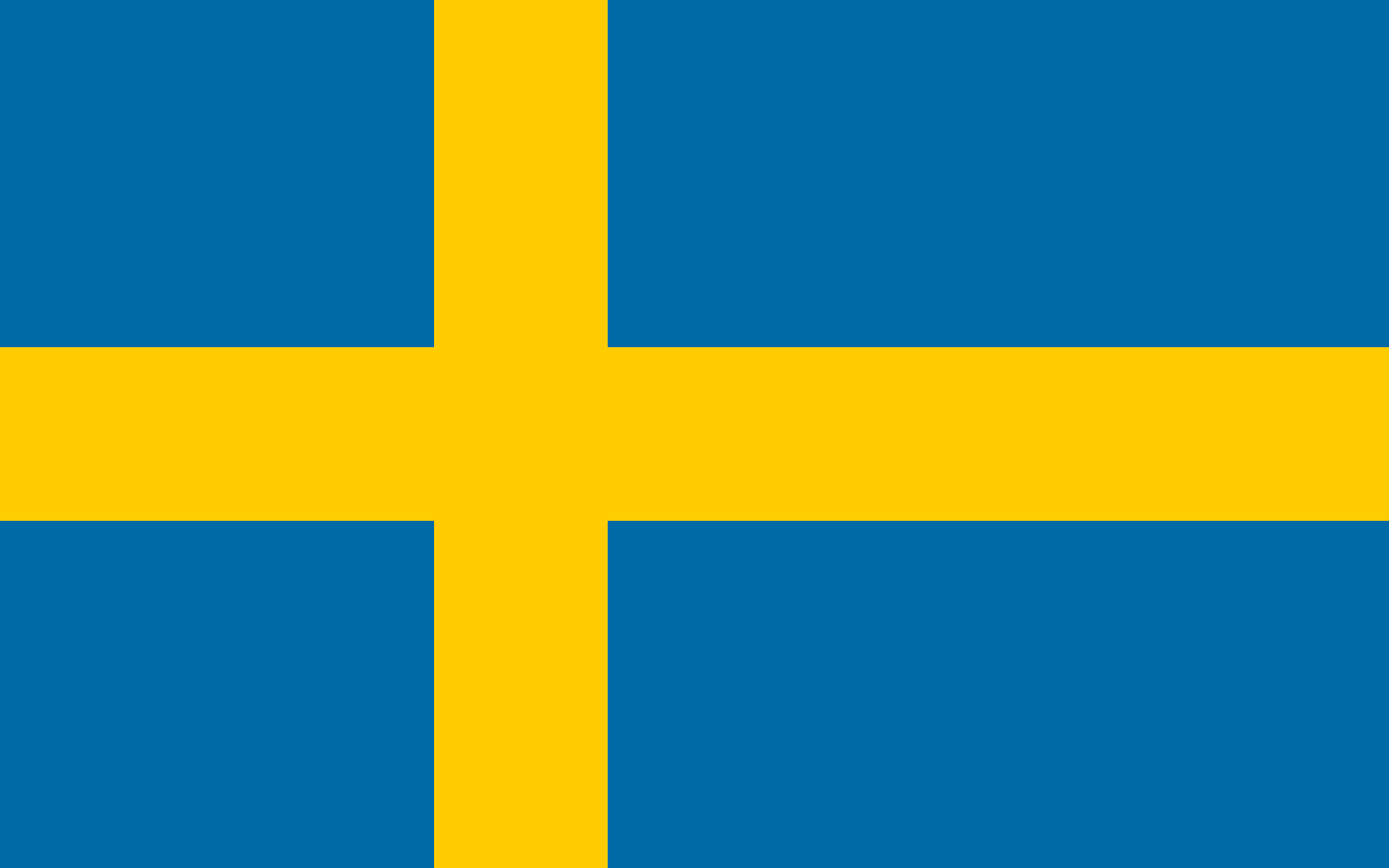 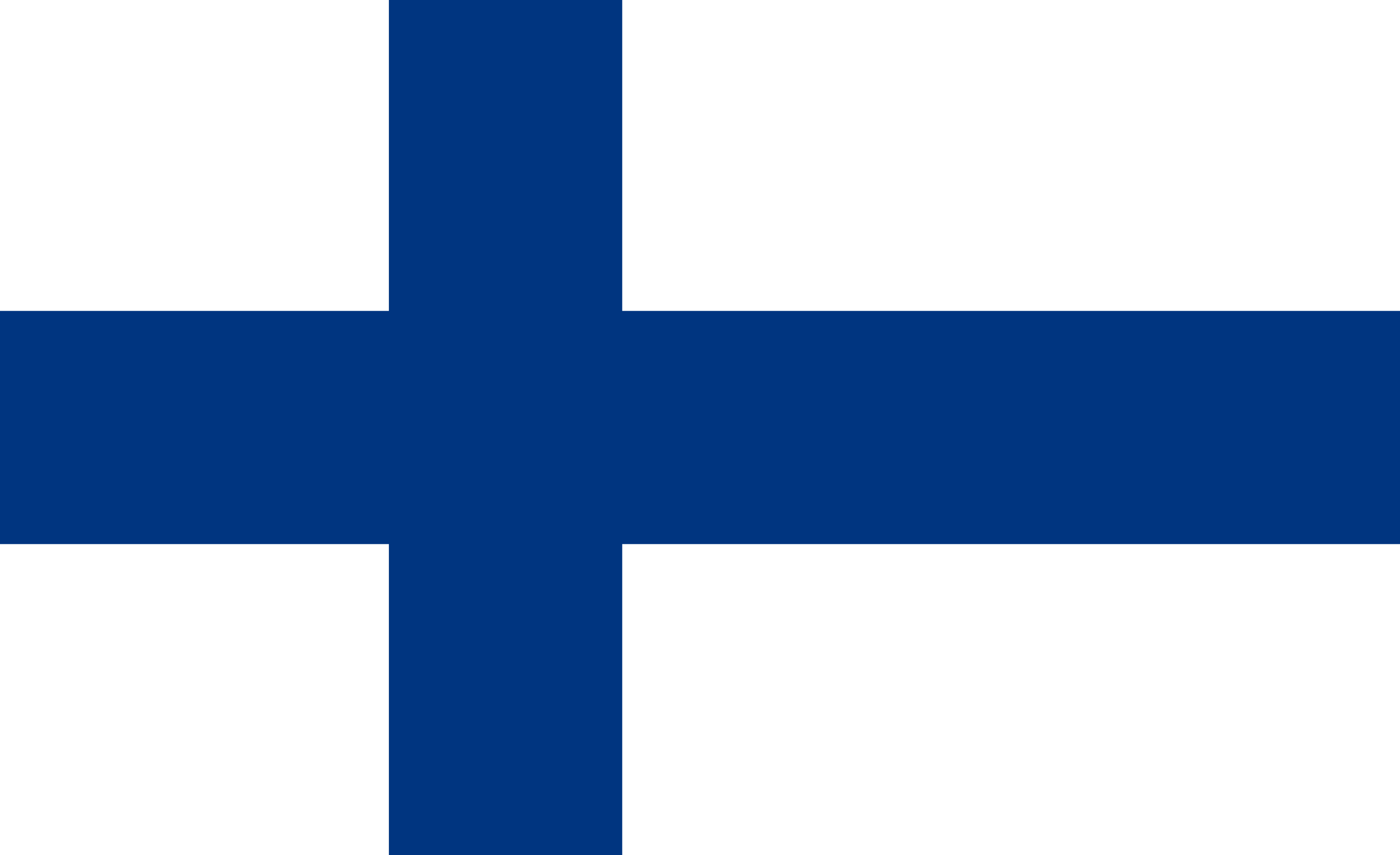 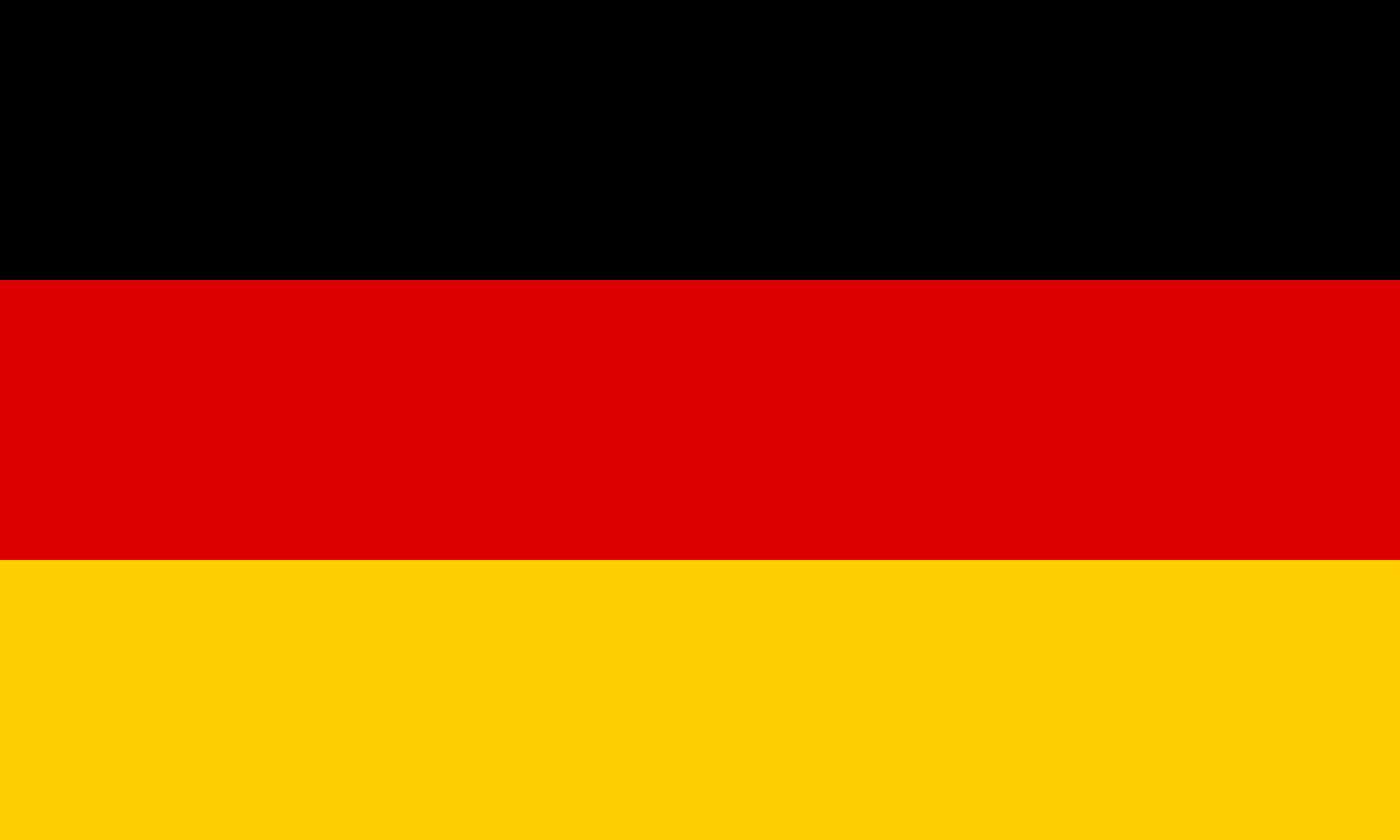 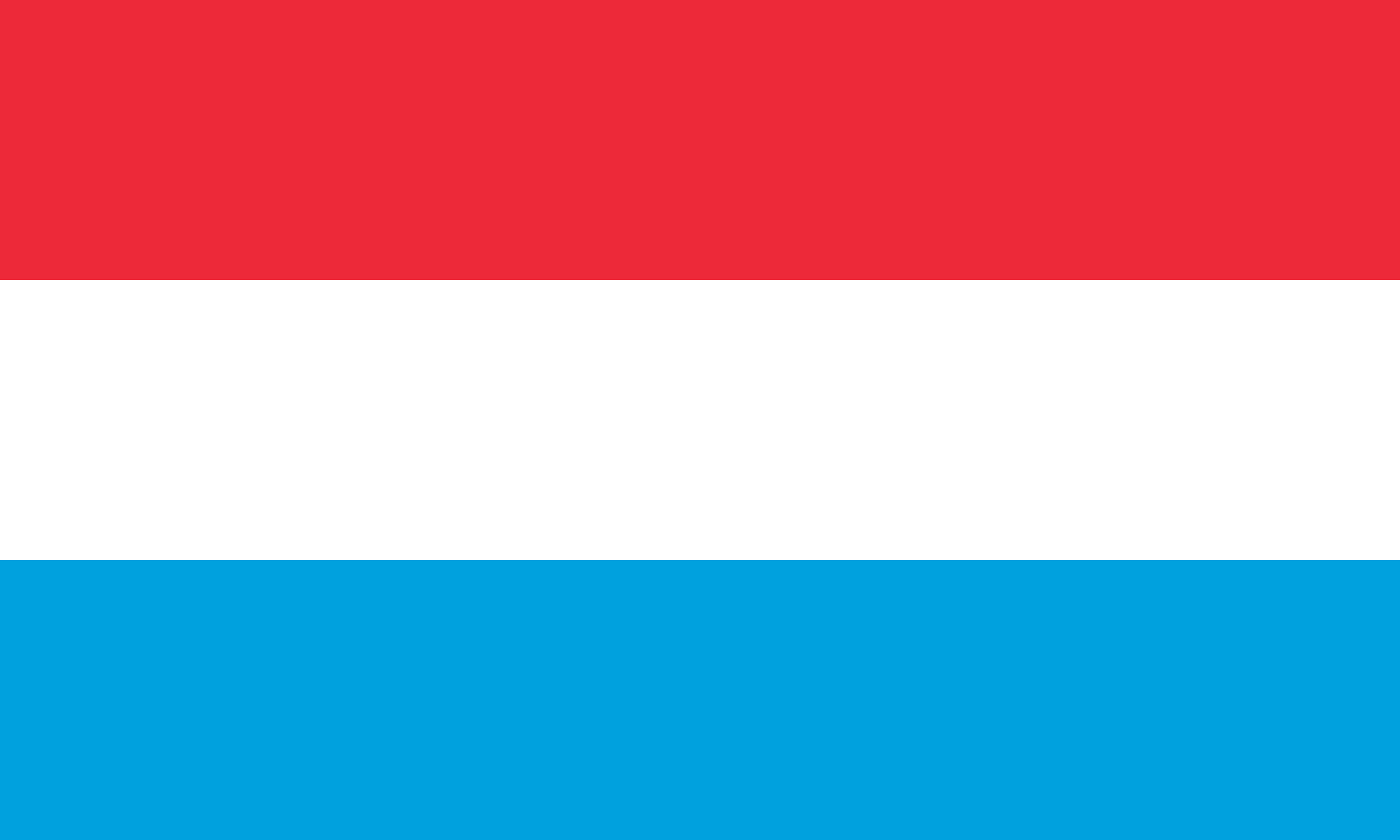 *This question has been asked differently in 2021.
Amongst the following alternative fuel technologies, which ones do you currently use…?
Amongst the following alternative fuel technologies, which ones are you considering using…?
Basis: companies with LCVs
48
100% BATTERY ELECTRIC VEHICLE: implementation within company fleet policy*
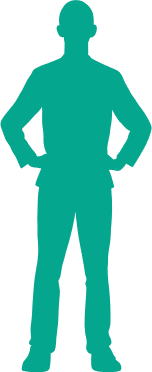 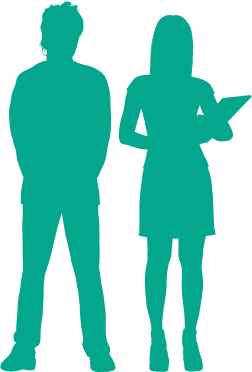 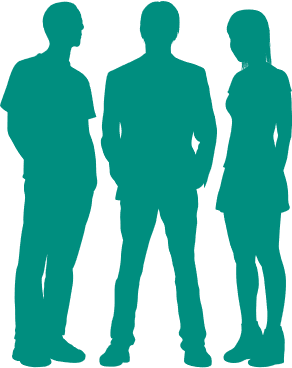 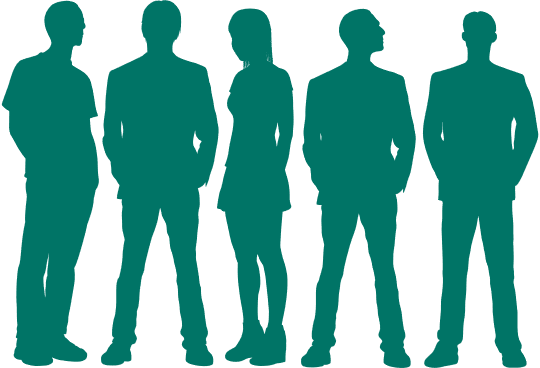 In %
TOTAL
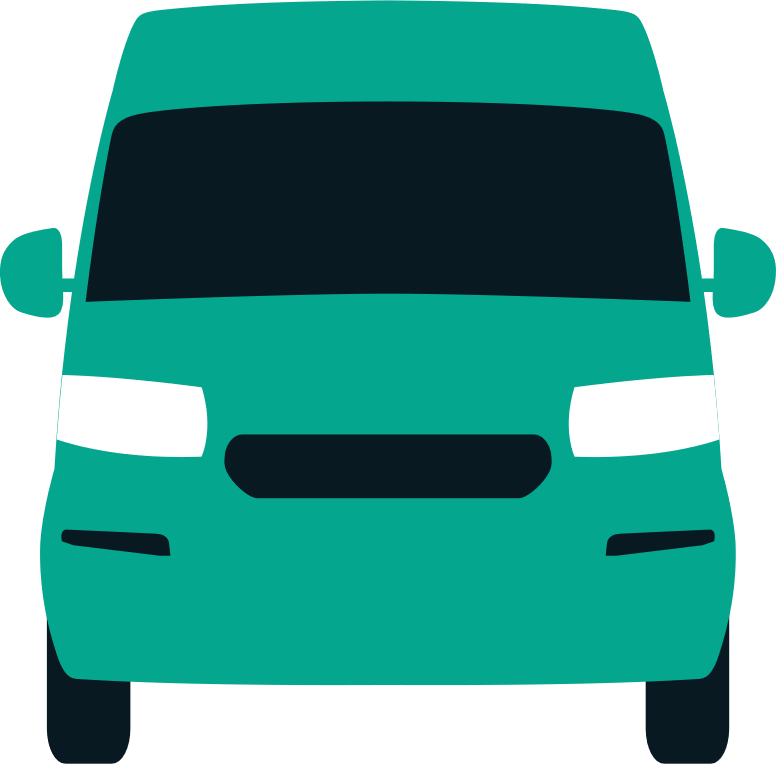 LCVs
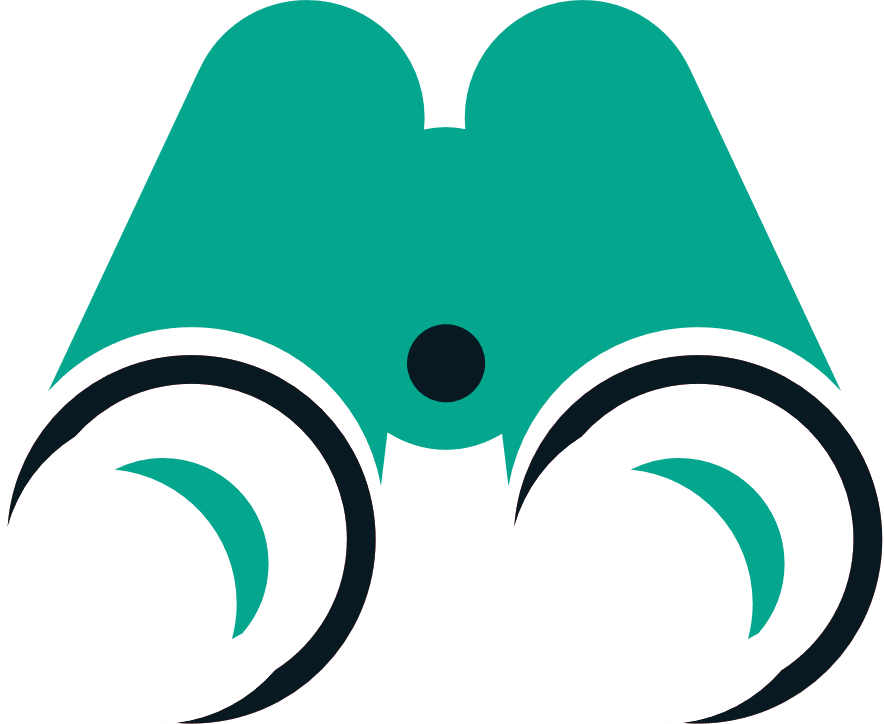 ALREADY USING OR CONSIDER USING IN THE NEXT 3 YEARS
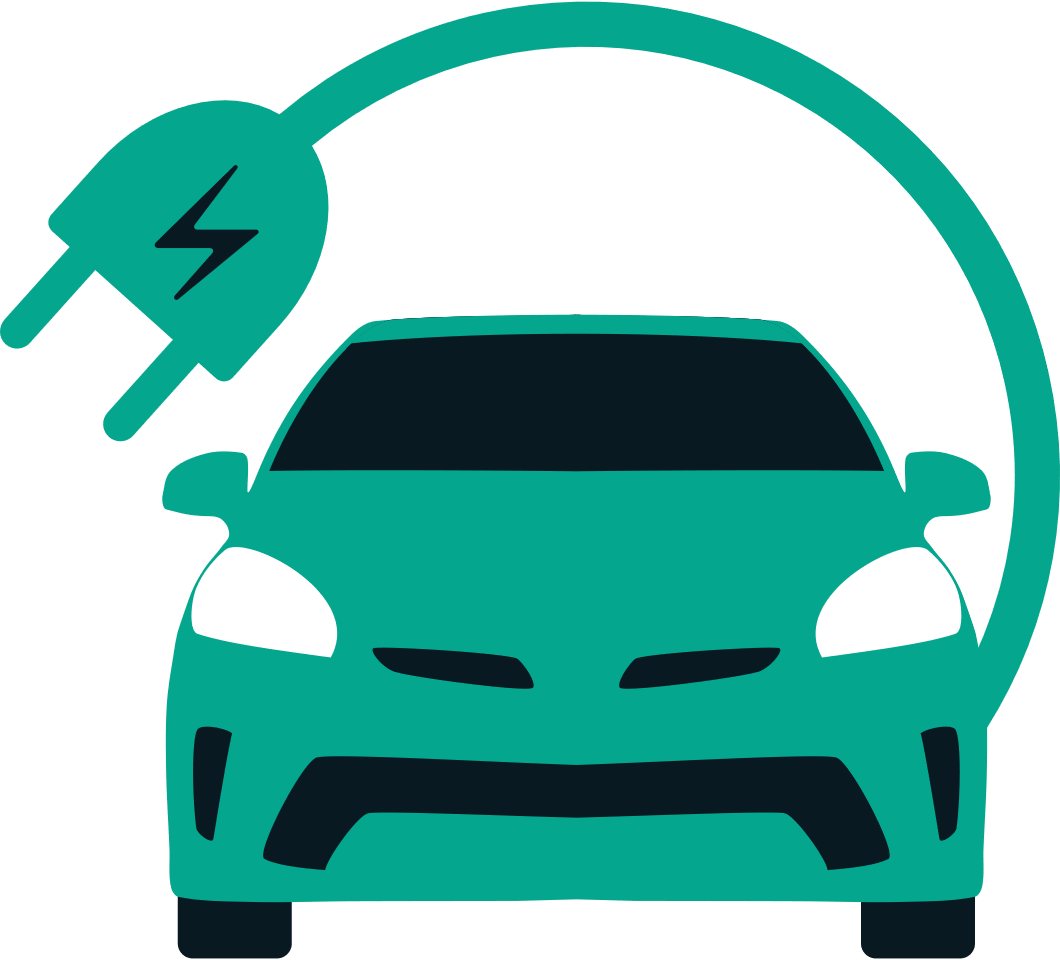 ALREADYUSING
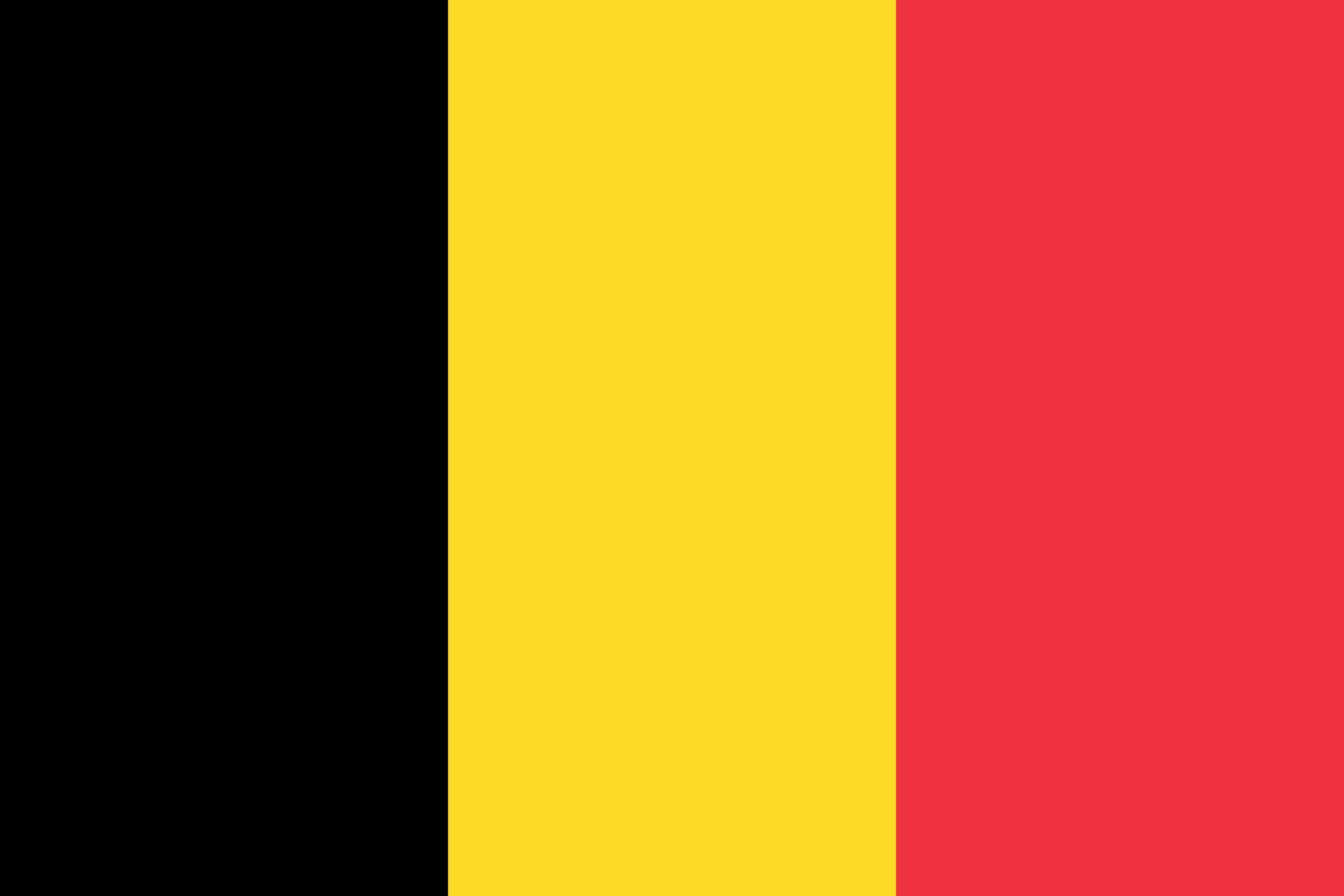 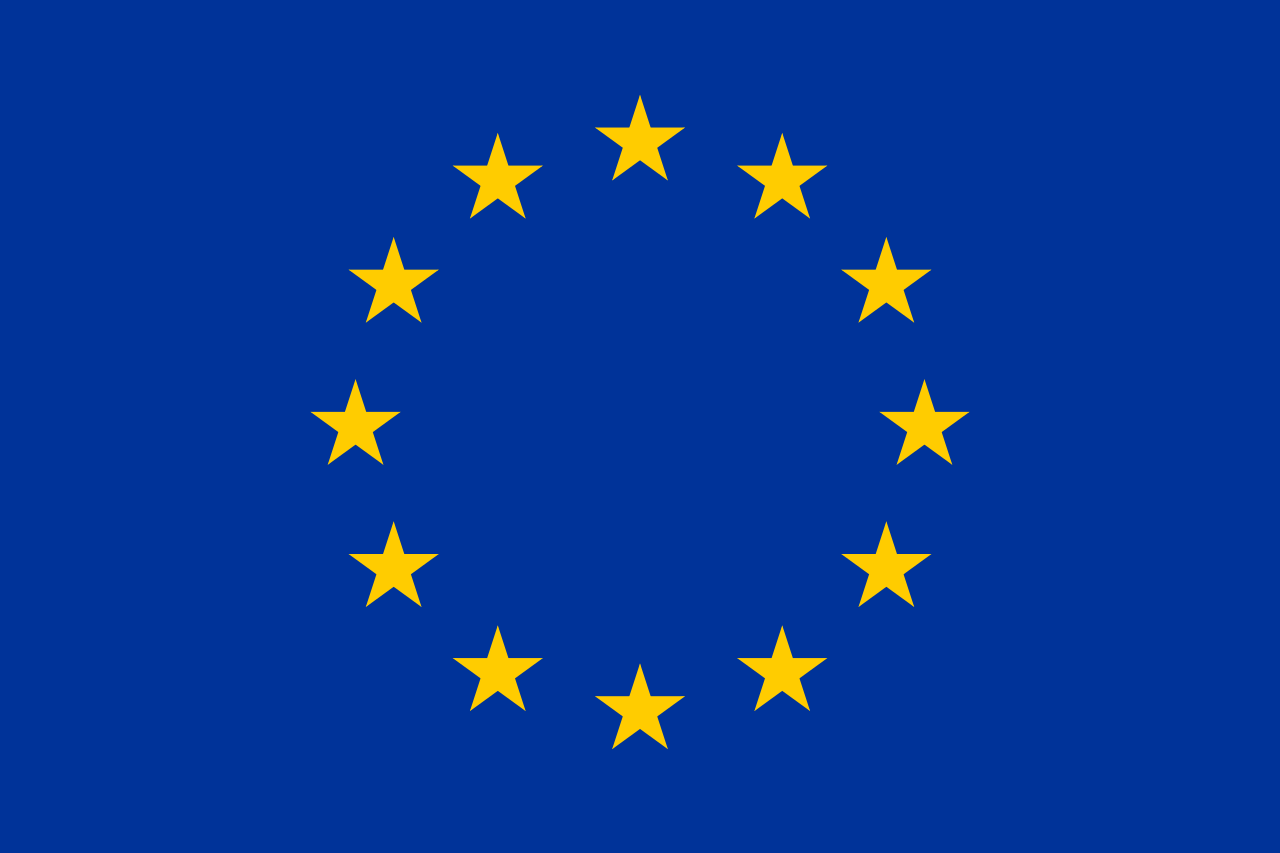 *This question has been asked differently in 2021.
Amongst the following alternative fuel technologies, which ones do you currently use…?
Amongst the following alternative fuel technologies, which ones are you considering using…?
Basis: companies with LCVs
49
constraints of 100% BATTERY ELECTRIC VEHICLE USAGE
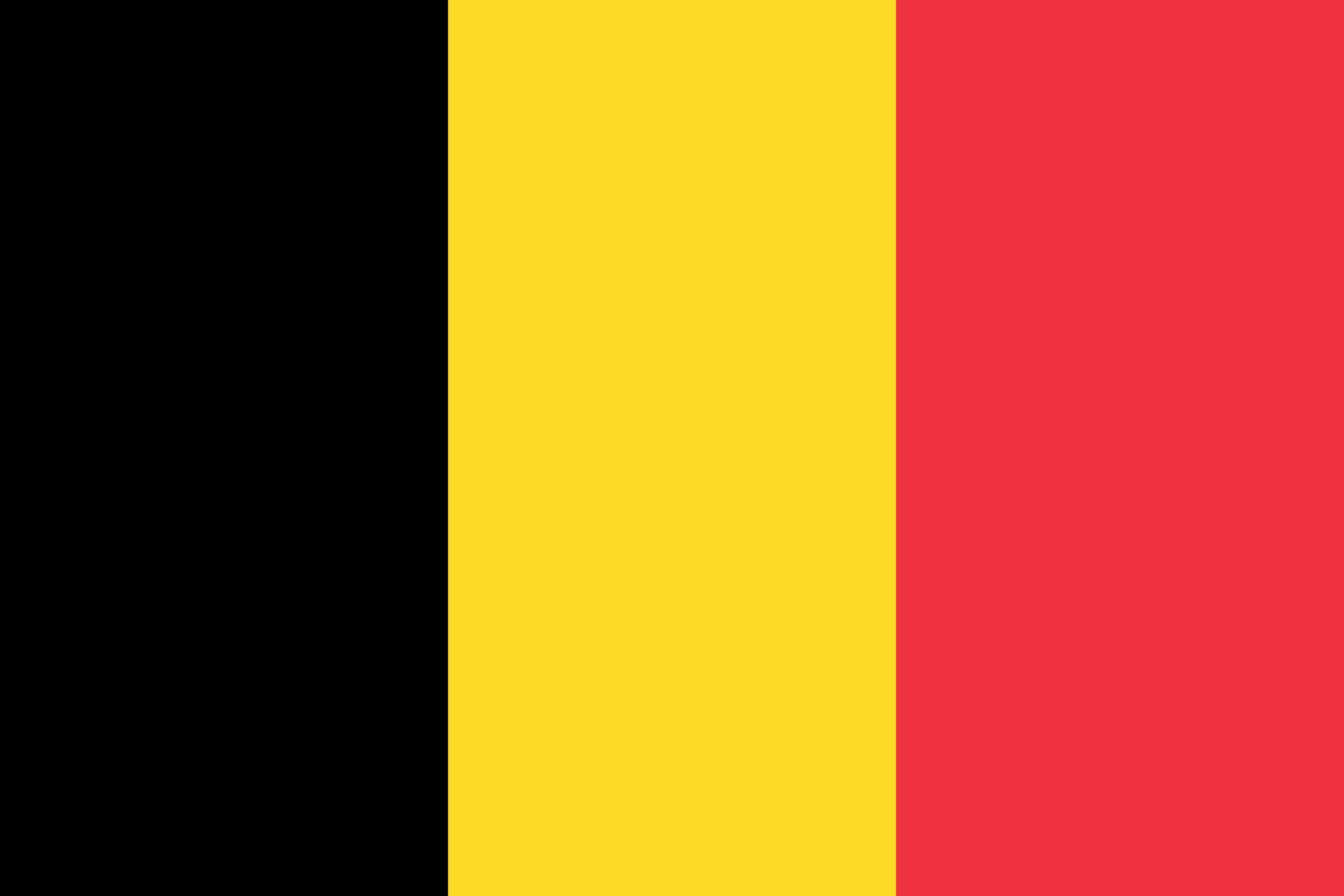 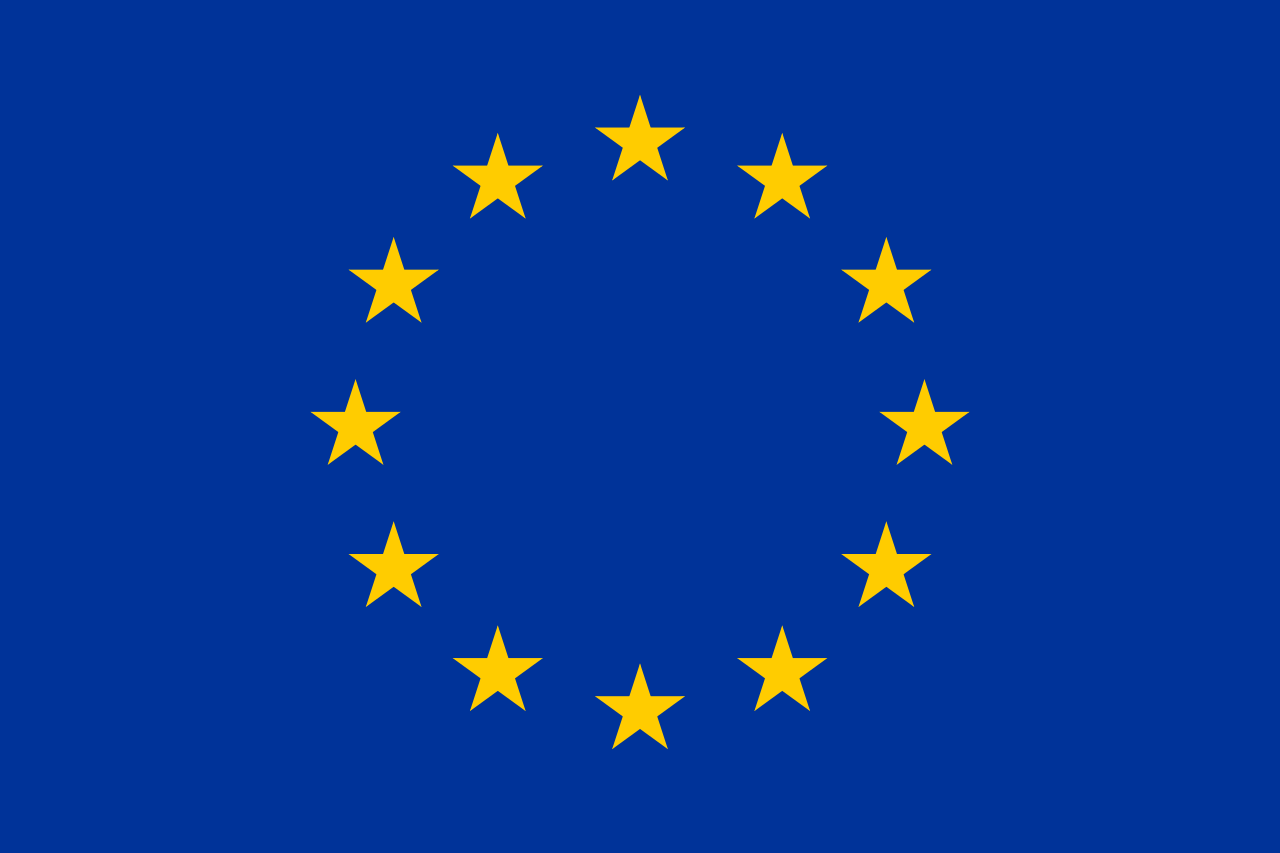 In %
53
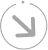 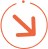 59
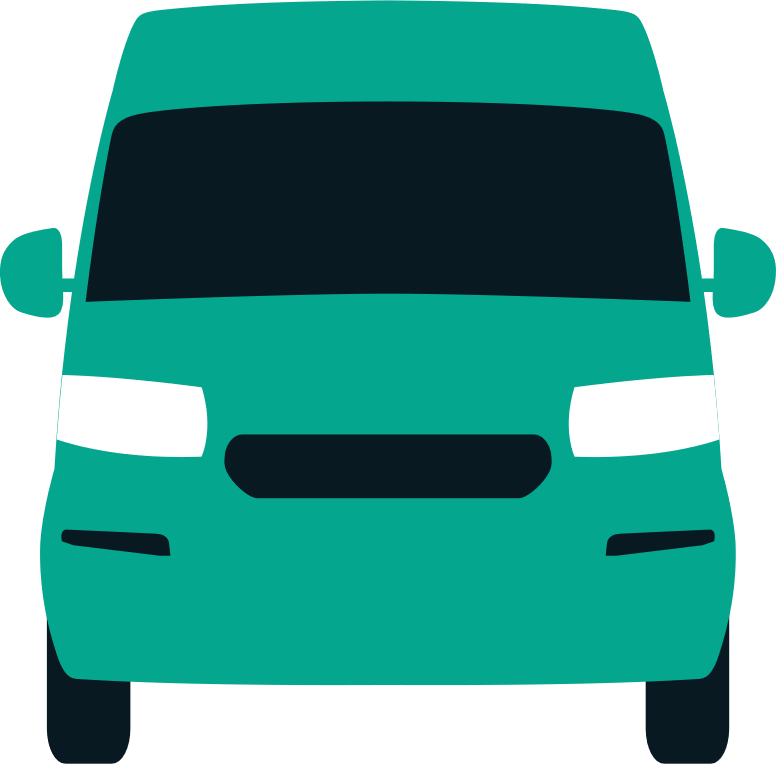 Not enough public charging points
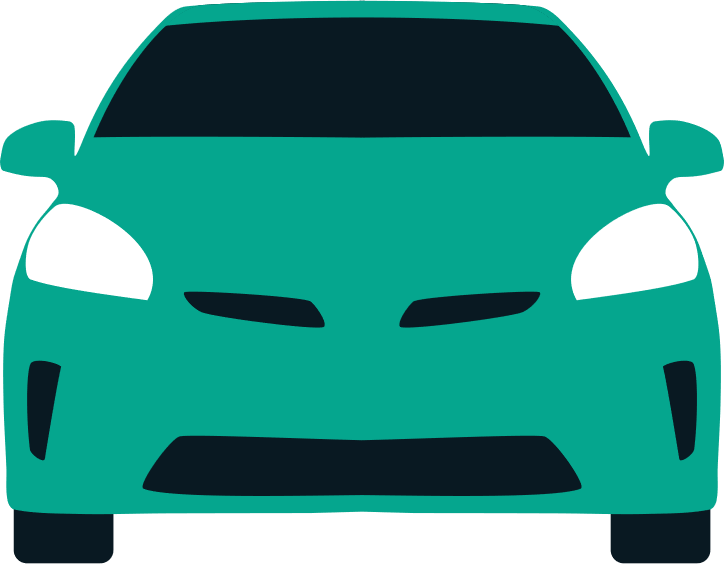 Passenger cars + LCVs
The purchase price is higher than a regular fuel car
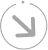 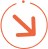 51
45
No charging solutions at your employees’ home
do not consider implementing battery electric vehicles
No charging points at your company offices
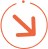 44
59
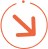 40
The range of models is limited for this type of vehicles
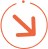 32
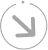 31
The questions raised on their reliability
Your employee’s reluctance to drive electric vehicles
What are the constraints of using 100% Battery Electric vehicles?
Basis: Not considering implementing 100% BEV technology
50
ACCESS TO CHARGING POINTS
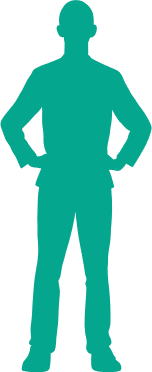 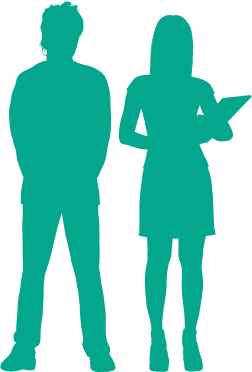 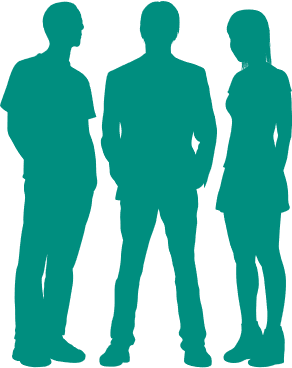 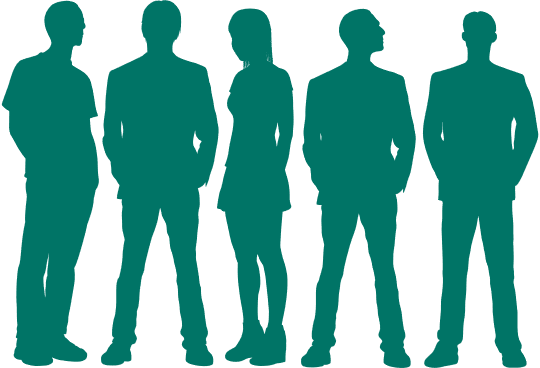 In %
TOTAL
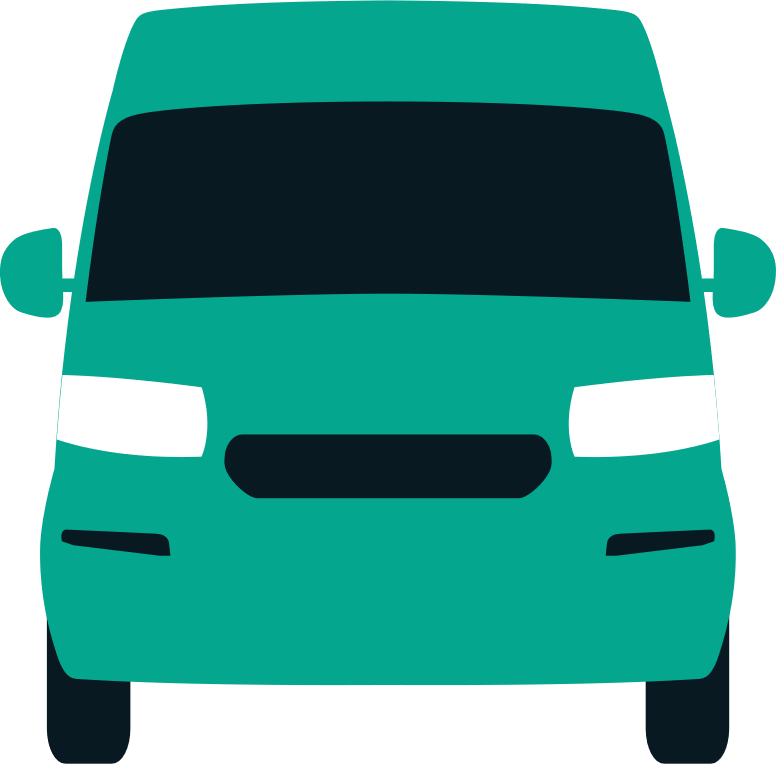 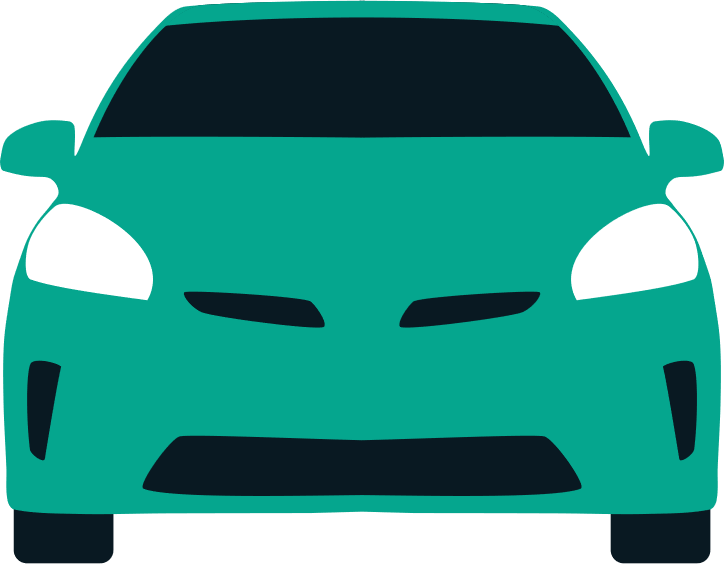 Passenger cars + LCVs
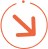 46
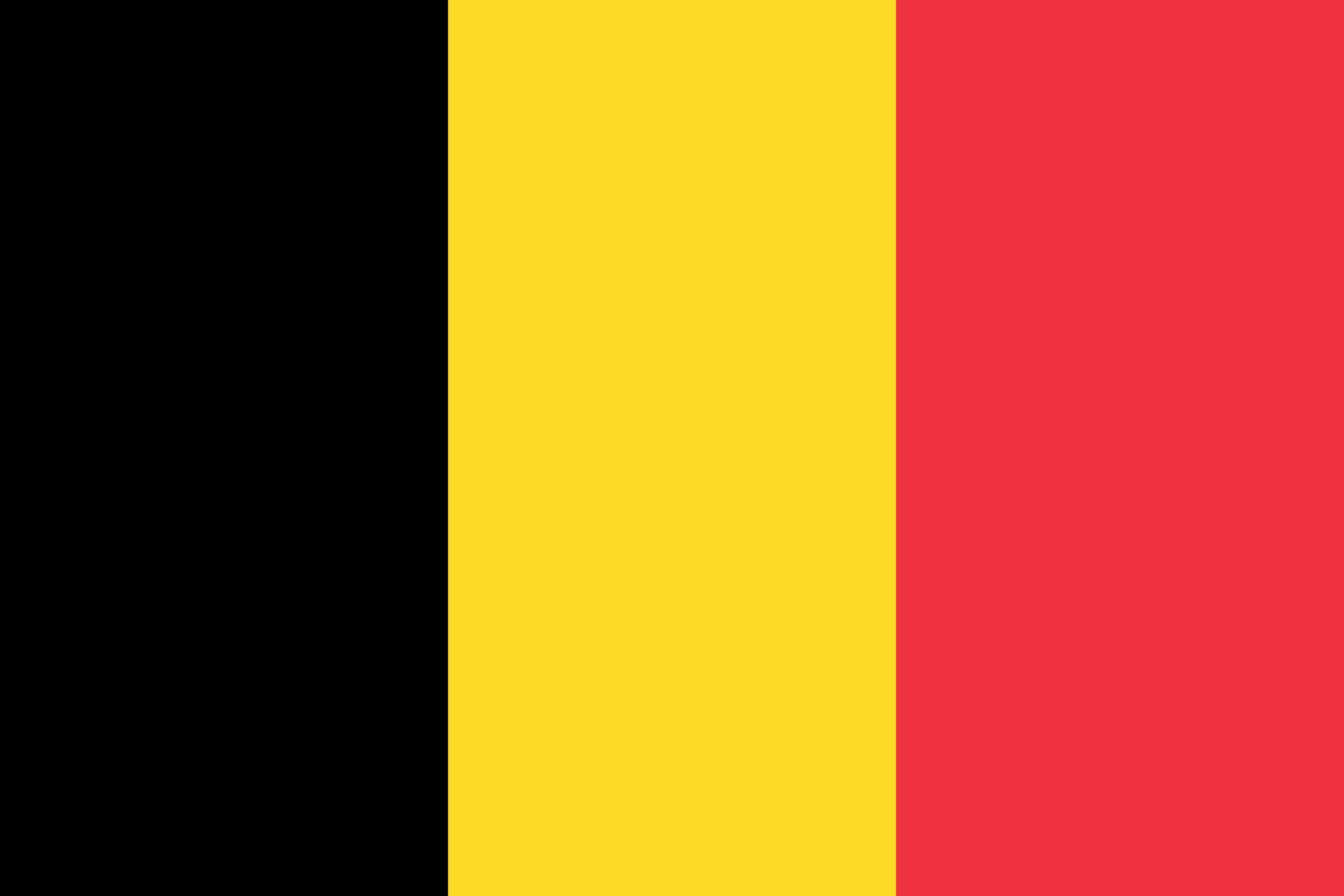 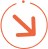 43
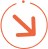 63
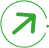 29
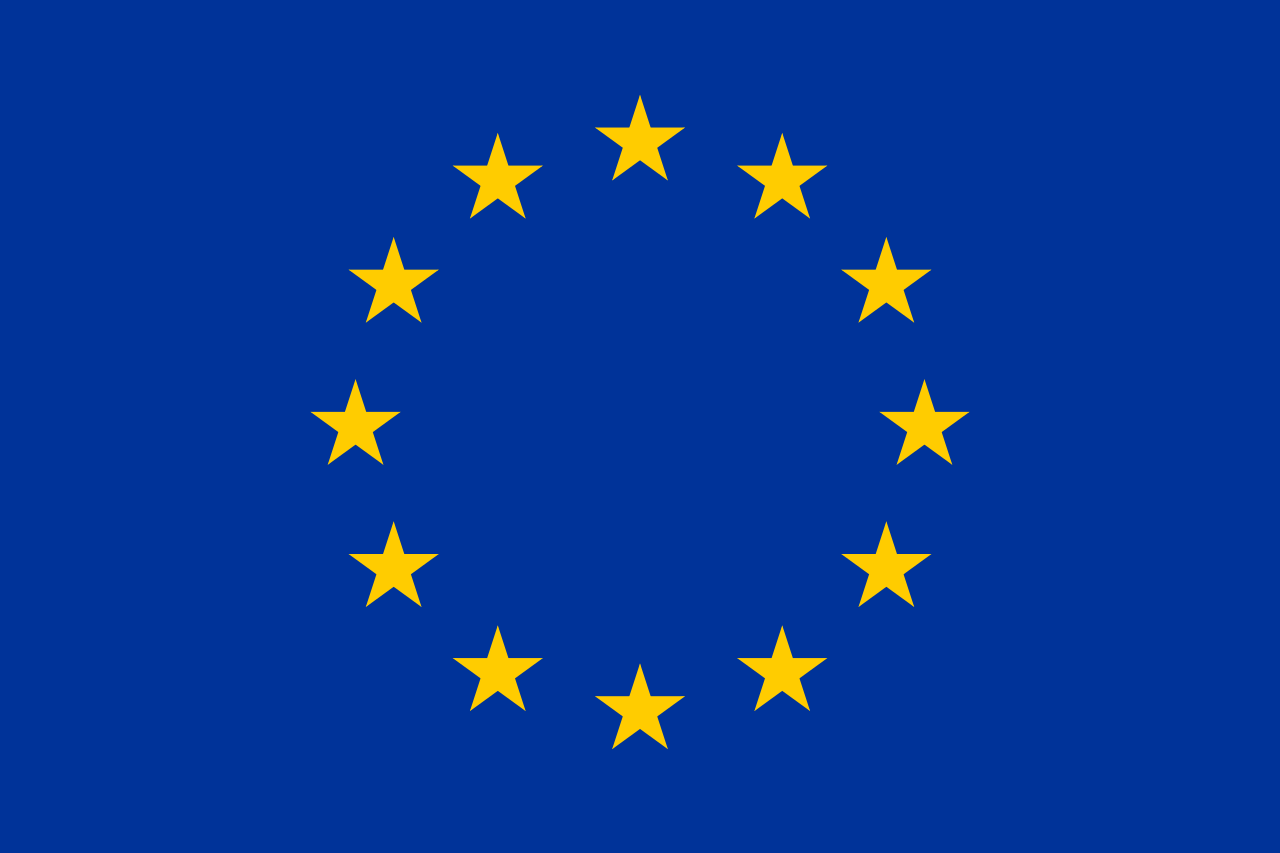 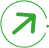 13
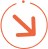 25
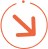 30
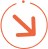 30
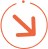 34
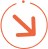 38
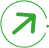 5
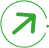 1
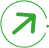 8
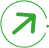 9
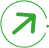 6
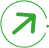 8
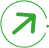 8
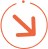 13
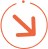 13
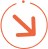 17
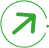 8
Multiple answers - % don’t add up to 100% 
In terms of charging point installation and responsibility for the cost of charging for battery electric and plug-in hybrid vehicles in your company...?
Basis: companies already using or considering Plug-in hybrid and 100% electric vehicles
51
Company's strategy towards providing charging points
Among companies that already own or consider 100% Battery Electric Vehicle
In %
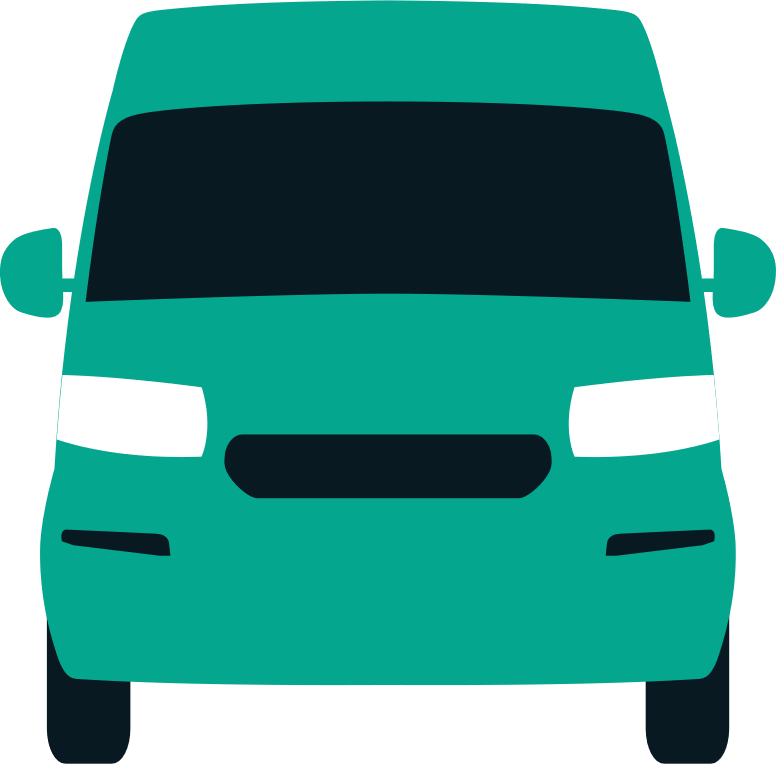 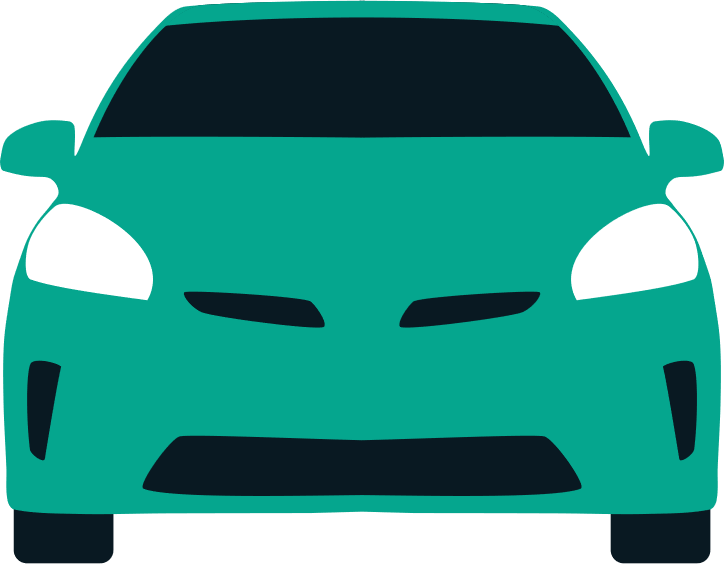 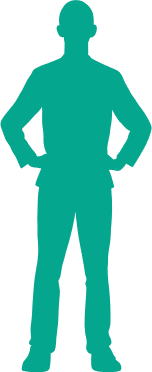 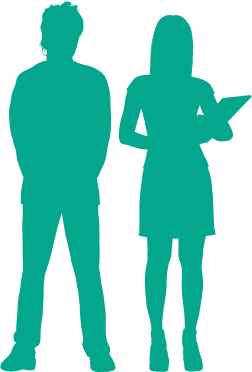 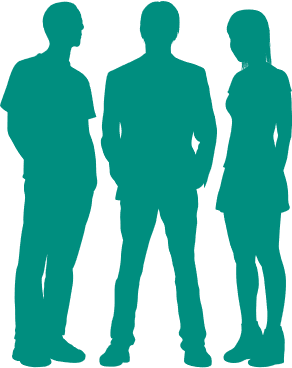 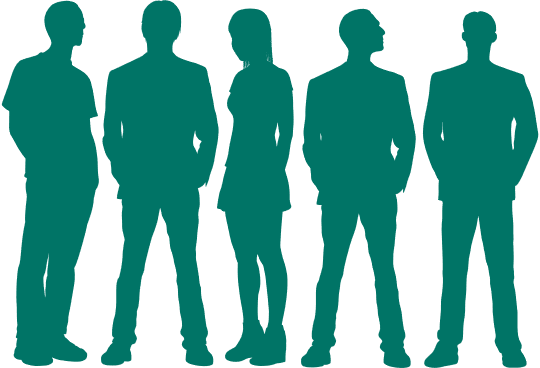 TOTAL
Passenger cars + LCVs
Consider to set up charging points in your company
Consider to assist your employees in the implementation of recharging solutions in their homes
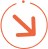 69
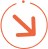 51
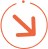 56
Concerning the charging of your Electric Vehicles batteries, do you consider…. 
Basis: already own or consider 100% Battery Electric Vehicle
52
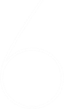 WHAT ARE THE PERSPECTIVES IN TERMS OF ALTERNATIVE MOBILITY SOLUTIONS?
Mobility alternatives LIST AND DEFINITIONS
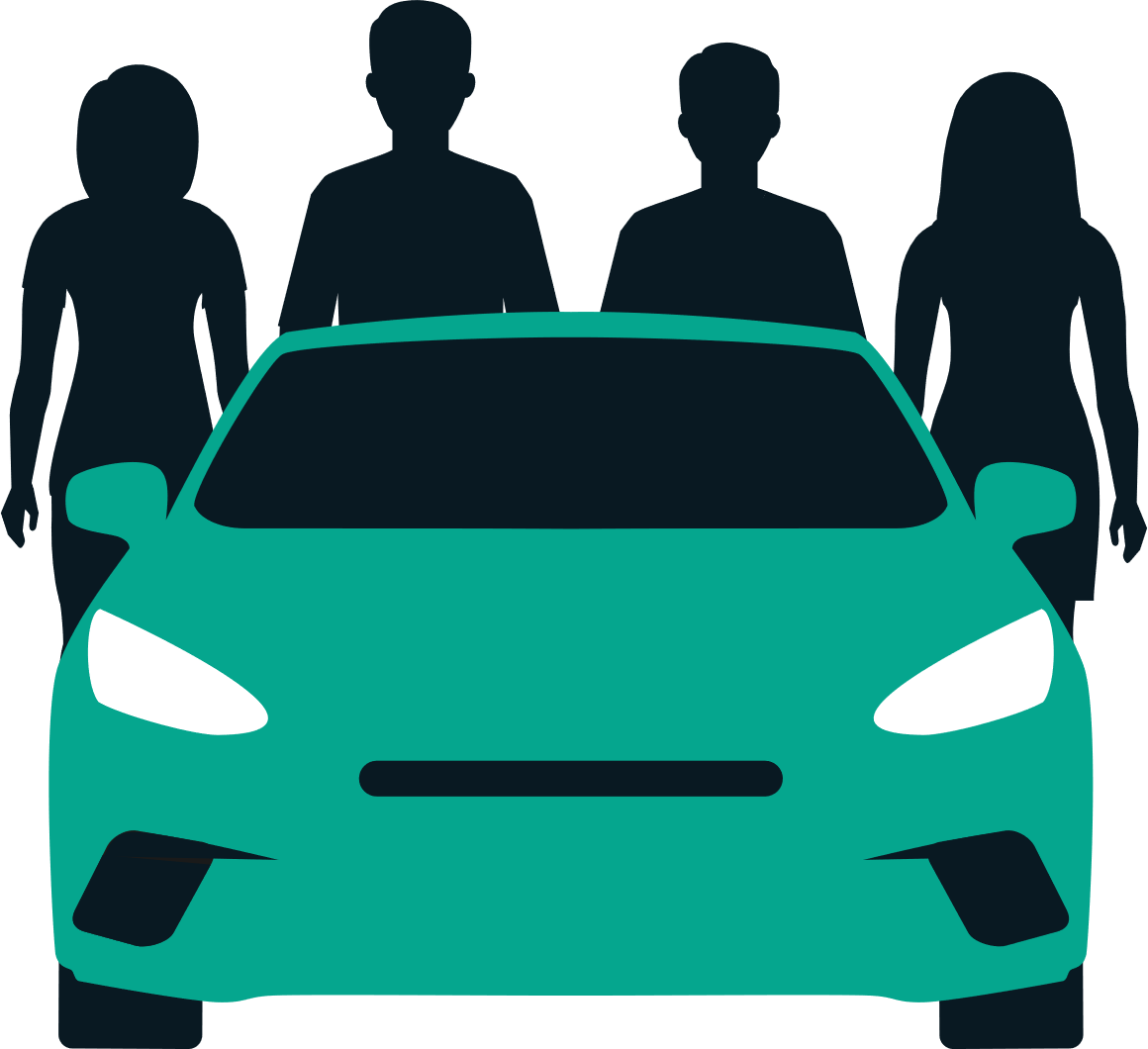 CORPORATE CAR SHARING:where an employee can make a vehicle reservation via an external solution
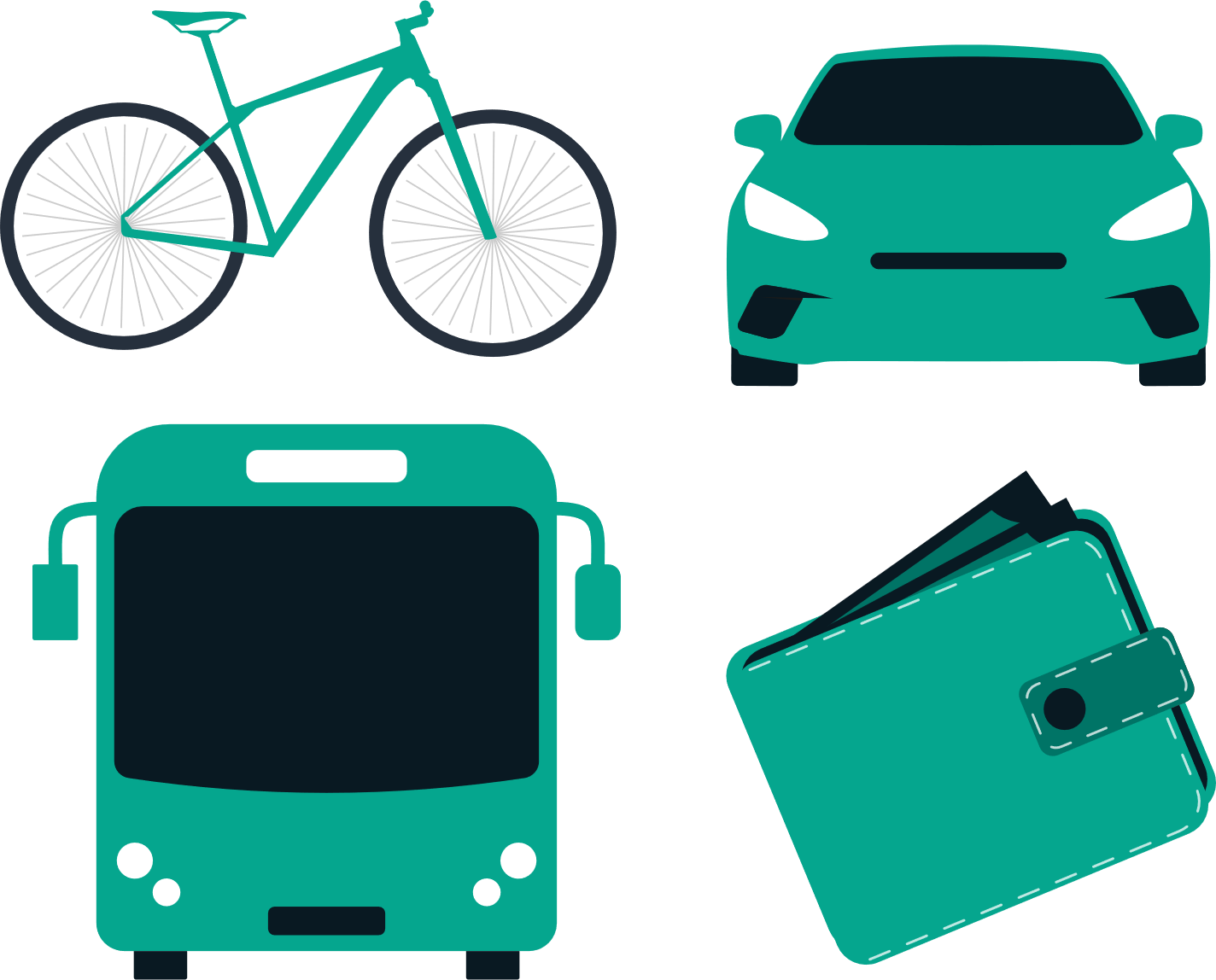 MOBILITY BUDGET predefined budget granted by the employer allowing employees to choose their mode of transport
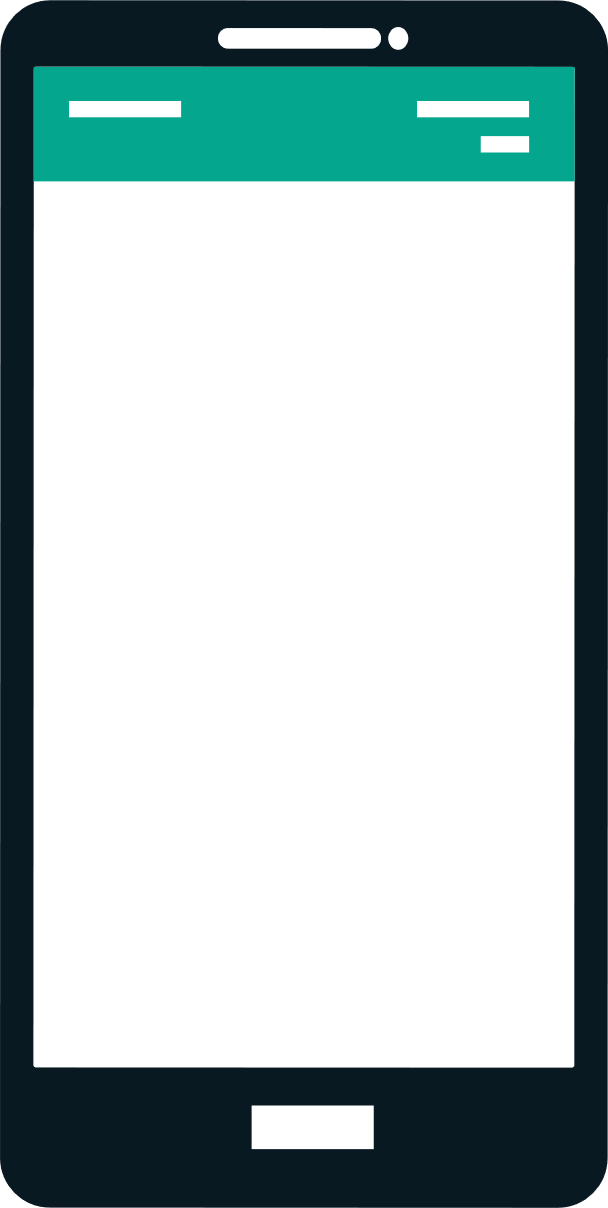 RIDE SHARING: where several employees travel in the same car to the same destination (Bolt, Faxi)
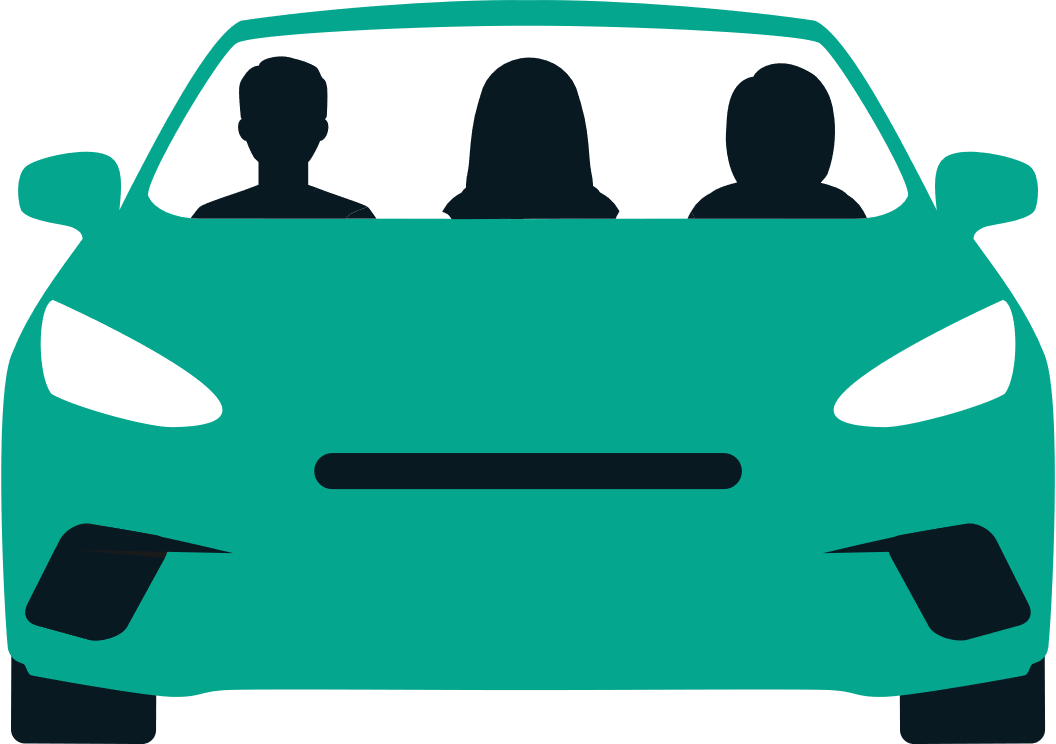 BIKE (OR OTHER TWO WHEELS) SHARING / BIKE (OR OTHER TWO WHEELS) LEASING solution provided by the company
AN APP TO BOOK MOBILITY SOLUTIONS PROVIDED BY THE COMPANY
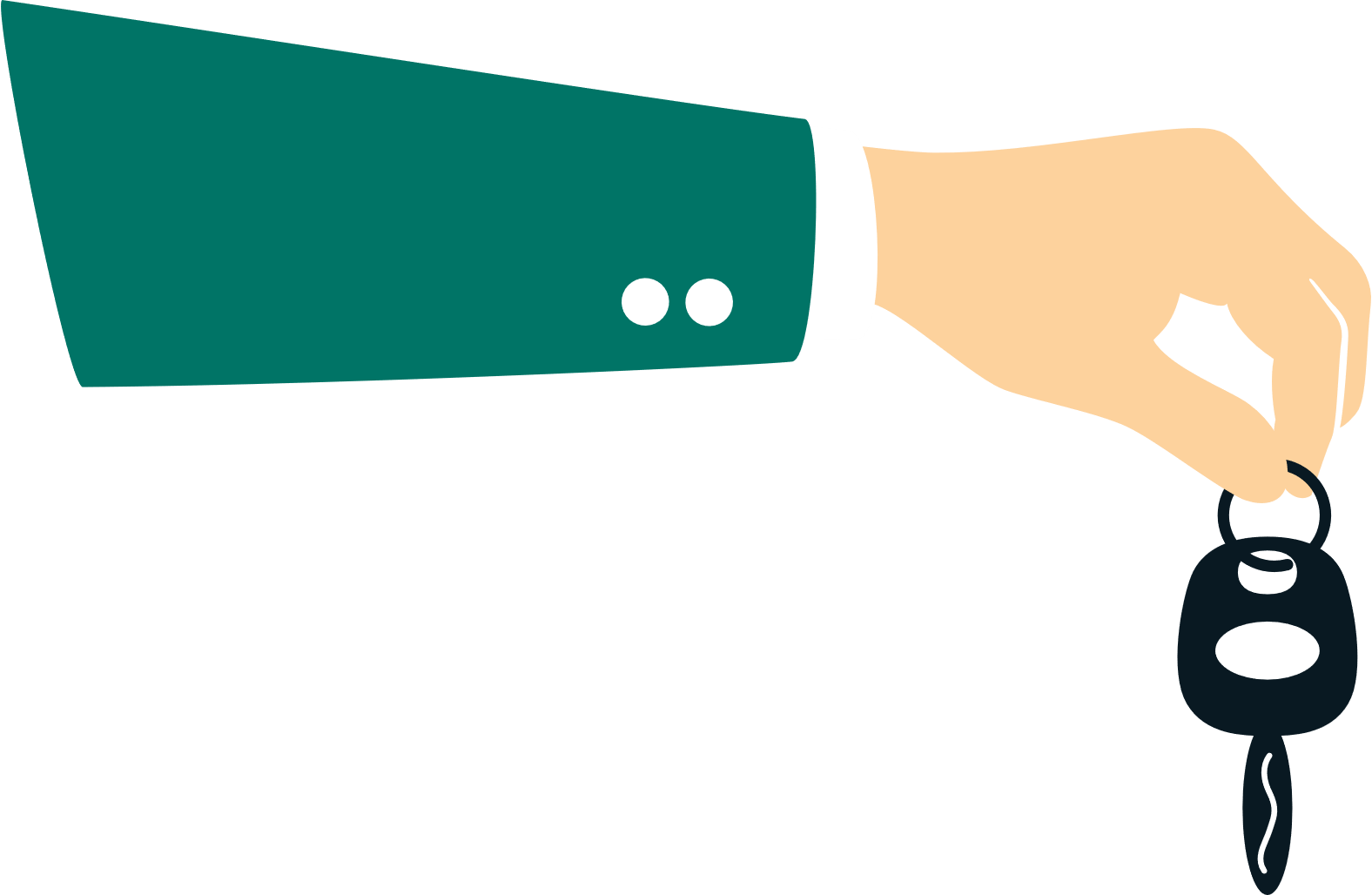 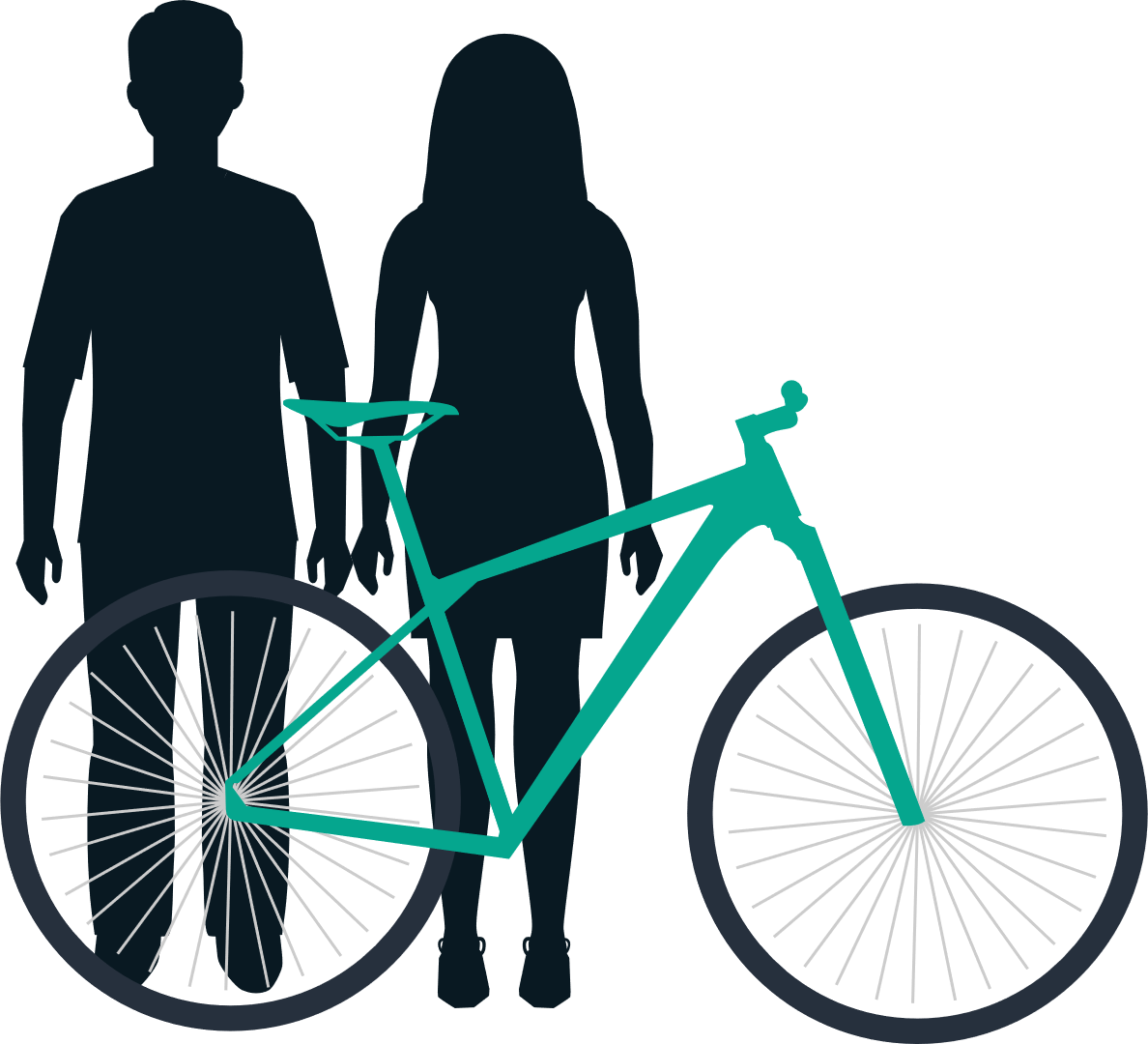 PRIVATE LEASE OR SALARY SACRIFICE (private lease where an employee leases a car on his own behalf / salary sacrifice where an employee leases a car via their employer)
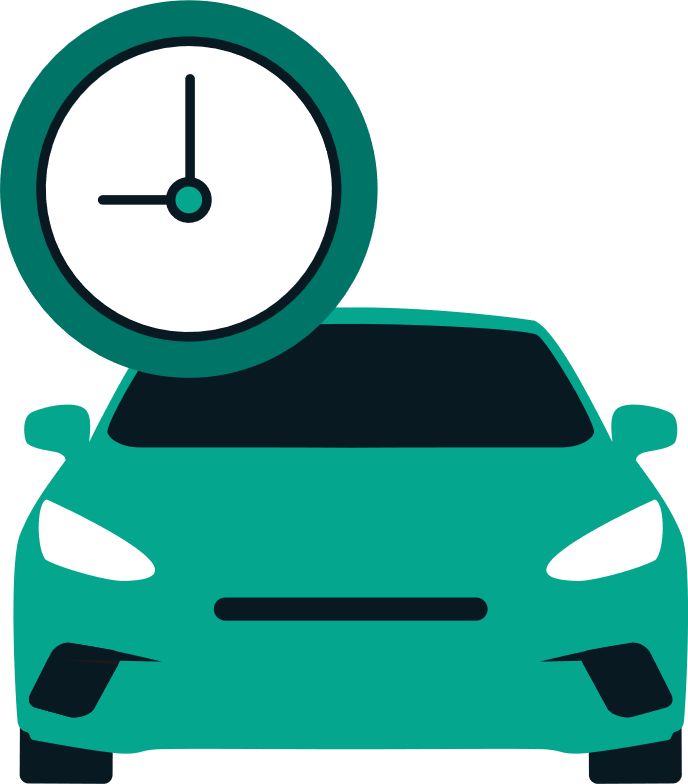 PUBLIC TRANSPORT
A SHORT OR MID TERM RENTAL VEHICLE to provide transport for an employee
54
ALTERNATIVE MOBILITY SOLUTIONS implementation
At least one already implemented
List of the alternative mobility solutions:
CORPORATE CAR SHARING
RIDE SHARING
BIKE SHARING
PUBLIC TRANSPORT
MOBILITY BUDGET
AN APP TO BOOK MOBILITY SOLUTIONS PROVIDED BY THE COMPANY
PRIVATE LEASE OR SALARY SACRIFICE
A SHORT OR MID TERM RENTAL VEHICLE
In %
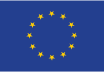 77
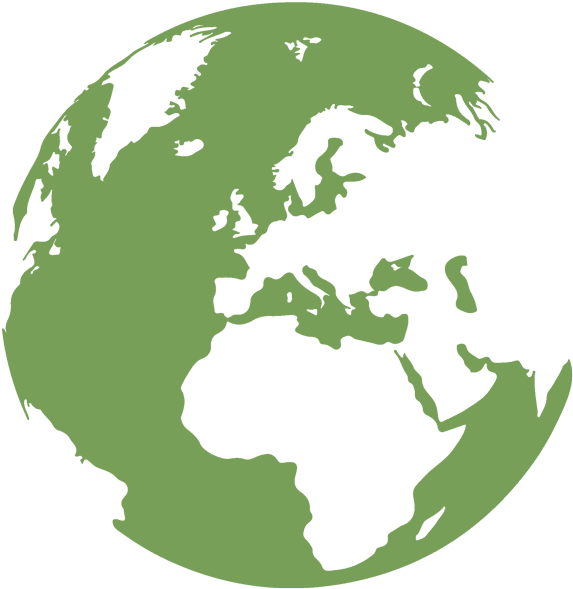 79
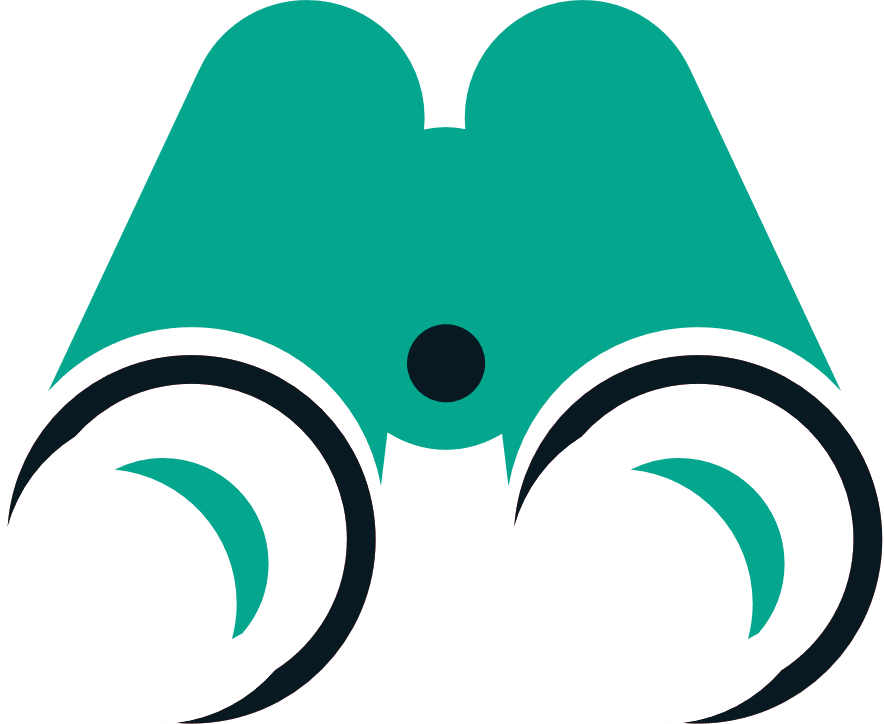 ALREADY USING OR CONSIDER USING IN THE NEXT 3 YEARS
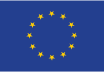 65
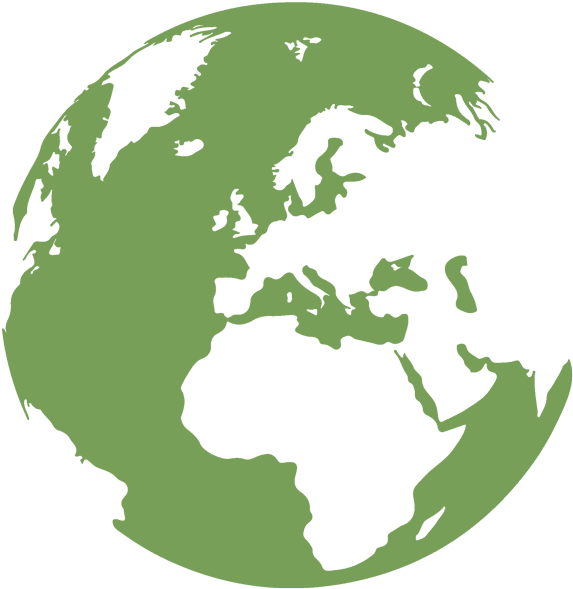 65
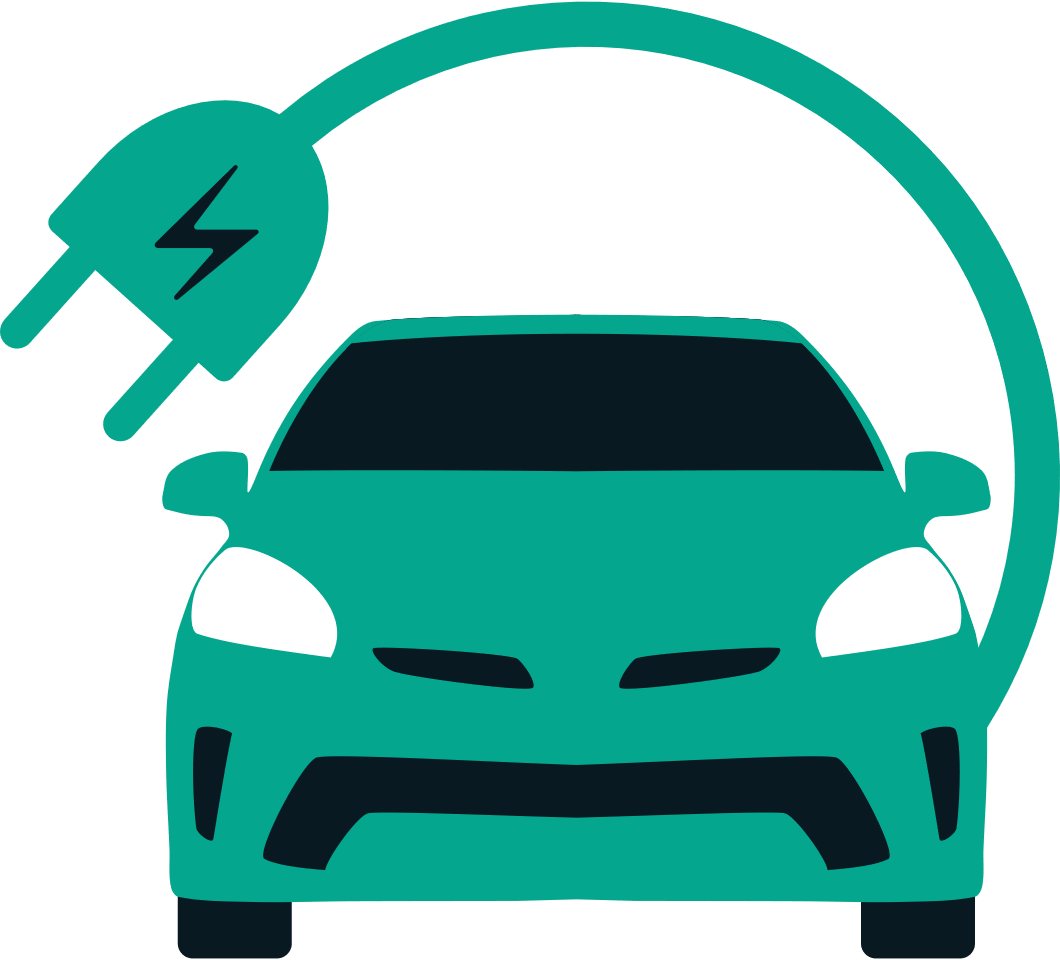 ALREADYUSING
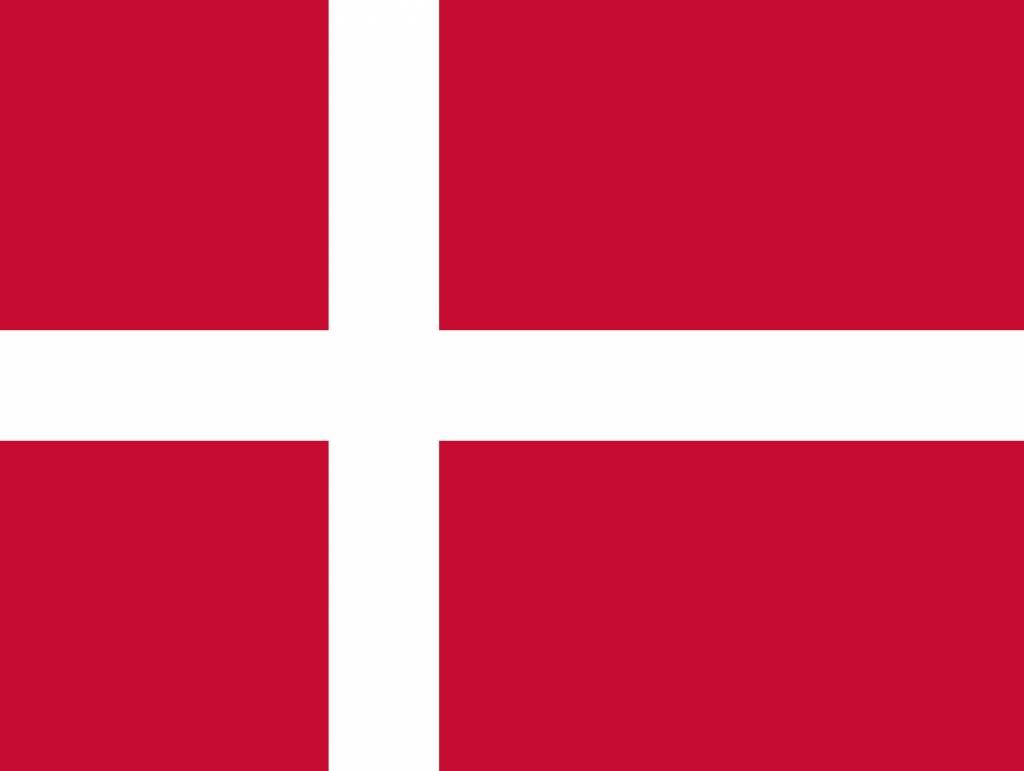 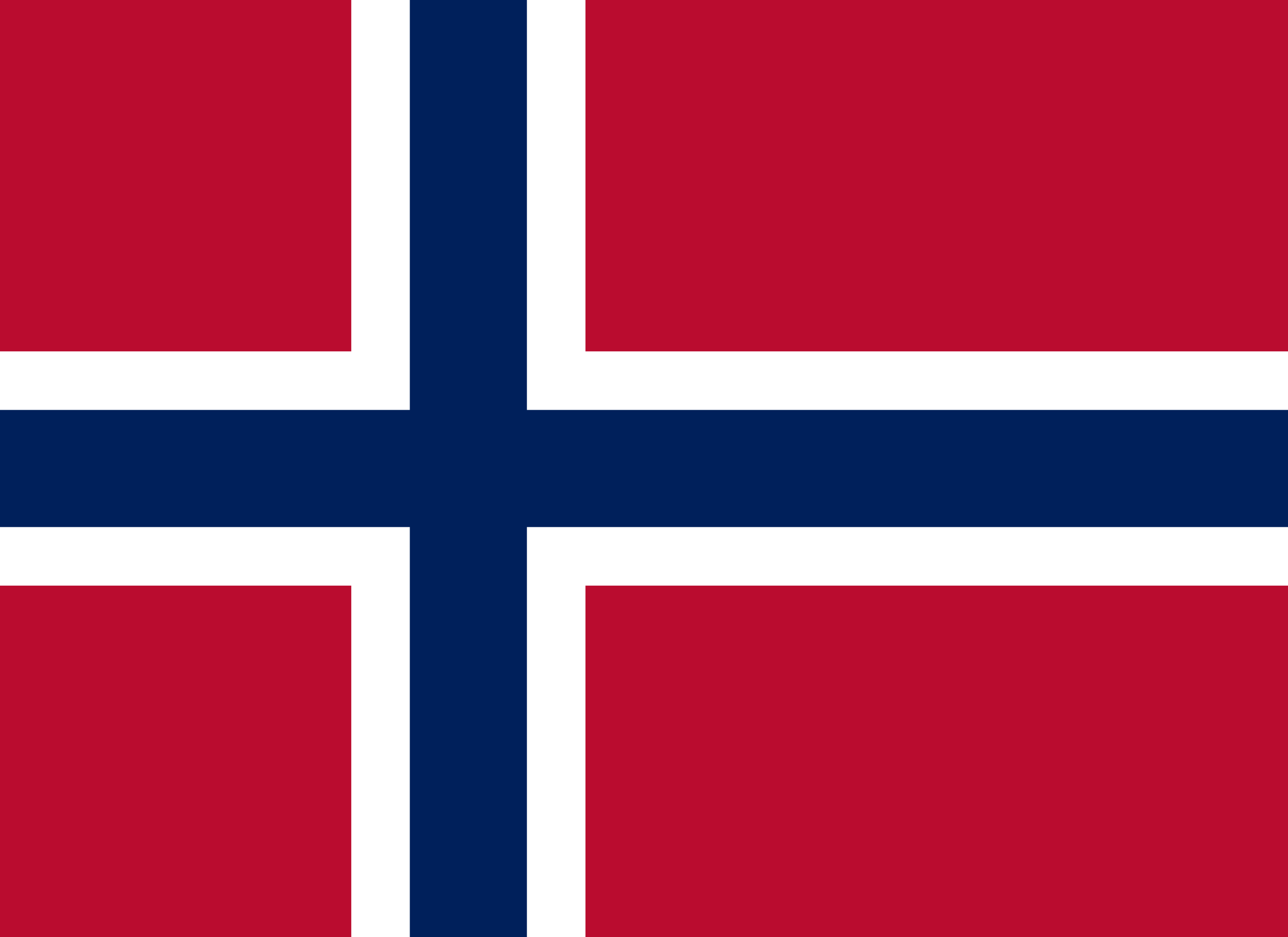 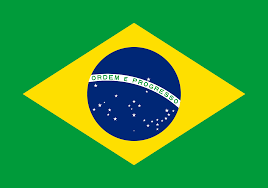 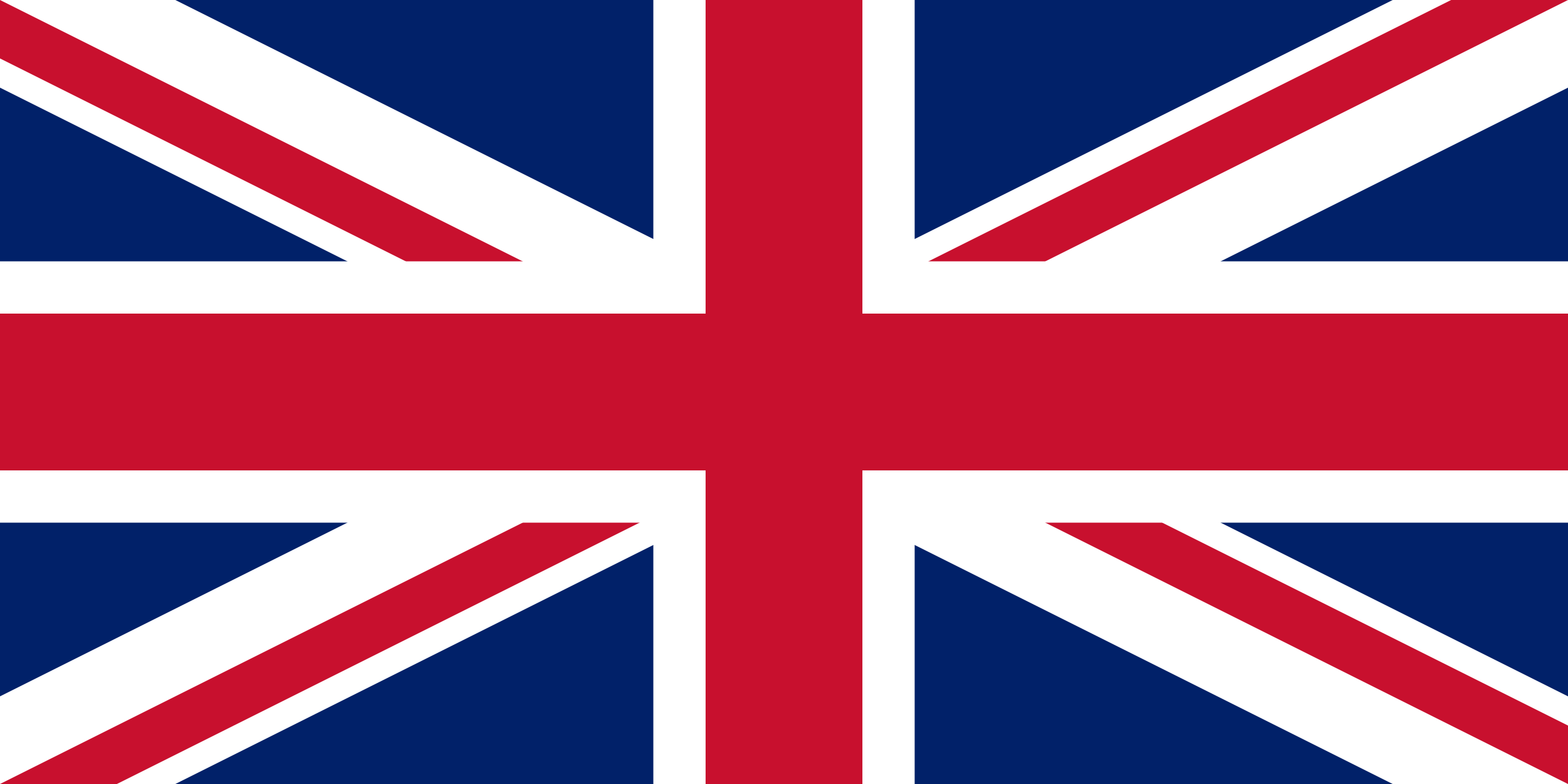 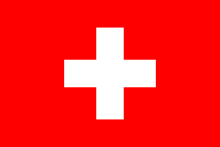 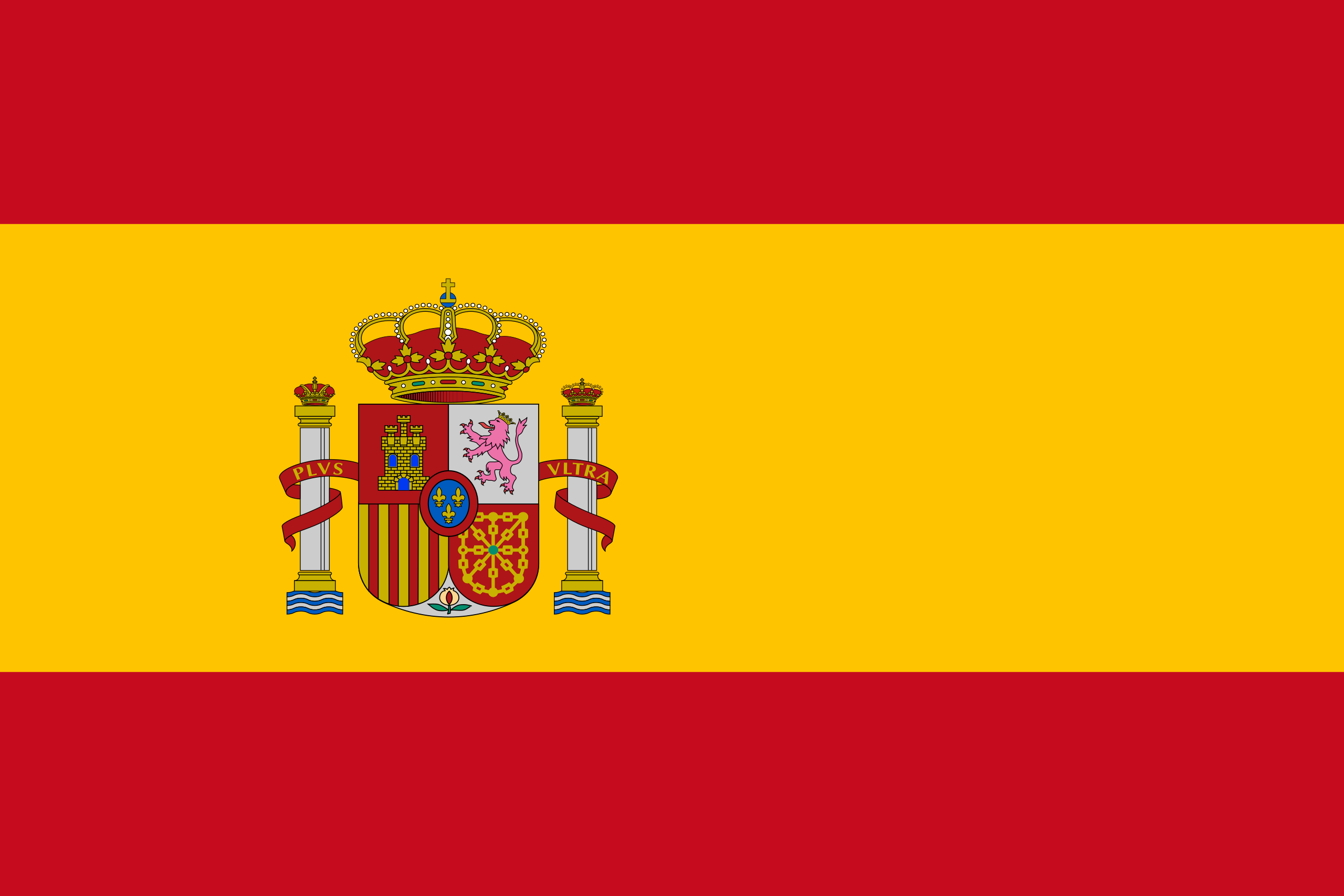 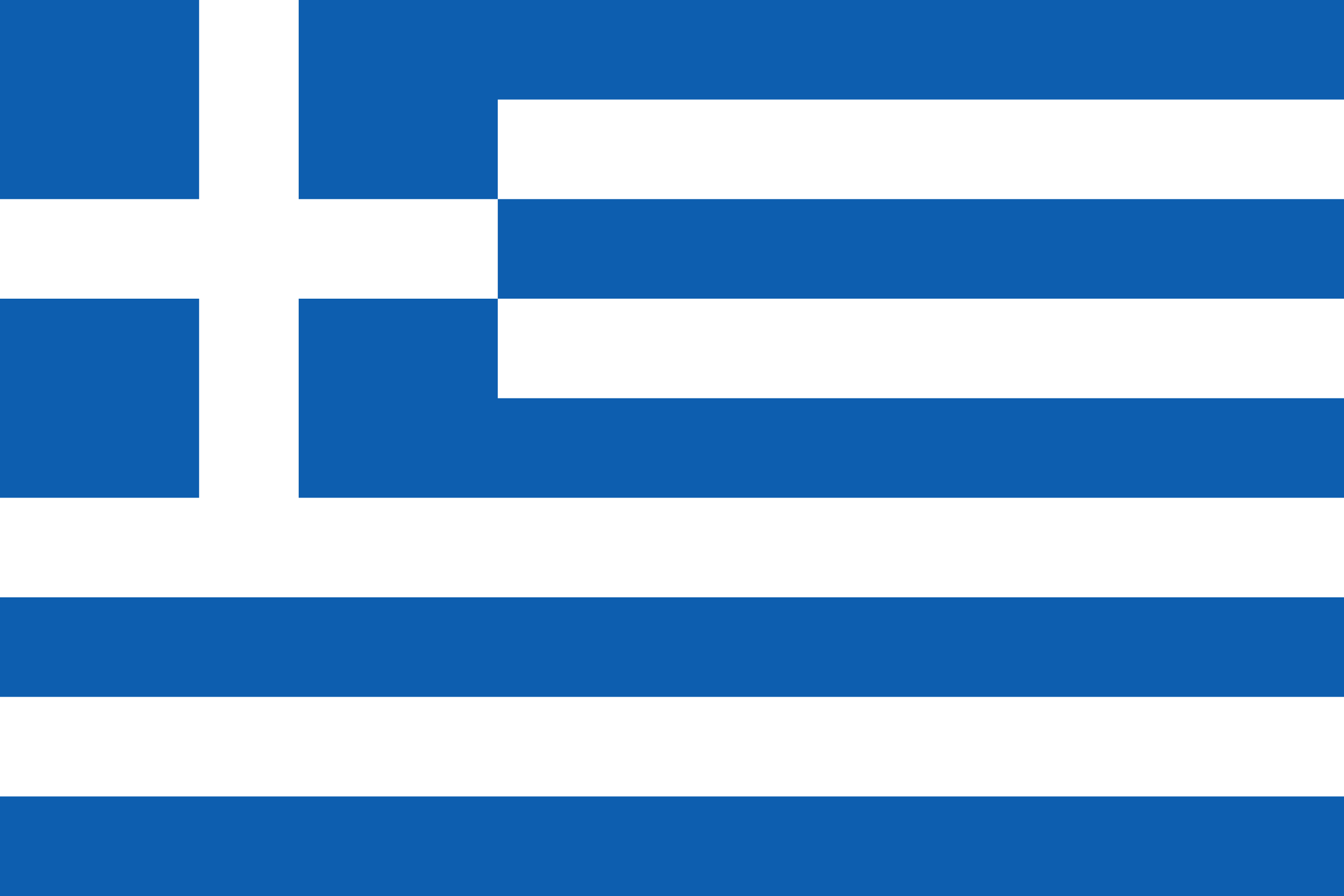 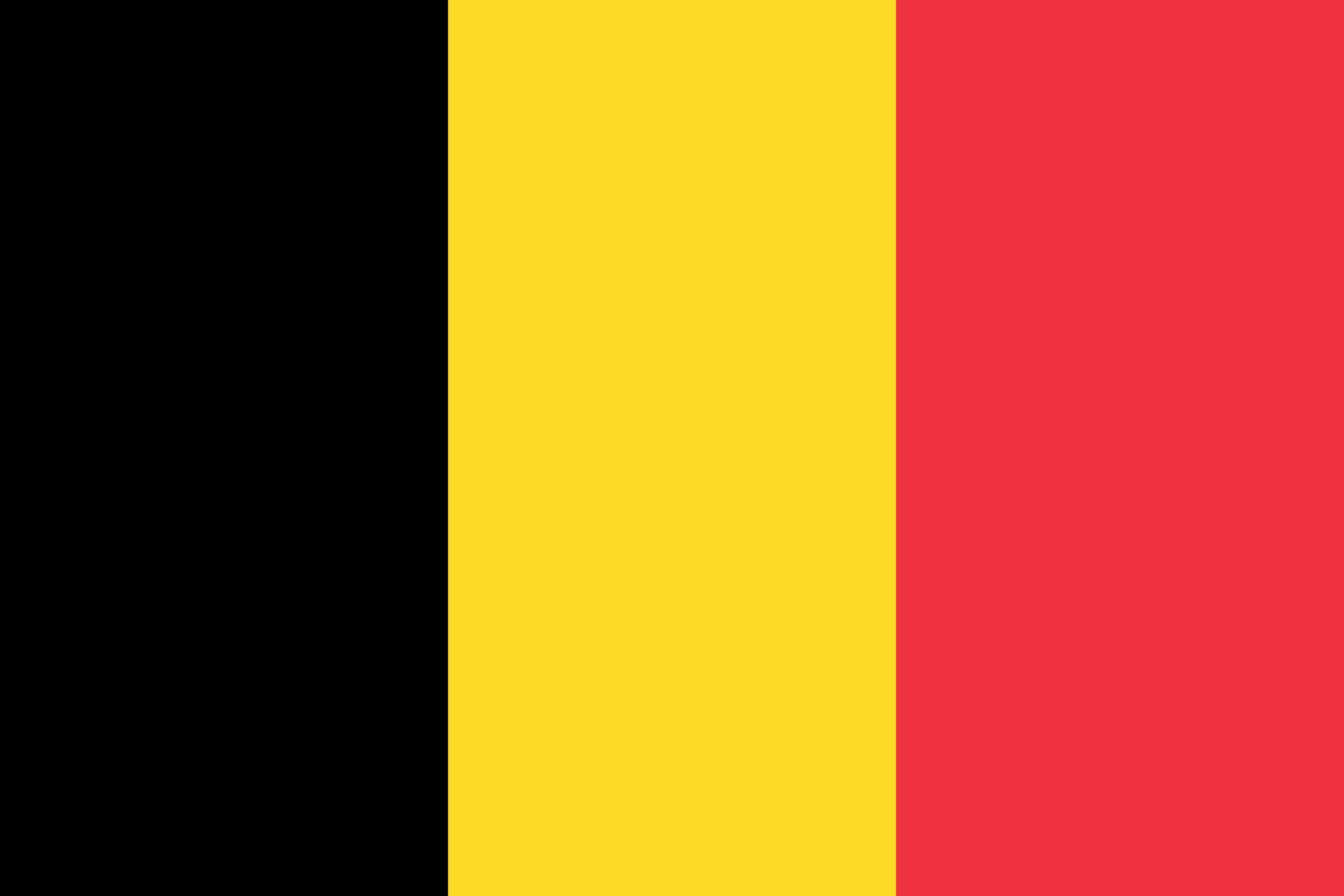 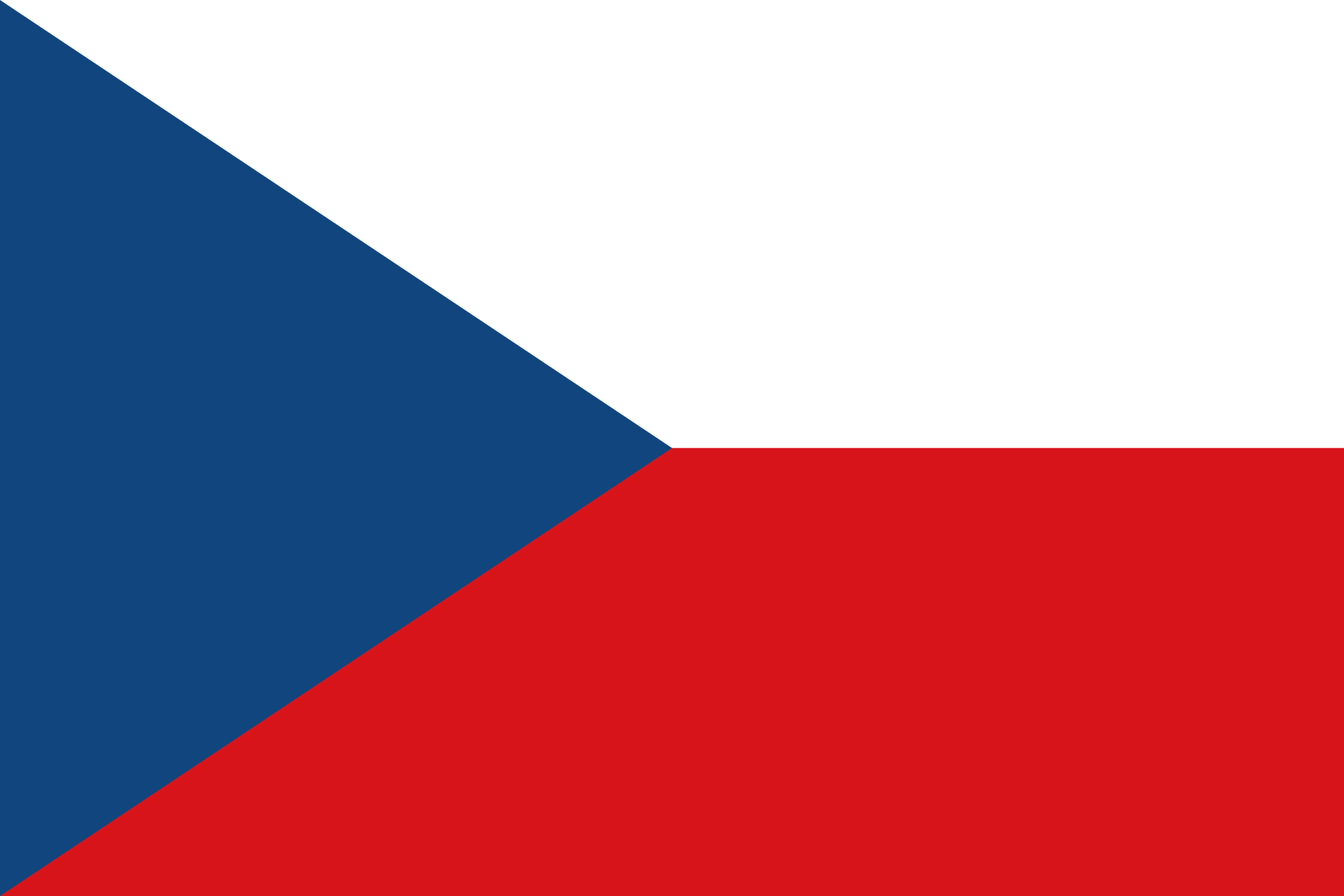 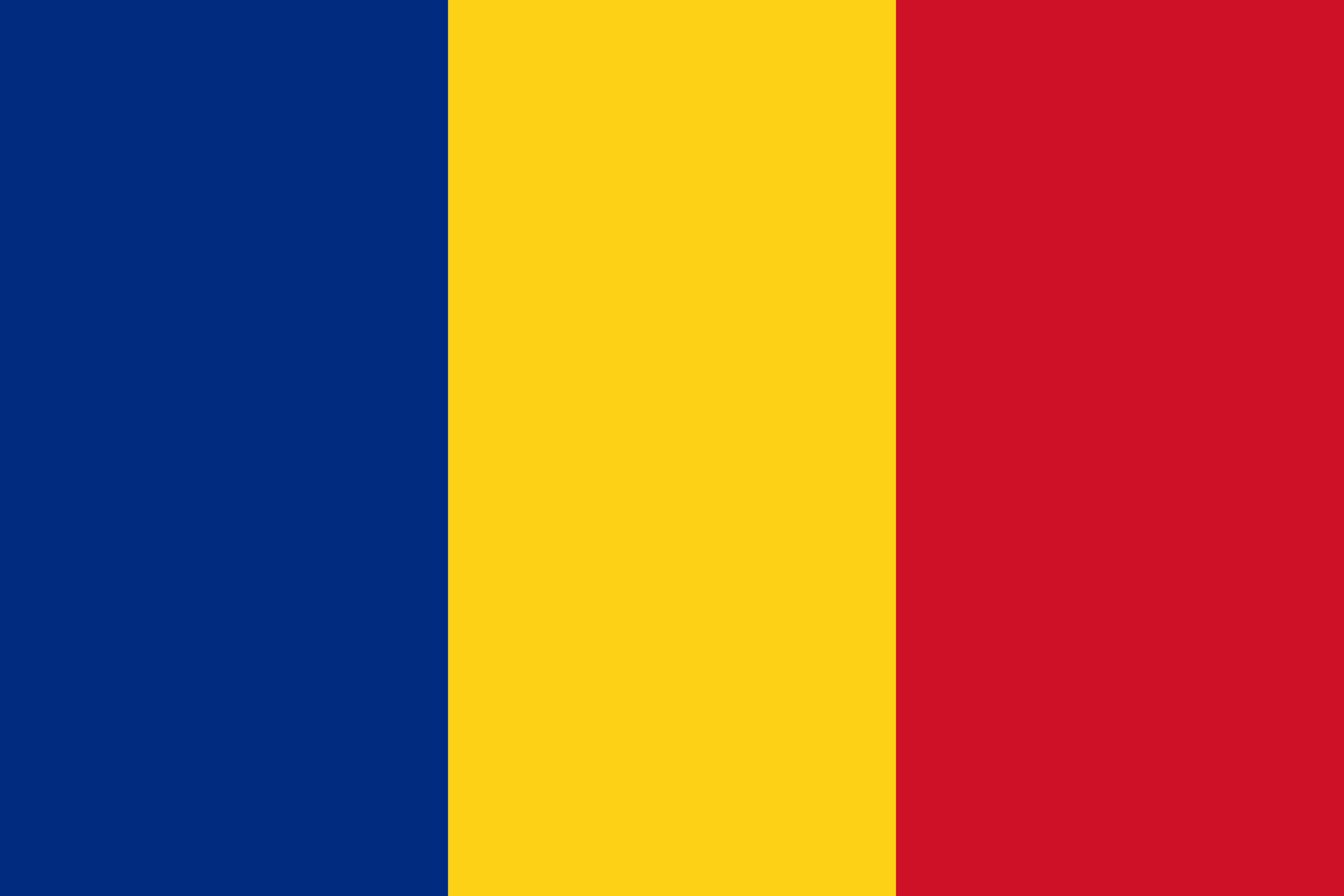 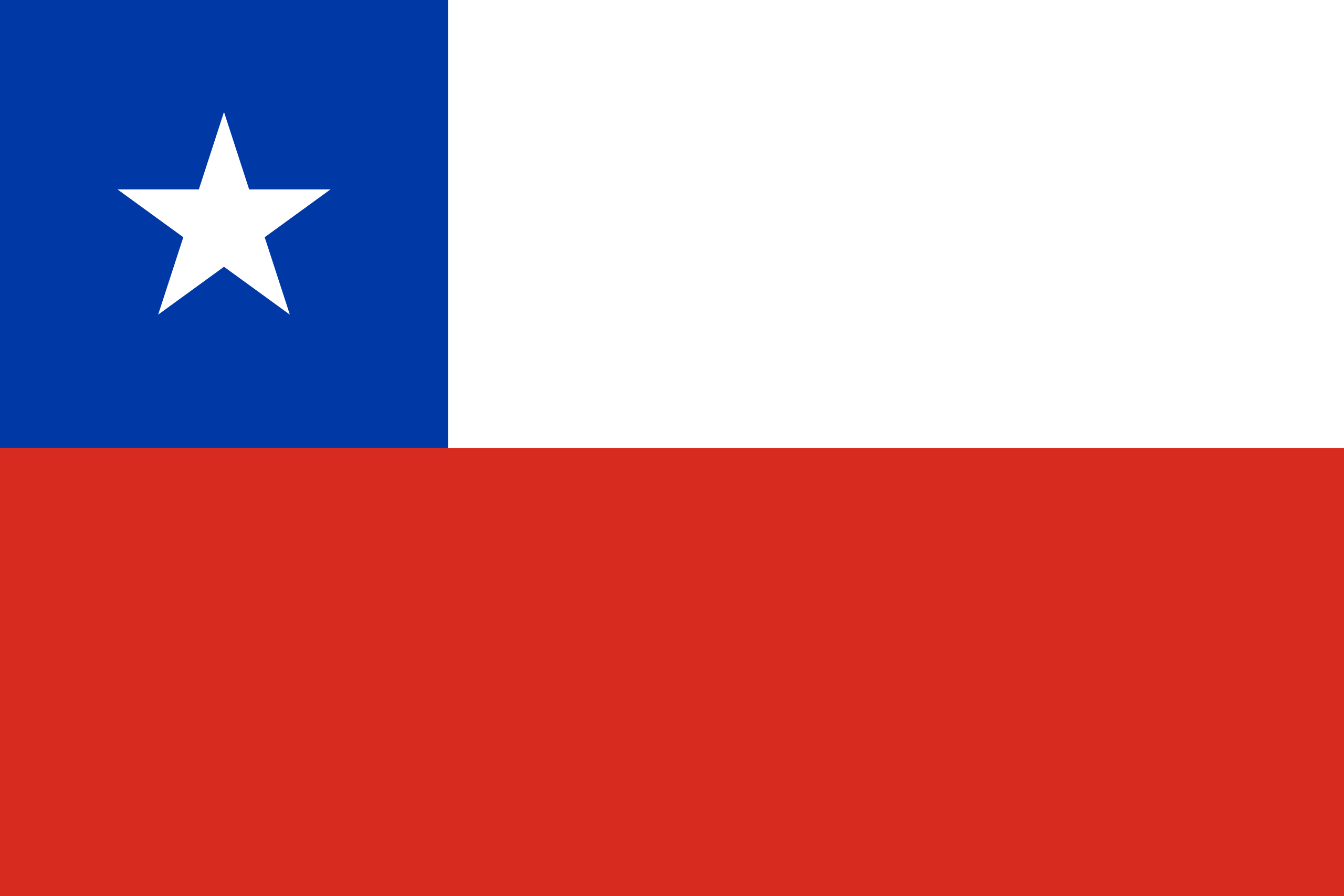 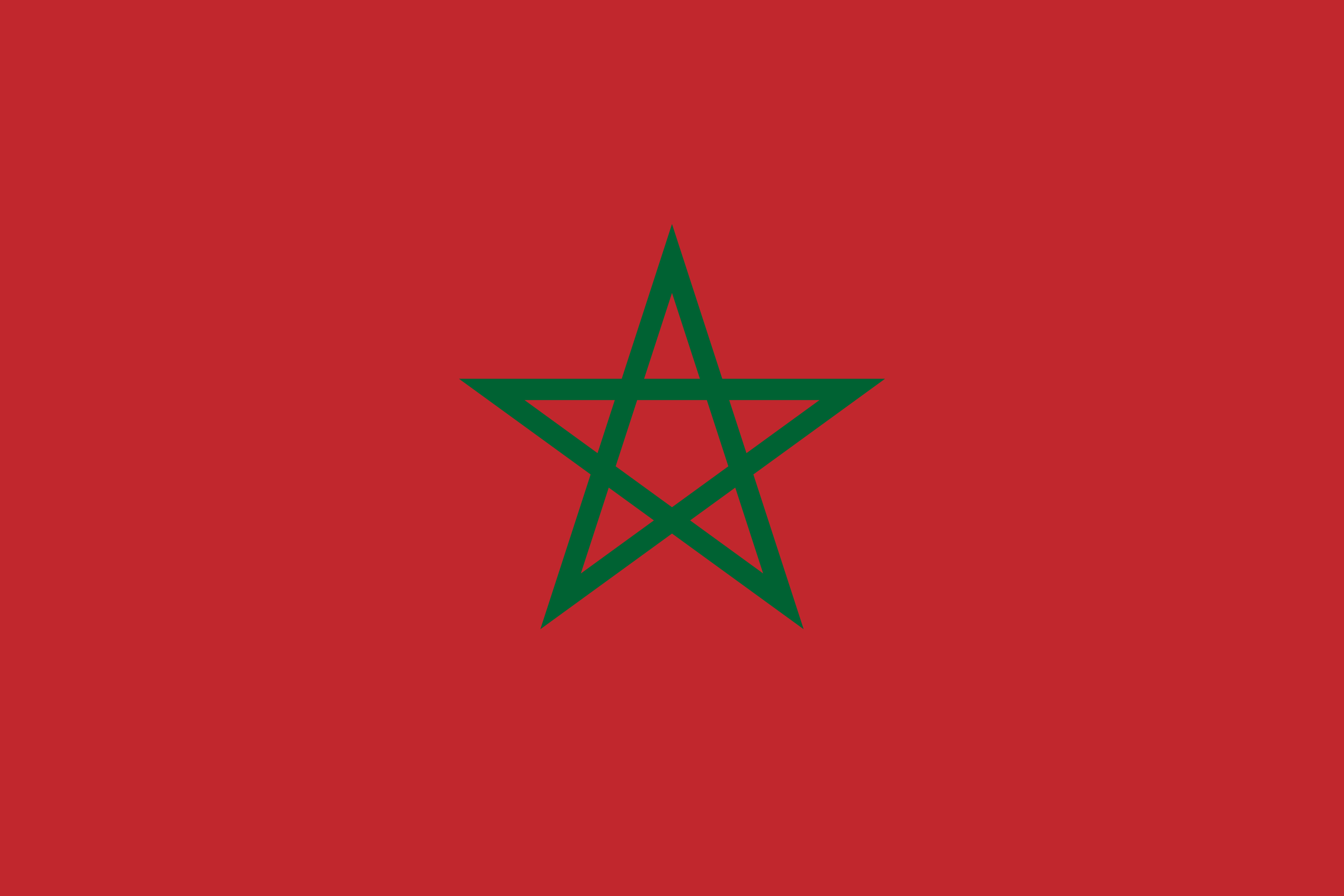 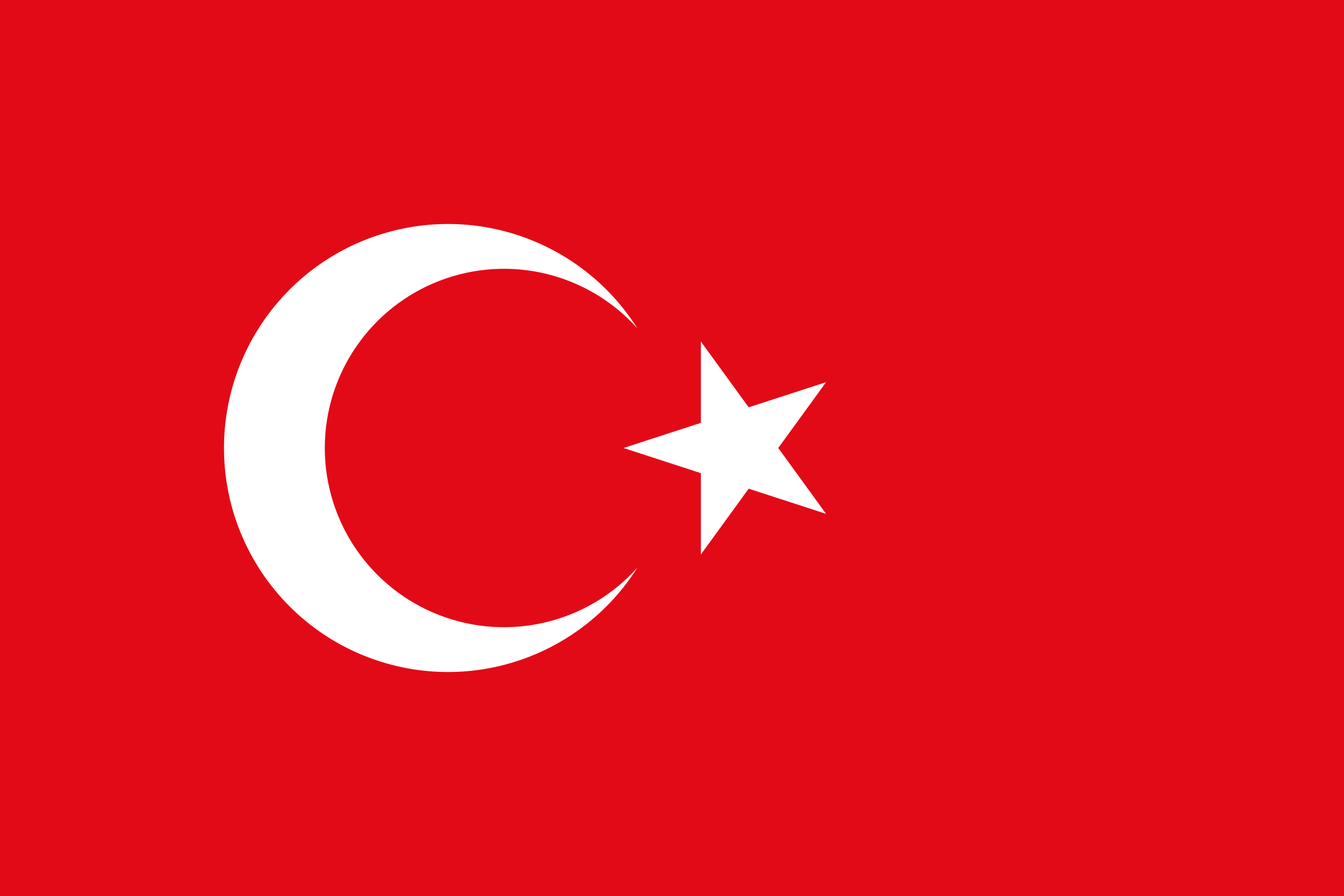 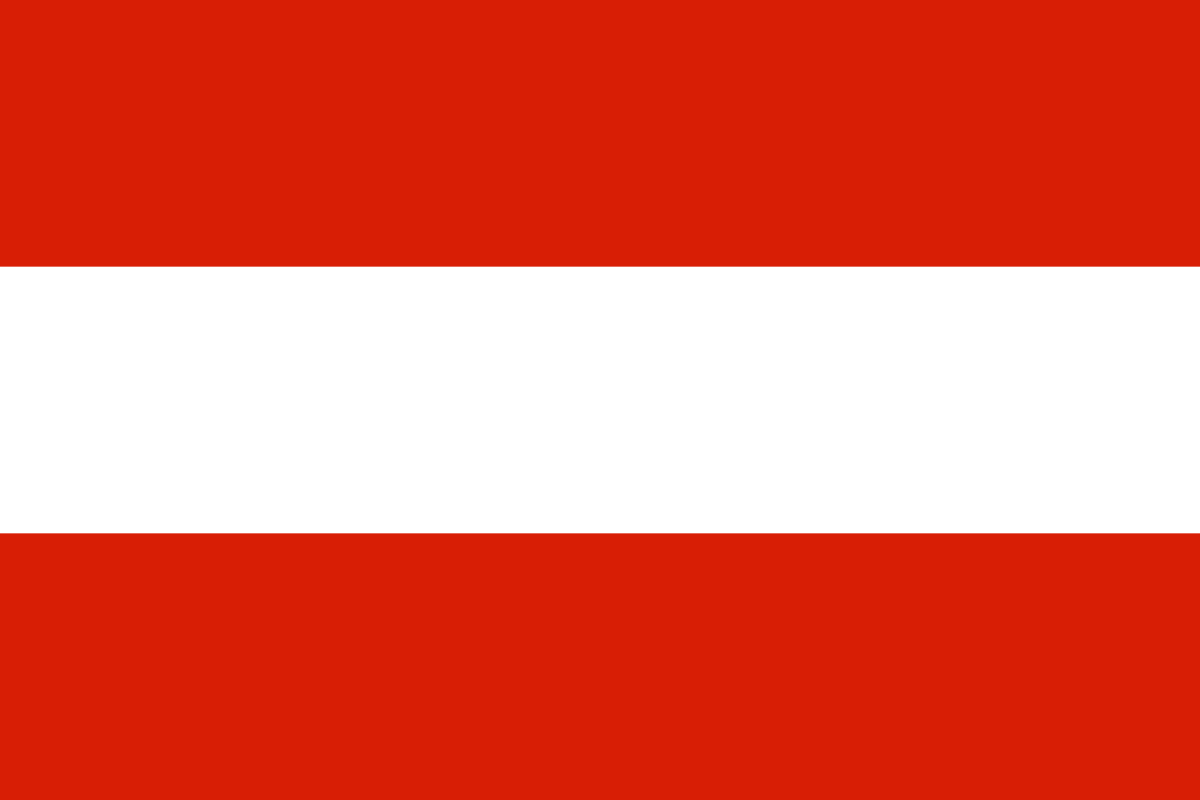 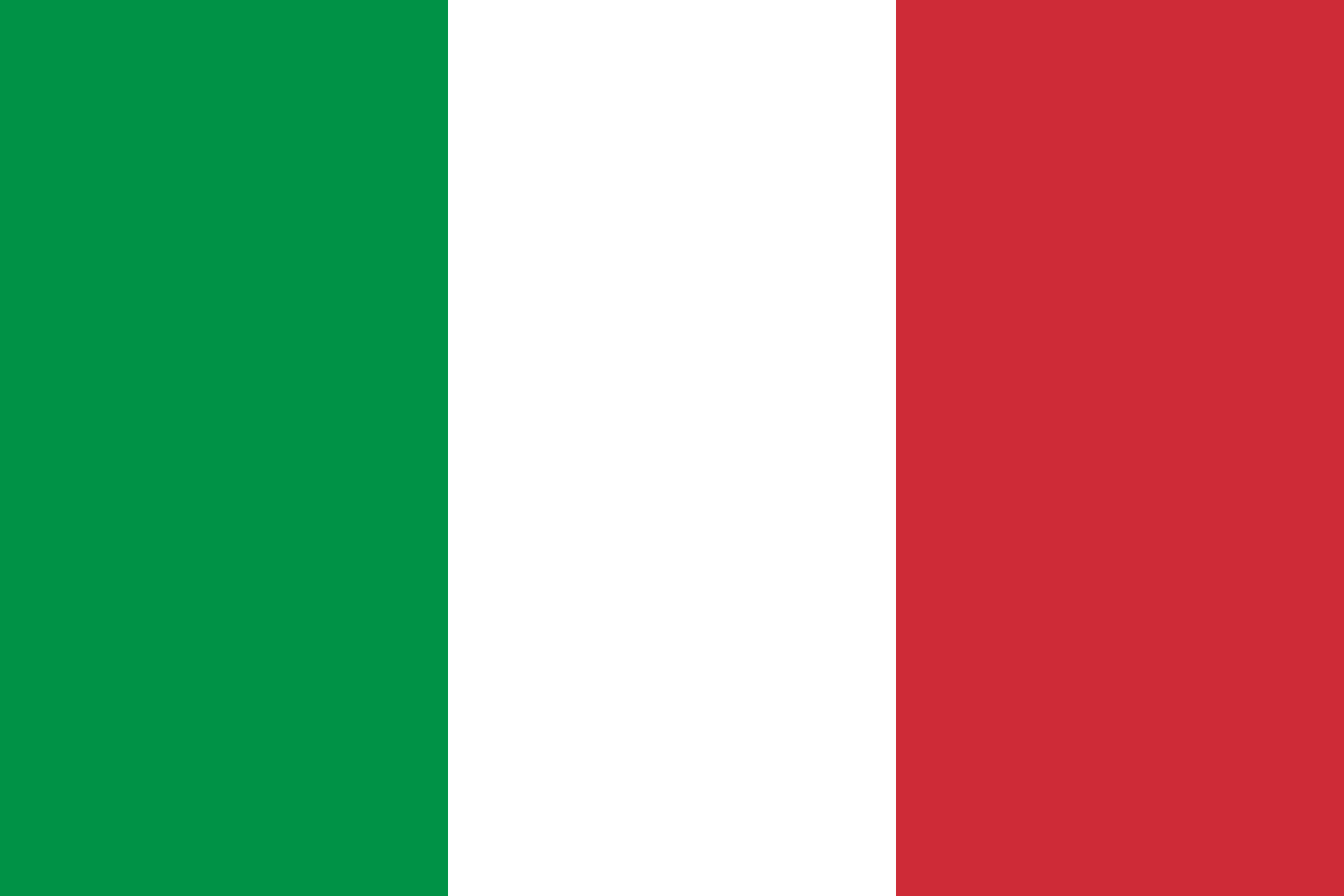 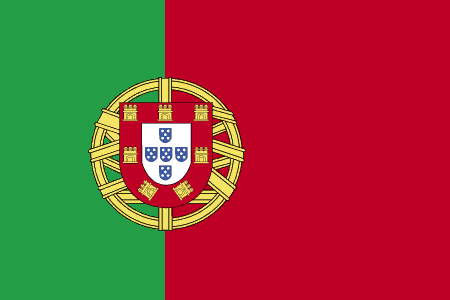 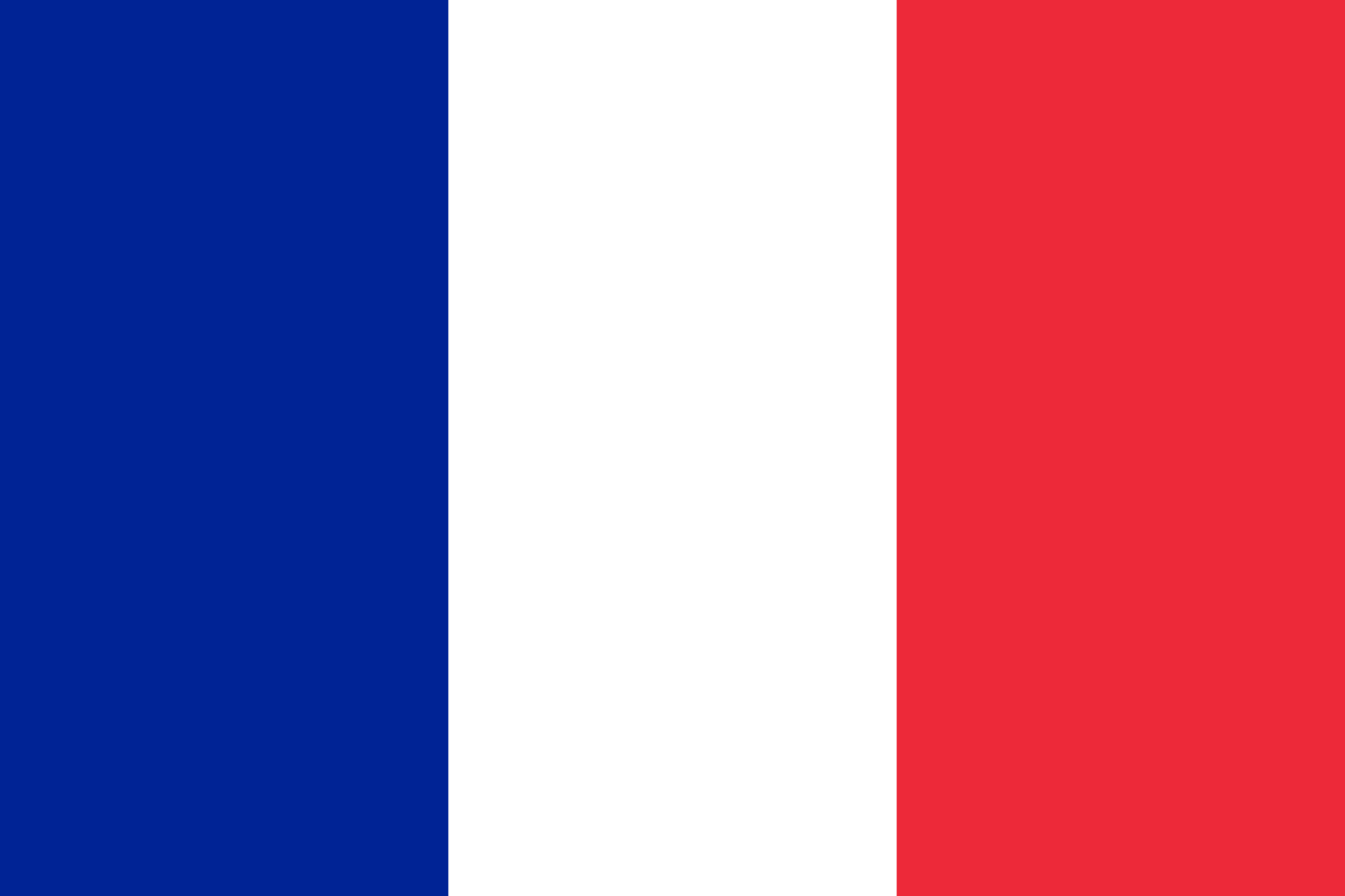 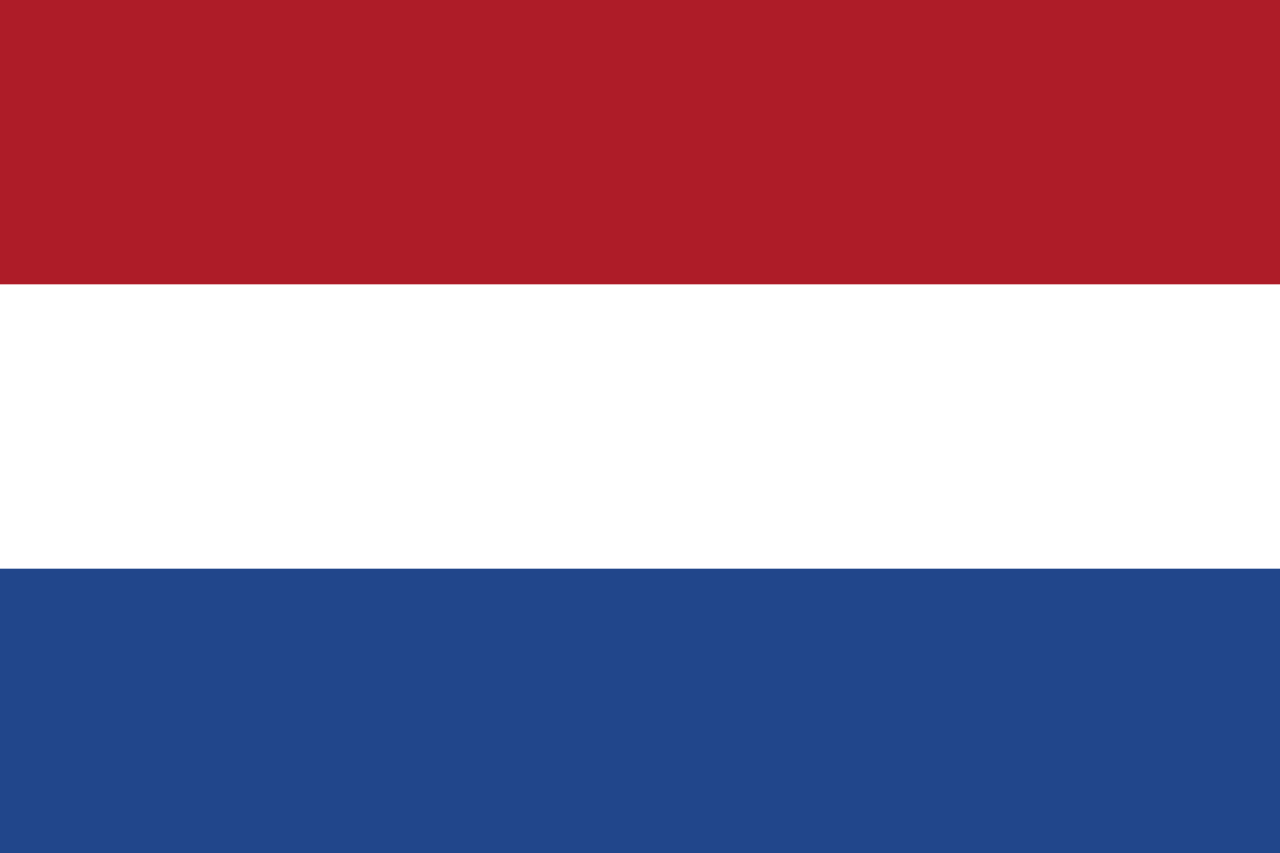 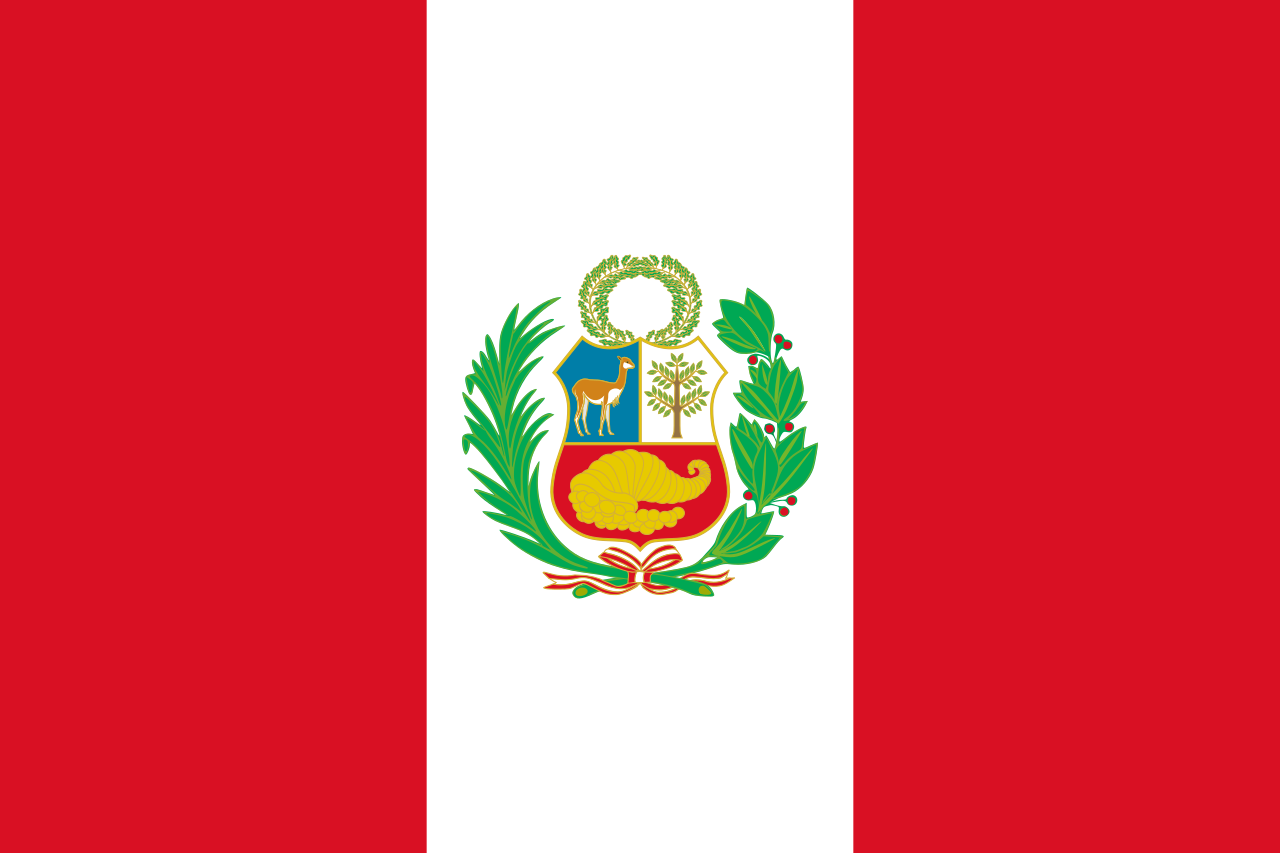 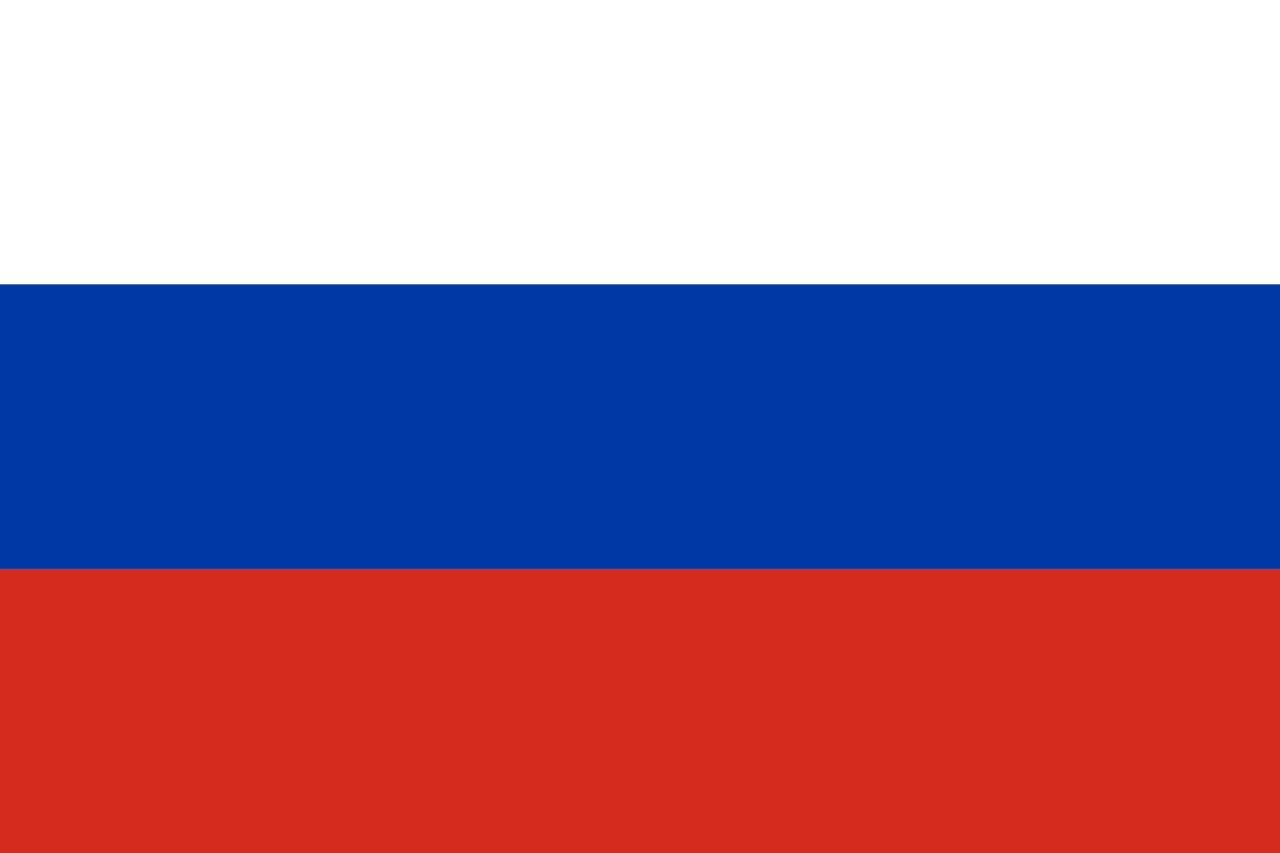 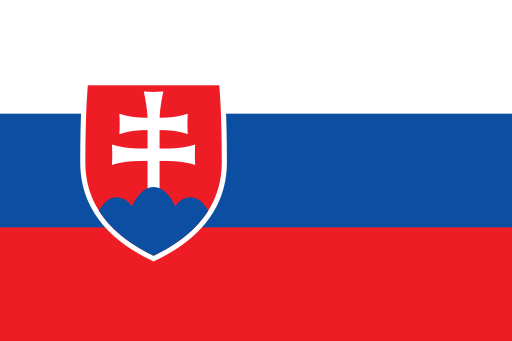 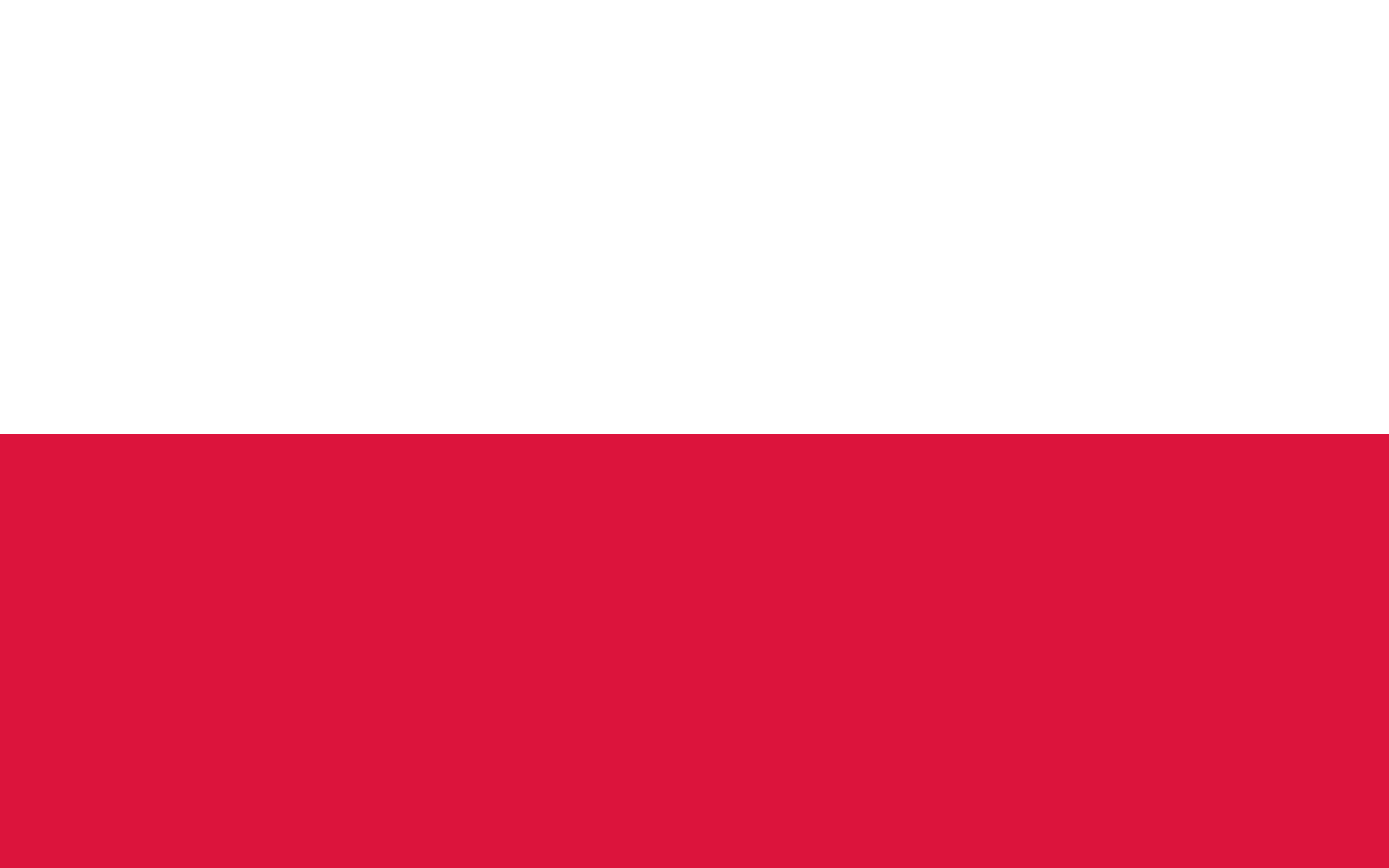 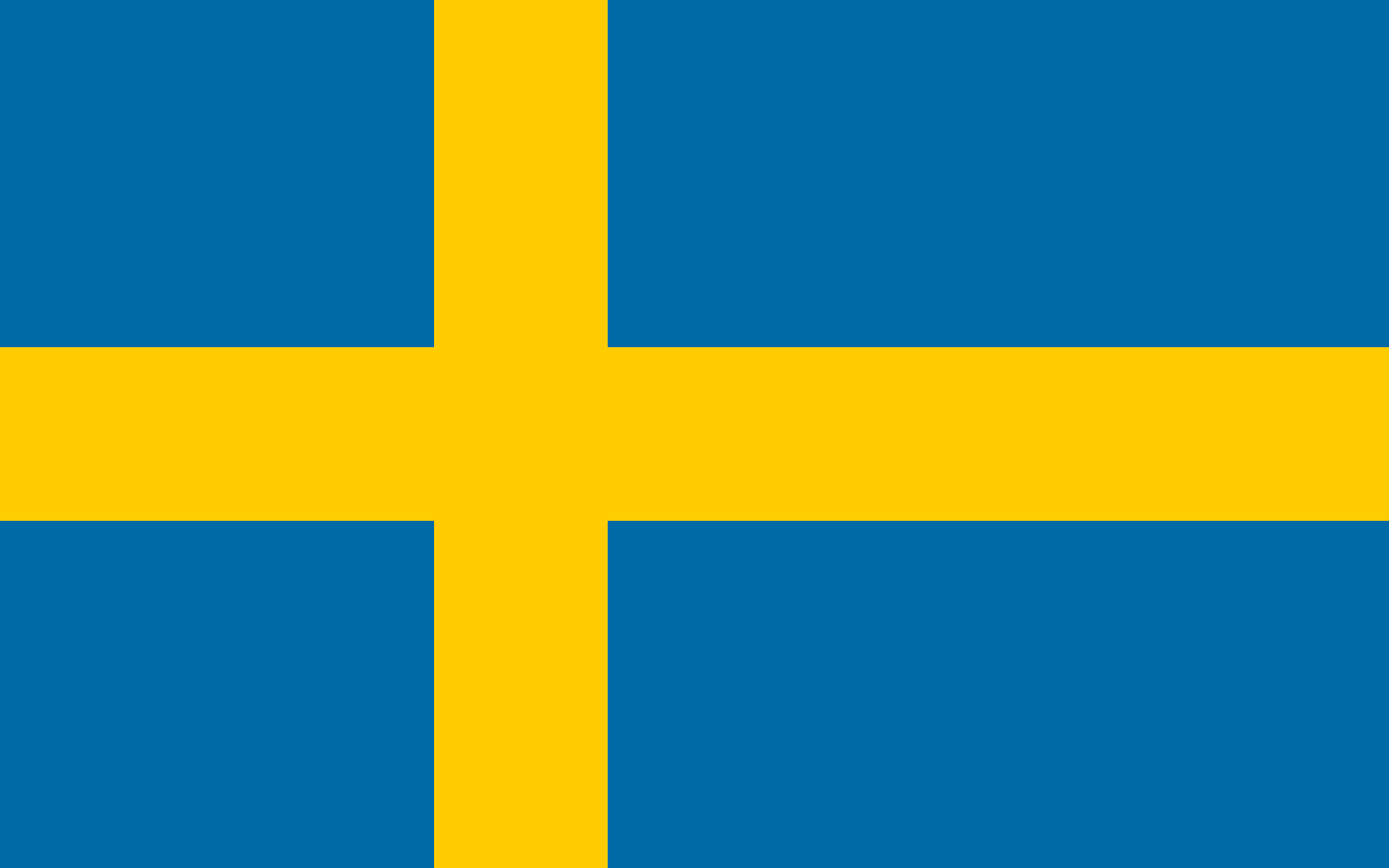 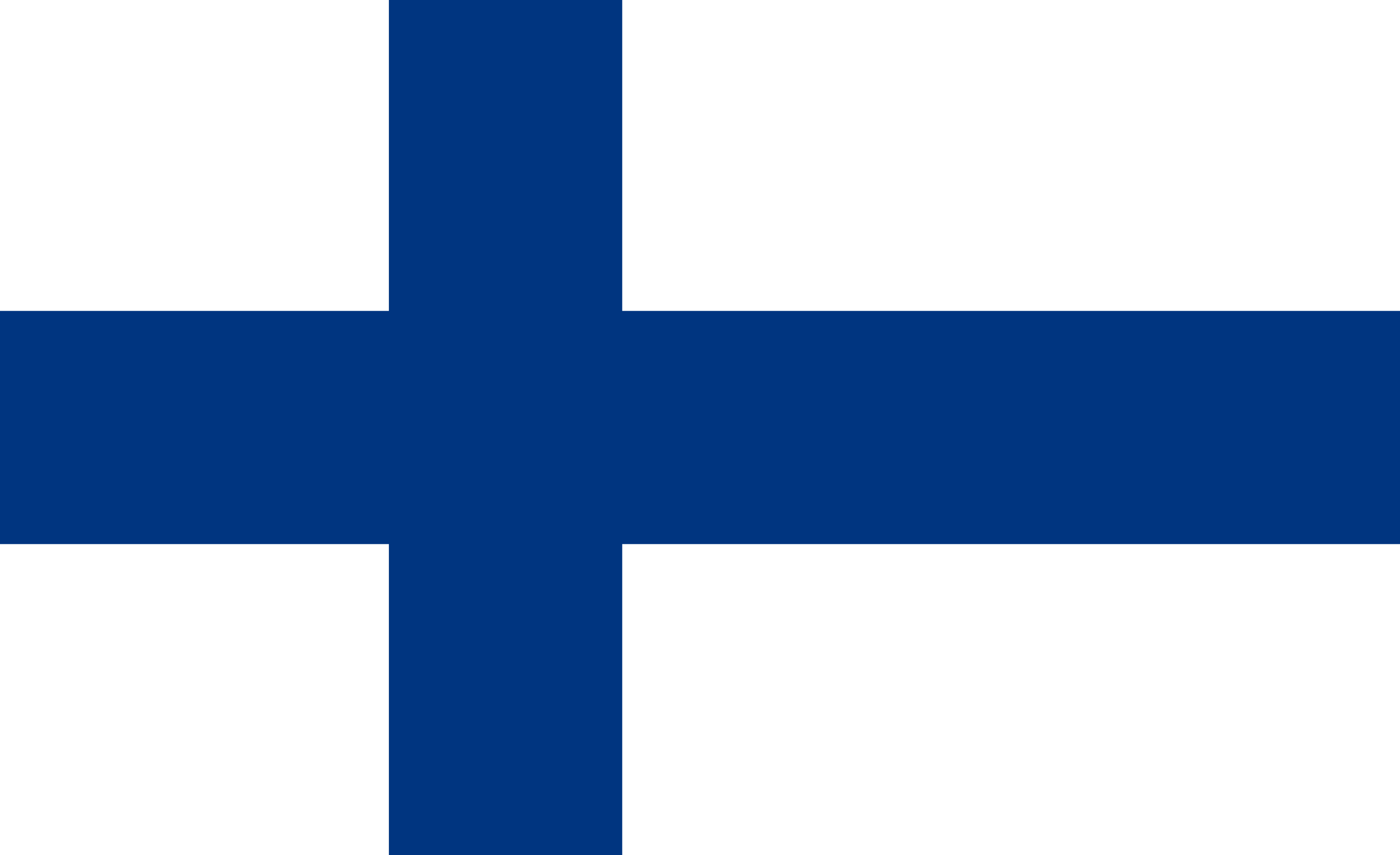 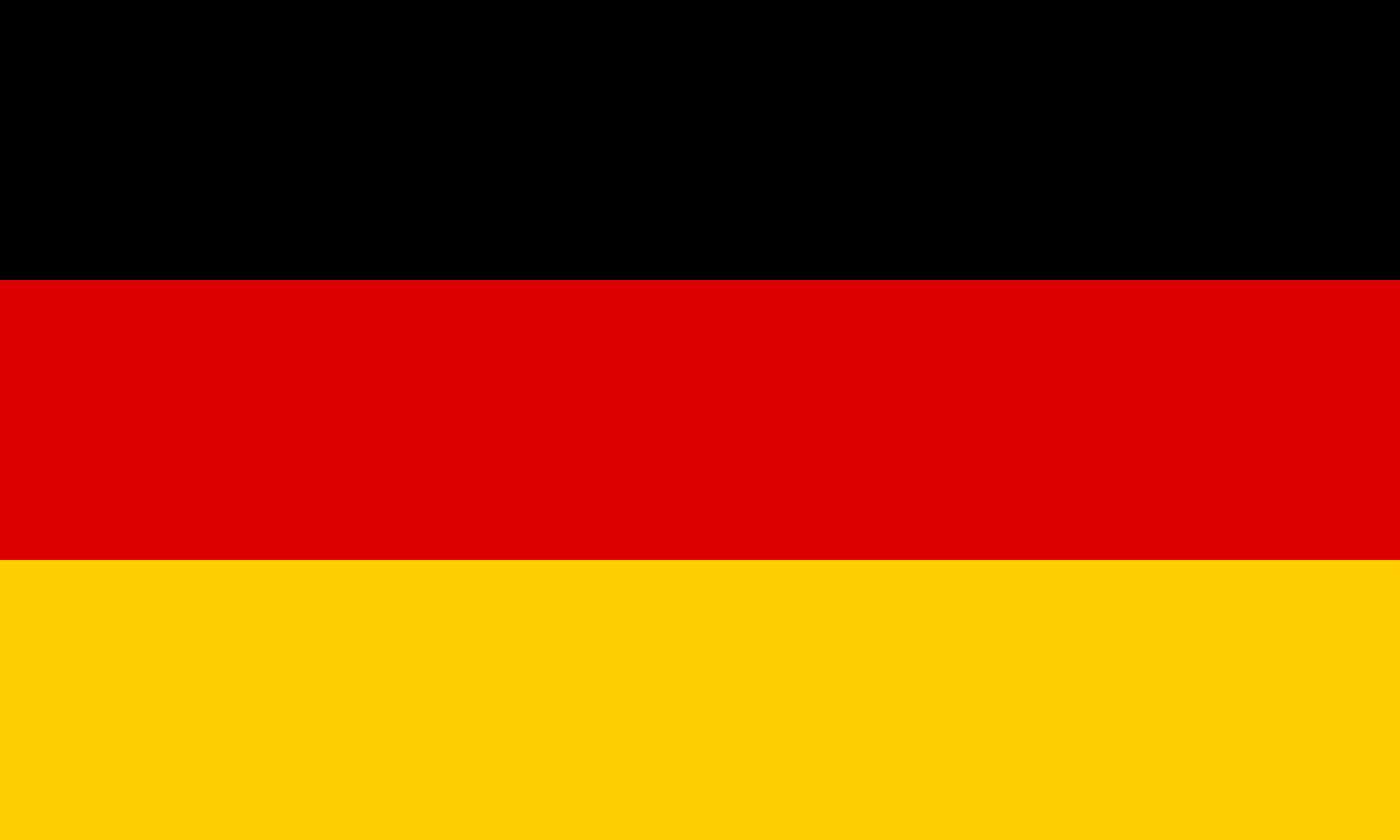 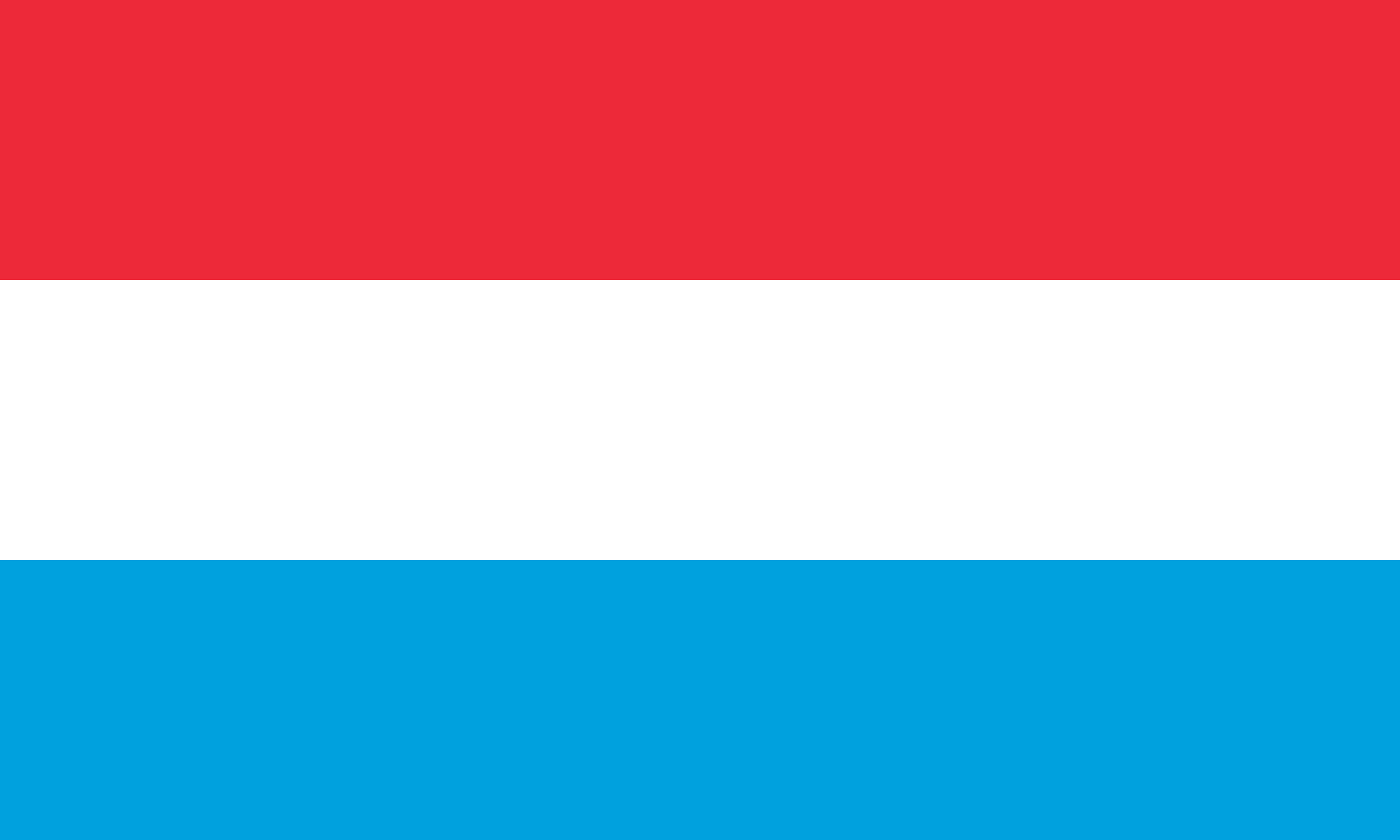 Have you implemented or will you implement alternative mobility solutions in the next 3 years?
Response scale: Already using, considered in the next 3 years, not interested  
Basis: companies with corporate vehicles = 100%
55
ALTERNATIVE MOBILITY SOLUTIONS implementation
At least one already implemented
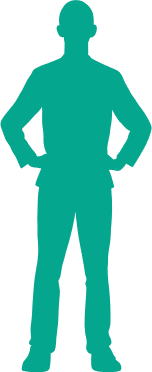 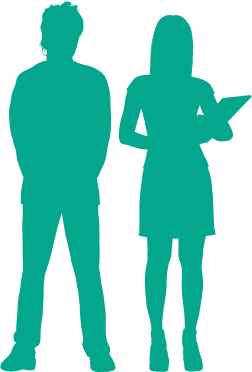 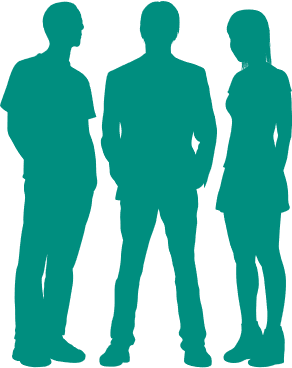 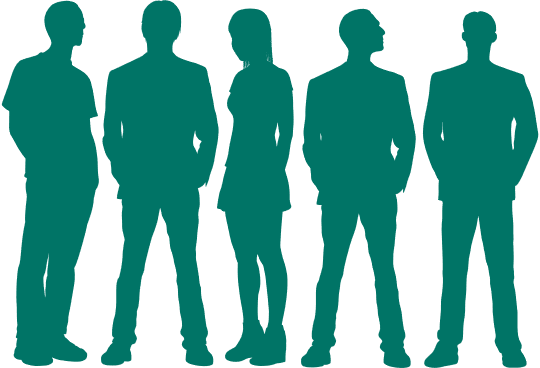 In %
TOTAL
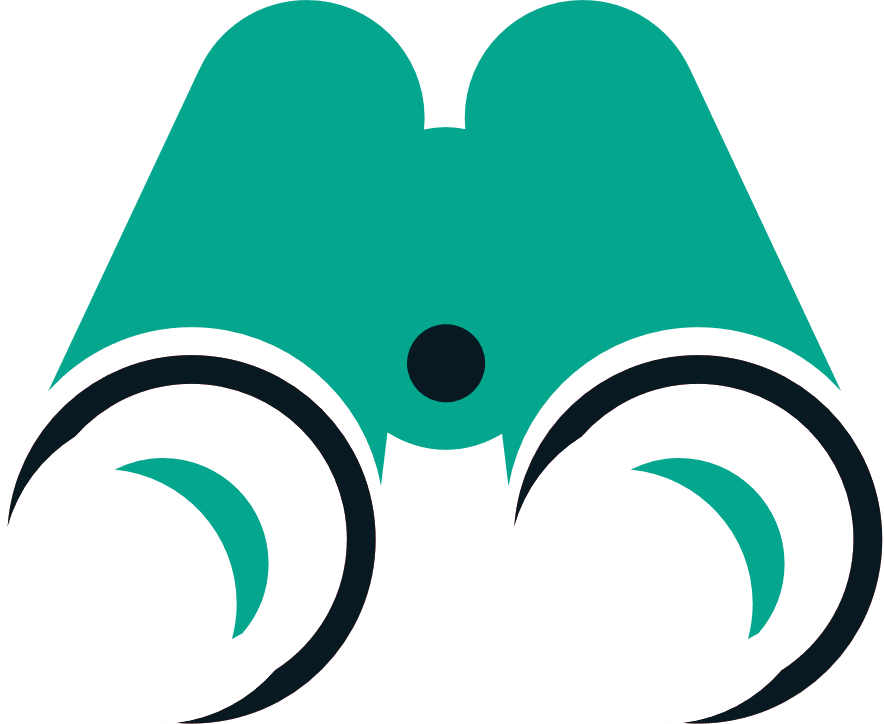 ALREADY USING OR CONSIDER IN THE NEXT 3 YEARS
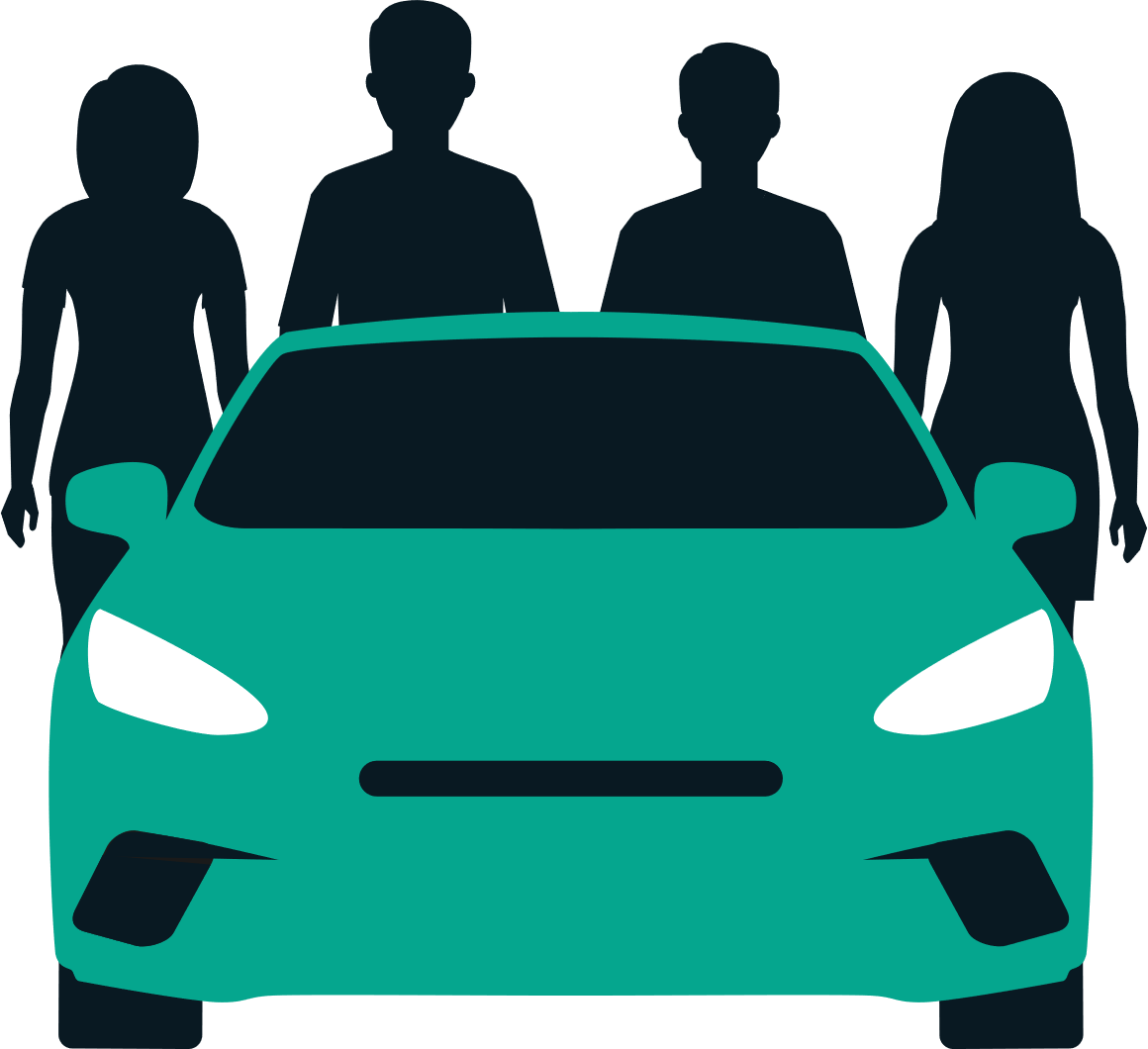 ALREADYUSING
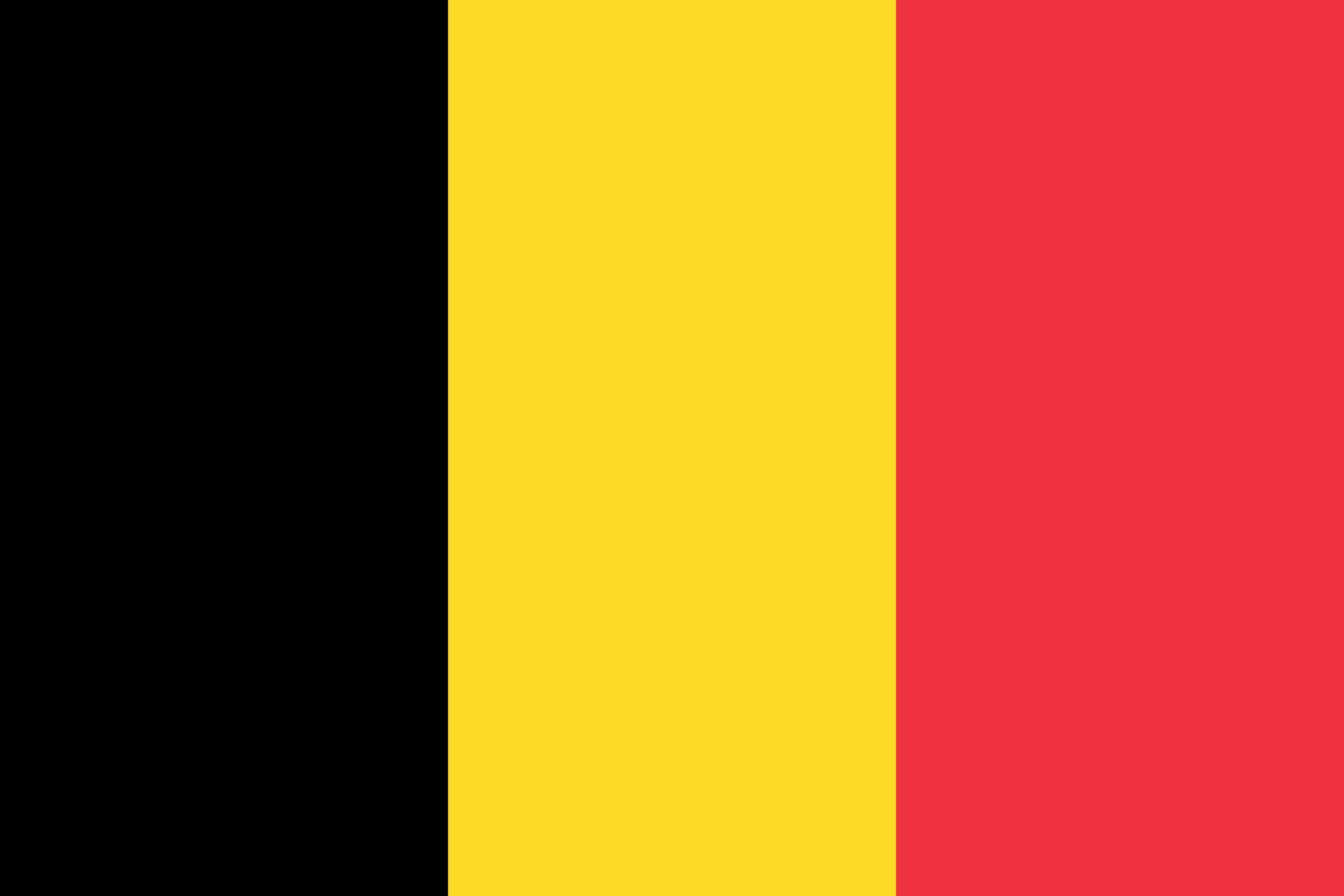 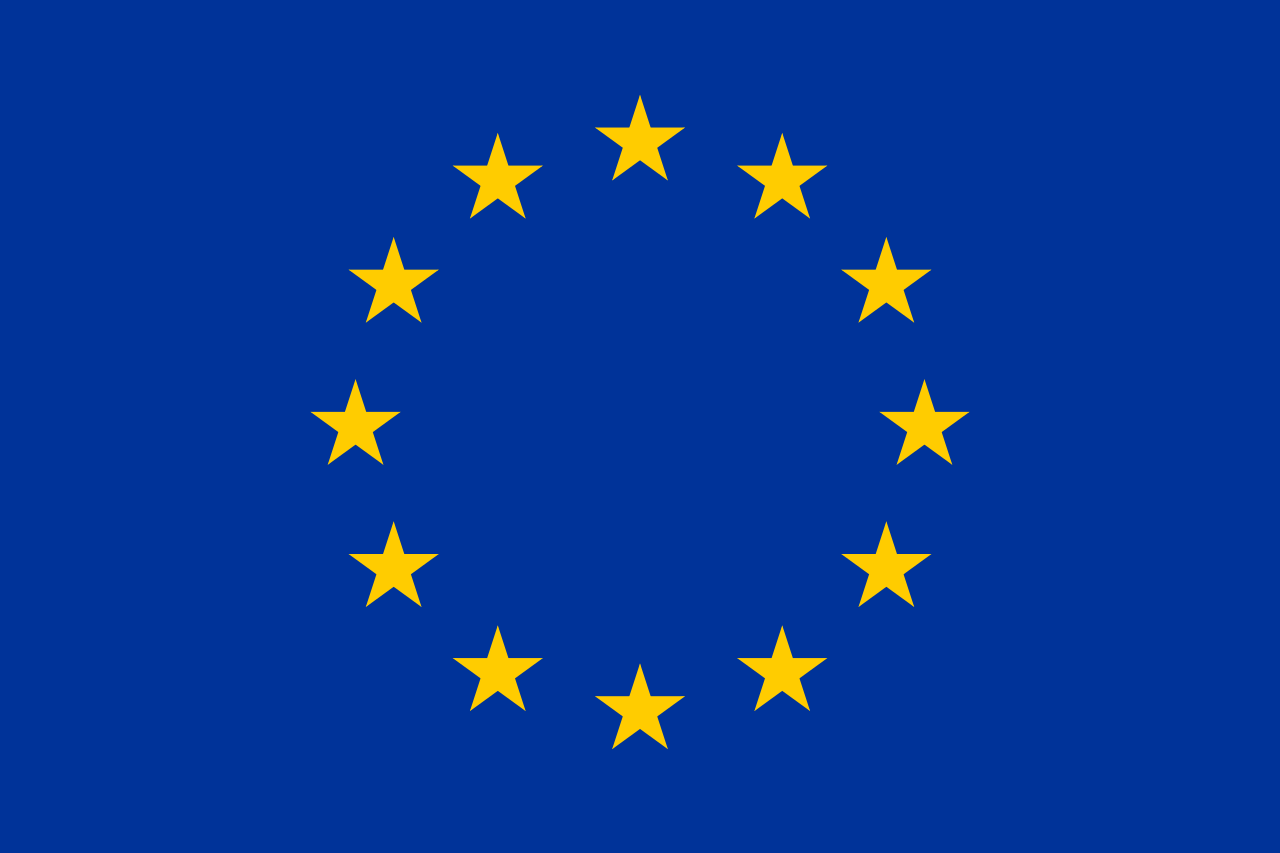 Have you implemented or will you implement alternative mobility solutions in the next 3 years?
Response scale: Already using, considered in the next 3 years, not interested  
Basis: companies with corporate vehicles = 100%
56
ProvidING full disclosure of the mobility budget
In %
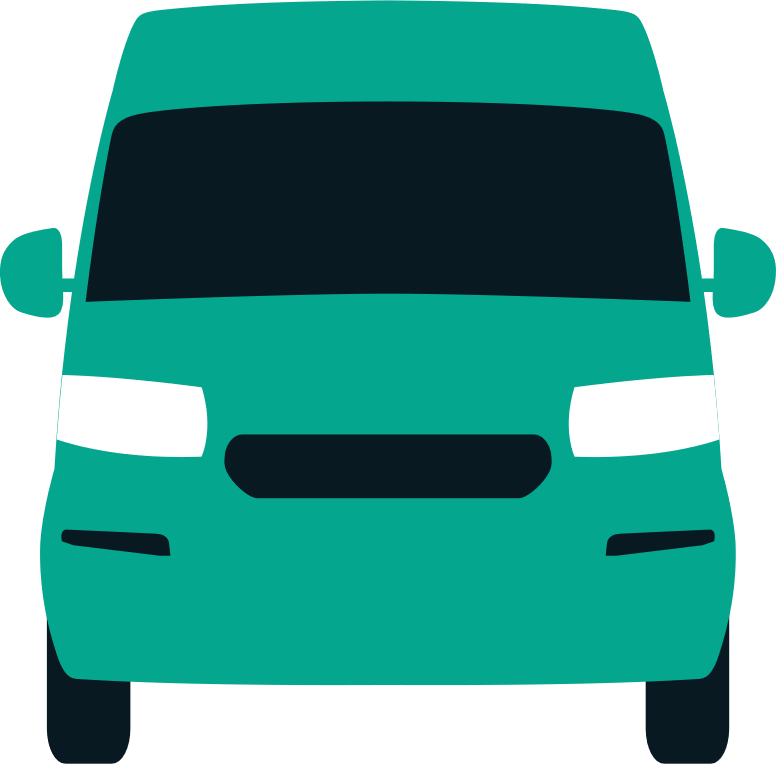 52
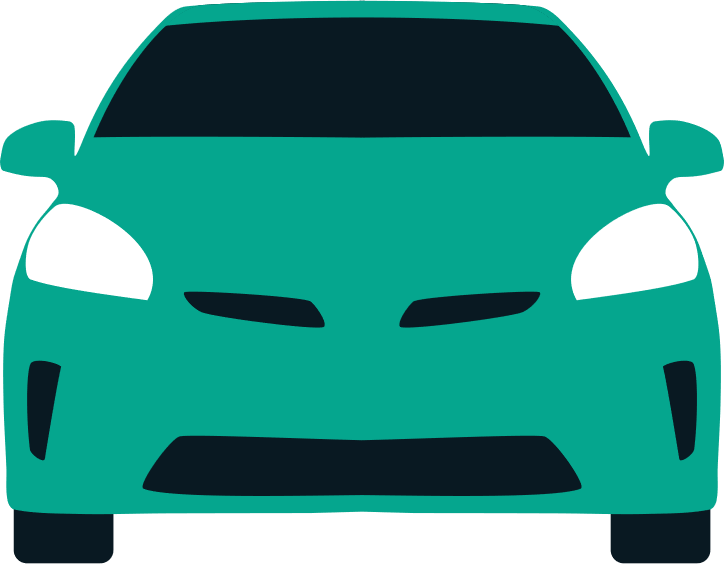 Passenger cars + LCVs
NET HAVE INTENTION TO GIVE A FULL DISCLOSURE TO THE EMPLOYEES
(Yes, certainly + Yes, probably)
COMPANIES OFFERING OR CONSIDERING TO OFFER A MOBILITY PLAN  TO EMPLOYEES
Yes, certainly
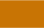 Yes, probably
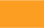 No, probably no
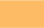 No, certainly not
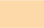 When offering such a mobility programme, would you give the employees full disclosure of their budget and the real costs?                        Basis: companies tat offer or consider offering mobility plans to the employees
57
Likelihood to give up all / part of the fleet for alternative mobility solutions*
Certainly
In %
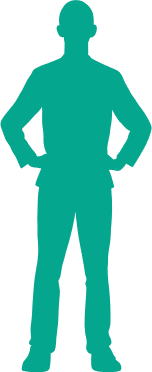 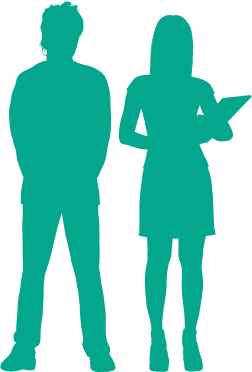 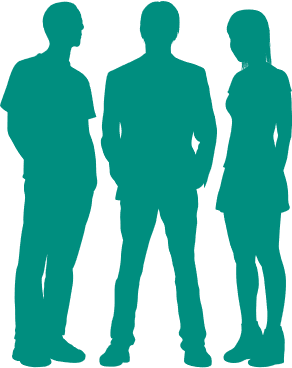 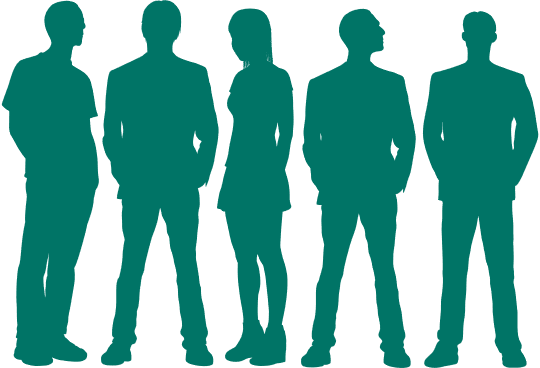 TOTAL
+
+
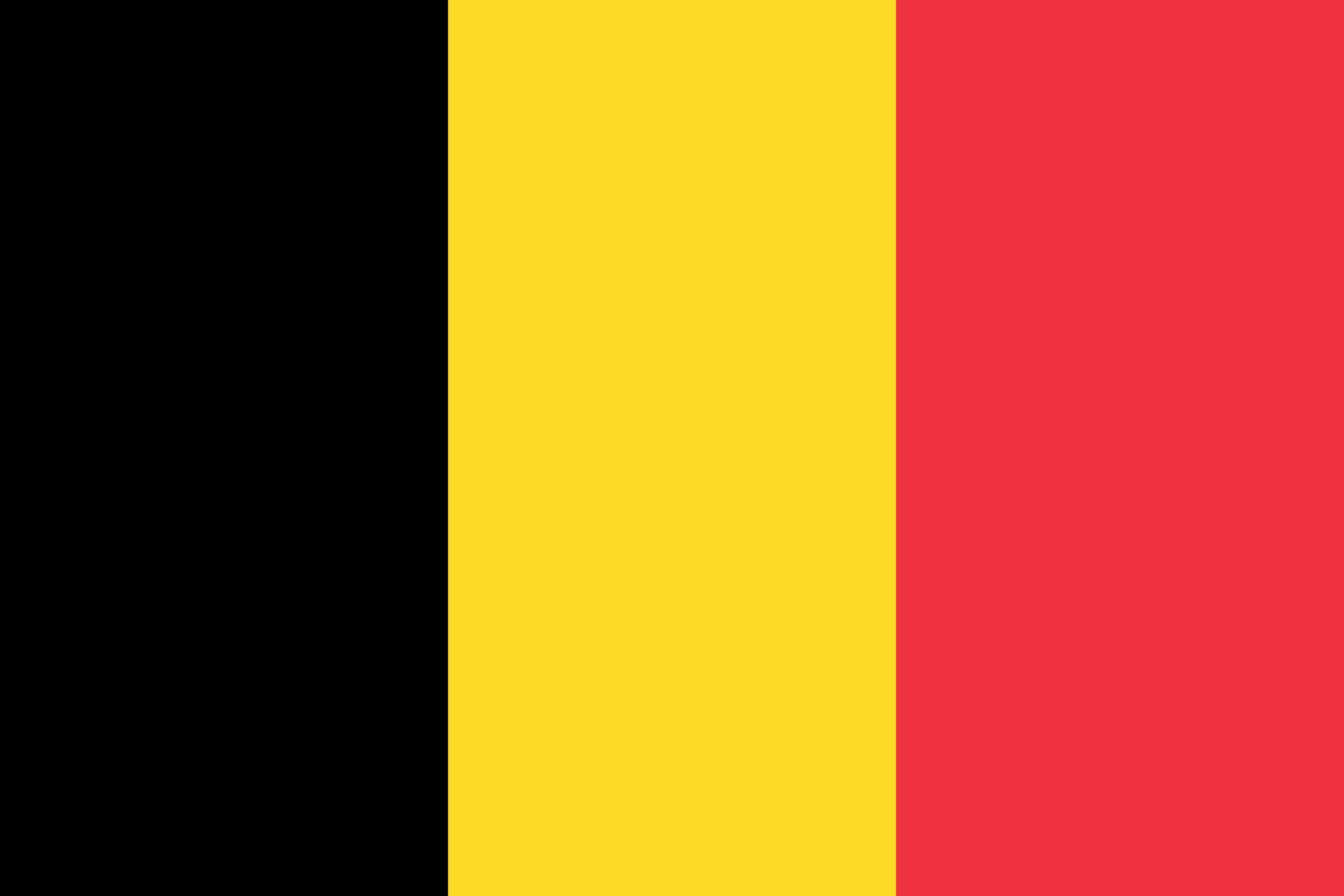 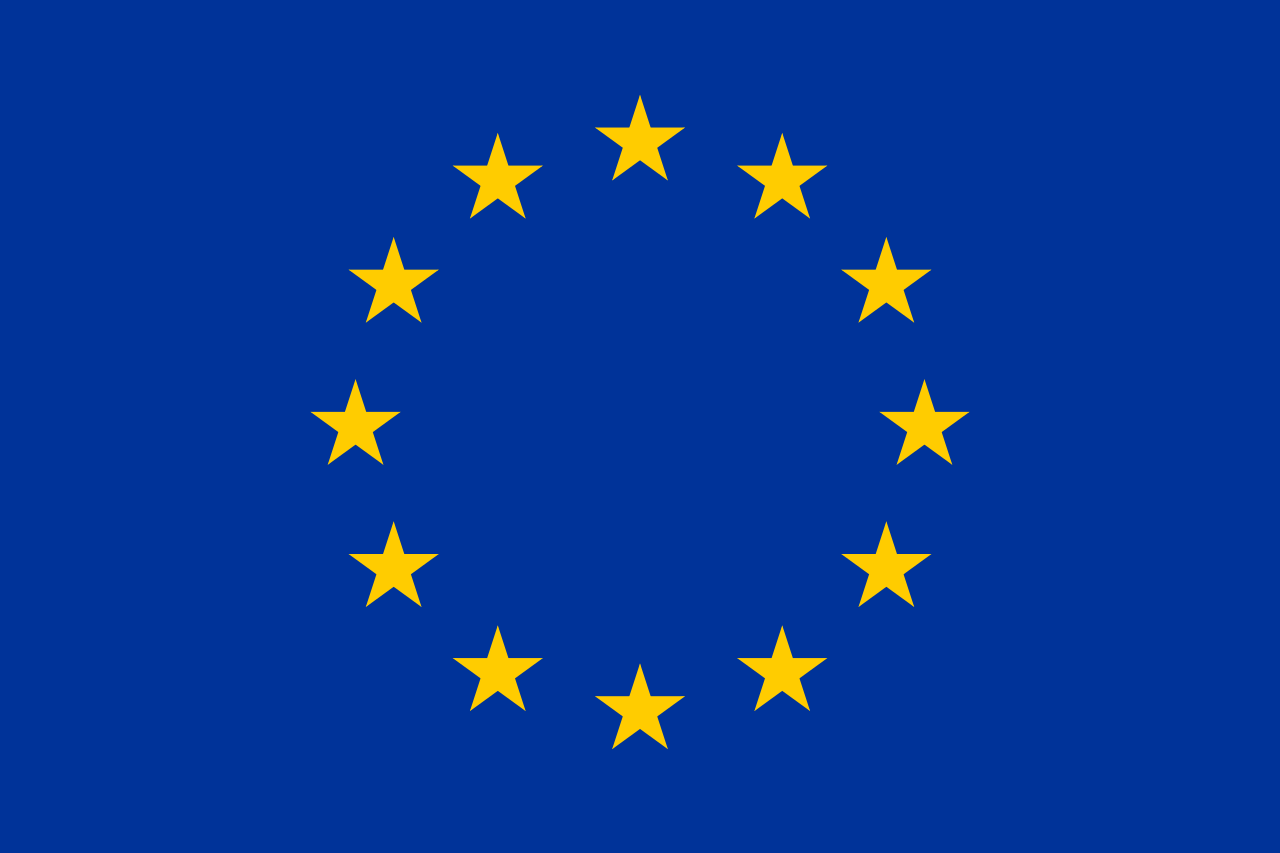 Low basis
Low basis
*This question hasn’t been asked in 2021. Comparison possible vs 2020.
Would you anticipate that your company would give up all or part of the company car fleet for such alternatives?
Basis: companies using or considering at least one mobility solution
58
58
Ready to introduce or increase homeworking
In %
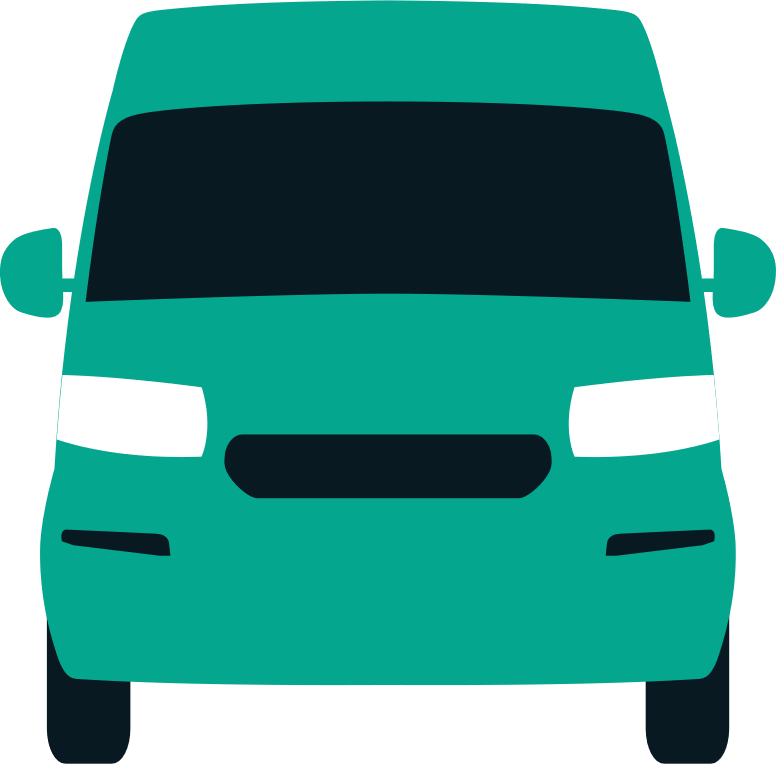 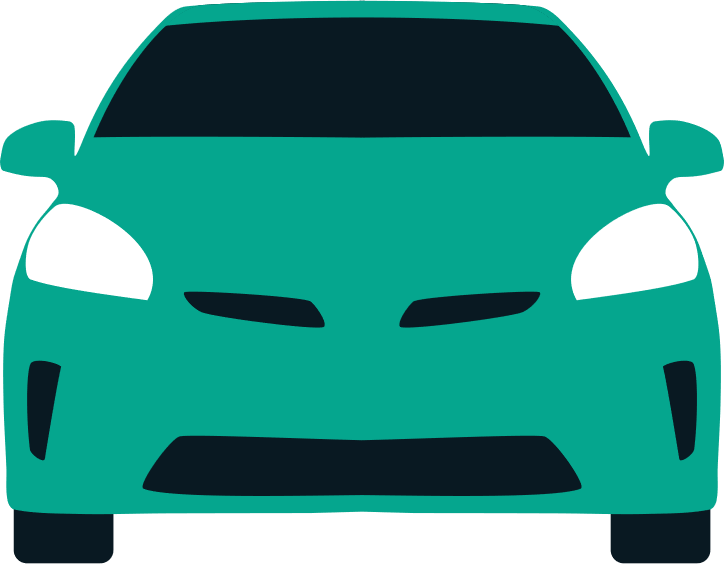 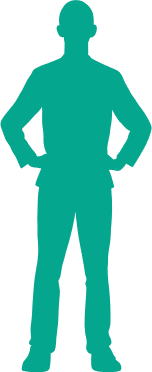 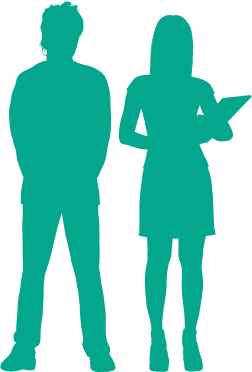 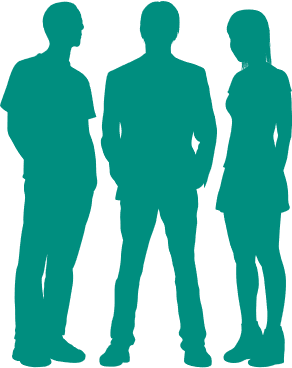 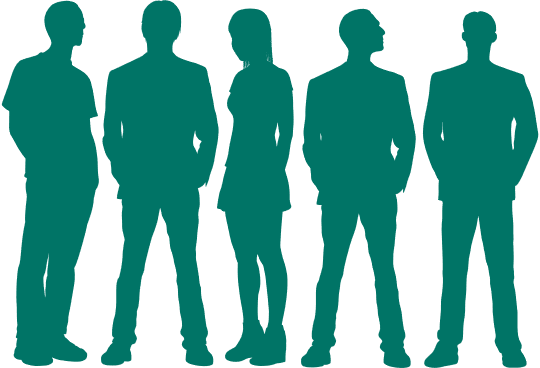 Passenger cars + LCVs
TOTAL
% YES
Average number of days per week
3.0
2.9
3.0
3.0
2.9
Expected decrease of kms for the car drivers
28%
32%
23%
27%
29%
Would you be ready to introduce or increase homeworking for your employees?
How many days per week would you allow homeworking for your employees?
What should be the expected decrease of kilometers for your company car drivers?
Basis: companies with corporate vehicles = 100%
59
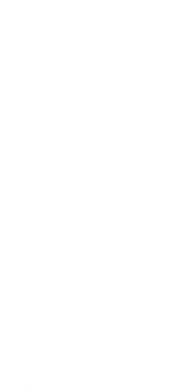 WHAT ARE THE USAGES IN TERMS OF 
CONNECTED VEHICLES, DIGITAL TOOLS AND ROAD SAFETY EQUIPMENTS?
60
Proportion of companies Using CONNECTED VEHICLES*
All vehicles
In %
NET OF YES: YES, FOR ALL THE FLEET + YES, FOR PART OF THE FLEET
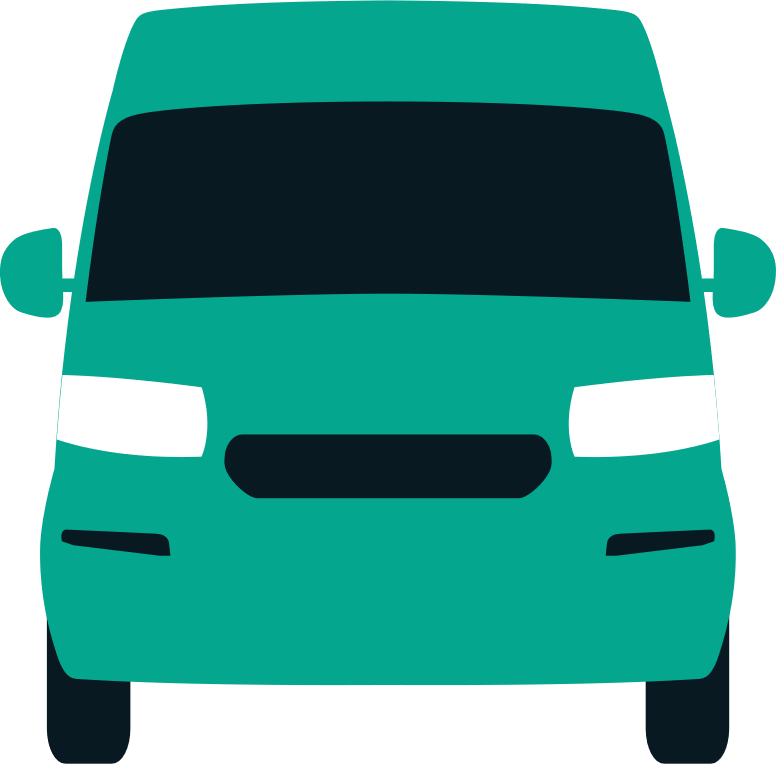 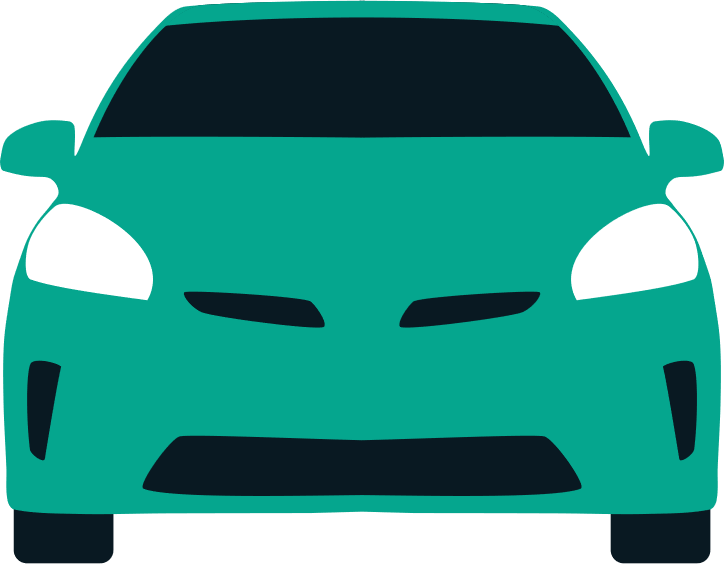 HOW TO READ THE RESULTS ?
28%,of companies with fleet using connected vehicles for all or part of their fleet. 
19% use connected vehicles for passenger cars, while 24% use connected vehicles for LCVs.
Passenger cars + LCVs
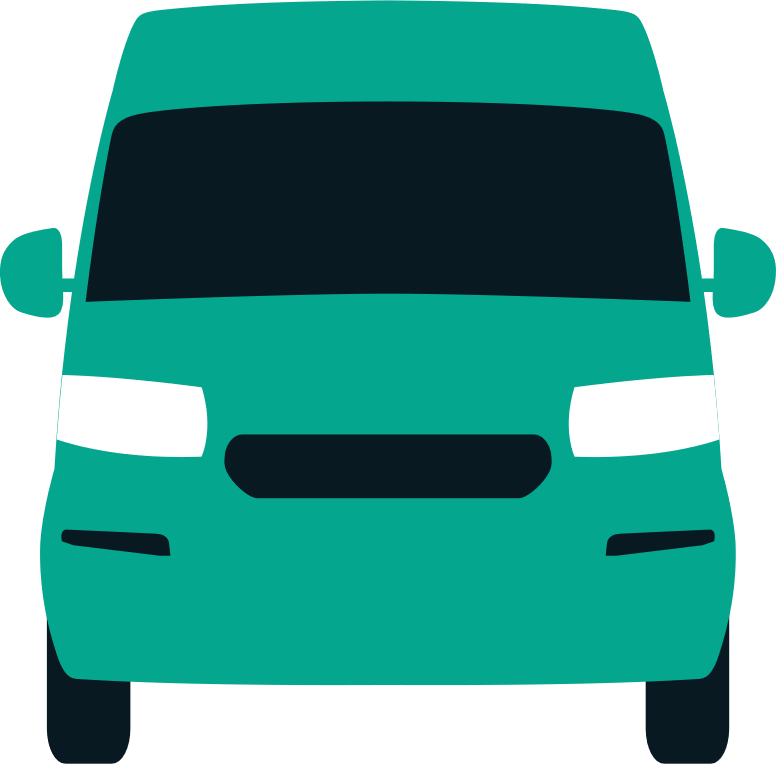 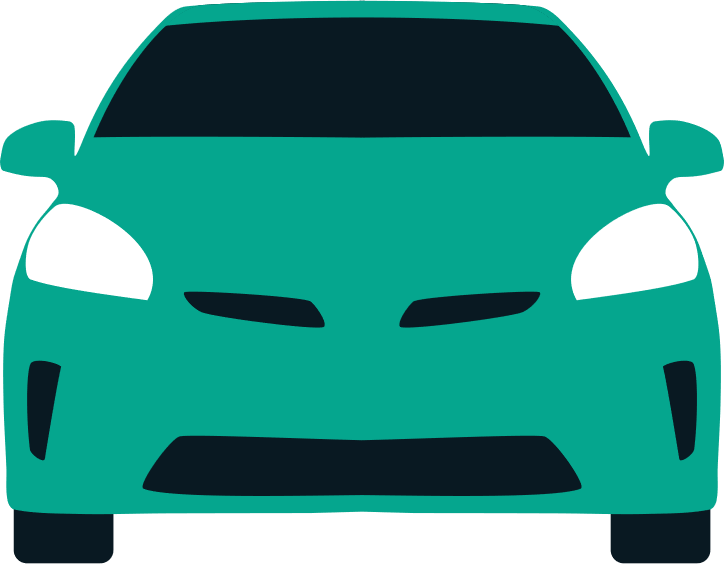 ALL VEHICLES
Passenger cars
LCVs
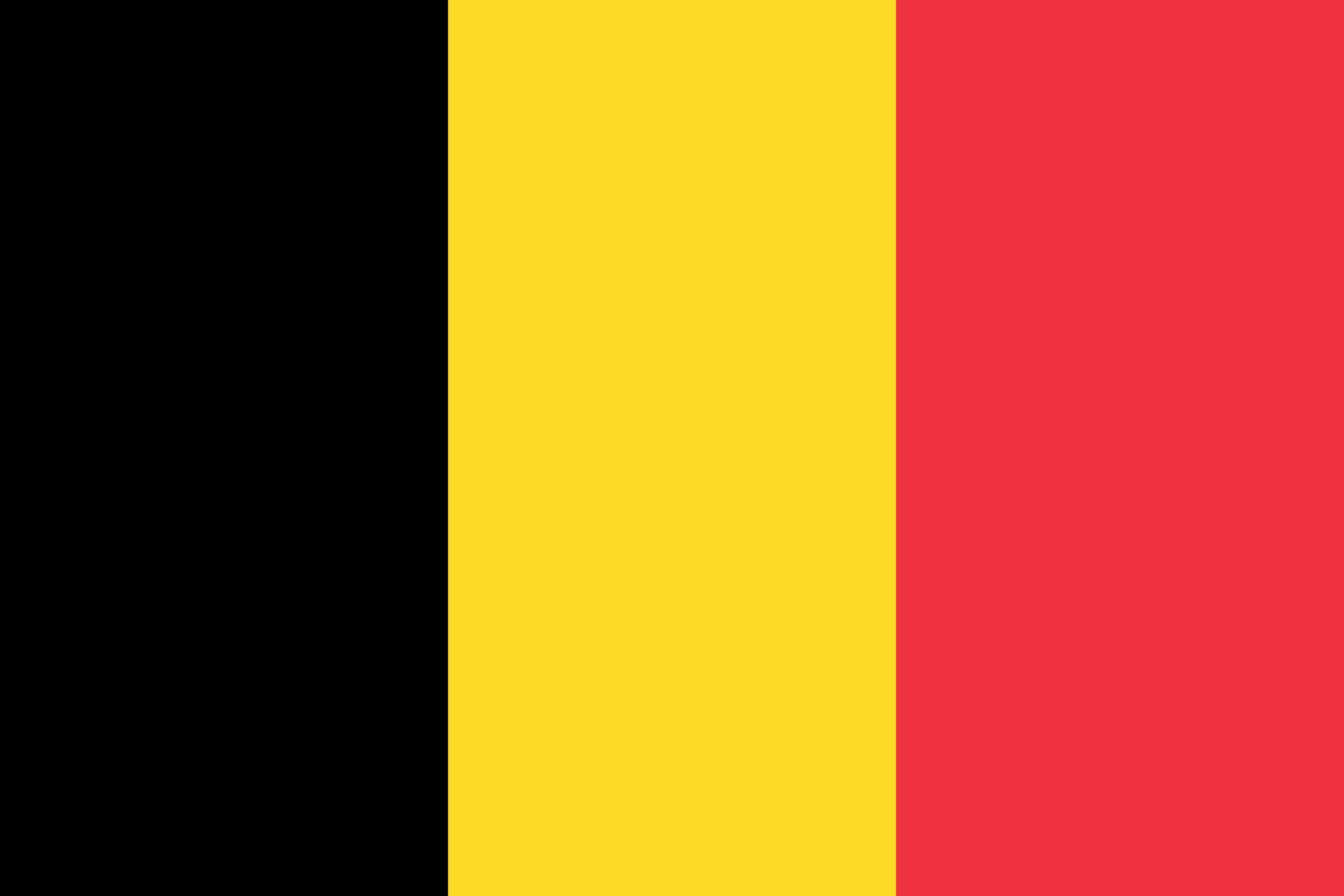 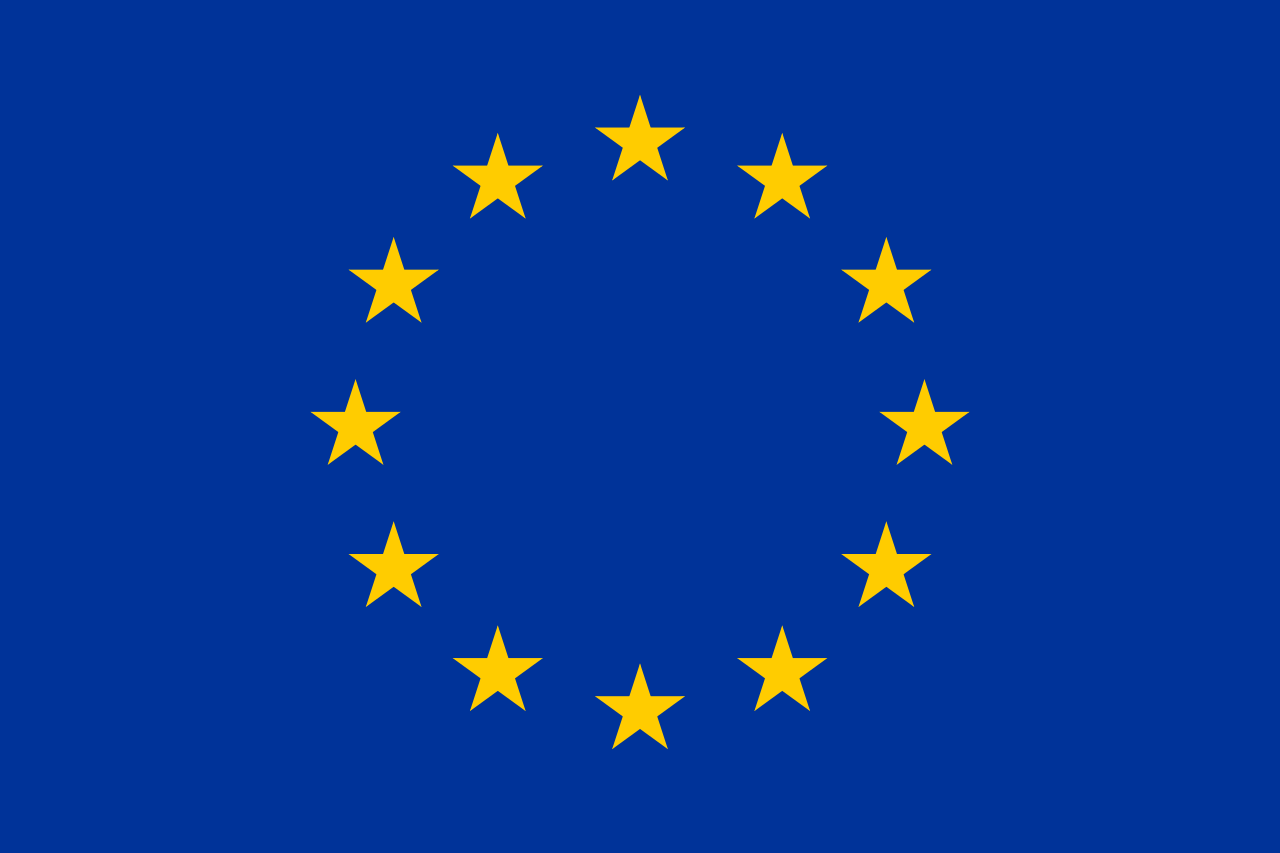 *This question has been asked differently in 2021, no comparison vs 2021
Is your fleet connected thanks to a telematic tool?
Telematics enables transmission of data to the fleet manager to monitor fuel consumption, driver behaviour, vehicle location, driver’s impact on environment... from vehicles on the move. Data is transmitted by means of an original or after sales equipment or box installed in the vehicle. Telematics do not include data transmission by the mean of the users’ smartphones.Basis: companies with corporate passenger cars / companies with corporate LCVs
61
Proportion of companies Using CONNECTED VEHICLES*
All vehicles
In %
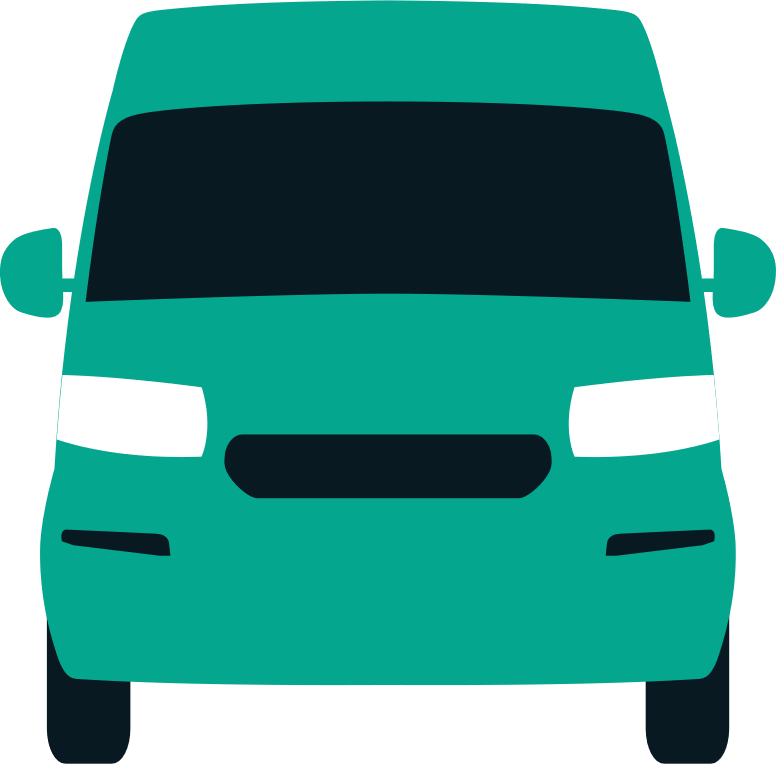 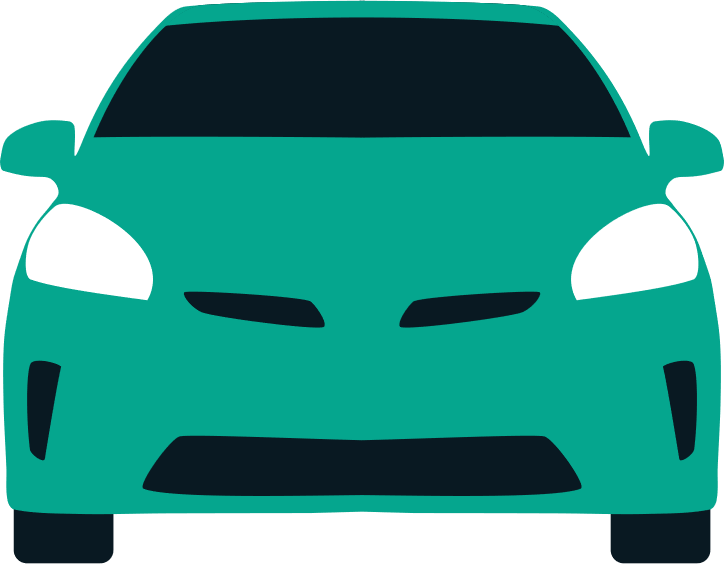 NET OF YES: YES, FOR ALL THE FLEET + YES, FOR PART OF THE FLEET
Passenger cars + LCVs
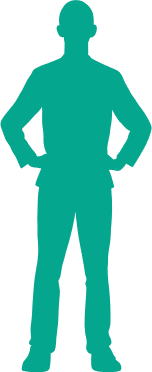 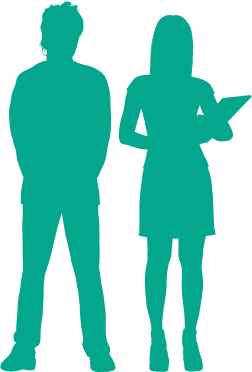 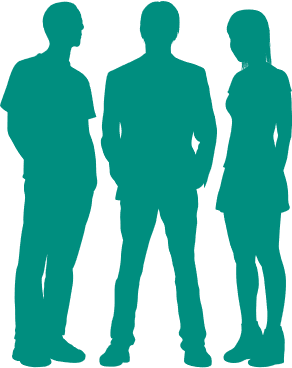 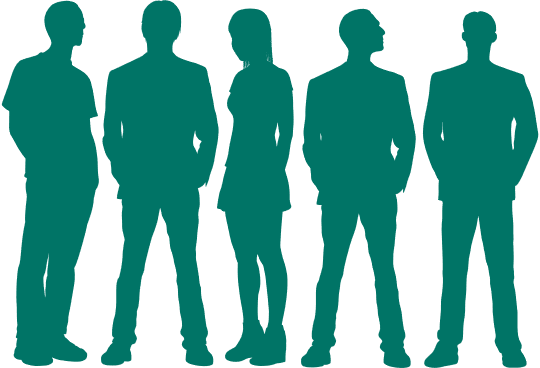 ALL VEHICLES
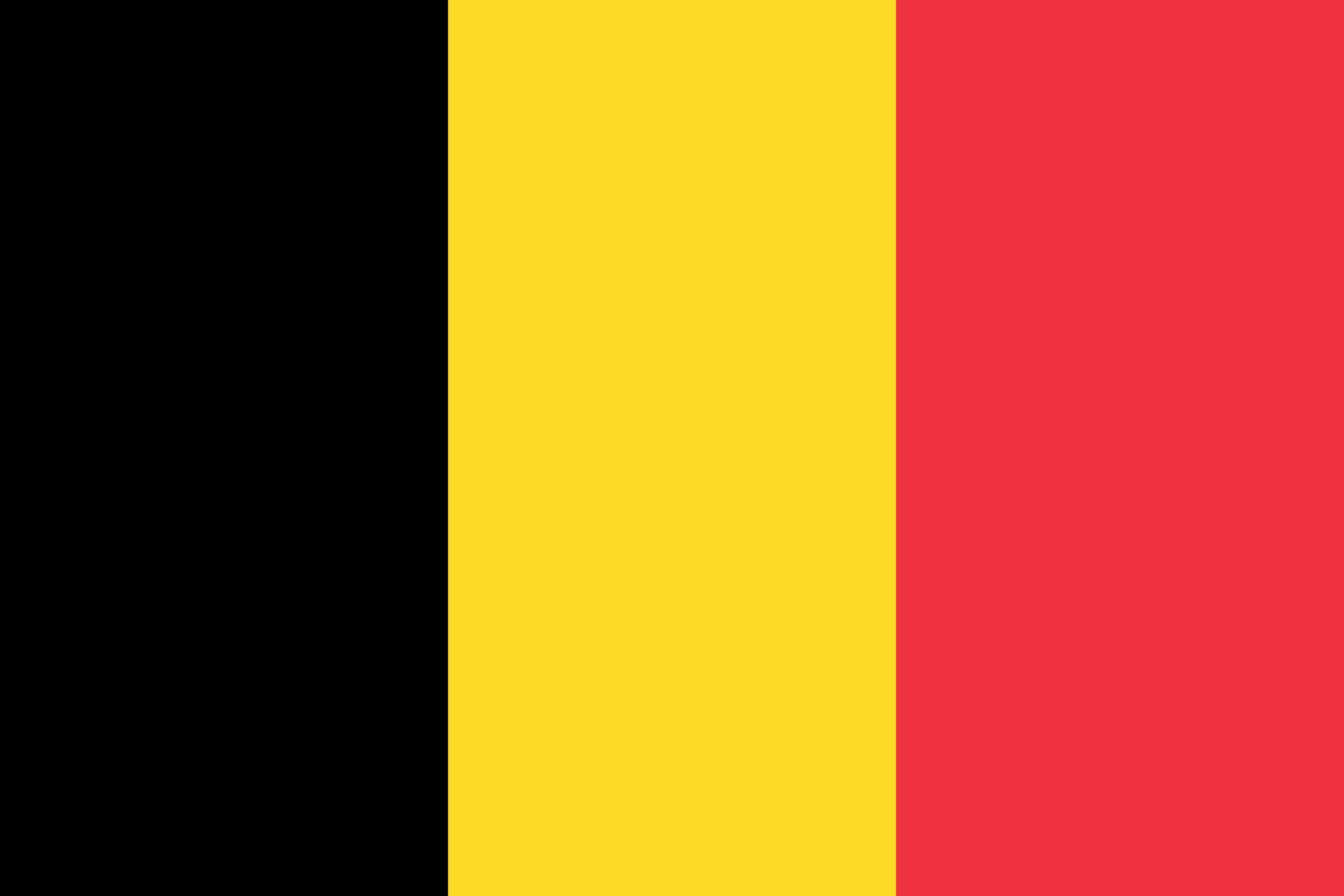 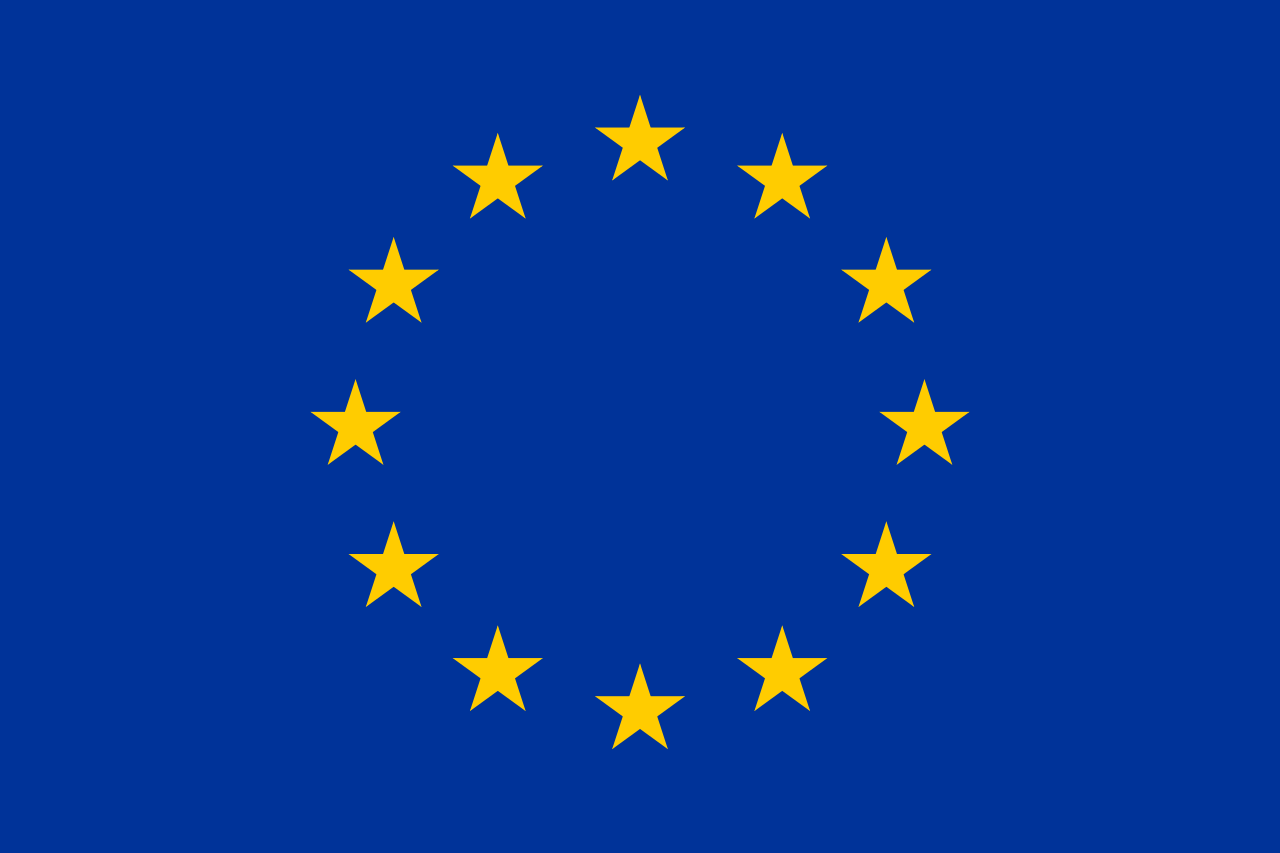 *This question has been asked differently in 2021, no comparison vs 2021
Is your fleet connected thanks to a telematic tool?
Telematics enables transmission of data to the fleet manager to monitor fuel consumption, driver behaviour, vehicle location, driver’s impact on environment... from vehicles on the move. Data is transmitted by means of an original or after sales equipment or box installed in the vehicle. Telematics do not include data transmission by the mean of the users’ smartphones.Basis: companies with corporate passenger cars / companies with corporate LCVs
62
REASONS for Using CONNECTED VEHICLES
All vehicles
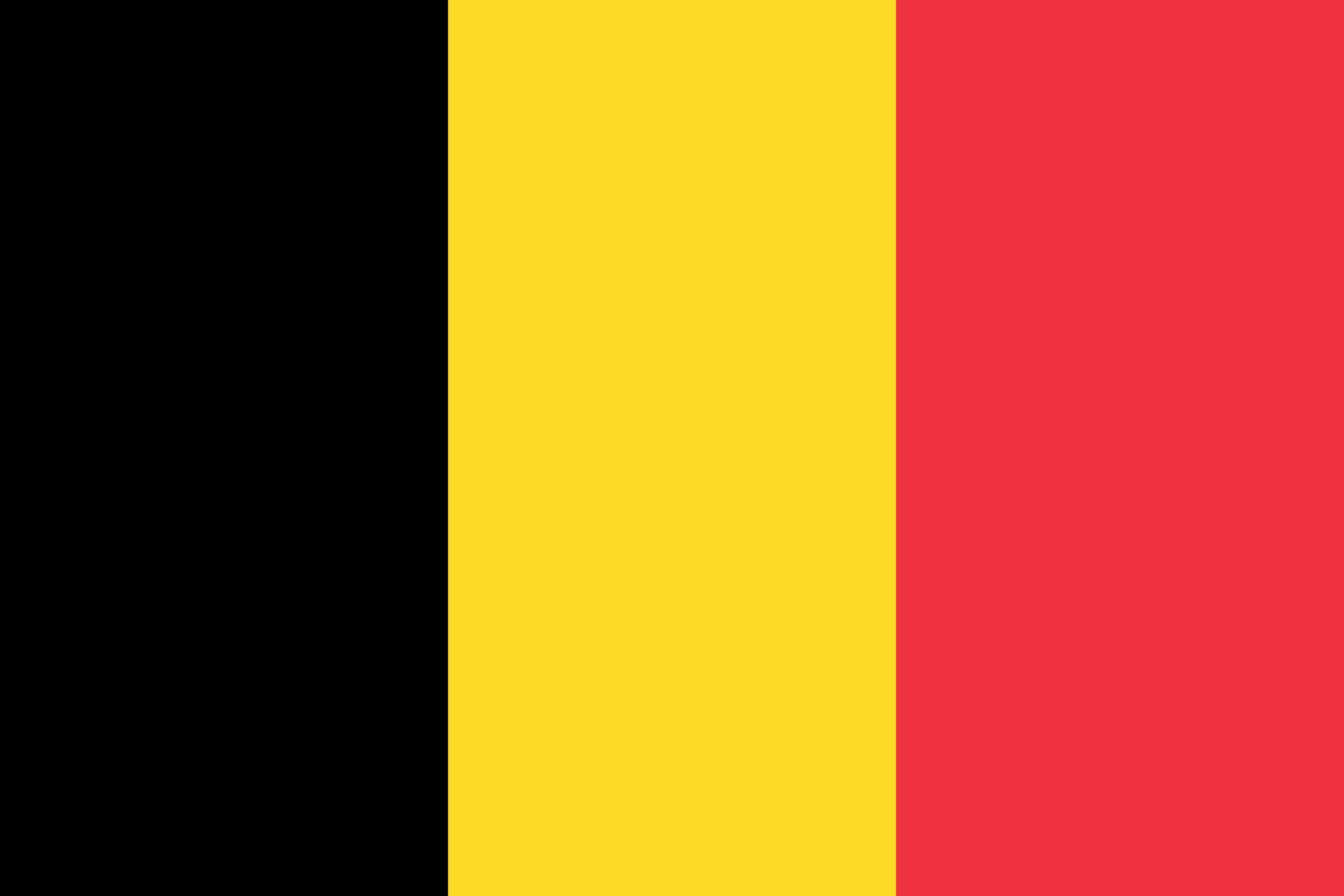 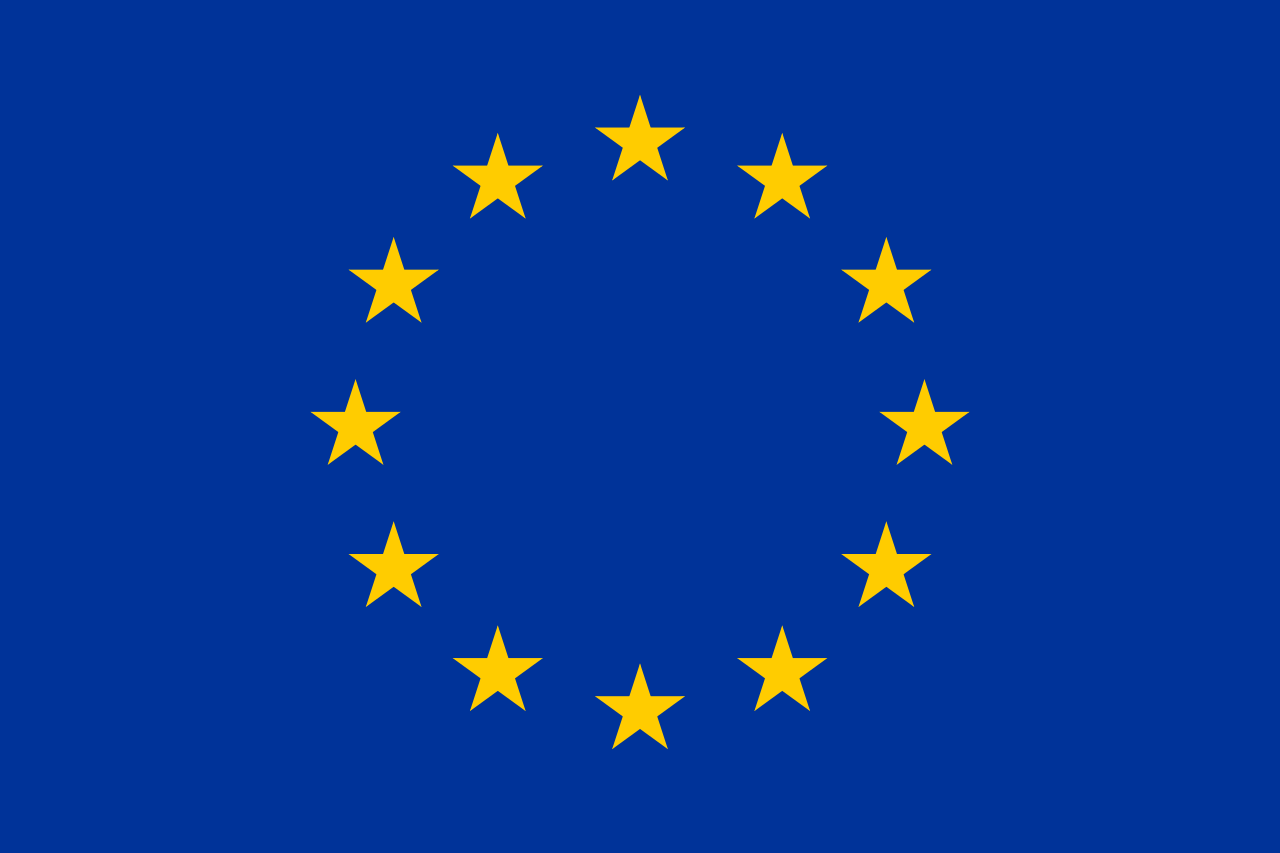 In %
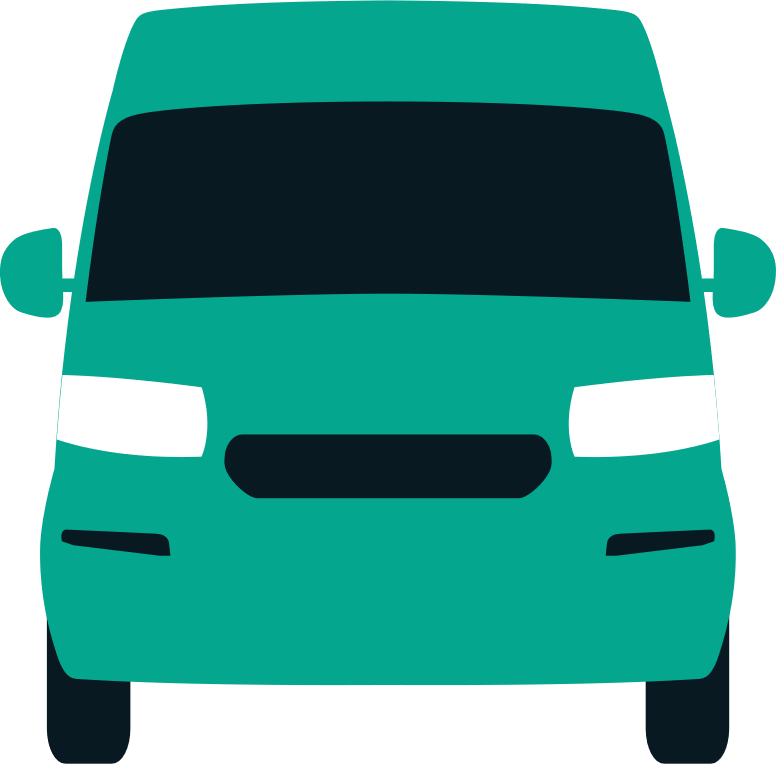 To locate vehicles or improve vehicle security
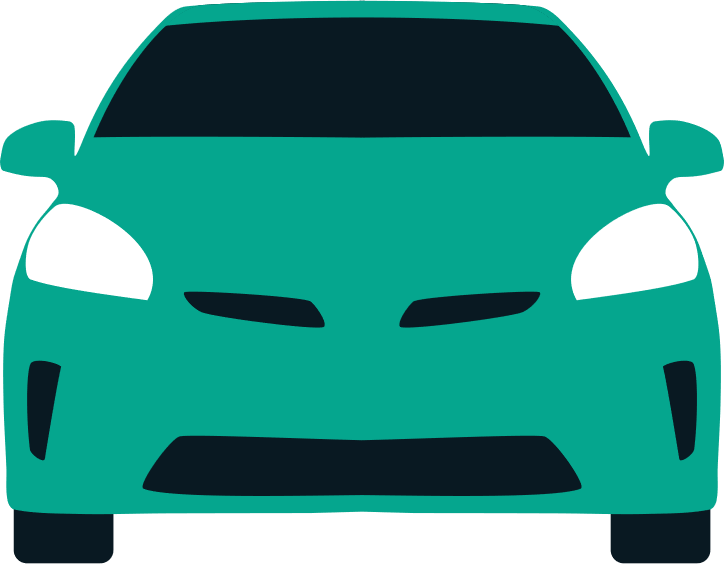 Passenger cars + LCVs
To improve operational efficiency
To improve drivers safety / behaviours
To reduce fleet costs
To avoid not allowed usage (e.g. for tax reasons)
To optimize car sharing
To reduce environmental impact
What are the two main reasons why your fleet is connected by Telematics?
 Basis: companies with connected vehicles thanks to Telematics
63
REASONS for Using CONNECTED VEHICLES
All vehicles - Focus on 1 to 99
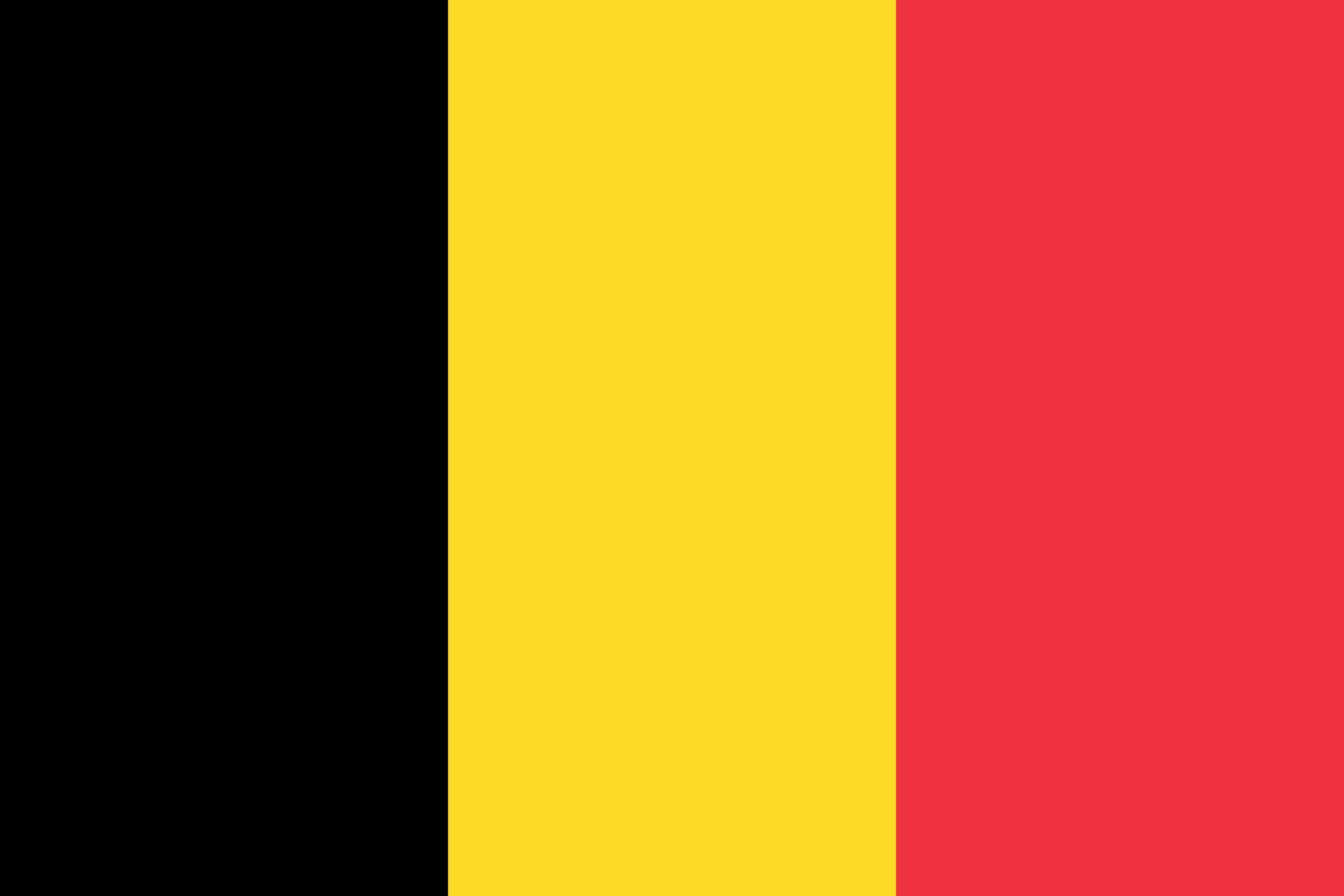 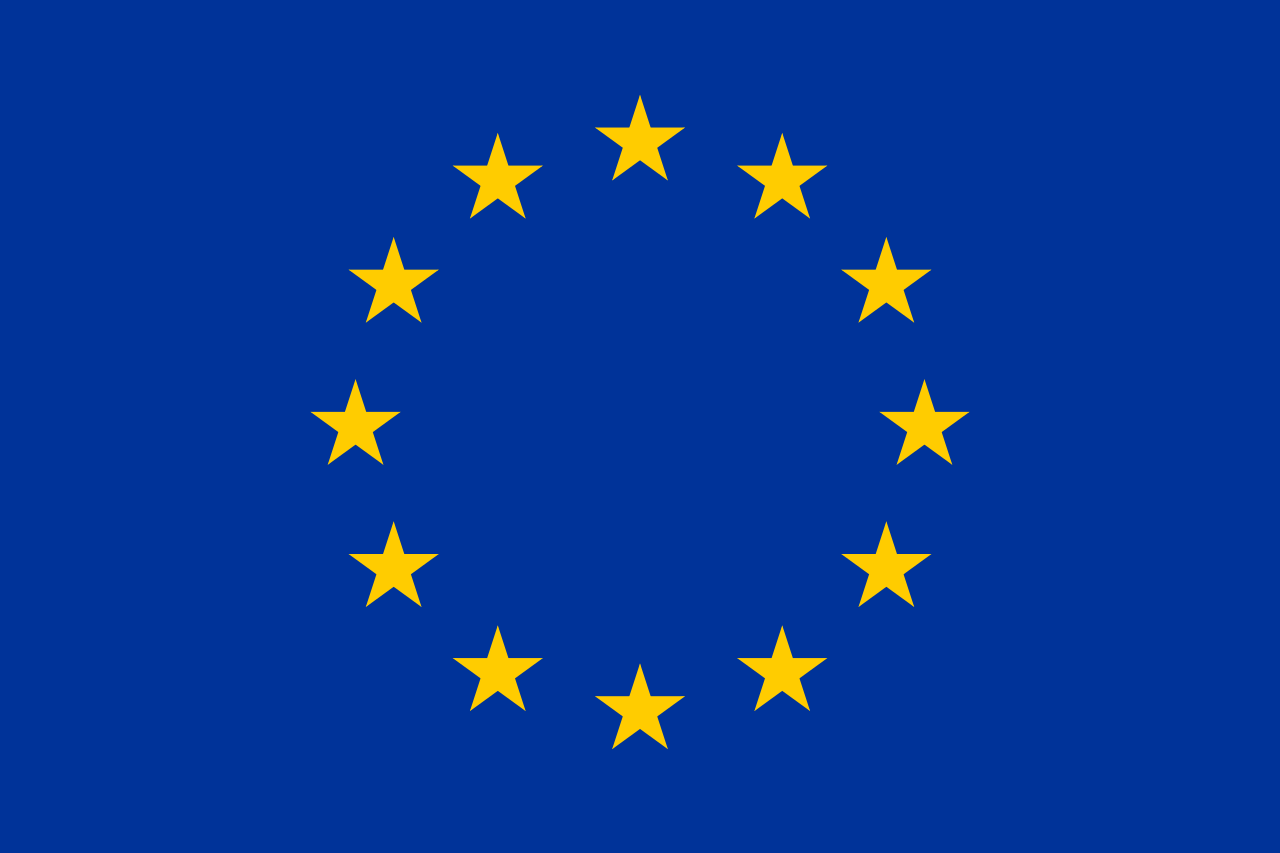 In %
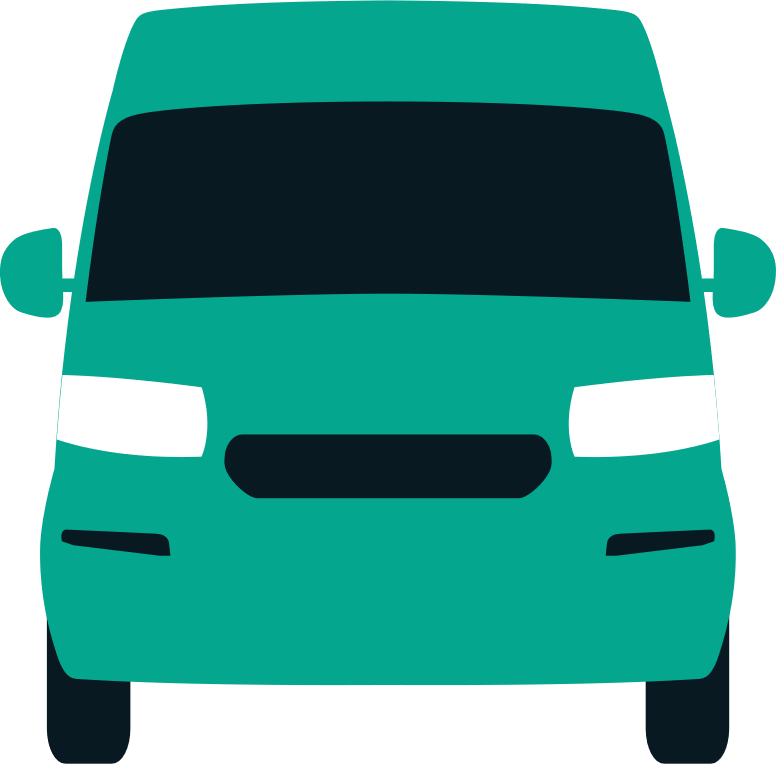 To locate vehicles or improve vehicle security
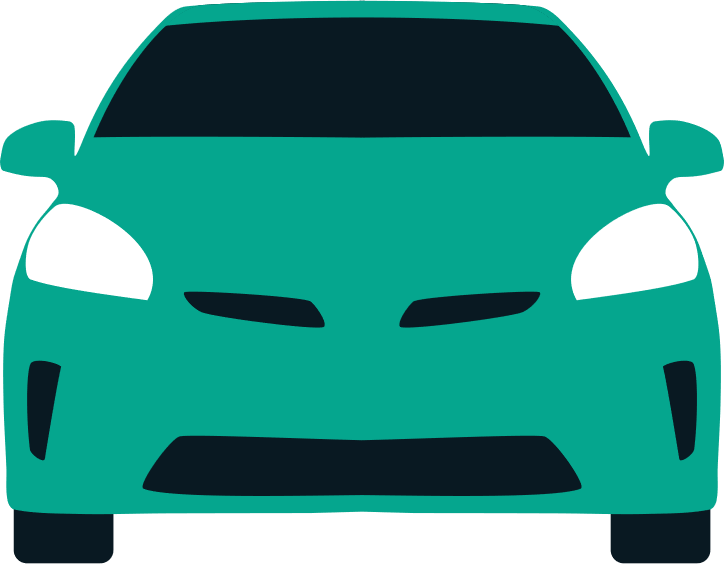 Passenger cars + LCVs
To improve operational efficiency
To improve drivers safety / behaviours
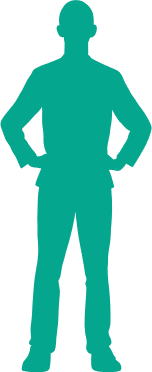 To reduce fleet costs
+
To avoid not allowed usage (e.g. for tax reasons)
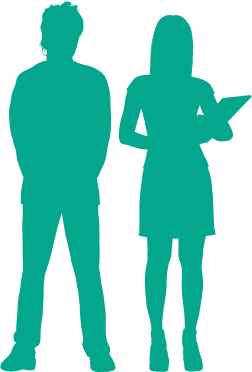 To optimize car sharing
To reduce environmental impact
What are the two main reasons why your fleet is connected by Telematics?
 Basis: companies with connected vehicles thanks to Telematics
64
REASONS for Using CONNECTED VEHICLES
All vehicles - Focus on 100 and more
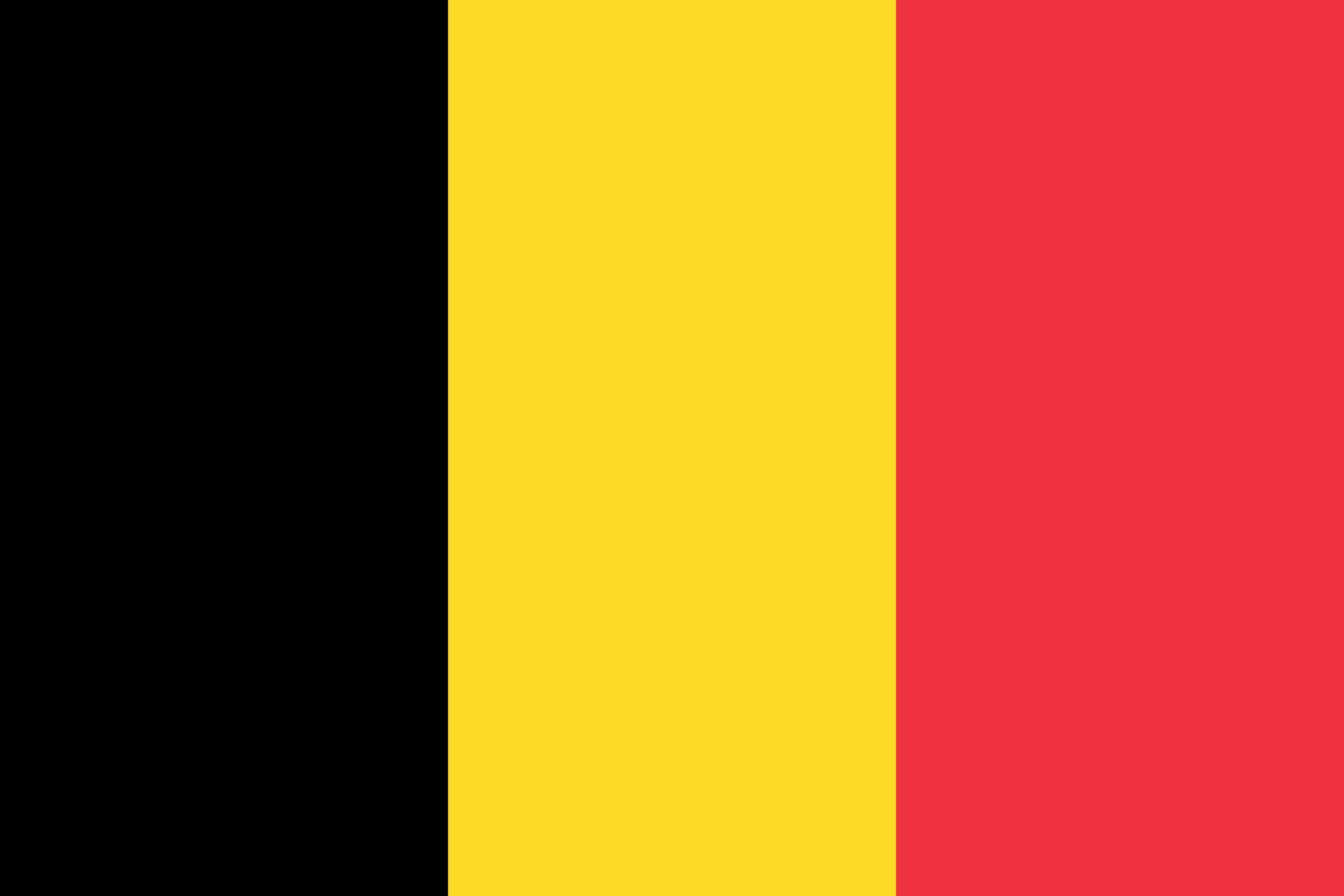 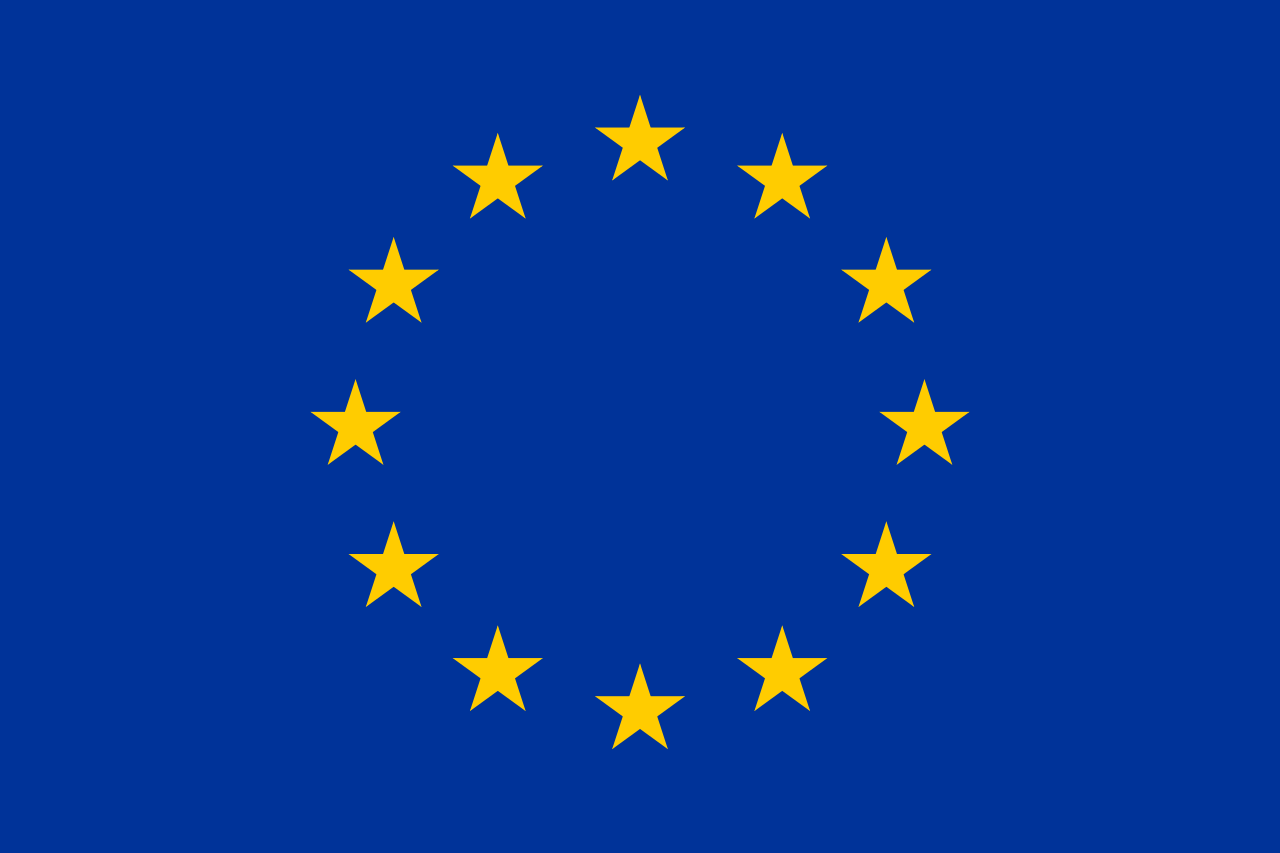 In %
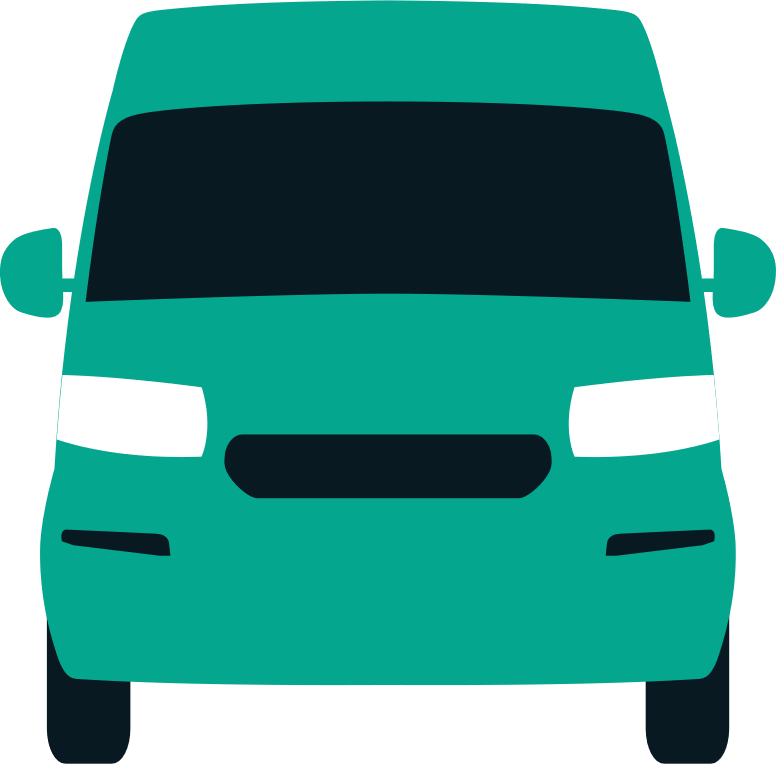 To locate vehicles or improve vehicle security
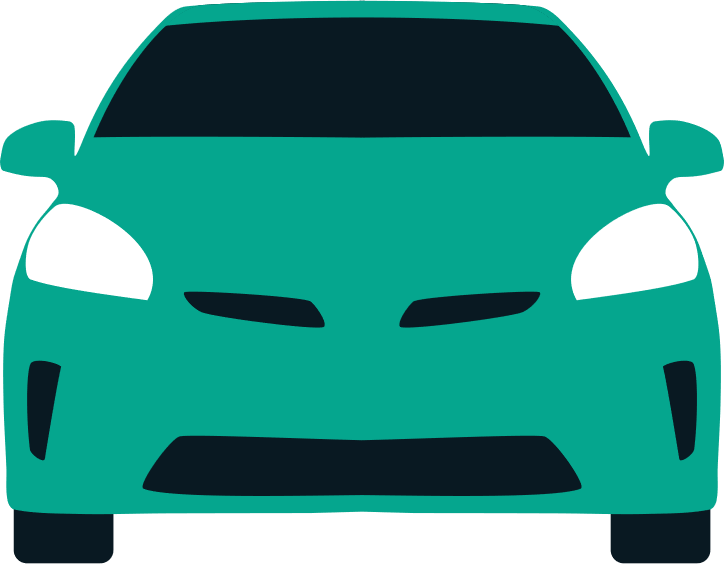 Passenger cars + LCVs
To improve operational efficiency
To improve drivers safety / behaviours
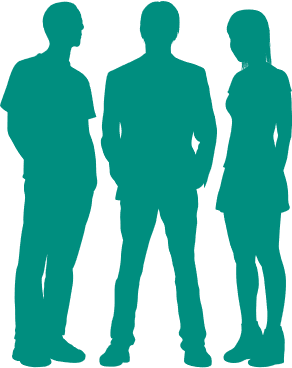 To reduce fleet costs
+
To avoid not allowed usage (e.g. for tax reasons)
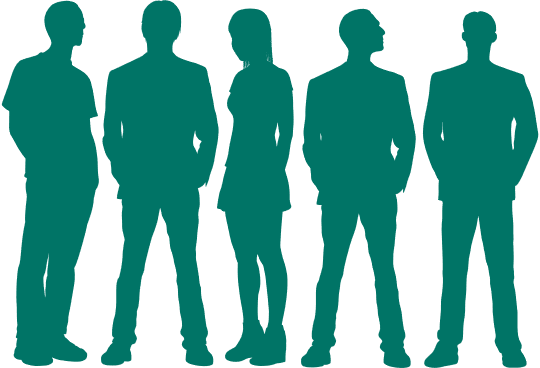 To optimize car sharing
To reduce environmental impact
What are the two main reasons why your fleet is connected by Telematics?
 Basis: companies with connected vehicles thanks to Telematics
65
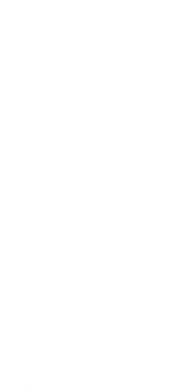 CONNECTED VEHICLES, DIGITALTOOLS AND ROAD SAFETY
A. PASSENGER CARS
66
Proportion of companies Using CONNECTED VEHICLES*
Passenger cars
In %
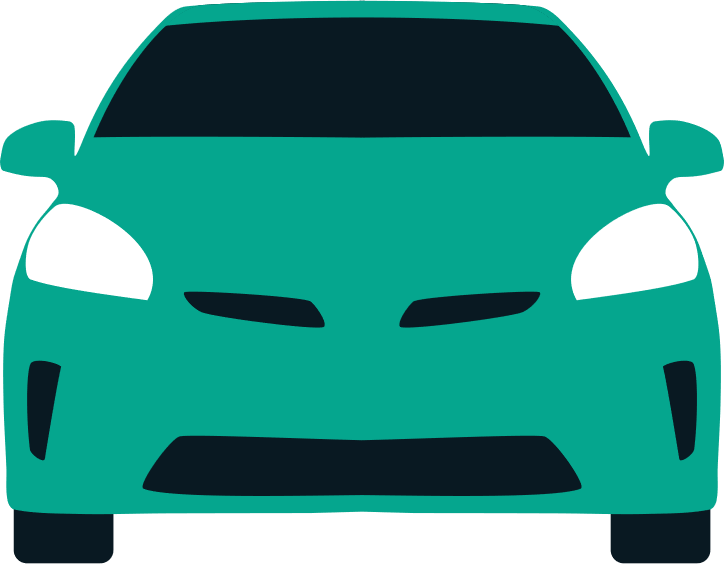 PROPORTION OF COMPANIES USING CONNECTED VEHICLES FOR THEIR PASSENGER CARS
Passenger cars
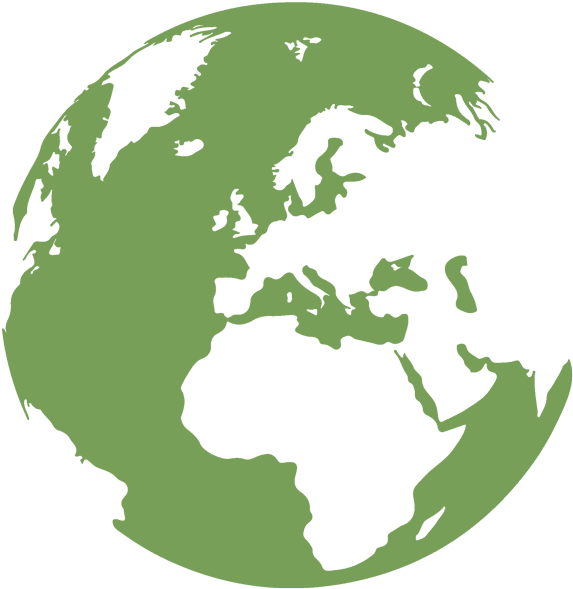 26
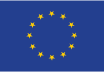 22
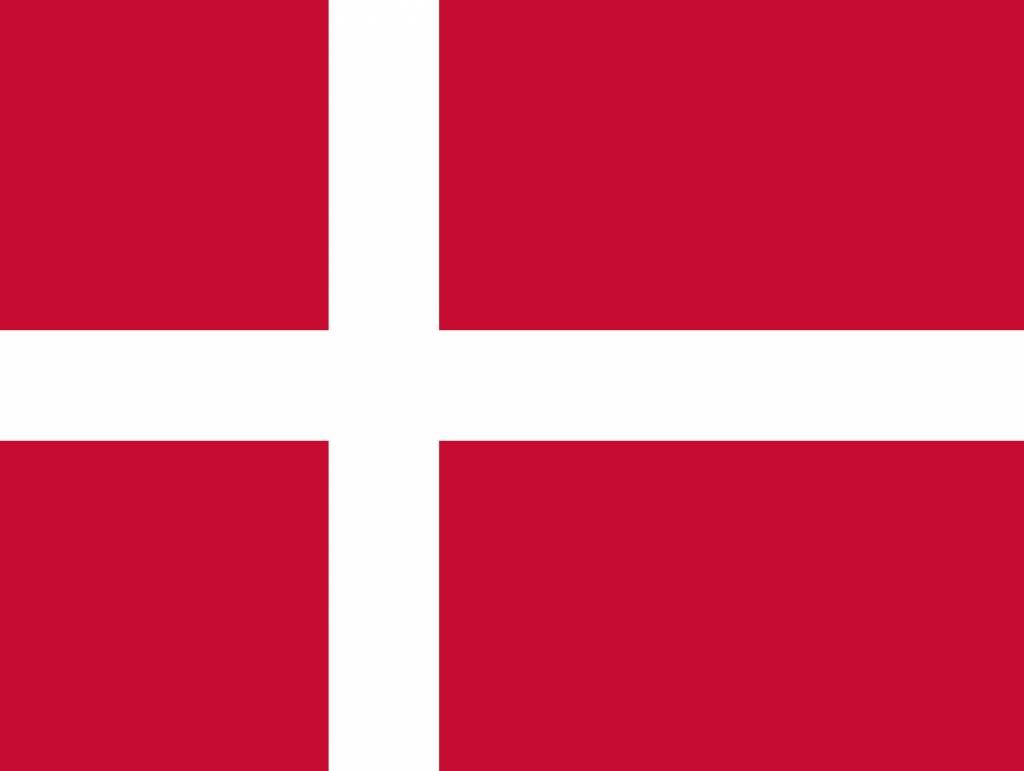 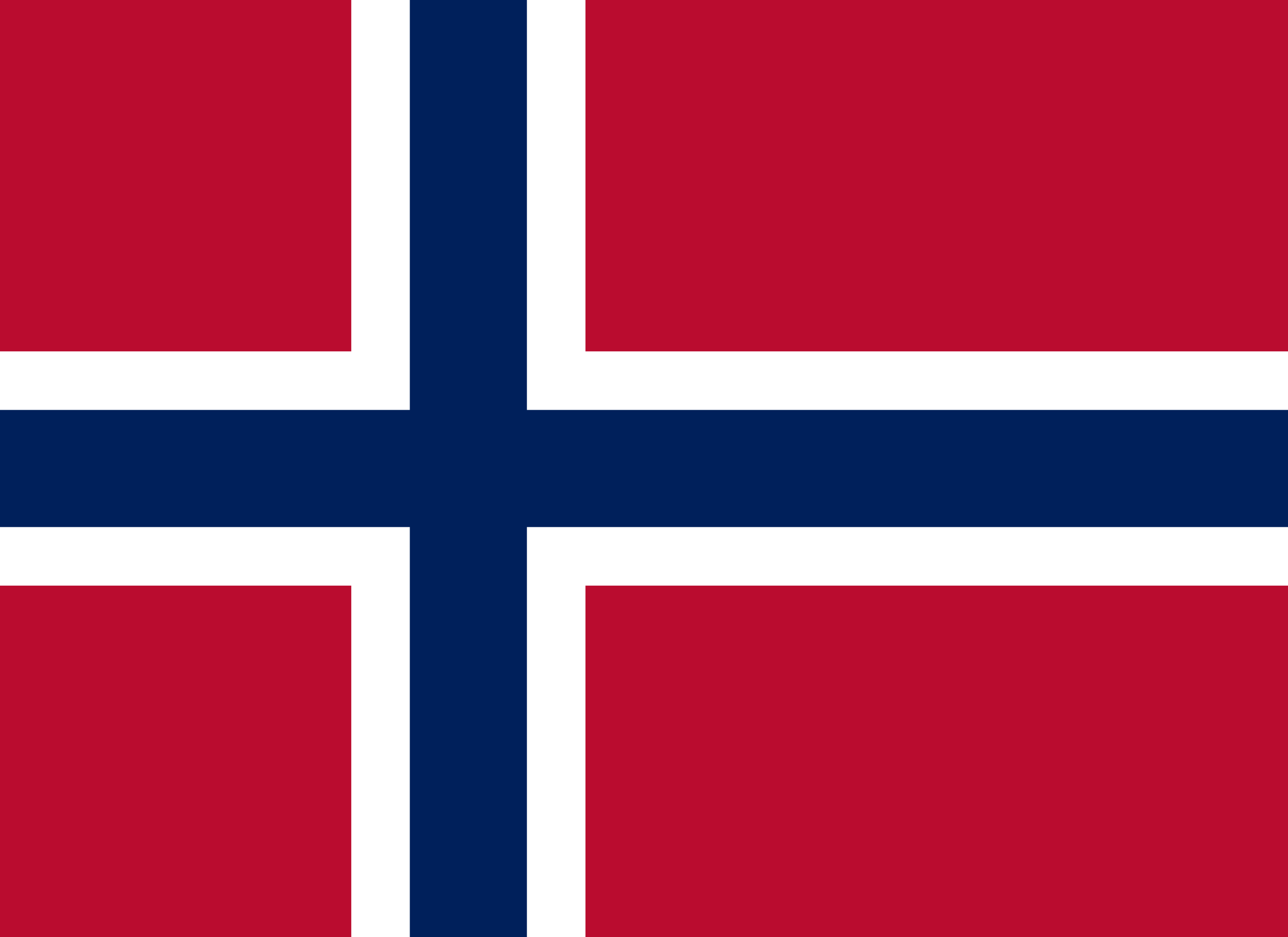 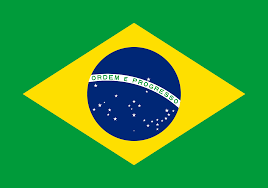 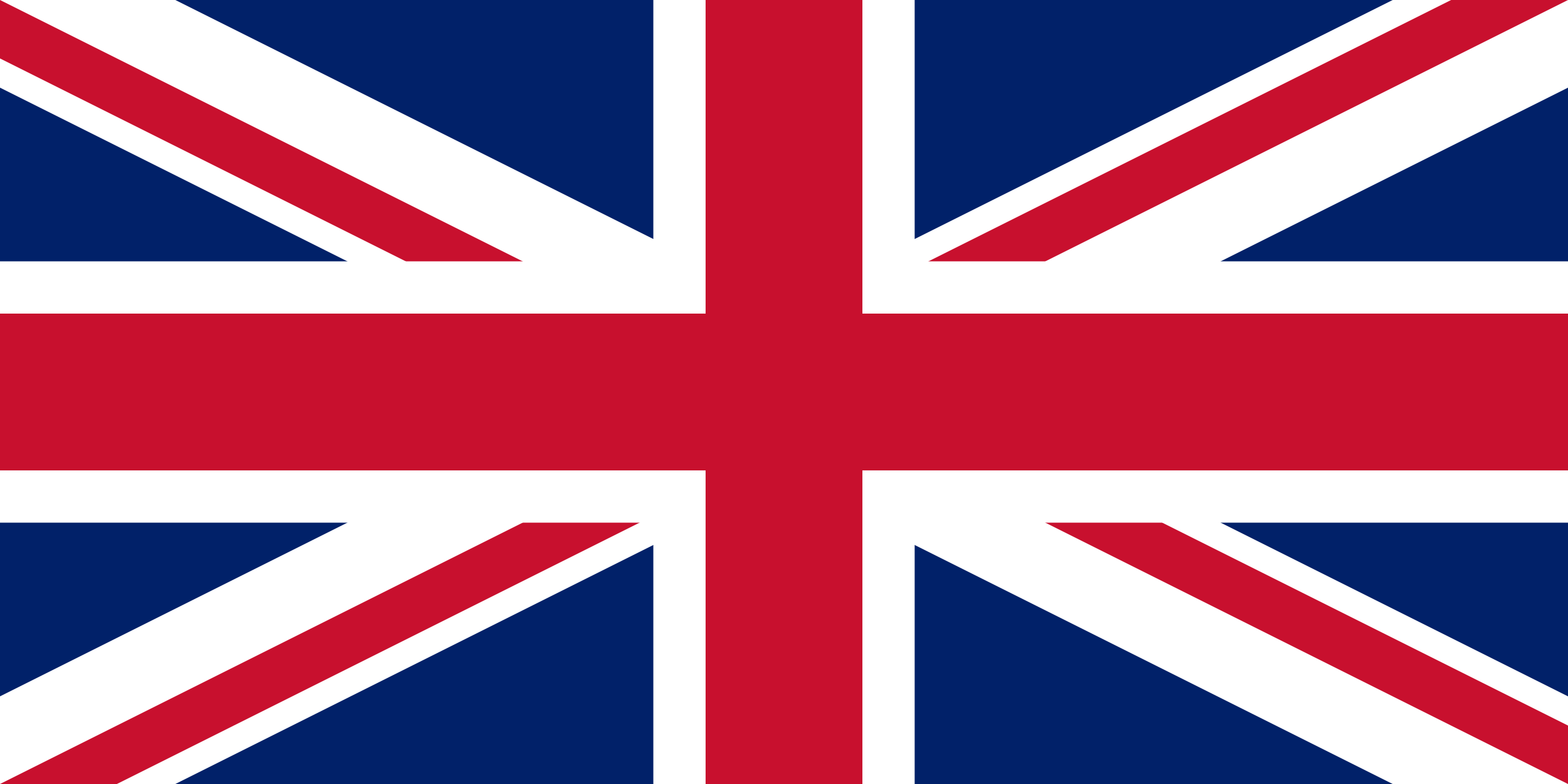 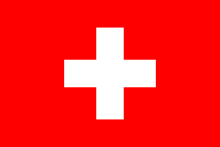 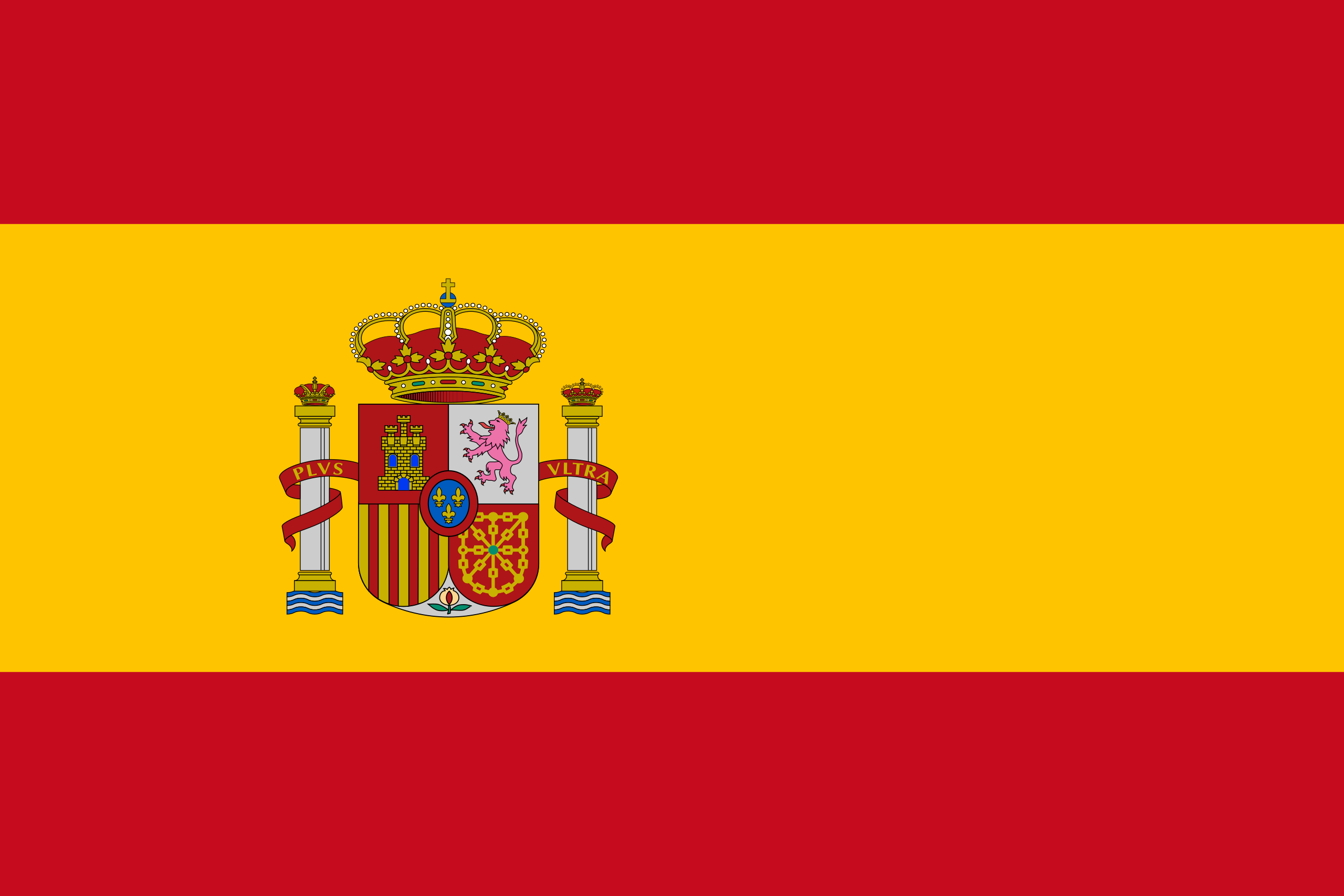 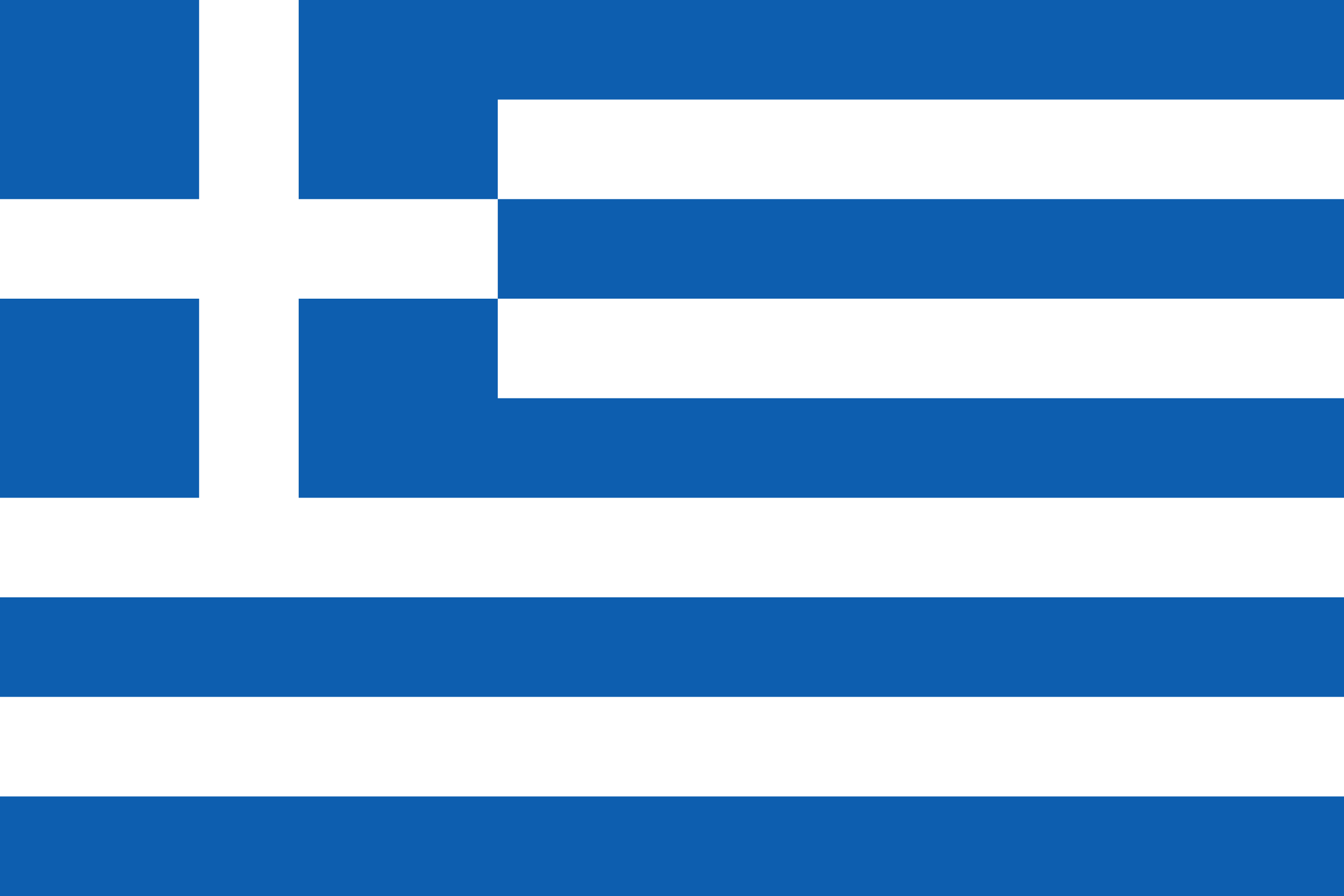 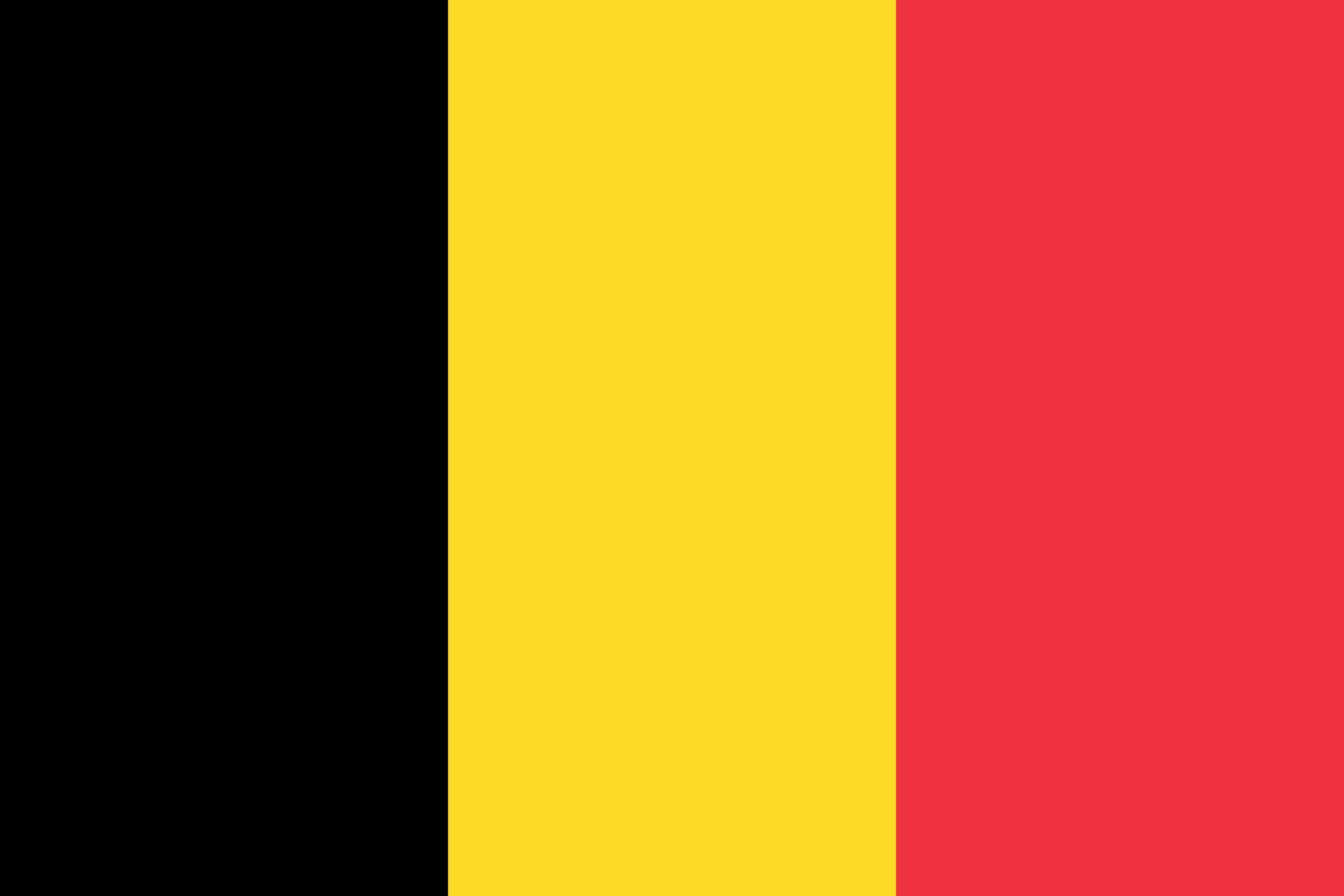 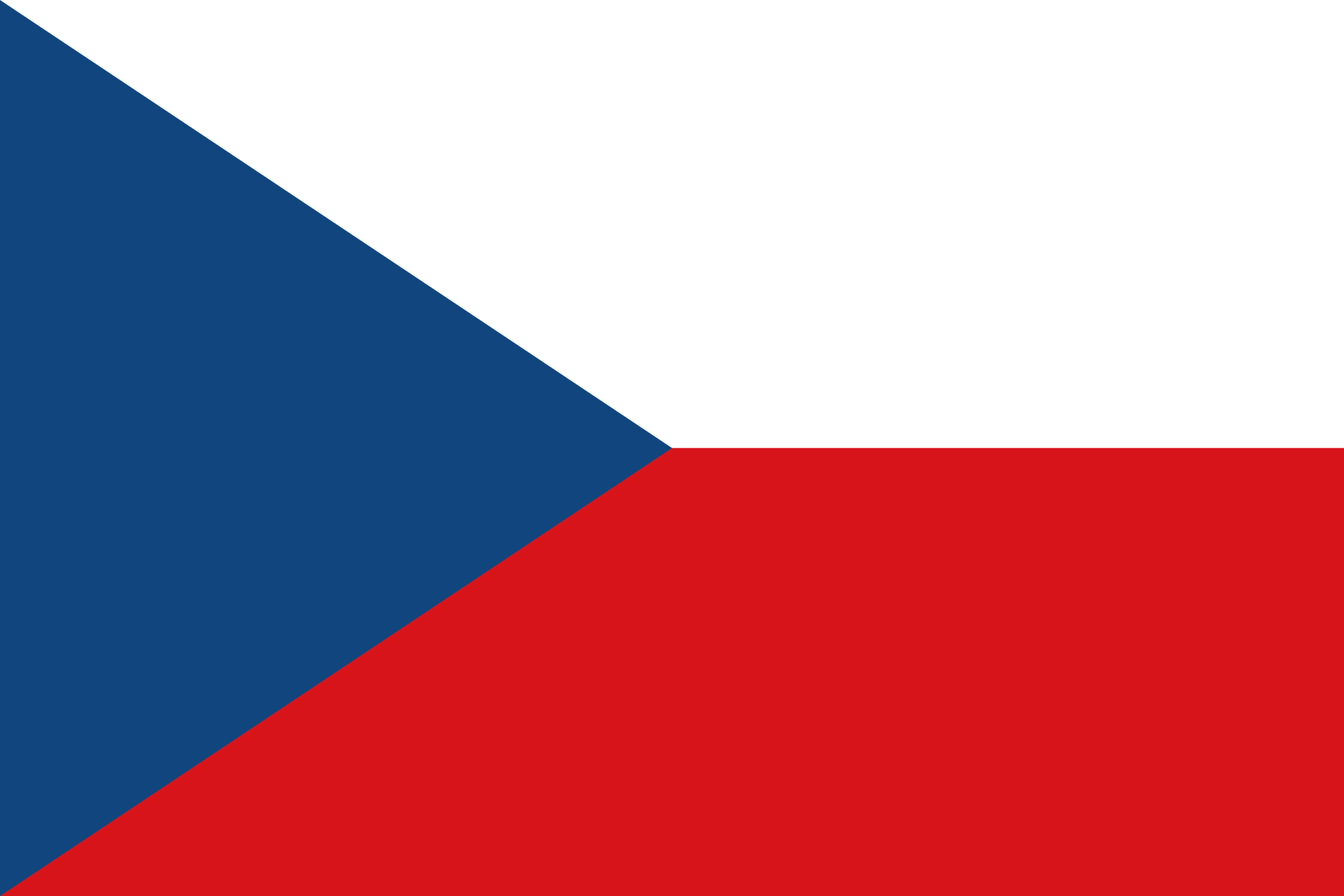 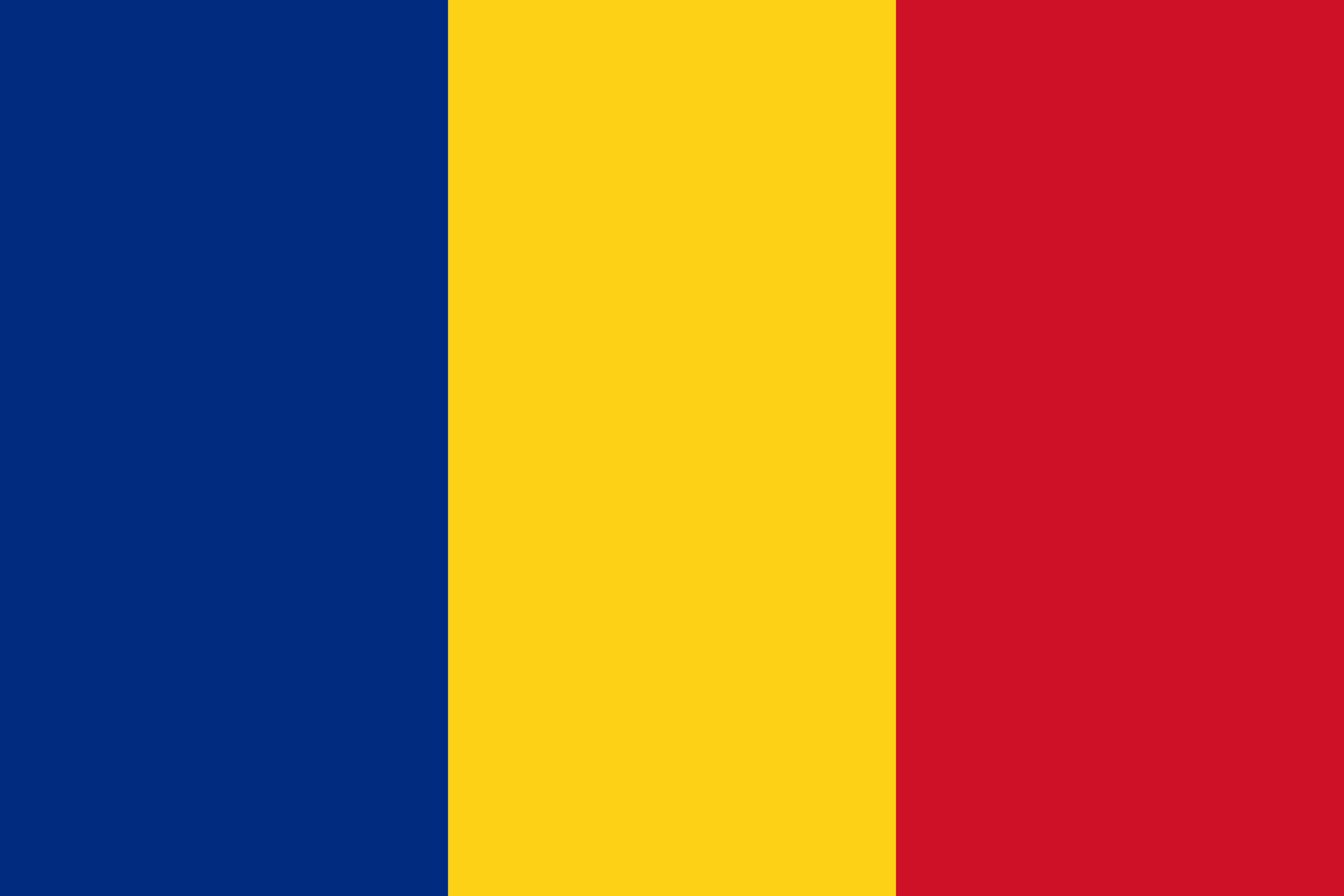 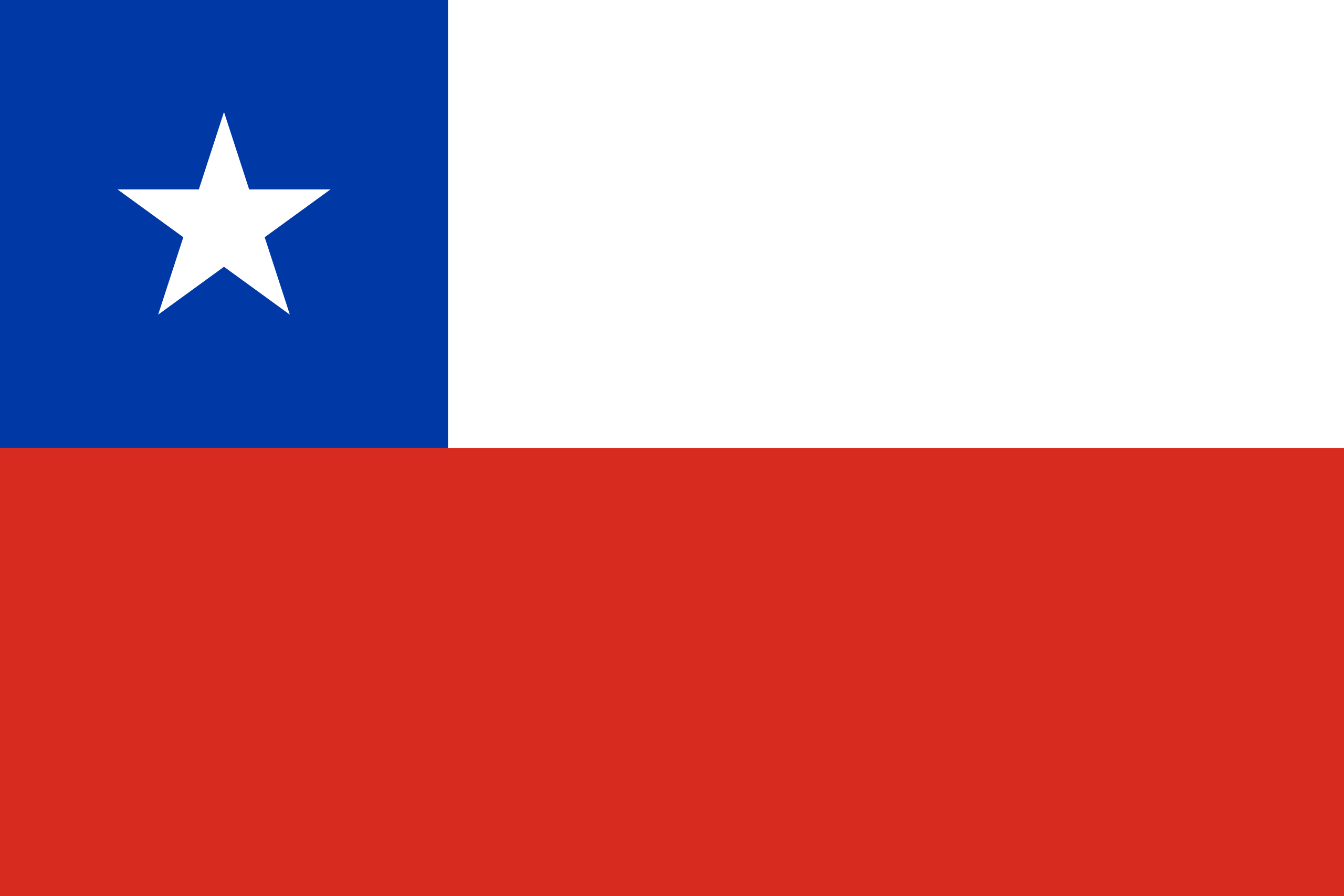 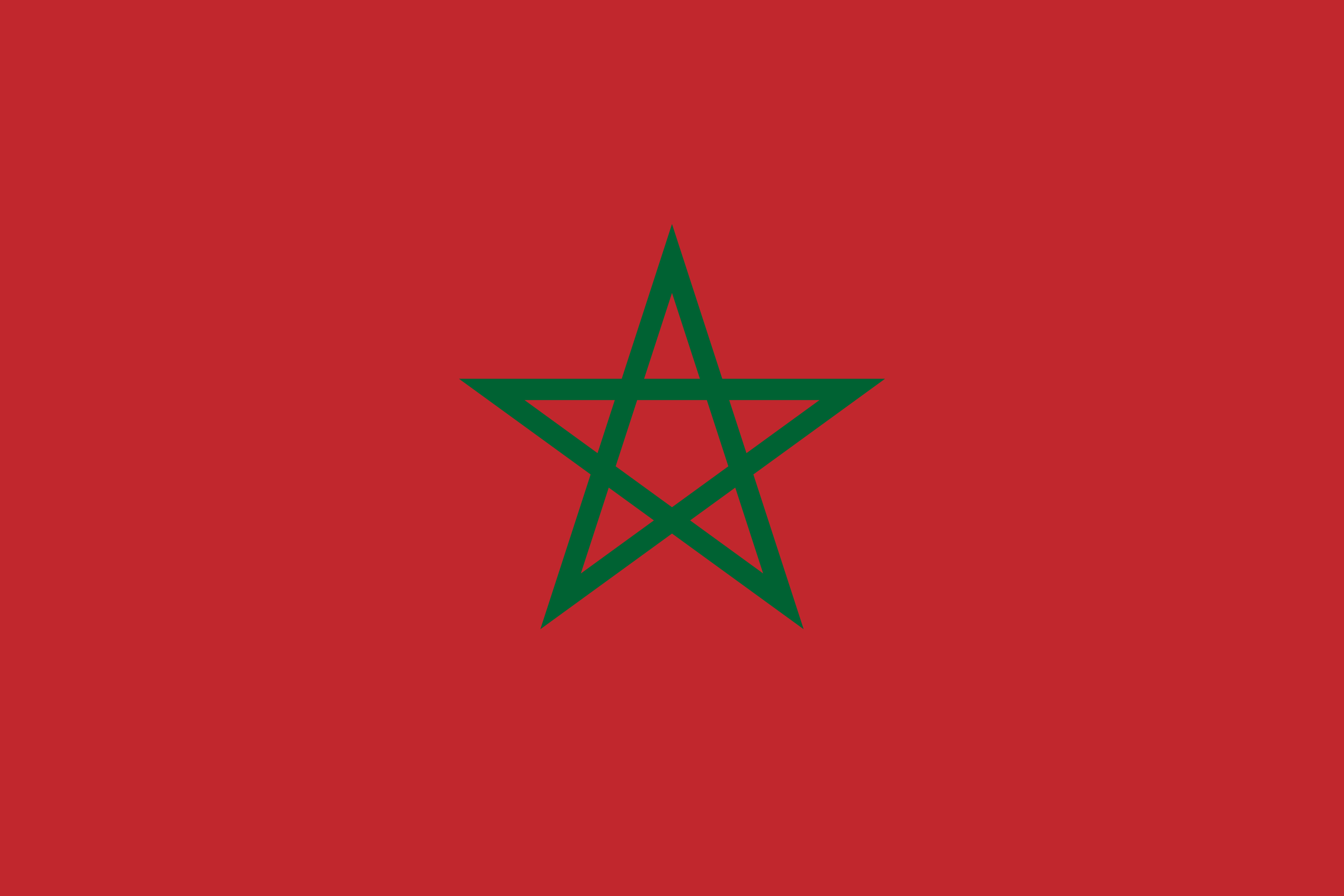 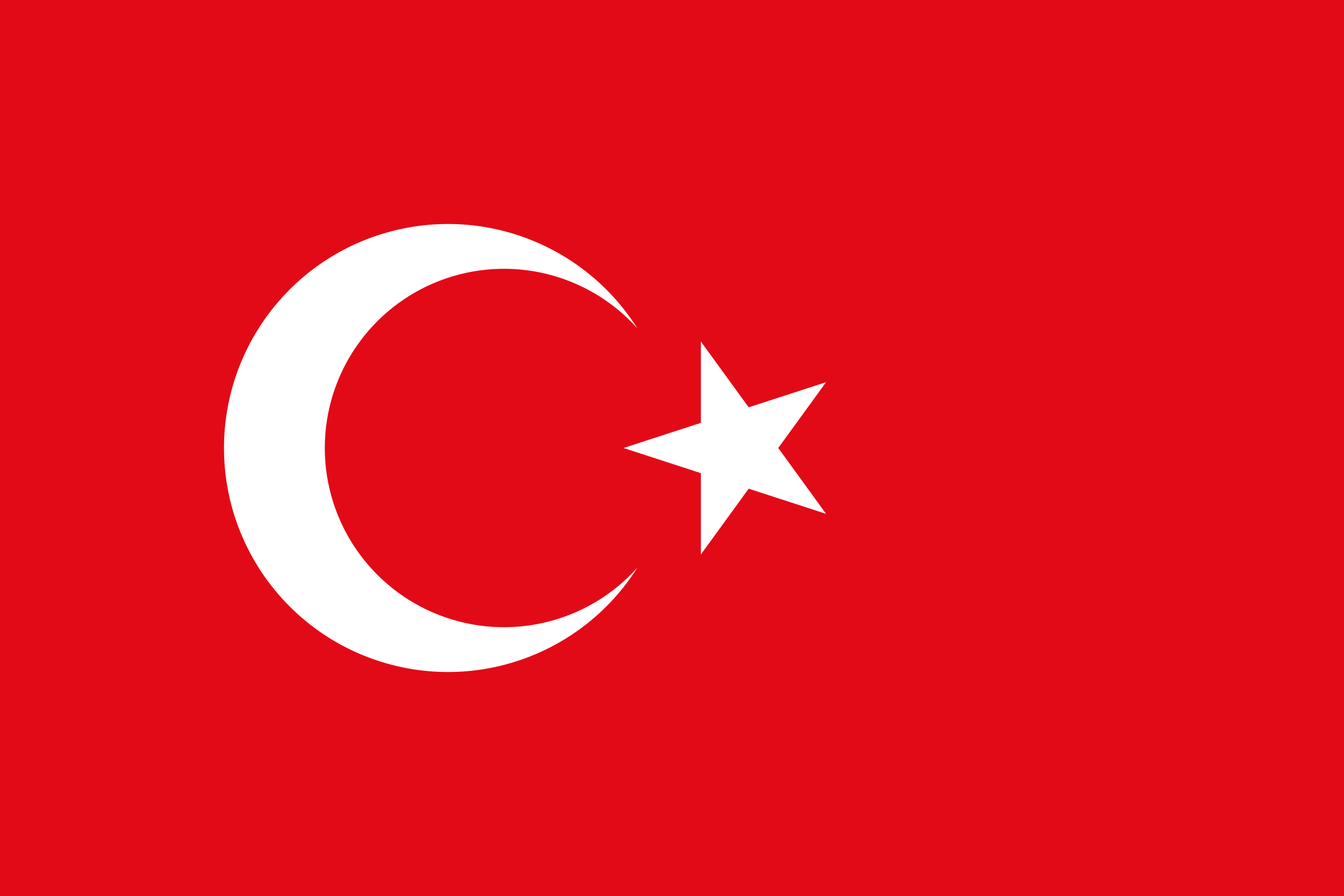 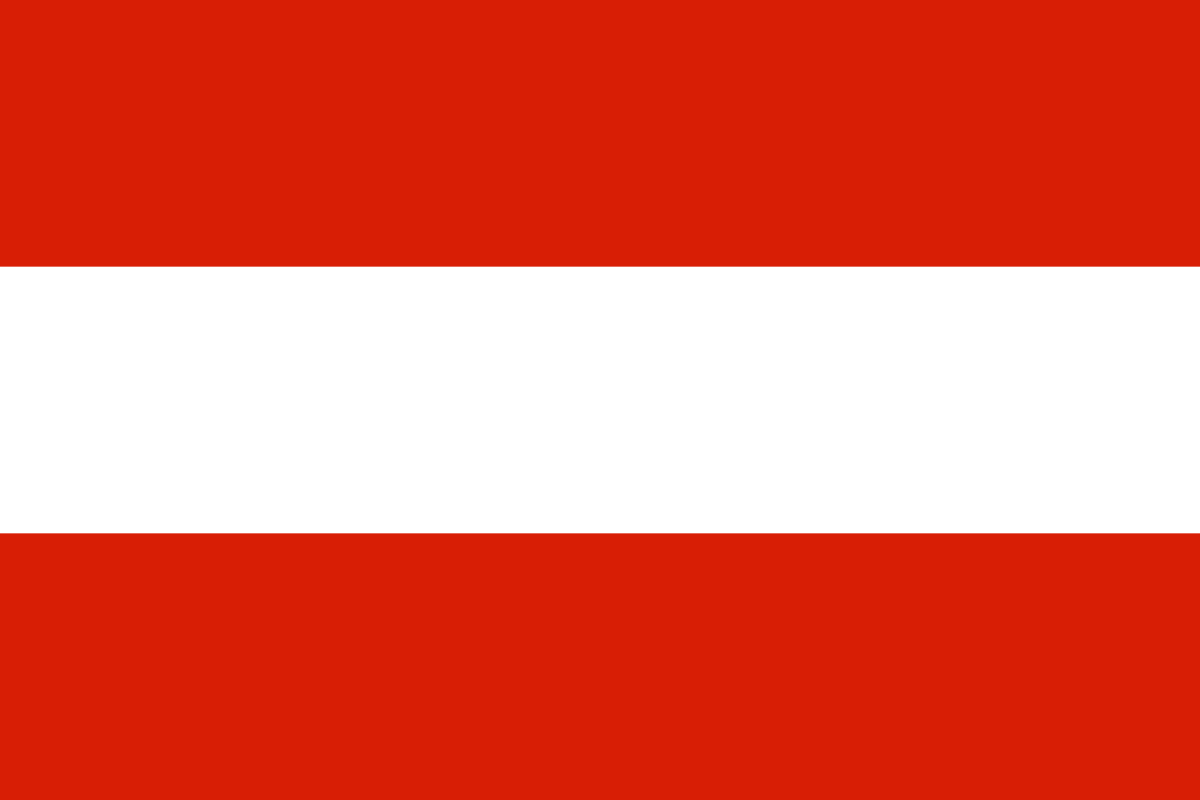 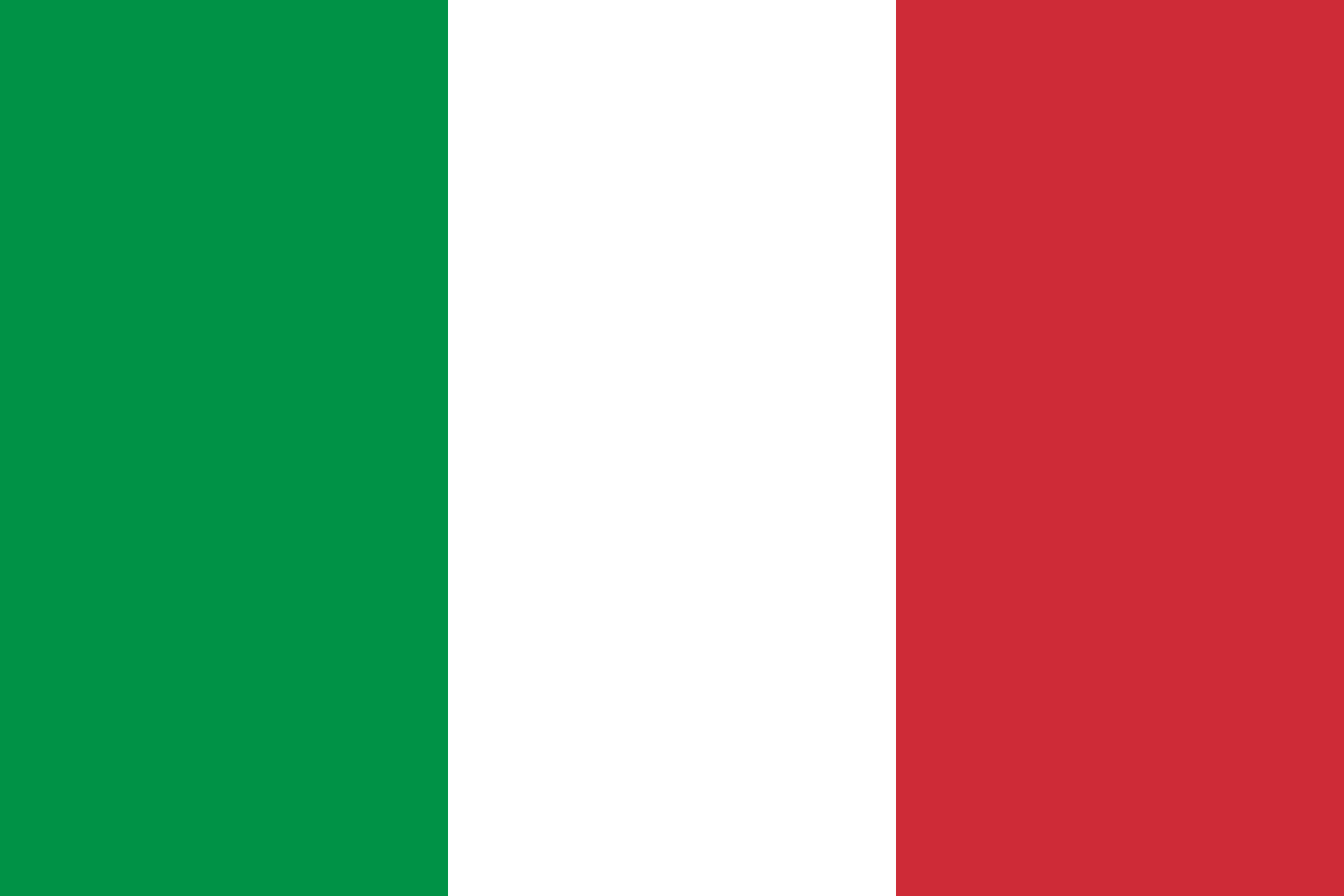 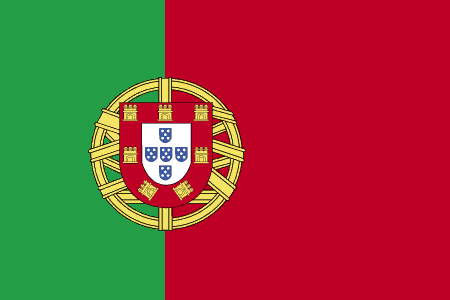 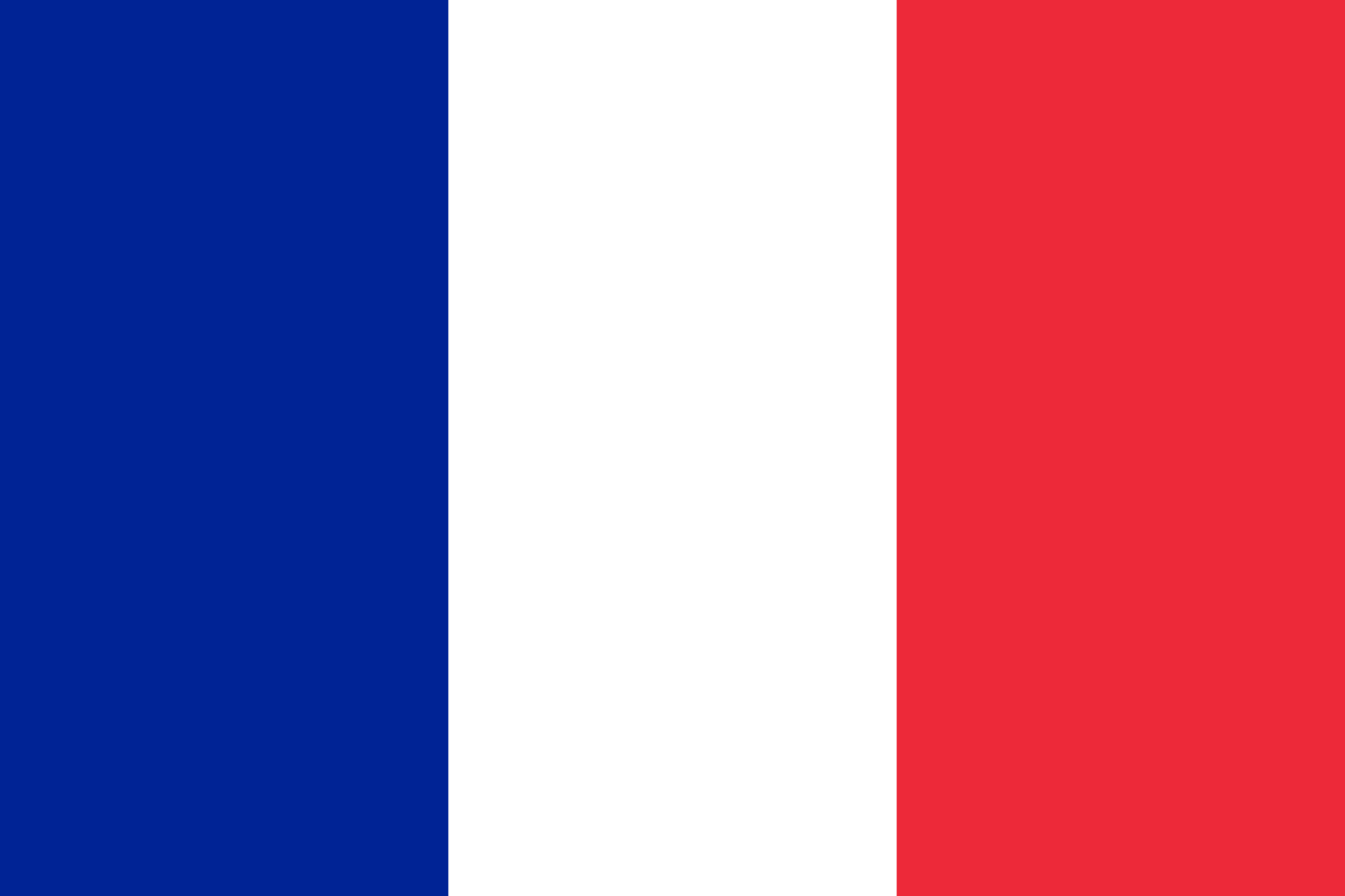 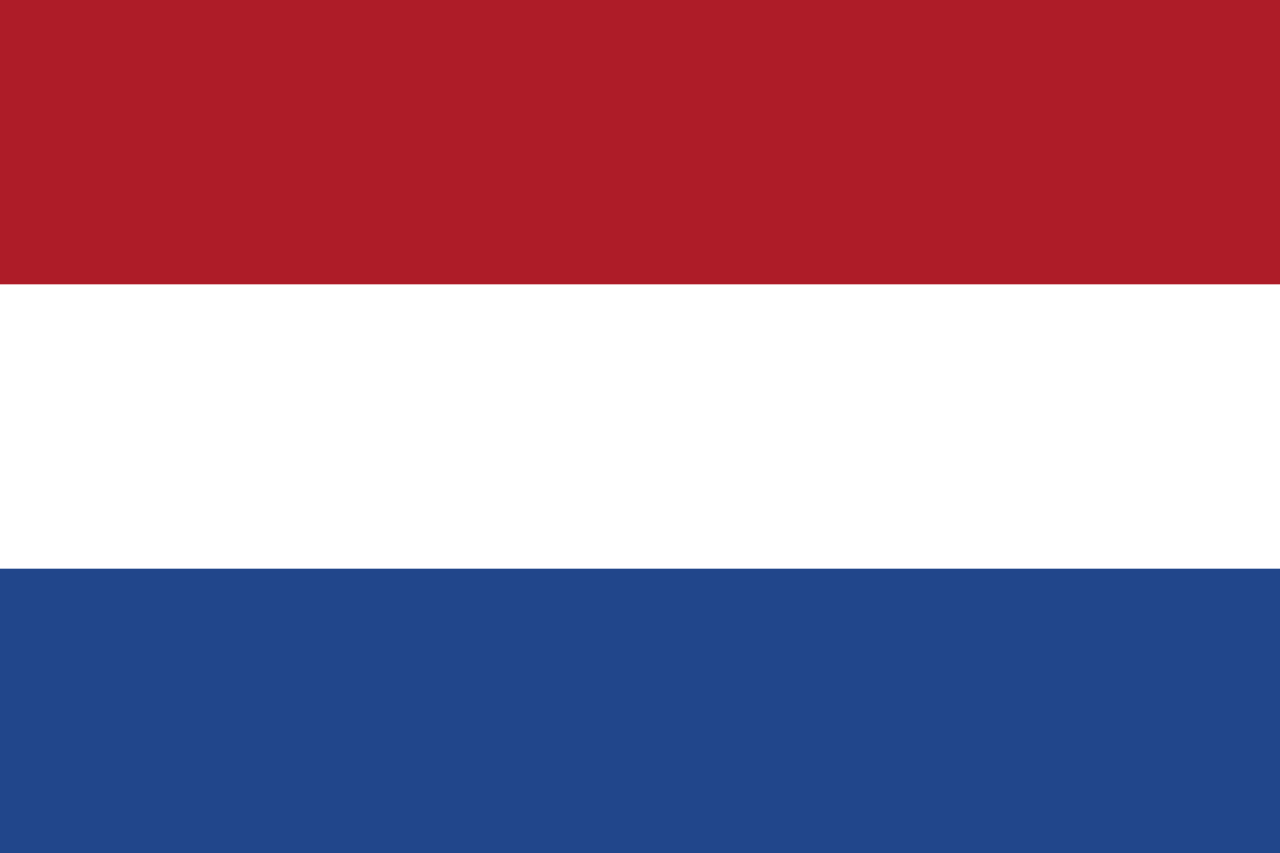 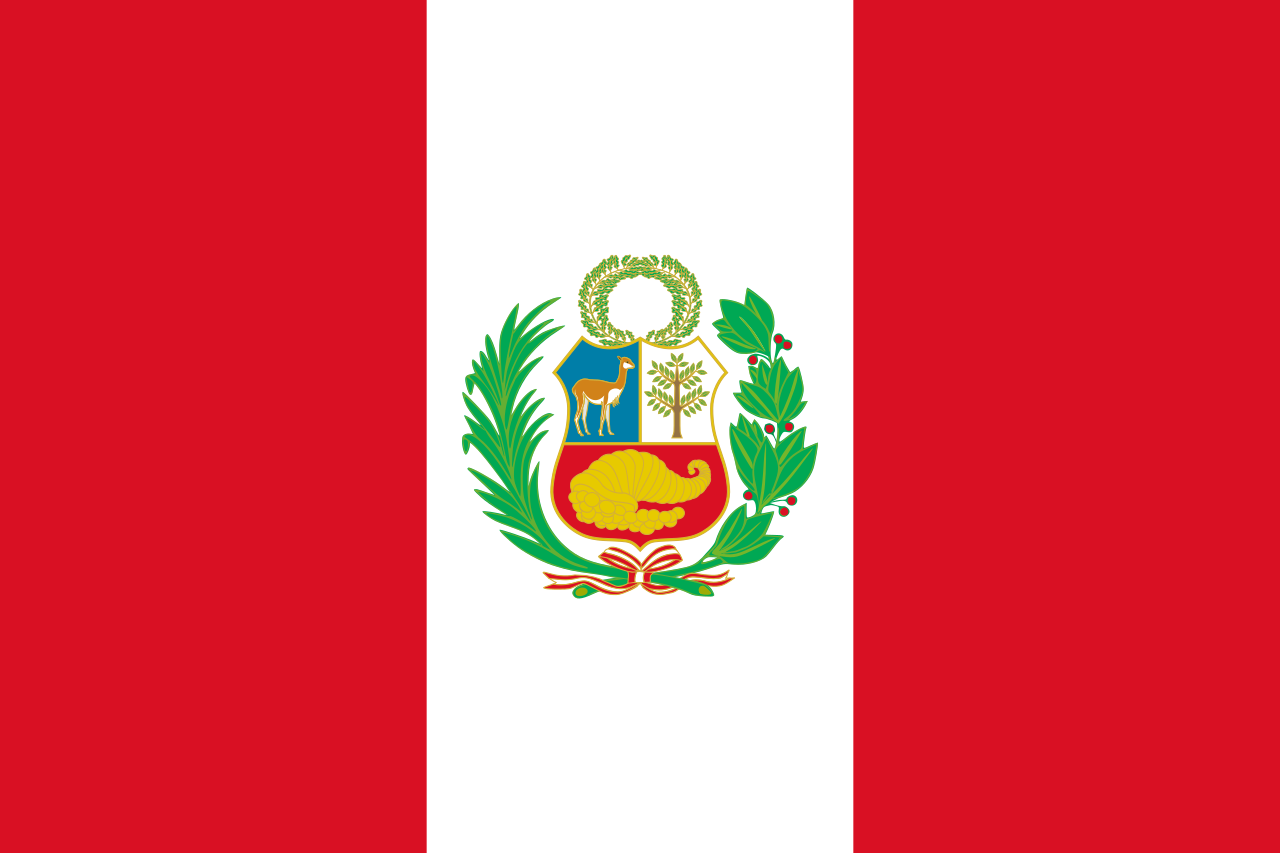 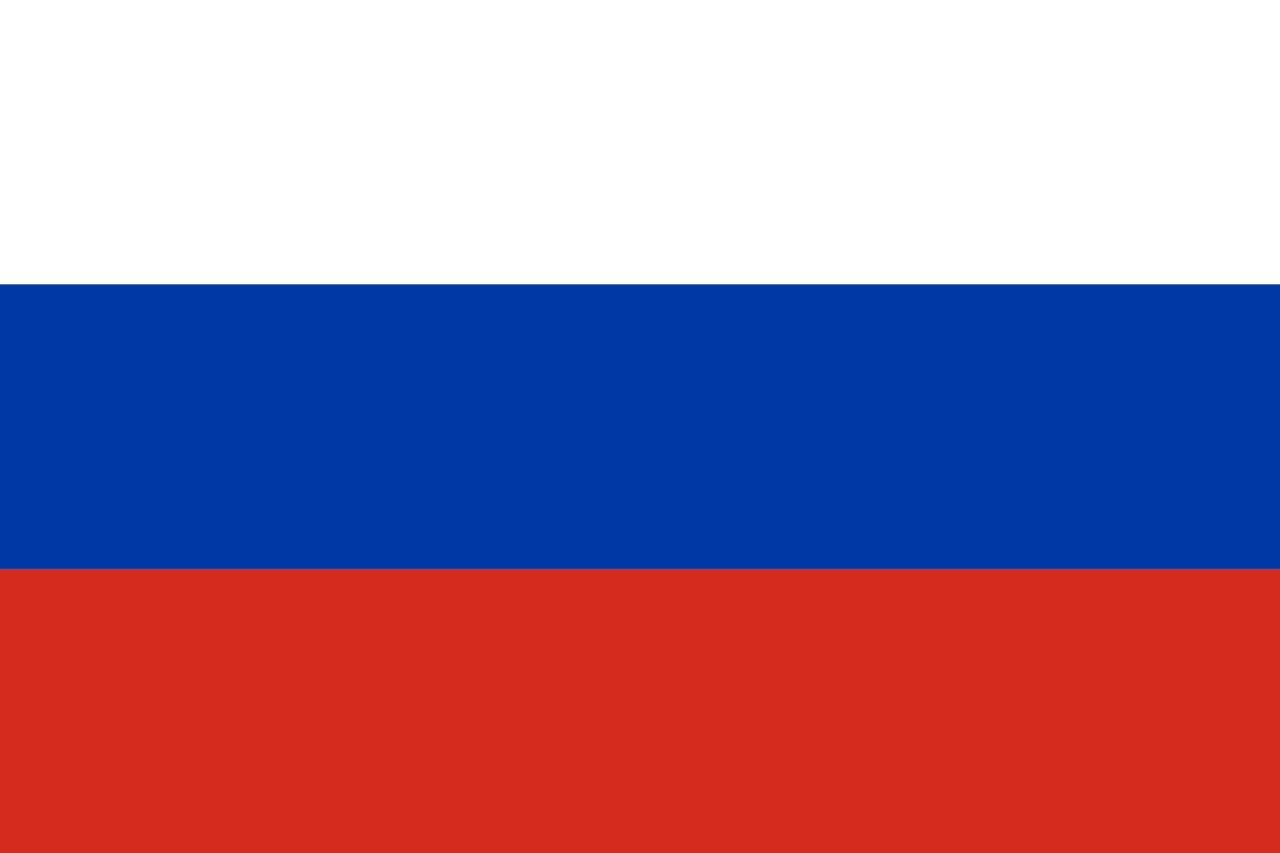 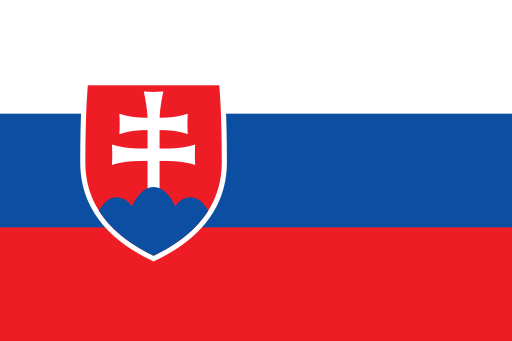 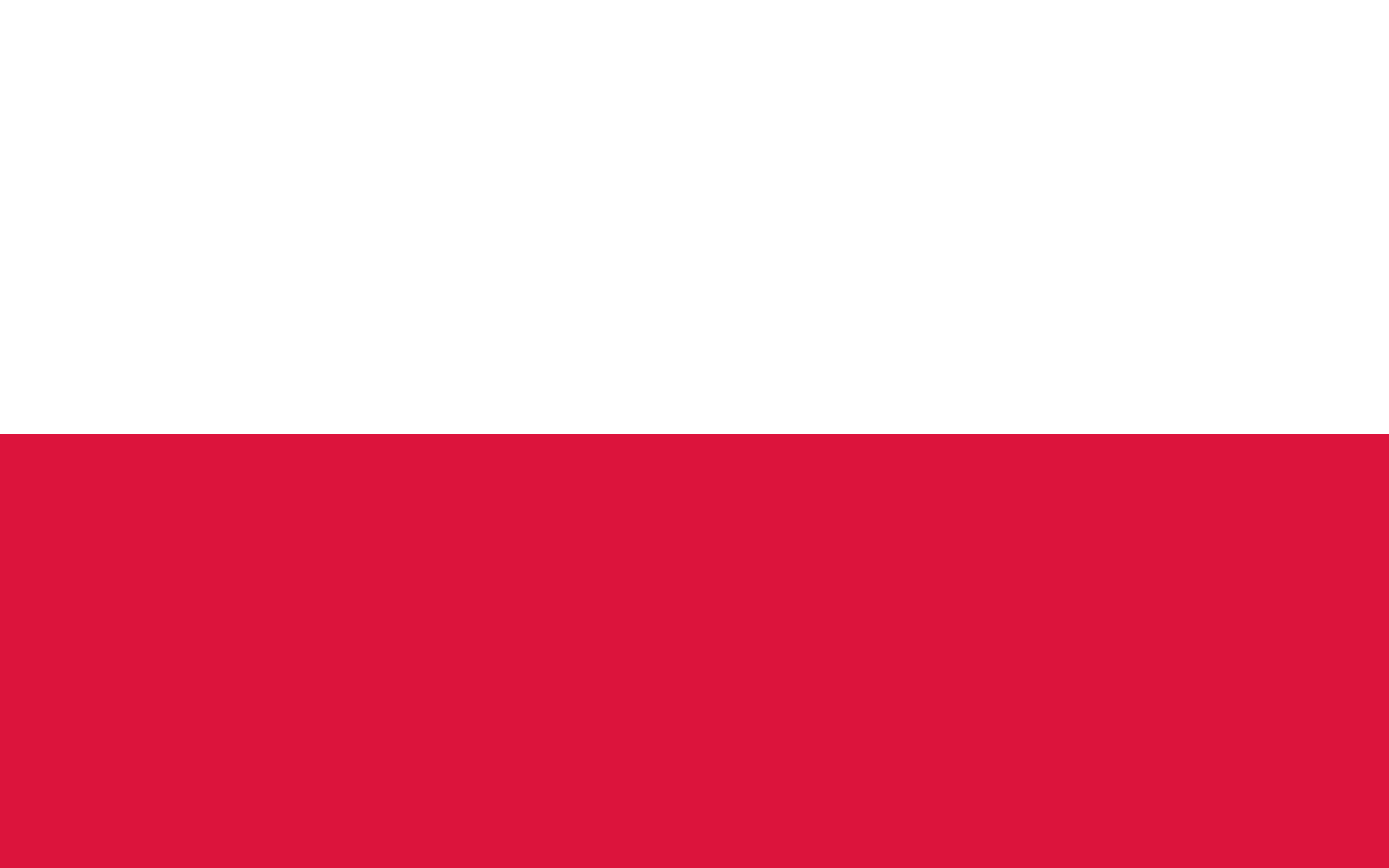 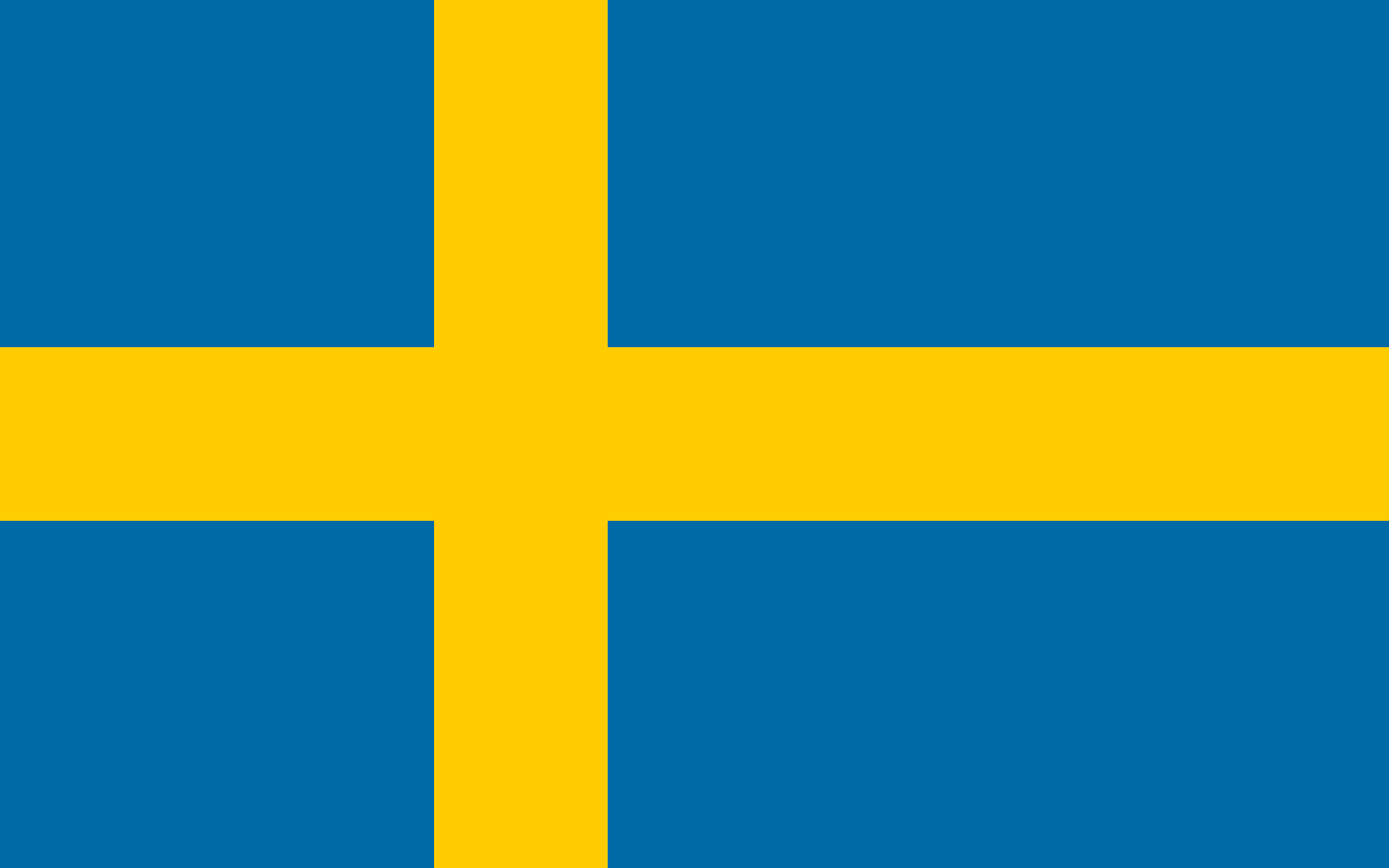 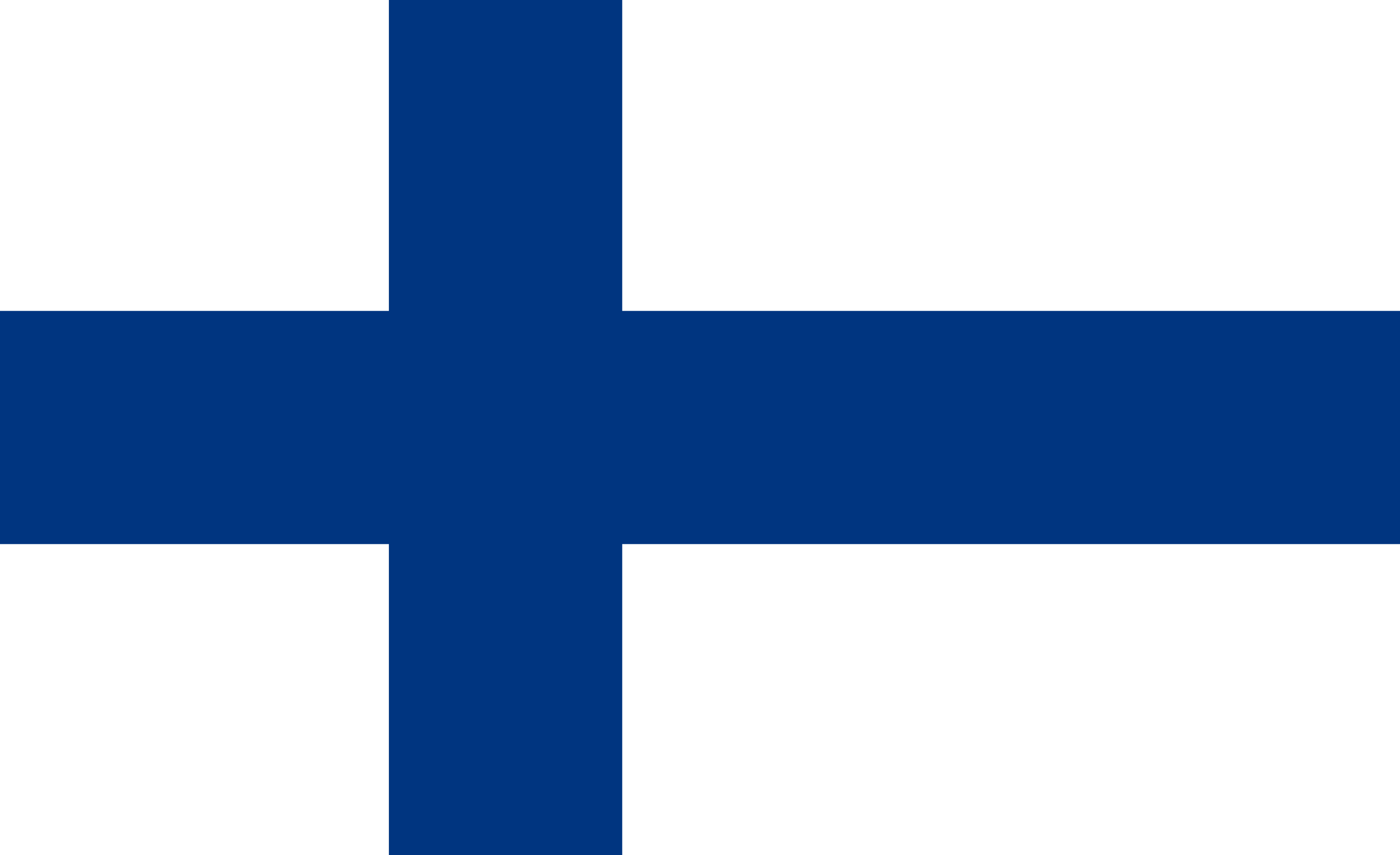 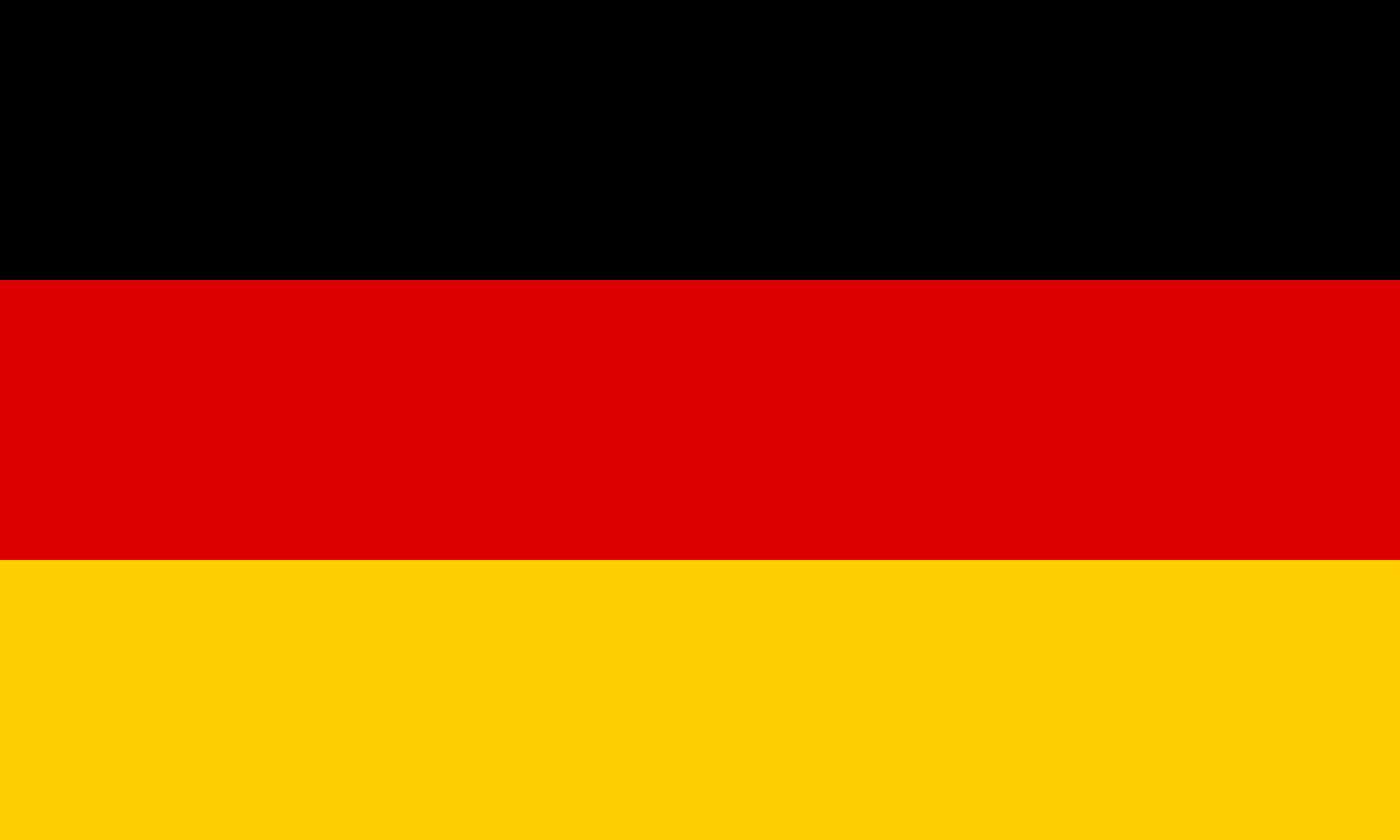 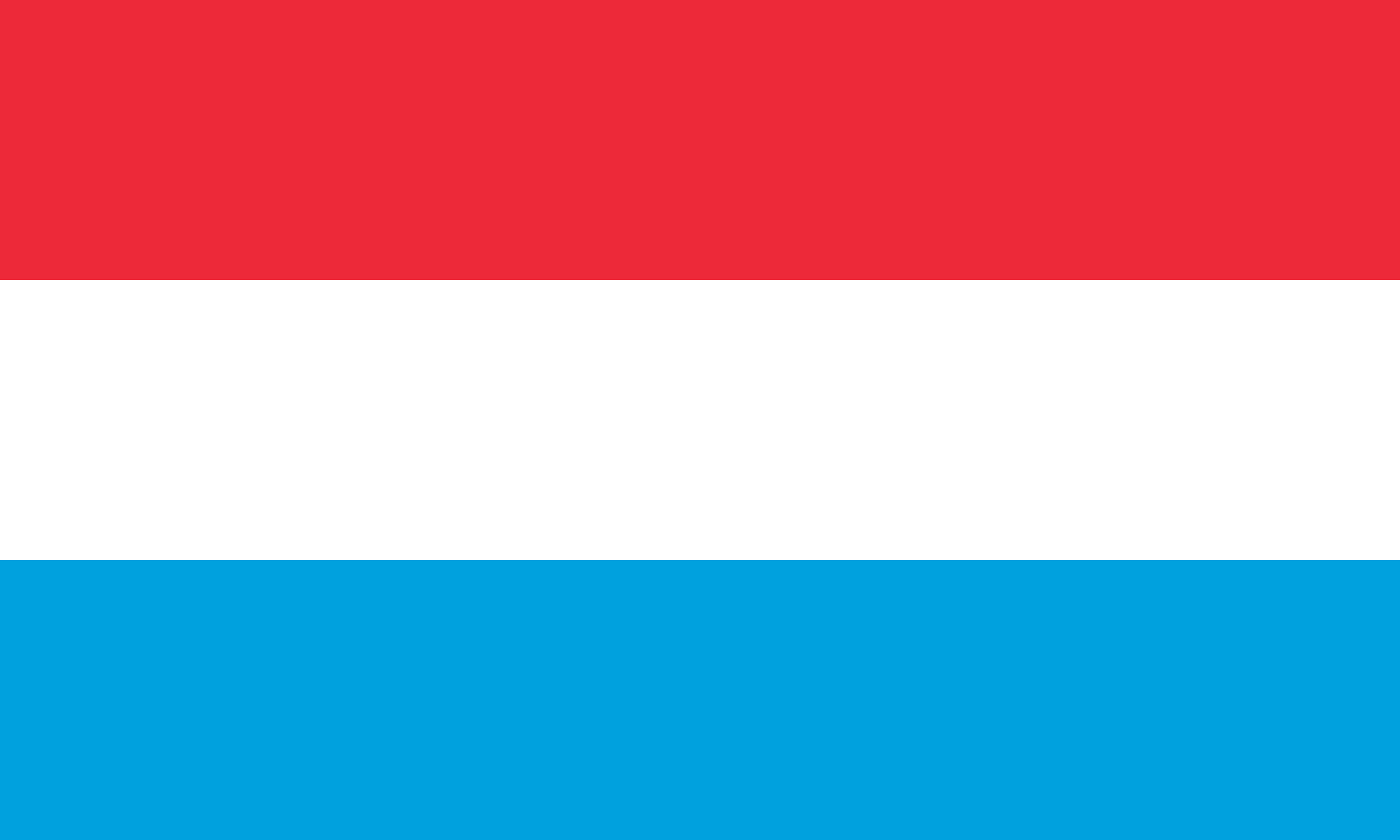 Is your fleet connected thanks to a telematic tool?
Telematics enables transmission of data to the fleet manager to monitor fuel consumption, driver behaviour, vehicle location, driver’s impact on environment... from vehicles on the move. Data is transmitted by means of an original or after sales equipment or box installed in the vehicle. Telematics do not include data transmission by the mean of the users’ smartphones.Basis: companies with corporate passenger cars / companies with corporate LCVs
67
Proportion of companies Using CONNECTED VEHICLES*
Passenger cars
NET OF YES: YES, FOR ALL THE FLEET + YES, FOR PART OF THE FLEET
In %
HOW TO READ THE RESULTS ?
19% use connected vehicles for passenger cars.
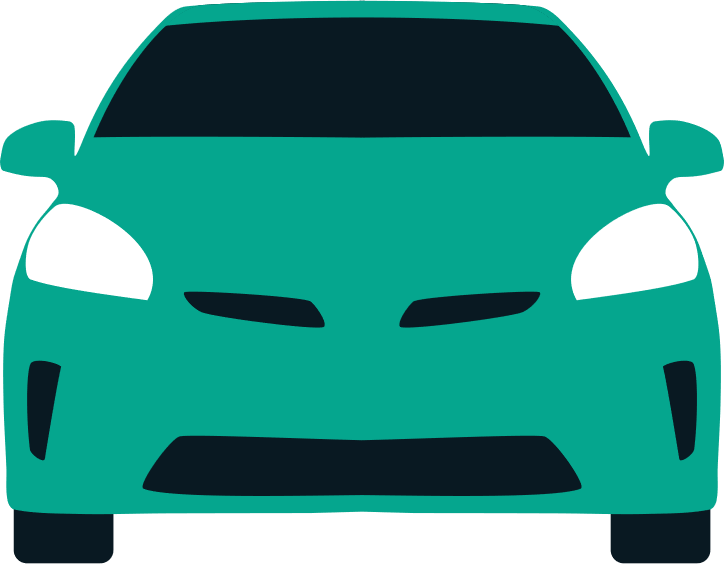 Passenger cars
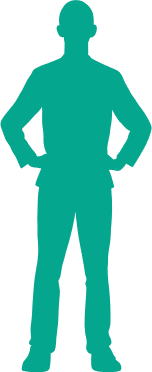 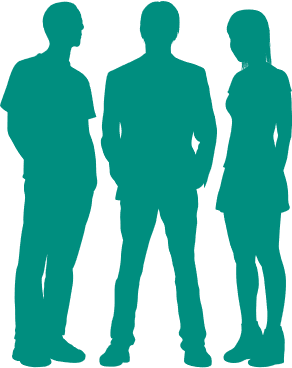 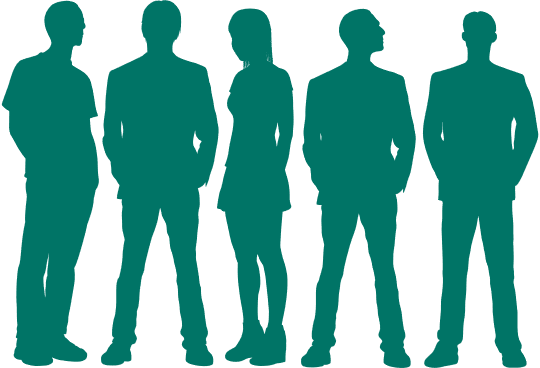 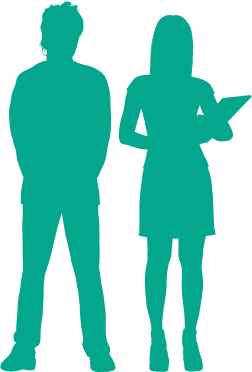 TOTAL
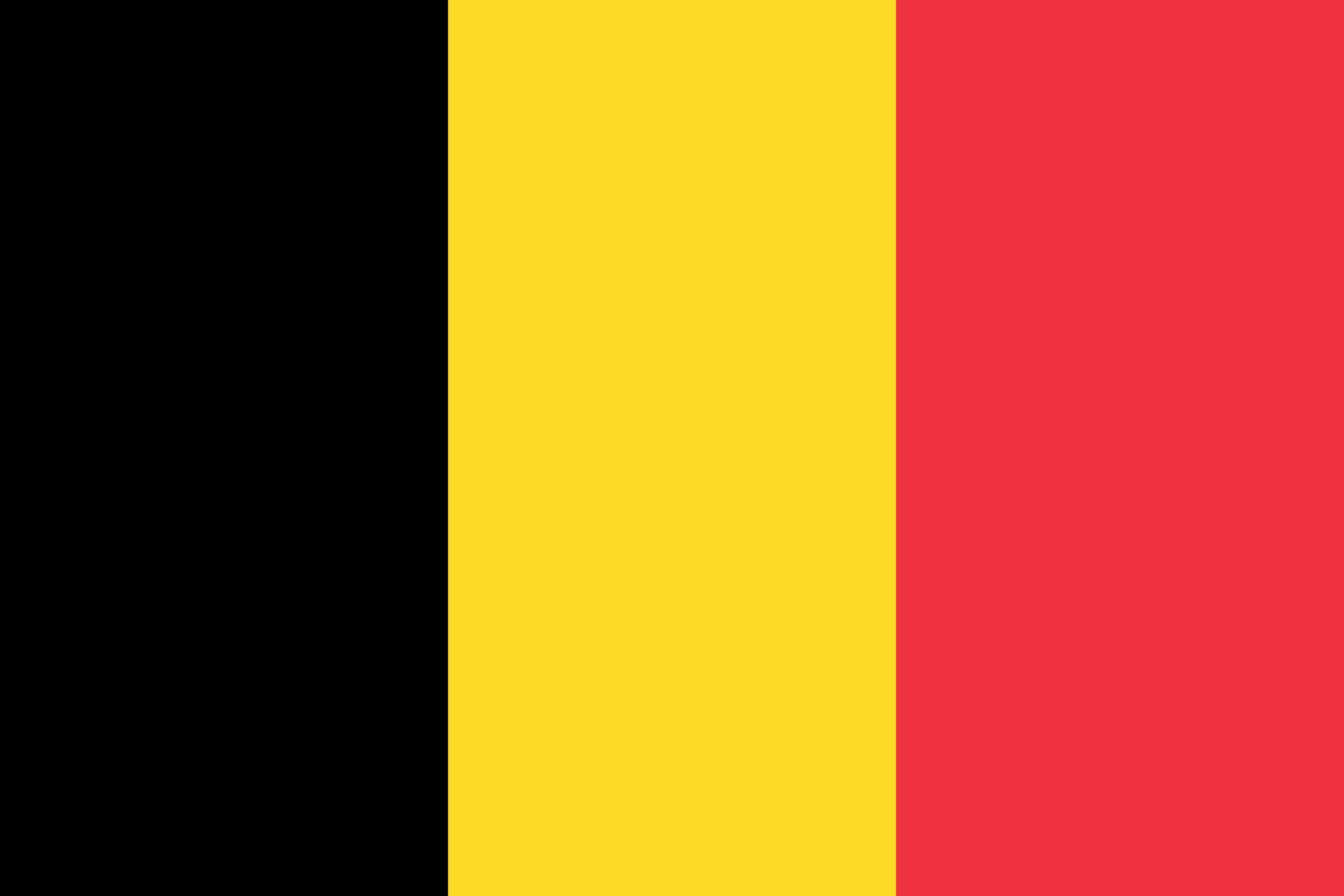 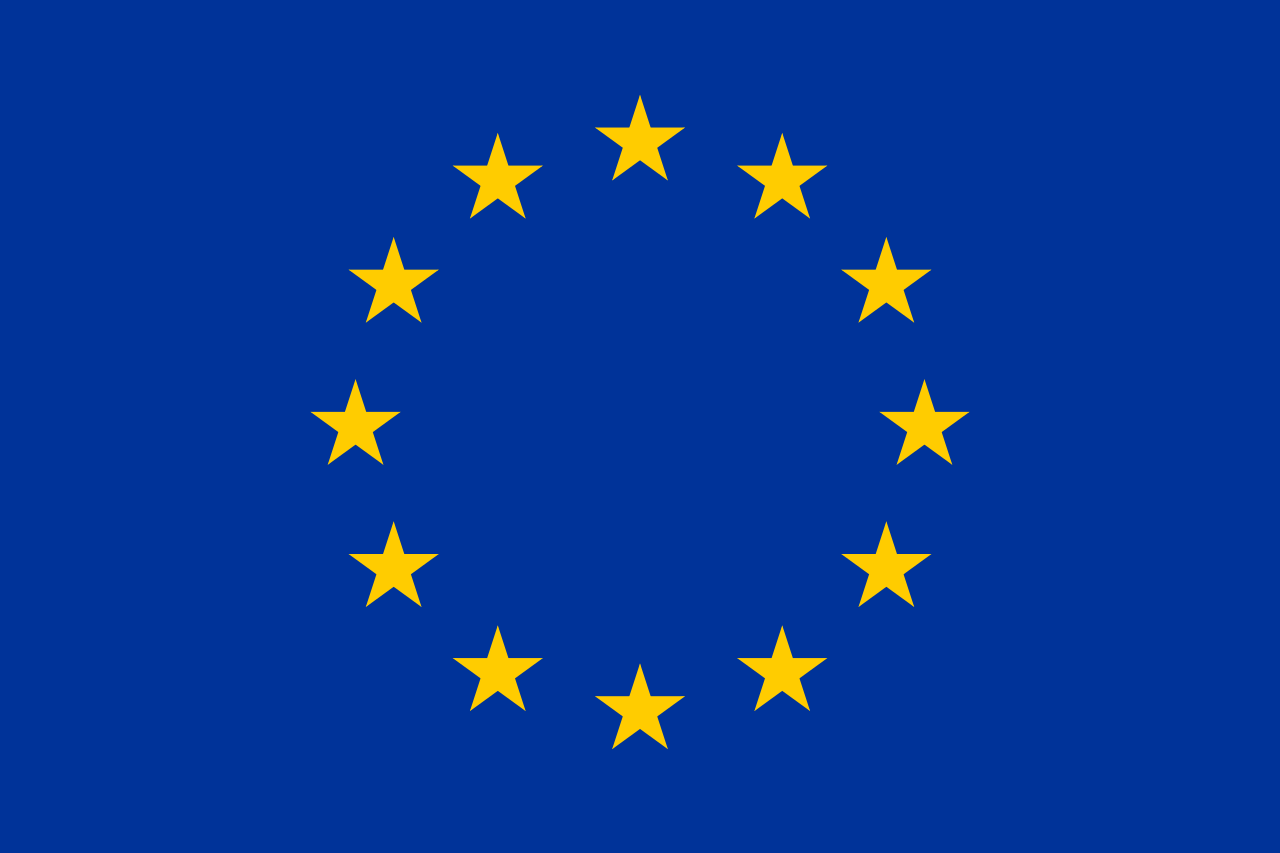 *This question has been asked differently in 2021, no comparison vs 2021.
Is your fleet connected thanks to a telematic tool?
Telematics enables transmission of data to the fleet manager to monitor fuel consumption, driver behaviour, vehicle location, driver’s impact on environment... from vehicles on the move. Data is transmitted by means of an original or after sales equipment or box installed in the vehicle. Telematics do not include data transmission by the mean of the users’ smartphones.Basis: companies with at least one passenger car in fleet
68
REASONS for Using CONNECTED VEHICLES
Passenger cars
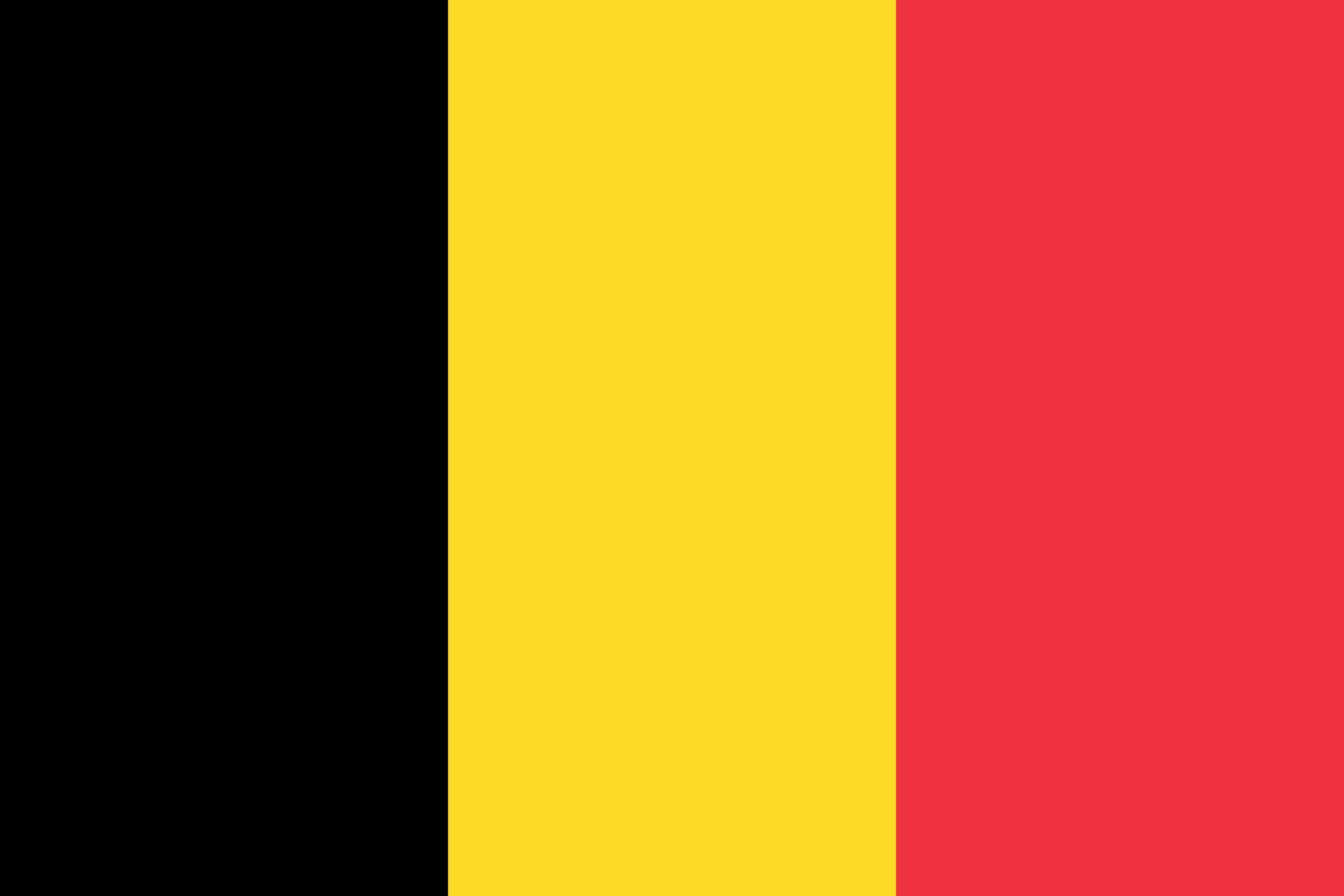 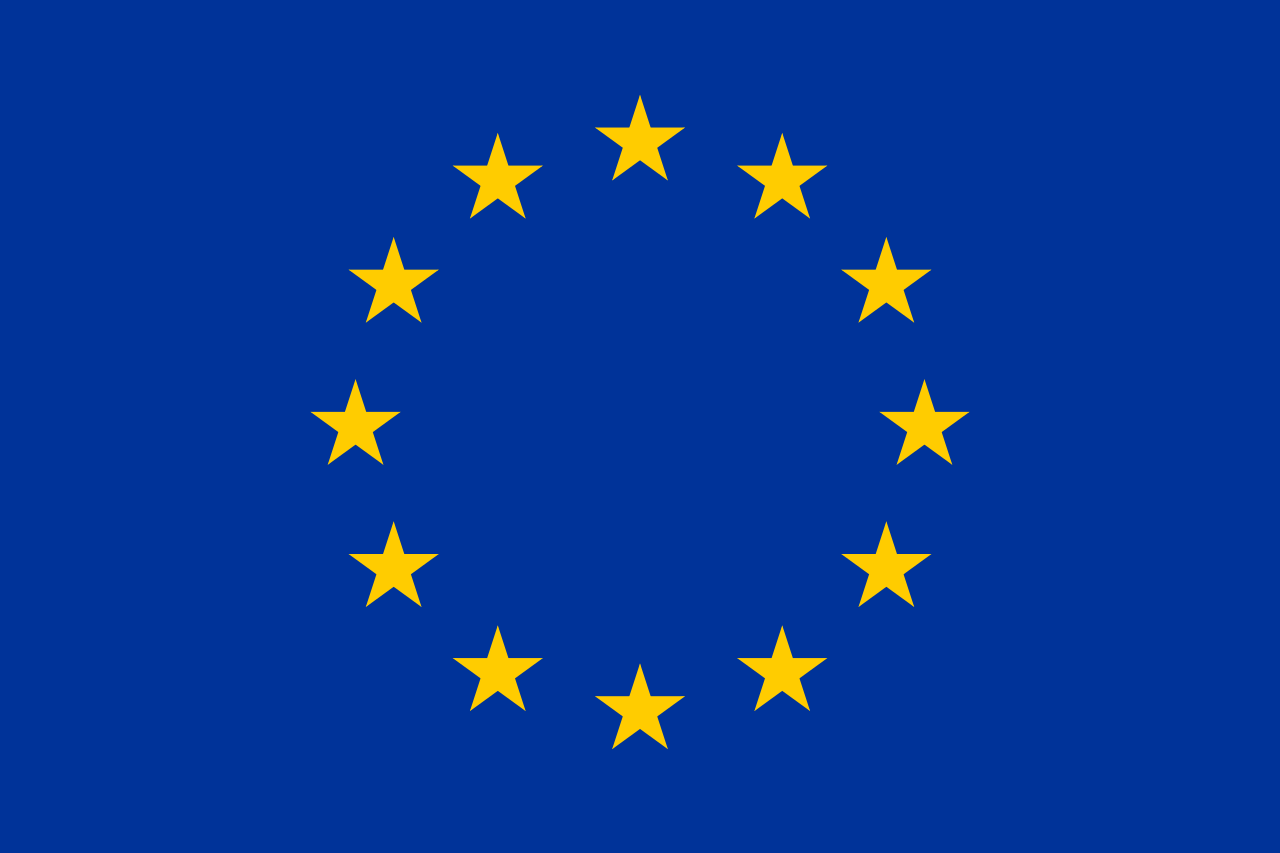 In %
To locate vehicles or improve vehicle security
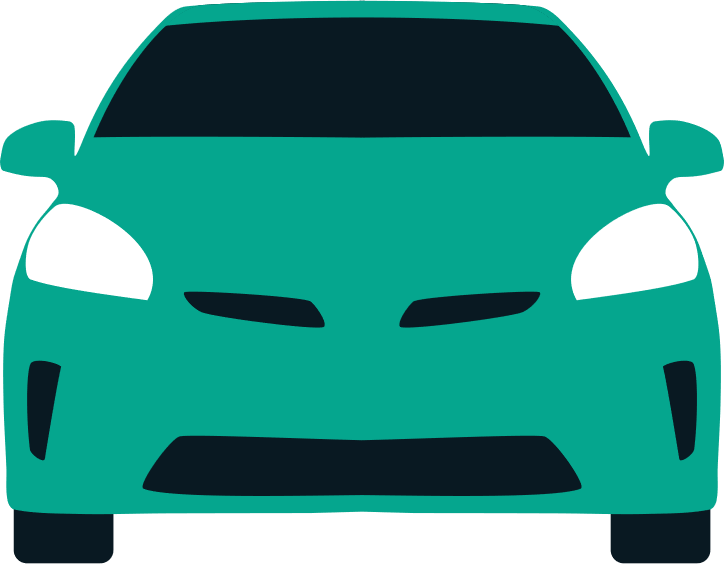 Passenger cars
To improve drivers safety / behaviours
To improve operational efficiency
To reduce fleet costs
To avoid not allowed usage (e.g. for tax reasons)
To optimize car sharing
To reduce environmental impact
What are the two main reasons why your fleet is connected by Telematics?
 Basis: companies with connected passenger cars thanks to Telematics
69
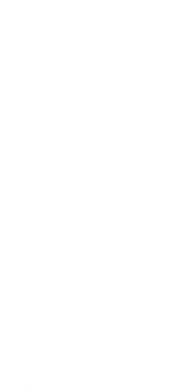 CONNECTED VEHICLES, DIGITALTOOLS AND ROAD SAFETY
B. LCVs
70
Proportion of companies Using CONNECTED VEHICLES
LCVs
In %
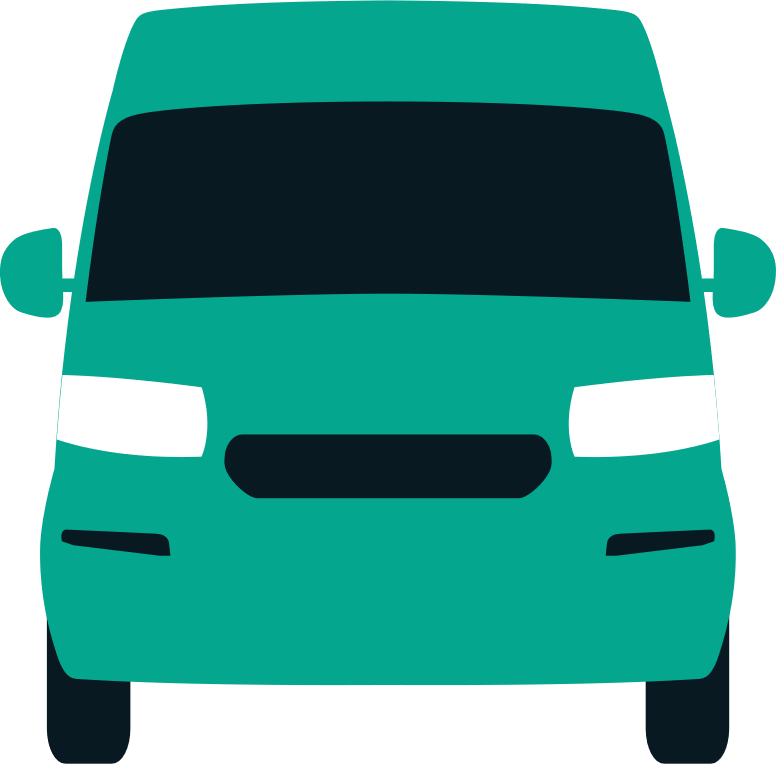 PROPORTION OF COMPANIES USING CONNECTED VEHICLES FOR THEIR LCVs
LCVs
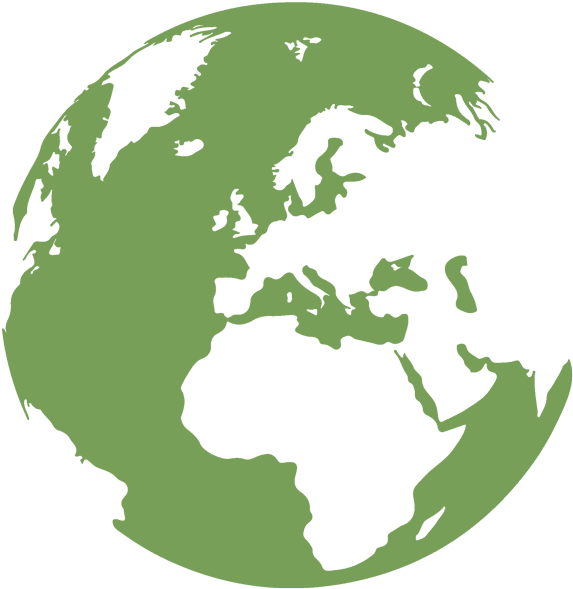 31
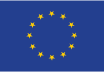 27
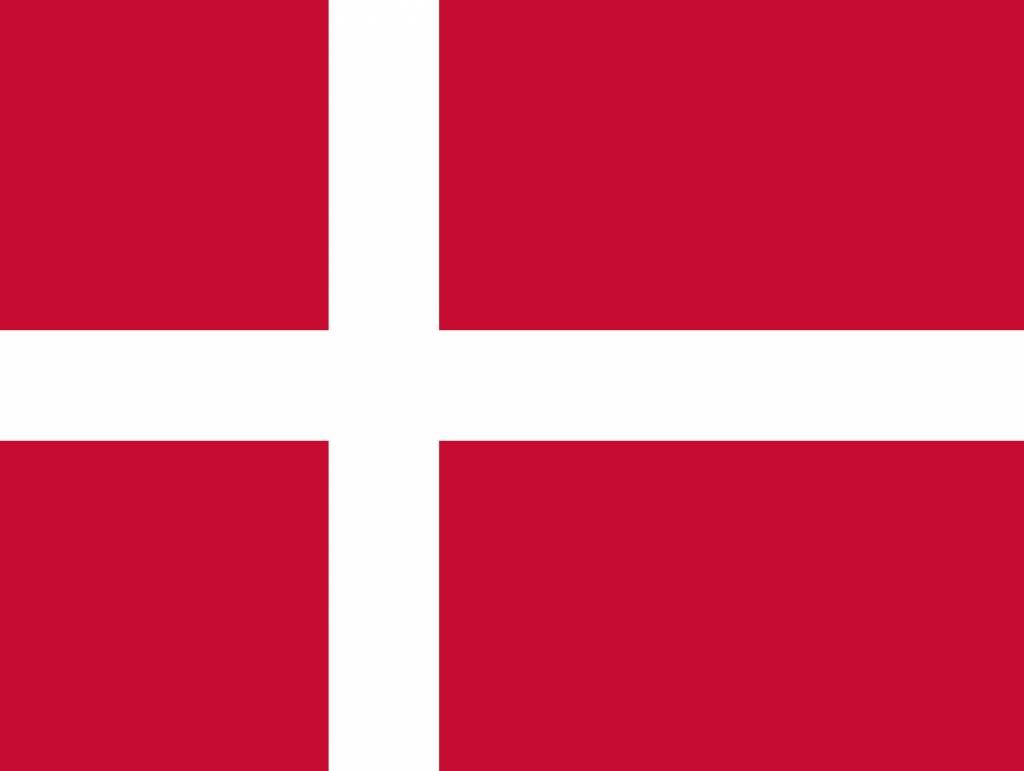 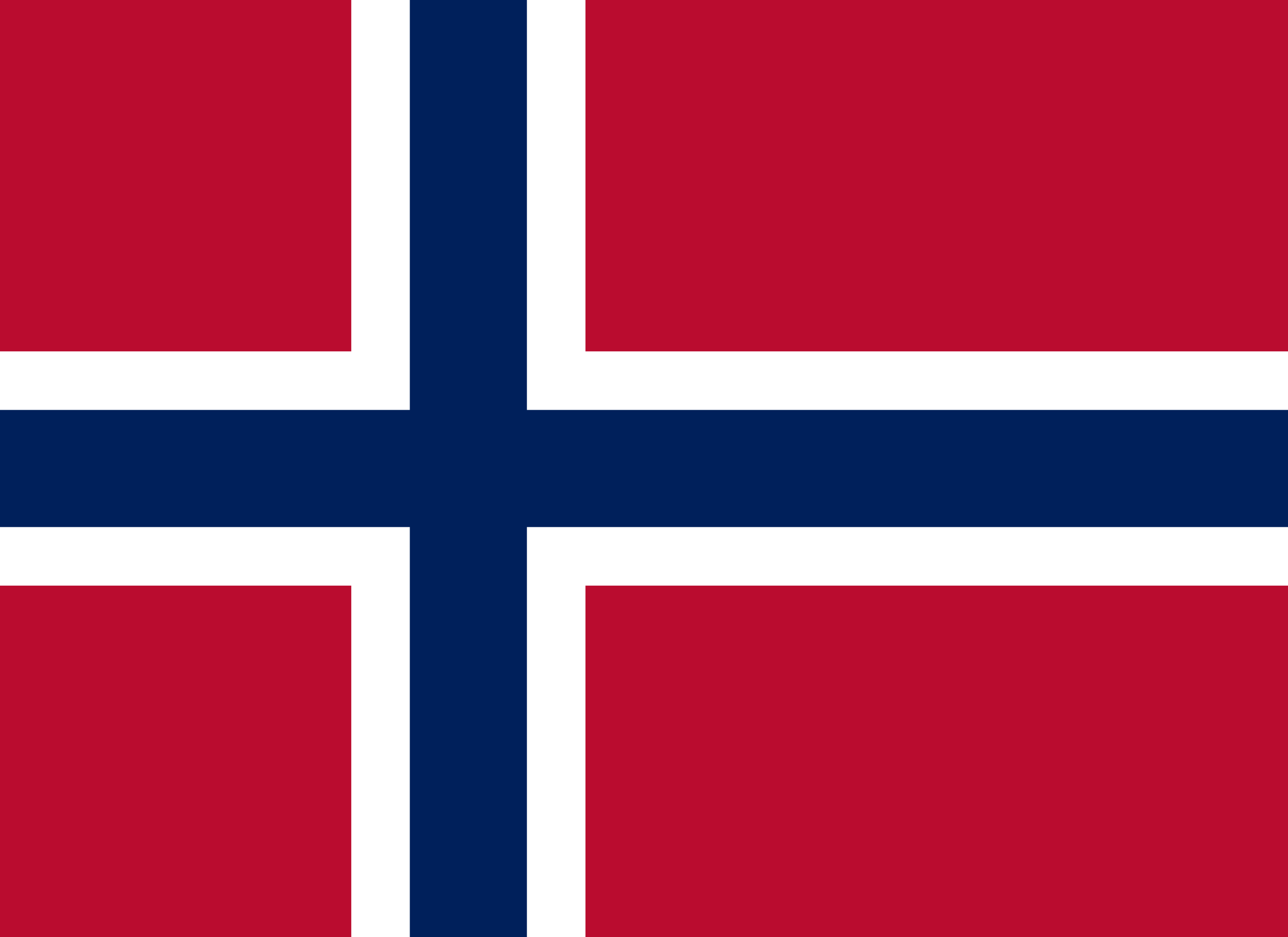 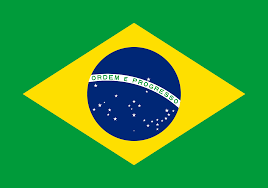 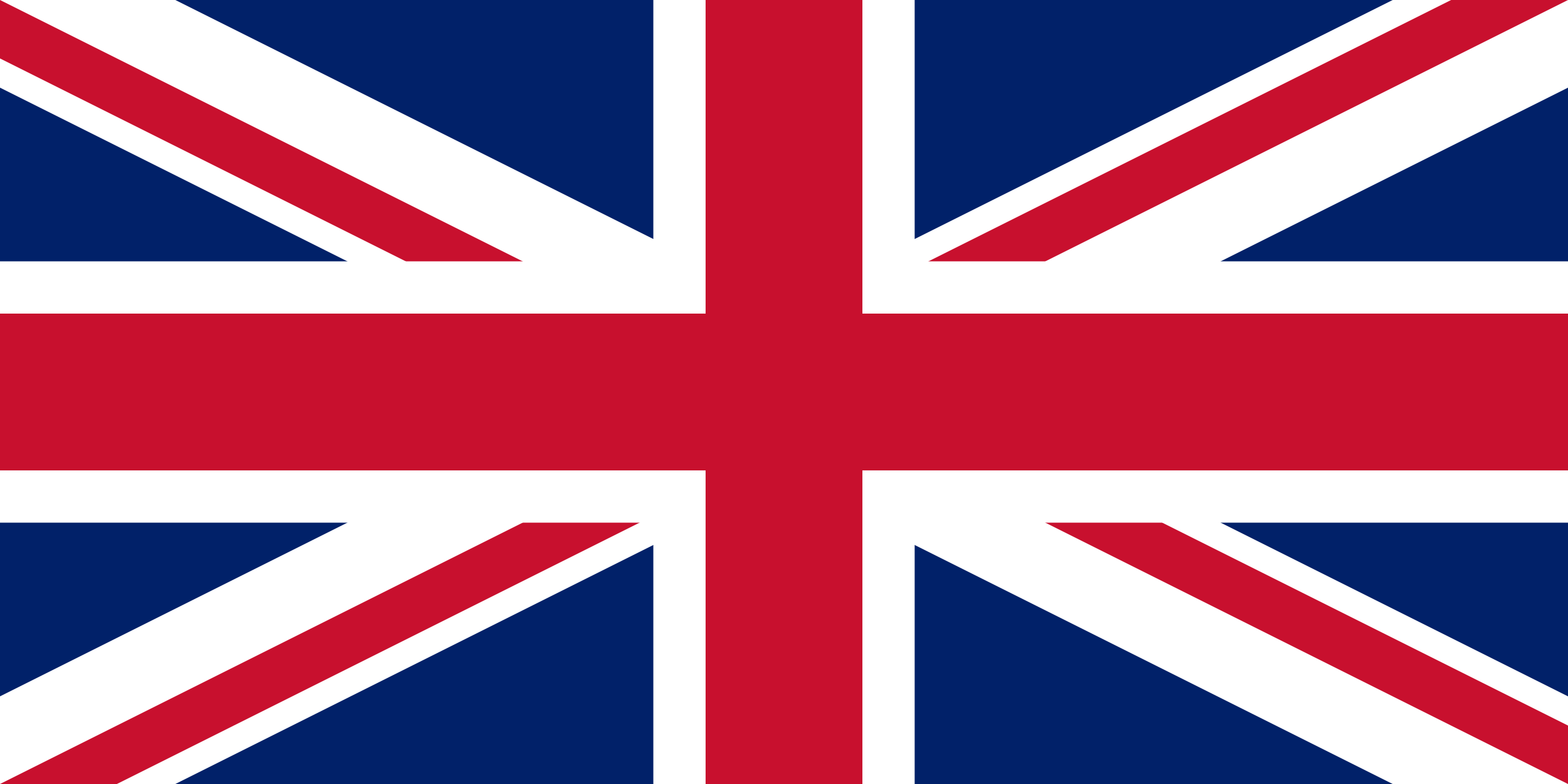 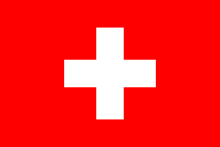 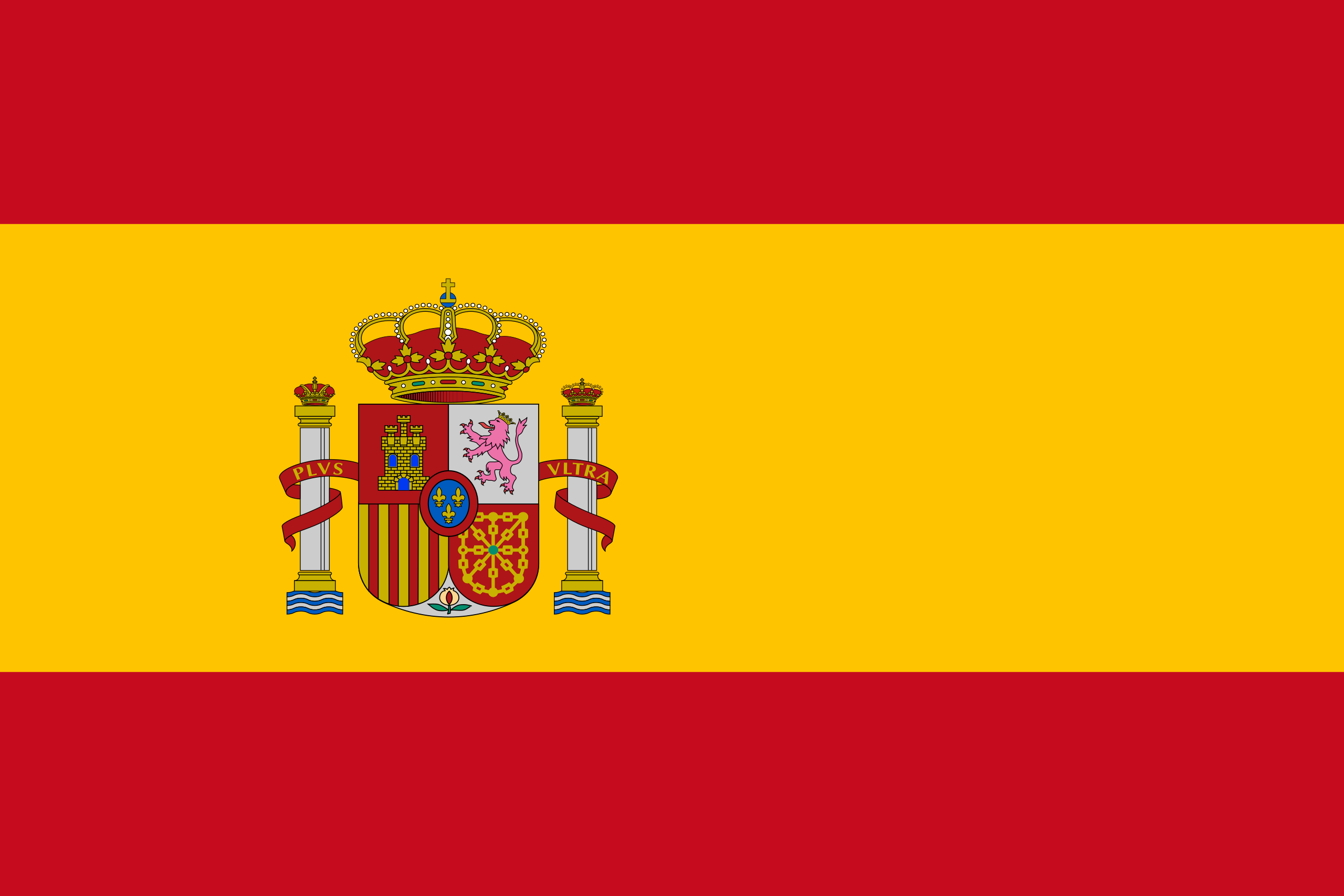 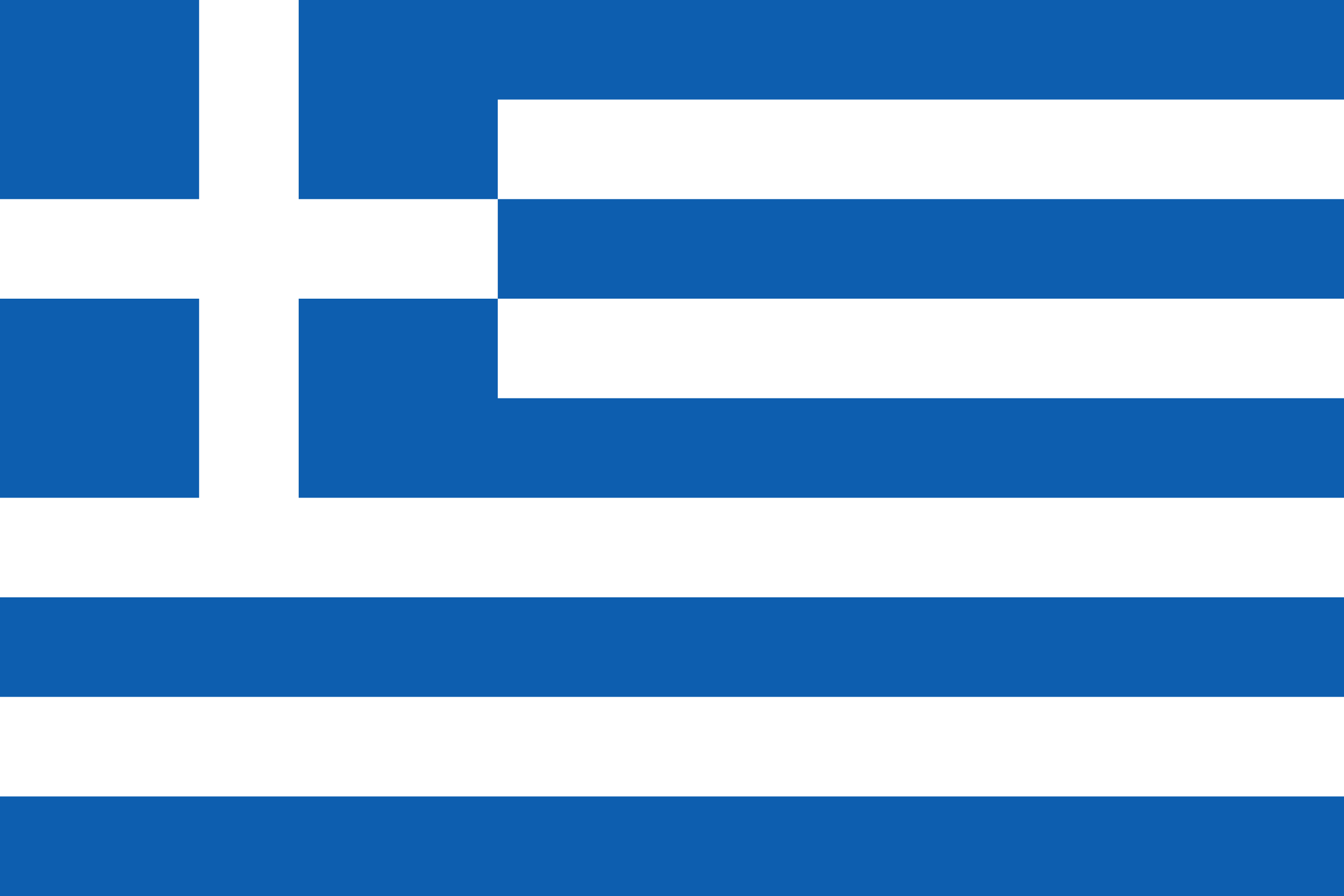 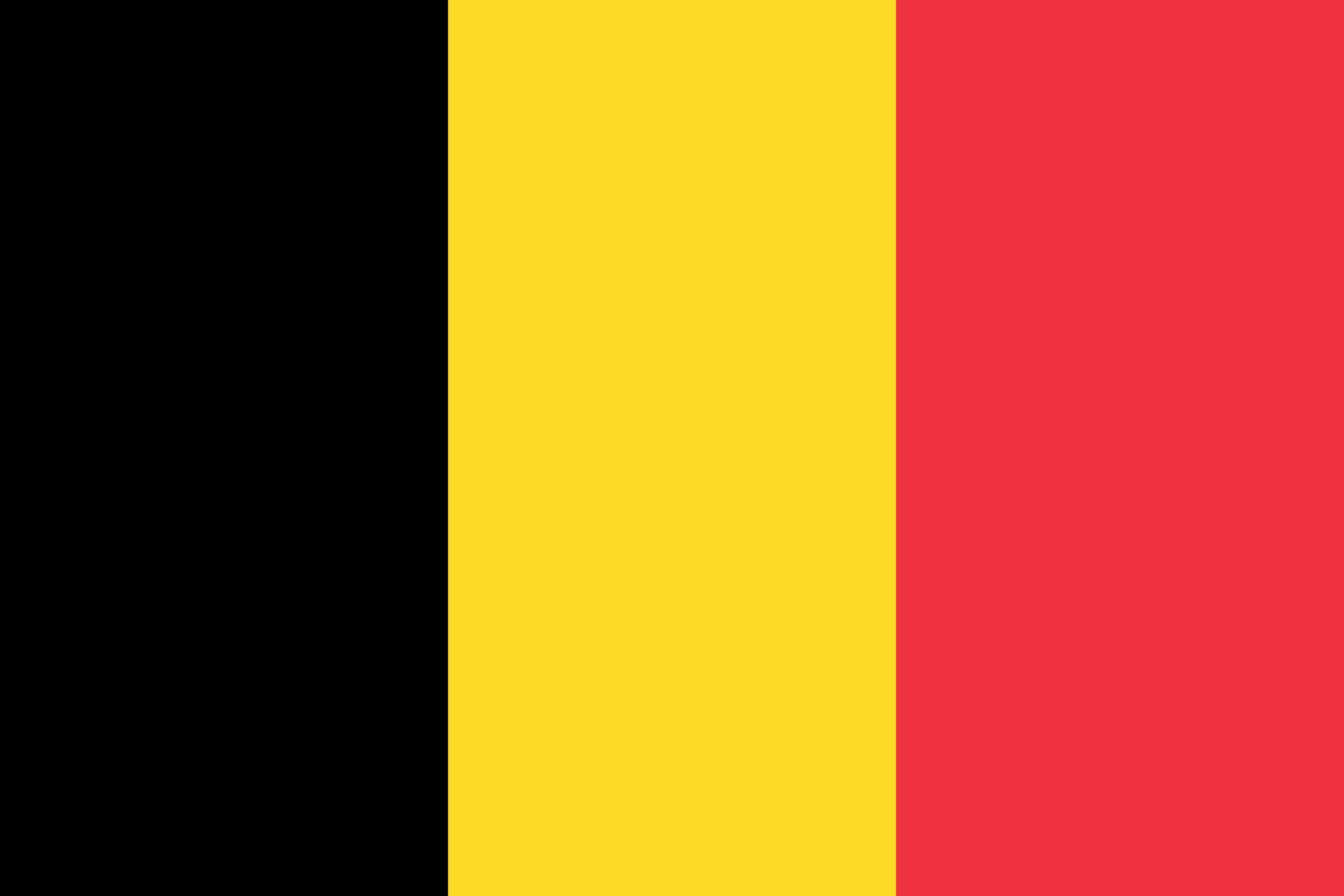 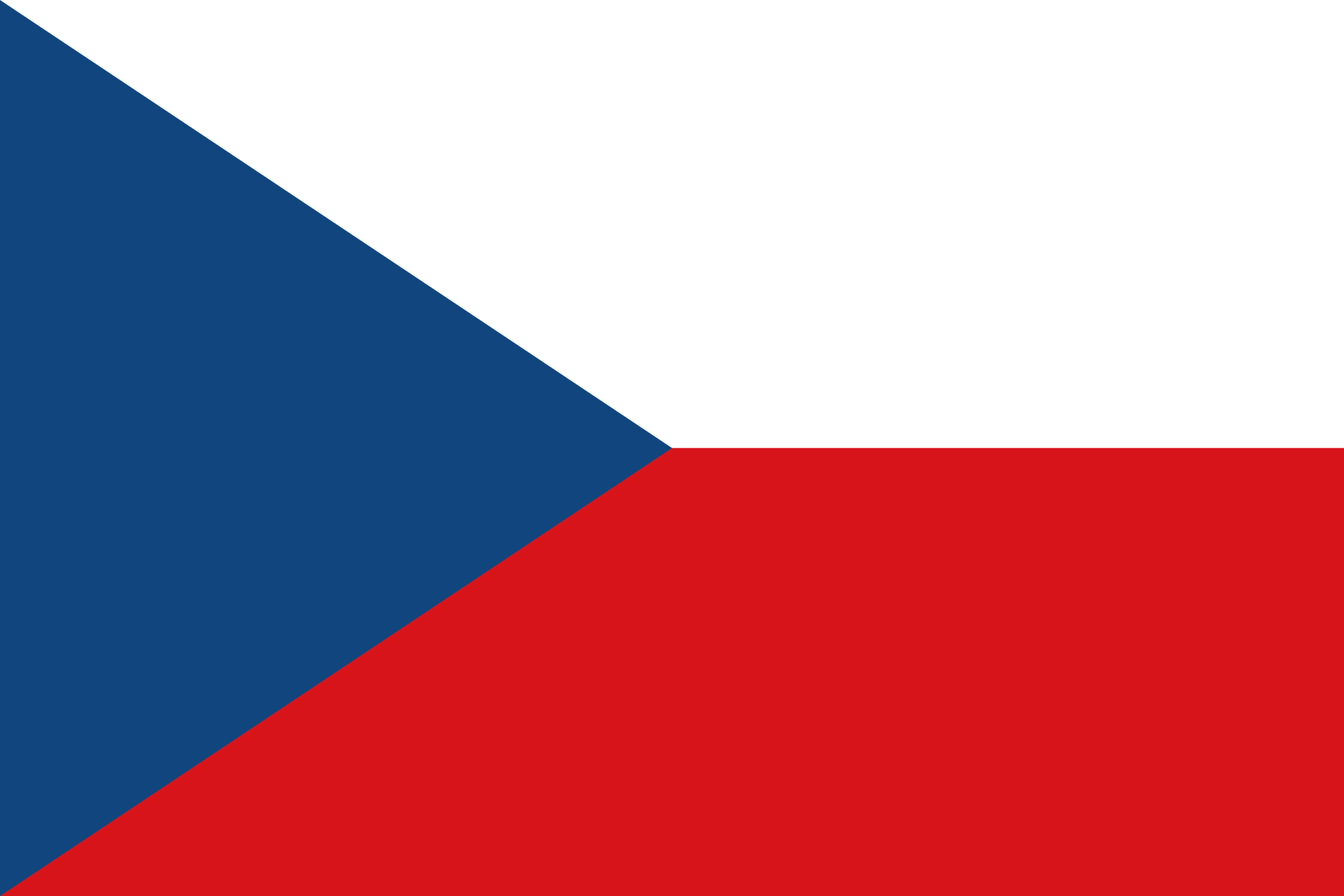 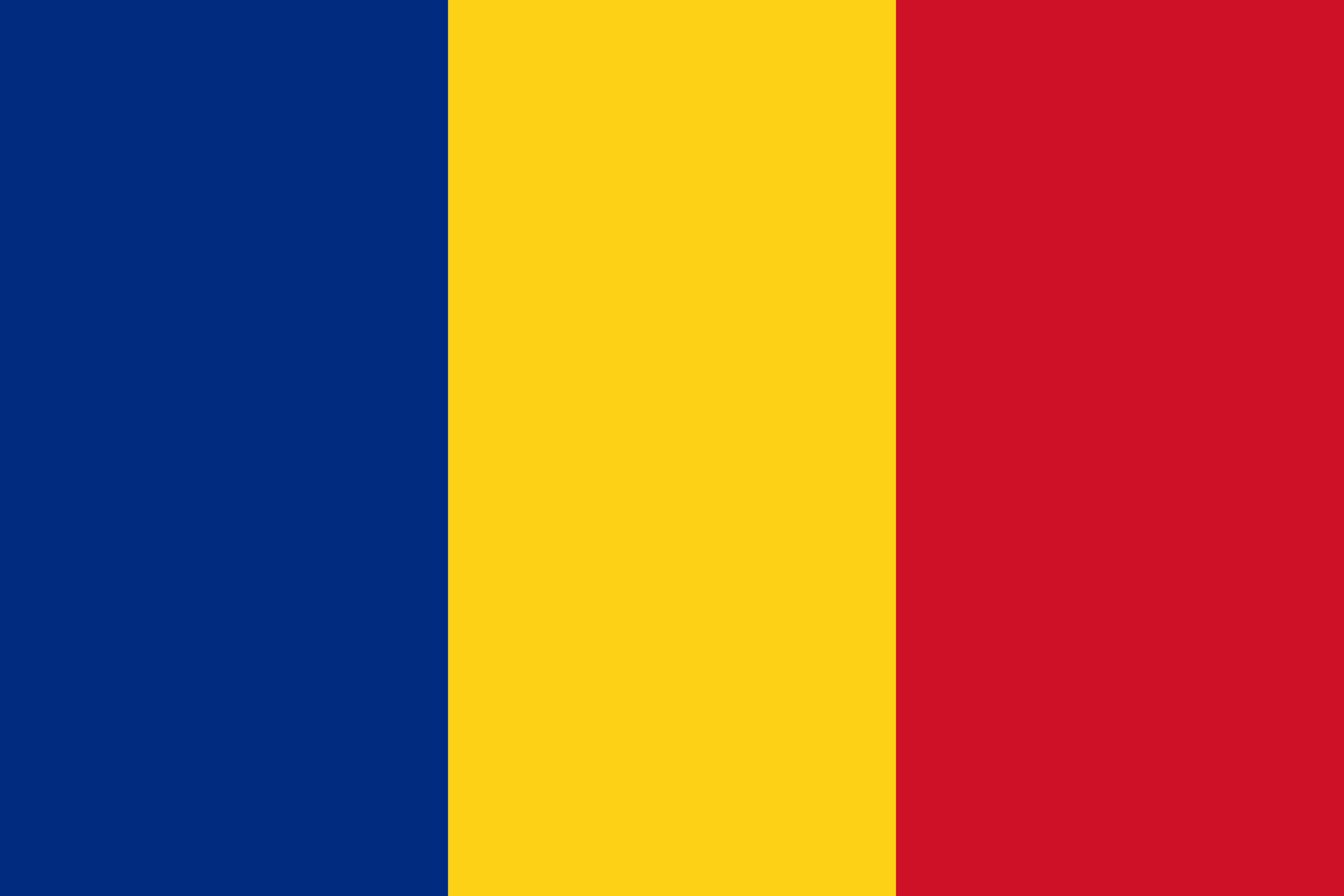 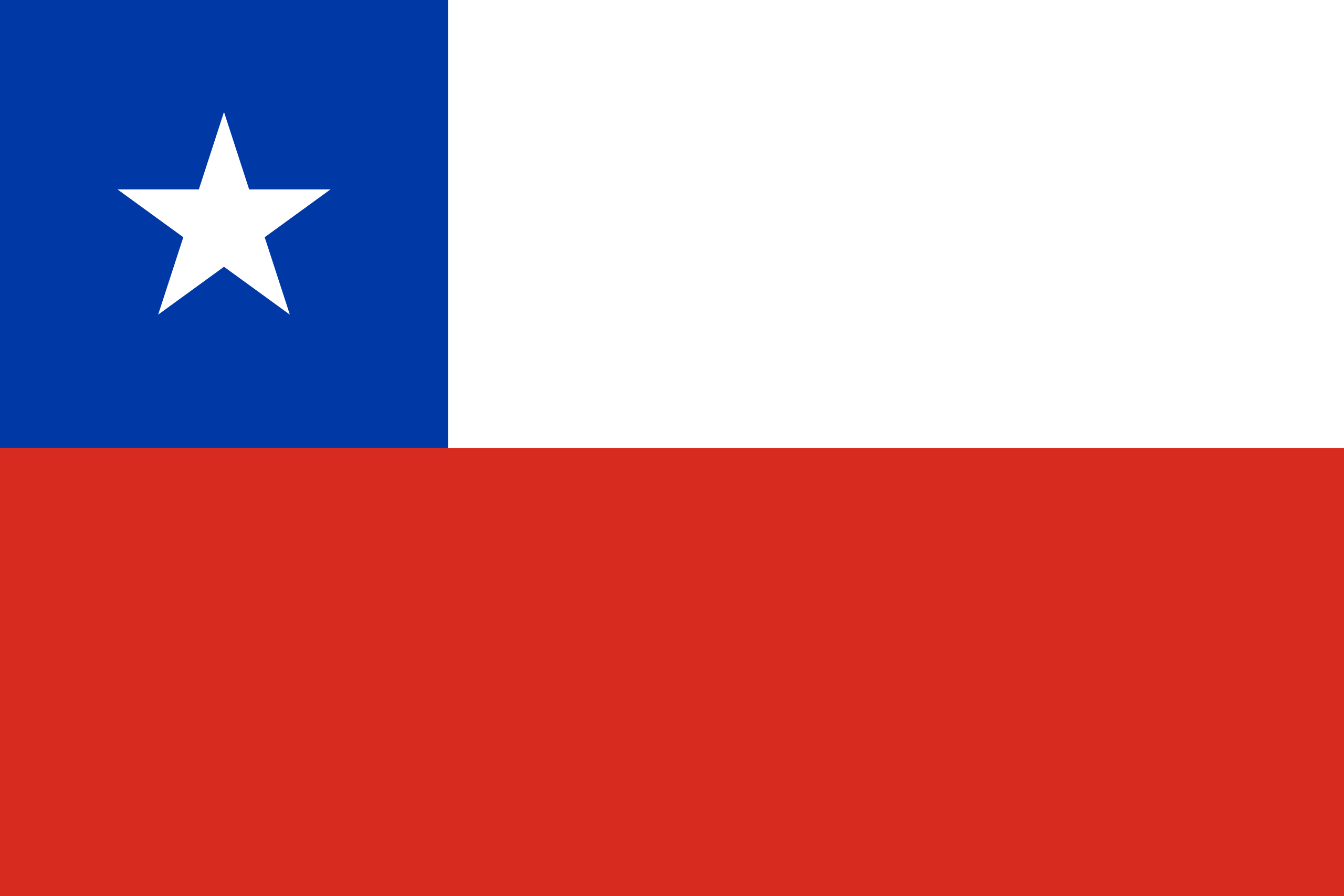 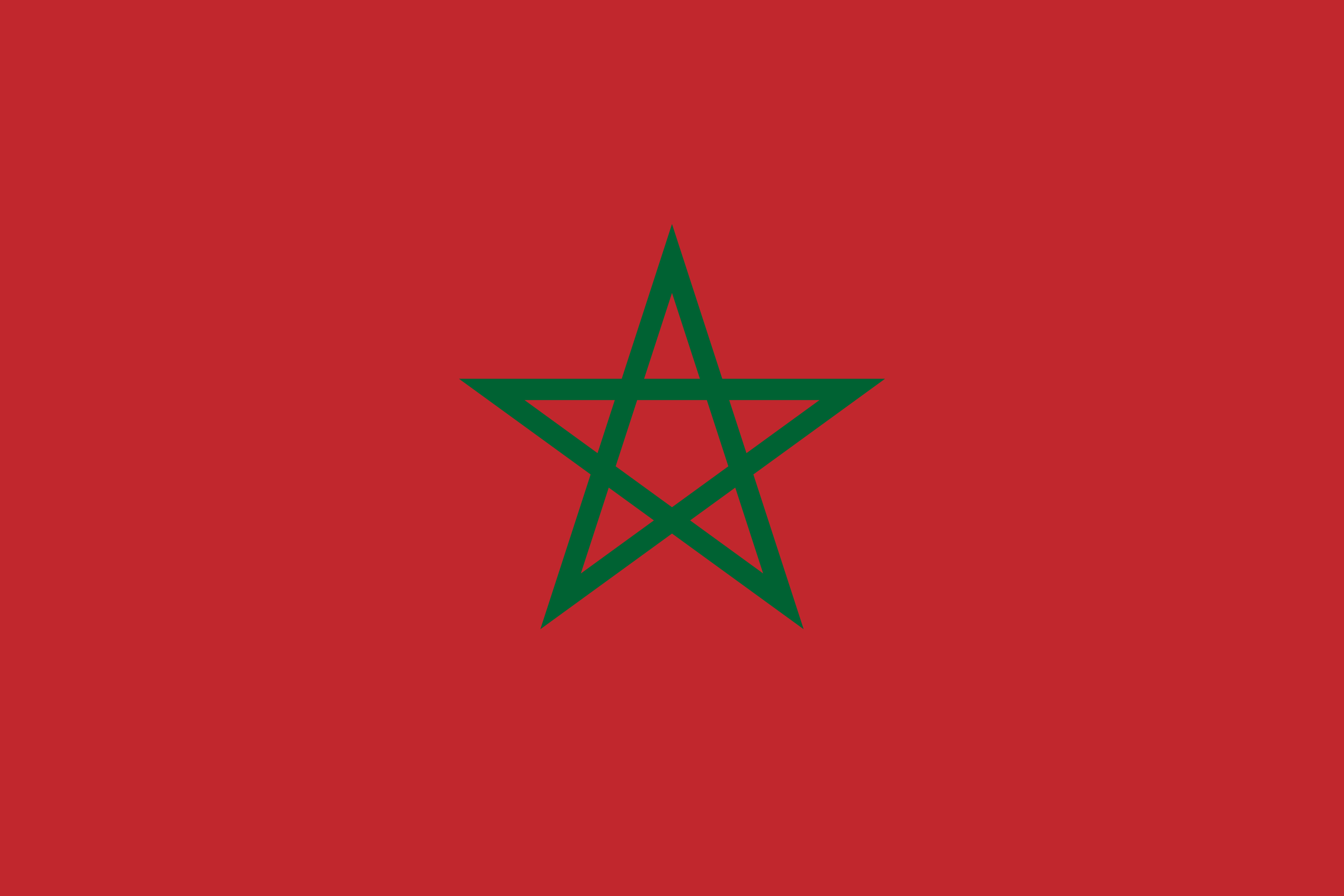 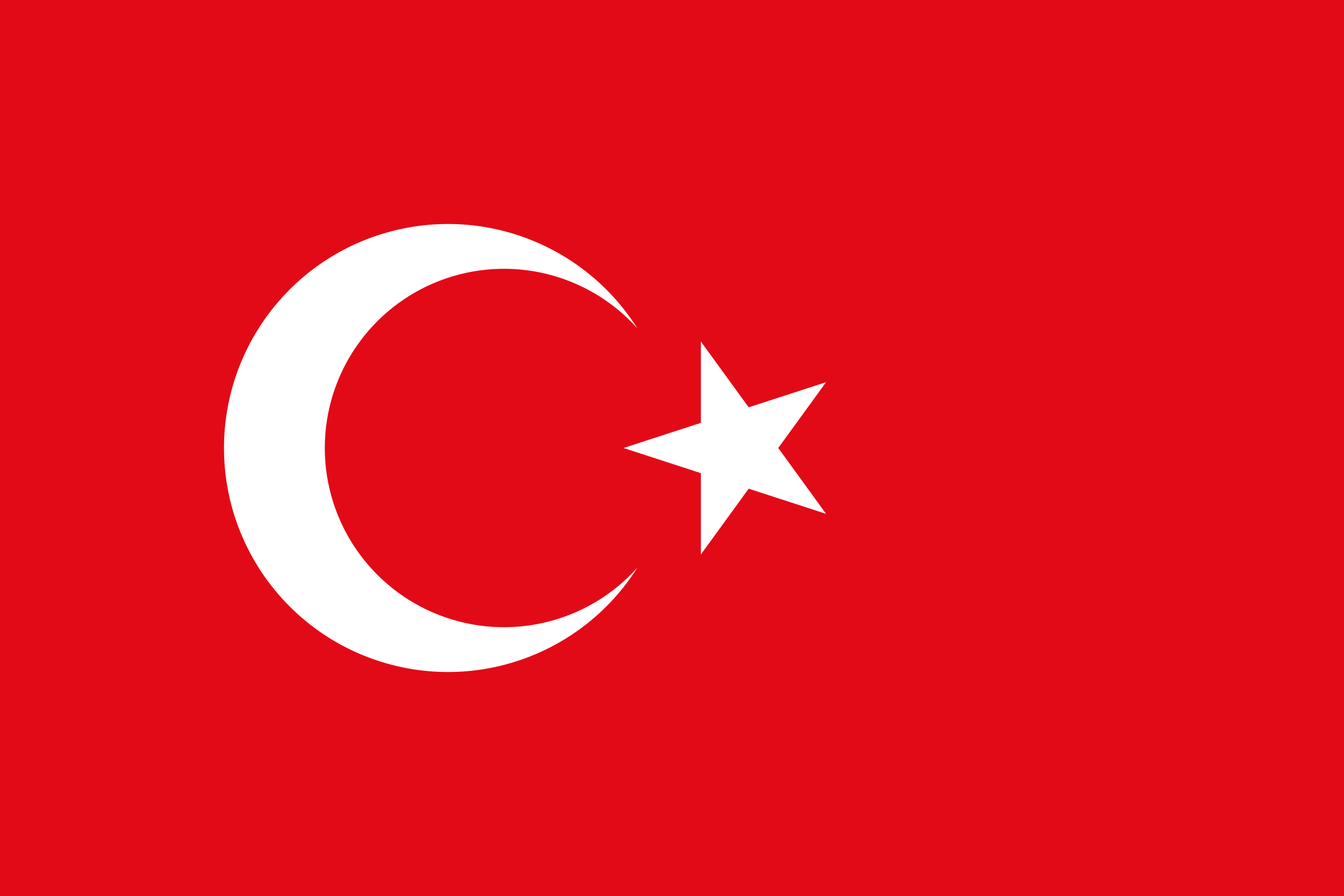 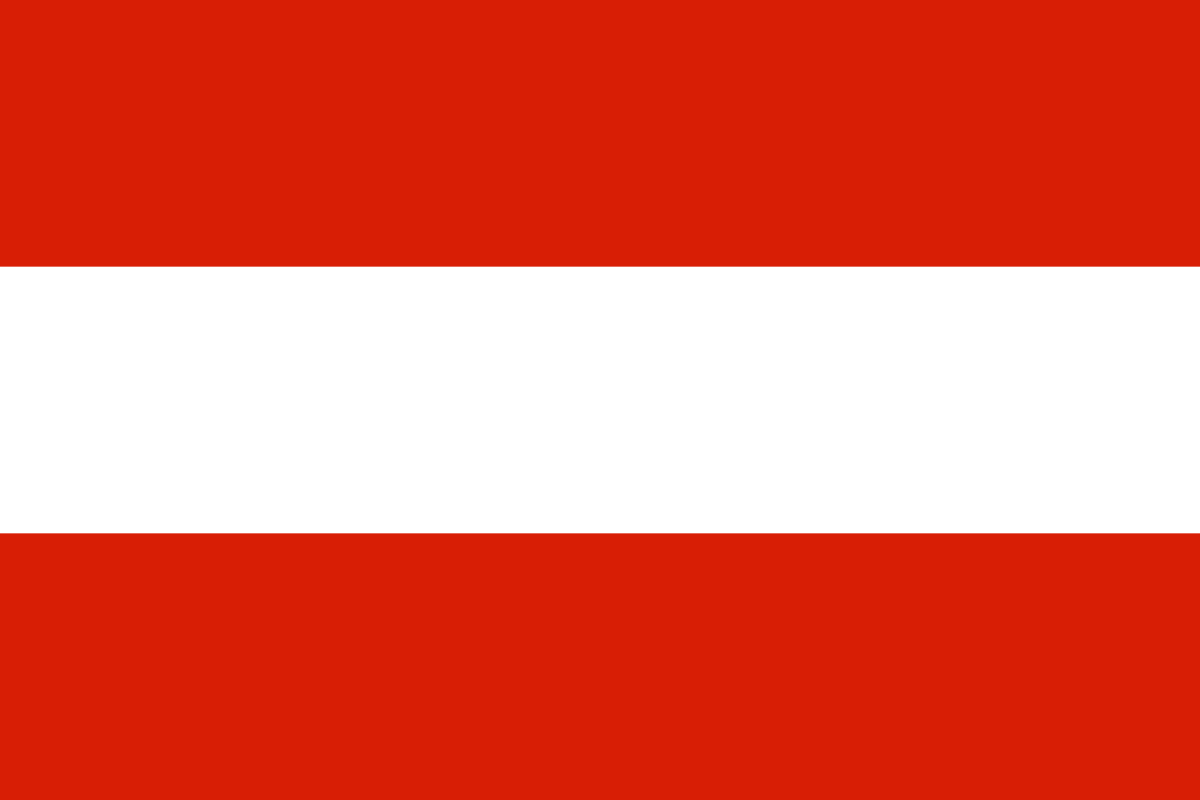 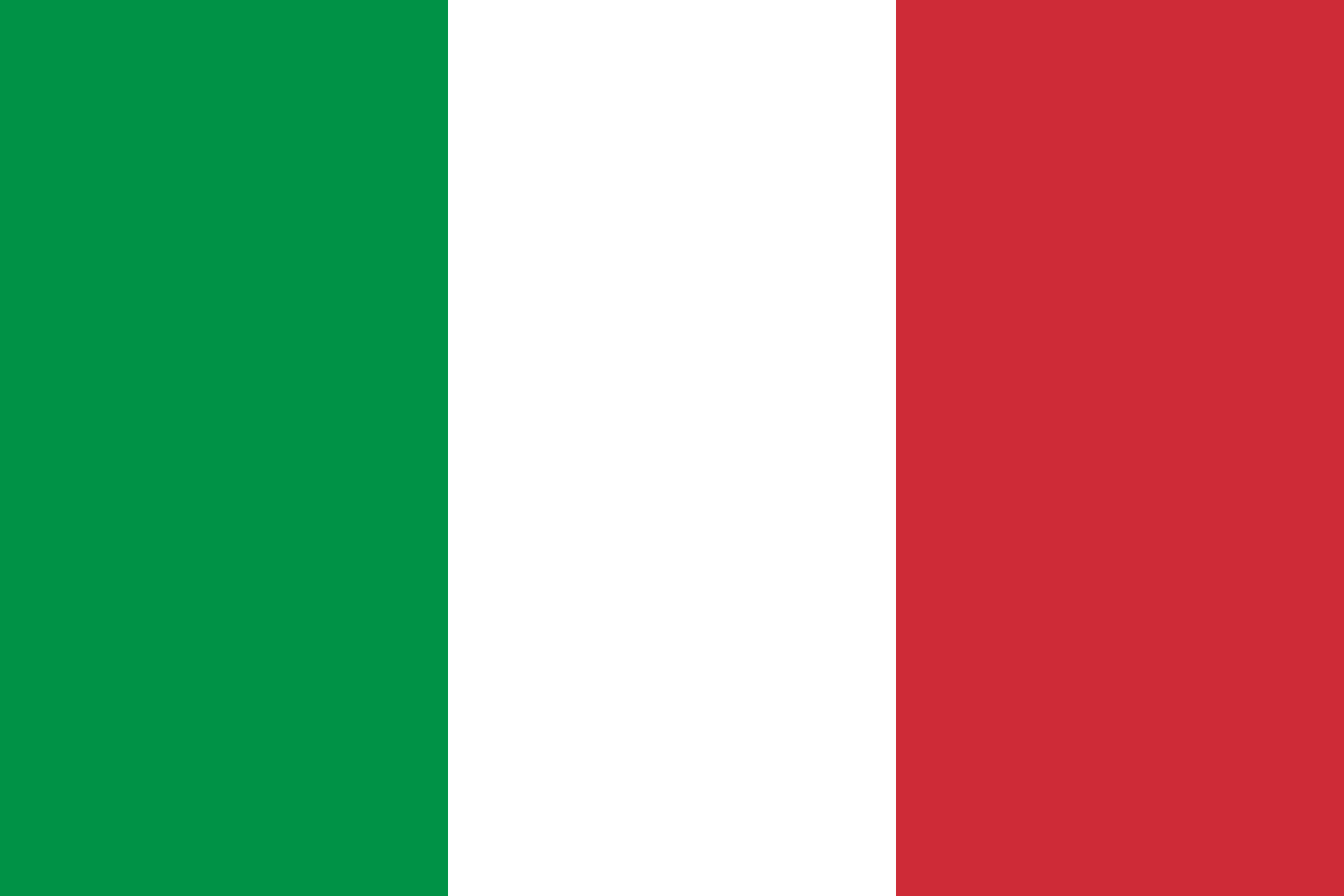 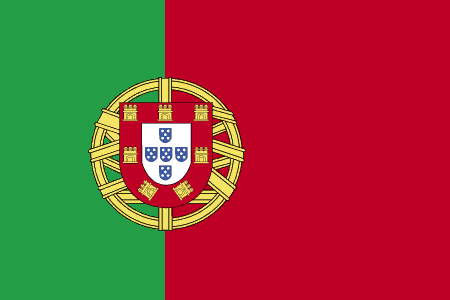 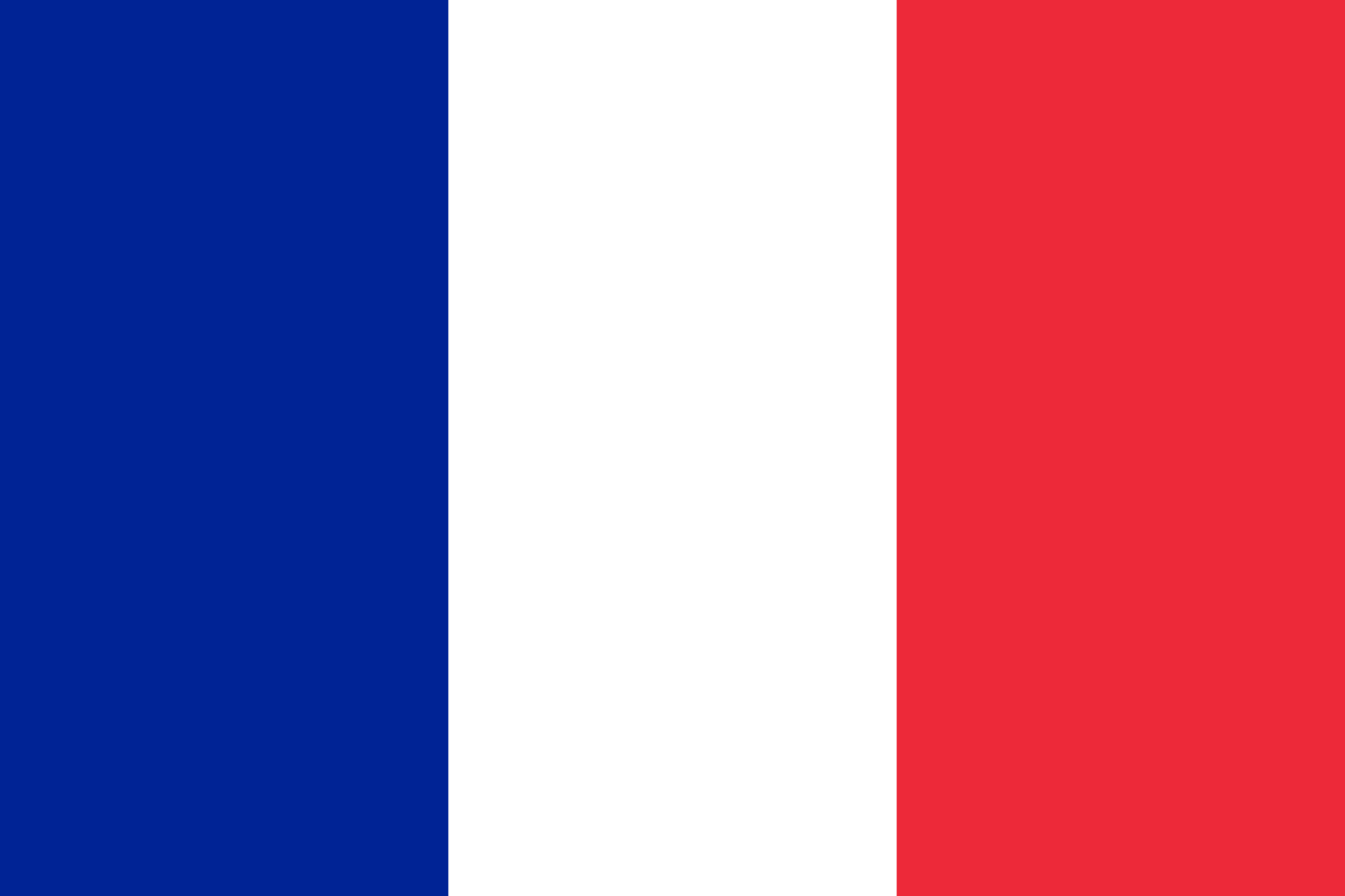 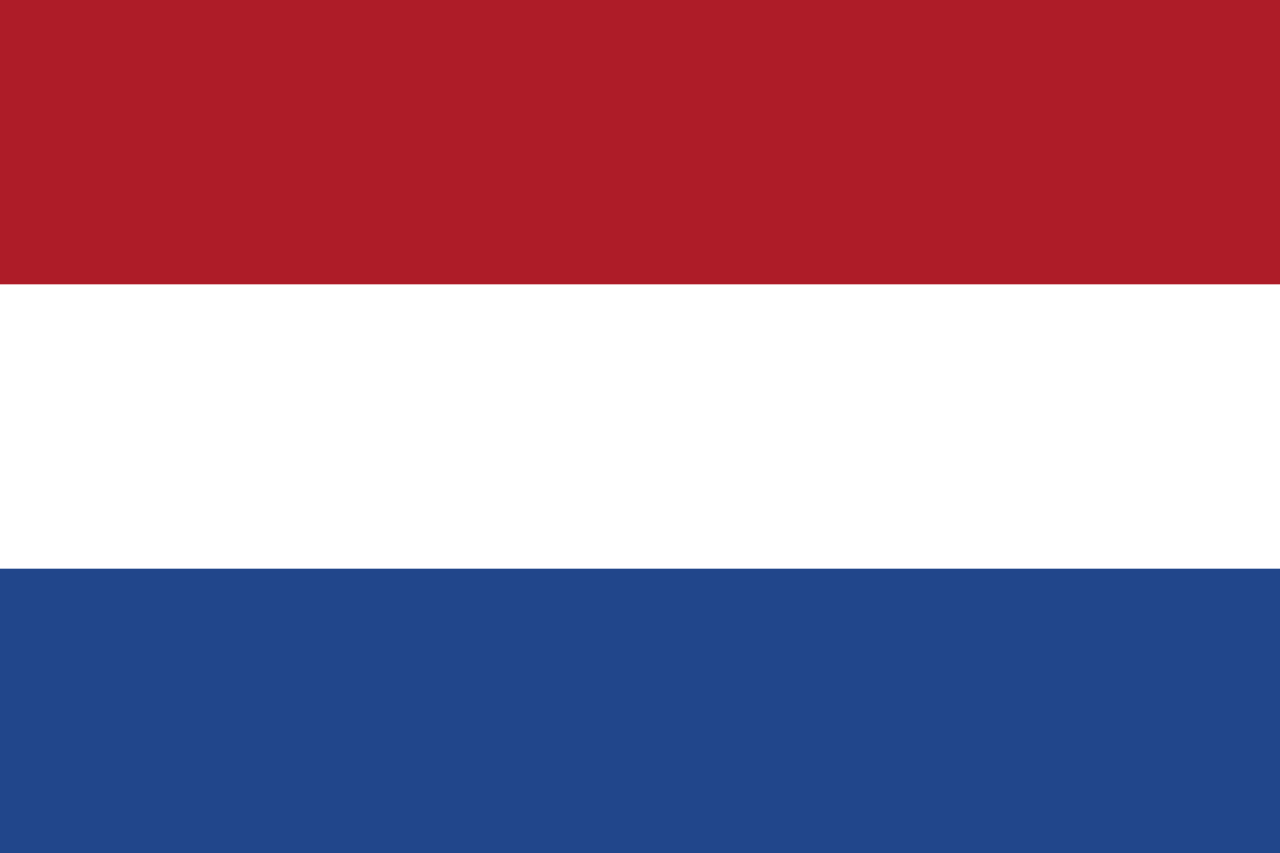 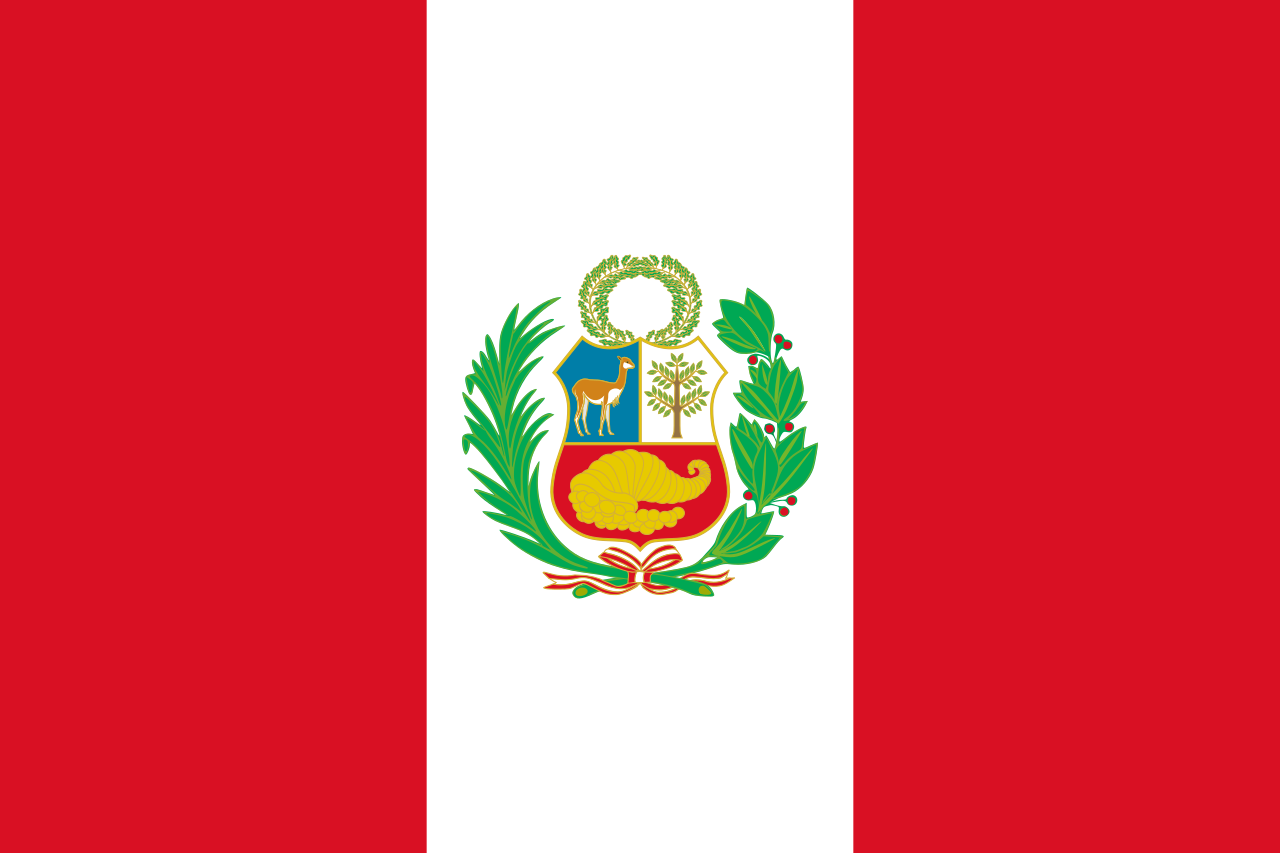 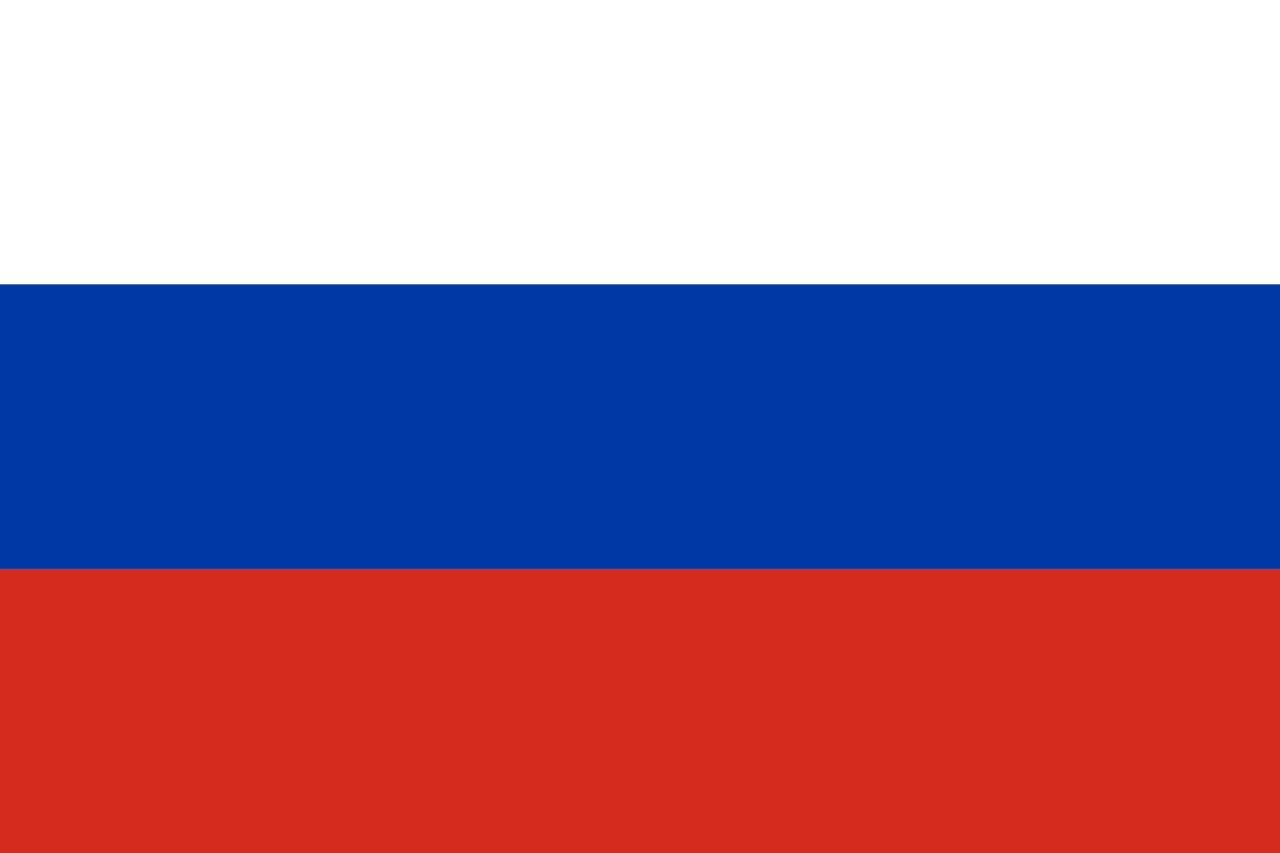 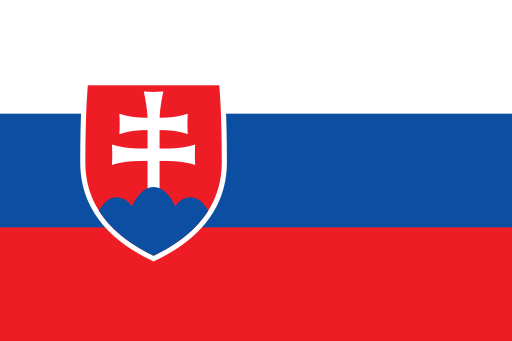 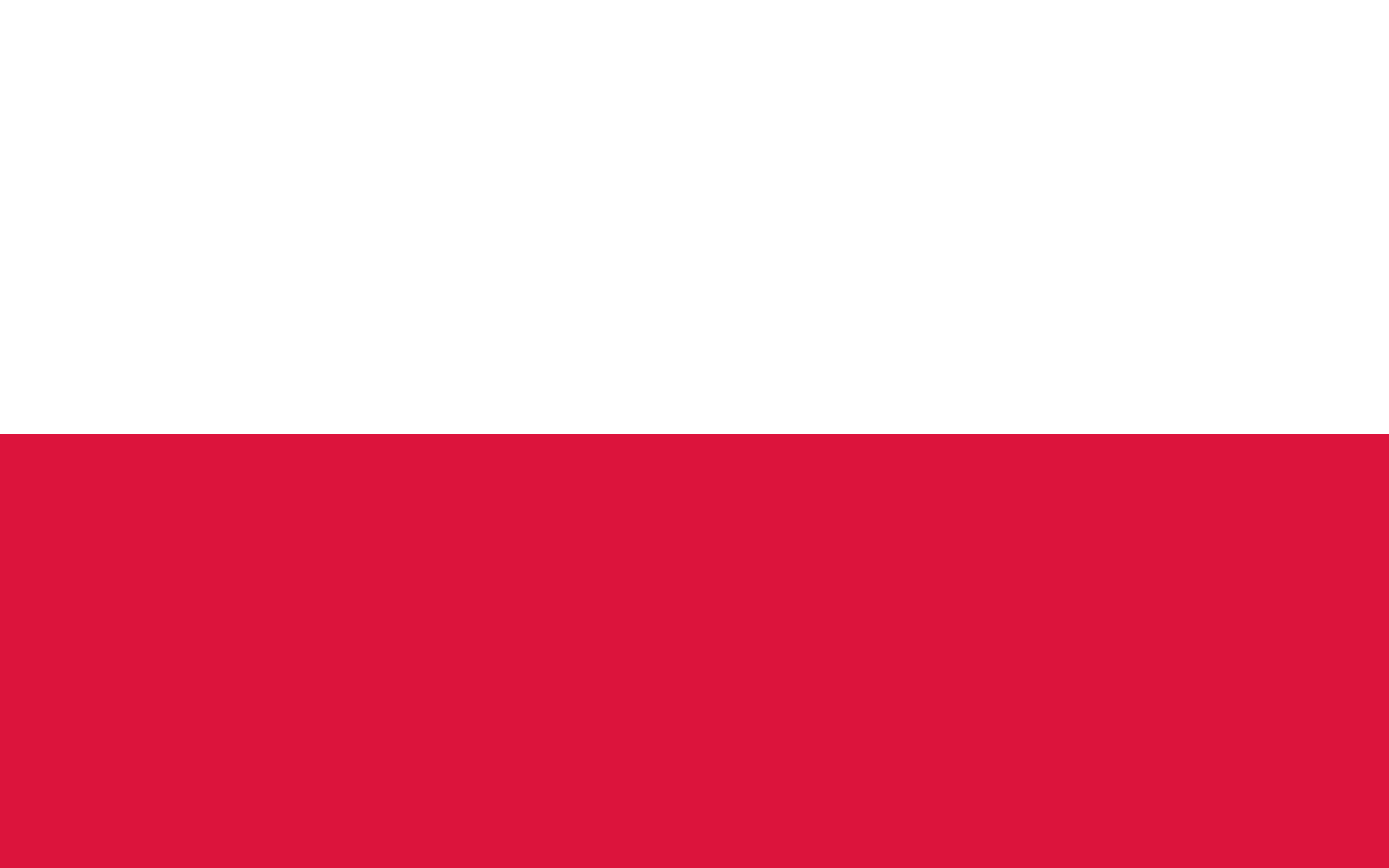 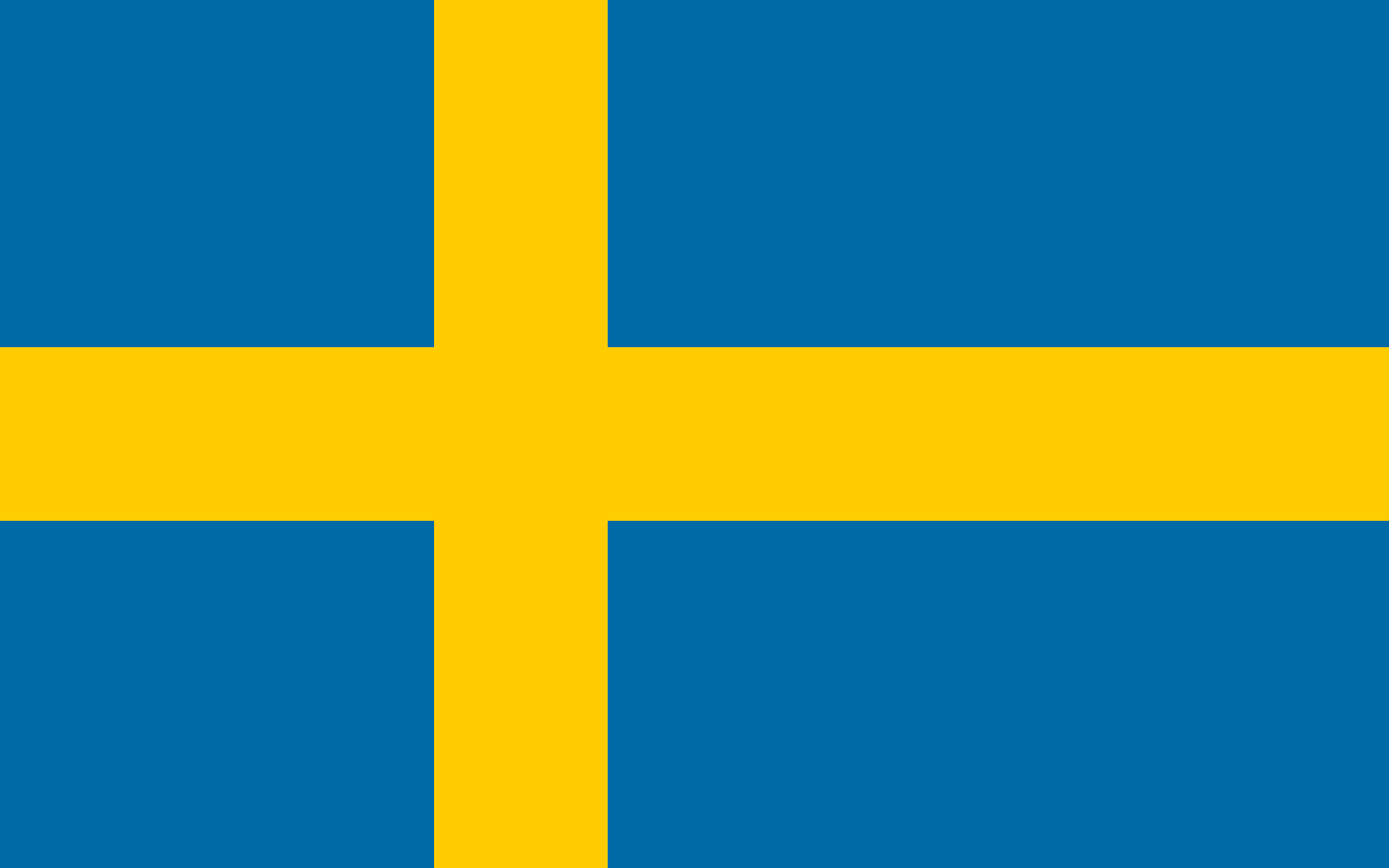 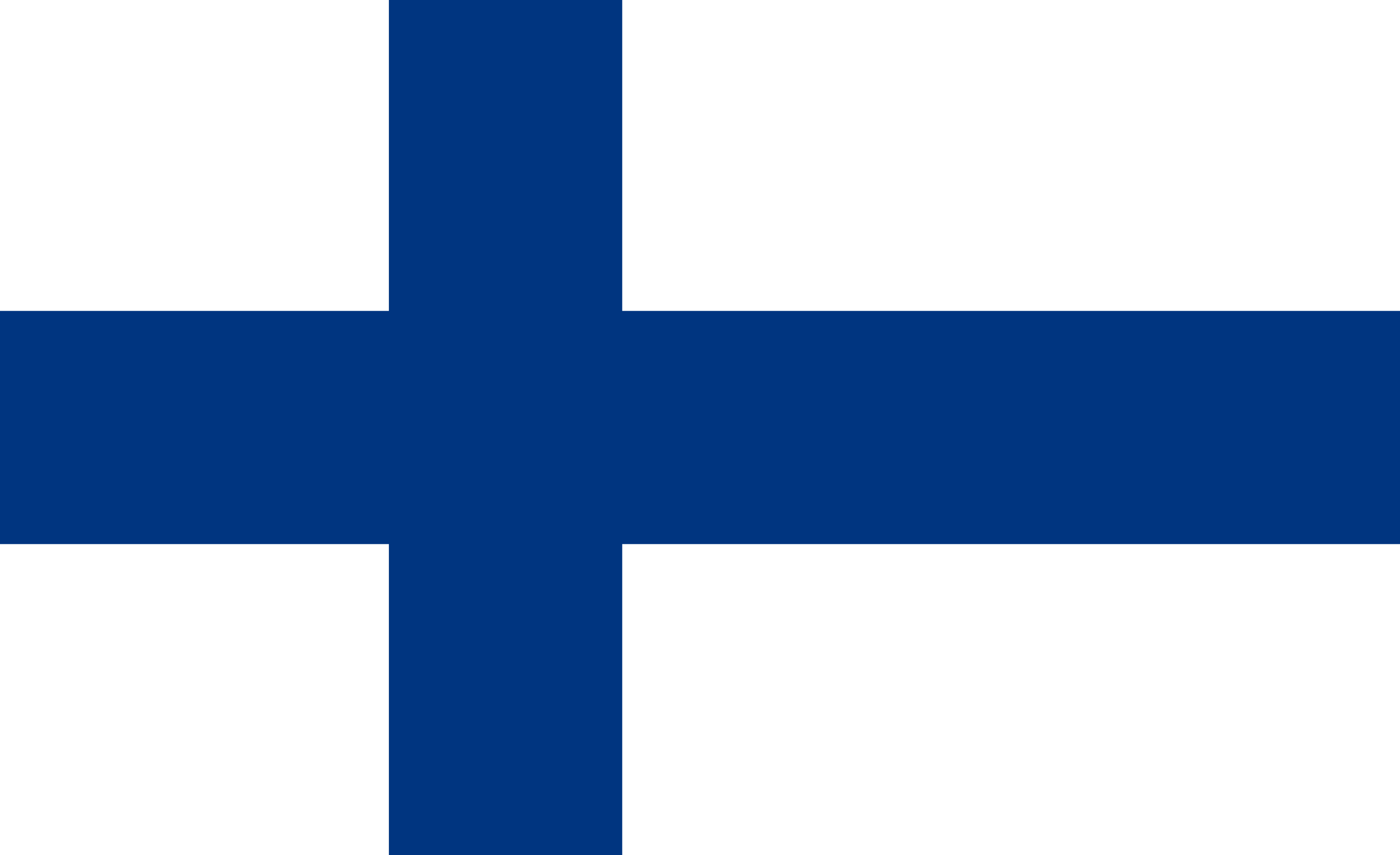 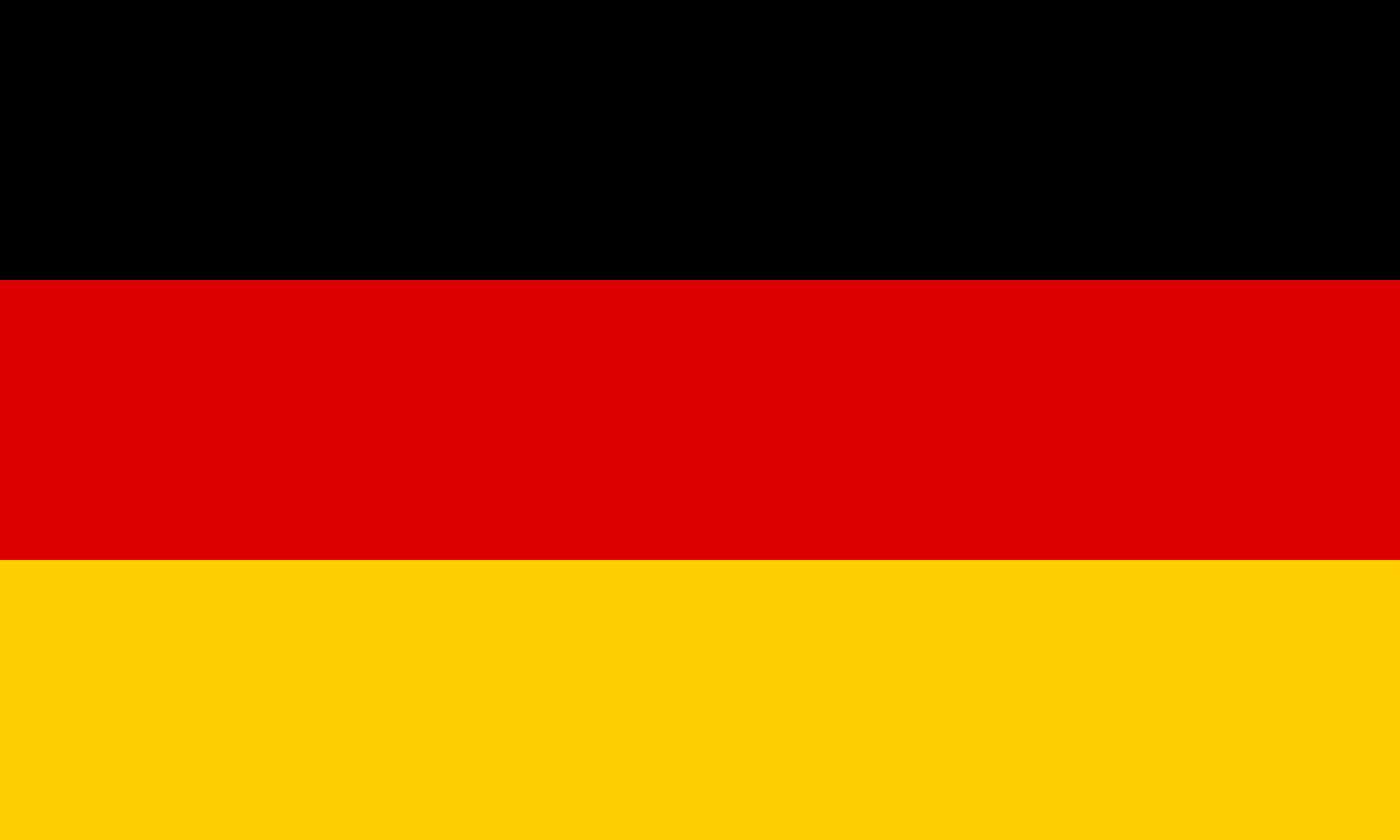 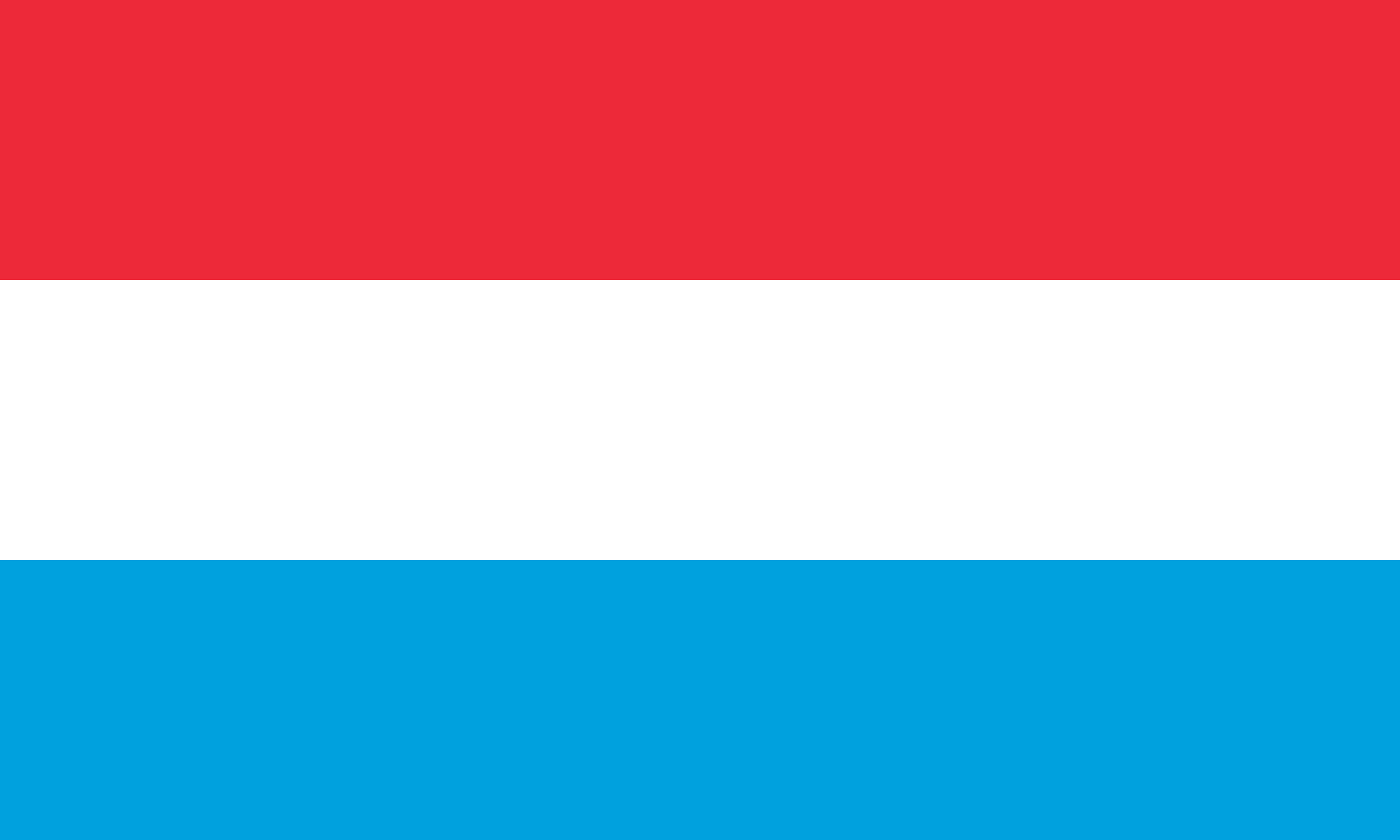 Is your fleet connected thanks to a telematic tool?
Telematics enables transmission of data to the fleet manager to monitor fuel consumption, driver behaviour, vehicle location, driver’s impact on environment... from vehicles on the move. Data is transmitted by means of an original or after sales equipment or box installed in the vehicle. Telematics do not include data transmission by the mean of the users’ smartphones.Basis: companies with corporate passenger cars / companies with corporate LCVs
71
Proportion of companies Using CONNECTED VEHICLES*
LCVs
NET OF YES: YES, FOR ALL THE FLEET + YES, FOR PART OF THE FLEET
In %
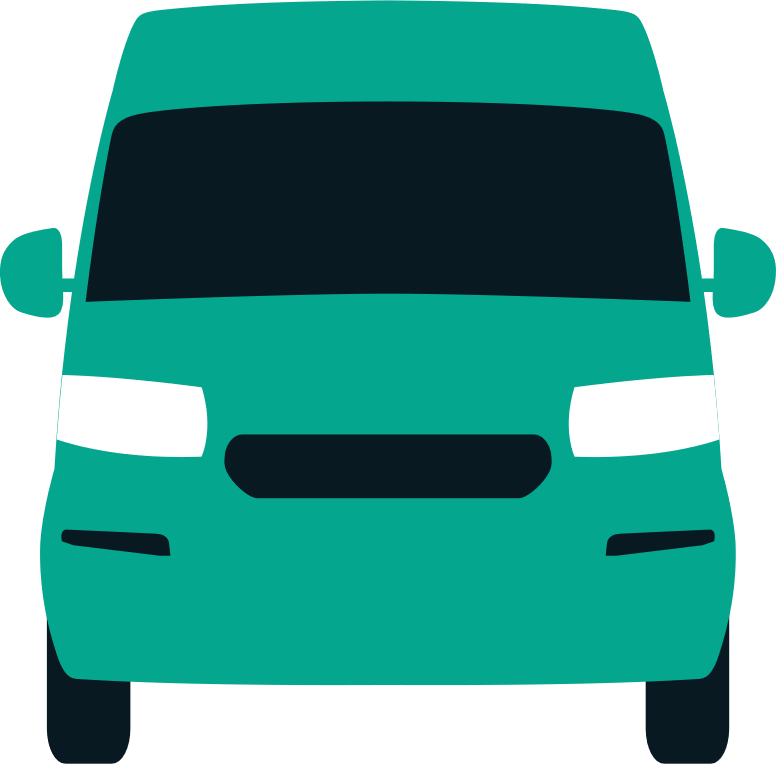 HOW TO READ THE RESULTS ?
24% use connected vehicles for LCVs.
LCVs
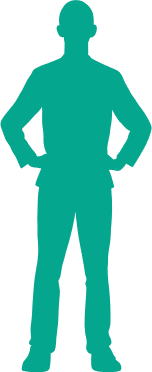 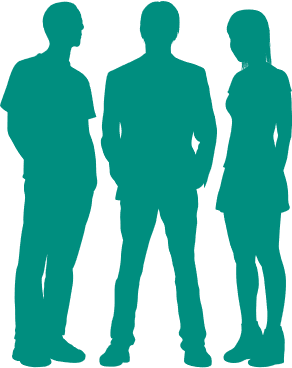 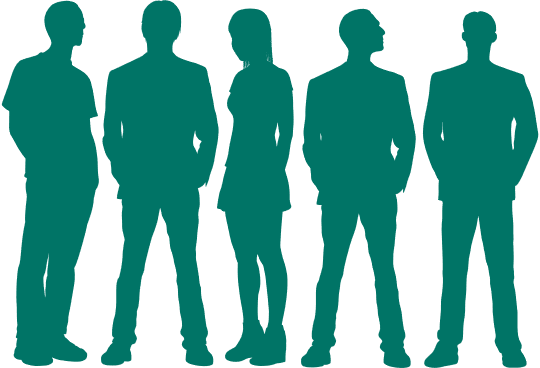 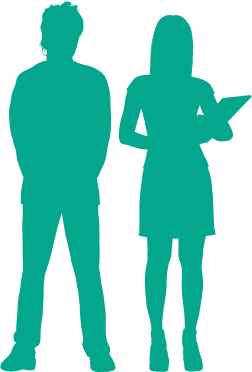 TOTAL
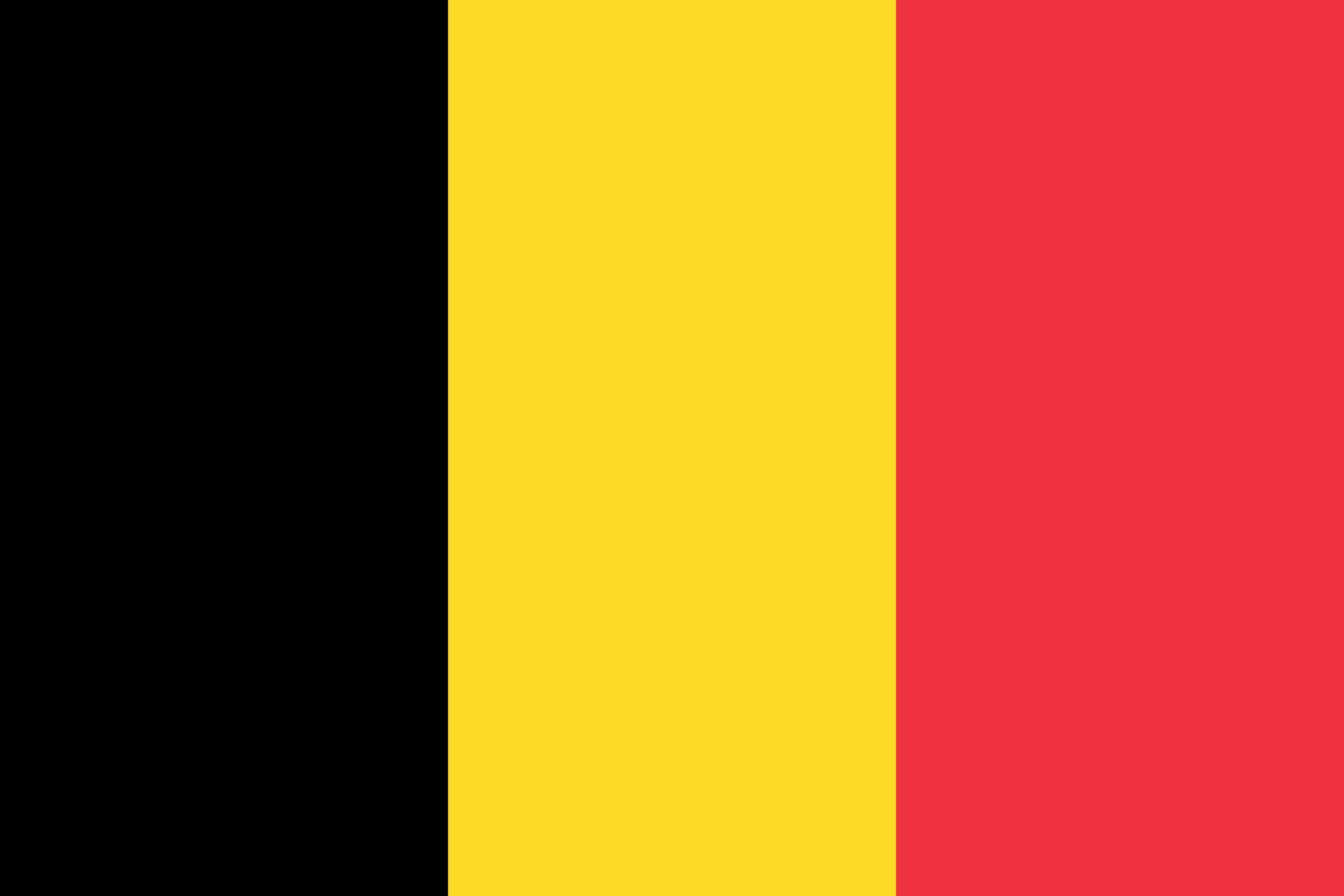 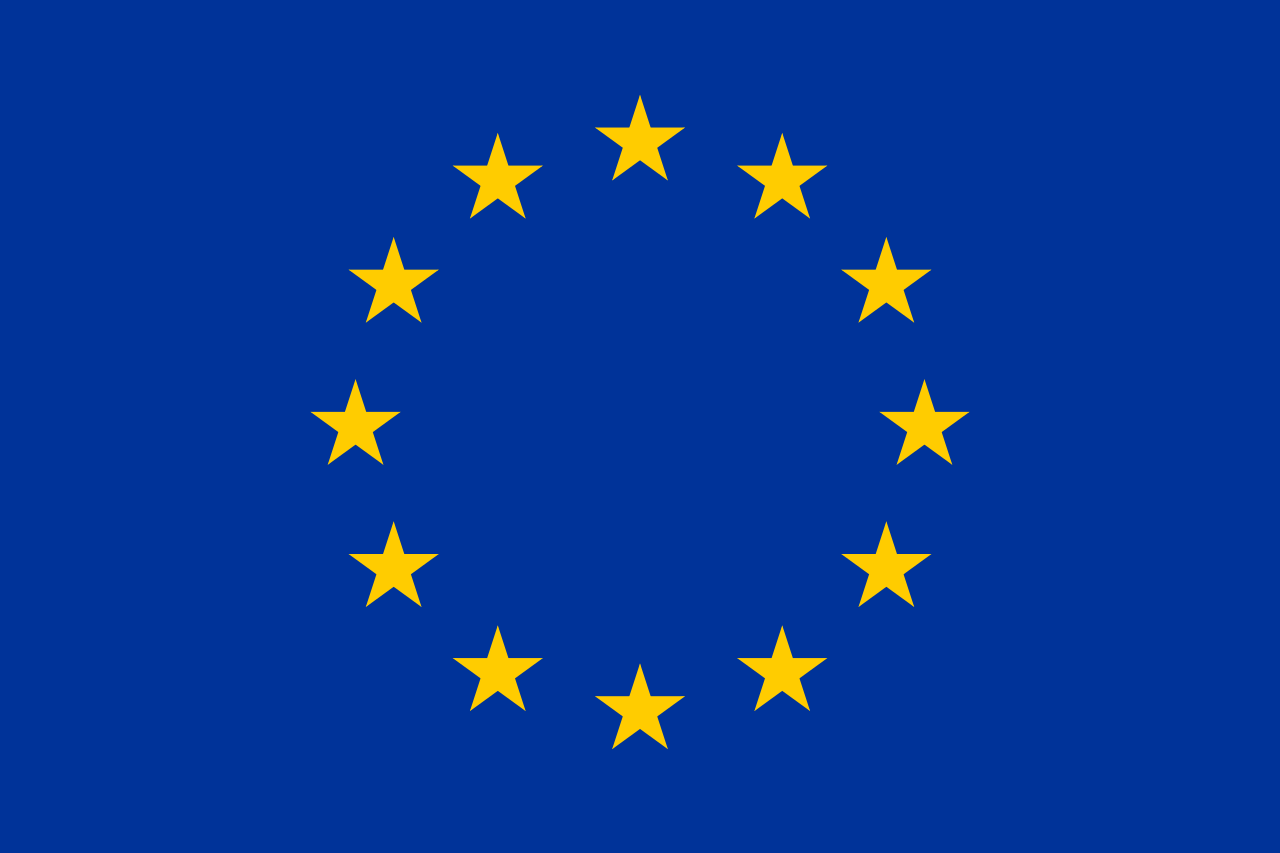 *This question has been asked differently in 2021, no comparison vs 2021.
Is your fleet connected thanks to a telematic tool?
Telematics enables transmission of data to the fleet manager to monitor fuel consumption, driver behaviour, vehicle location, driver’s impact on environment... from vehicles on the move. Data is transmitted by means of an original or after sales equipment or box installed in the vehicle. Telematics do not include data transmission by the mean of the users’ smartphones.Basis: companies with at least one LCV car in fleet
72
REASONS for Using CONNECTED VEHICLES
LCVs
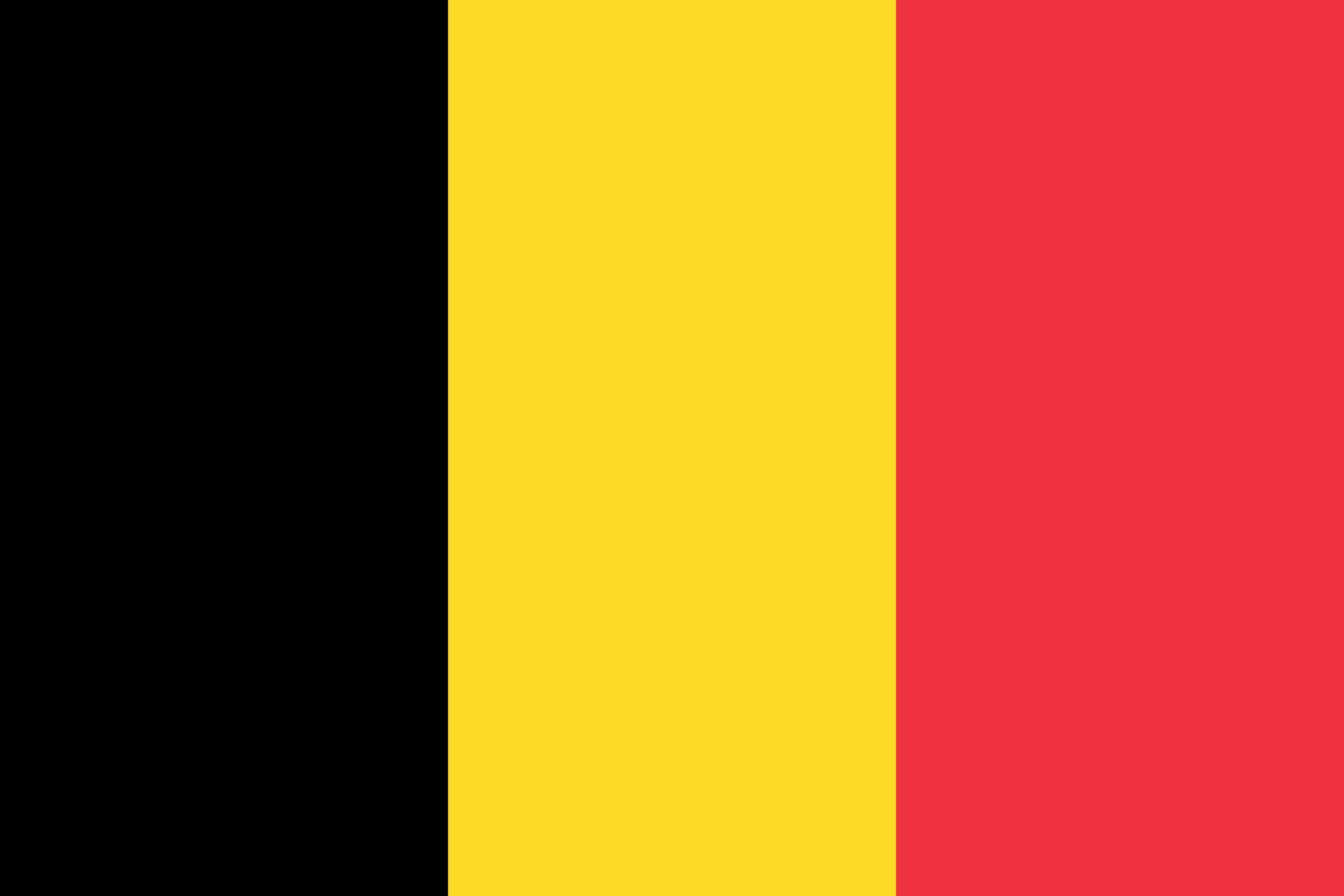 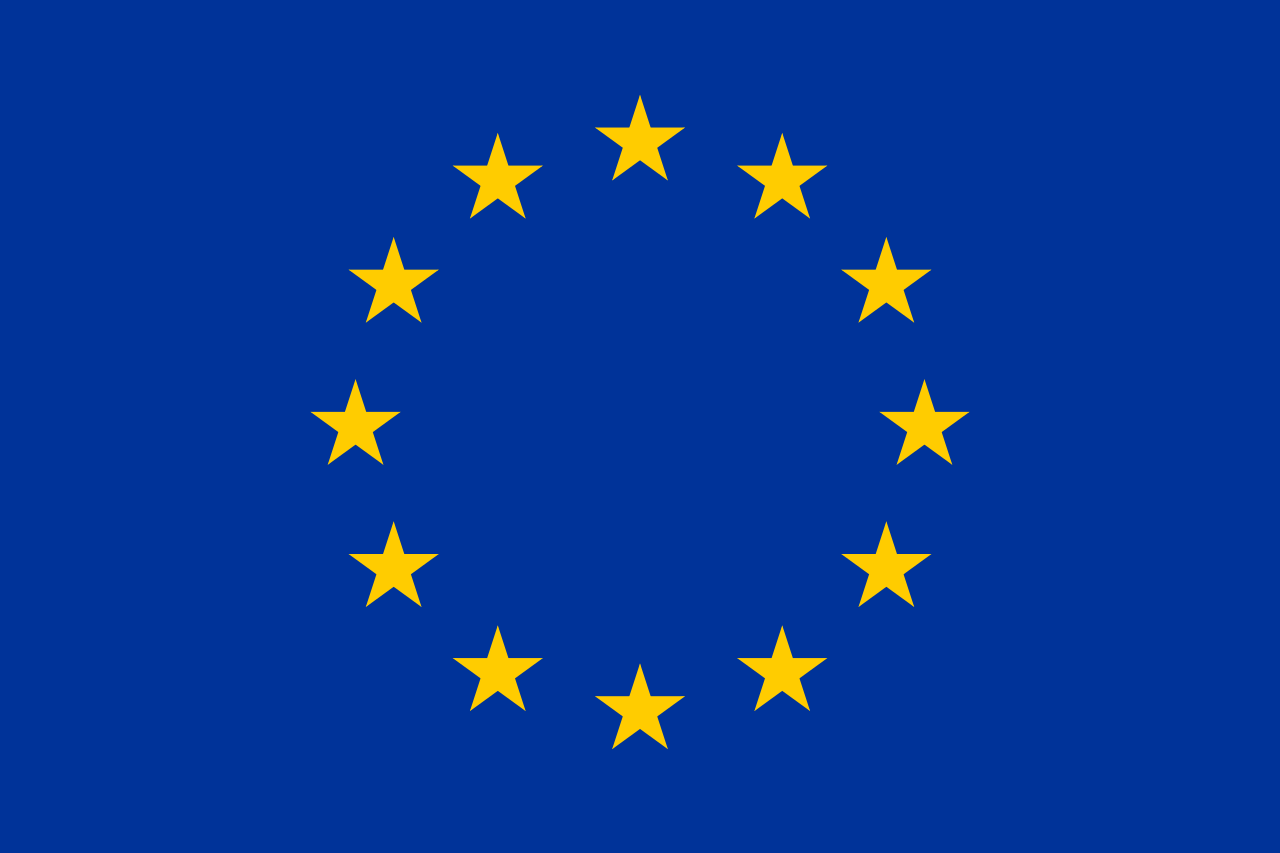 In %
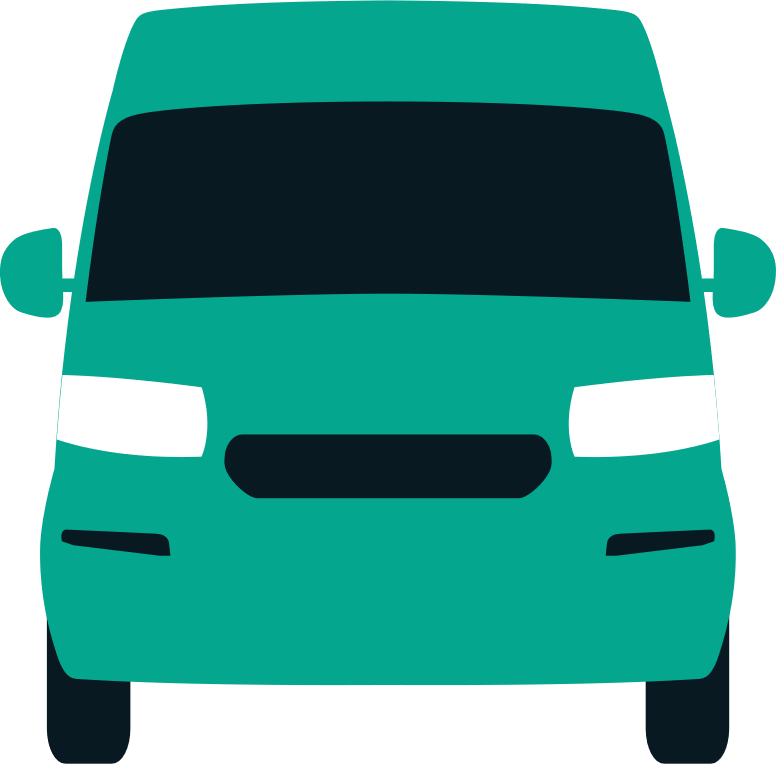 To locate vehicles or improve vehicle security
LCVs
To improve operational efficiency
To reduce fleet costs
To improve drivers safety / behaviours
To avoid not allowed usage (e.g. for tax reasons)
To optimize car sharing
To reduce environmental impact
What are the two main reasons why your fleet is connected by Telematics?
 Basis: companies with connected LCVs thanks to Telematics
73
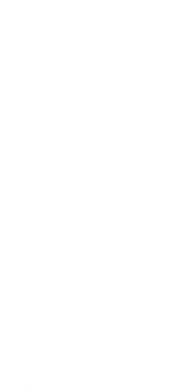 CONNECTED VEHICLES, DIGITALTOOLS AND ROAD SAFETY
C. ROAD SAFETY
74
Actions set up to increase road safety
In %
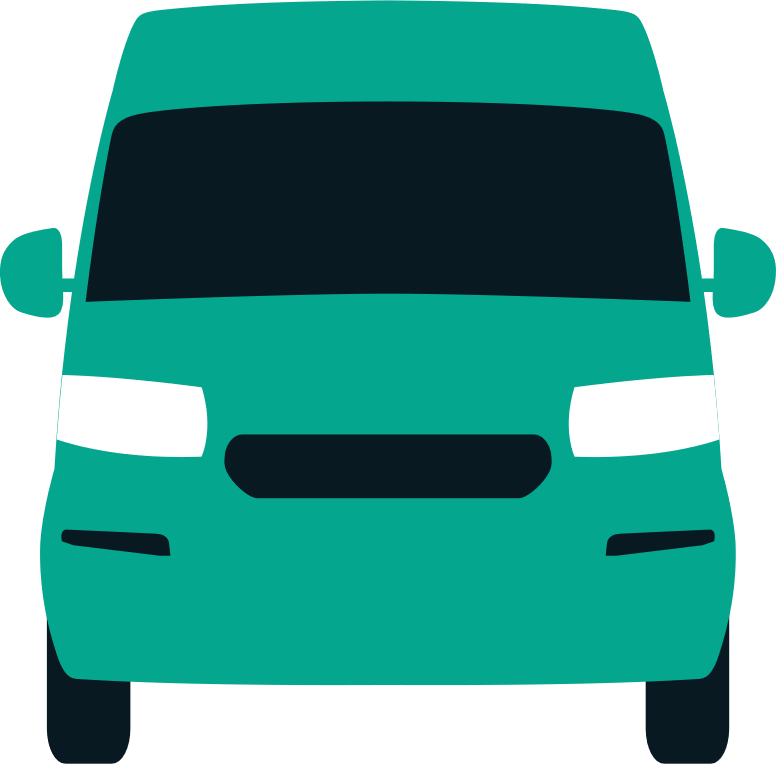 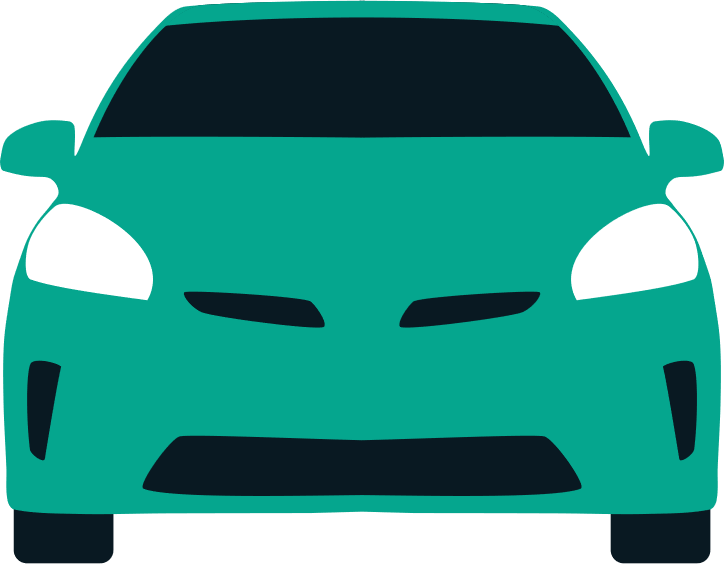 Passenger cars + LCVs
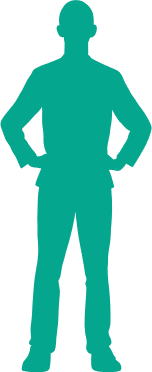 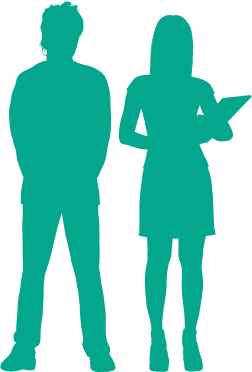 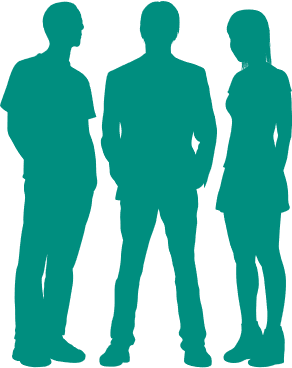 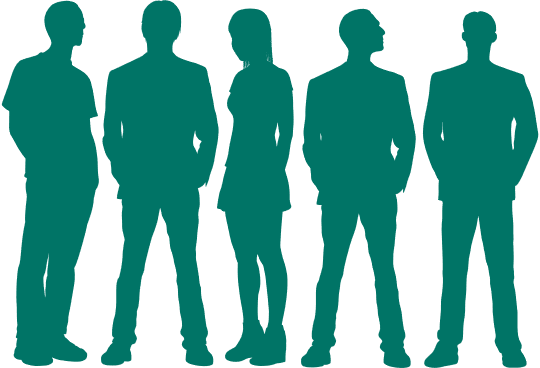 Yes, already implemented
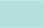 TOTAL
NET Already implemented or consider
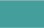 In order to increase road safety, does your company set up the following actions?
Basis: companies with corporate vehicles = 100%
75
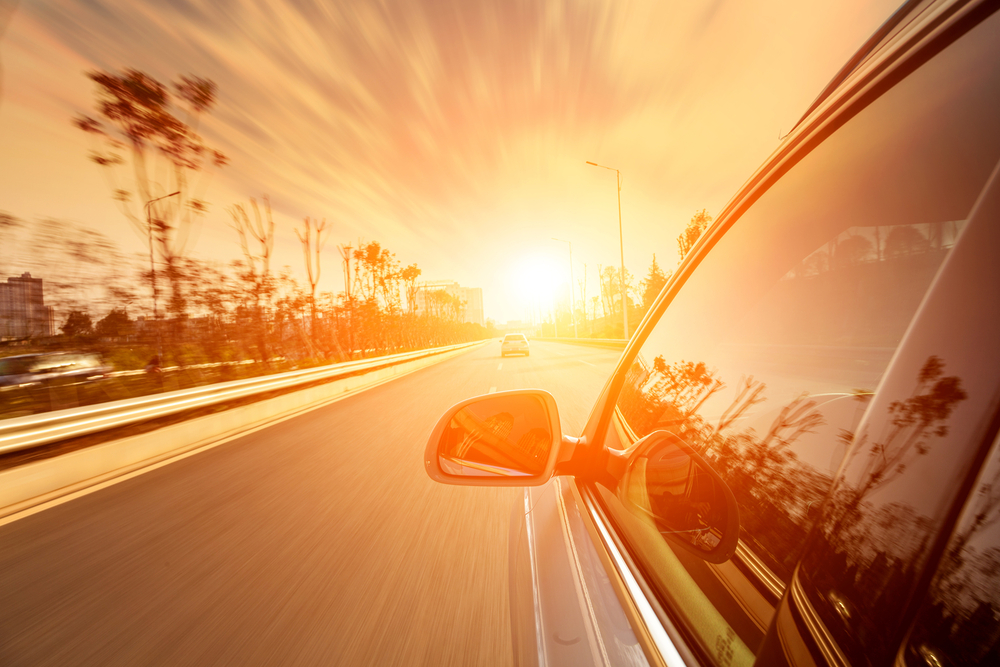 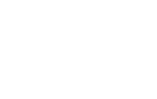 Thank you
Contact:
Yves Ceurstemont
yves.ceurstemont@arval.be
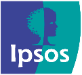